SHOP SHELF SHUFFLE
YOU HAVE BEEN ASKED BY THE STORE MANAGER TO PUT ALL THE FLAVOURS OF BAKED BEANS ONTO THE SHELVES. 
CLICK ON ANY CAN TO PLACE IT ON THE CORRECT SHELF
SEE HOW MANY CANS YOU CAN STACK BEFORE THEY ALL FALL.
 IF PLAYING AS A MULTI-PLAYER GAME. PLAYERS TAKE TURNS TO CLICK ON A CAN. THE PLAYER THAT CAUSES THEM TO FALL IS THE LOSER

YOU CAN PLAY THIS AS AN ELIMINATION GAME WHERE EACH LOSING PLAYER IS ELIMINATED FROM THE NEXT ROUNDS UNTIL THE LAST PLAYER LEFT IS
THE WINNER
START
HOWEVER, THE SHELF UNIT IS NOT VERY STABLE.
A MISPLACED CAN WILL CAUSE THEM ALL TO FALL AND YOU WILL NEED TO START AGAIN
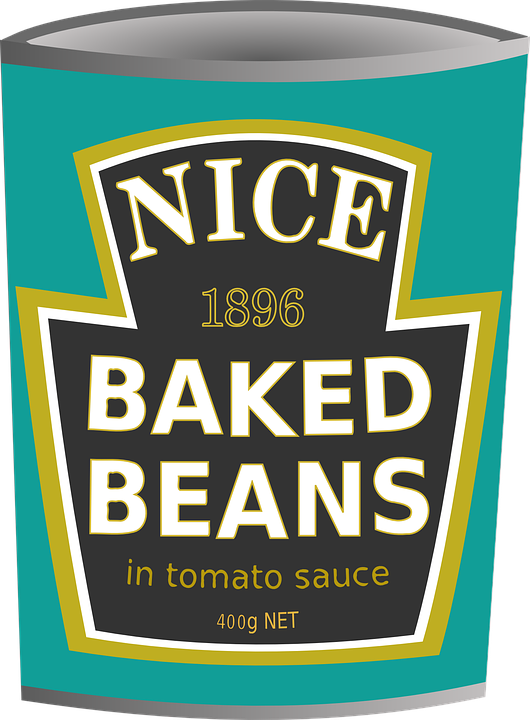 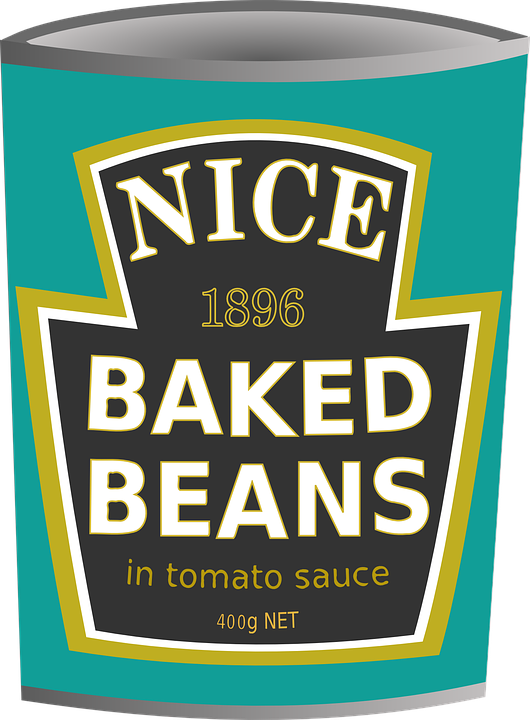 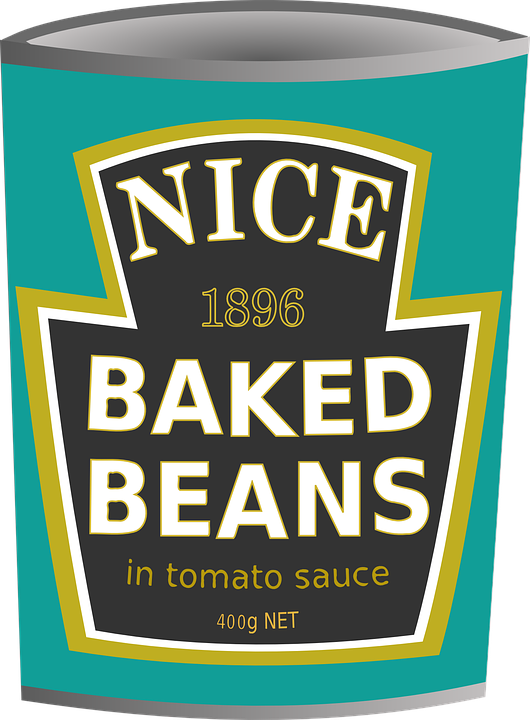 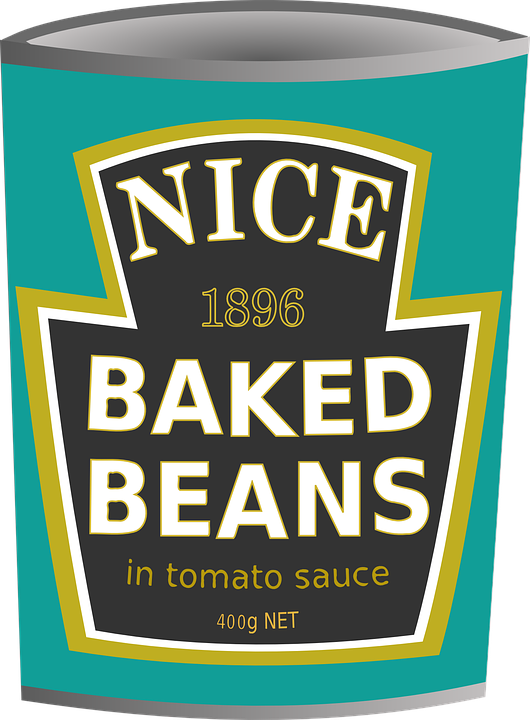 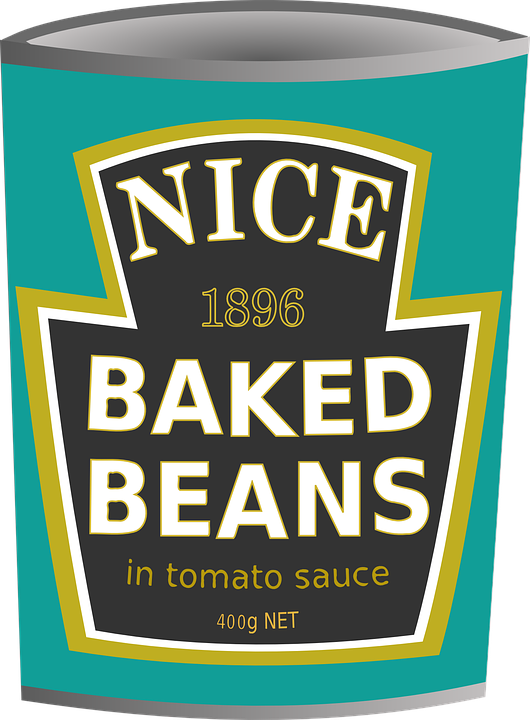 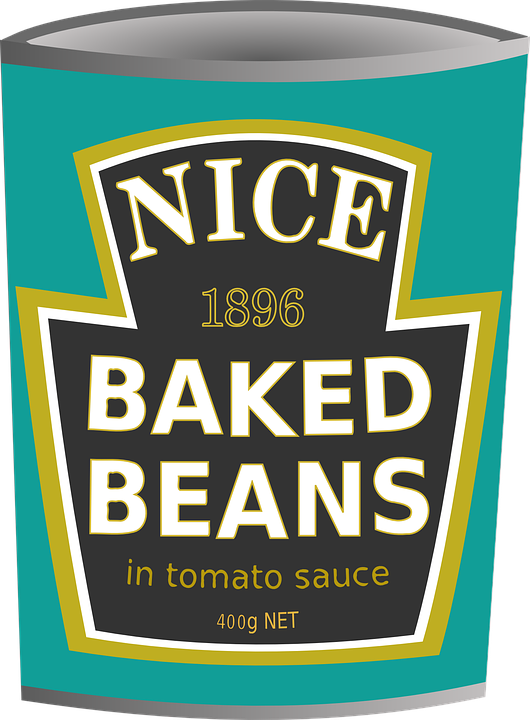 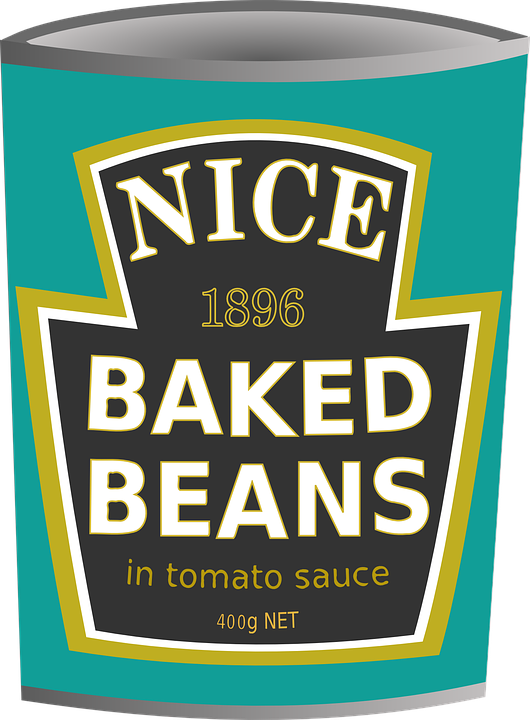 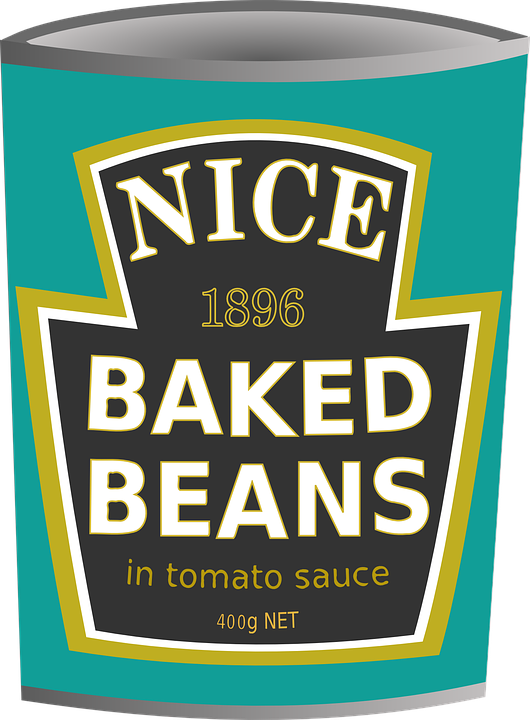 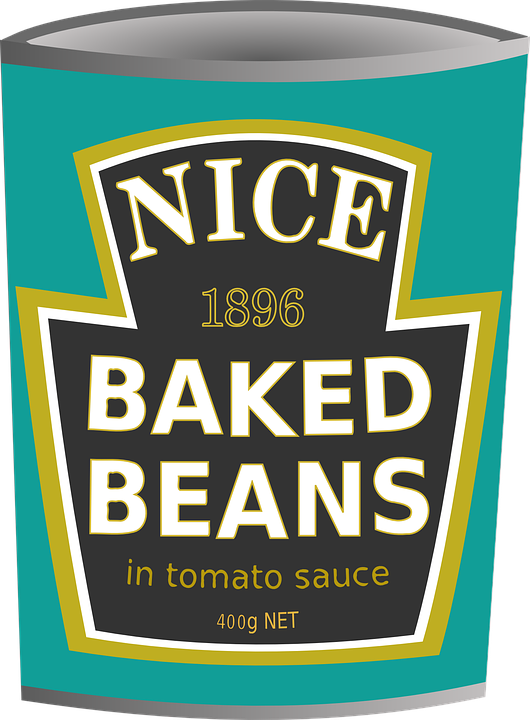 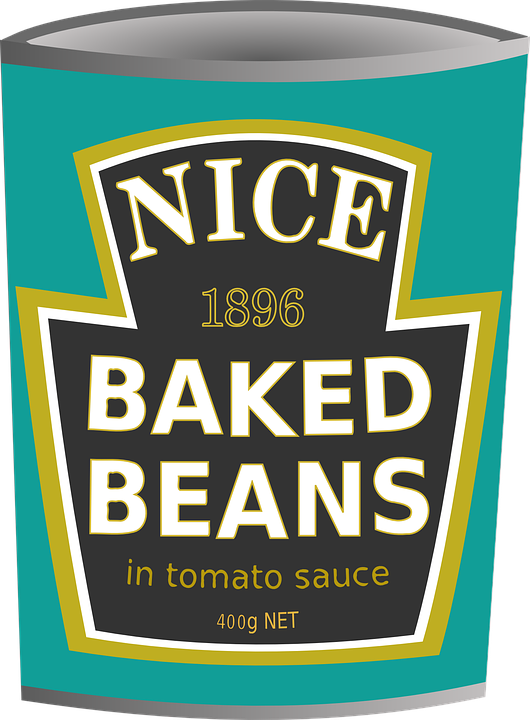 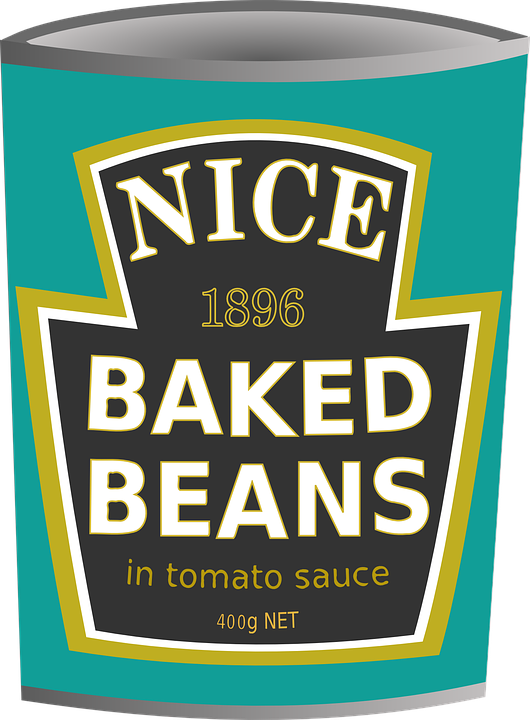 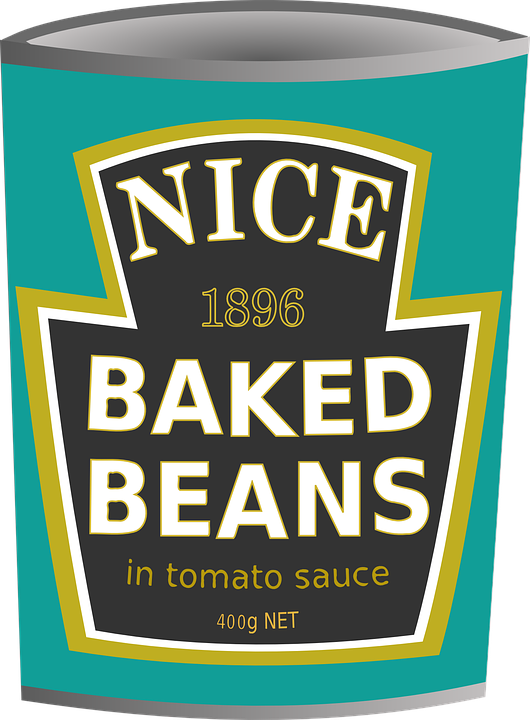 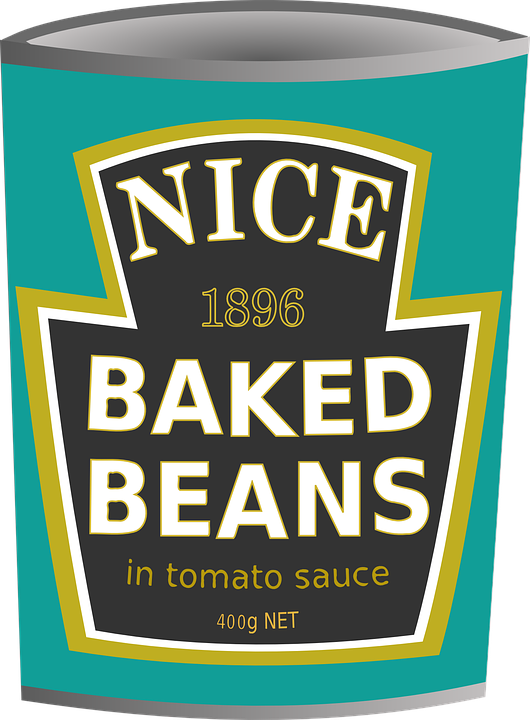 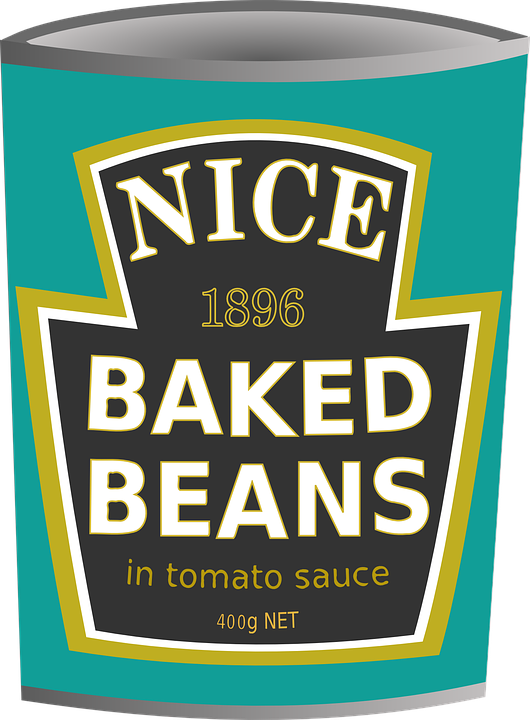 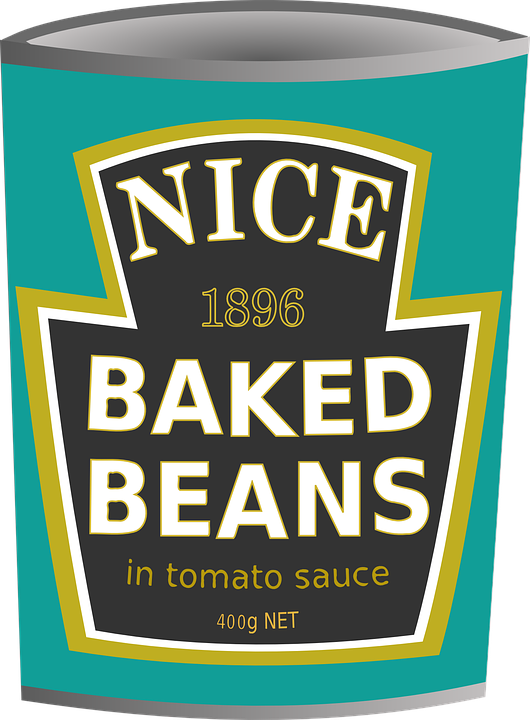 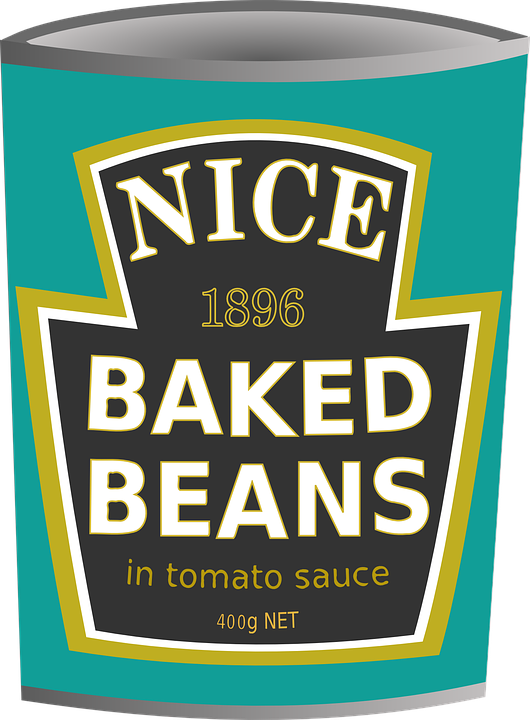 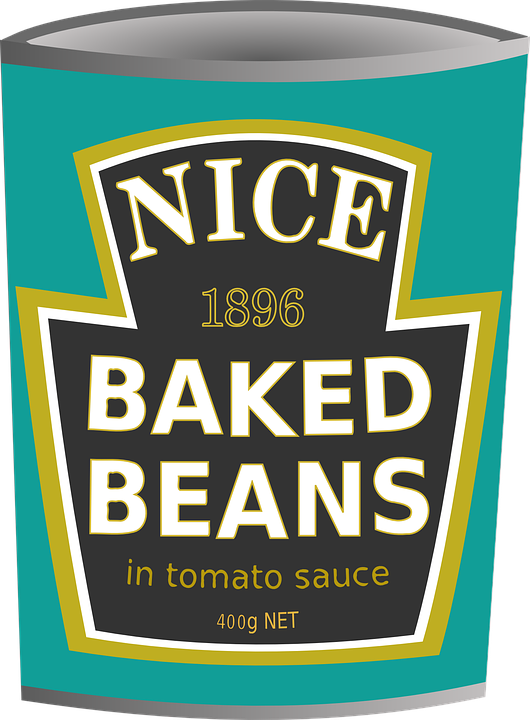 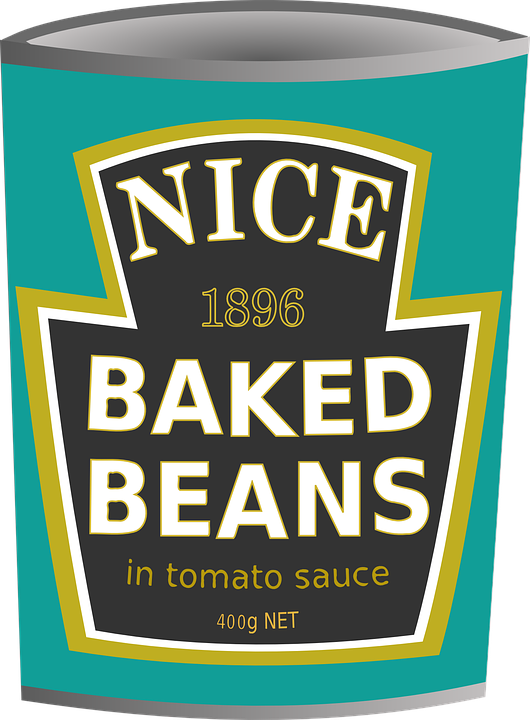 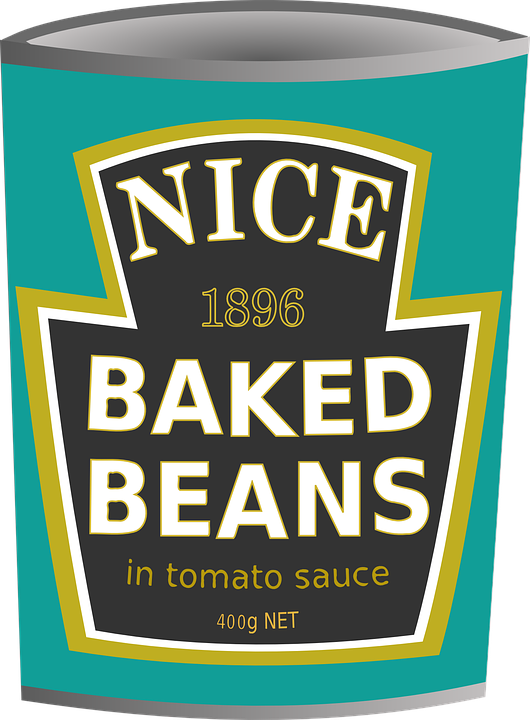 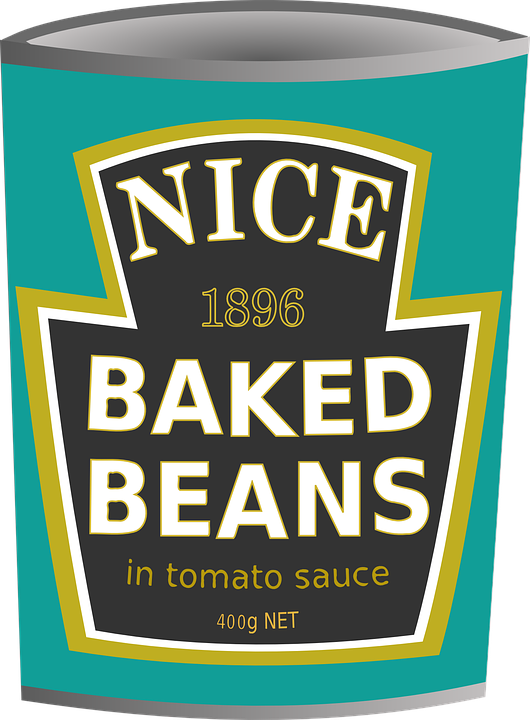 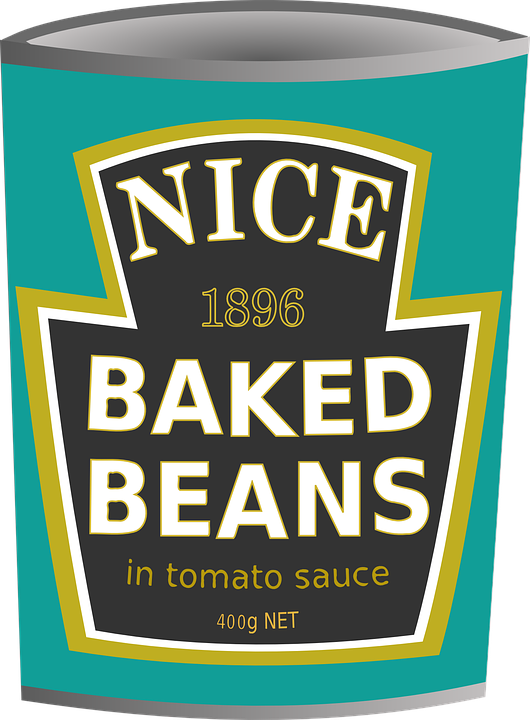 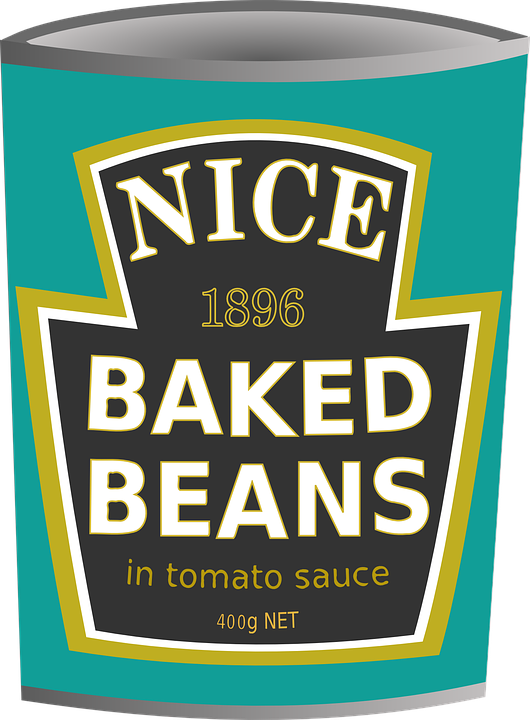 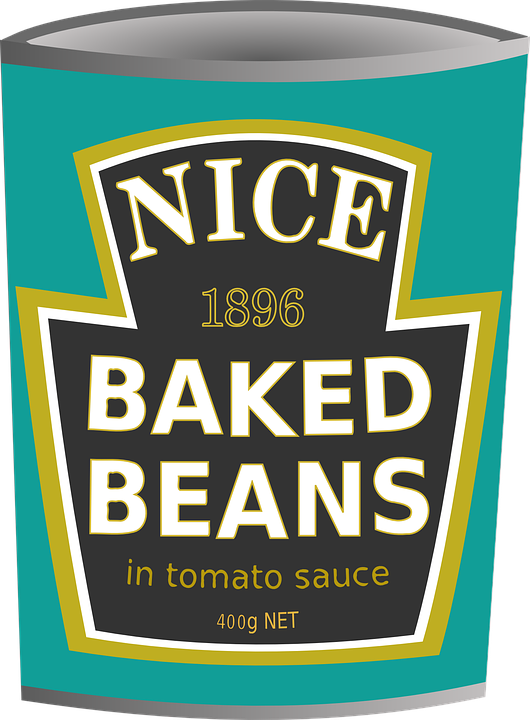 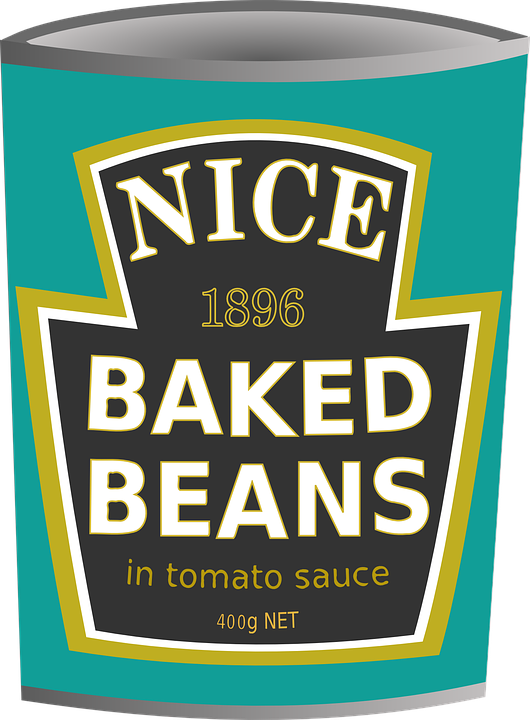 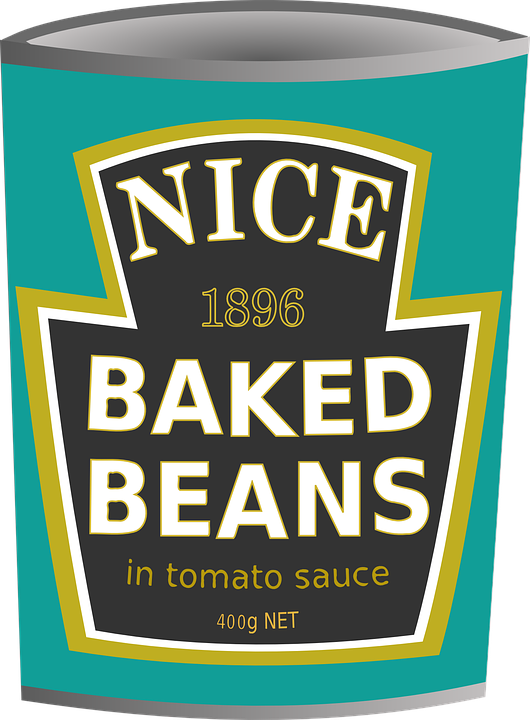 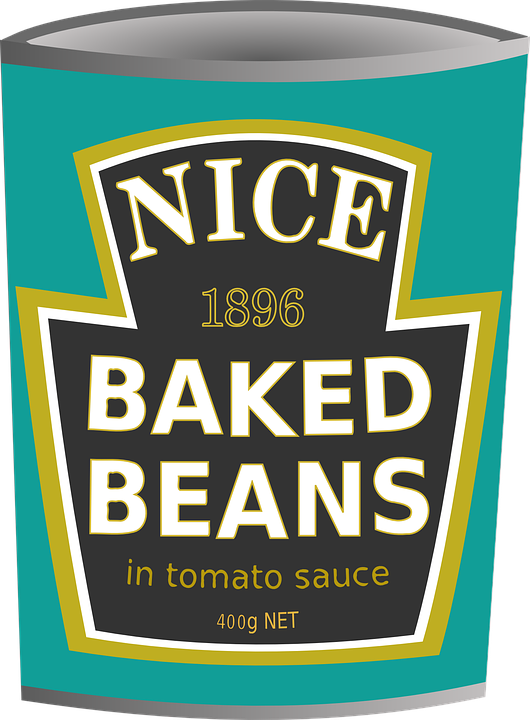 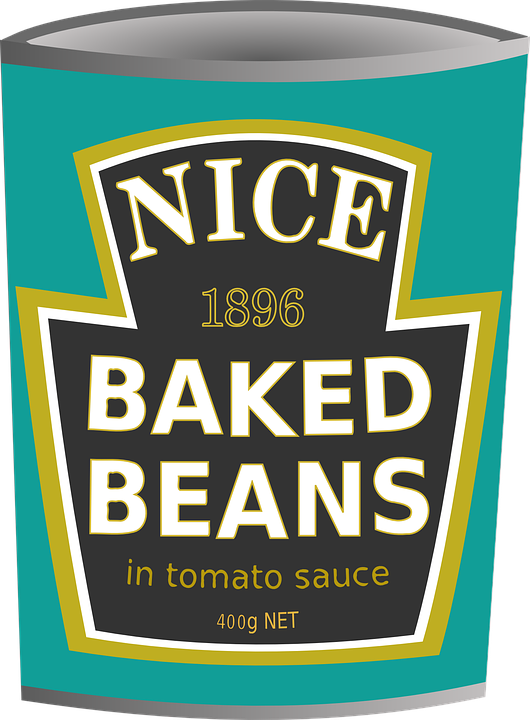 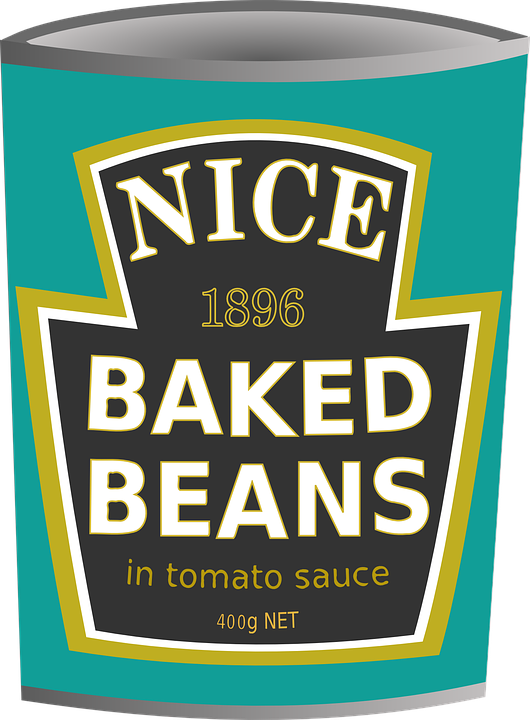 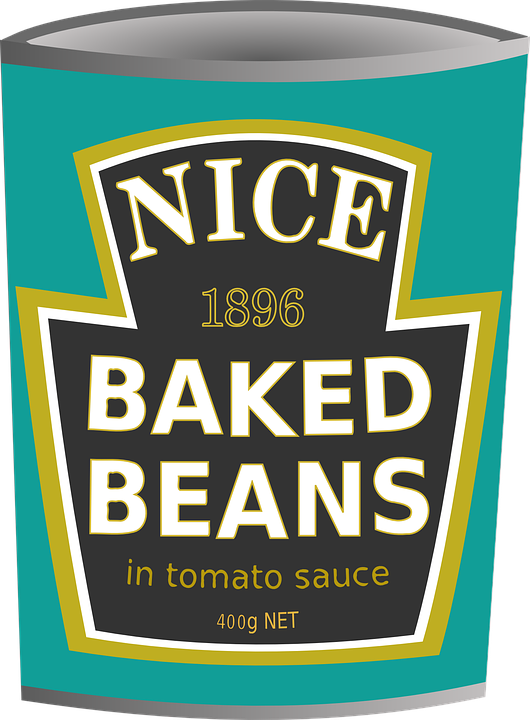 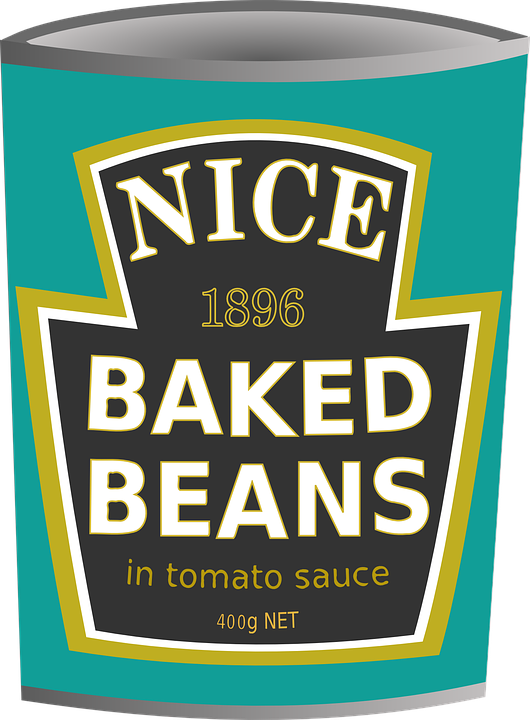 SHOP SHELF SHUFFLE
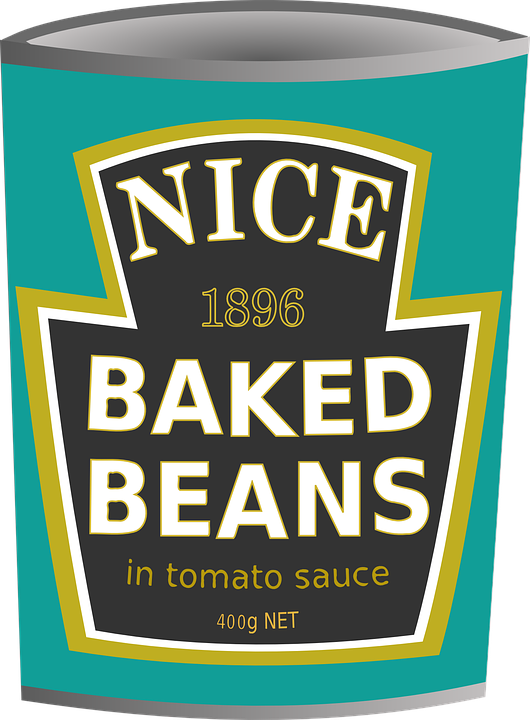 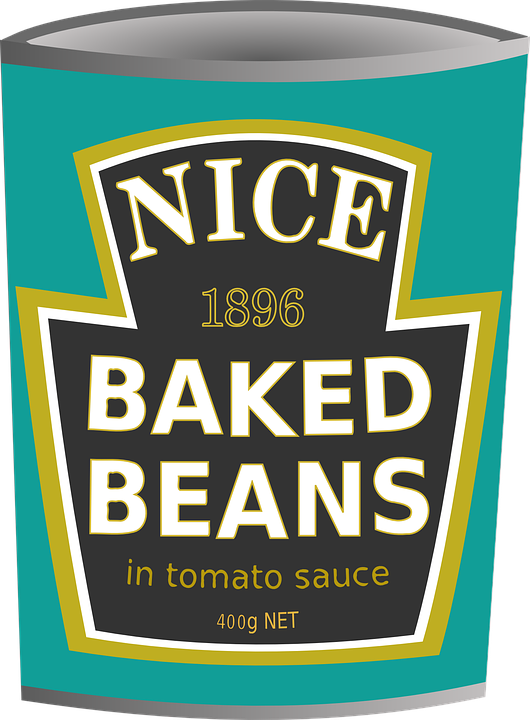 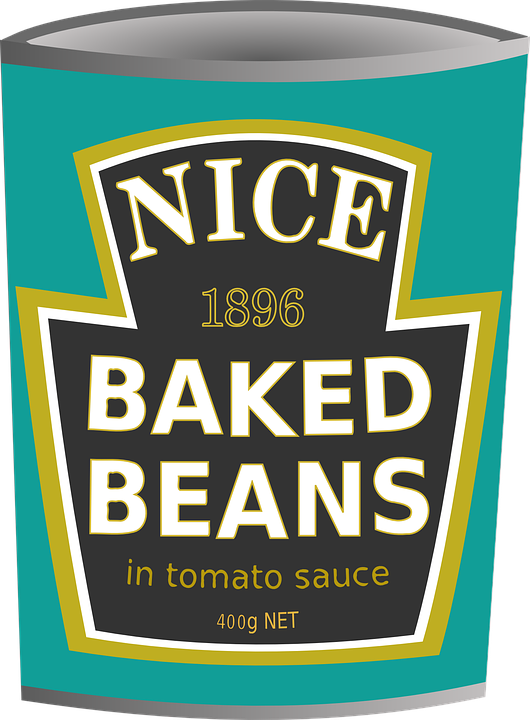 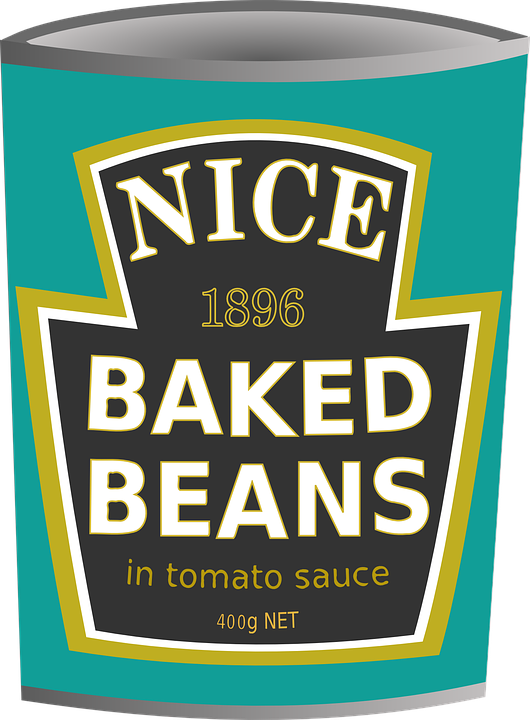 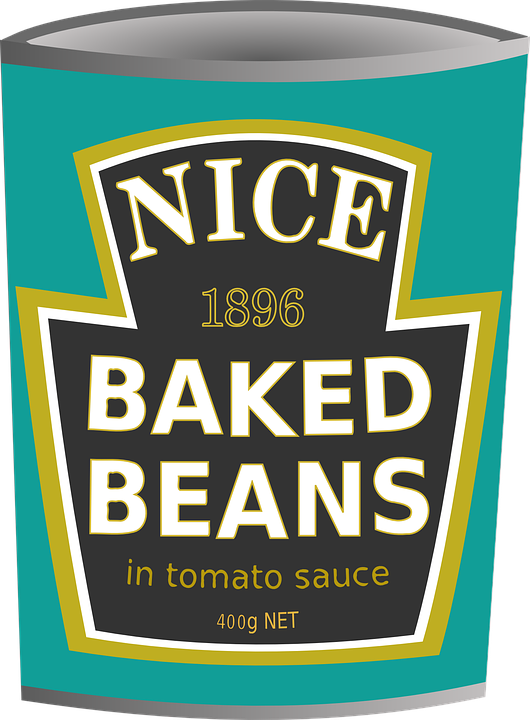 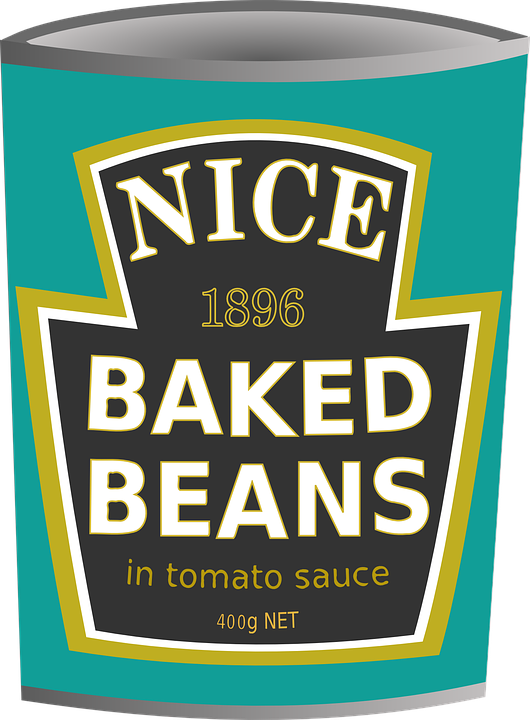 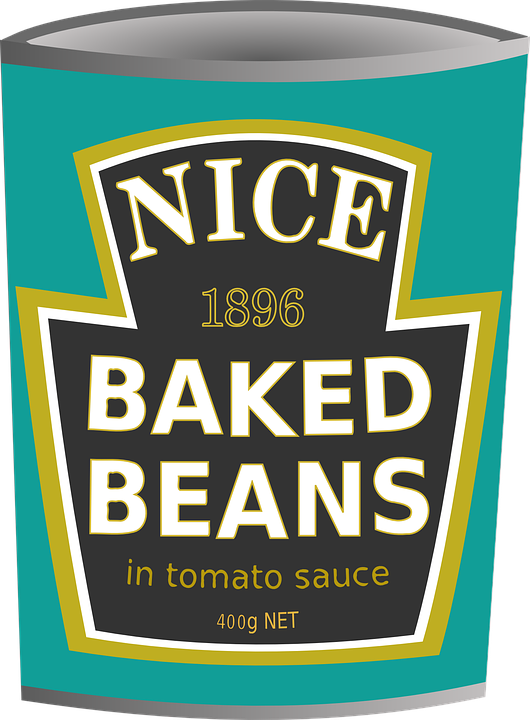 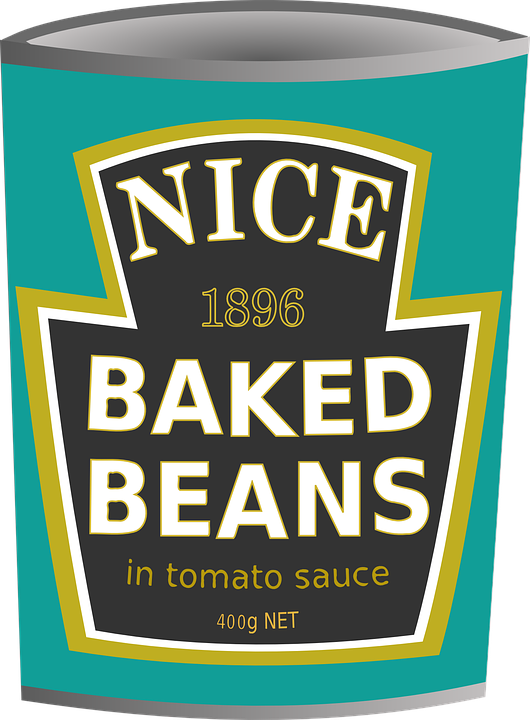 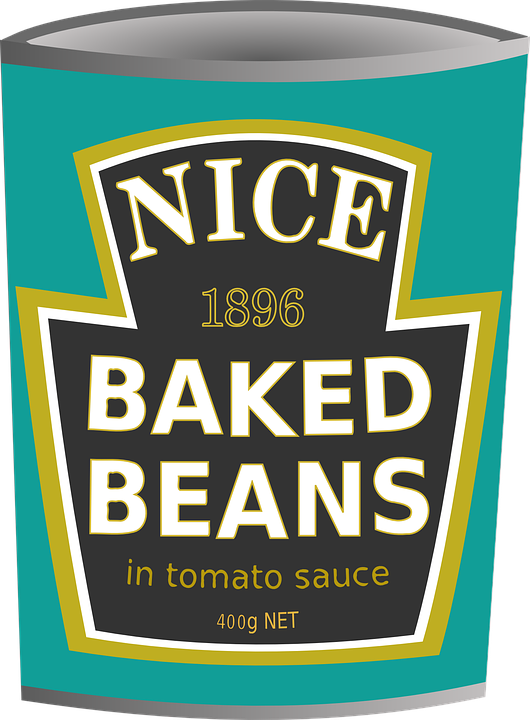 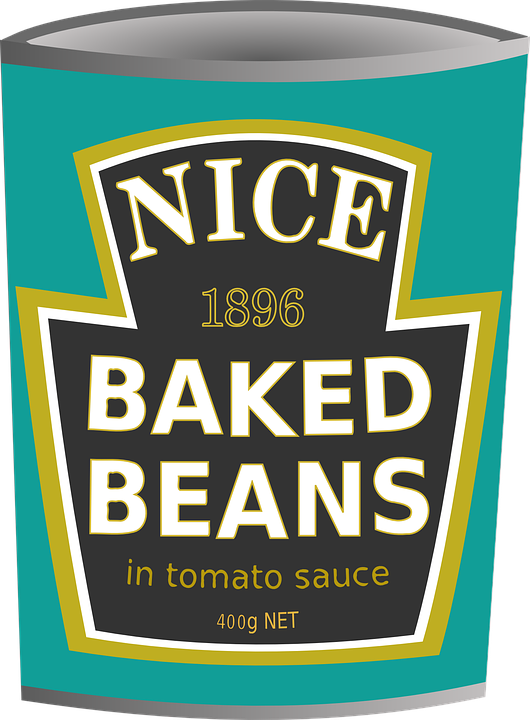 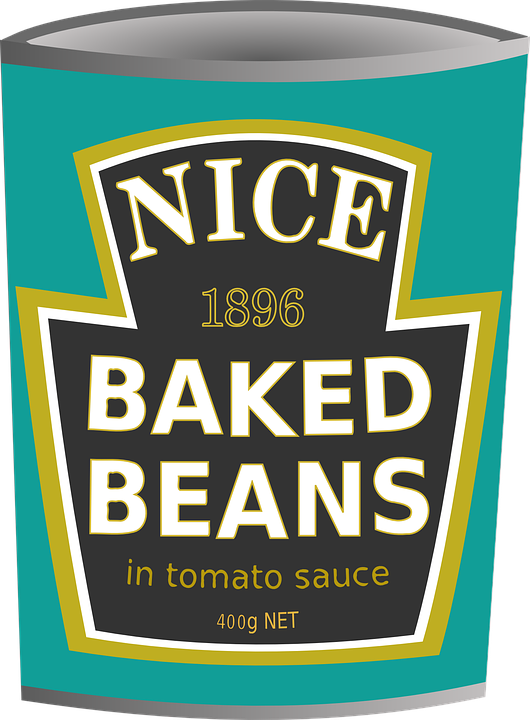 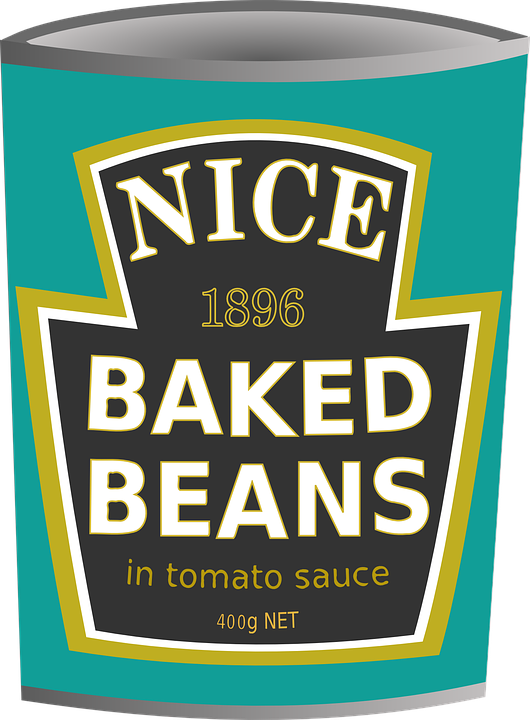 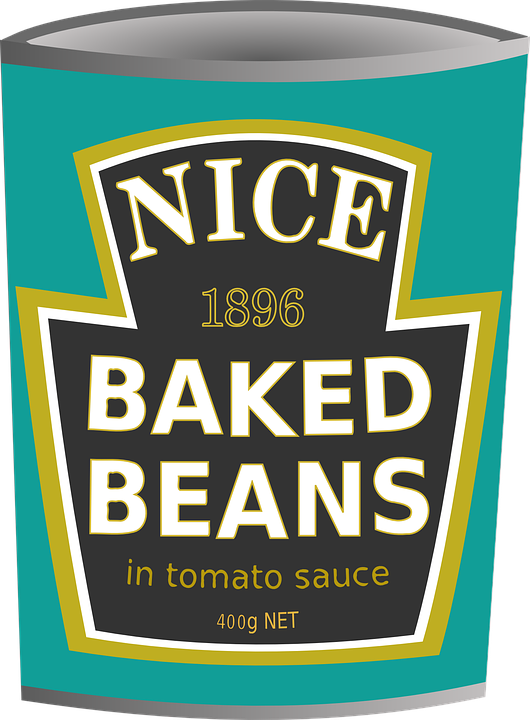 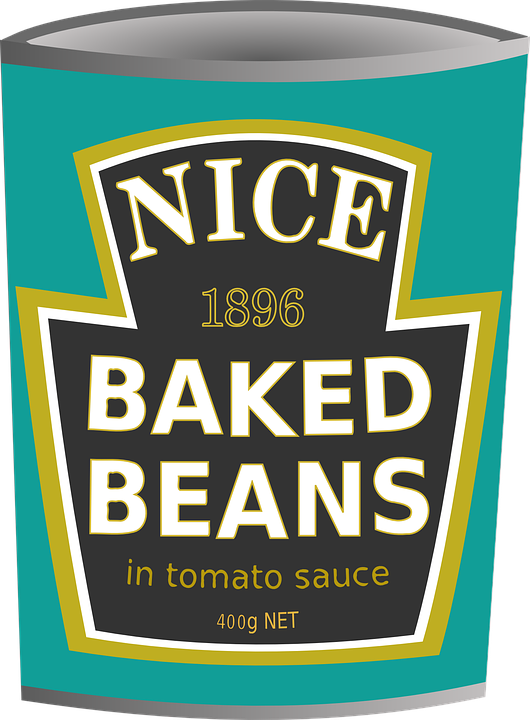 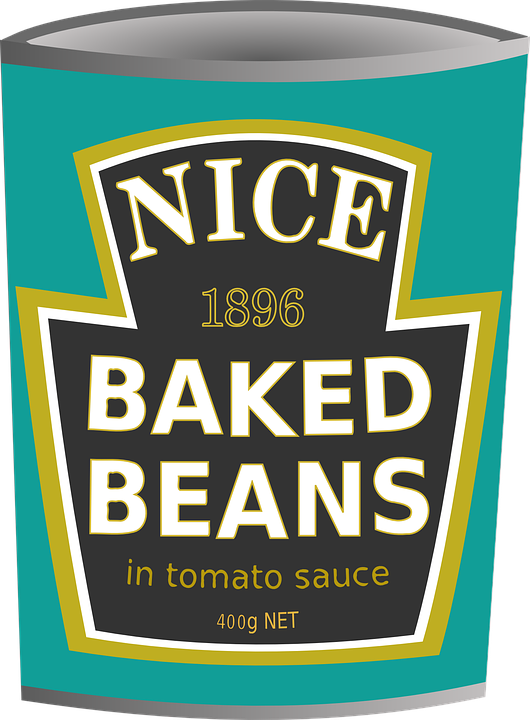 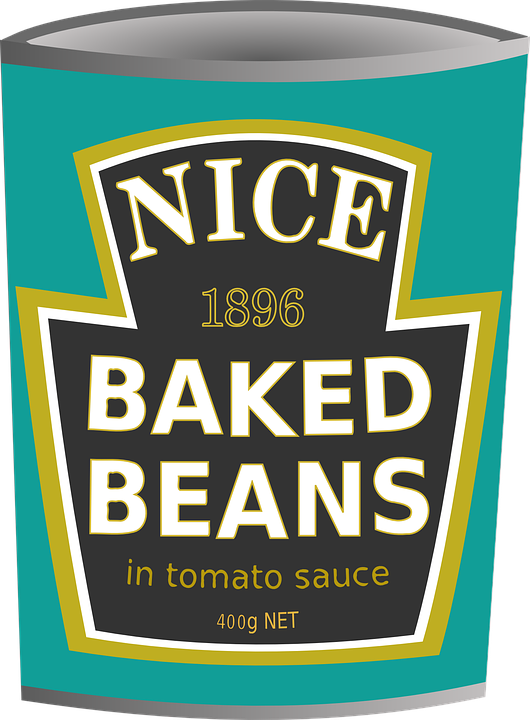 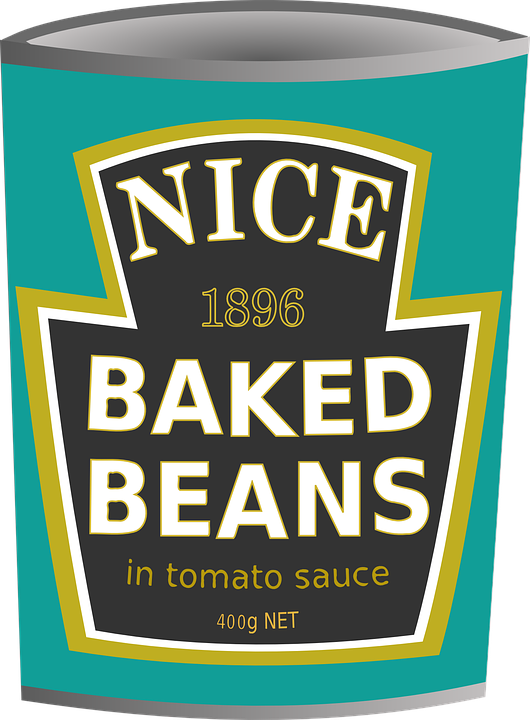 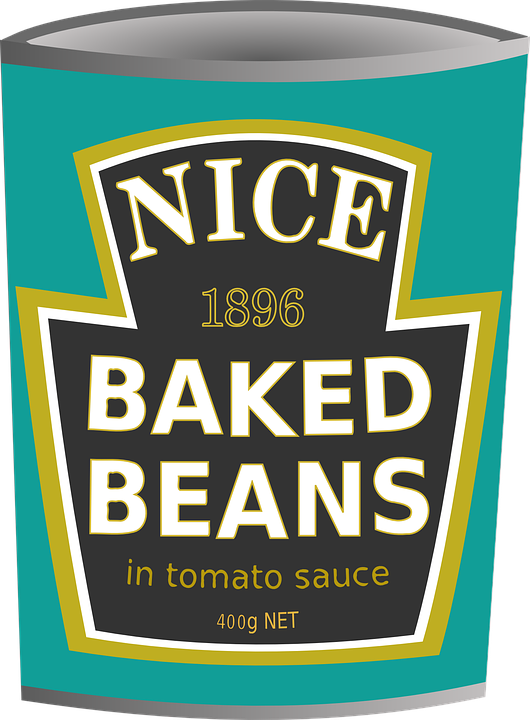 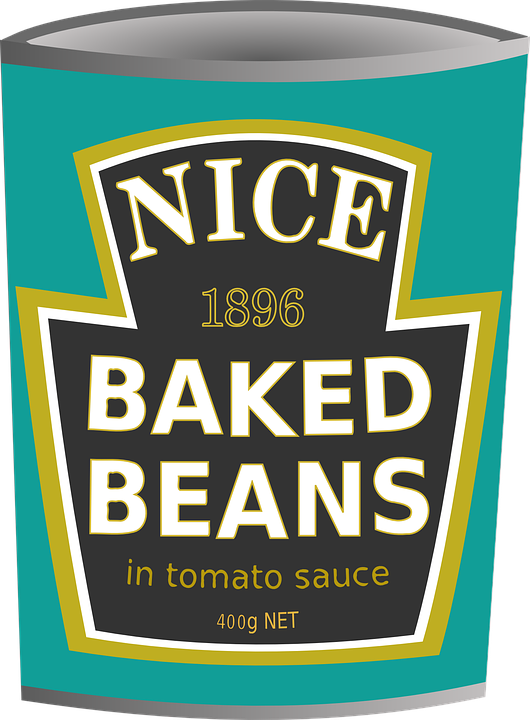 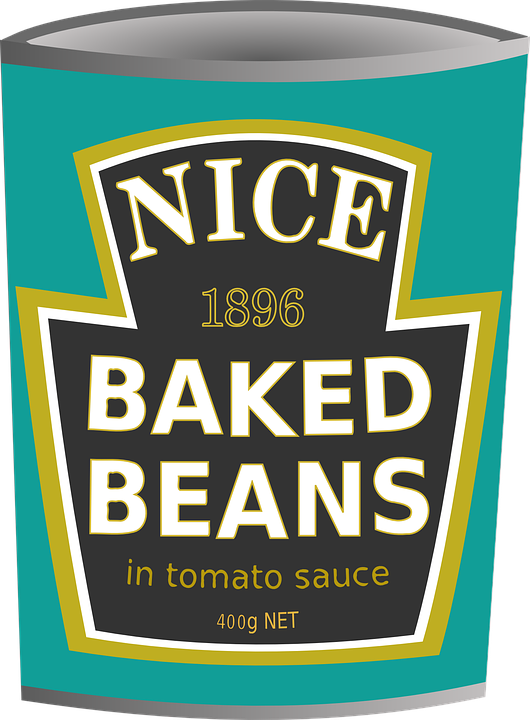 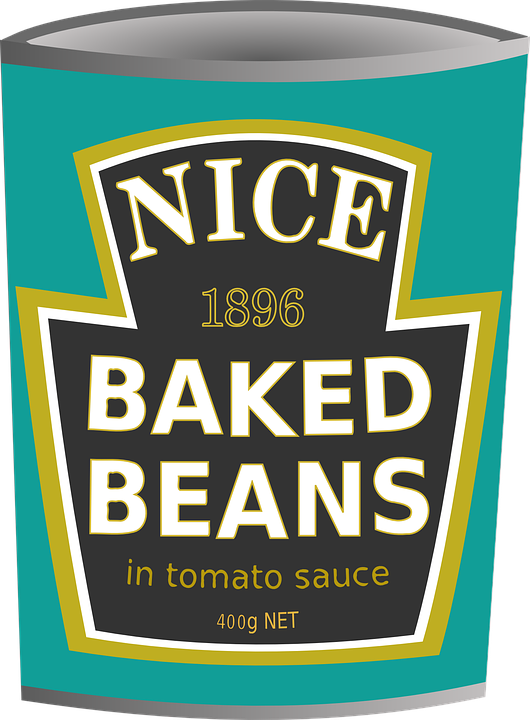 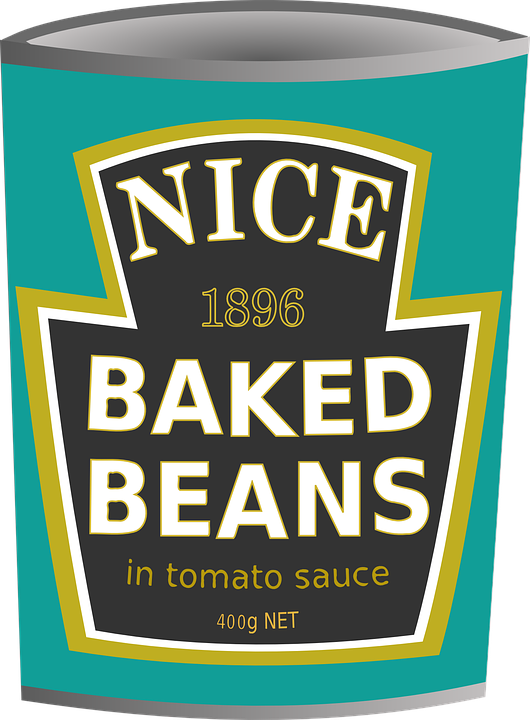 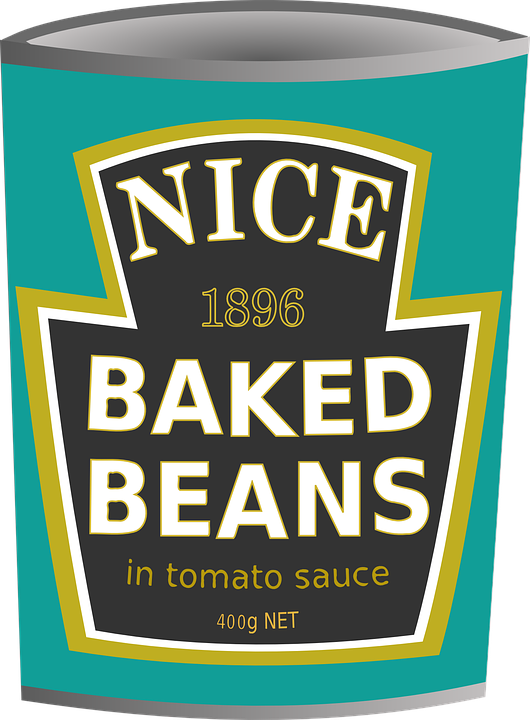 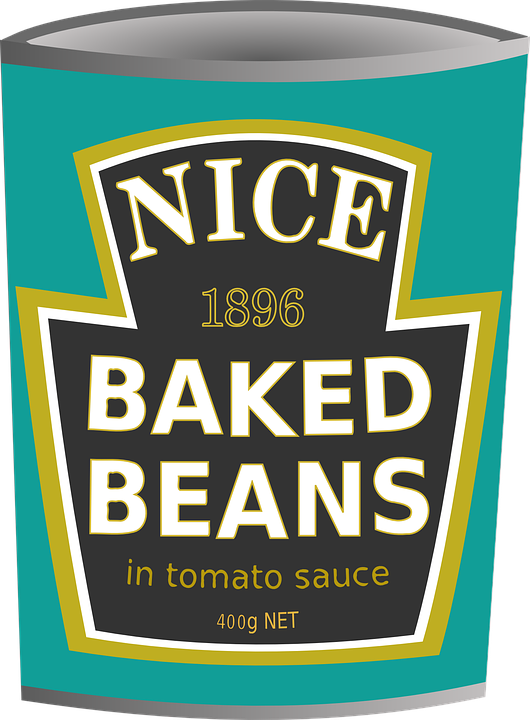 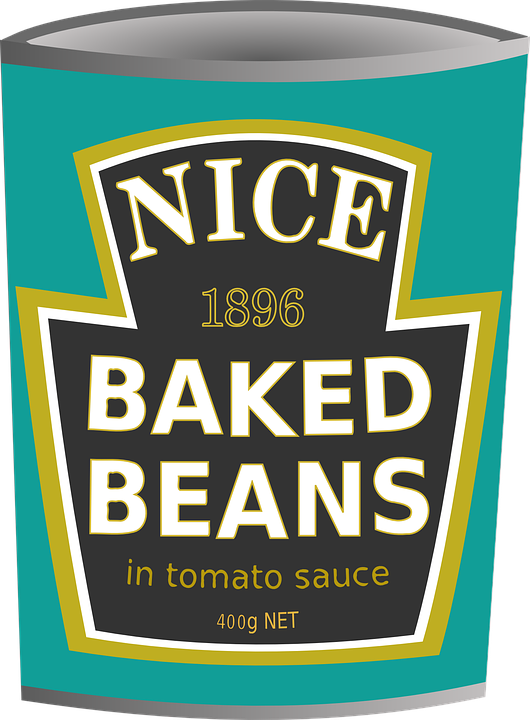 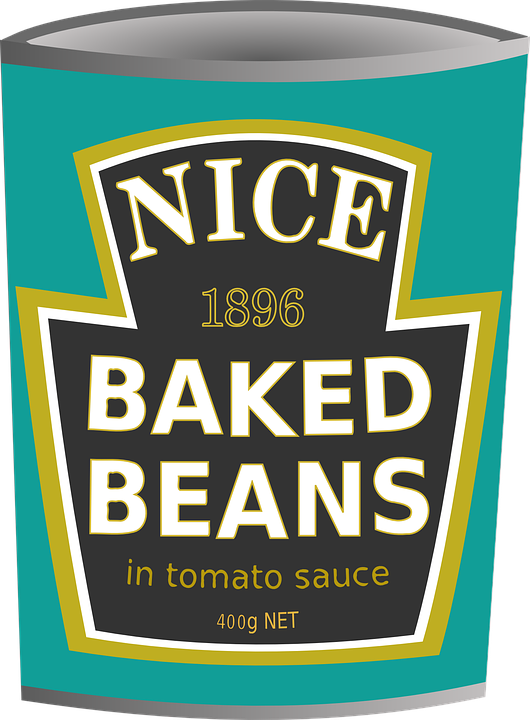 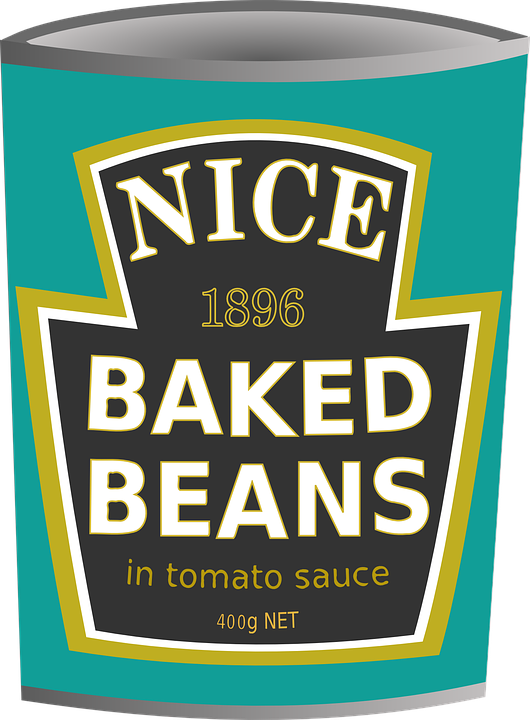 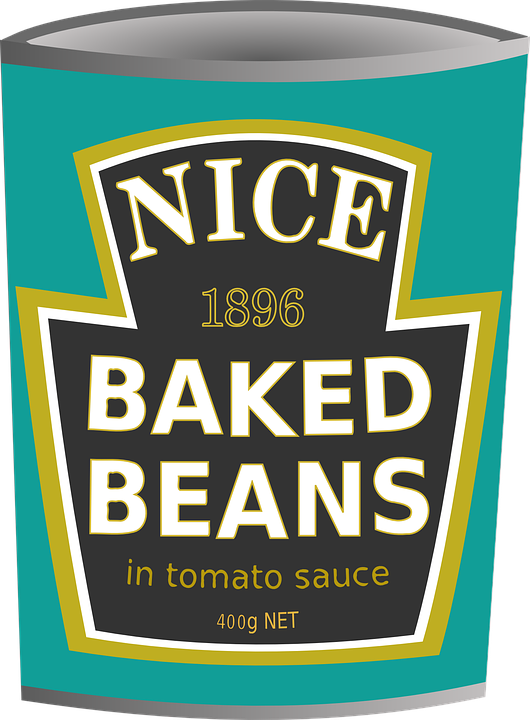 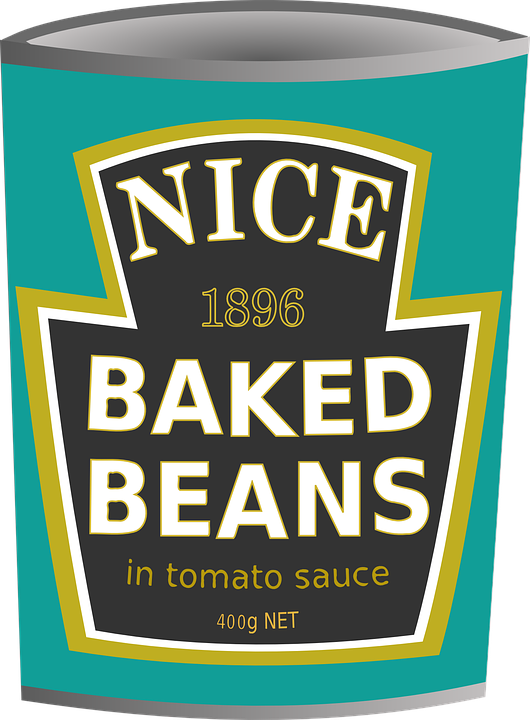 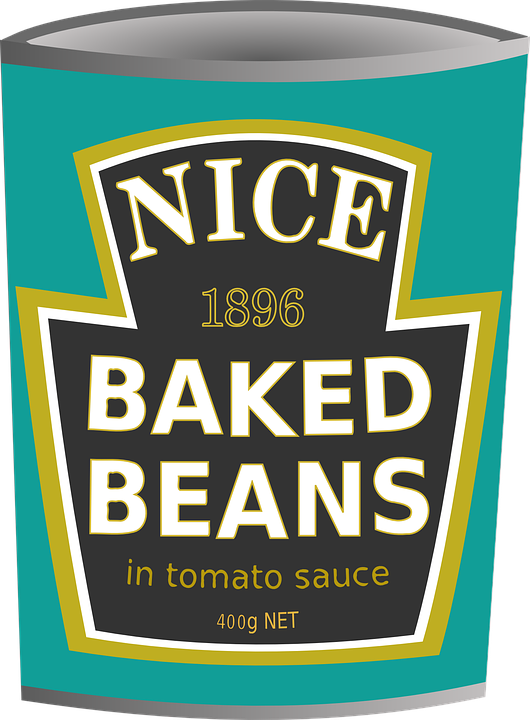 SHOP SHELF SHUFFLE
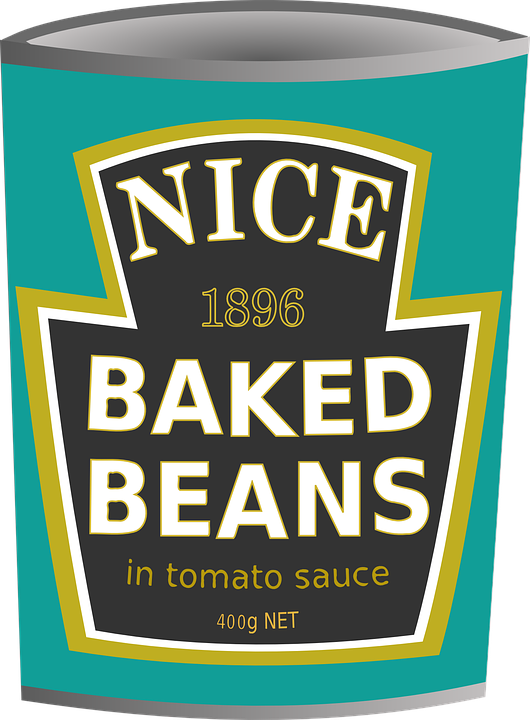 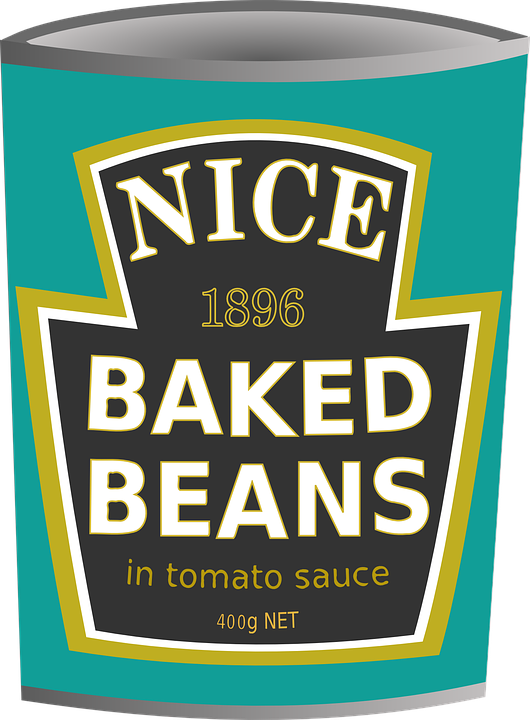 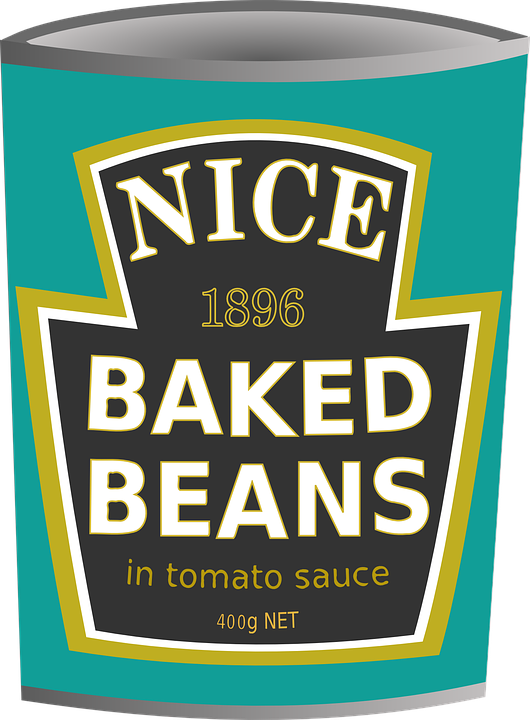 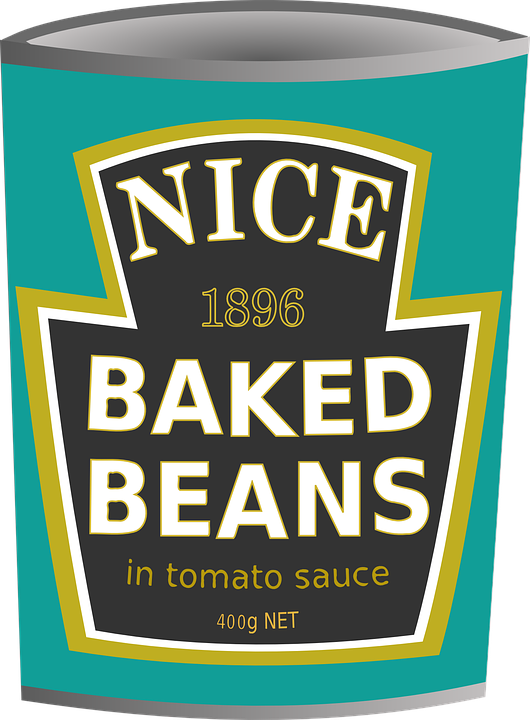 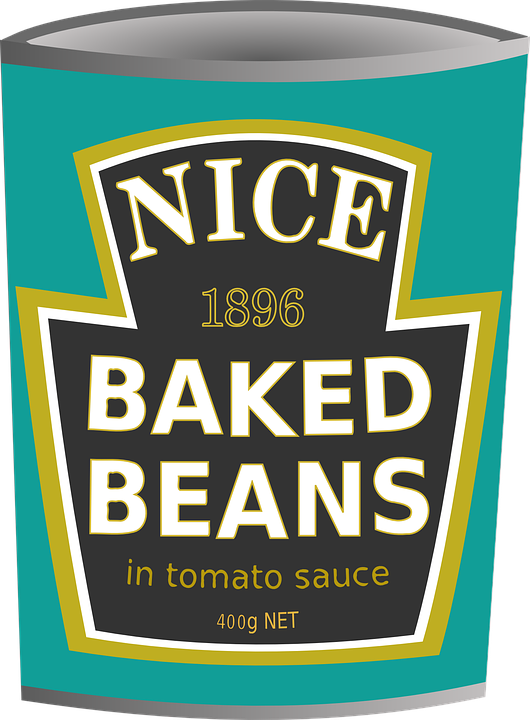 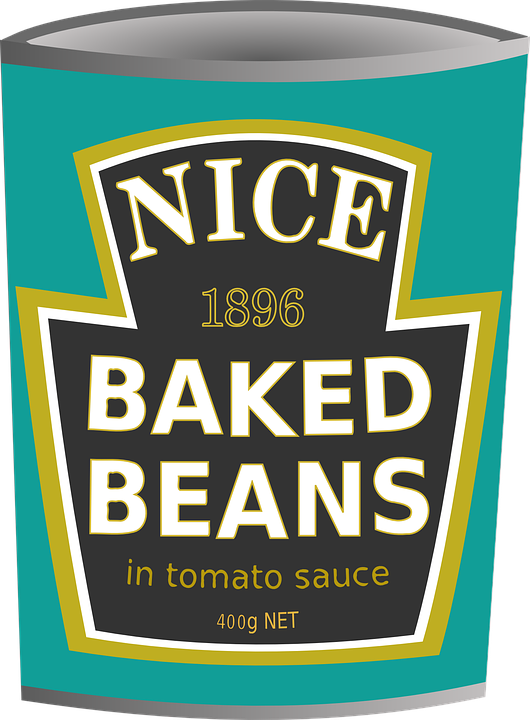 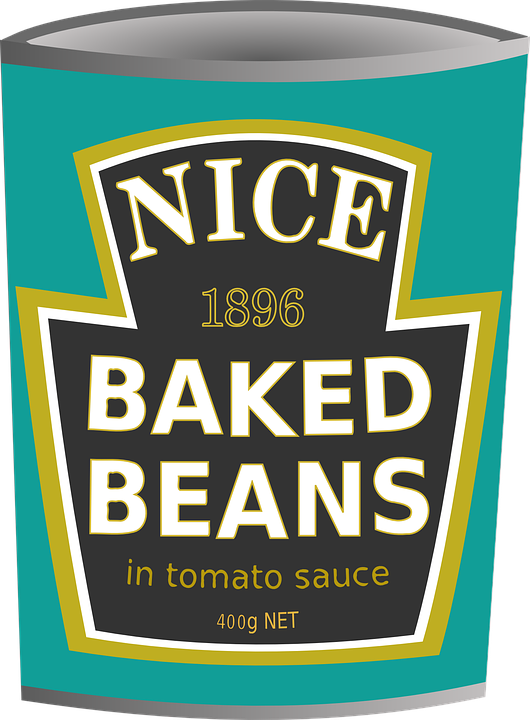 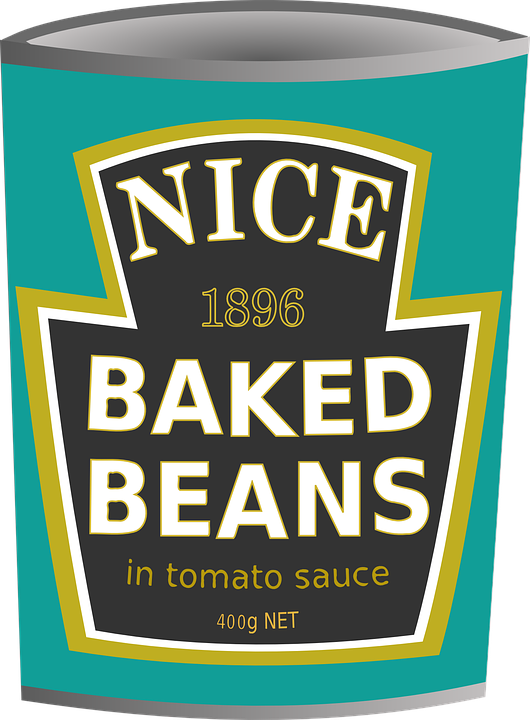 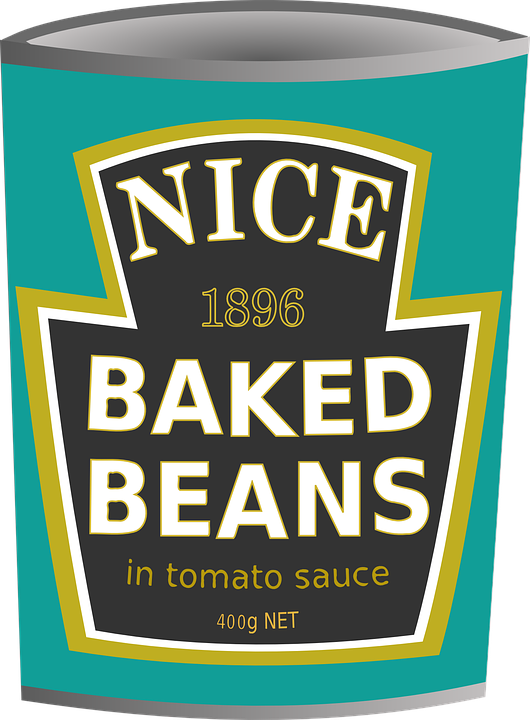 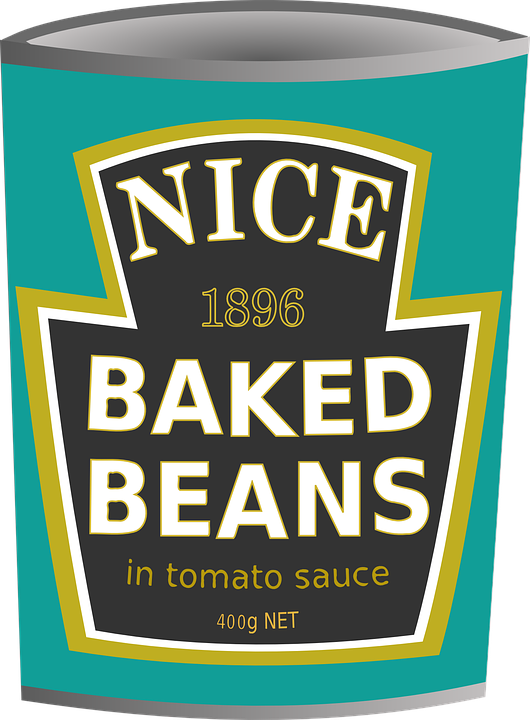 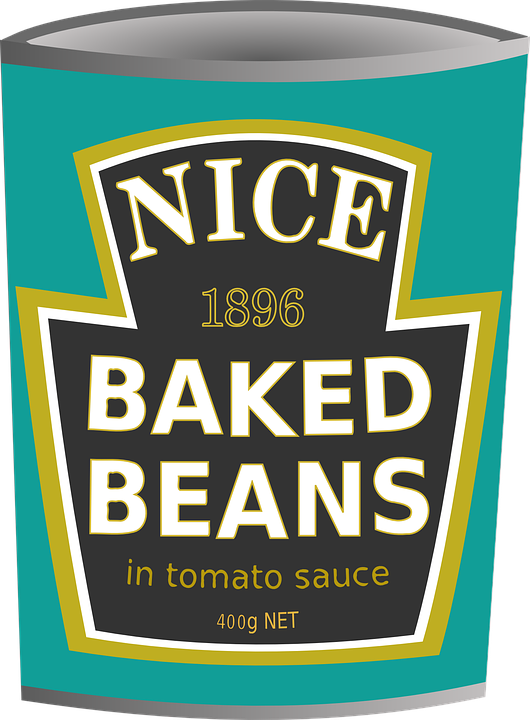 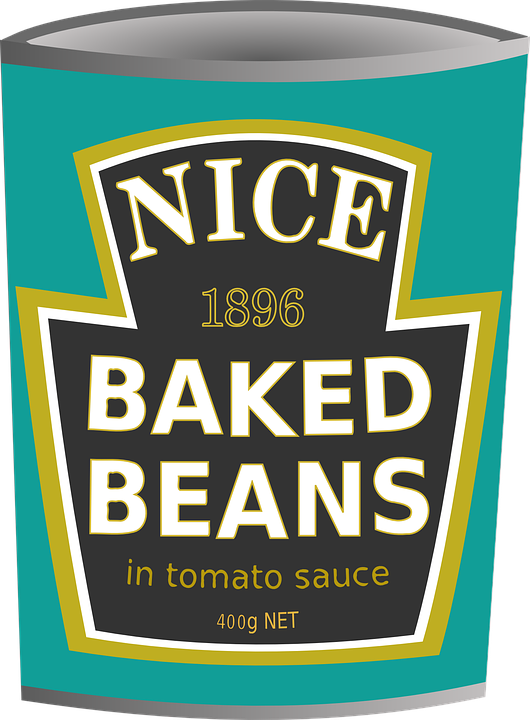 NEXT
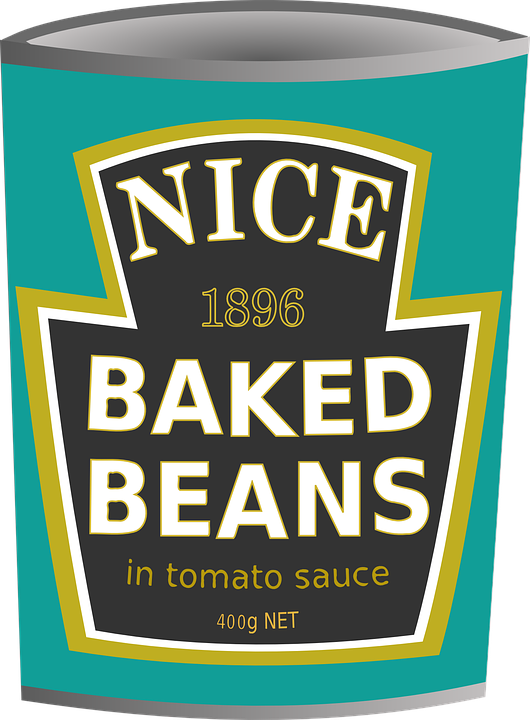 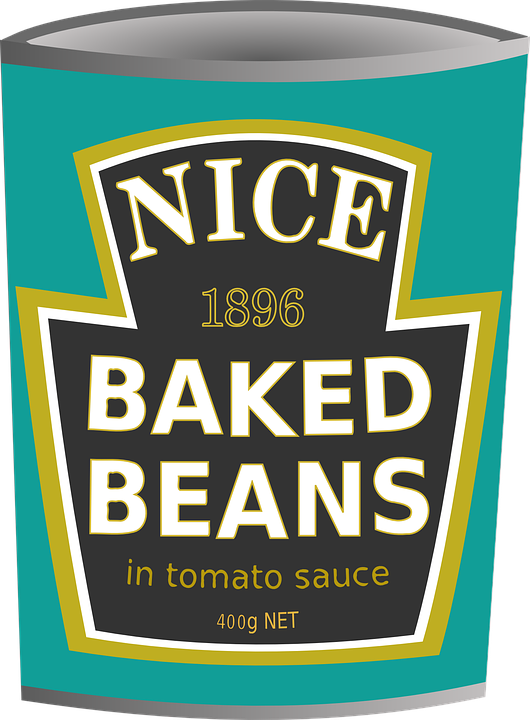 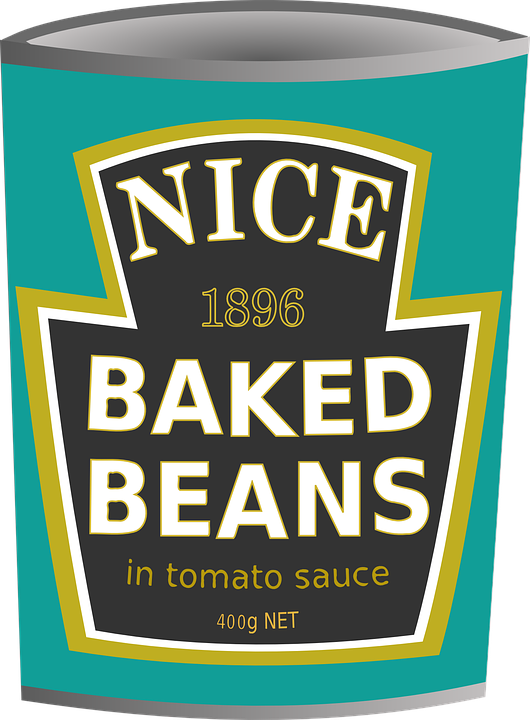 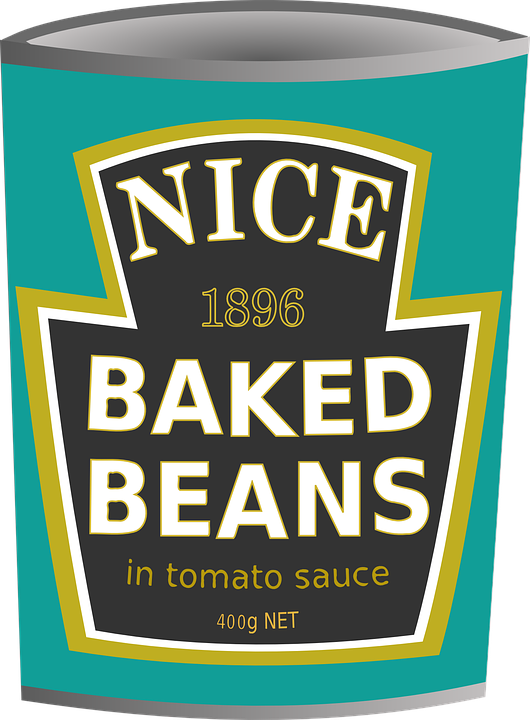 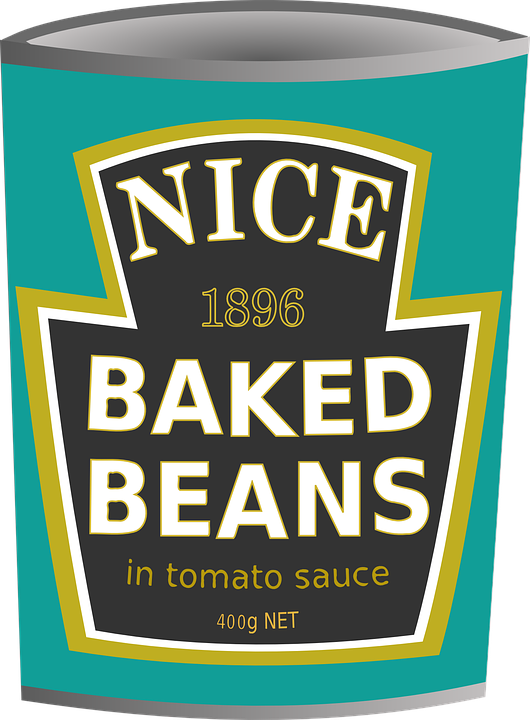 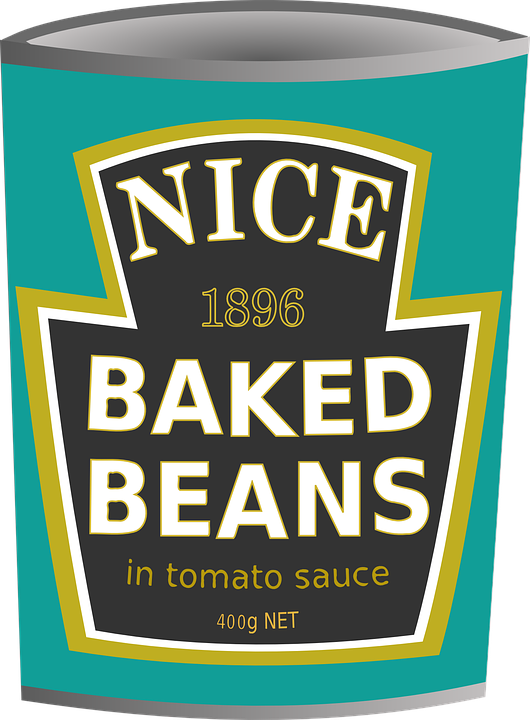 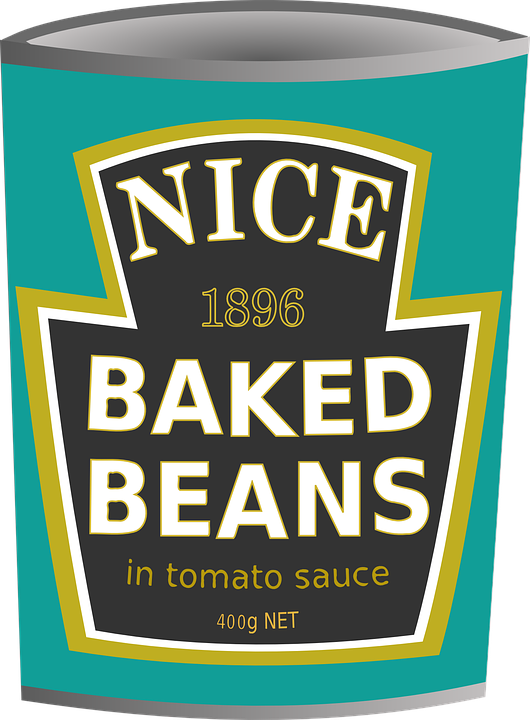 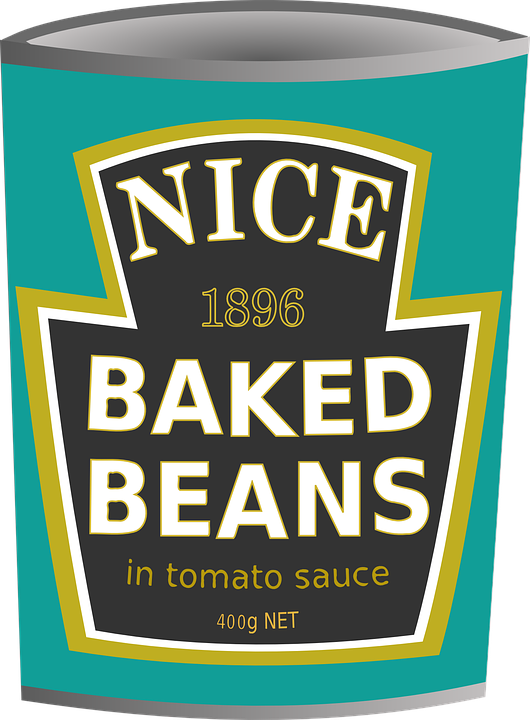 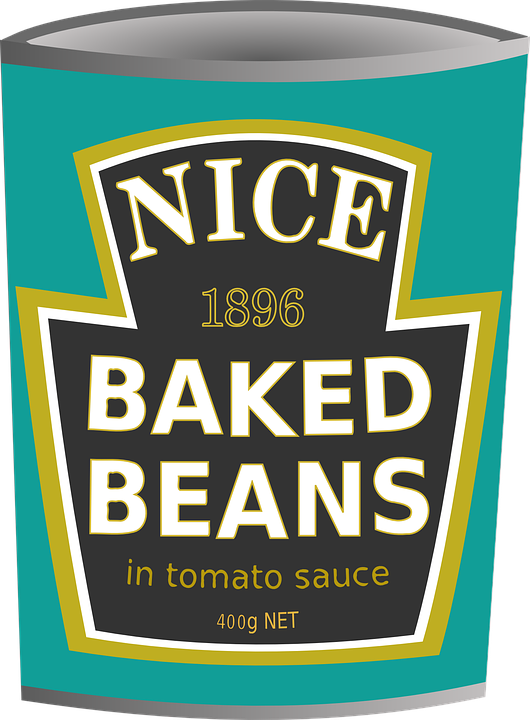 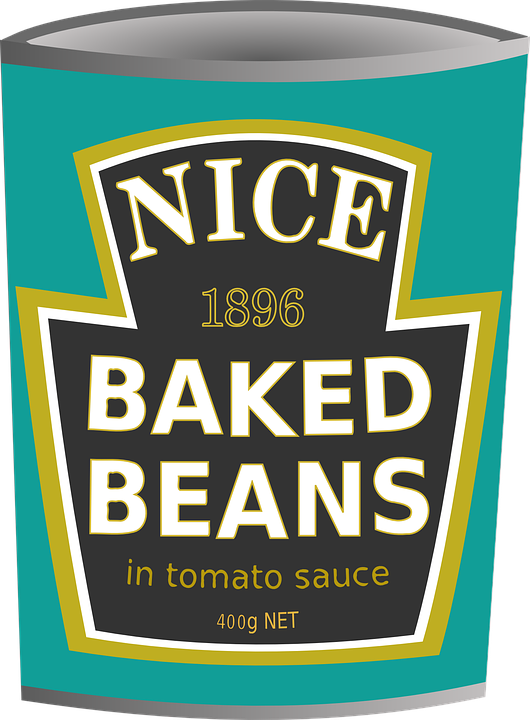 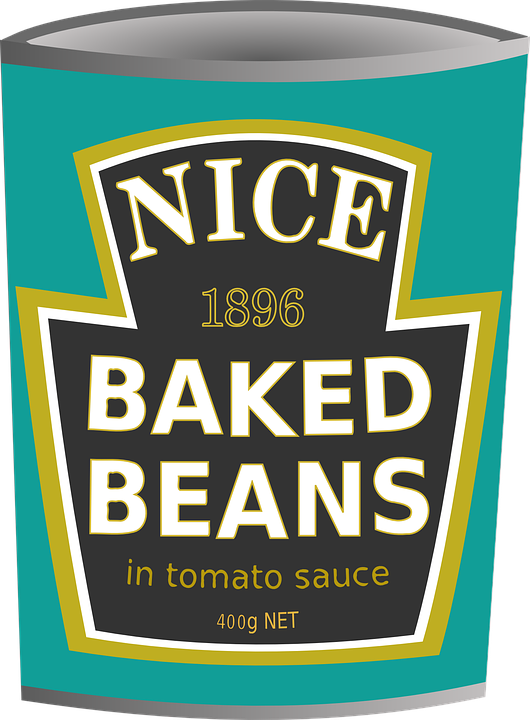 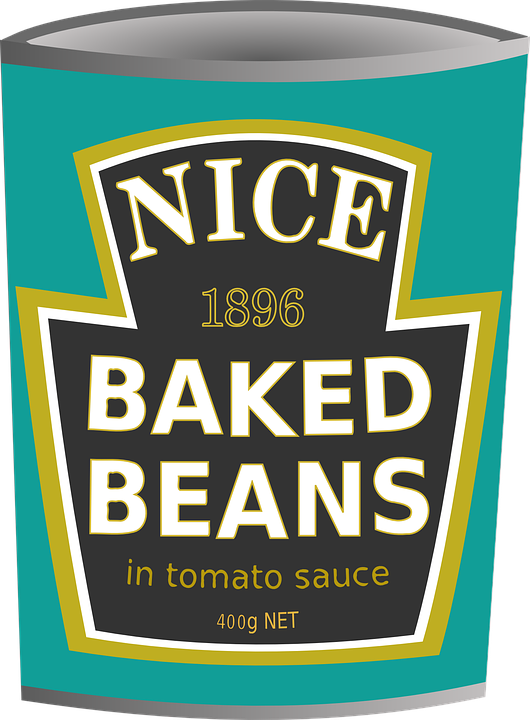 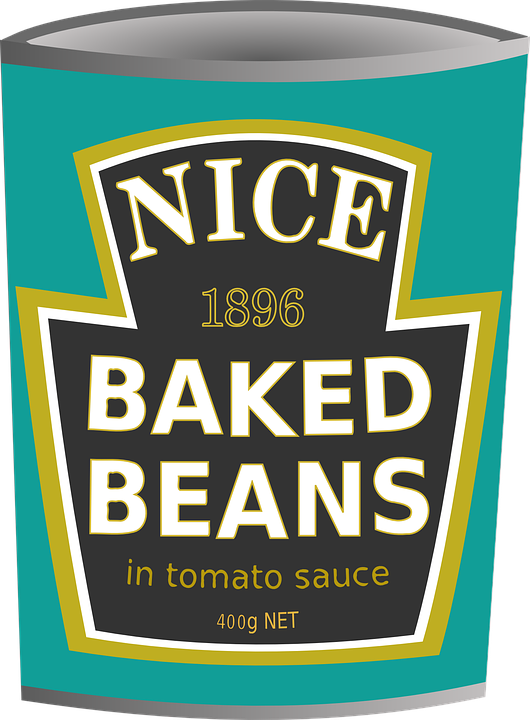 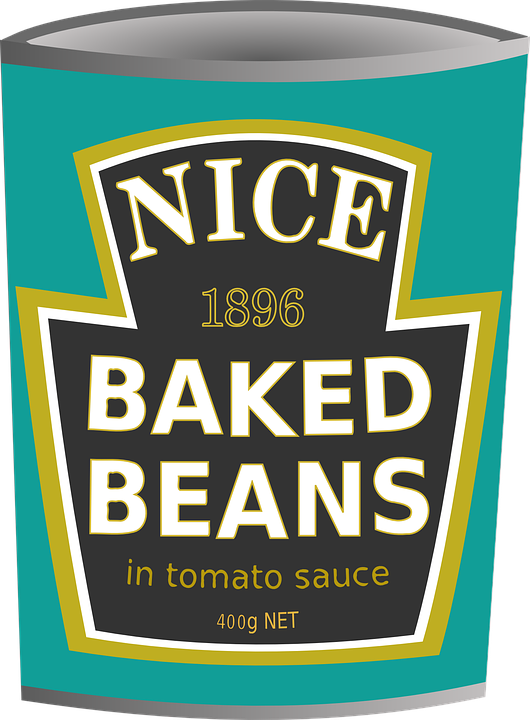 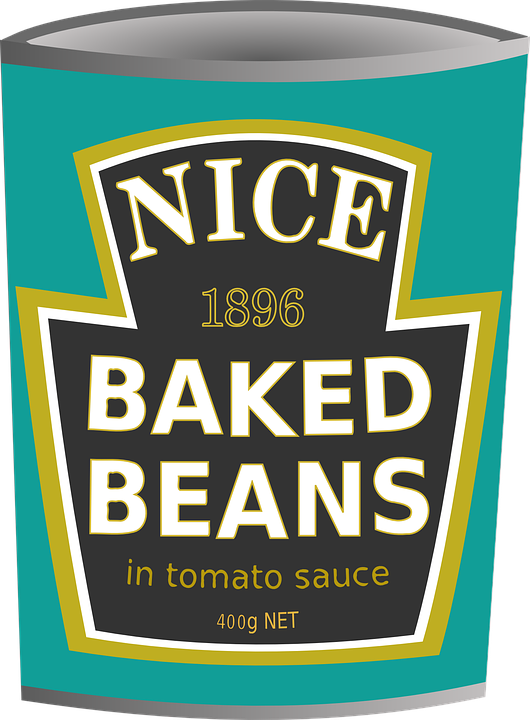 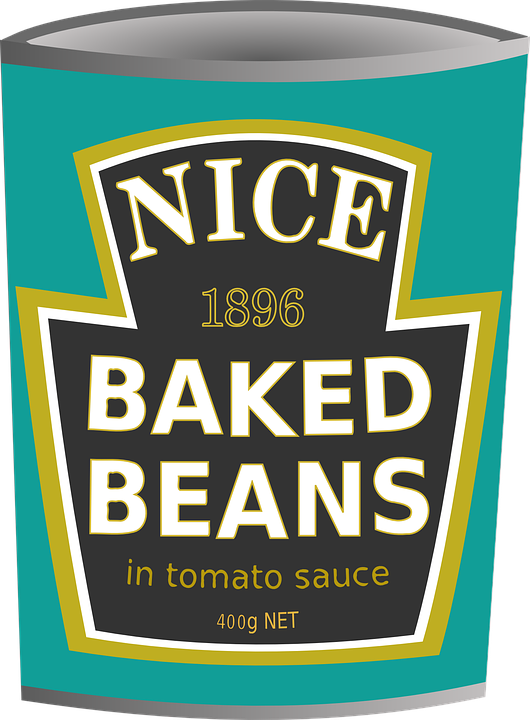 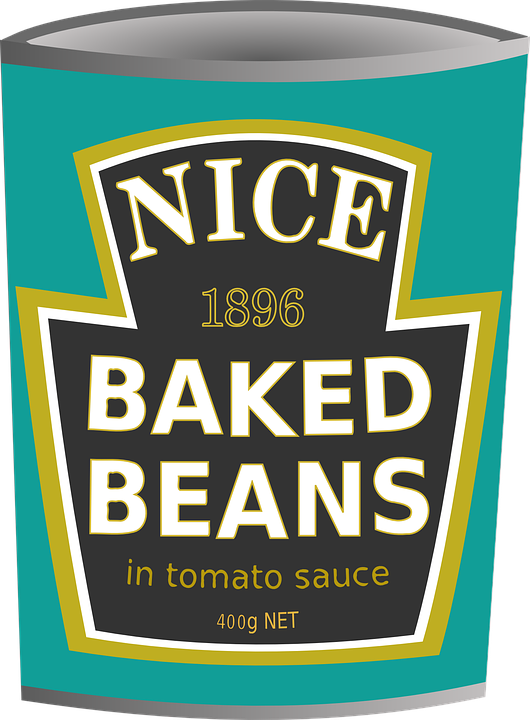 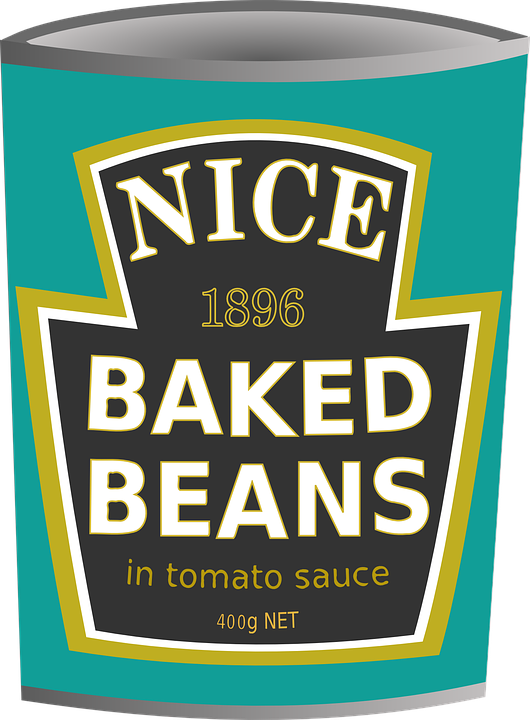 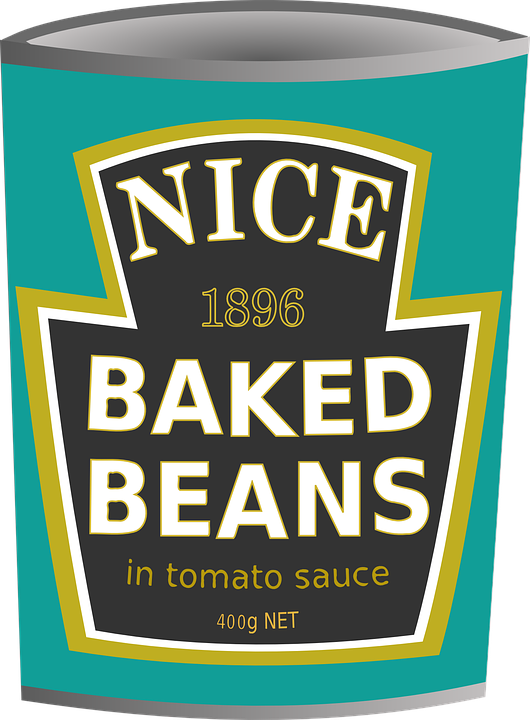 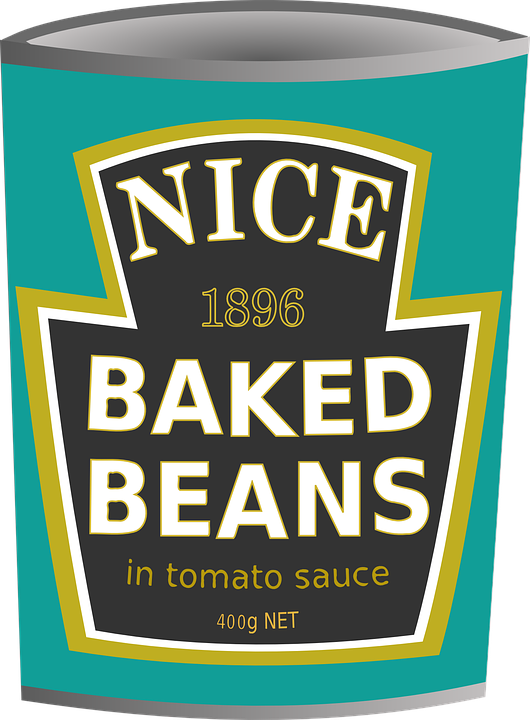 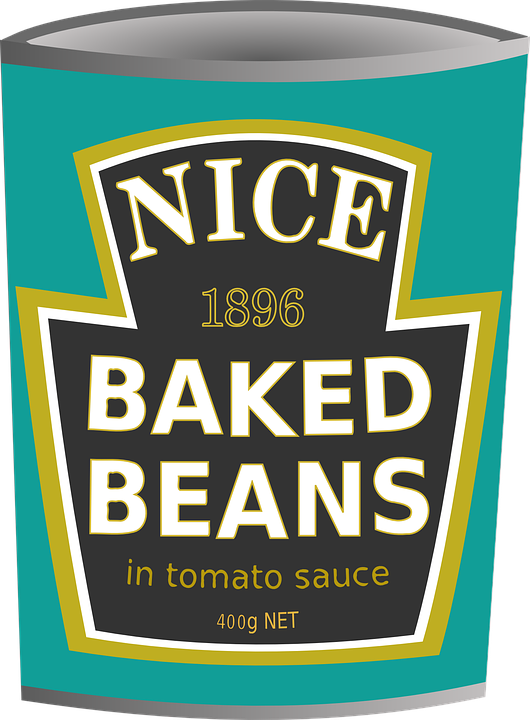 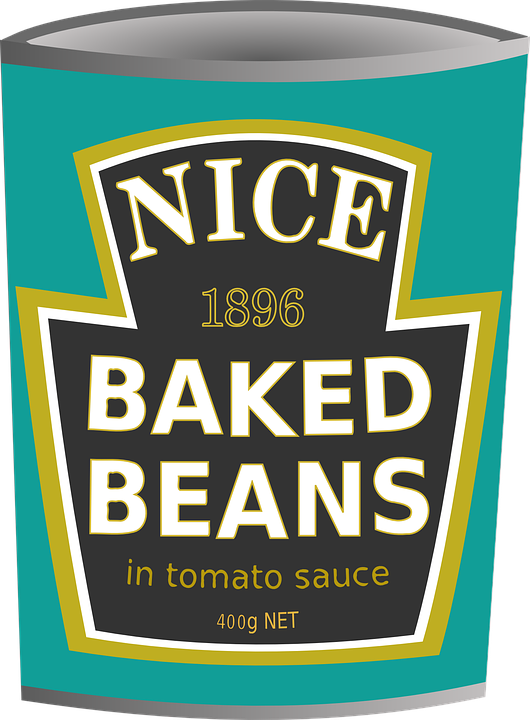 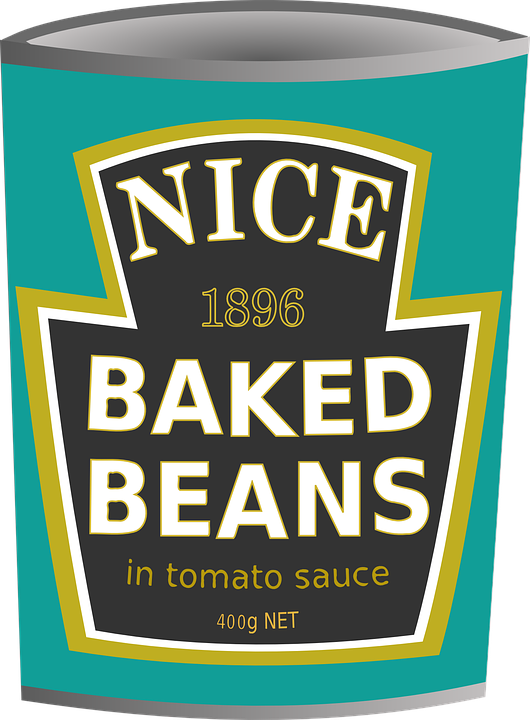 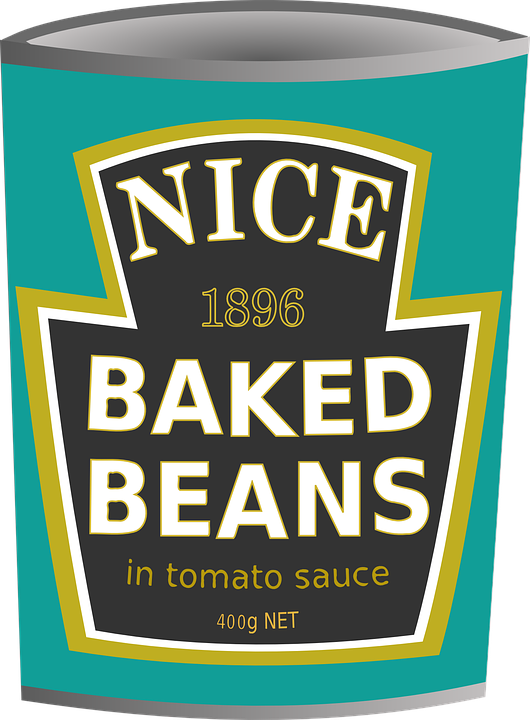 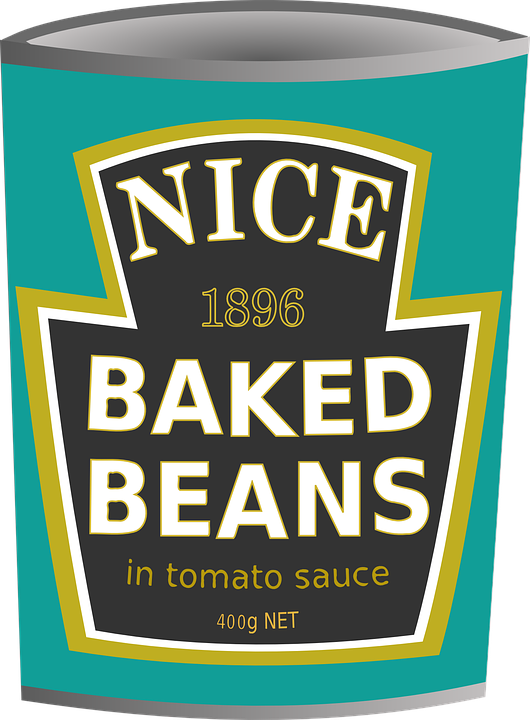 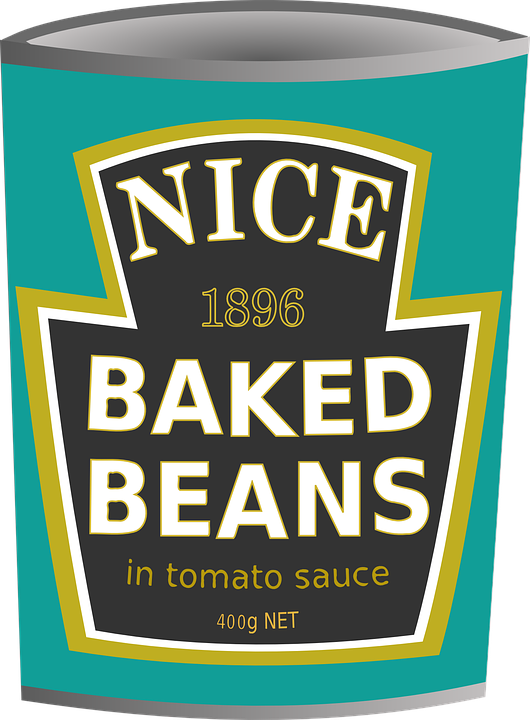 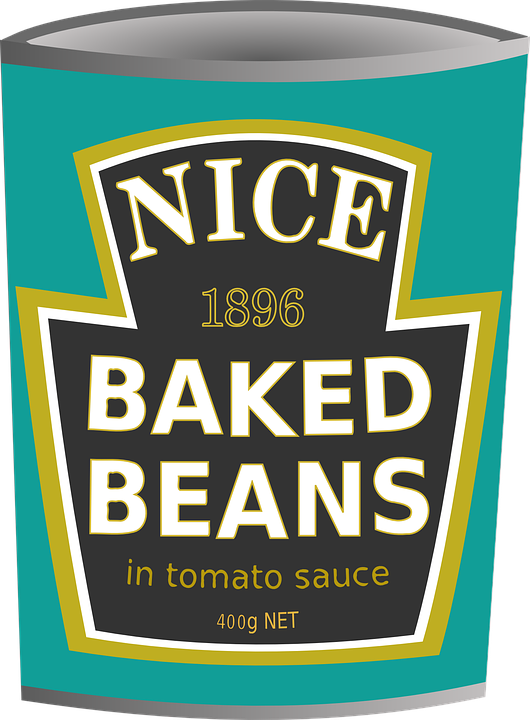 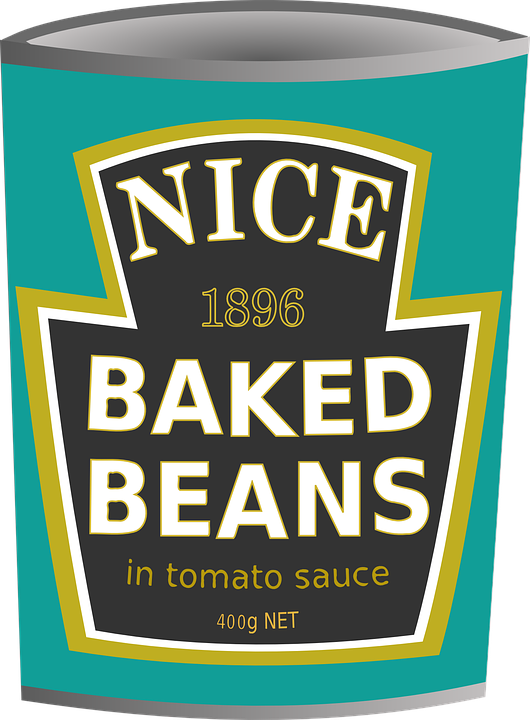 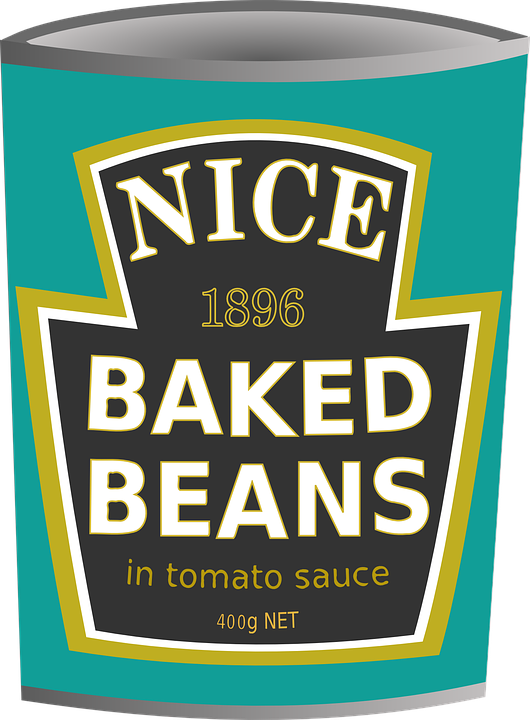 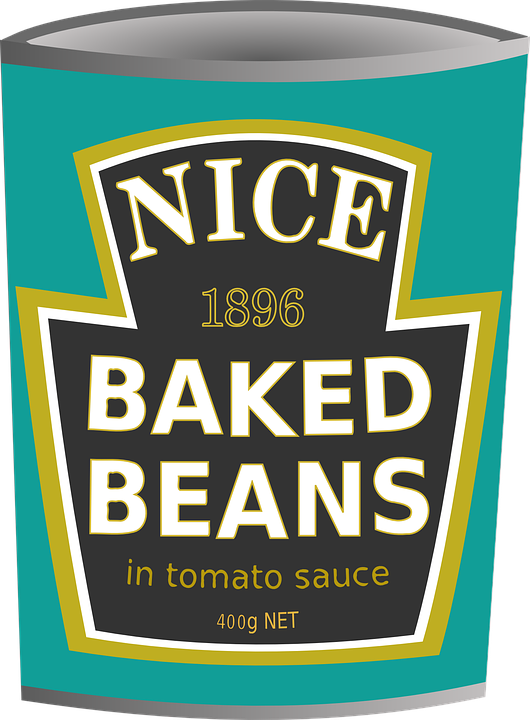 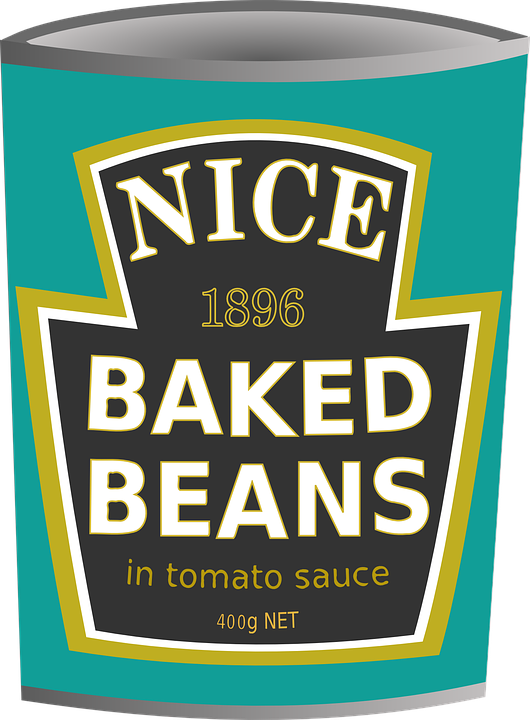 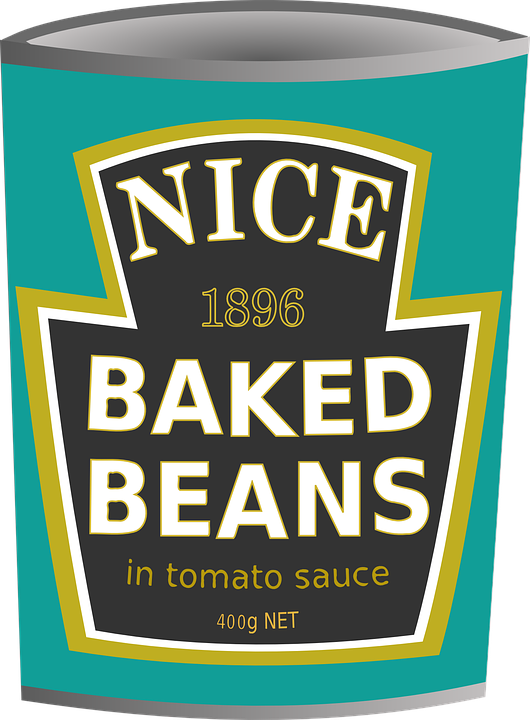 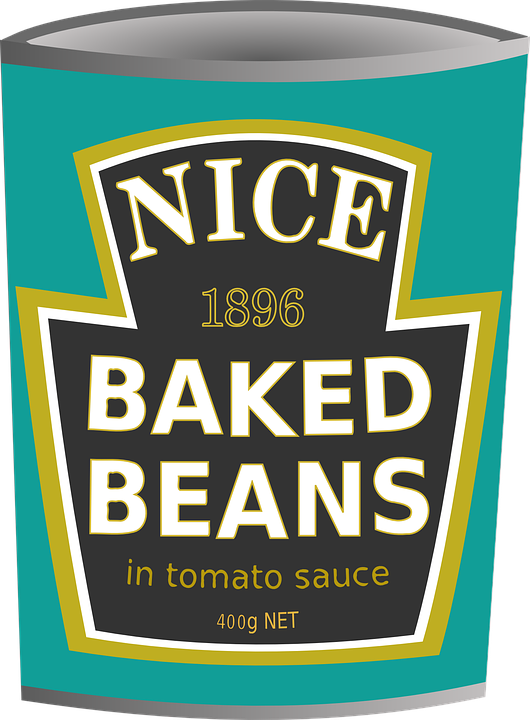 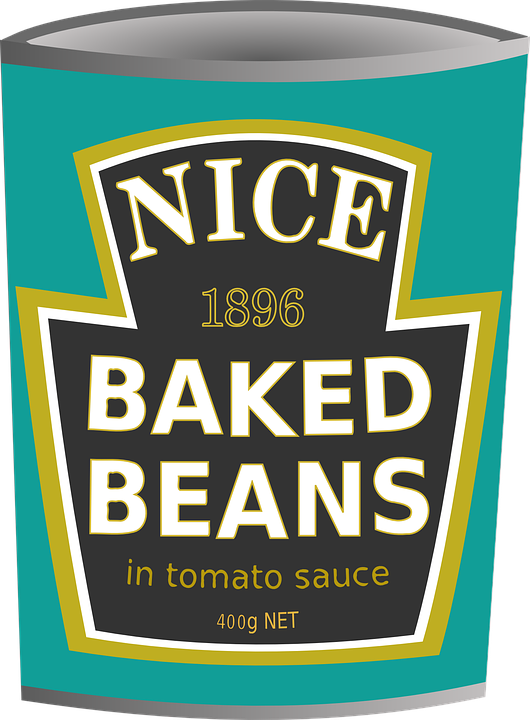 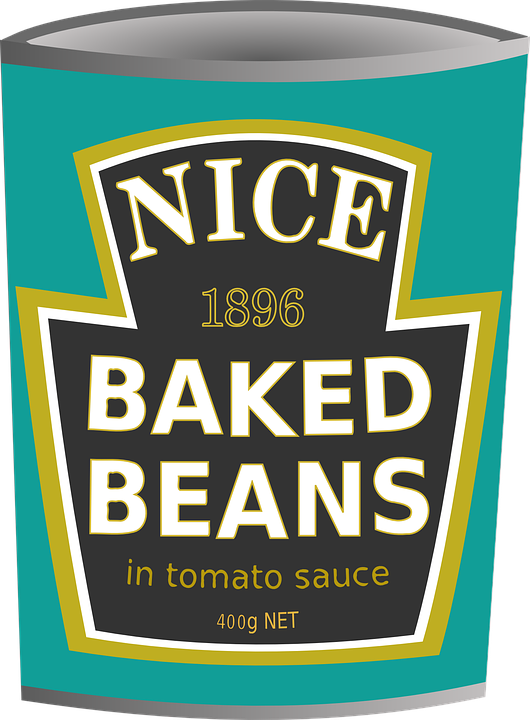 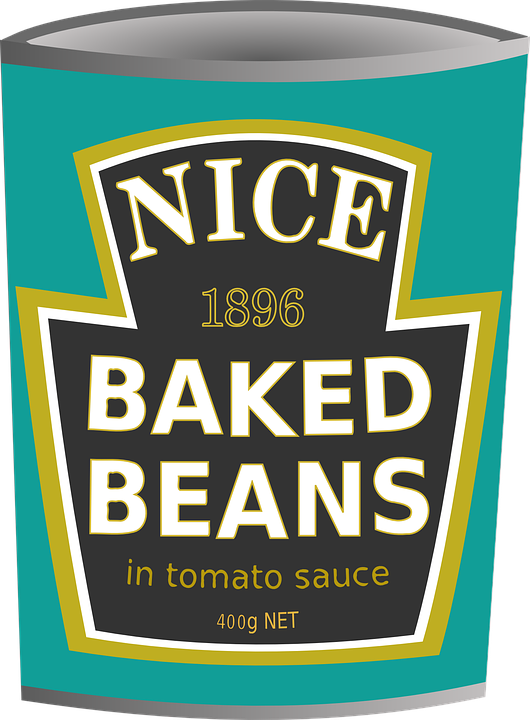 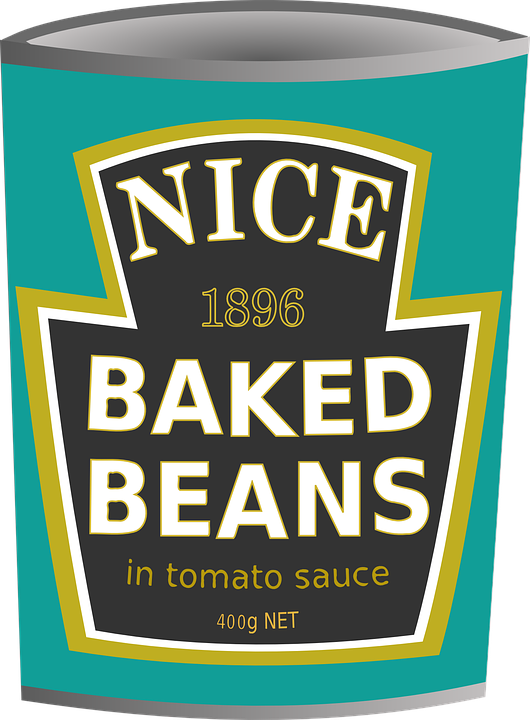 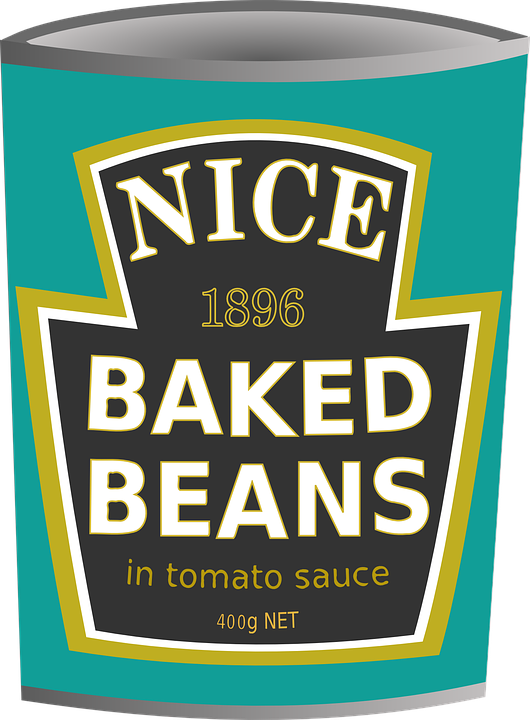 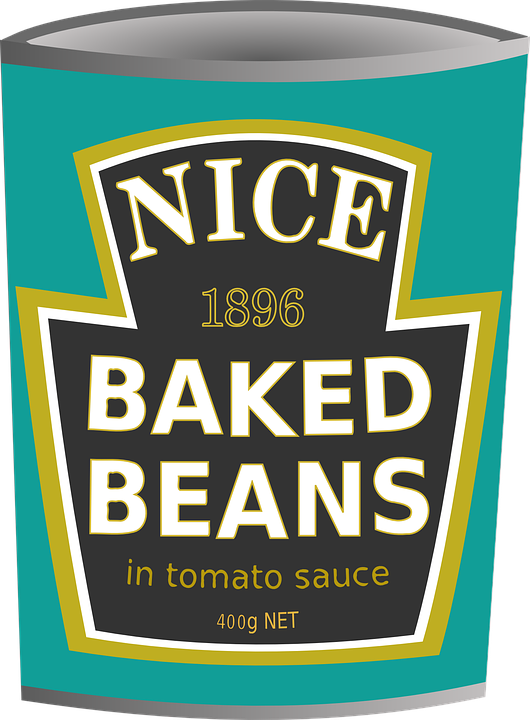 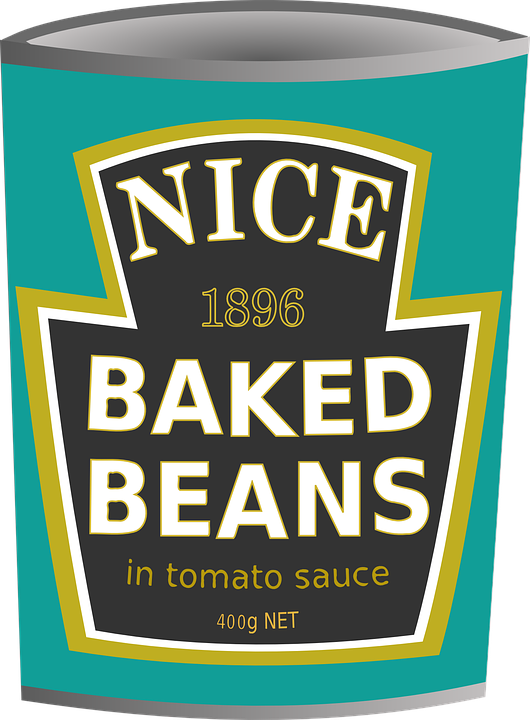 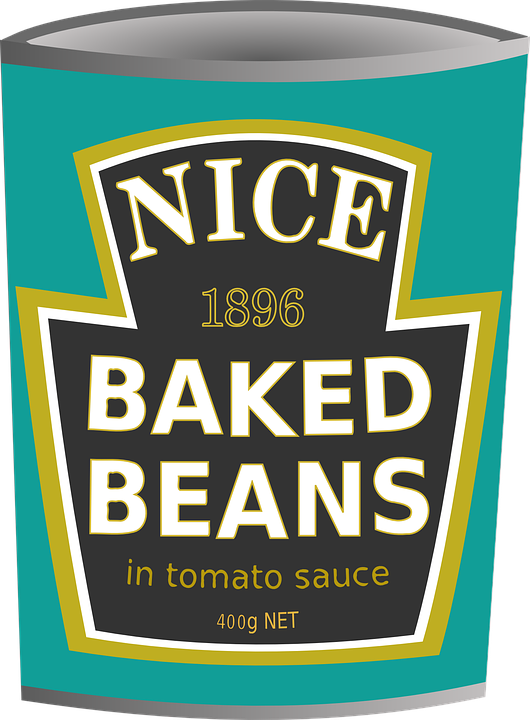 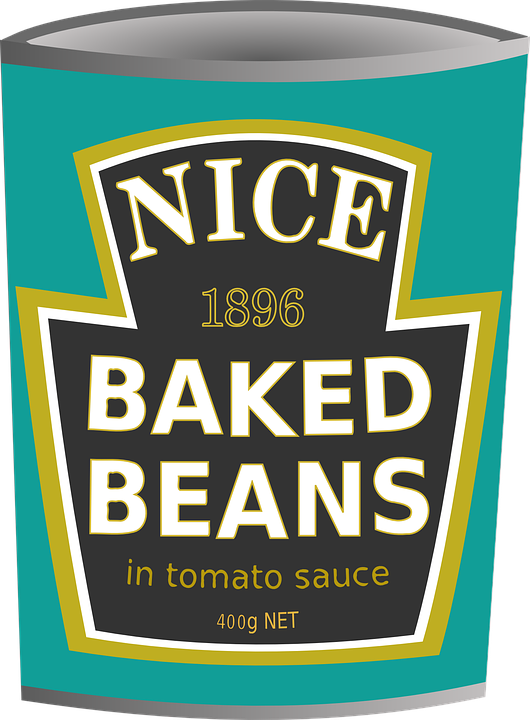 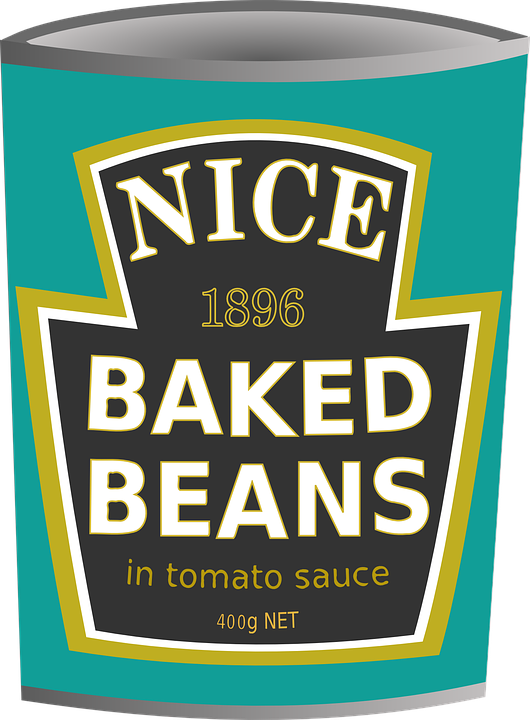 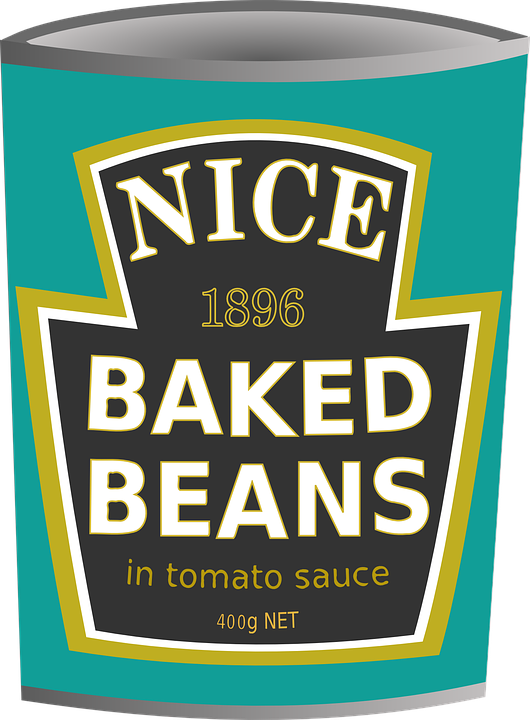 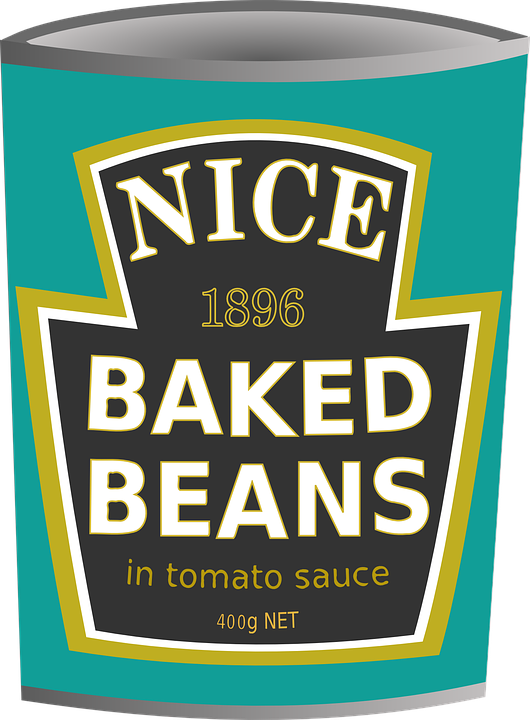 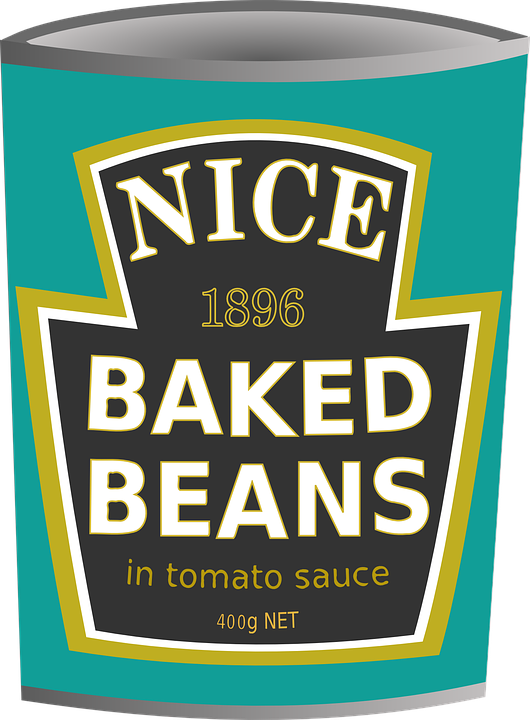 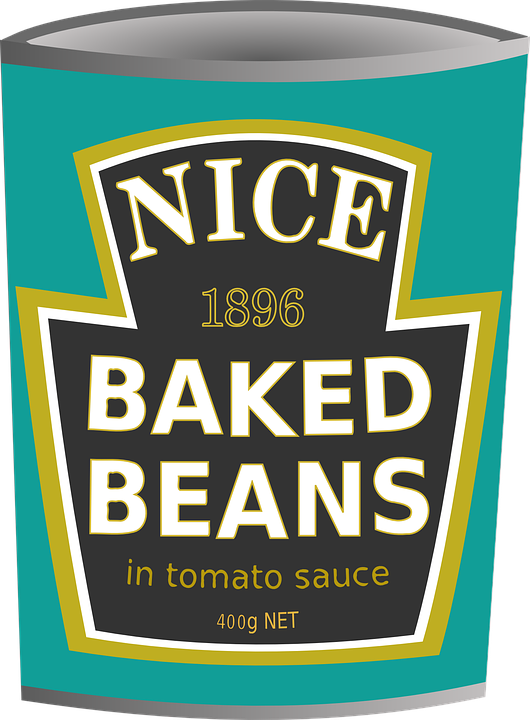 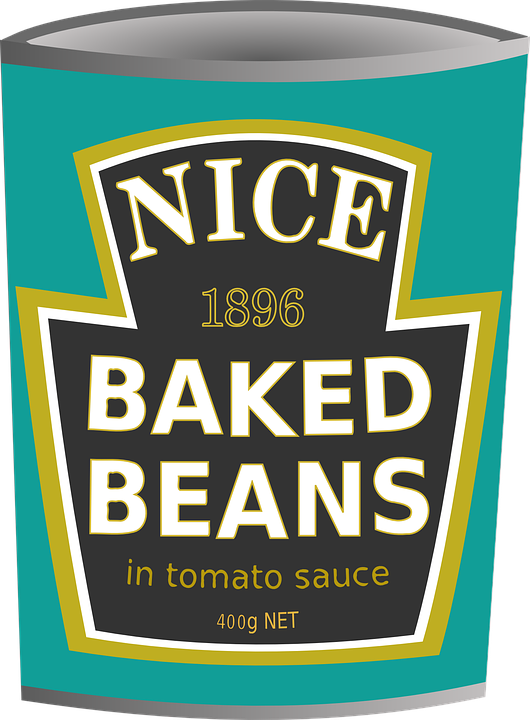 SHOP SHELF SHUFFLE
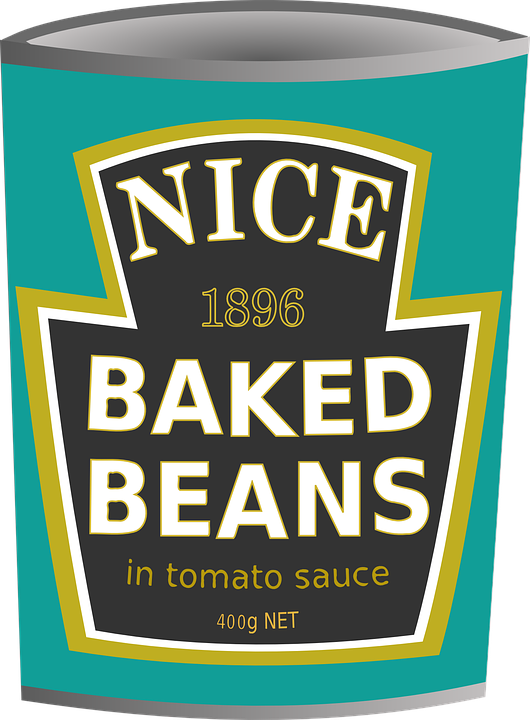 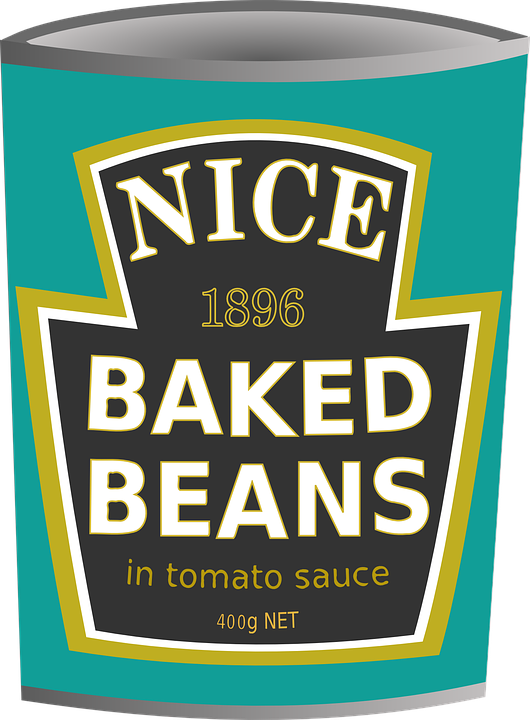 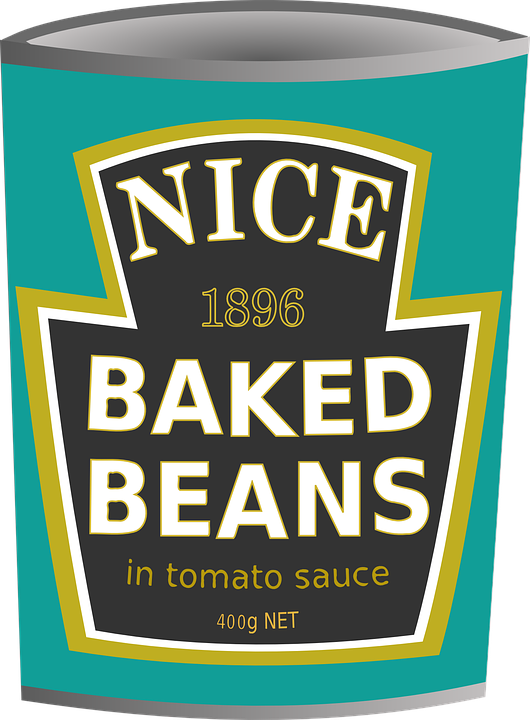 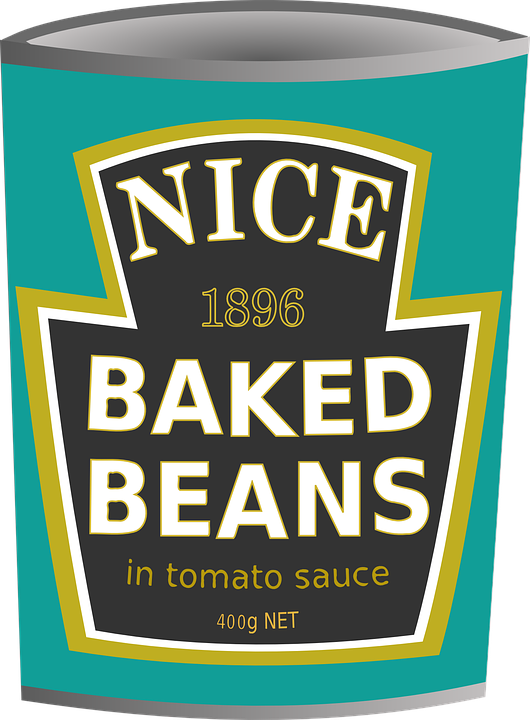 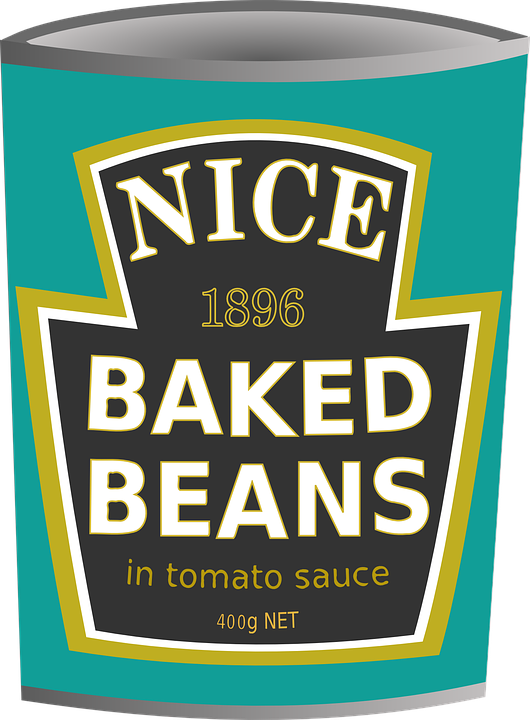 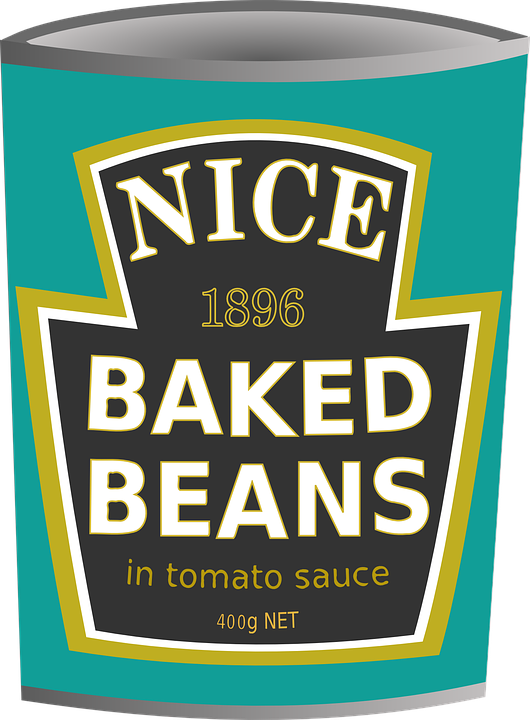 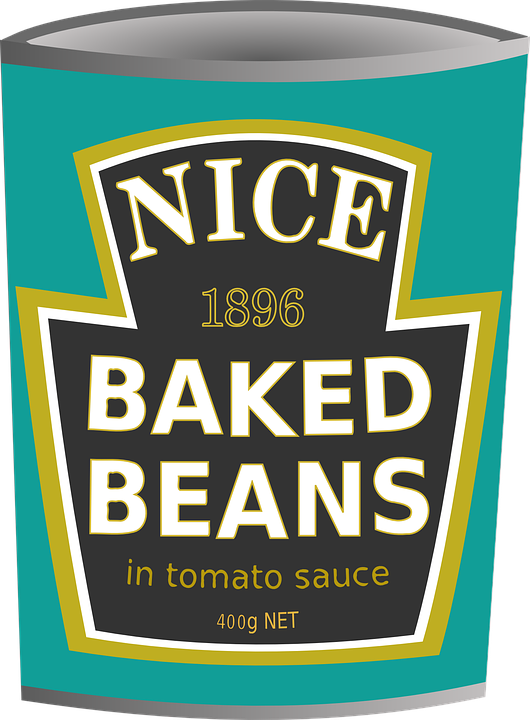 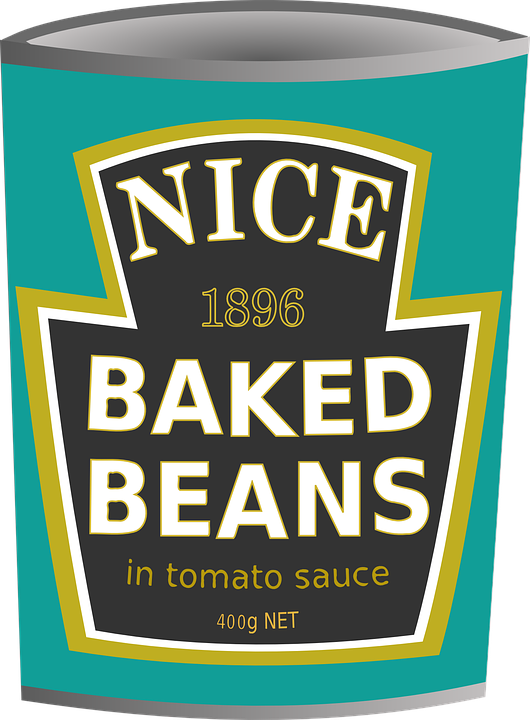 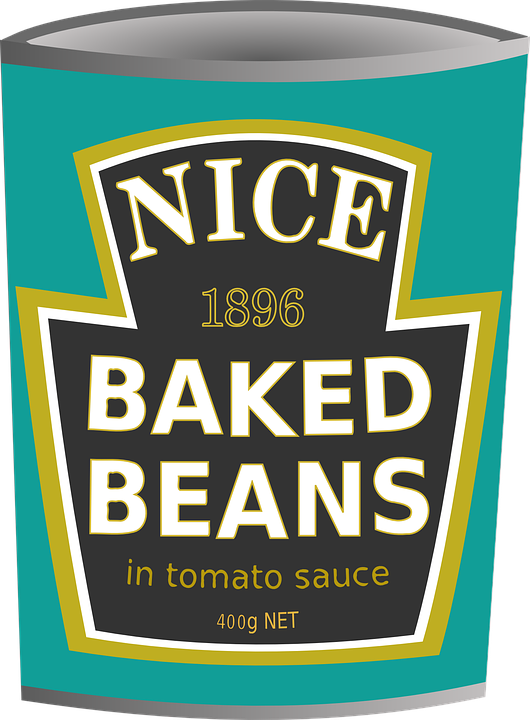 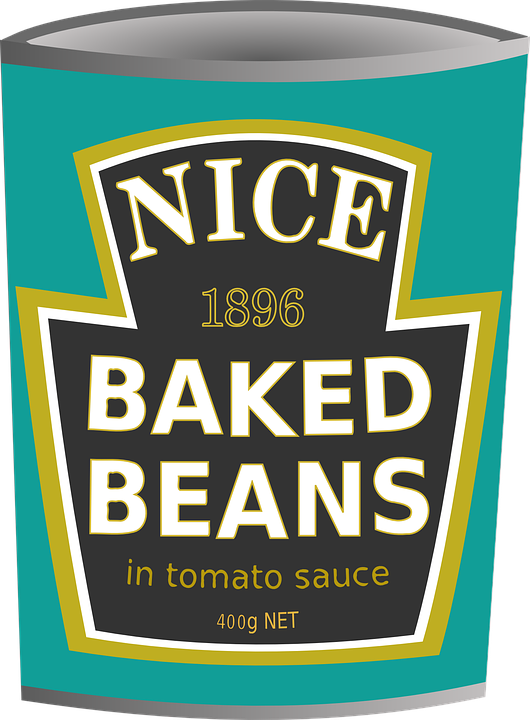 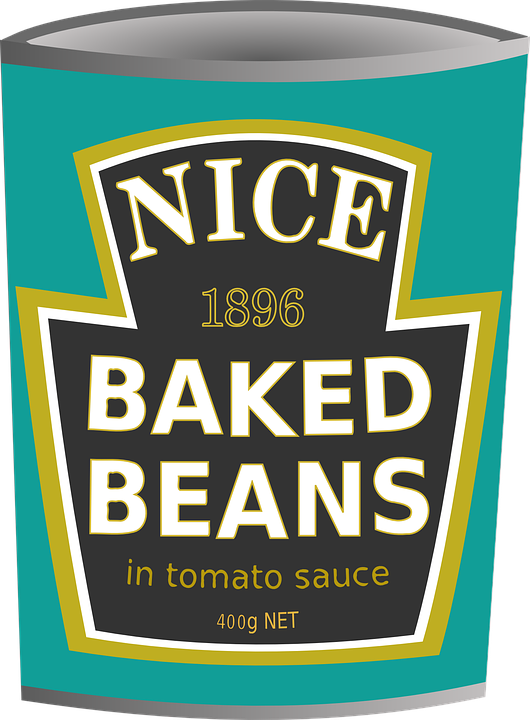 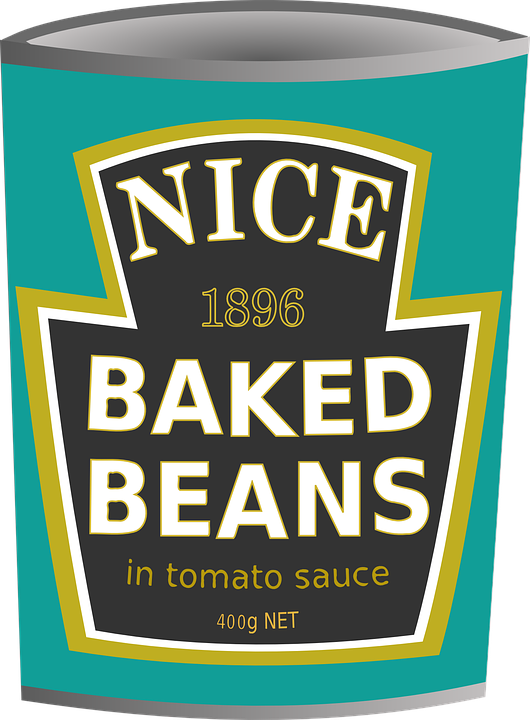 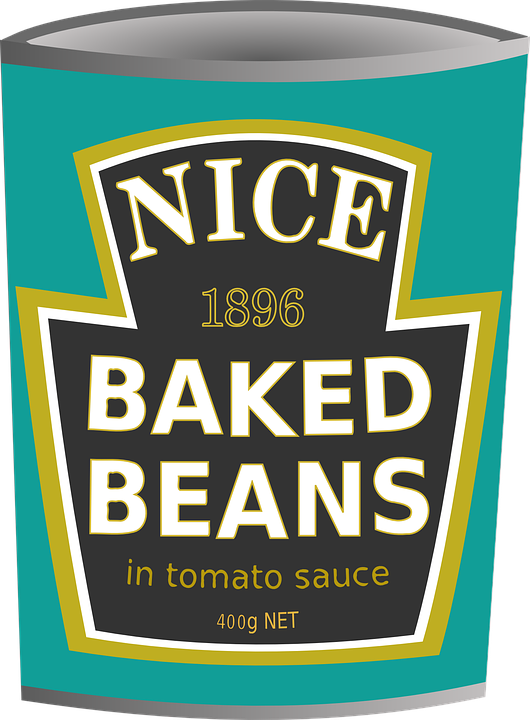 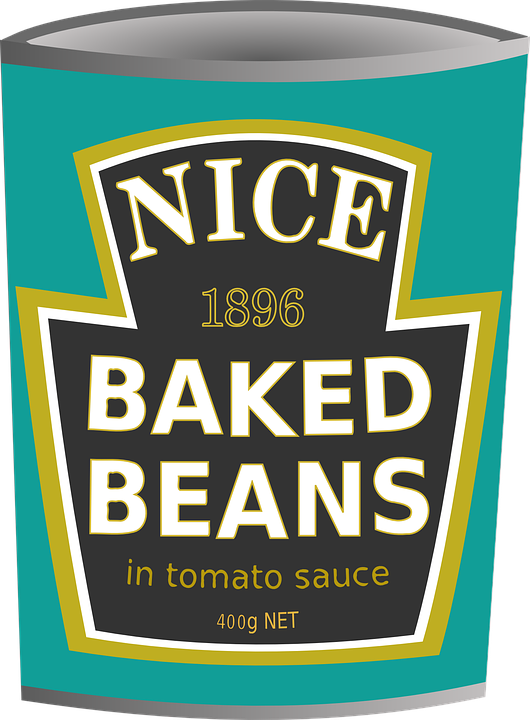 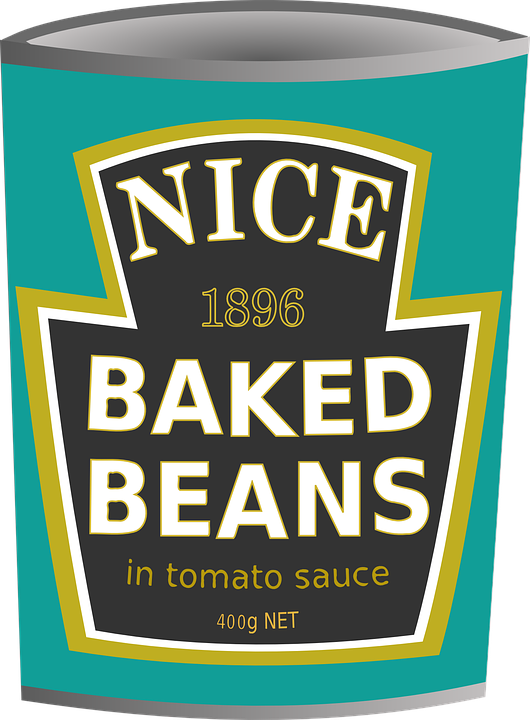 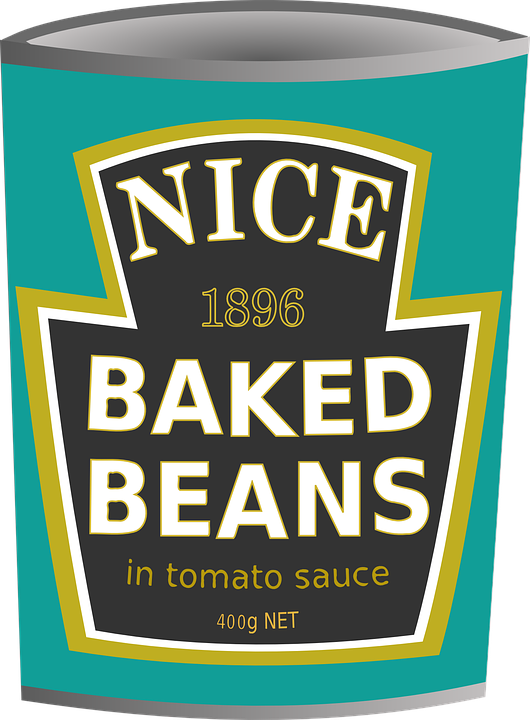 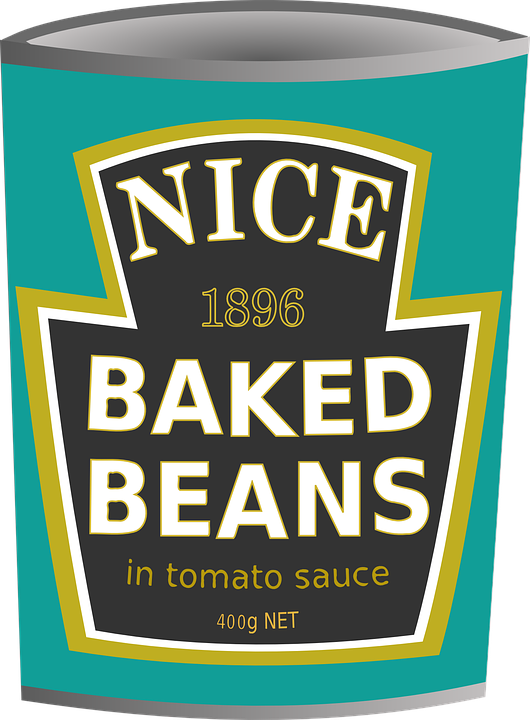 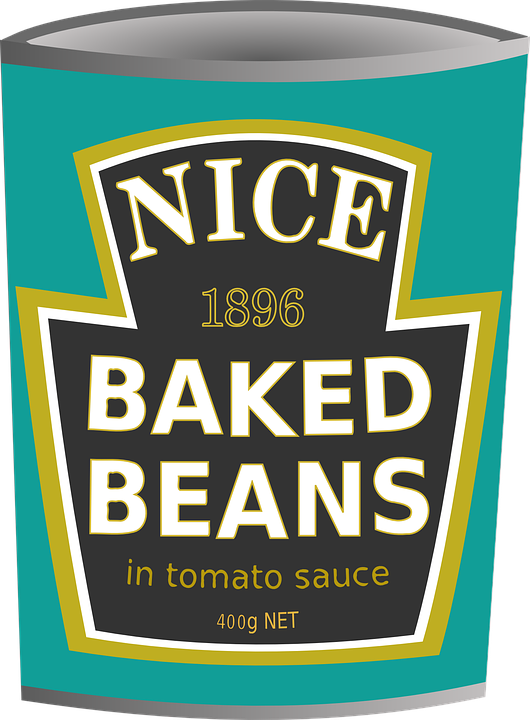 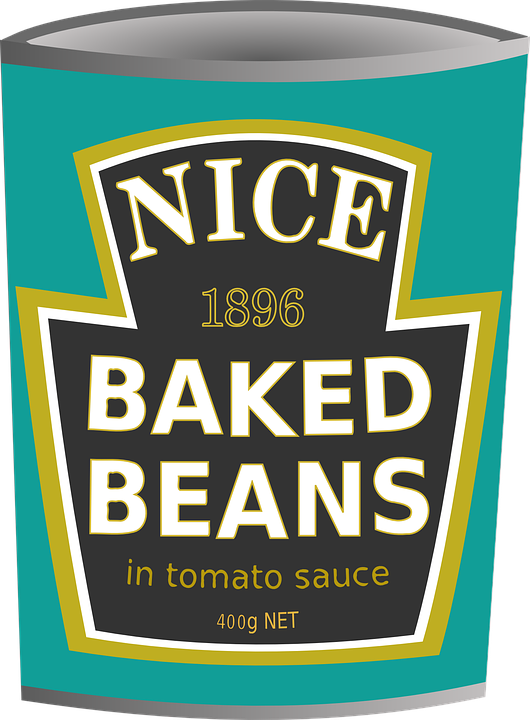 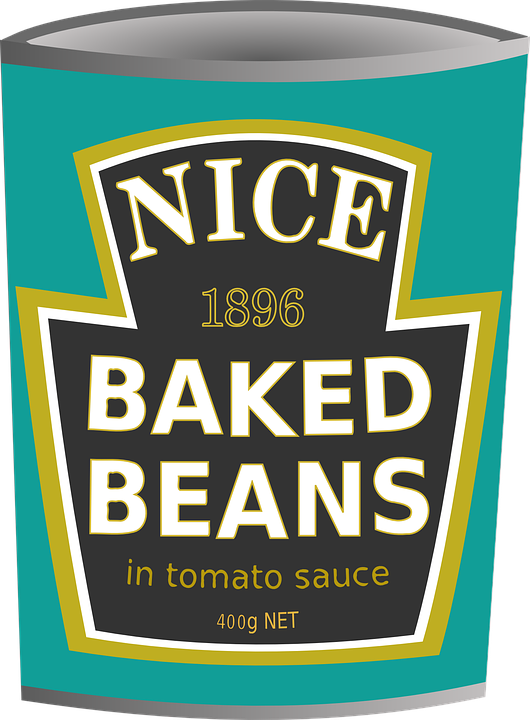 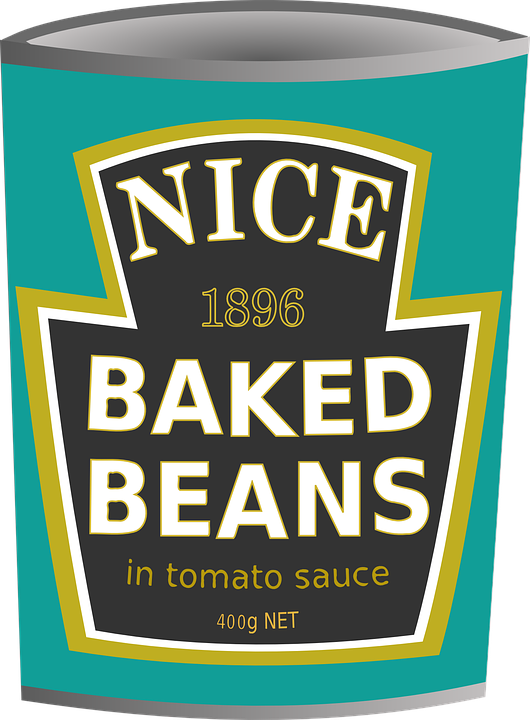 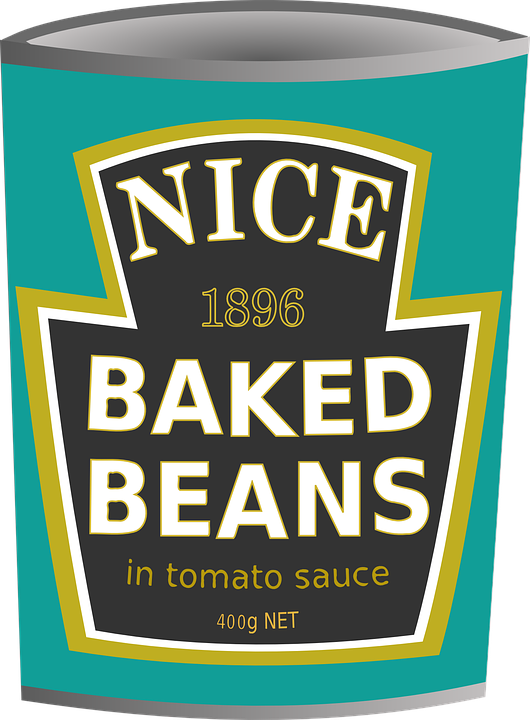 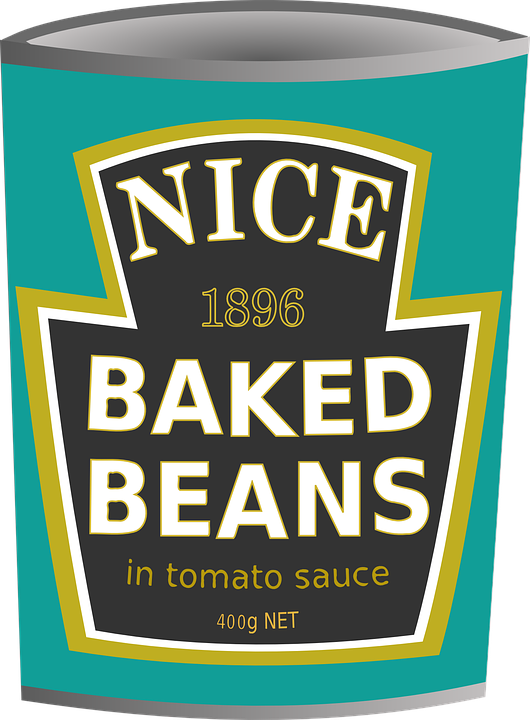 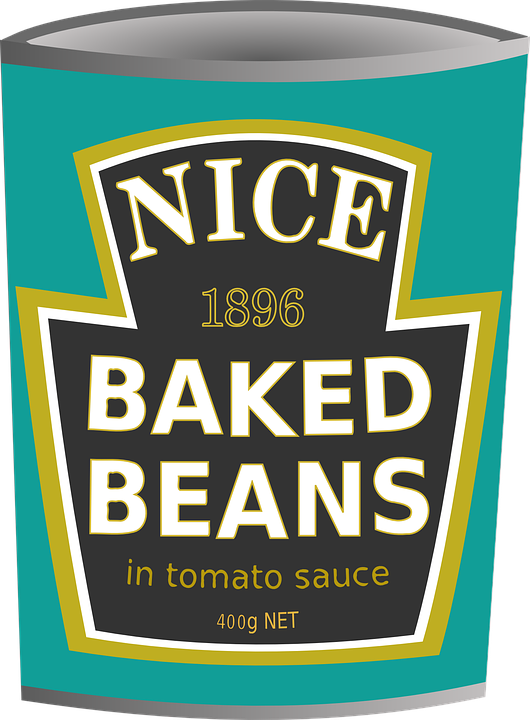 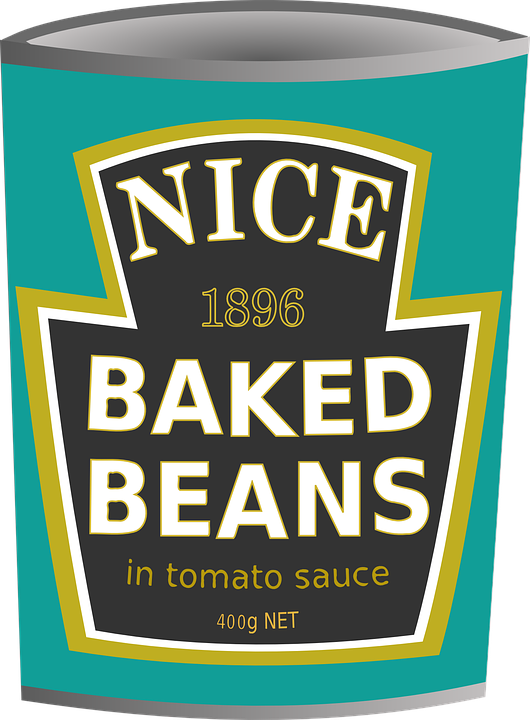 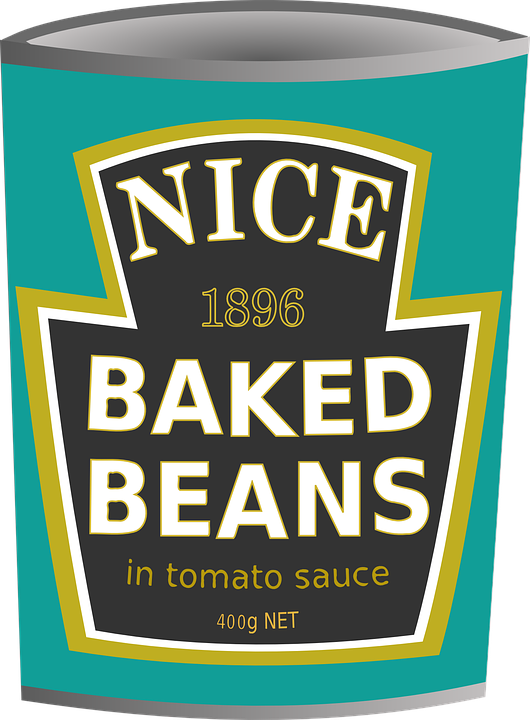 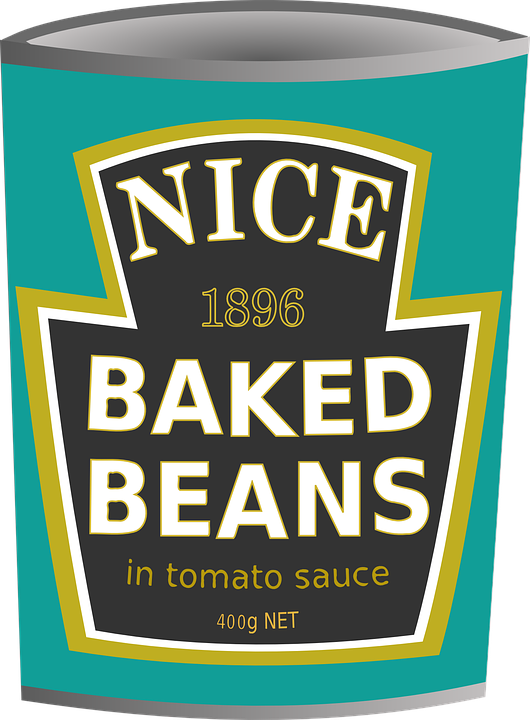 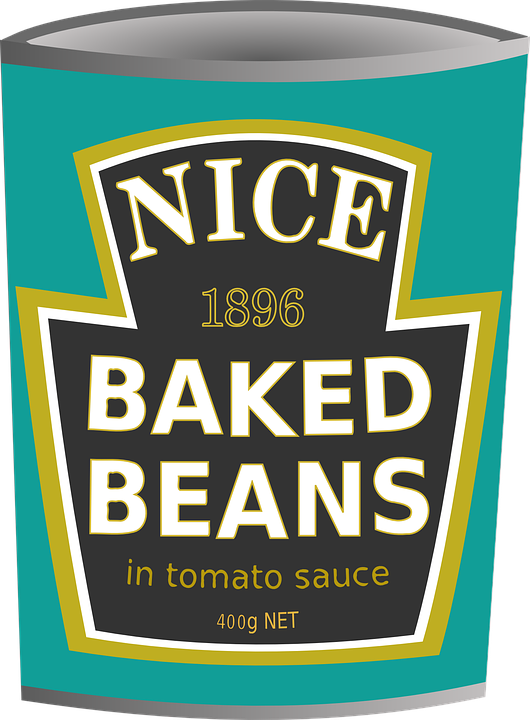 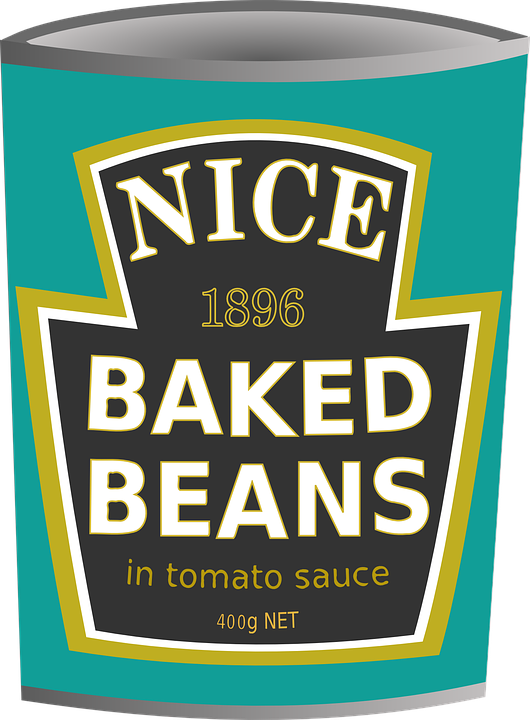 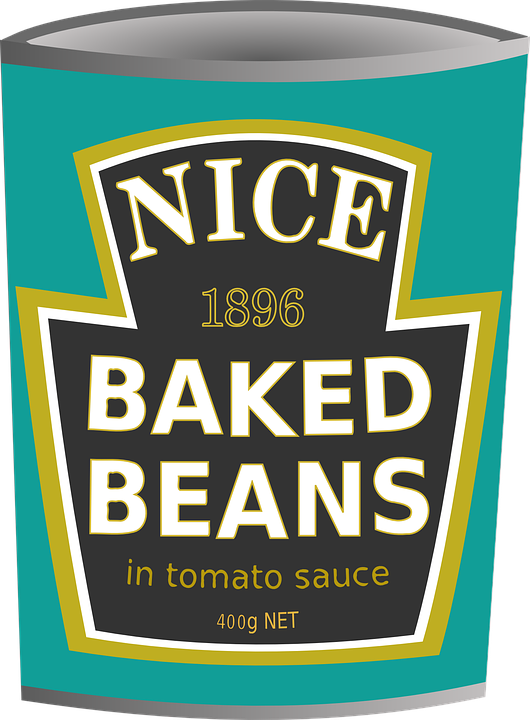 SHOP SHELF SHUFFLE
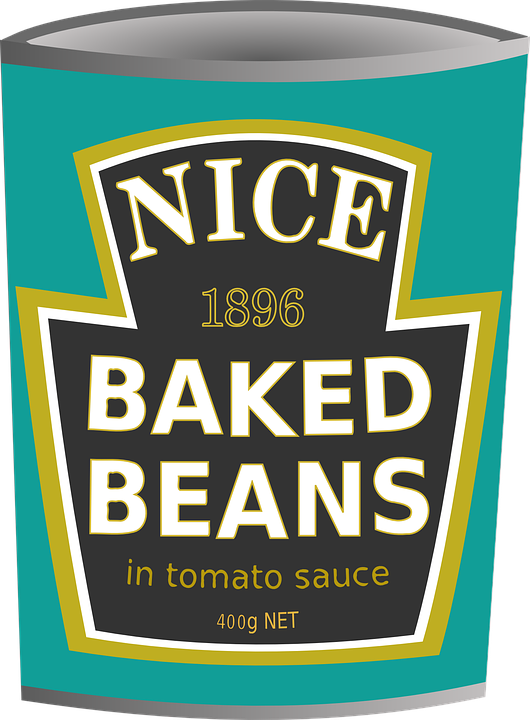 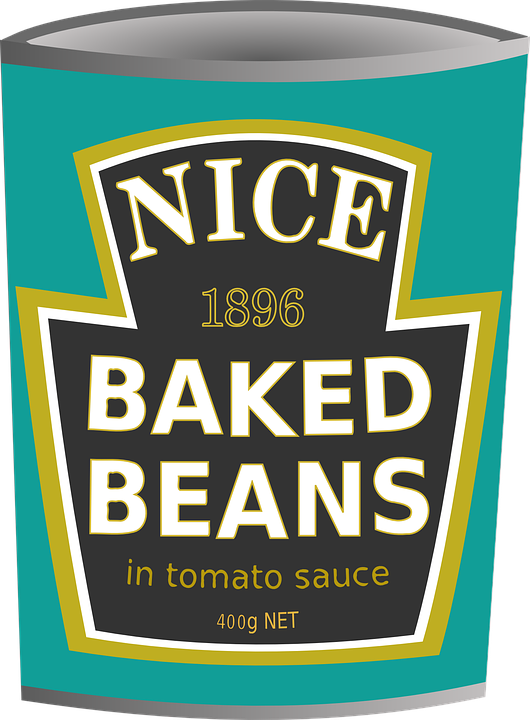 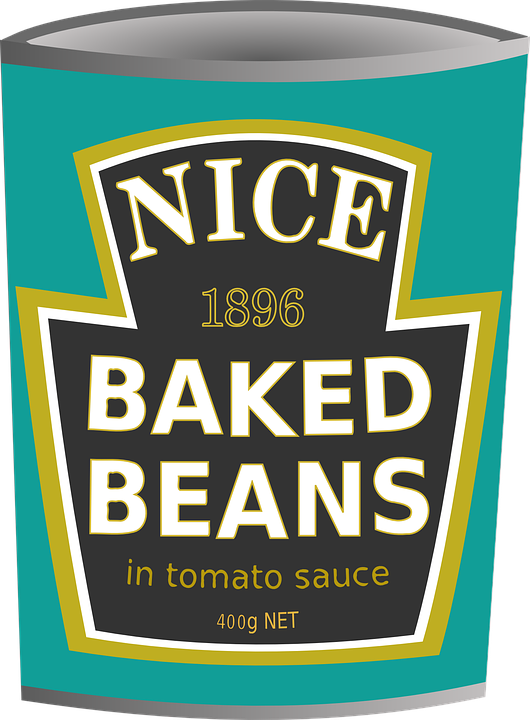 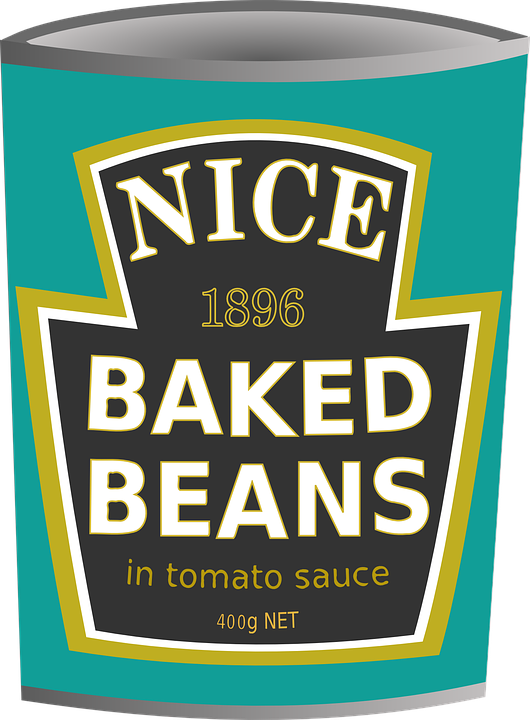 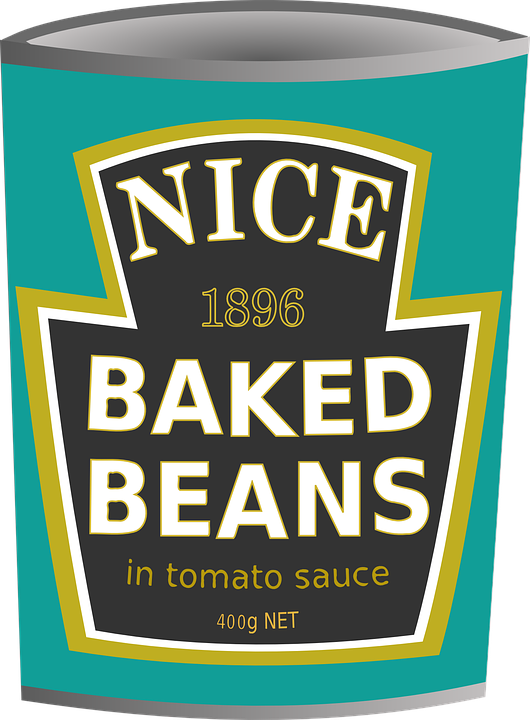 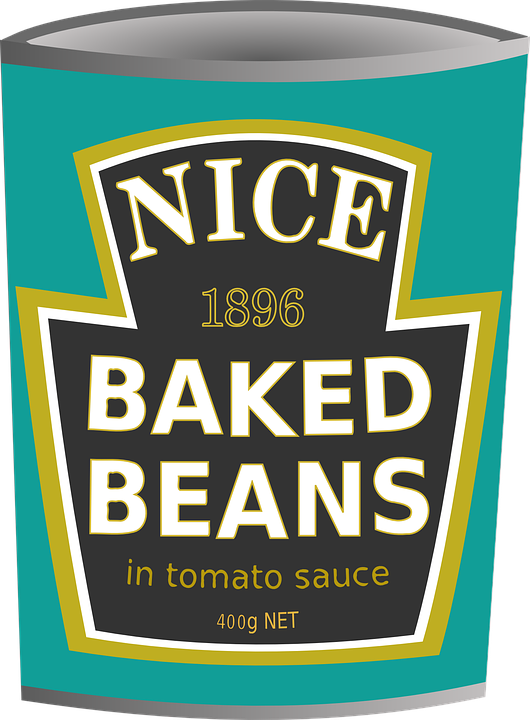 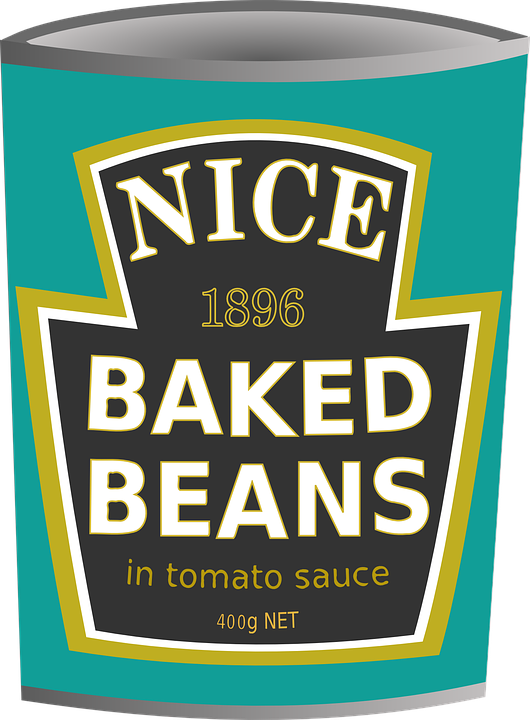 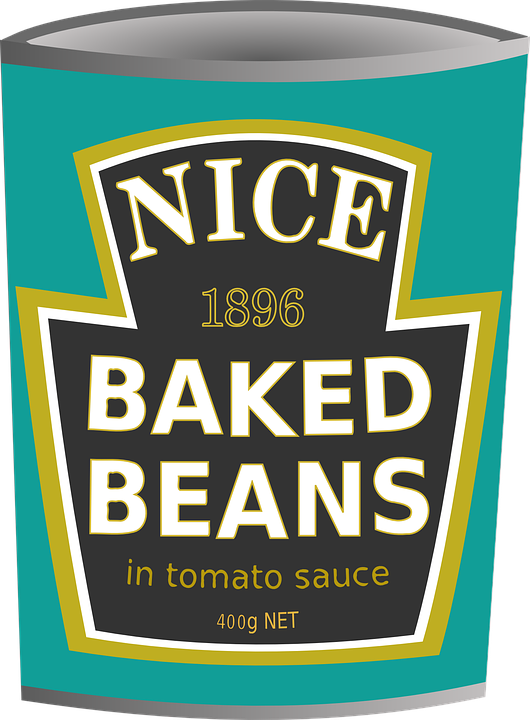 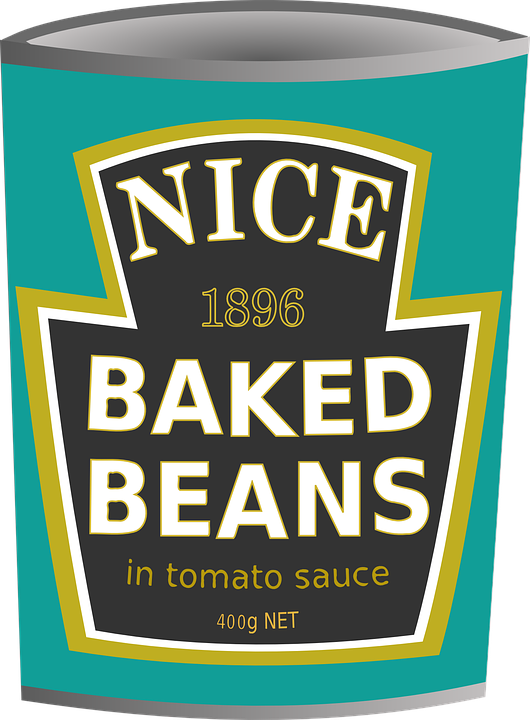 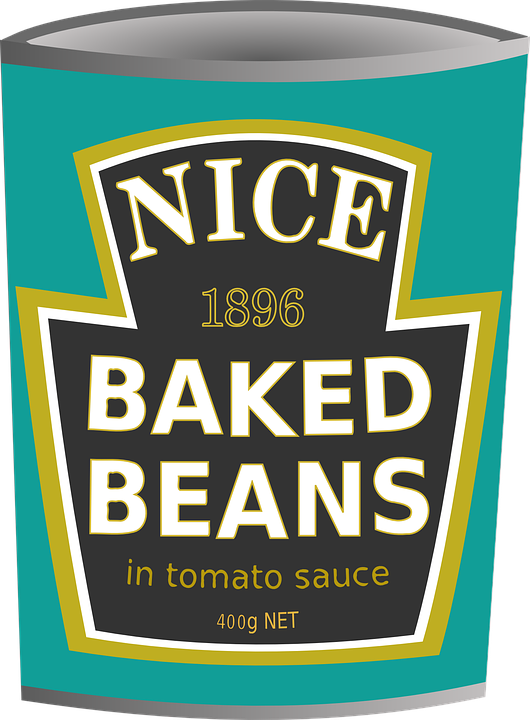 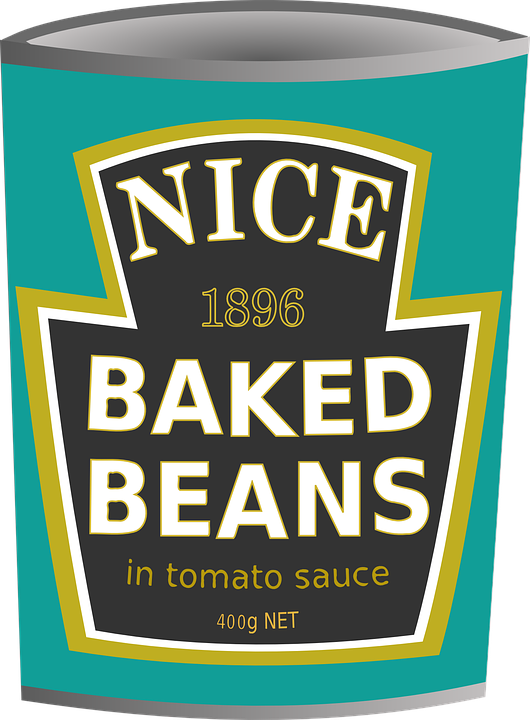 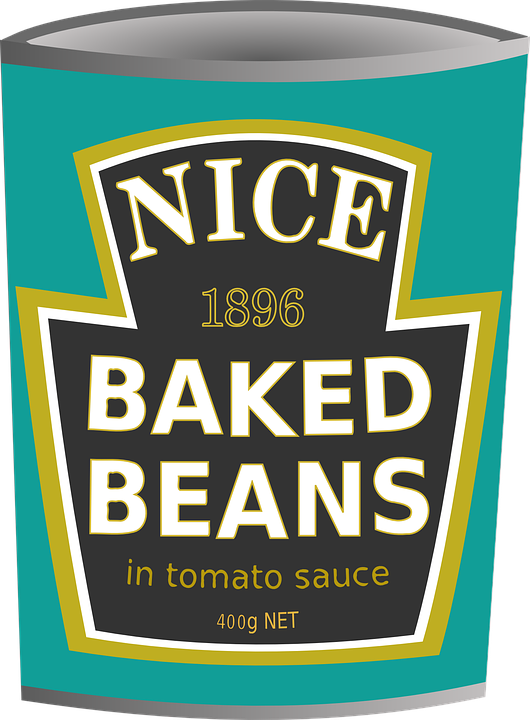 NEXT
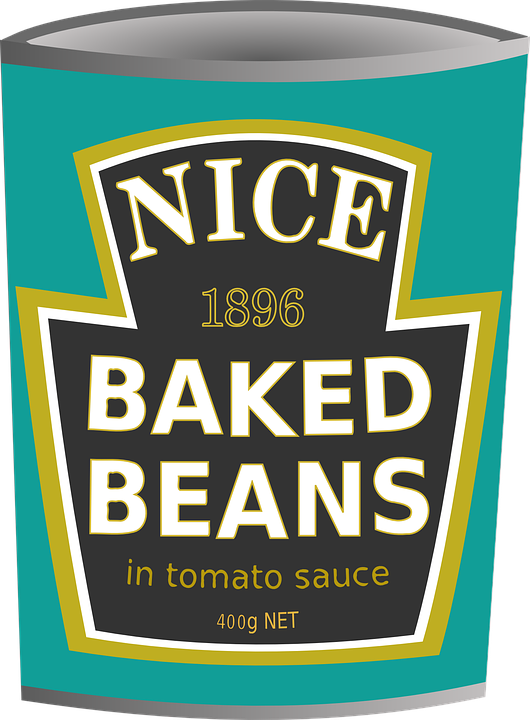 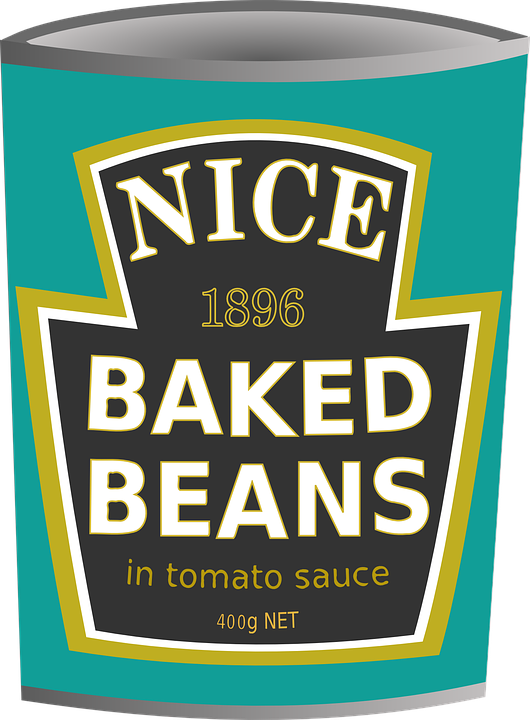 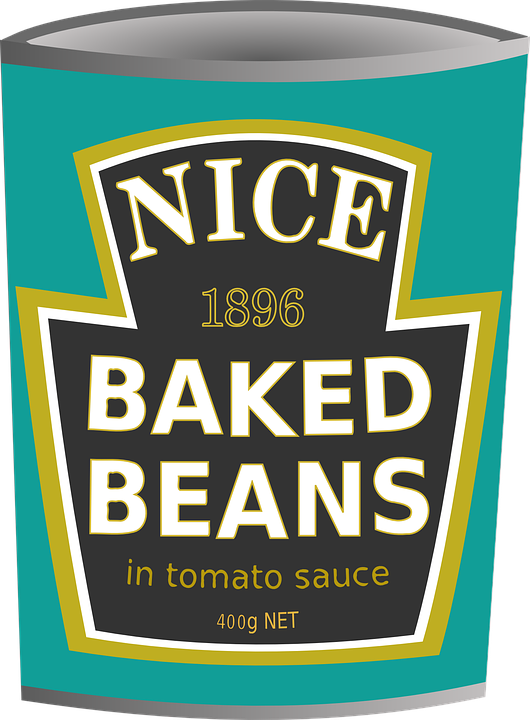 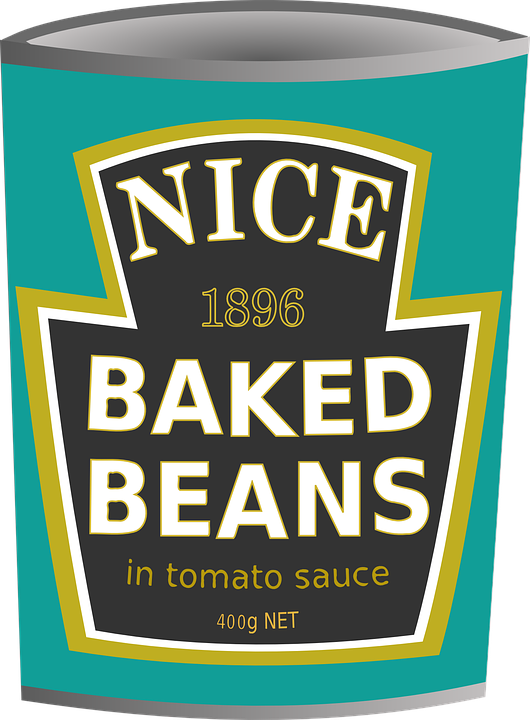 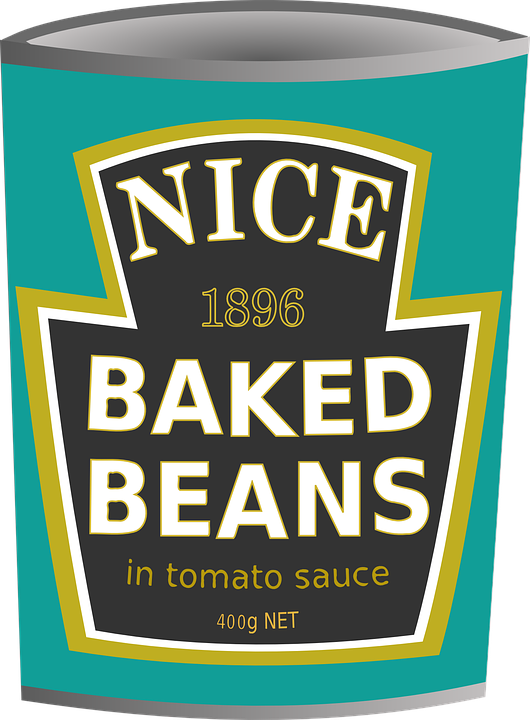 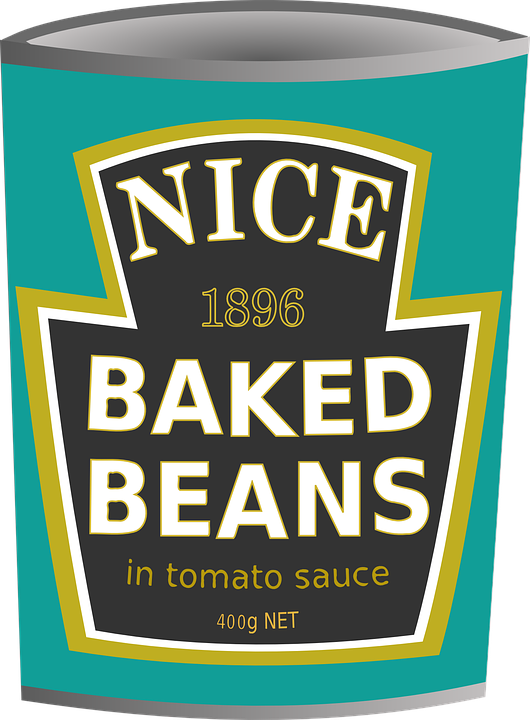 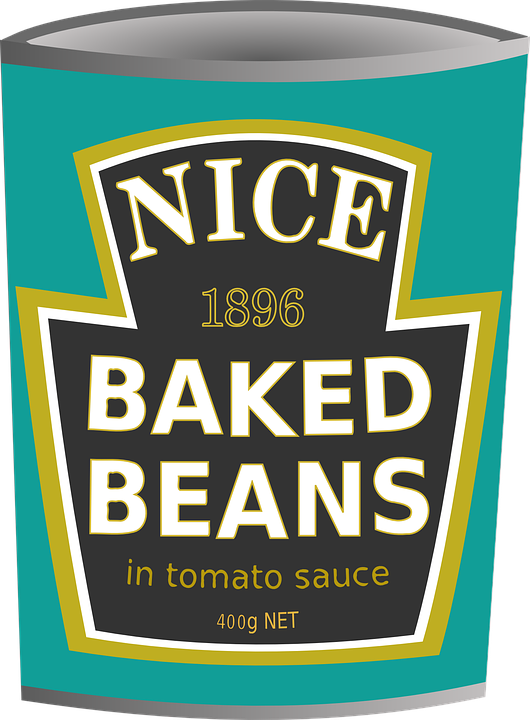 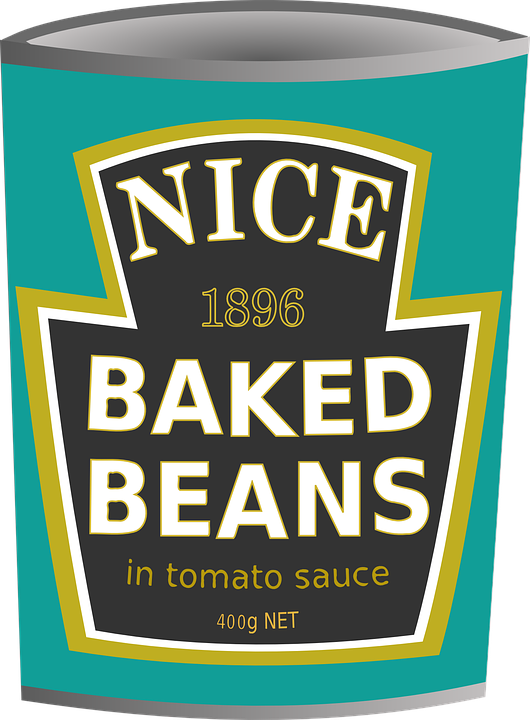 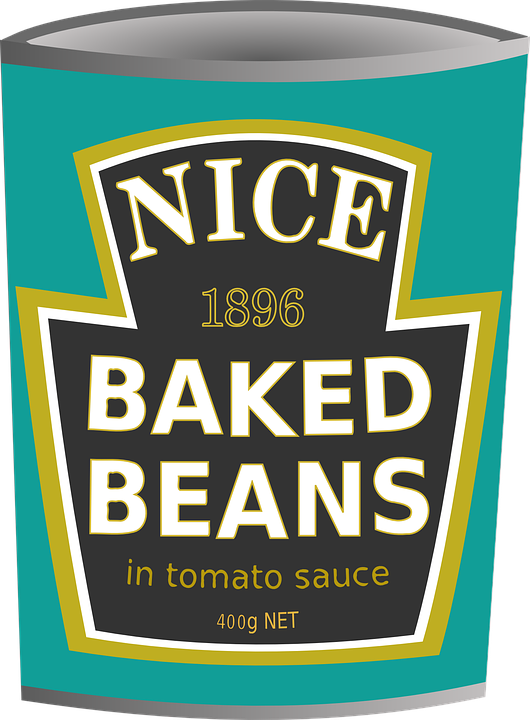 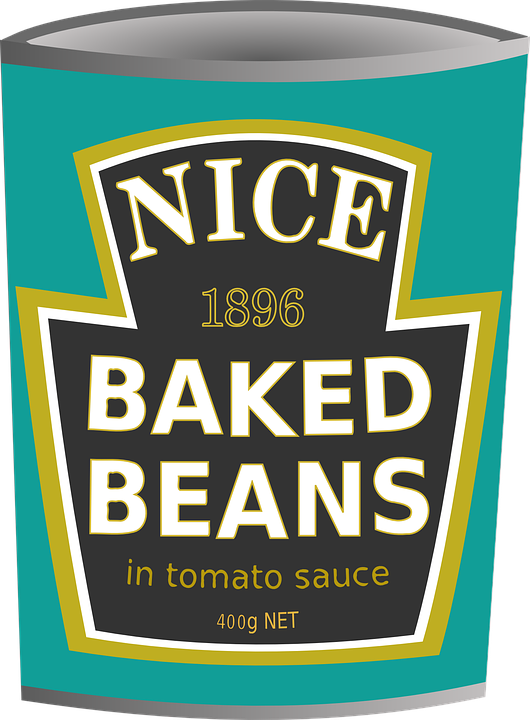 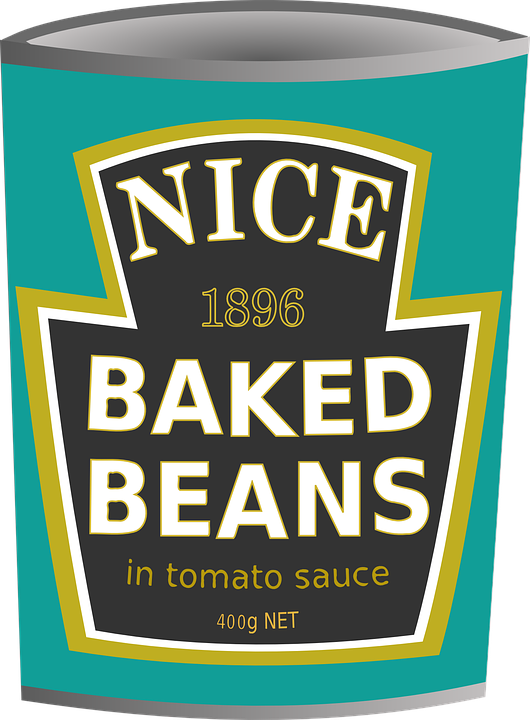 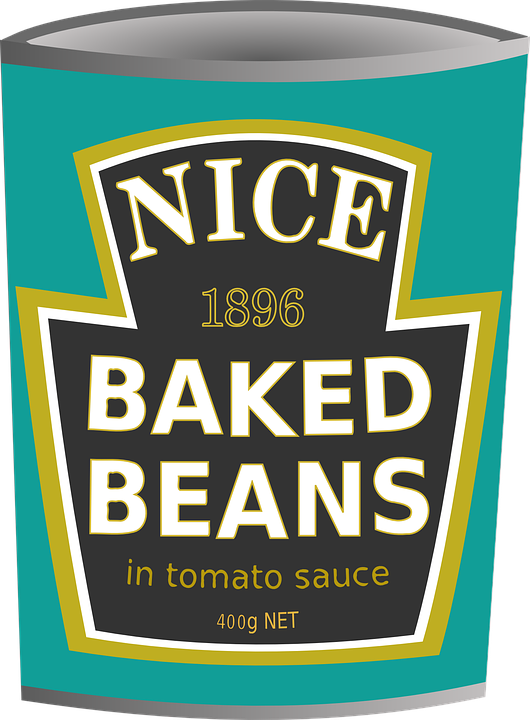 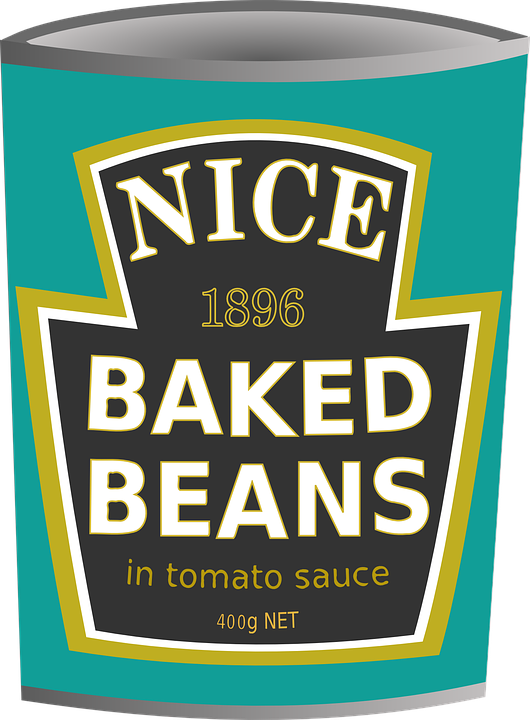 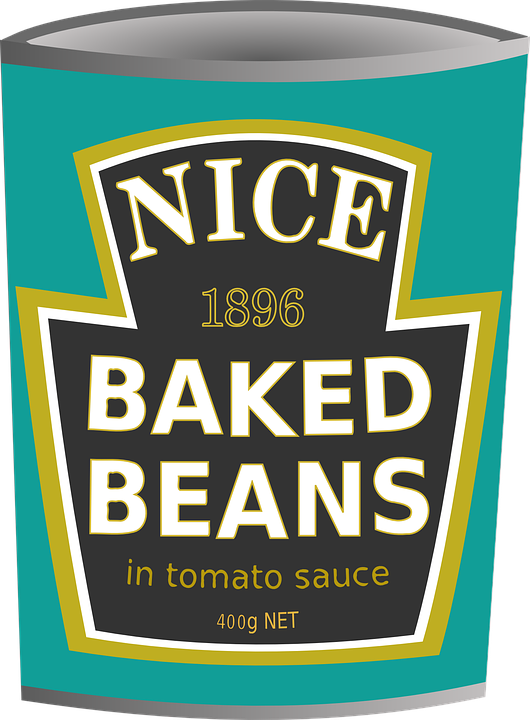 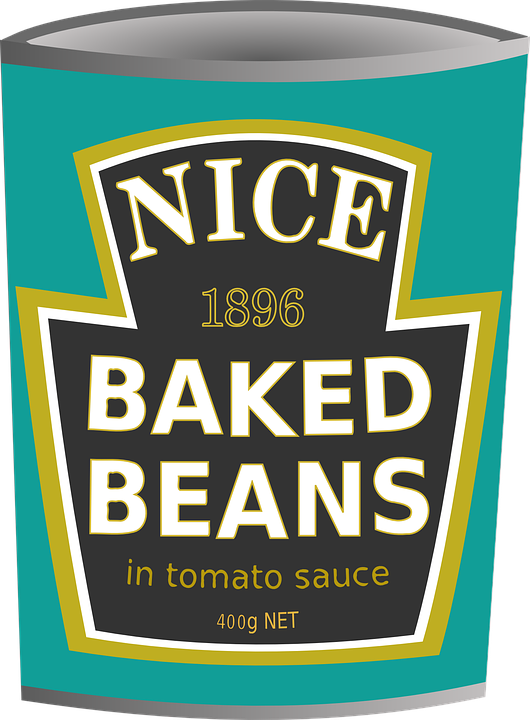 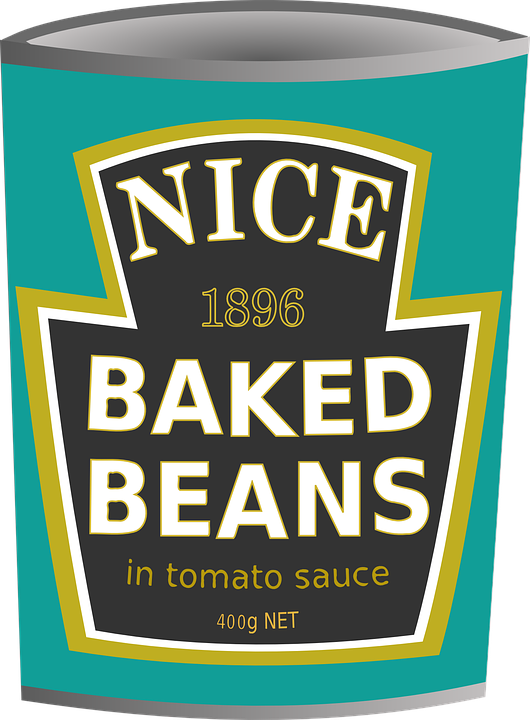 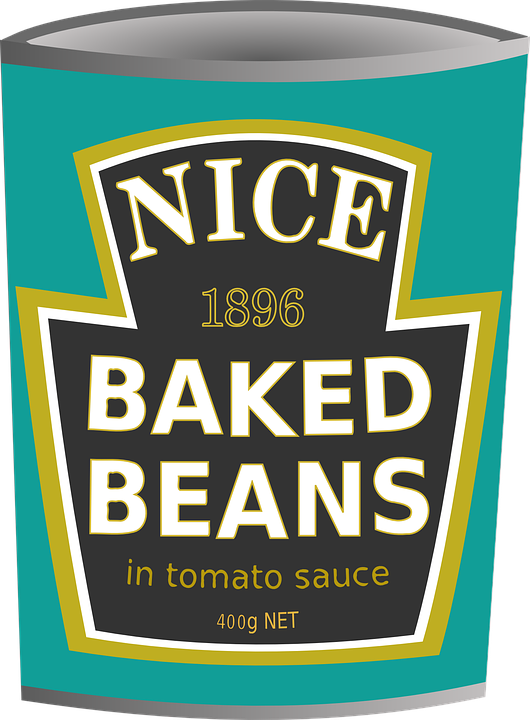 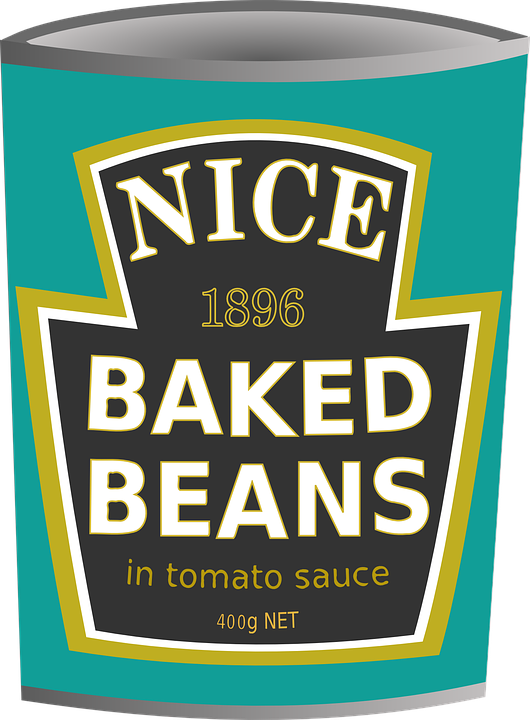 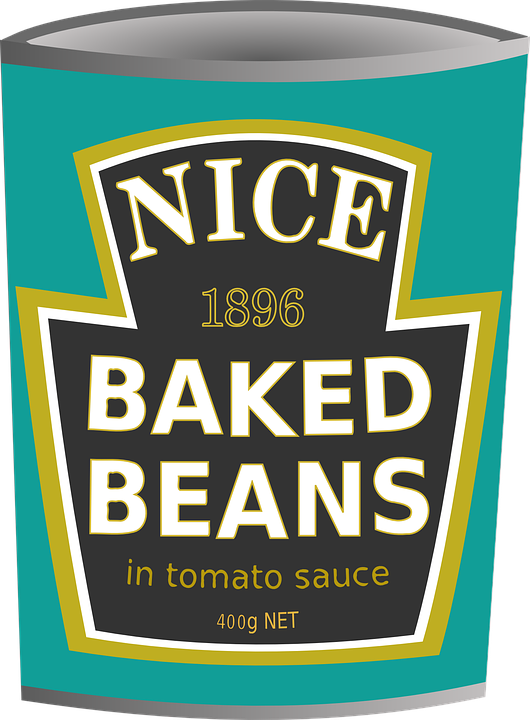 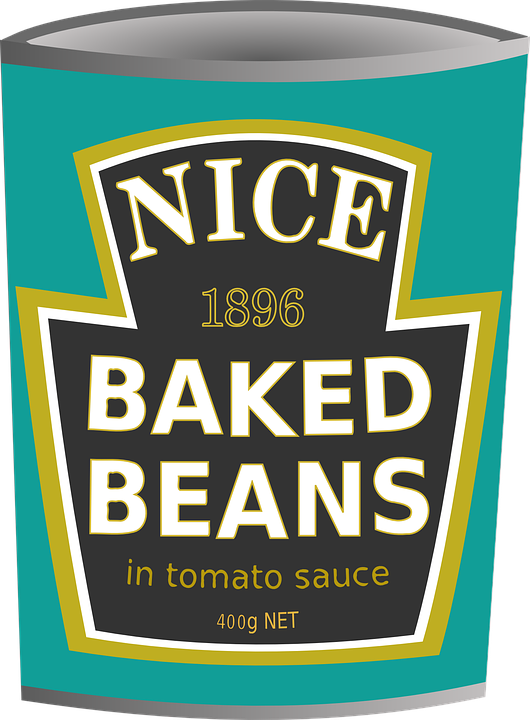 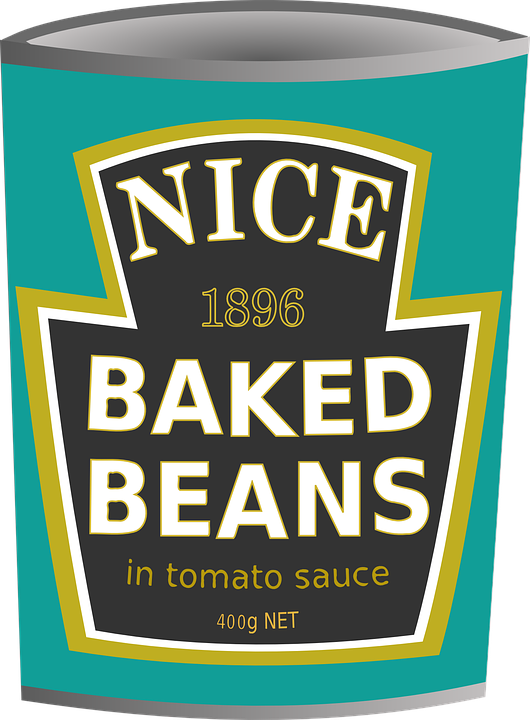 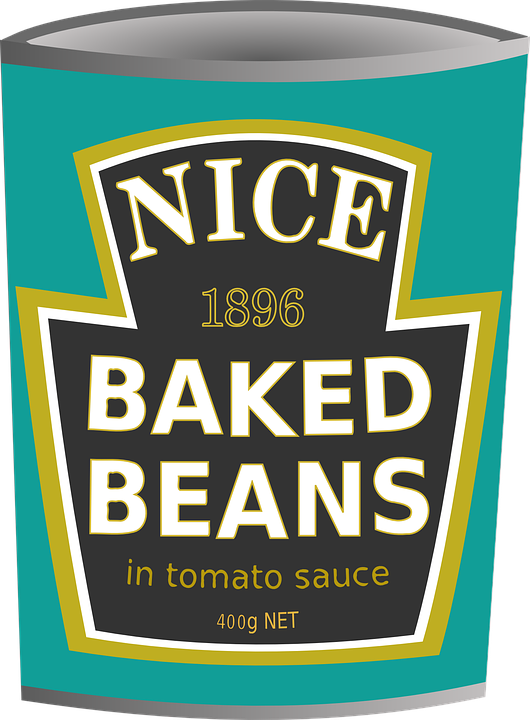 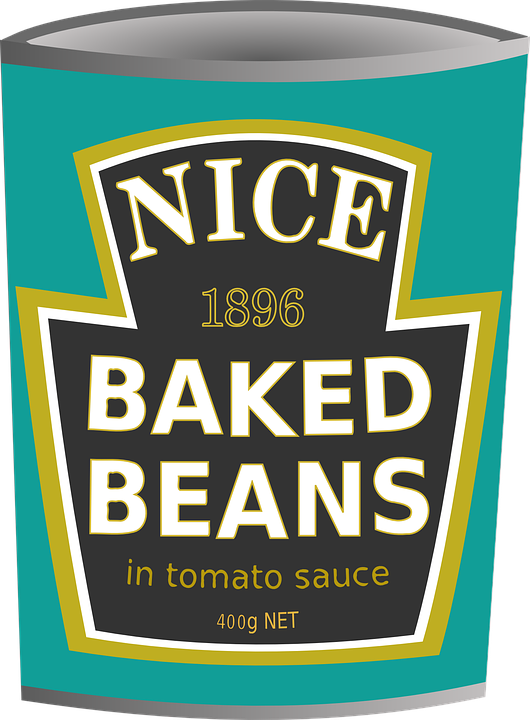 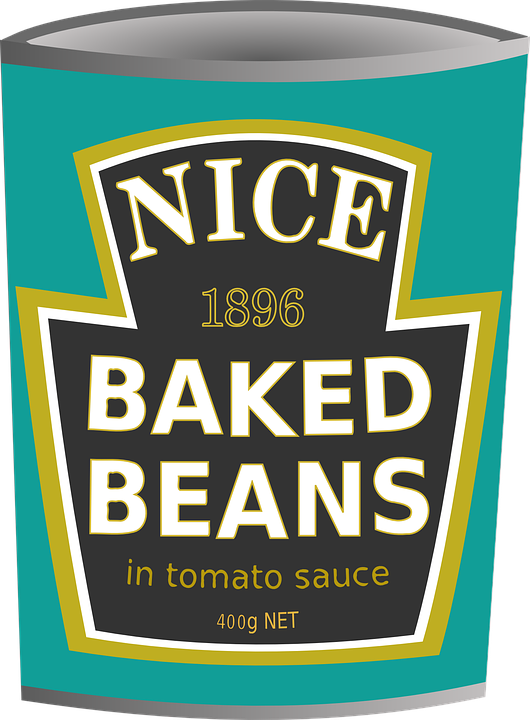 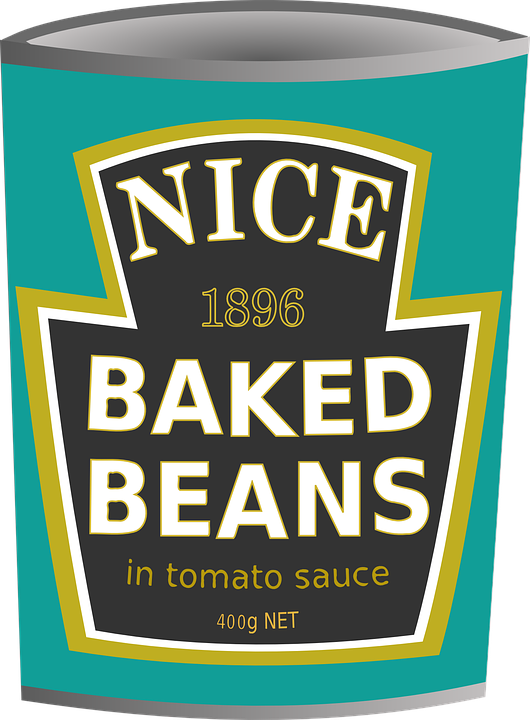 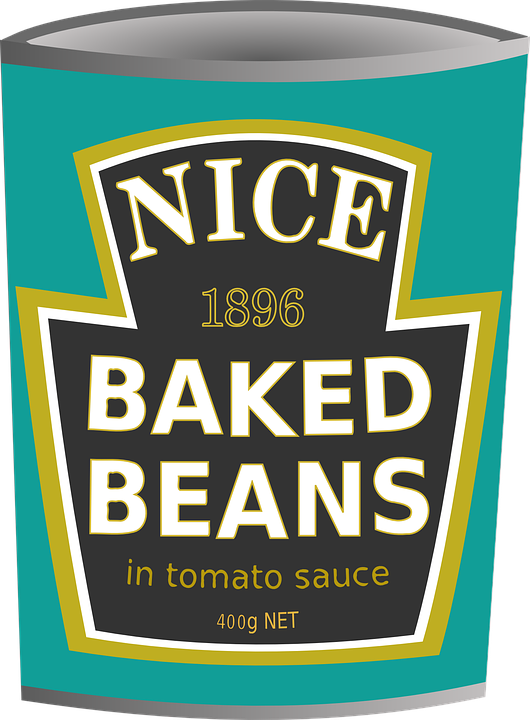 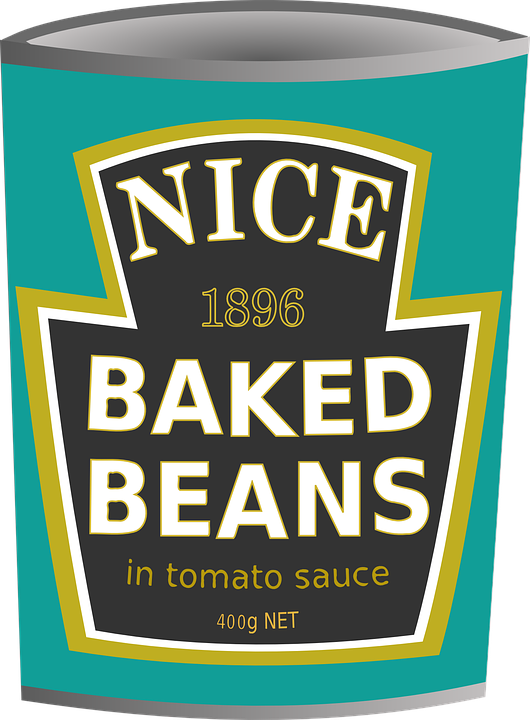 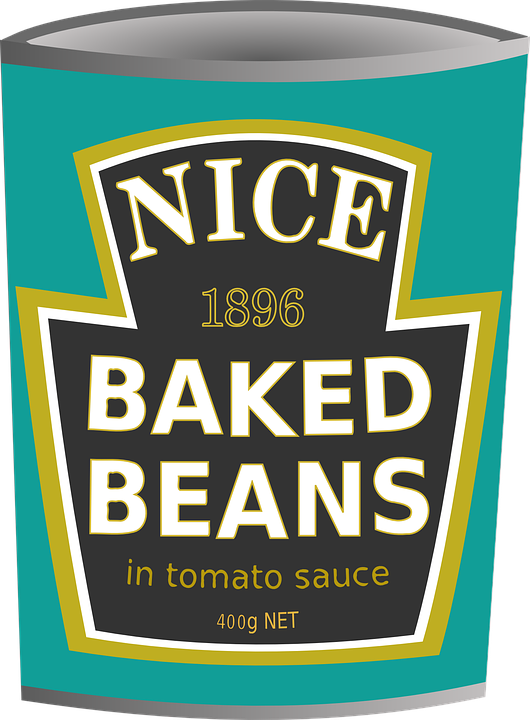 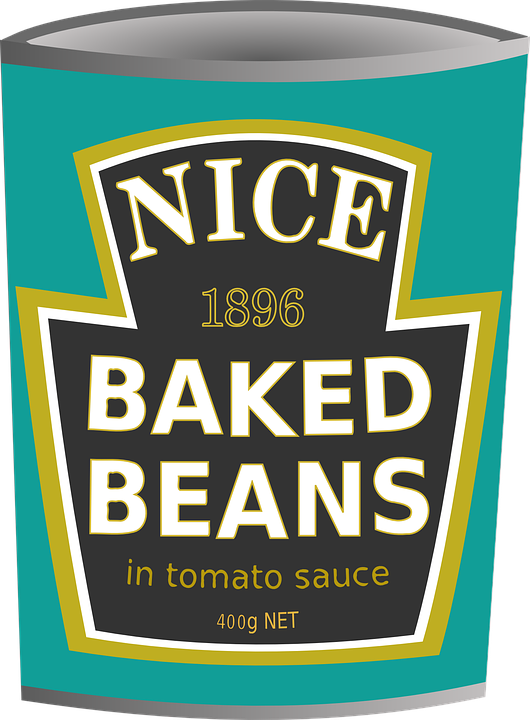 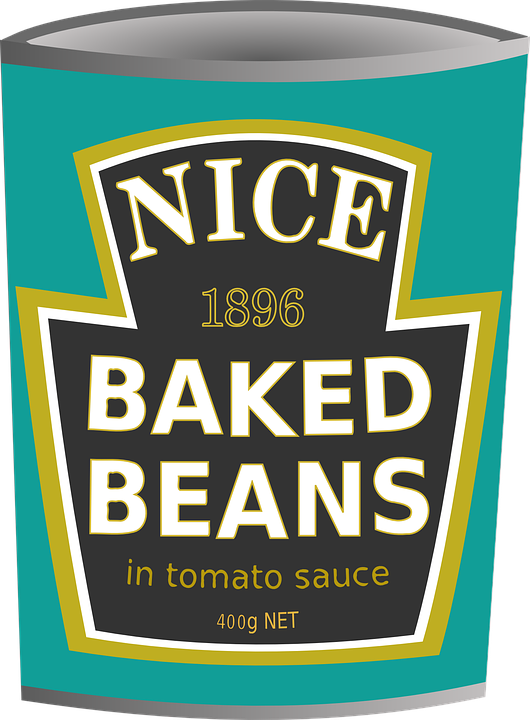 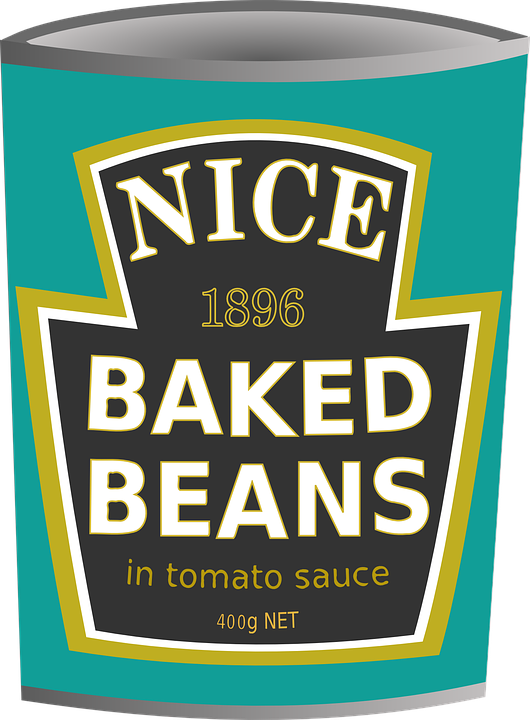 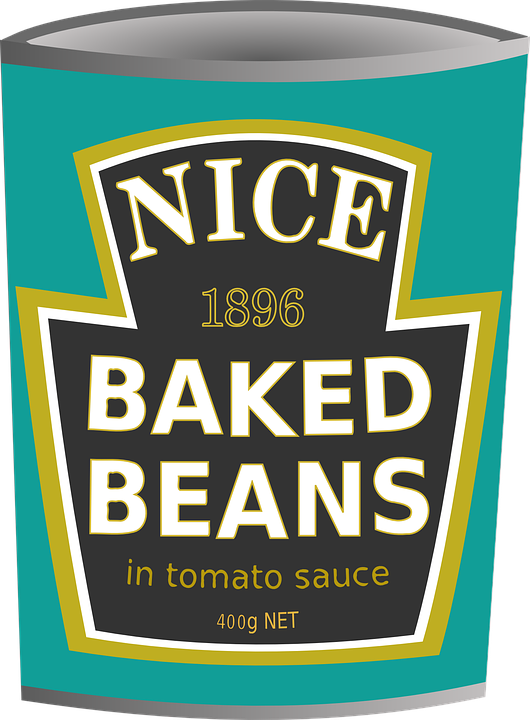 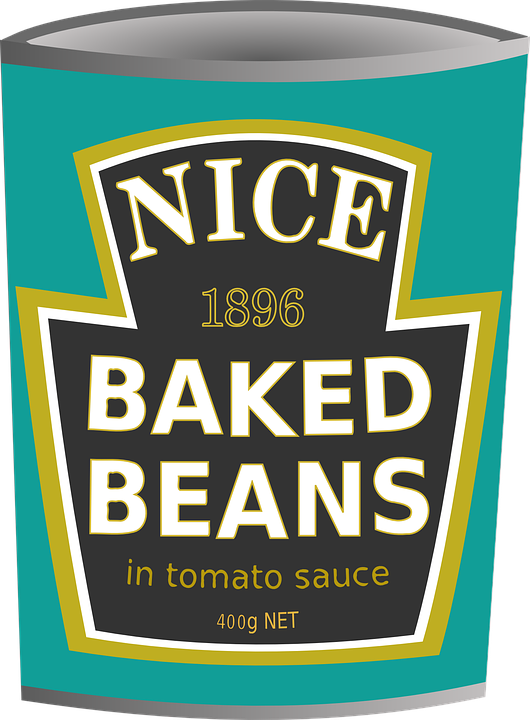 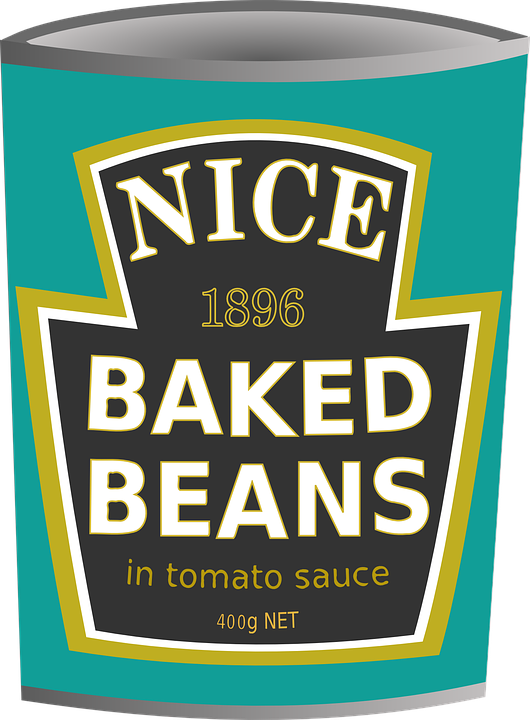 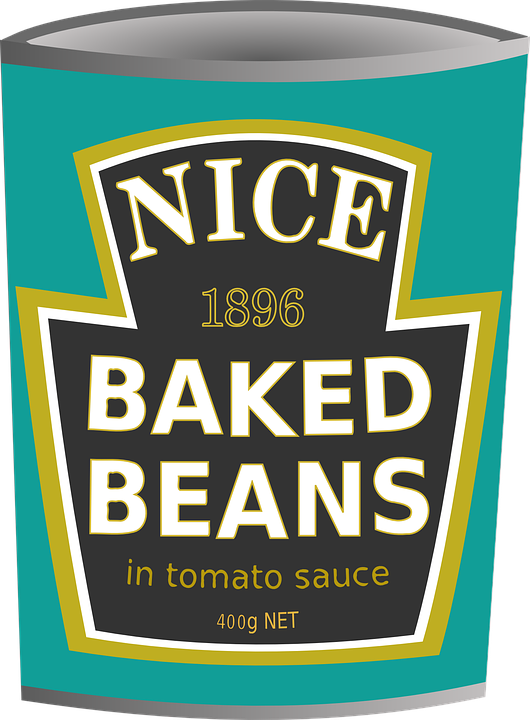 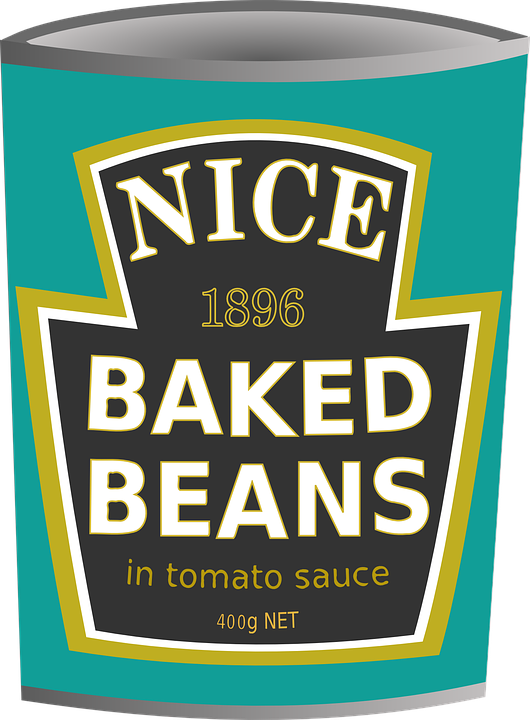 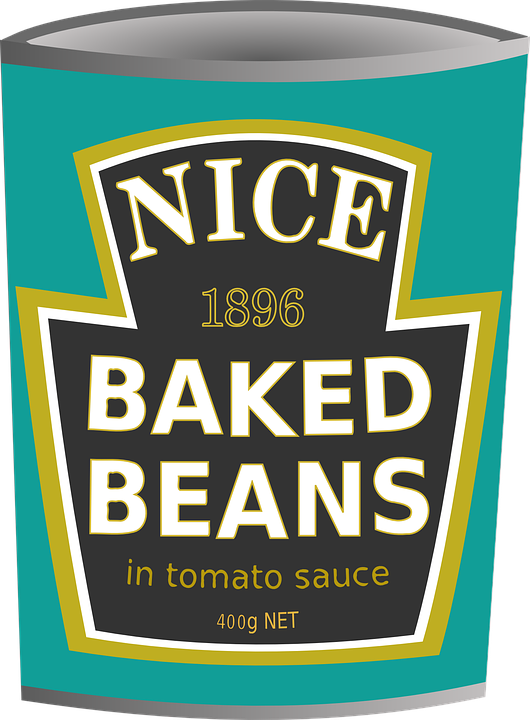 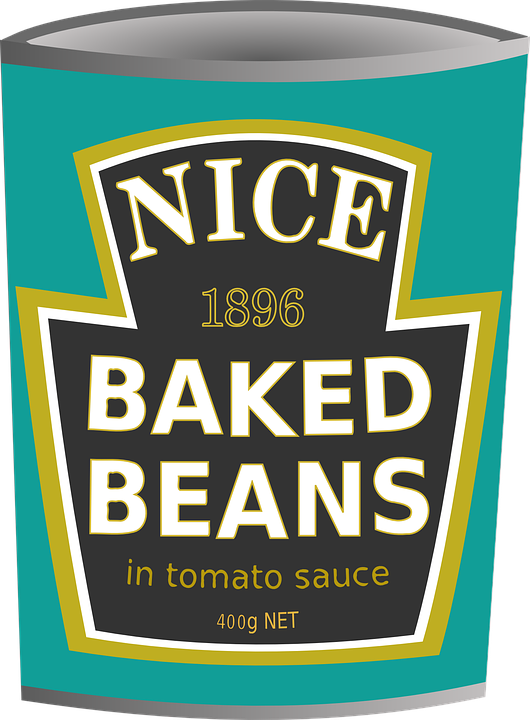 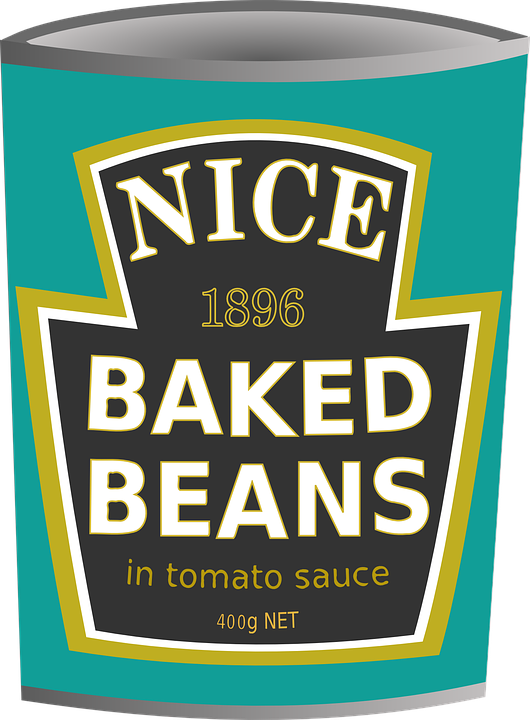 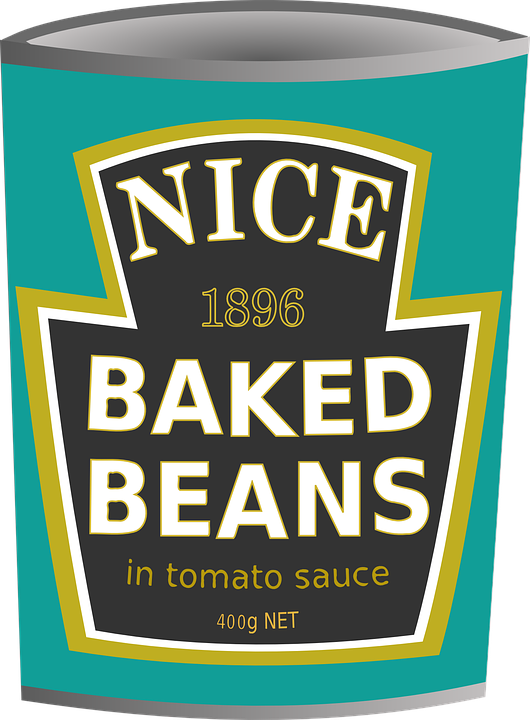 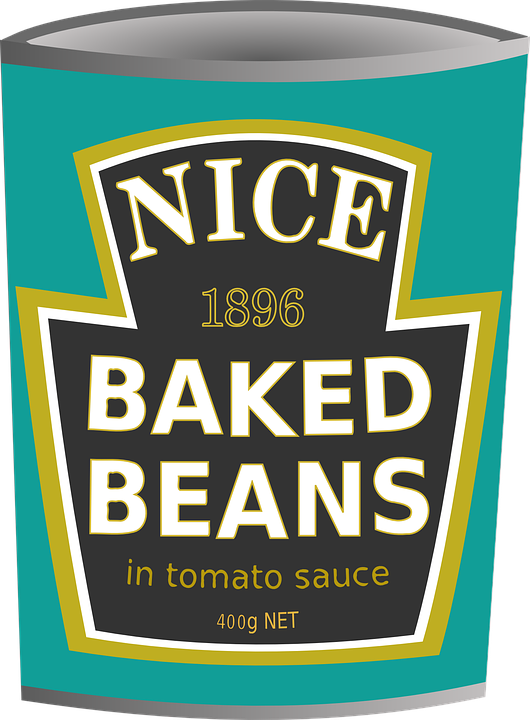 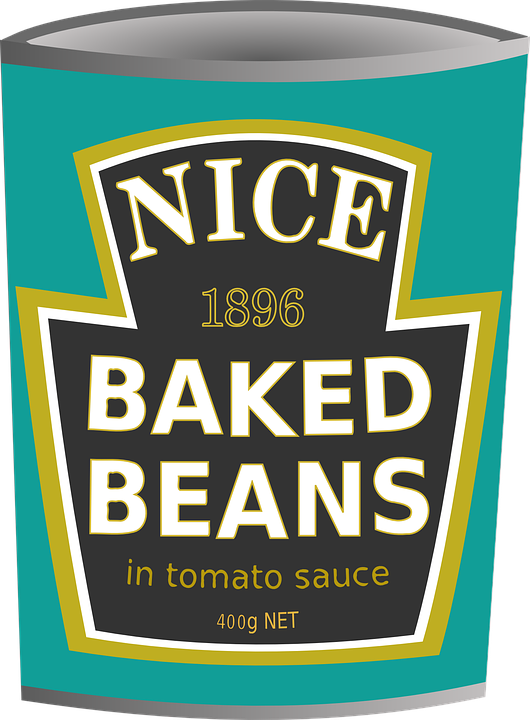 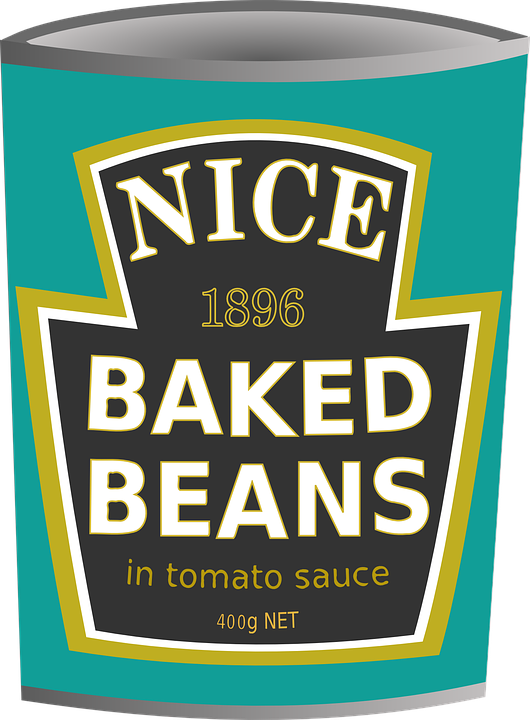 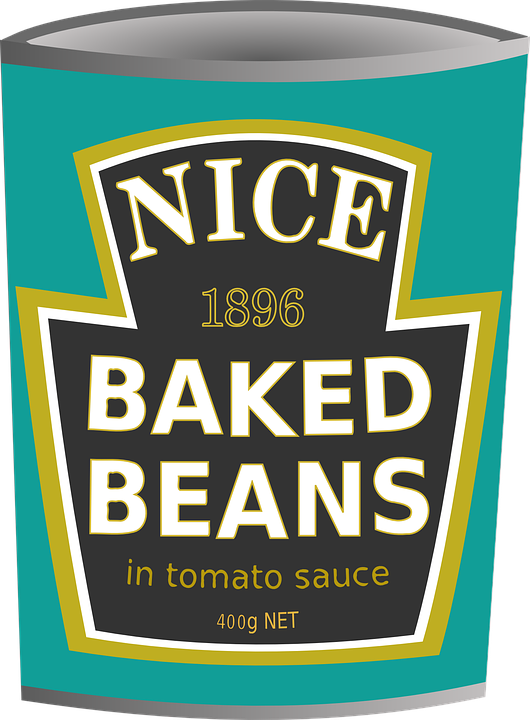 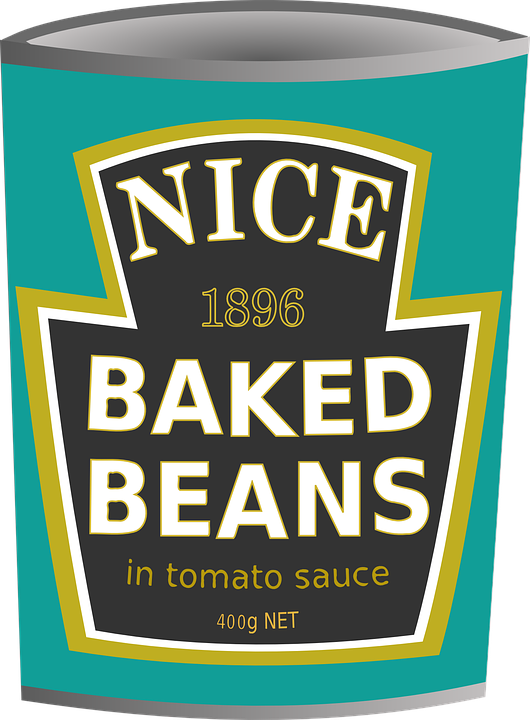 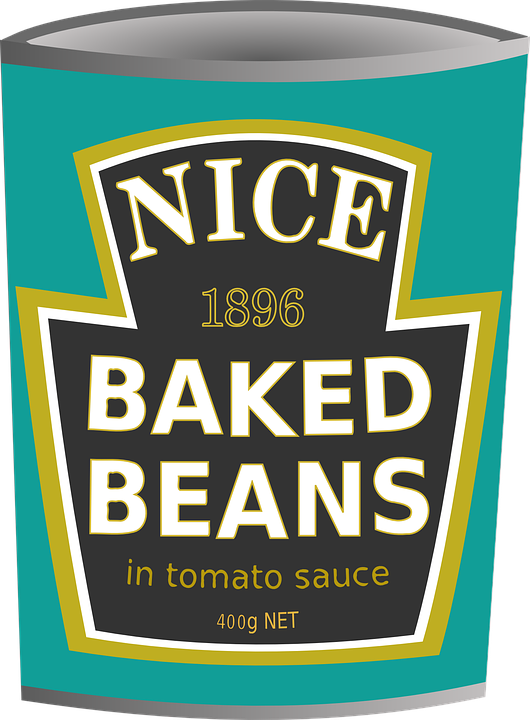 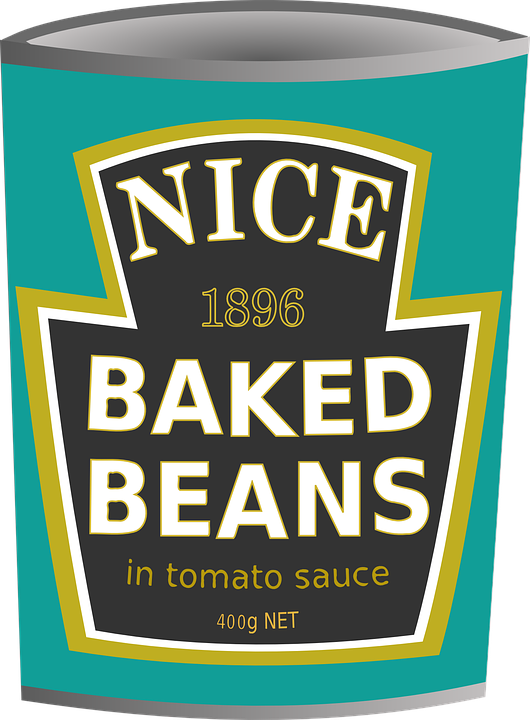 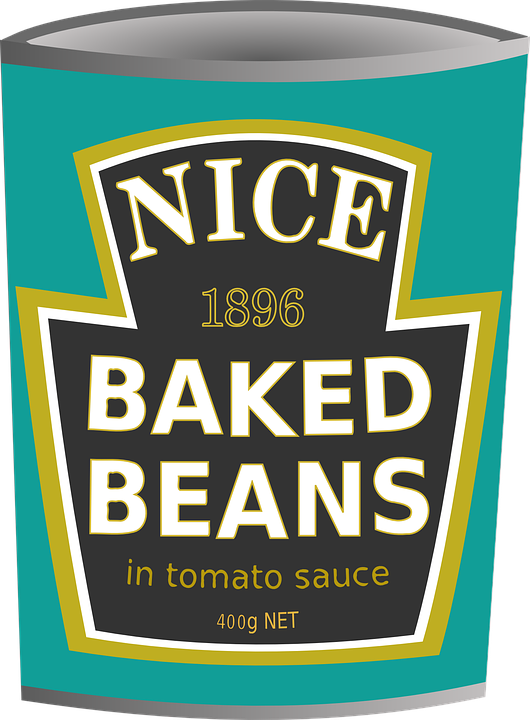 SHOP SHELF SHUFFLE
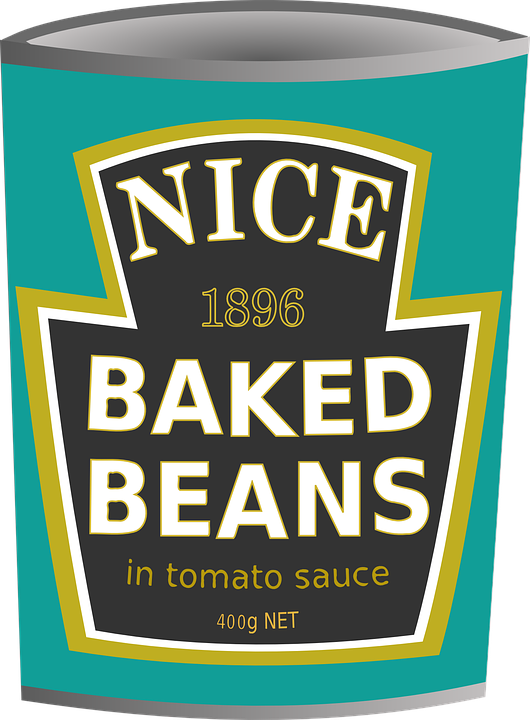 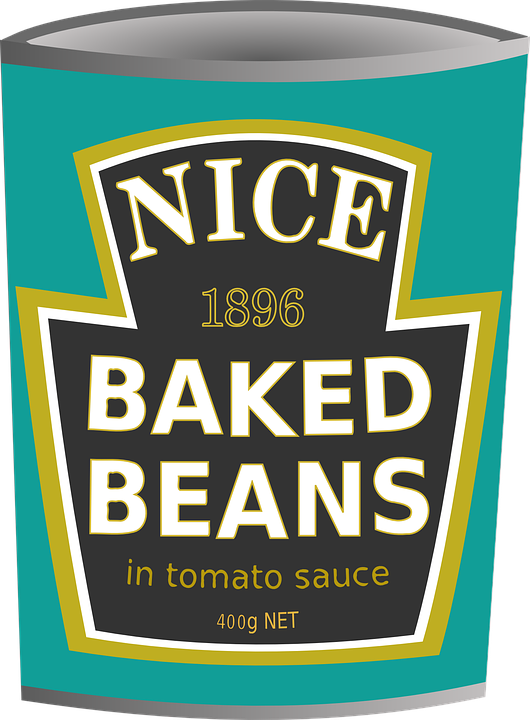 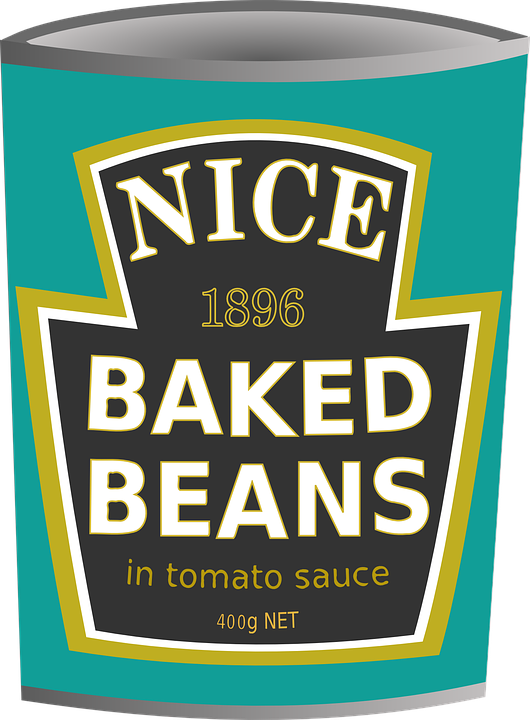 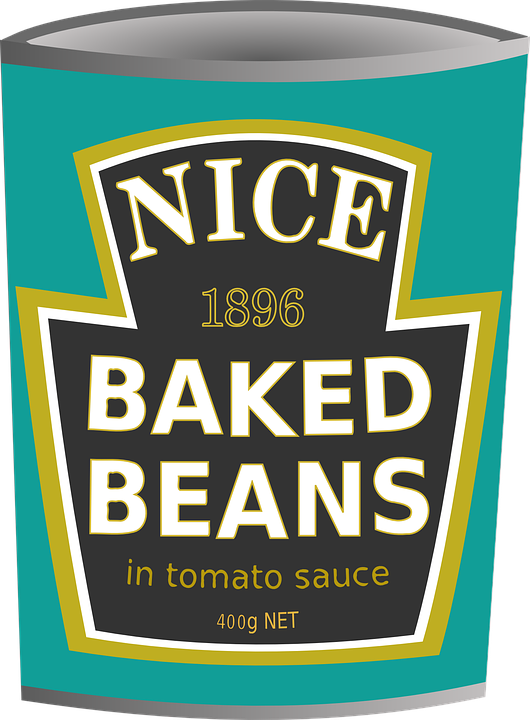 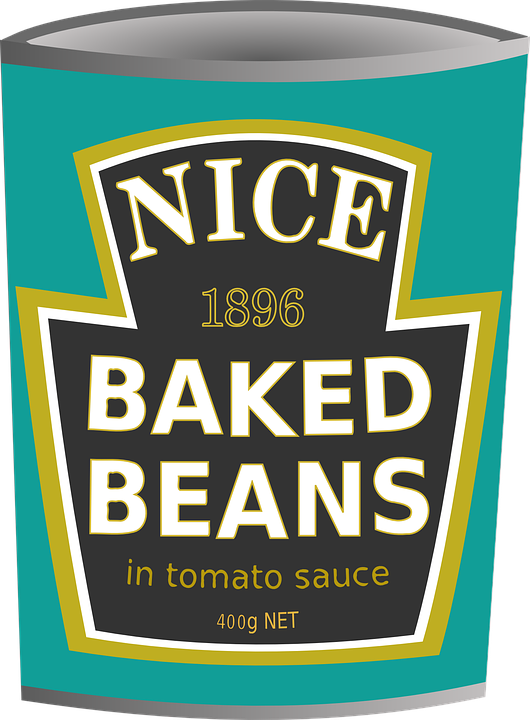 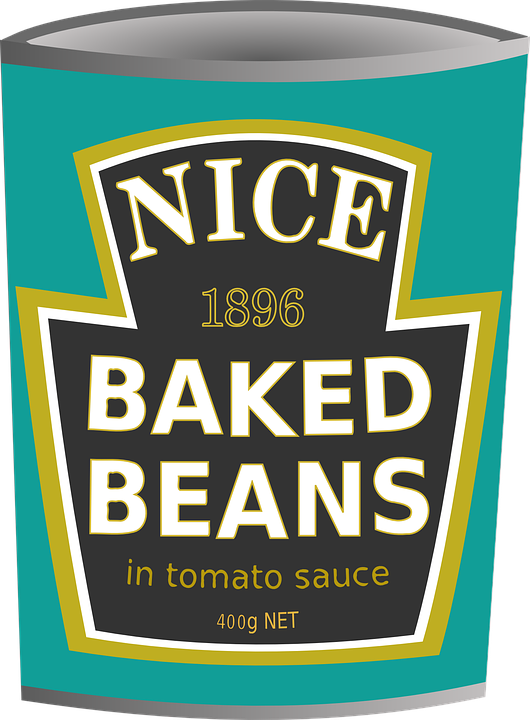 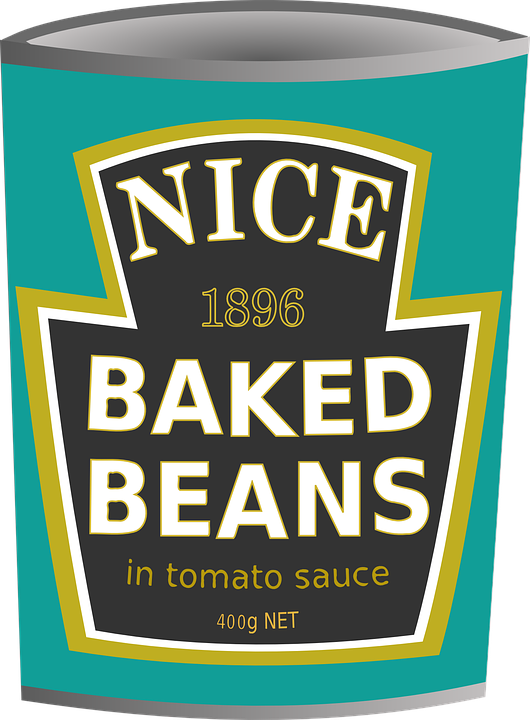 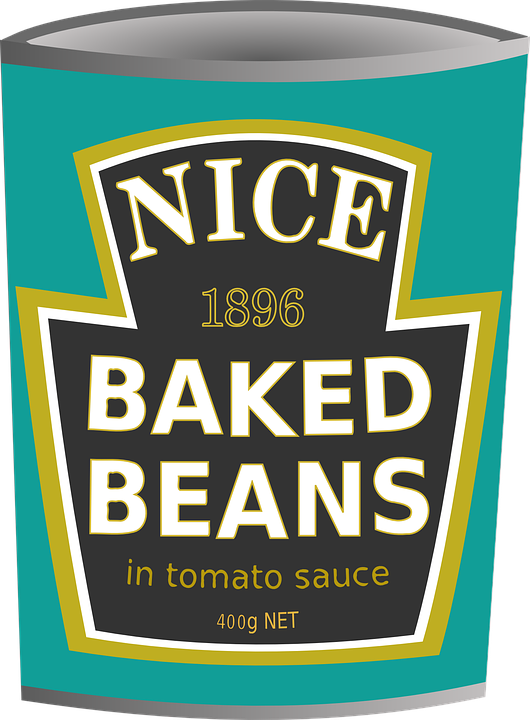 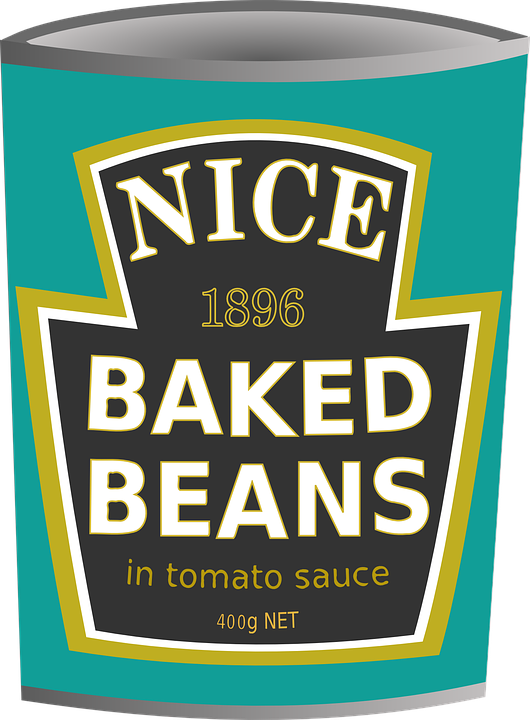 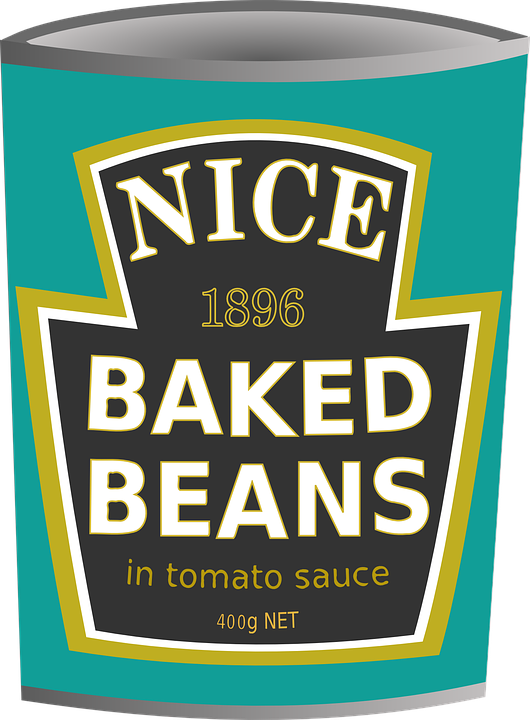 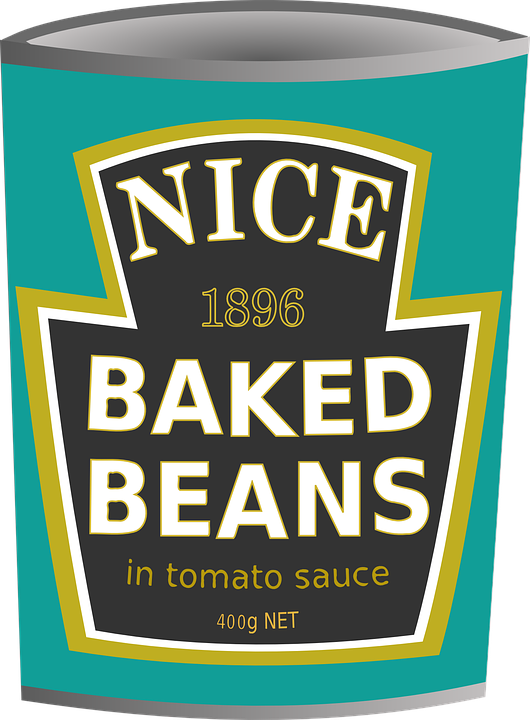 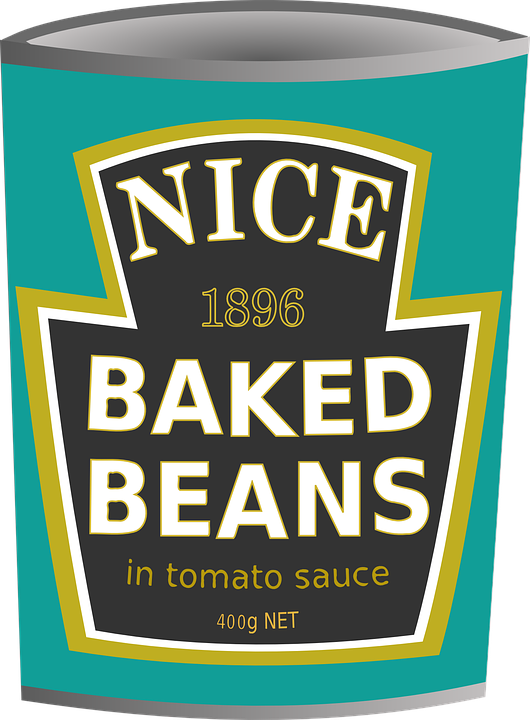 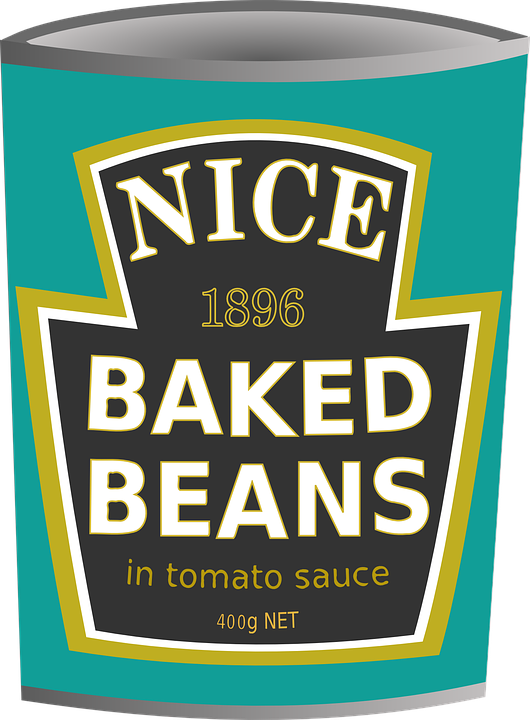 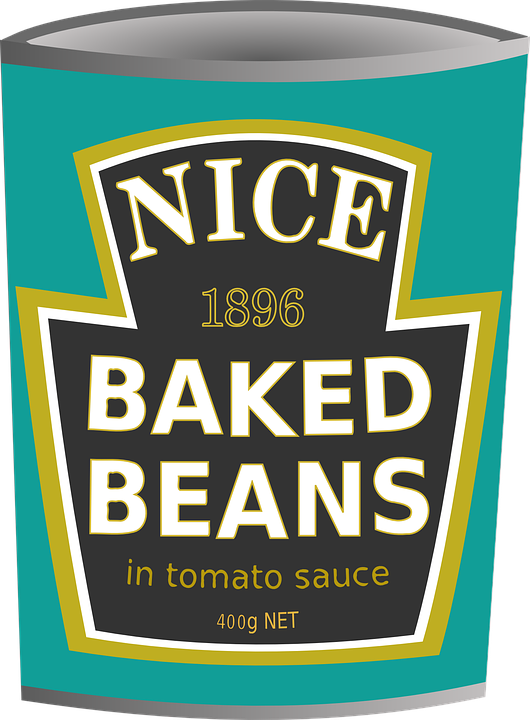 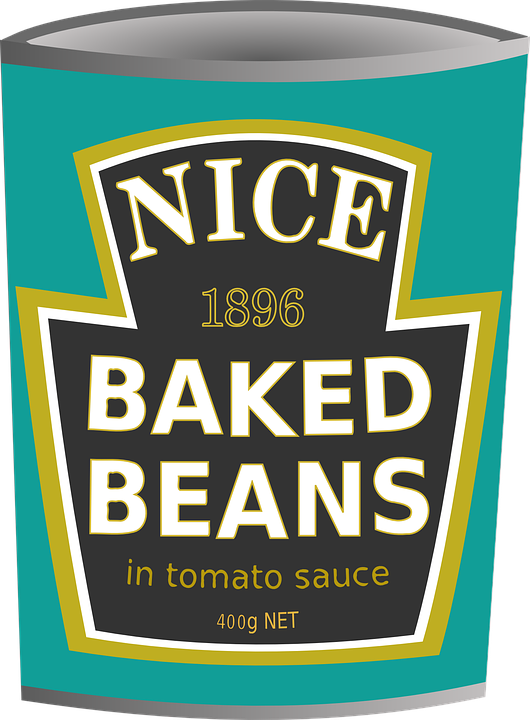 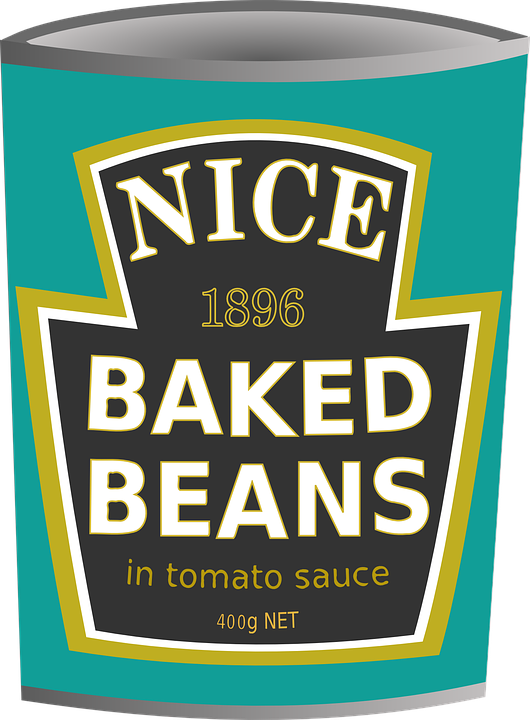 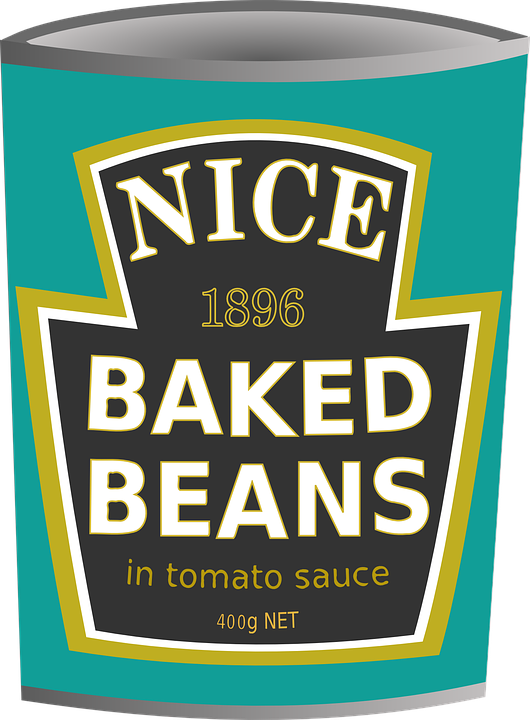 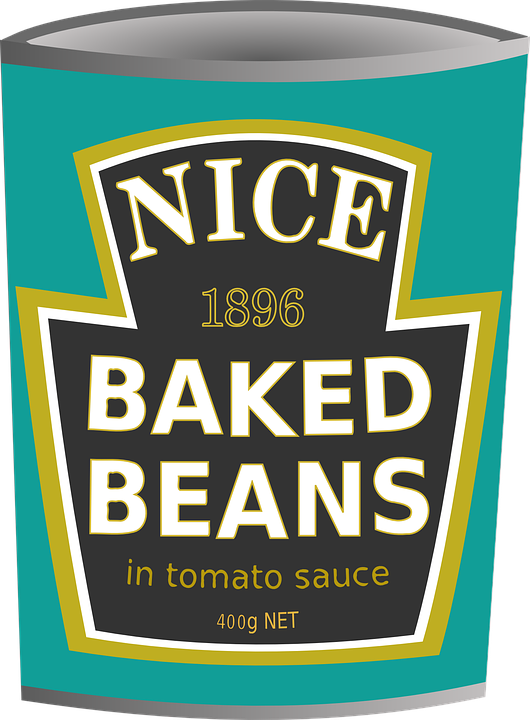 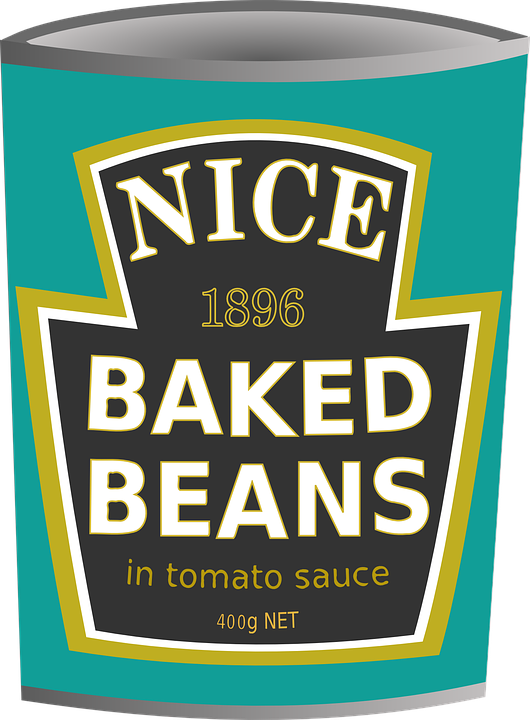 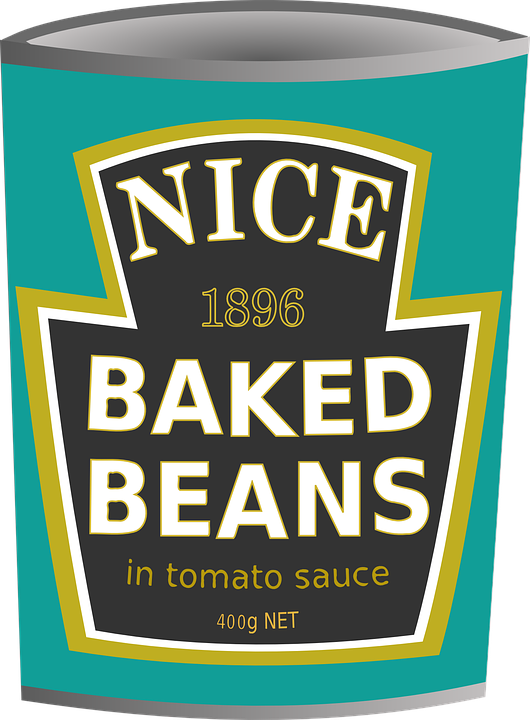 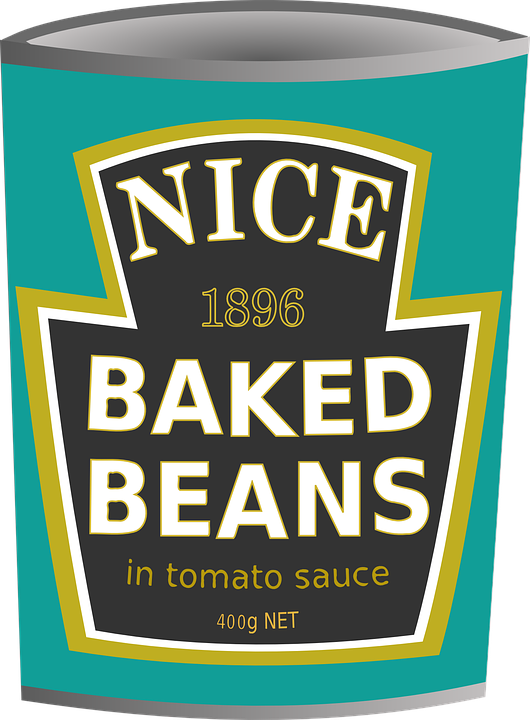 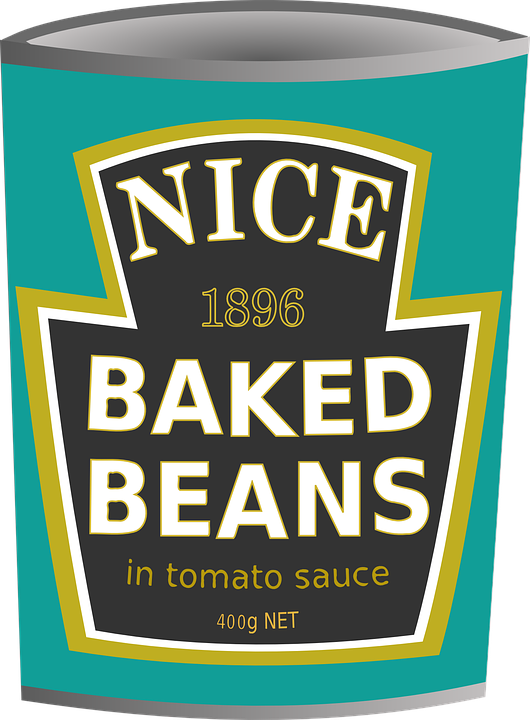 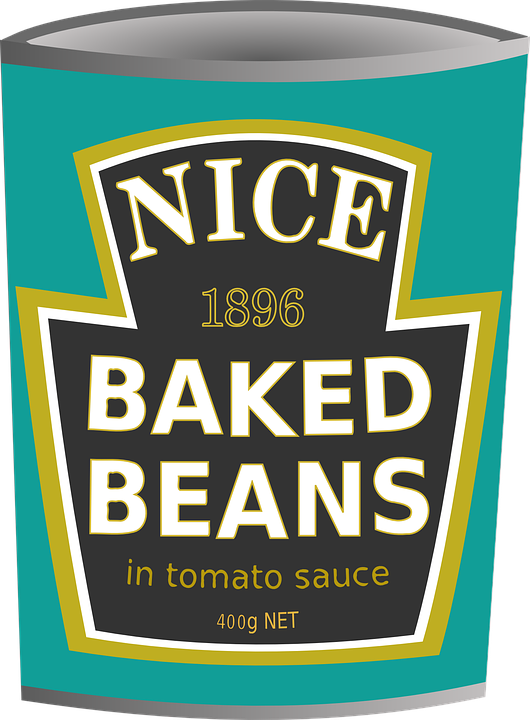 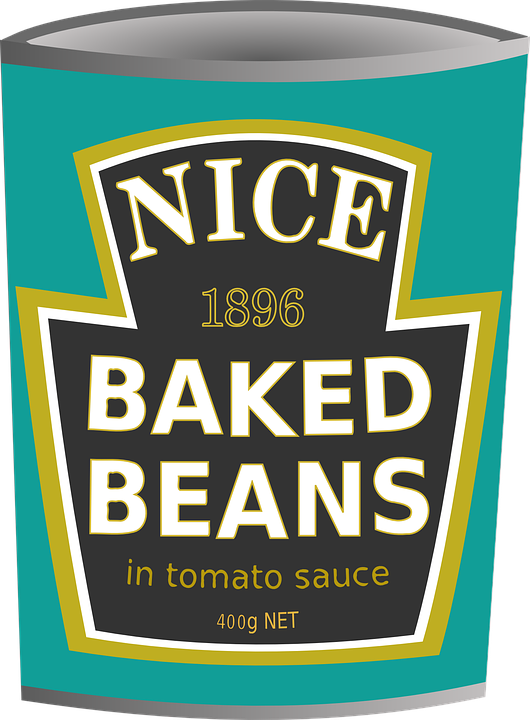 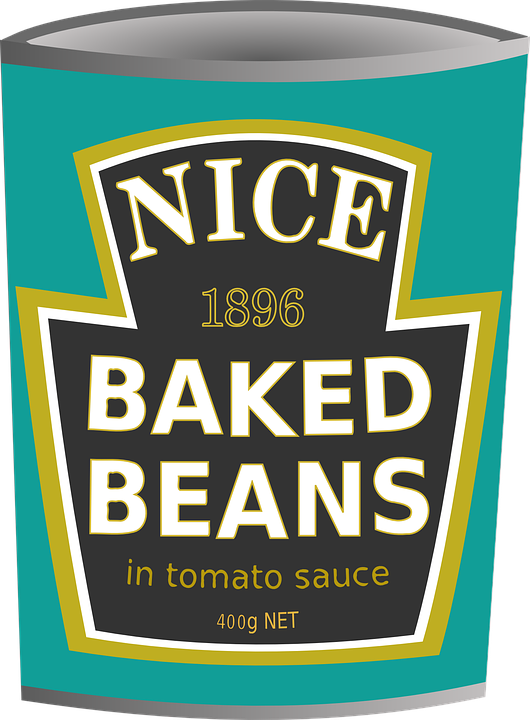 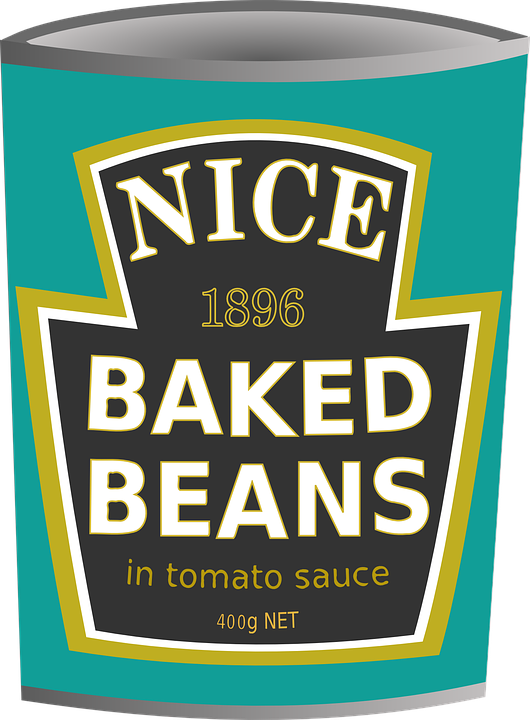 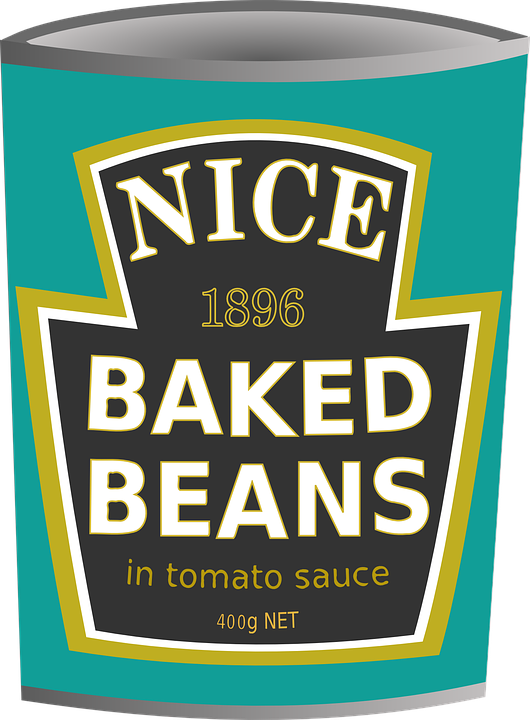 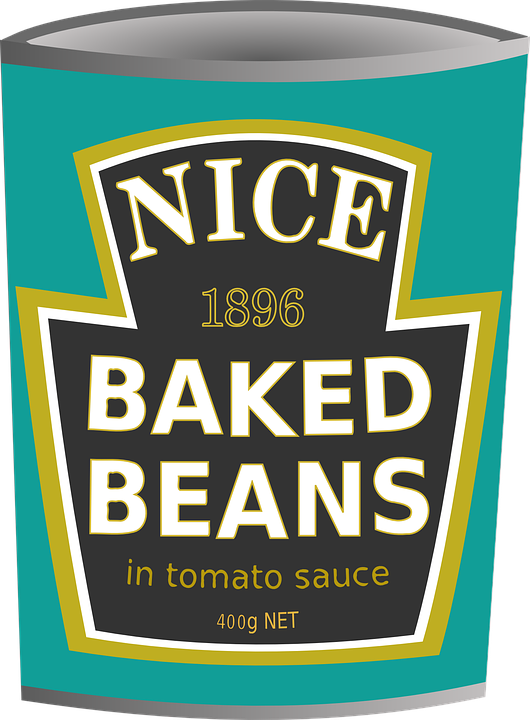 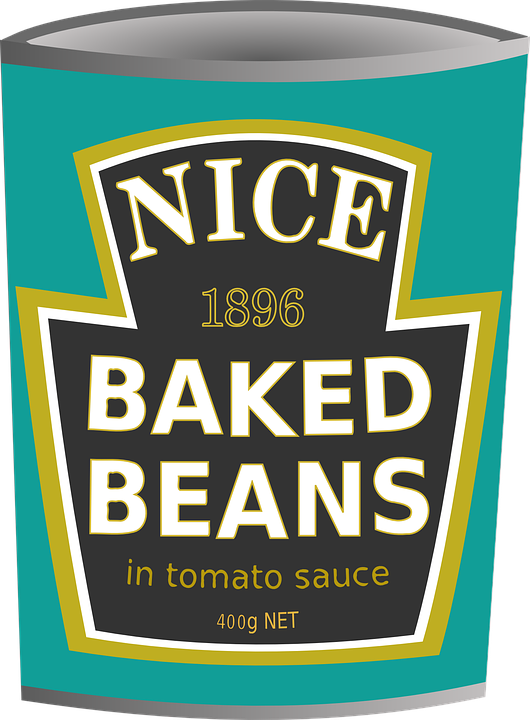 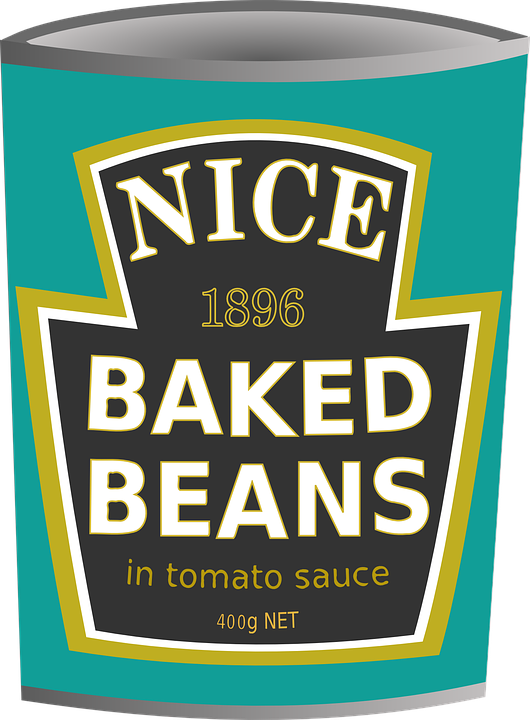 SHOP SHELF SHUFFLE
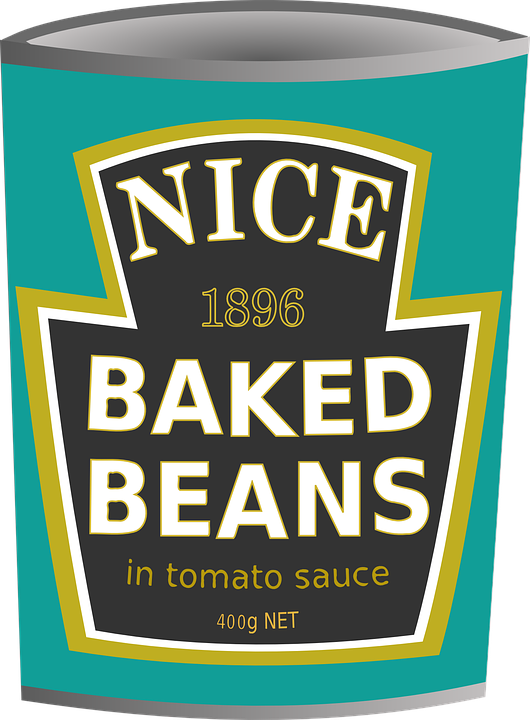 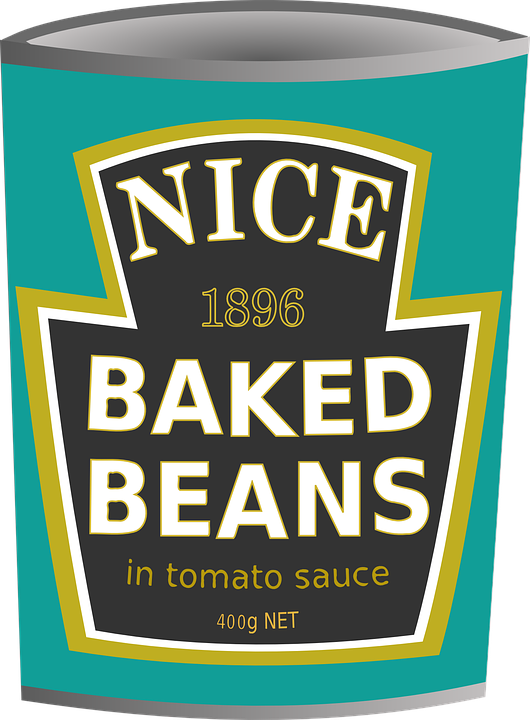 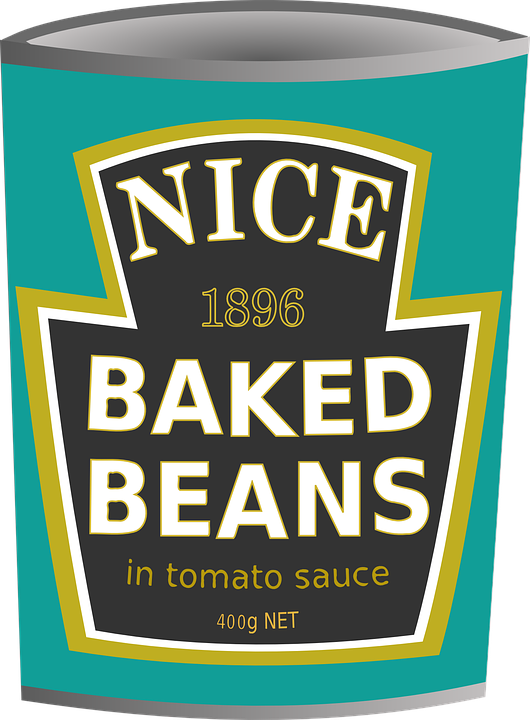 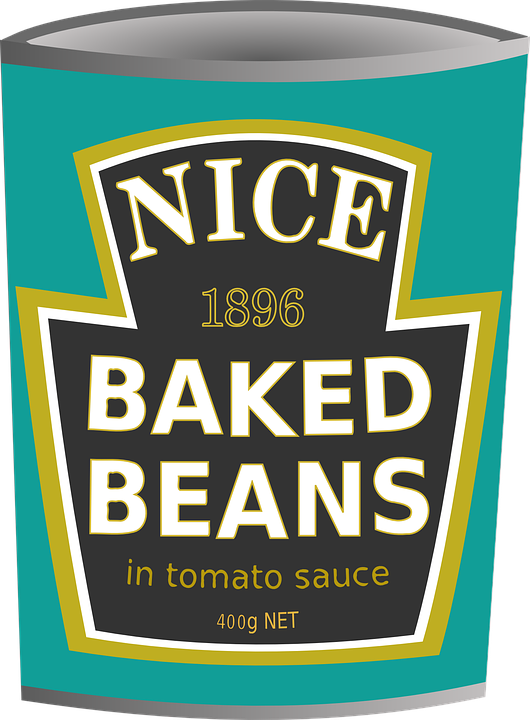 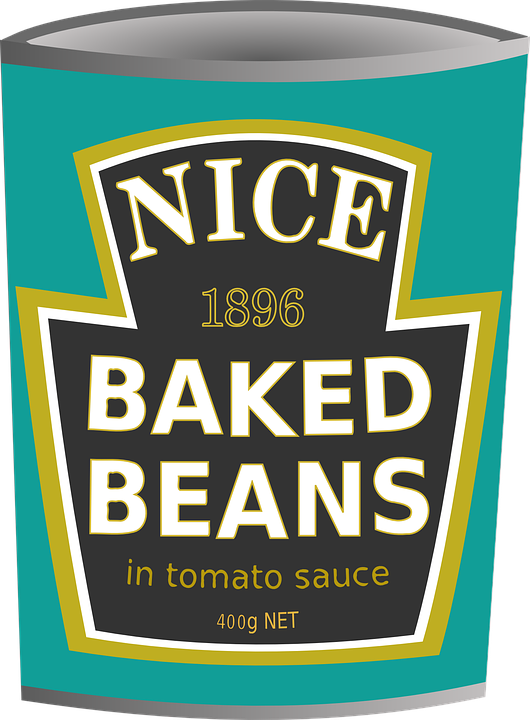 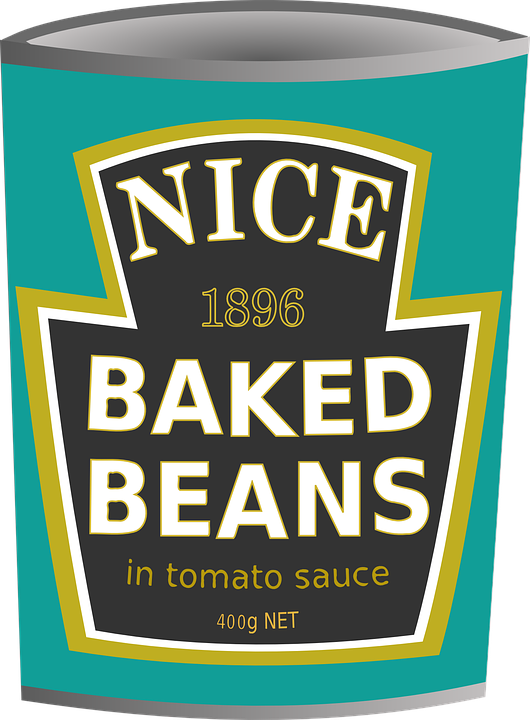 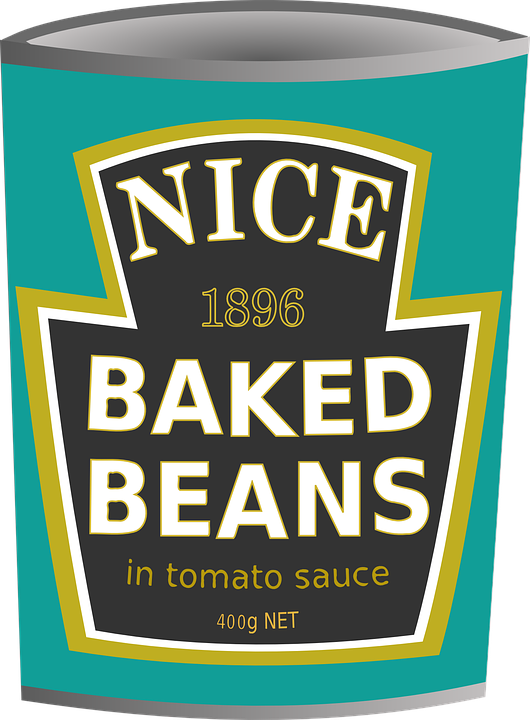 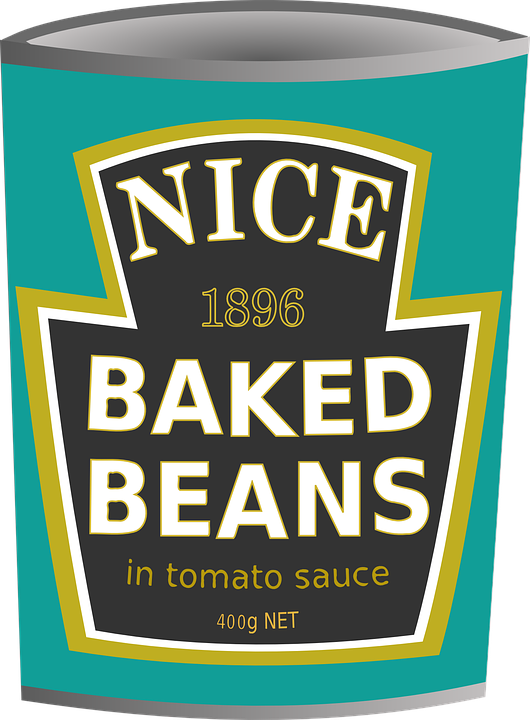 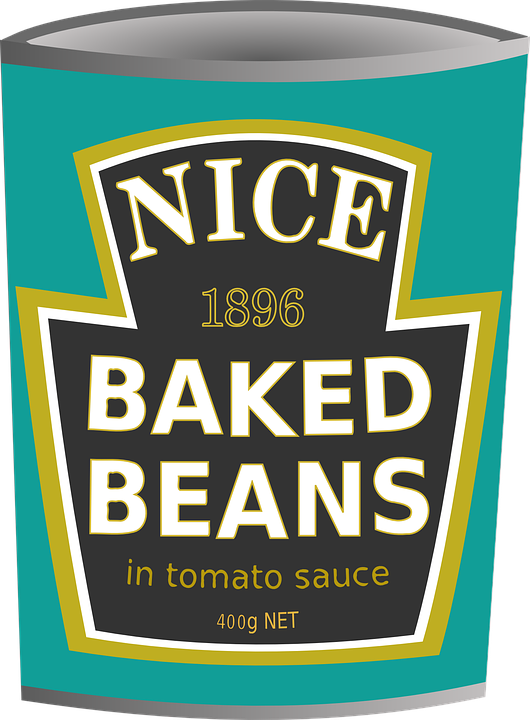 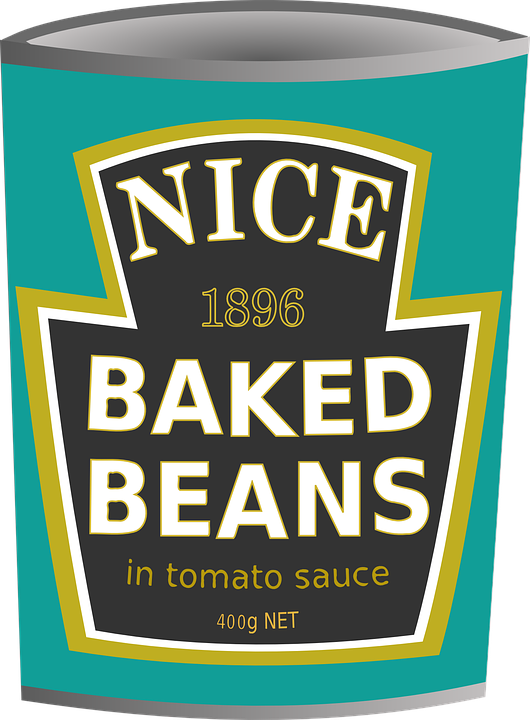 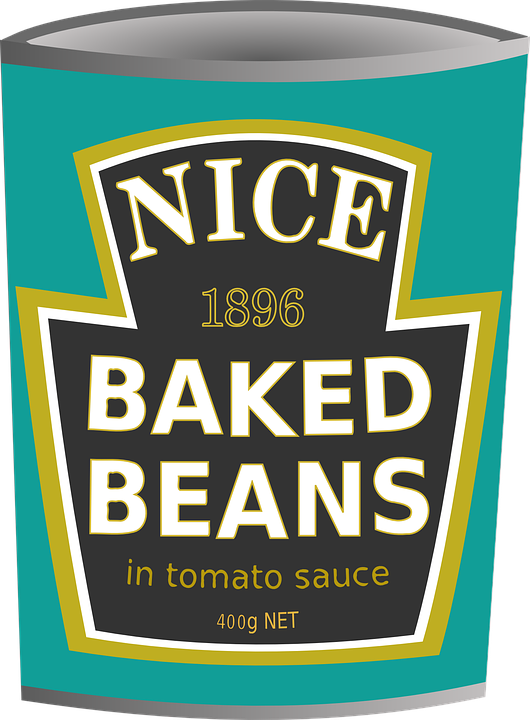 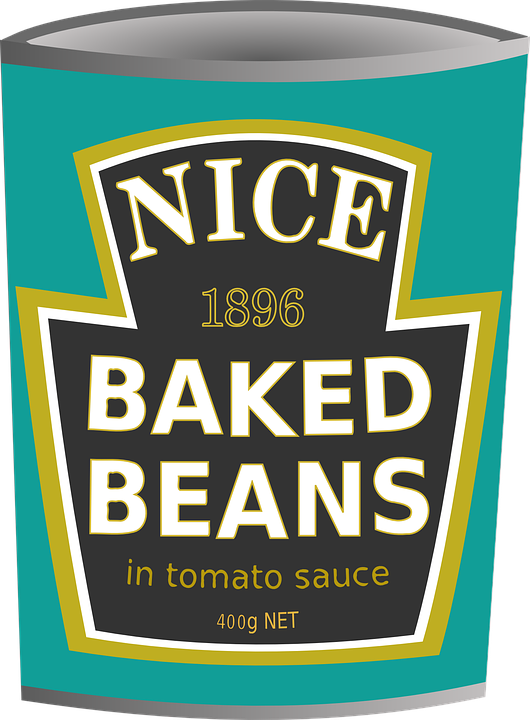 NEXT
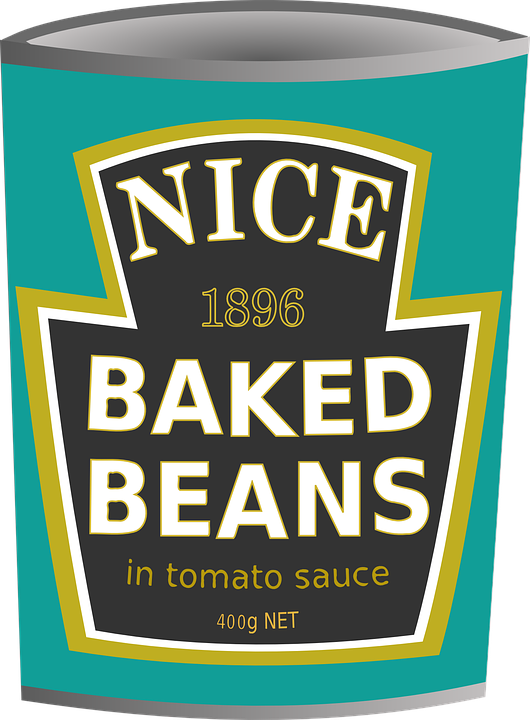 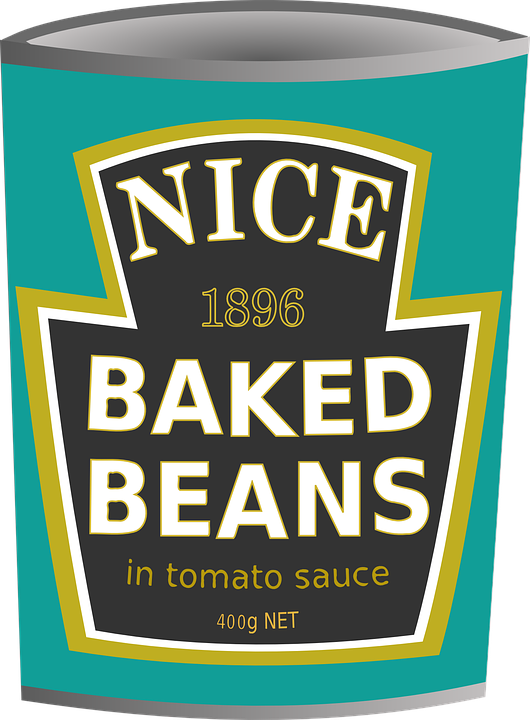 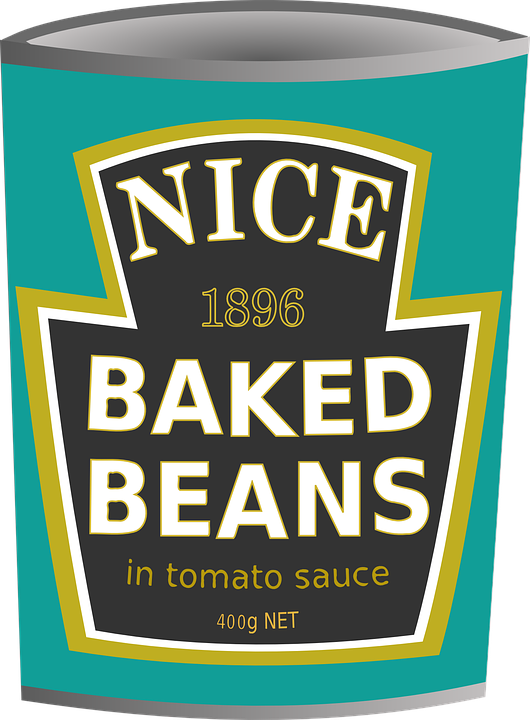 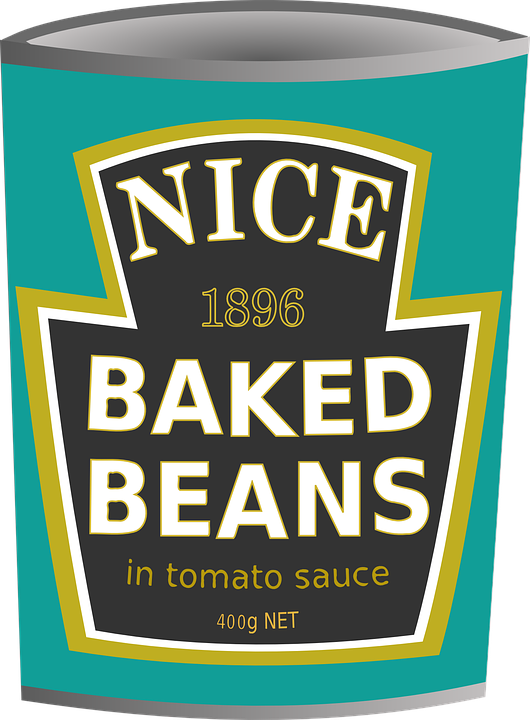 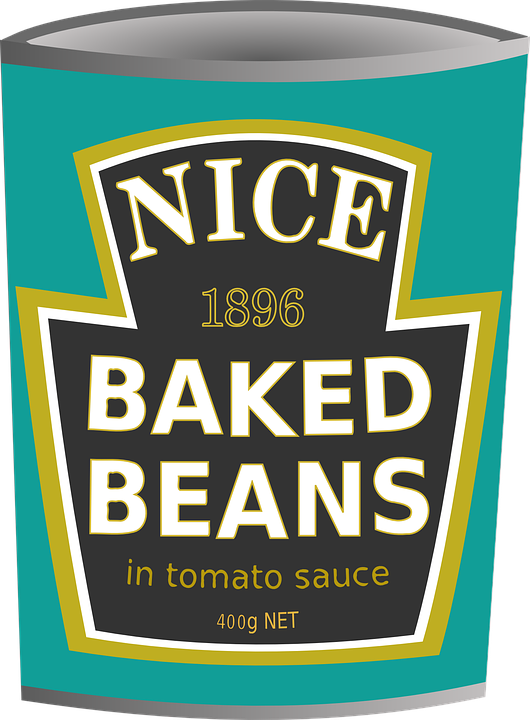 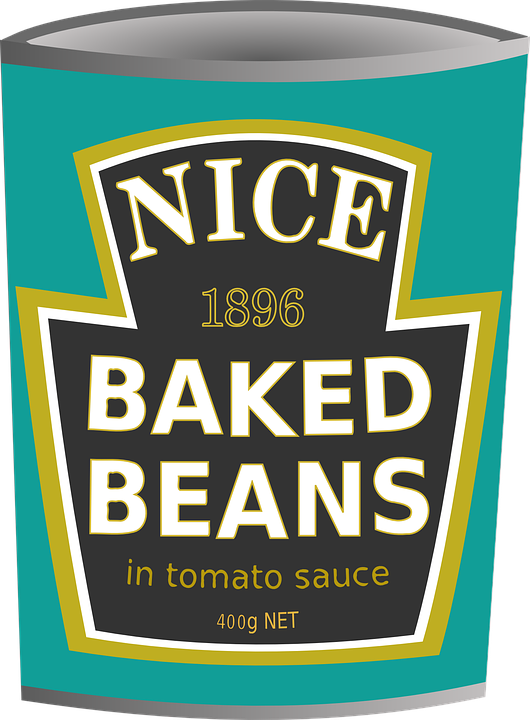 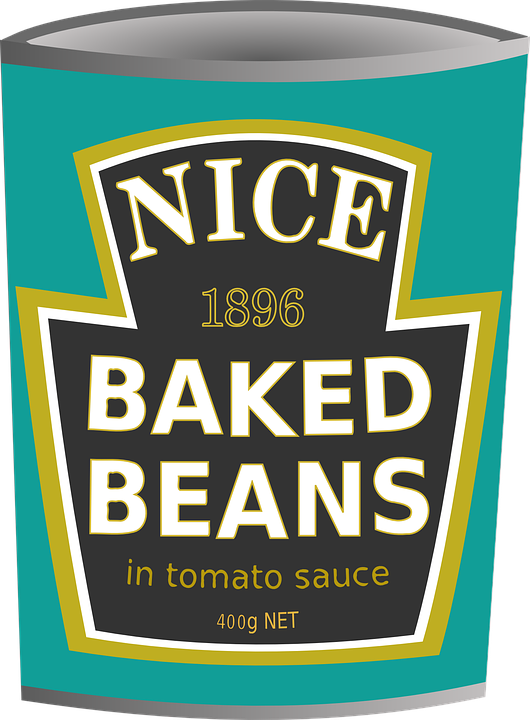 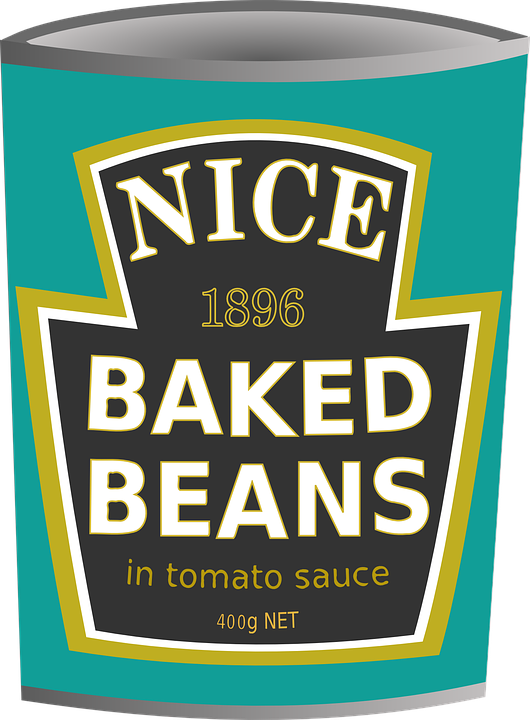 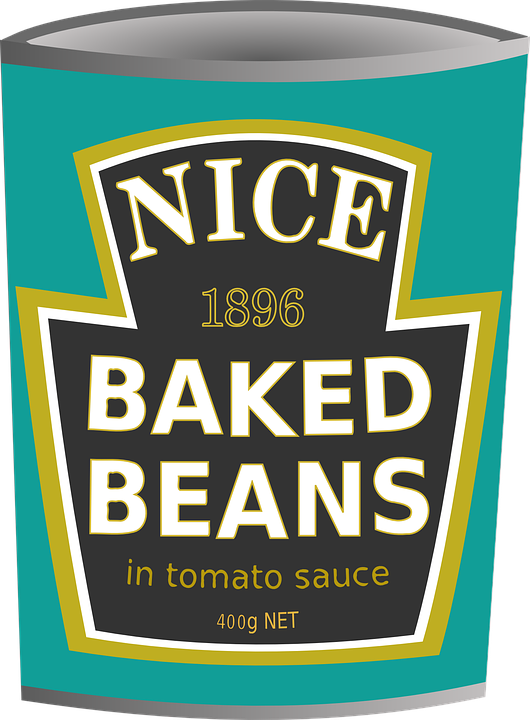 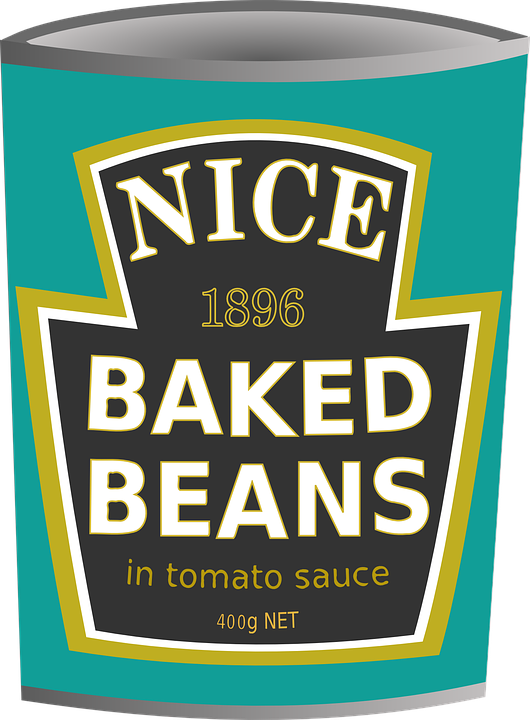 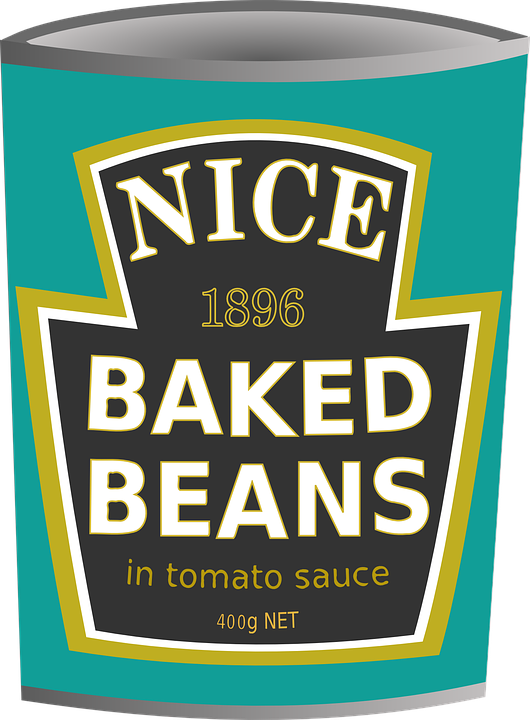 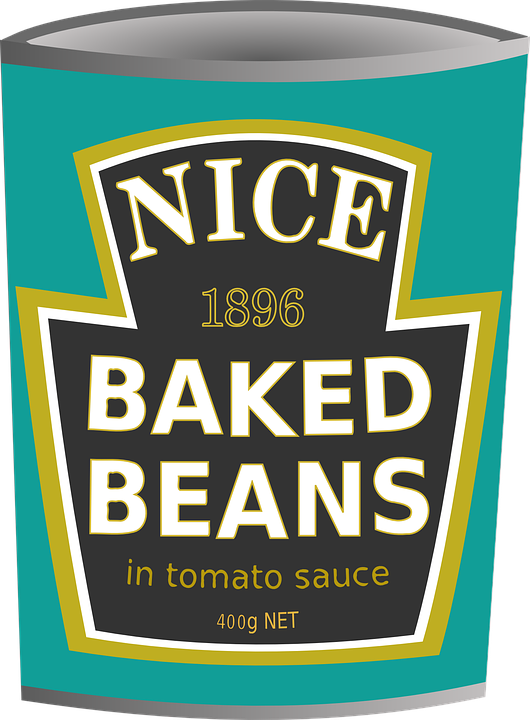 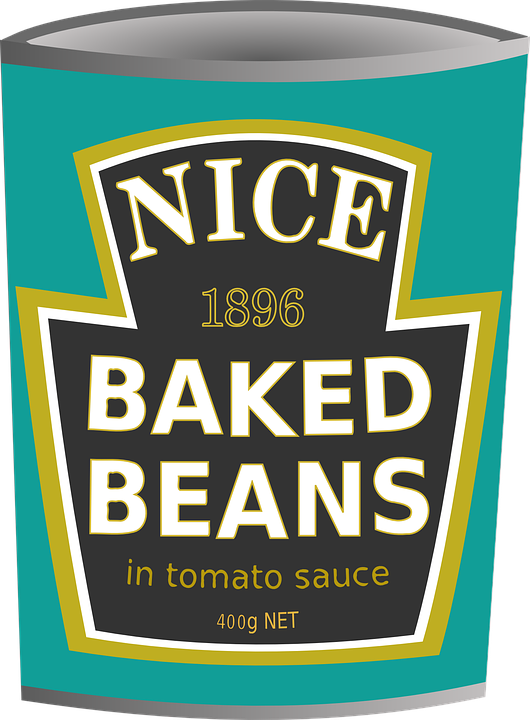 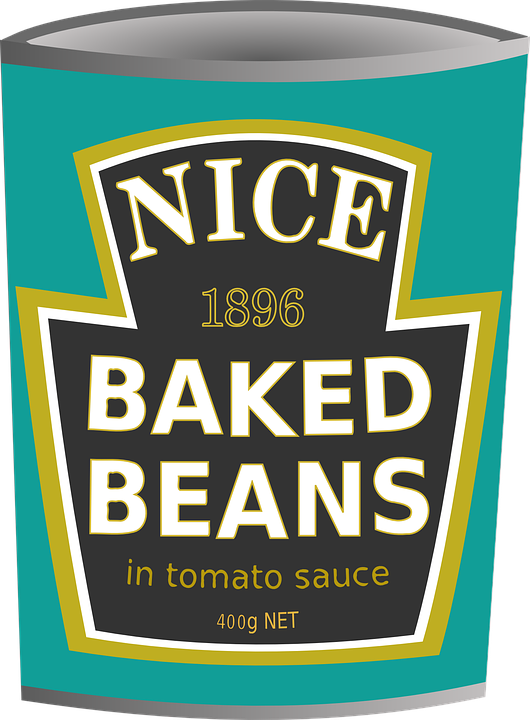 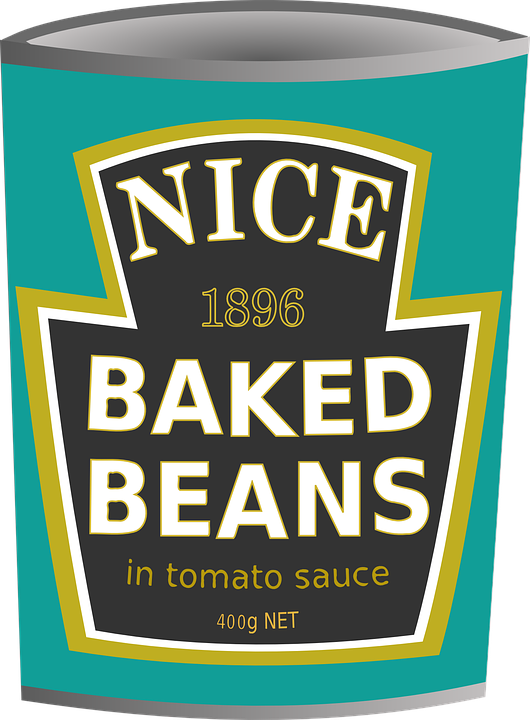 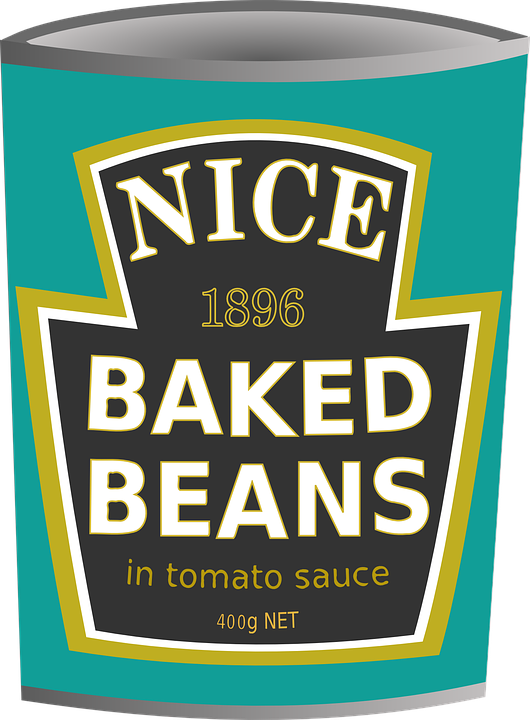 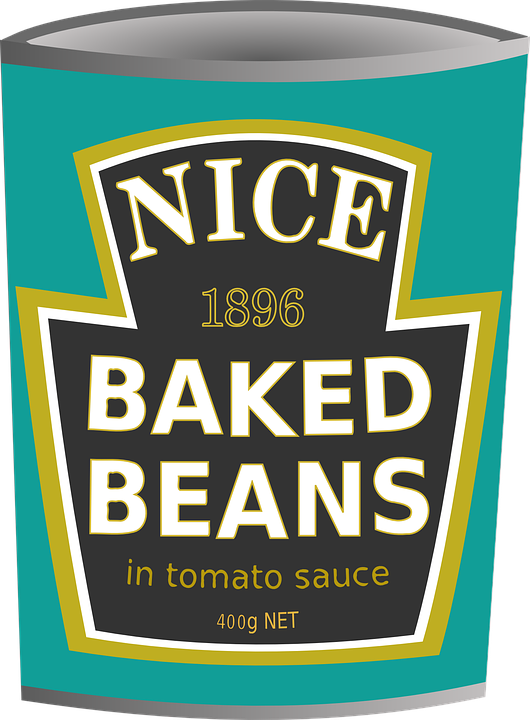 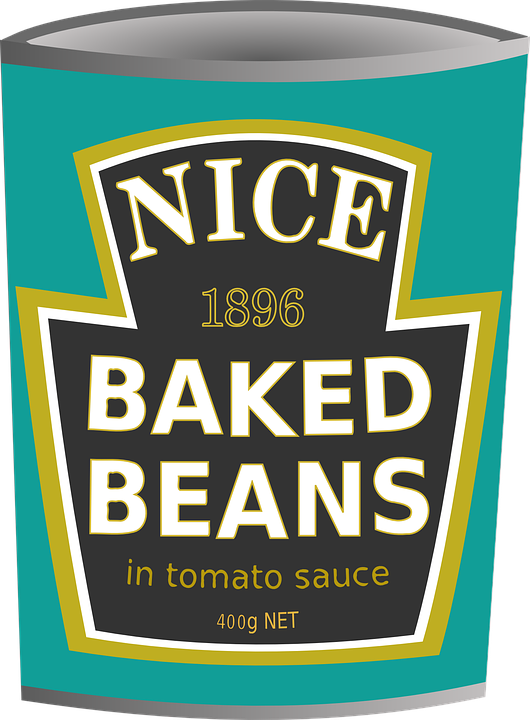 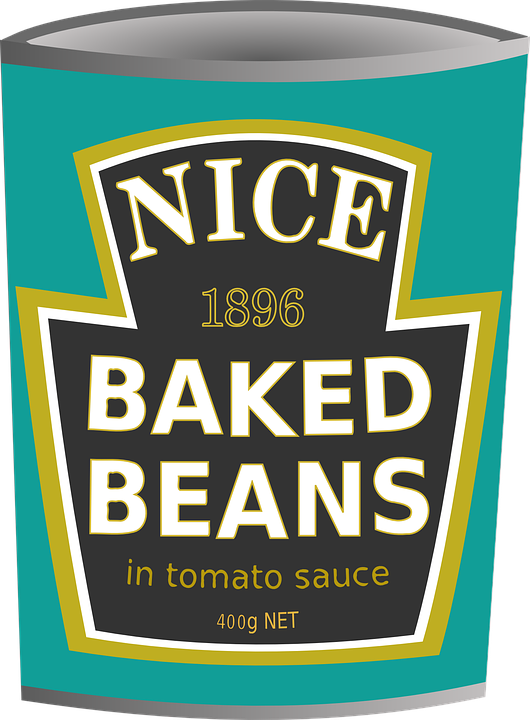 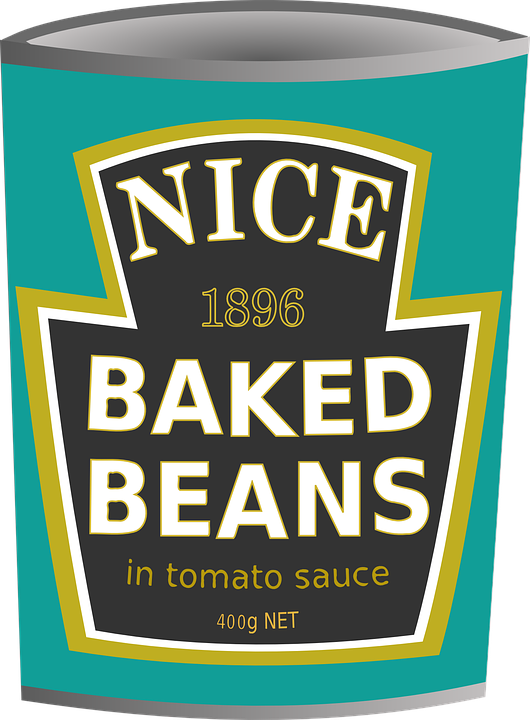 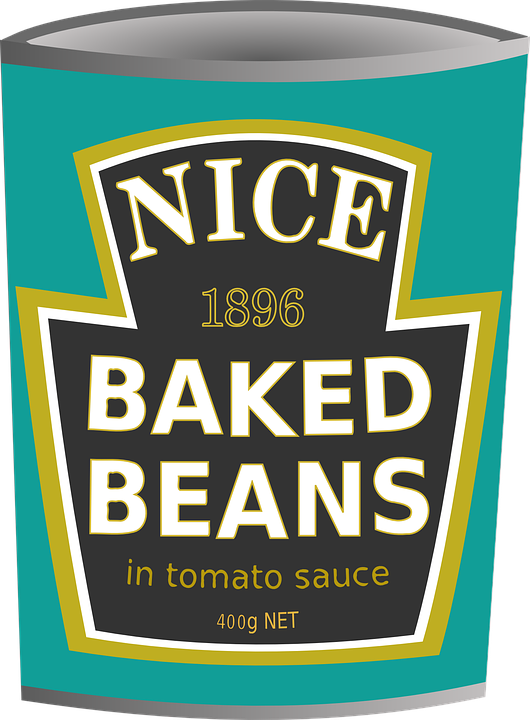 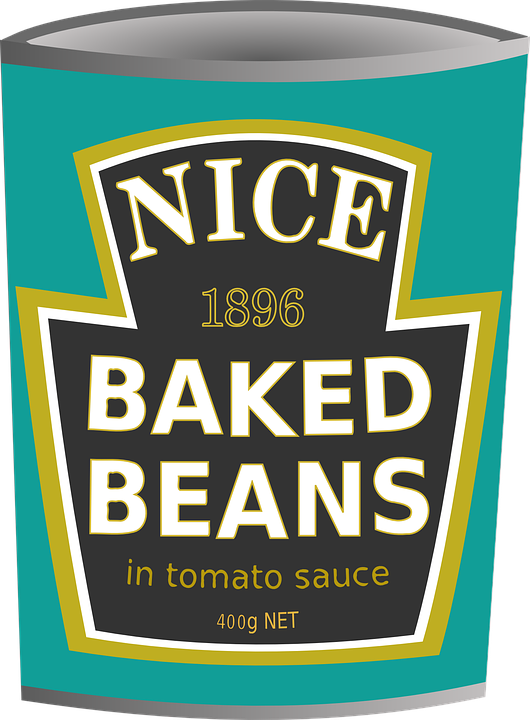 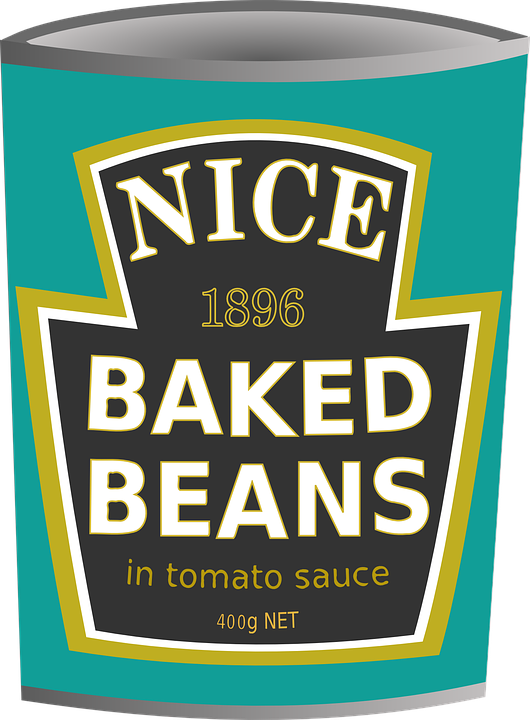 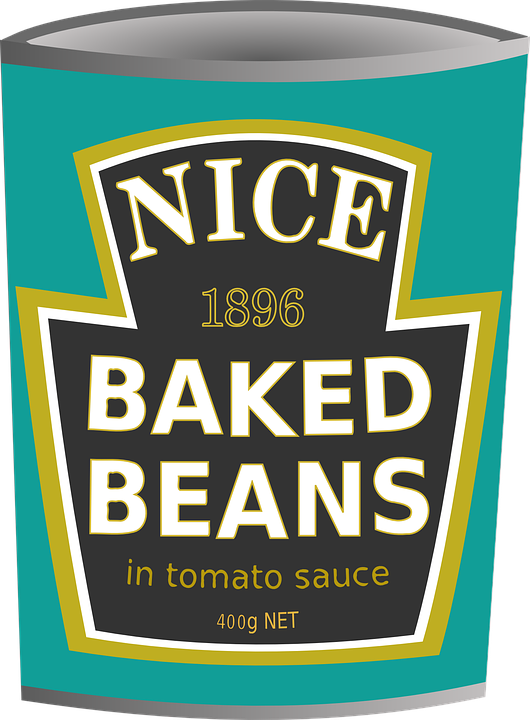 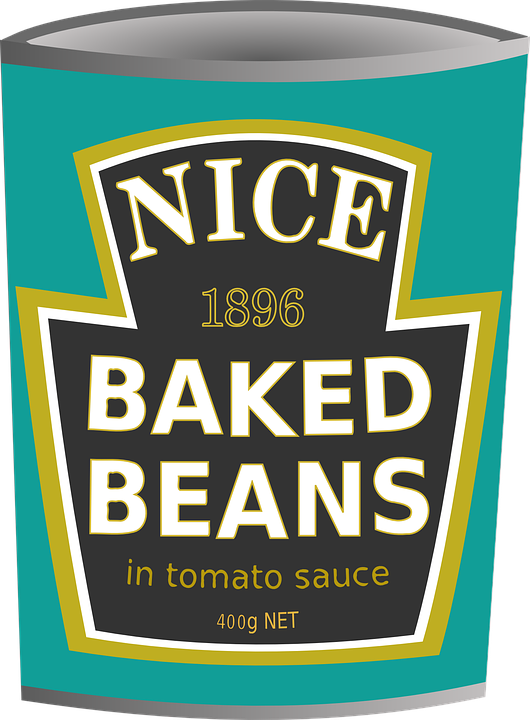 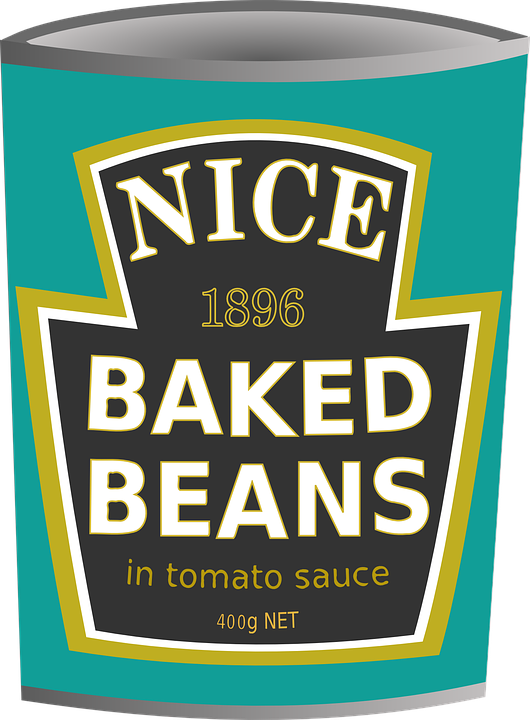 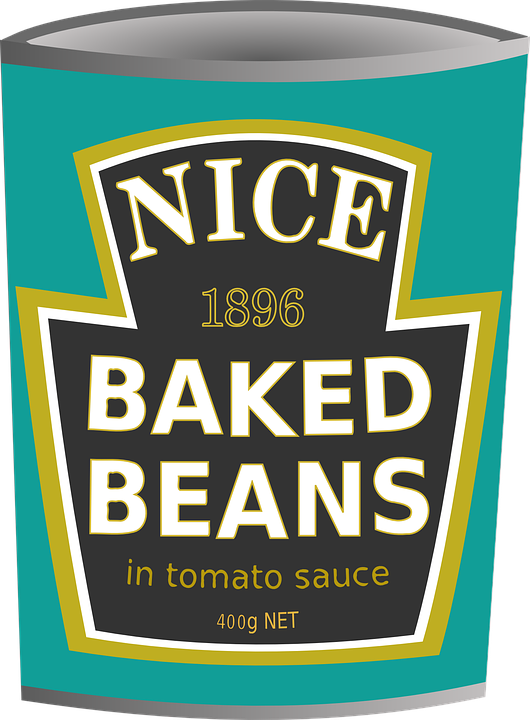 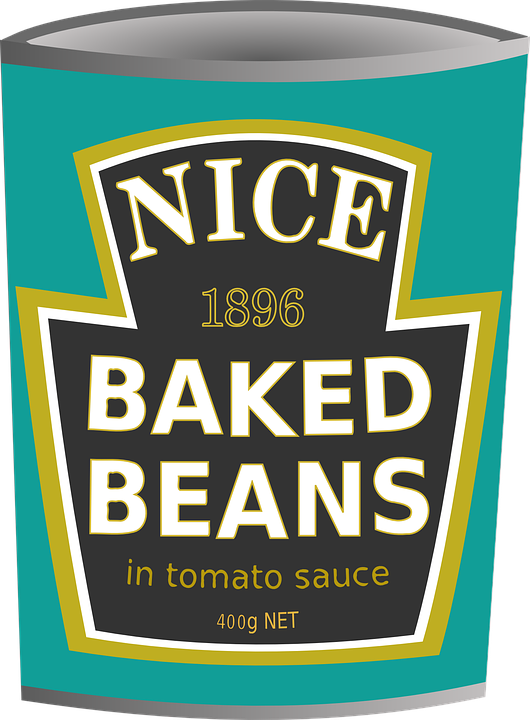 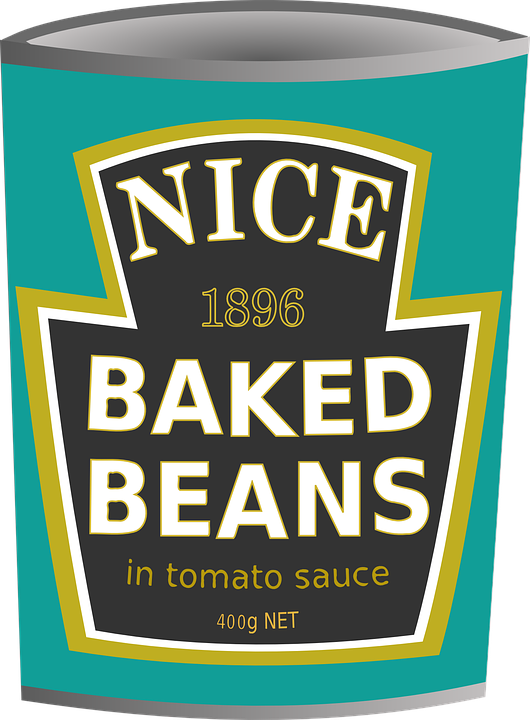 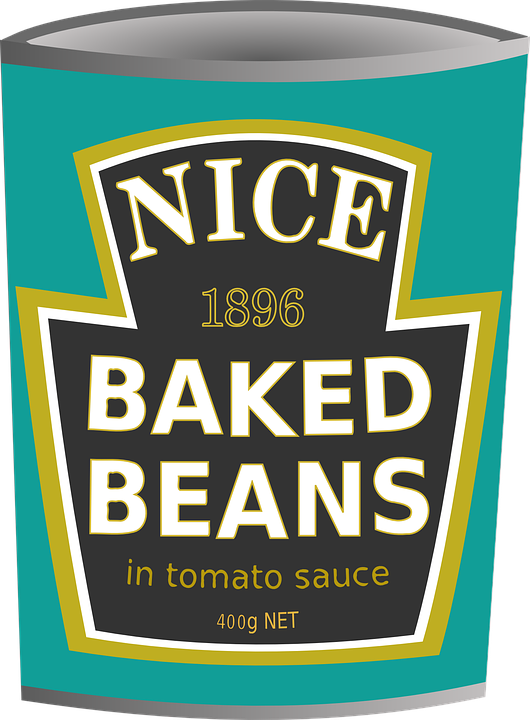 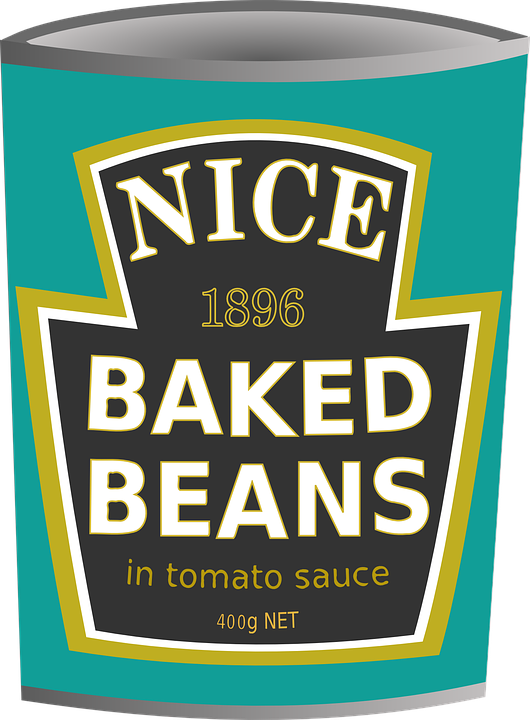 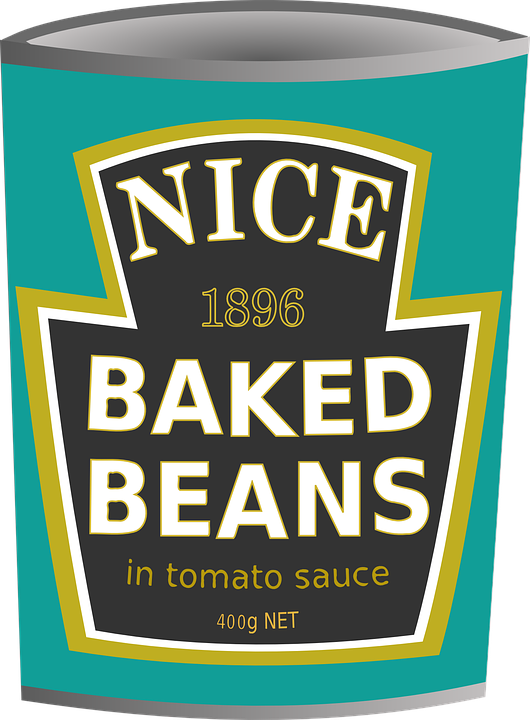 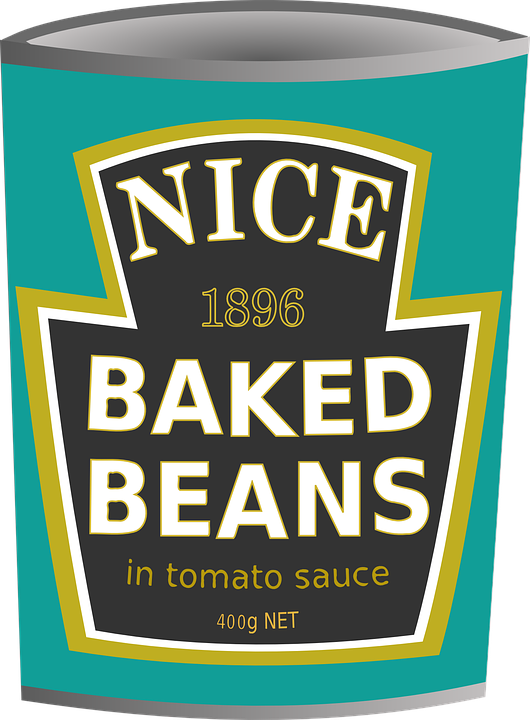 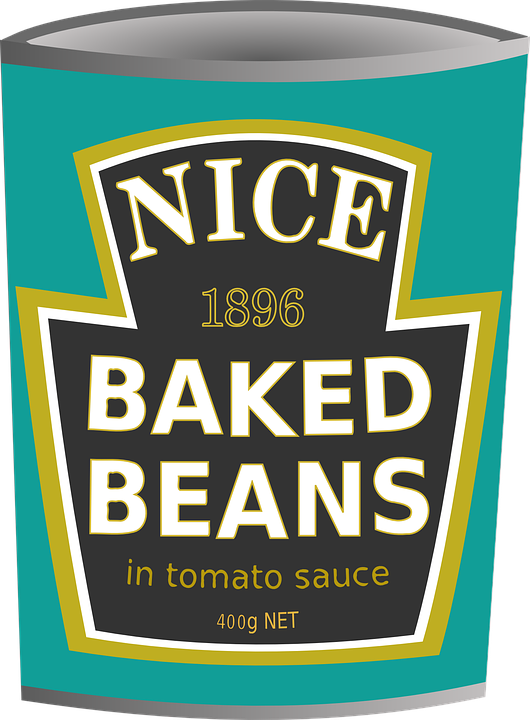 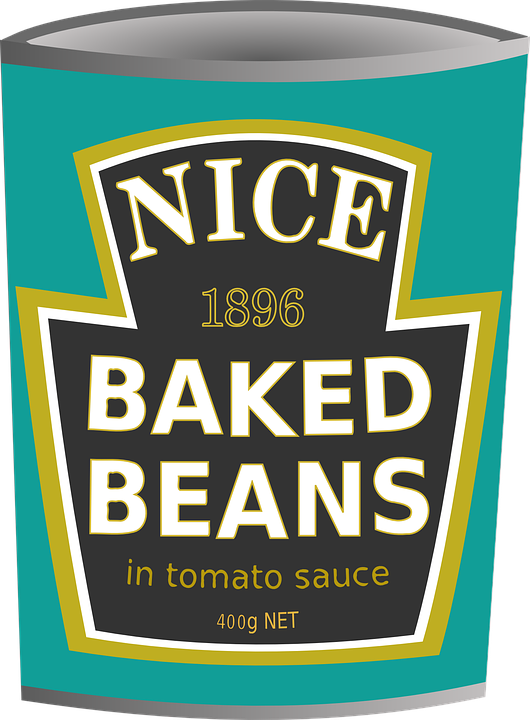 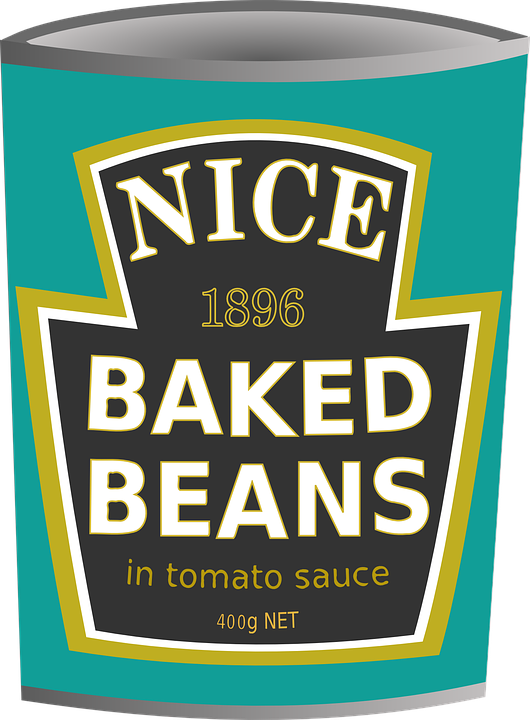 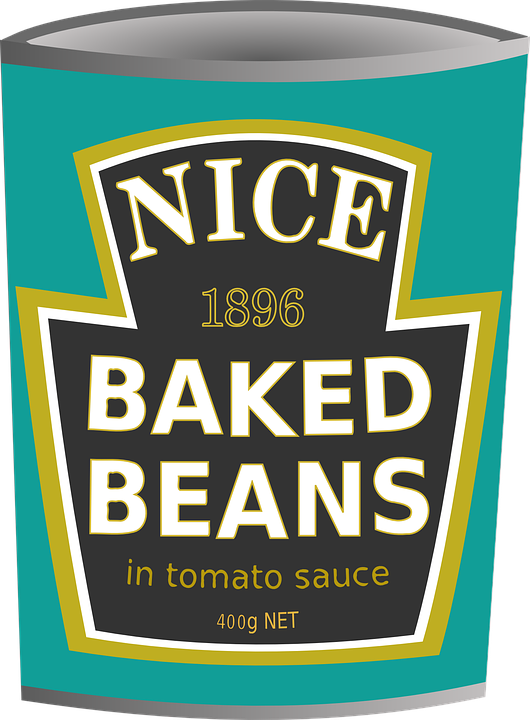 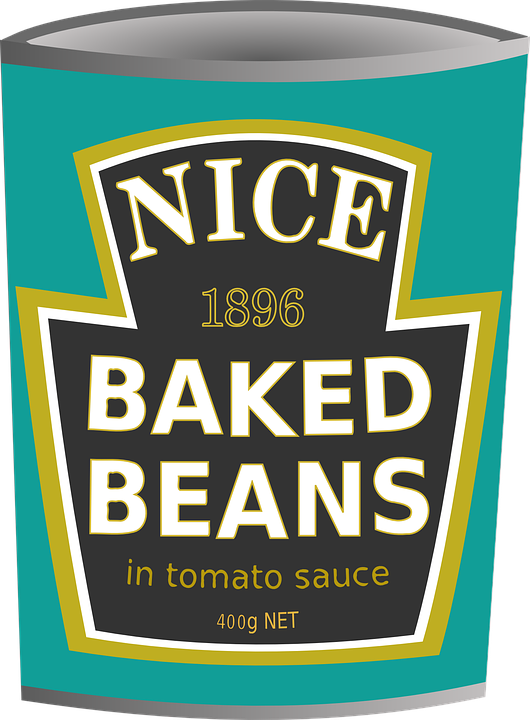 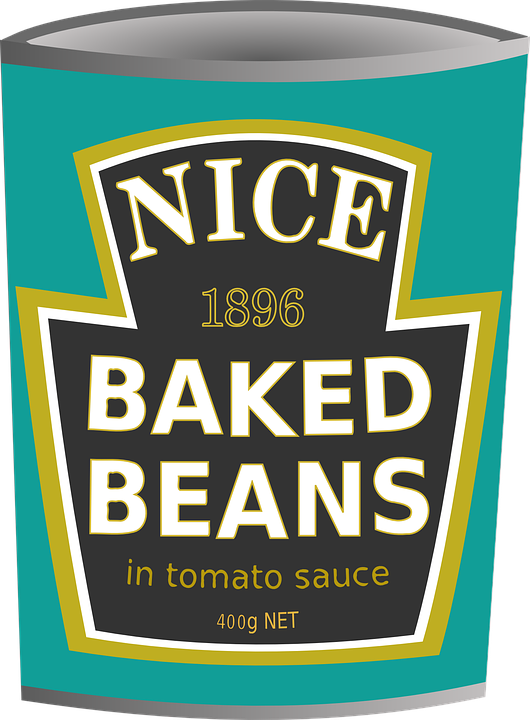 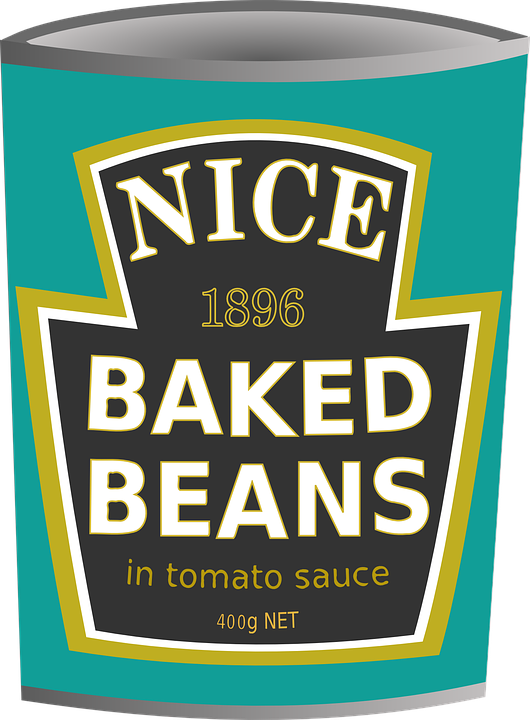 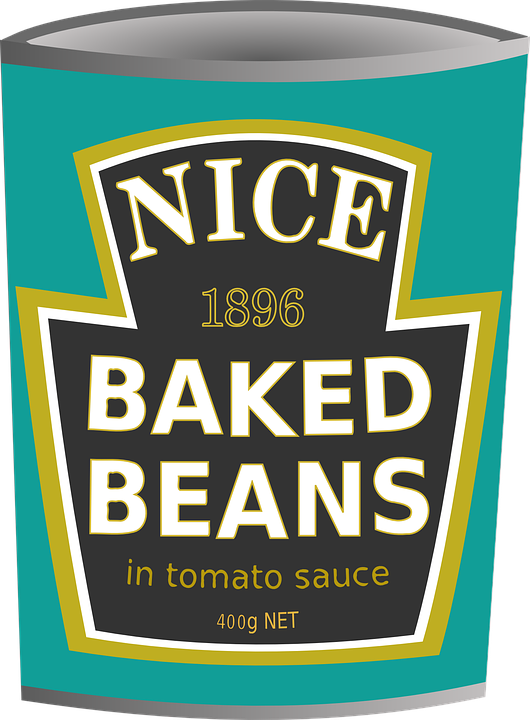 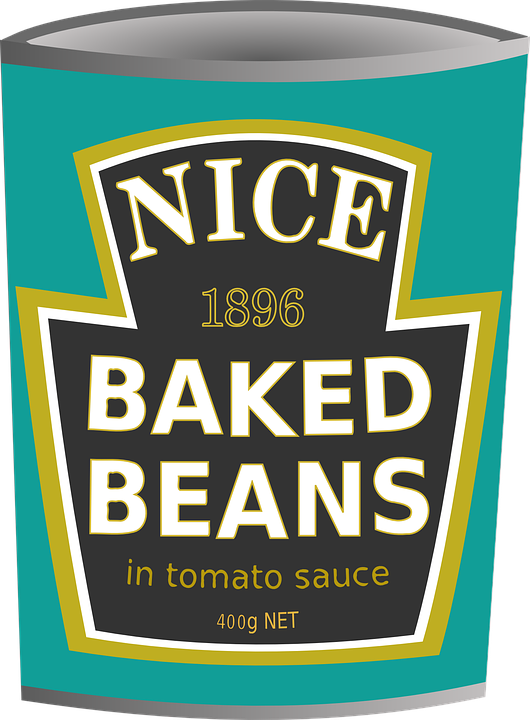 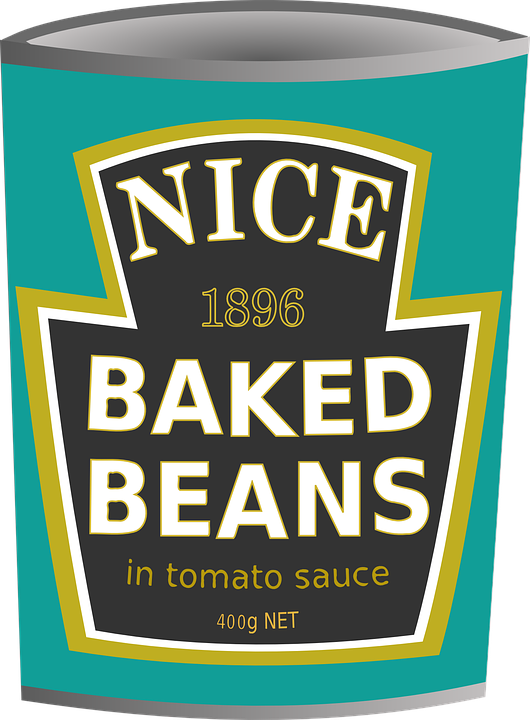 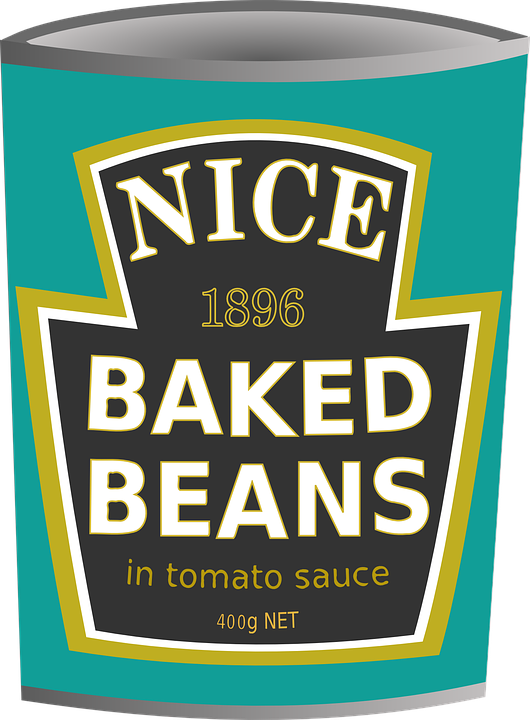 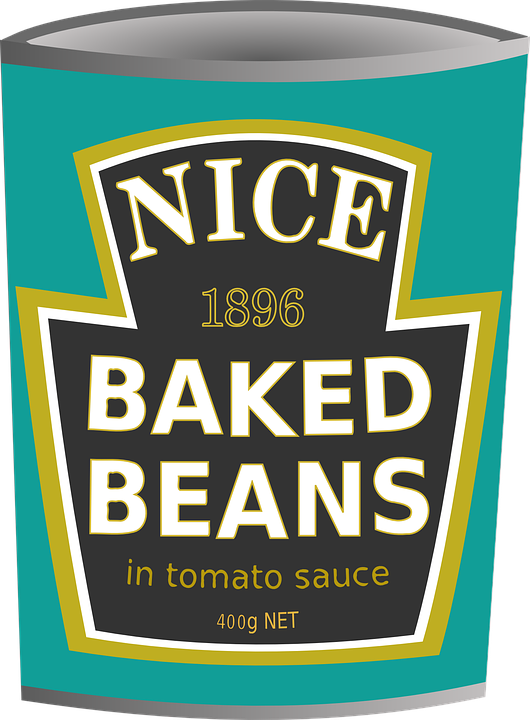 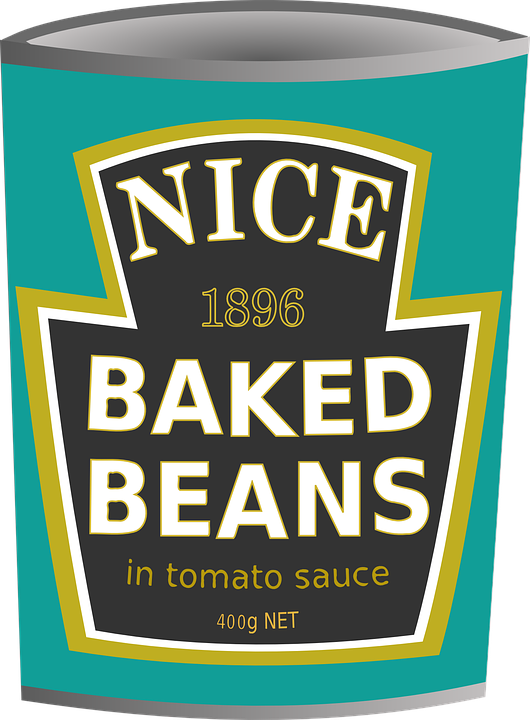 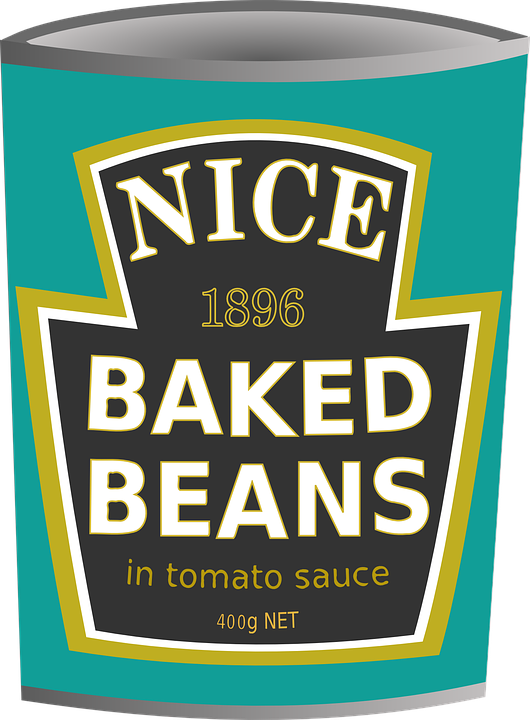 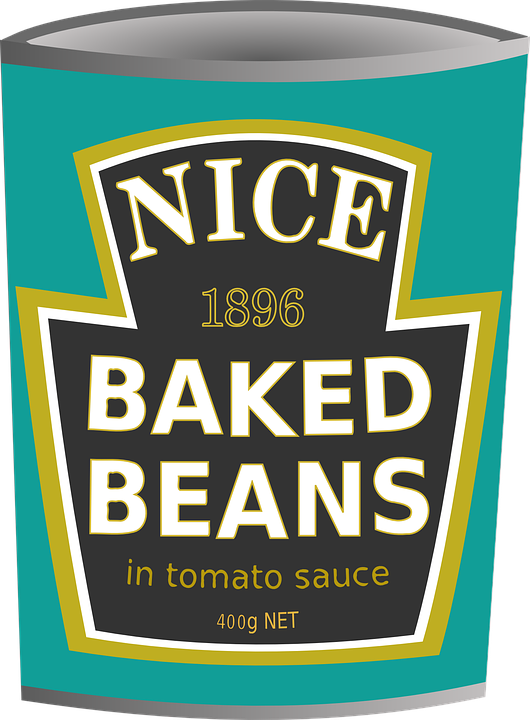 SHOP SHELF SHUFFLE
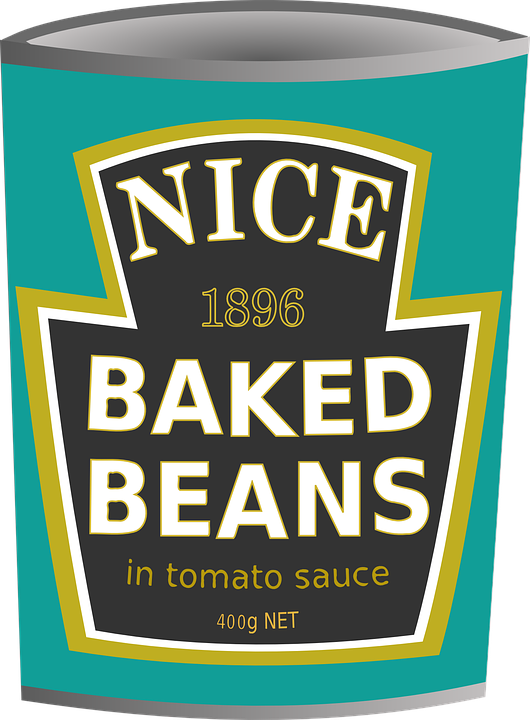 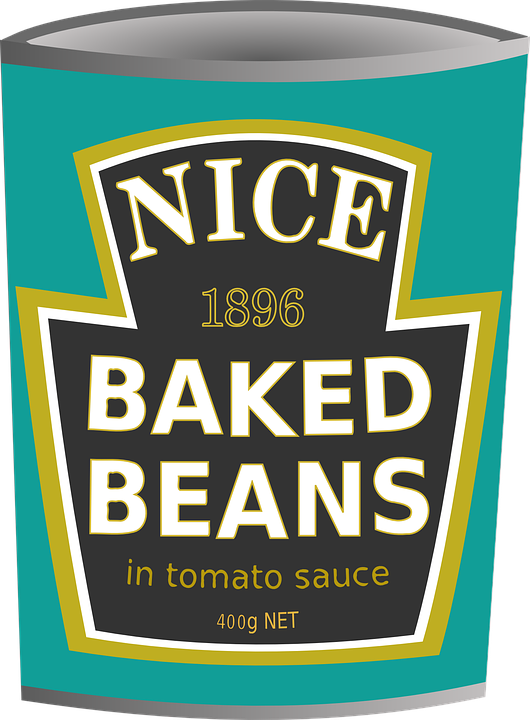 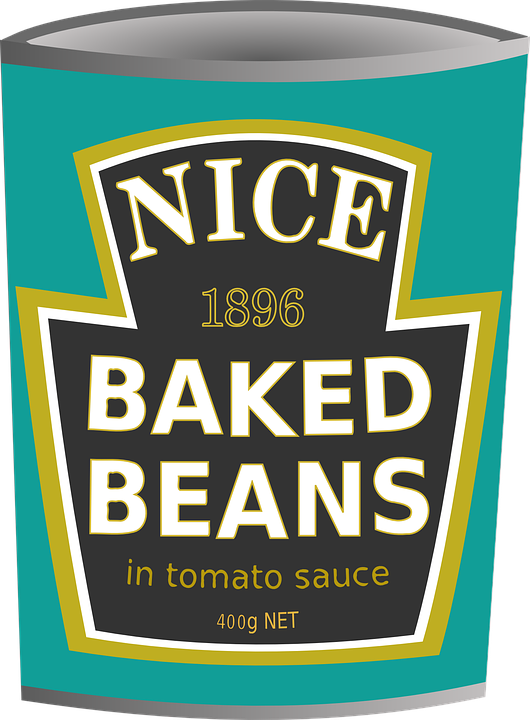 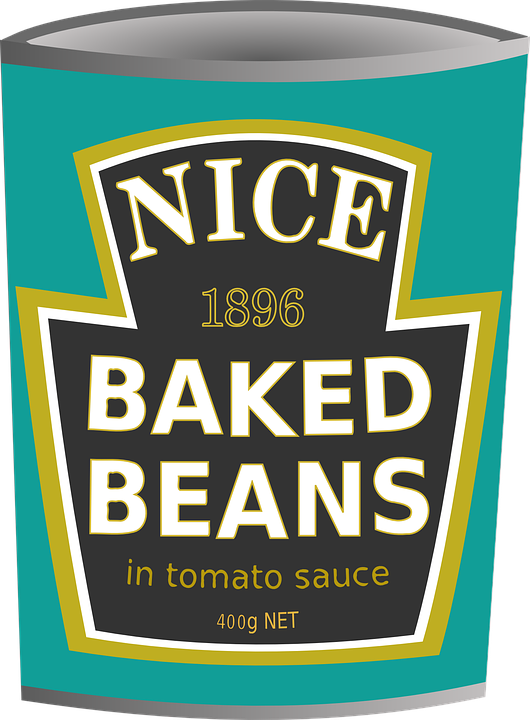 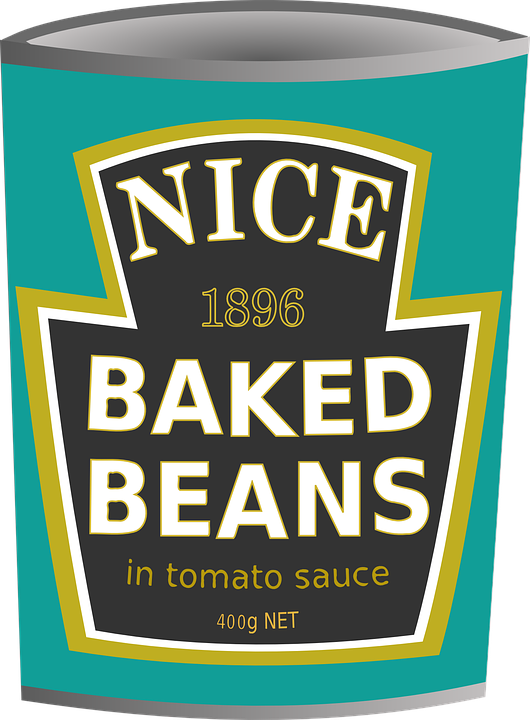 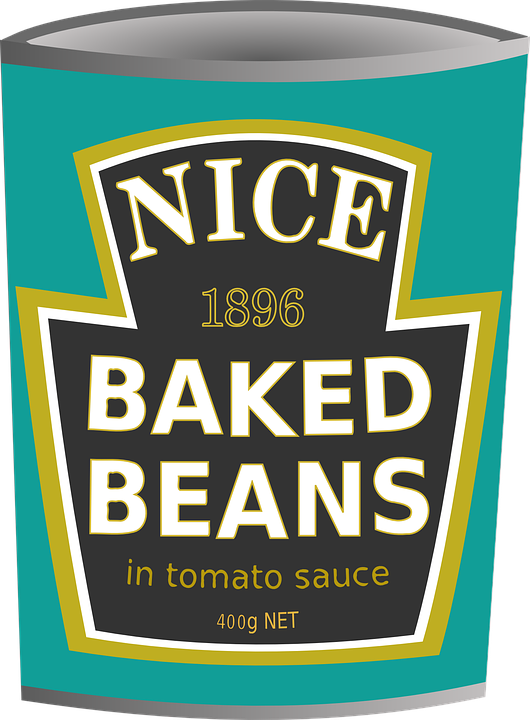 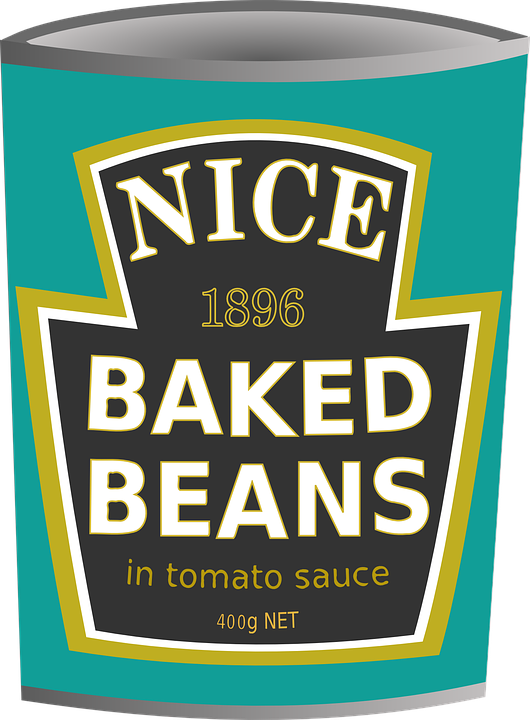 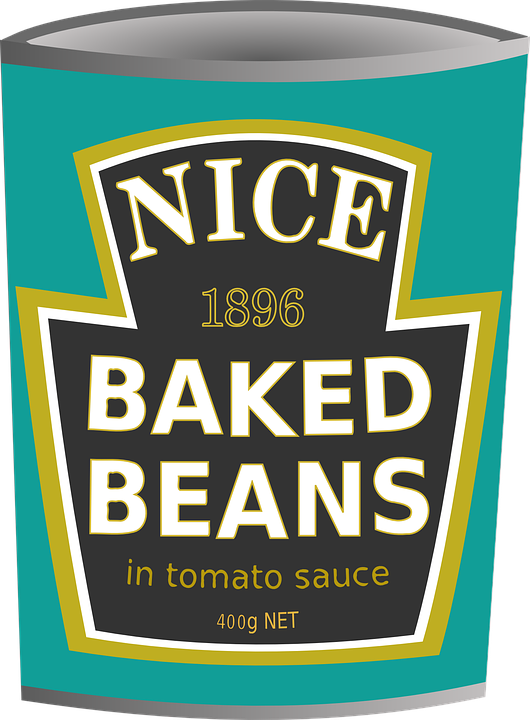 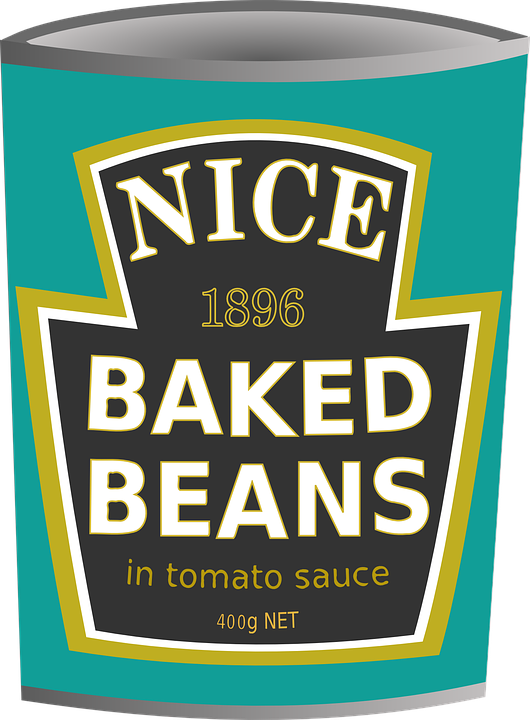 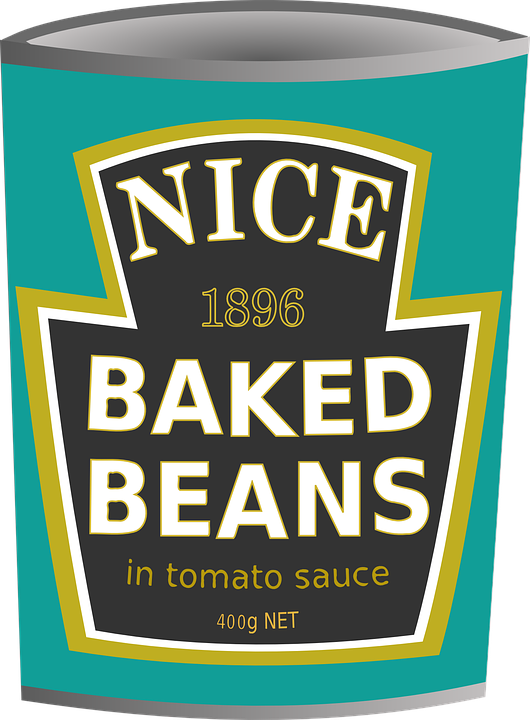 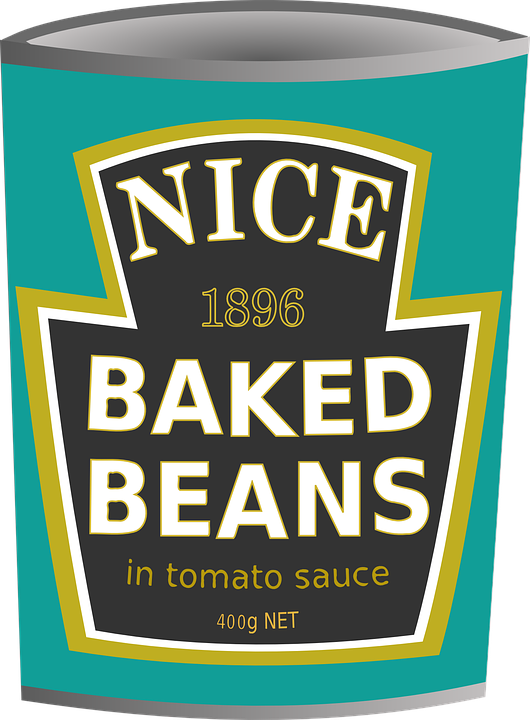 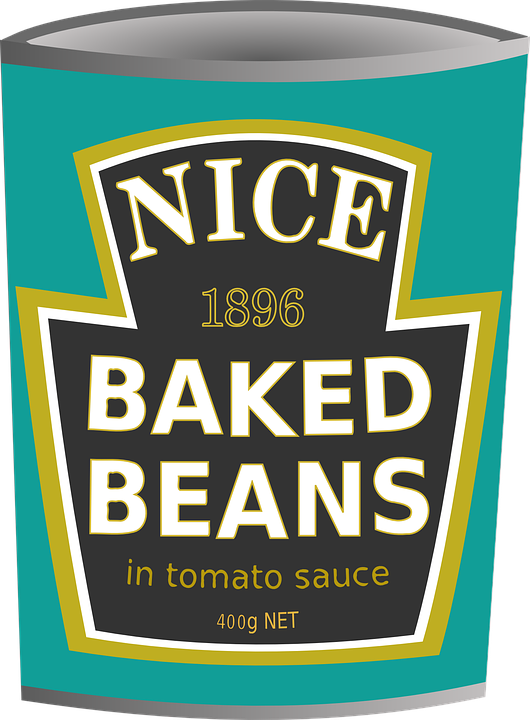 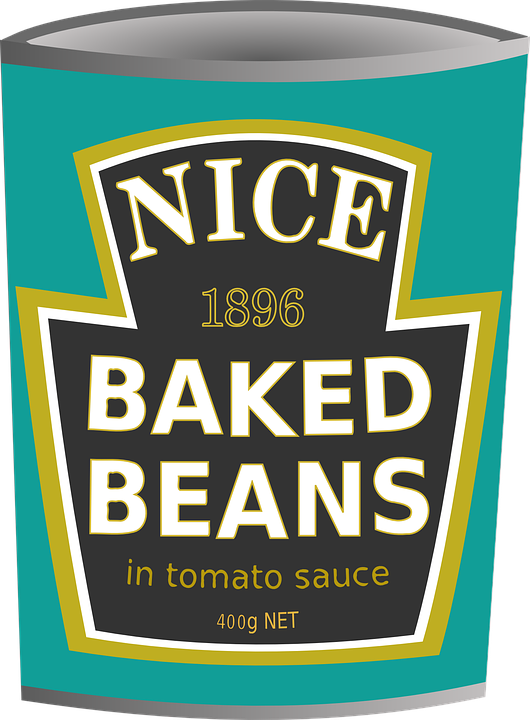 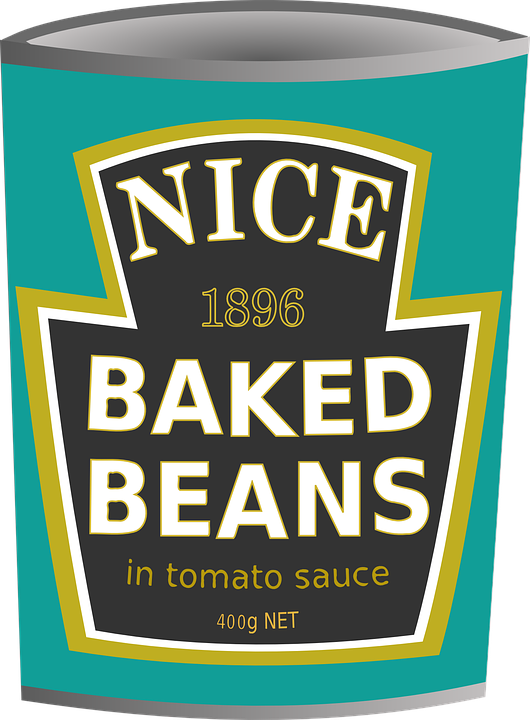 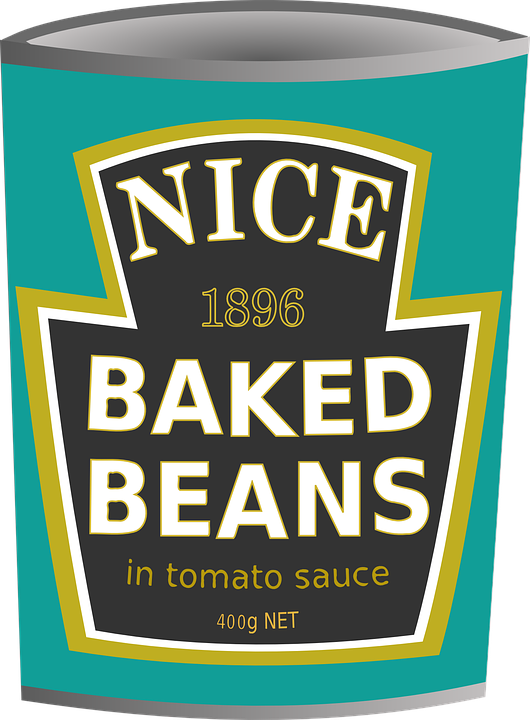 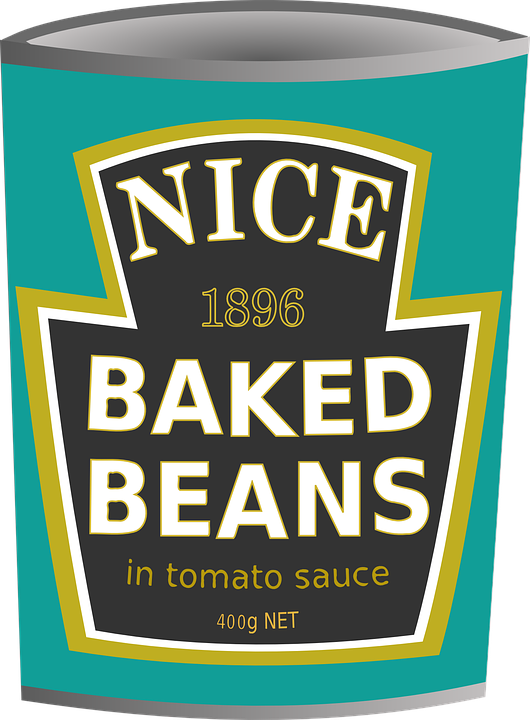 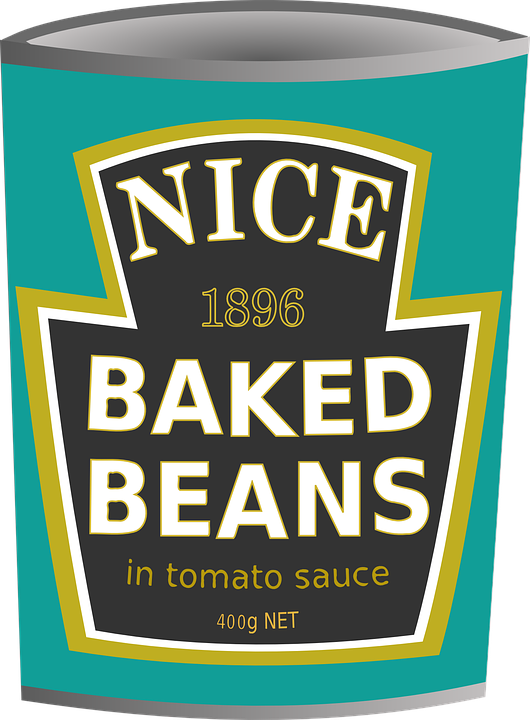 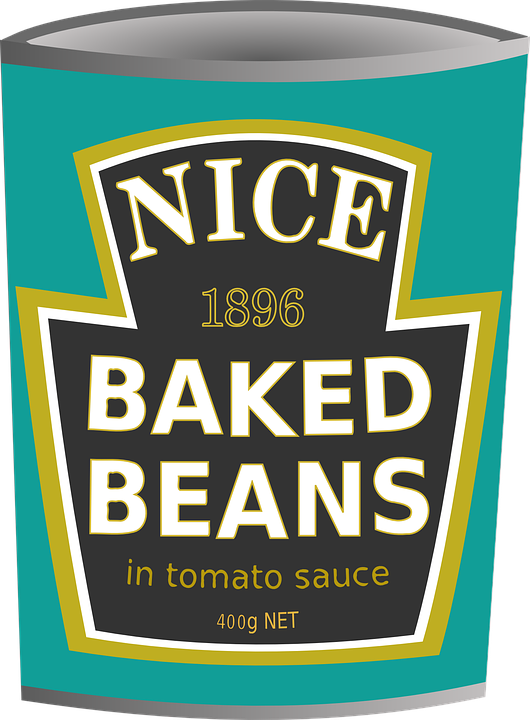 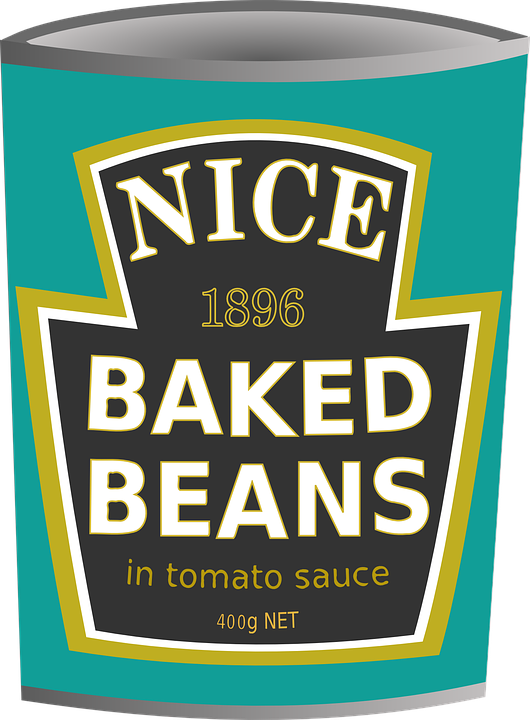 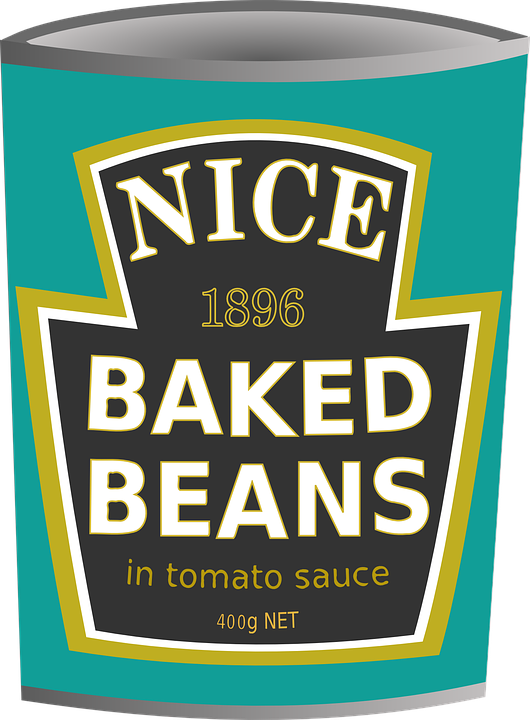 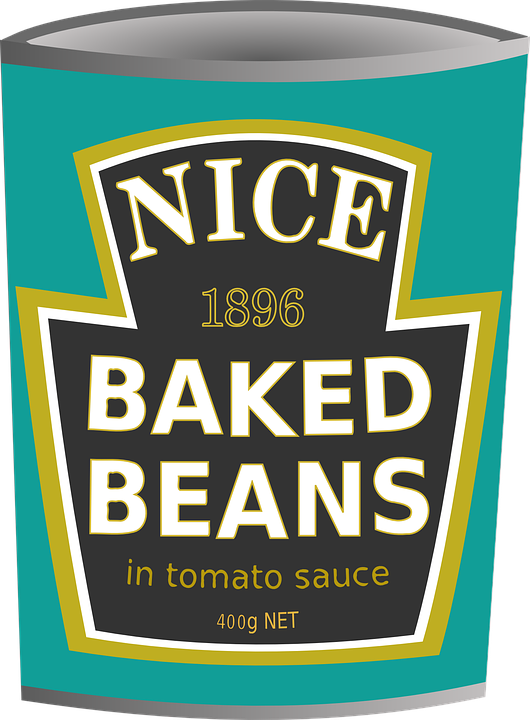 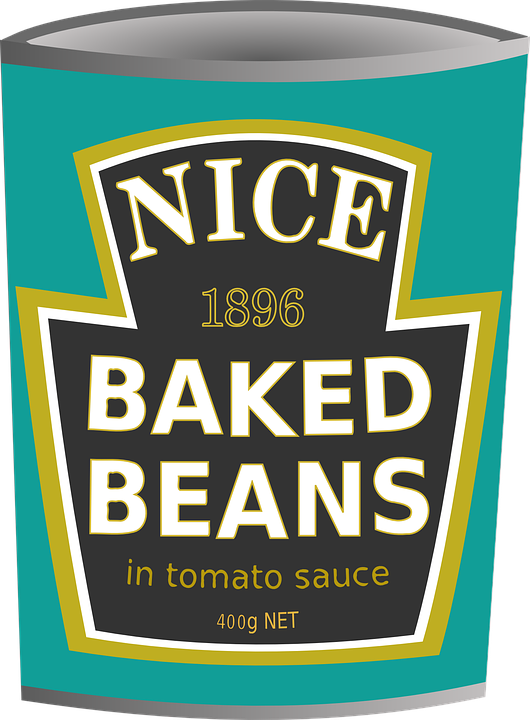 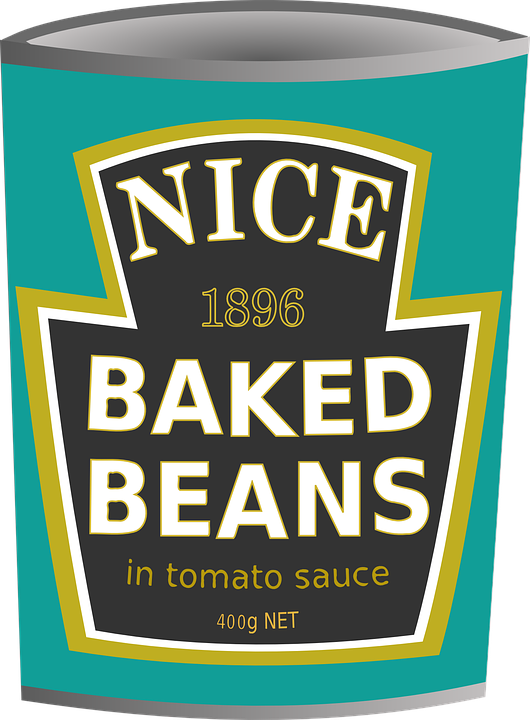 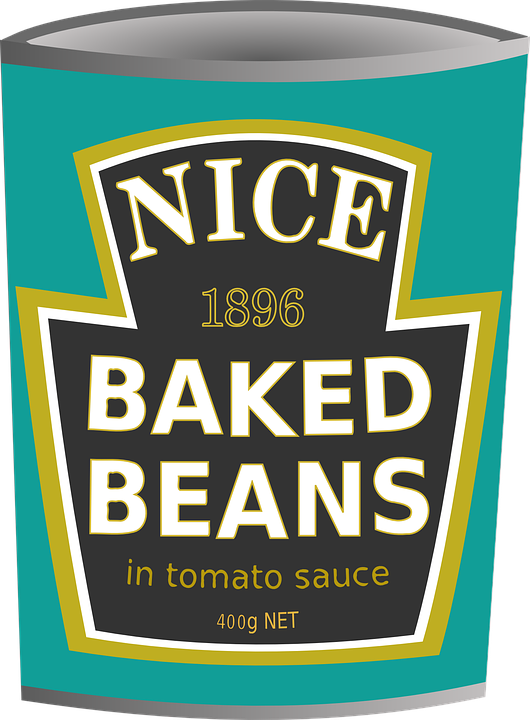 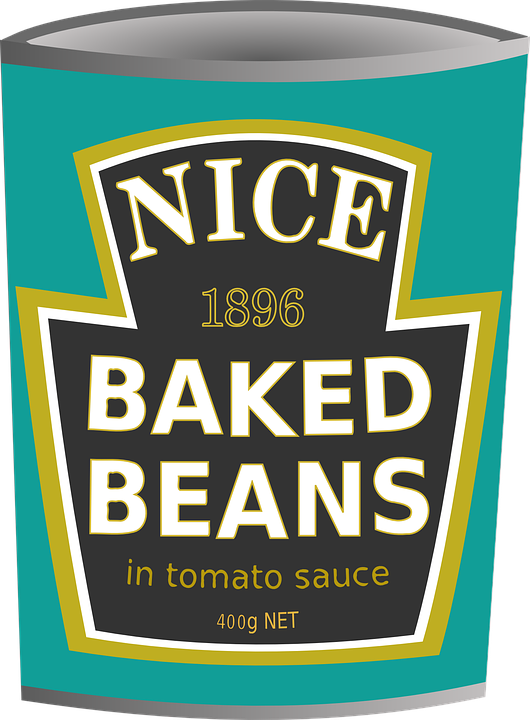 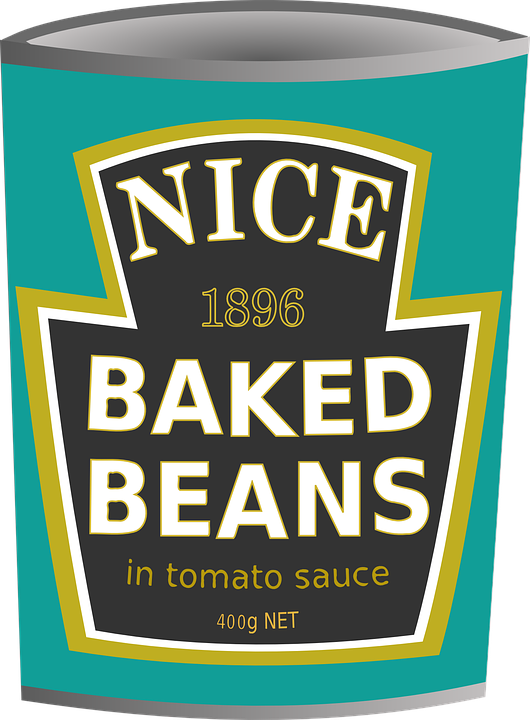 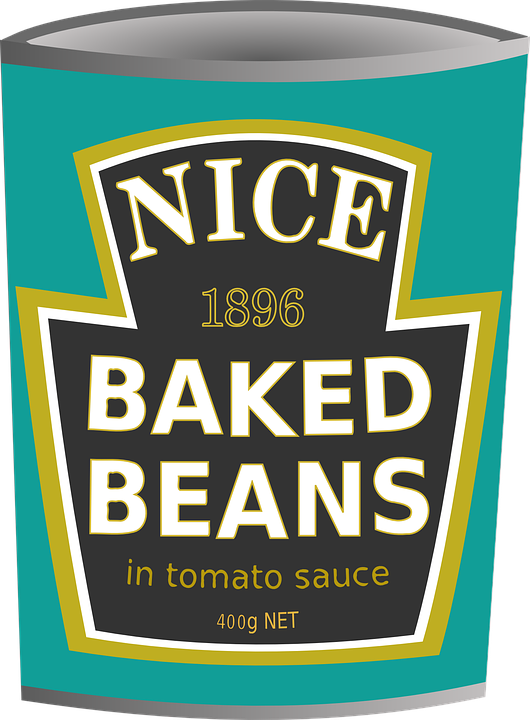 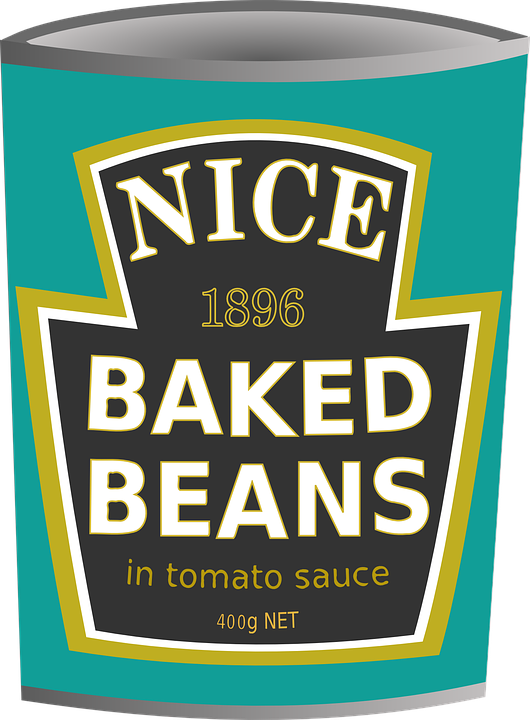 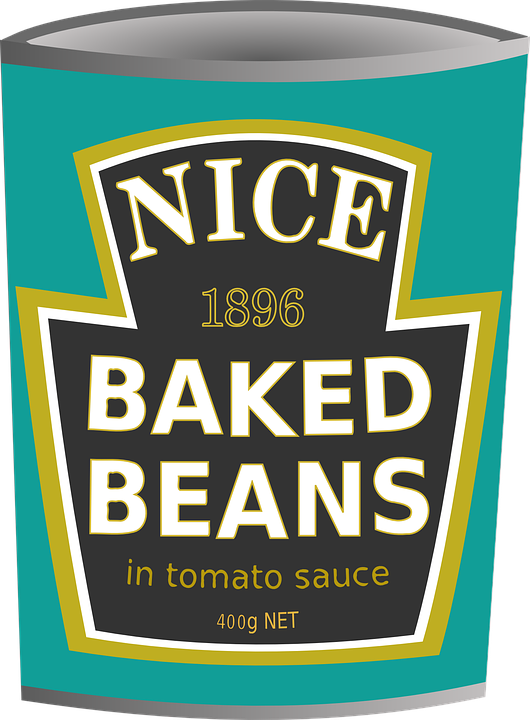 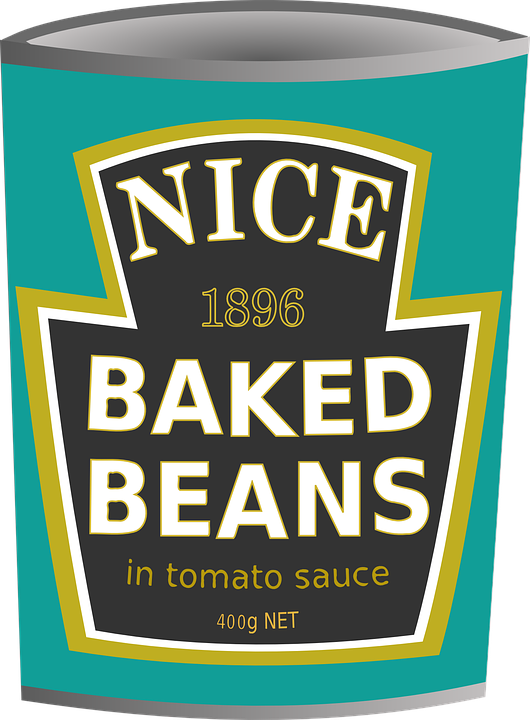 SHOP SHELF SHUFFLE
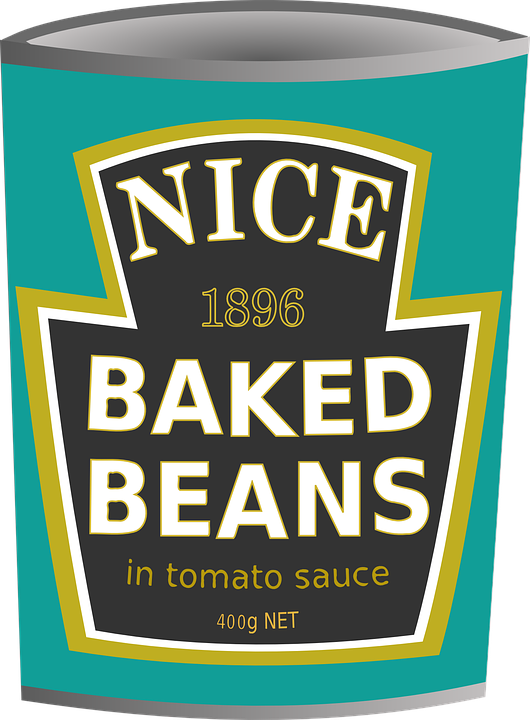 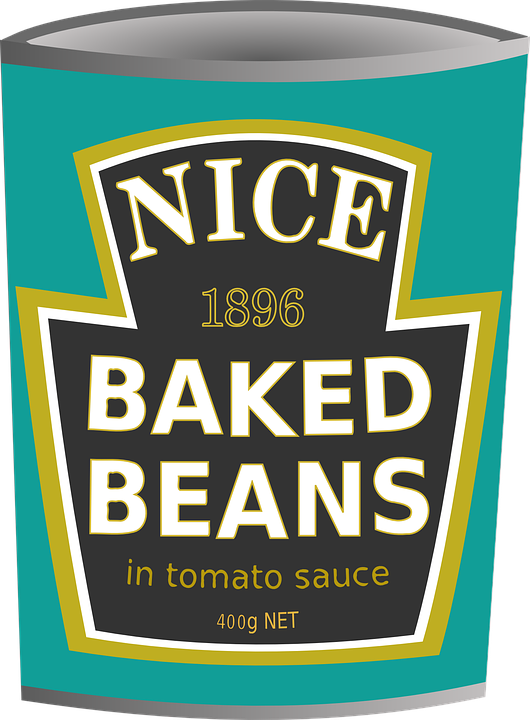 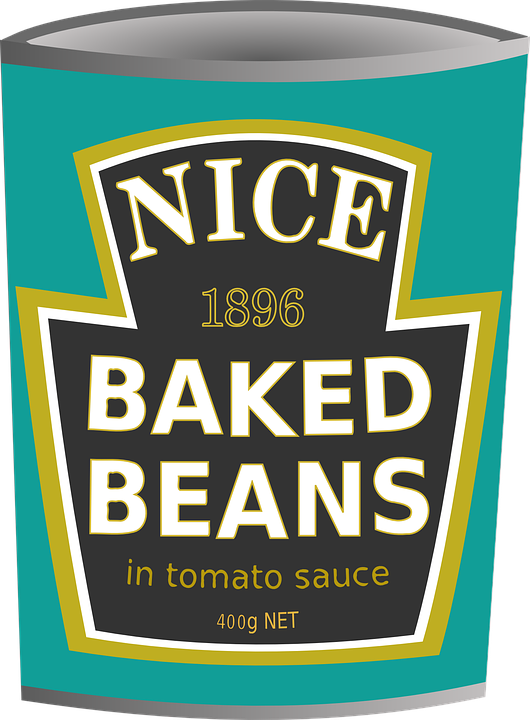 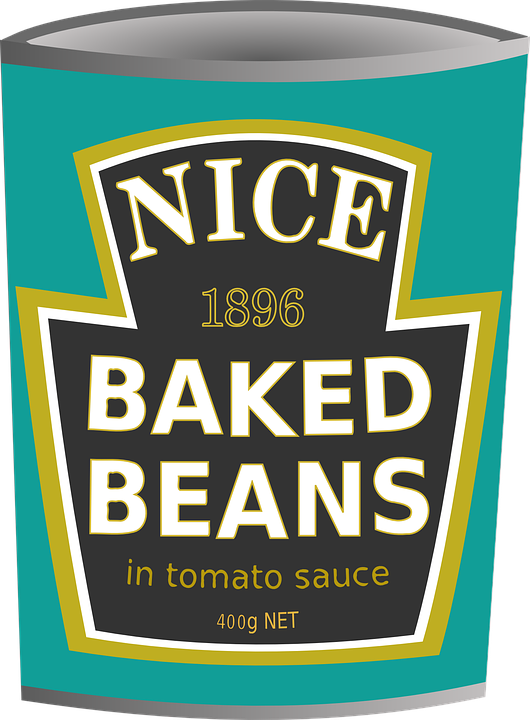 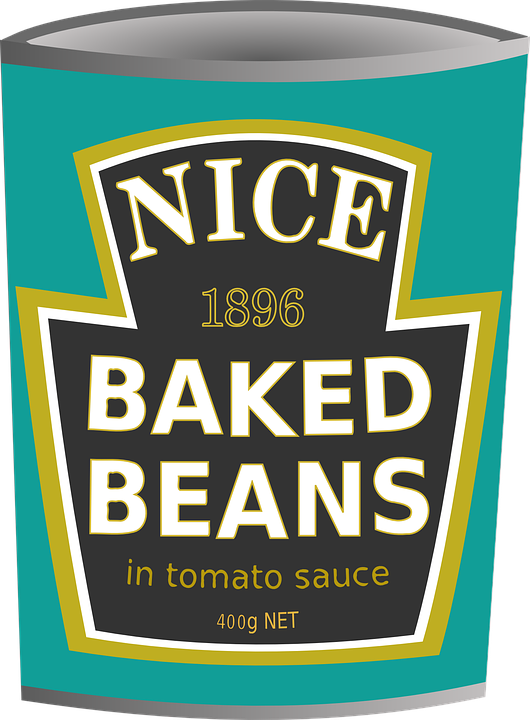 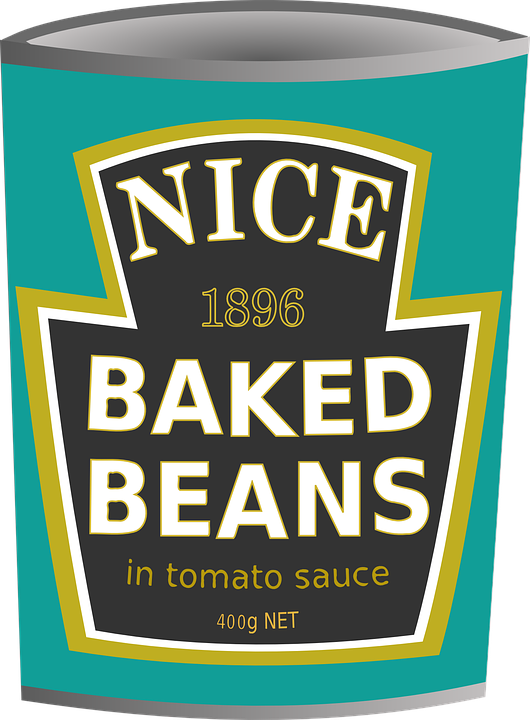 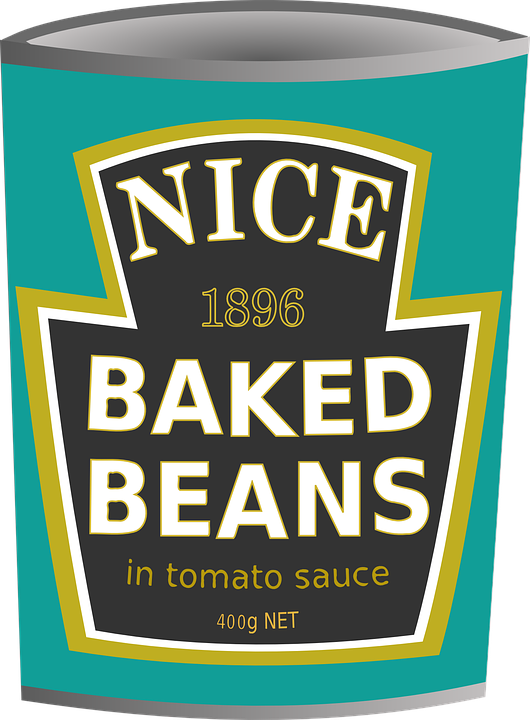 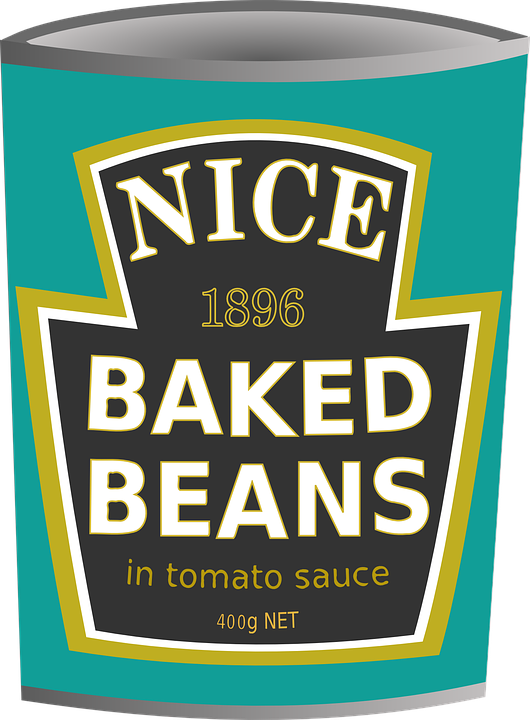 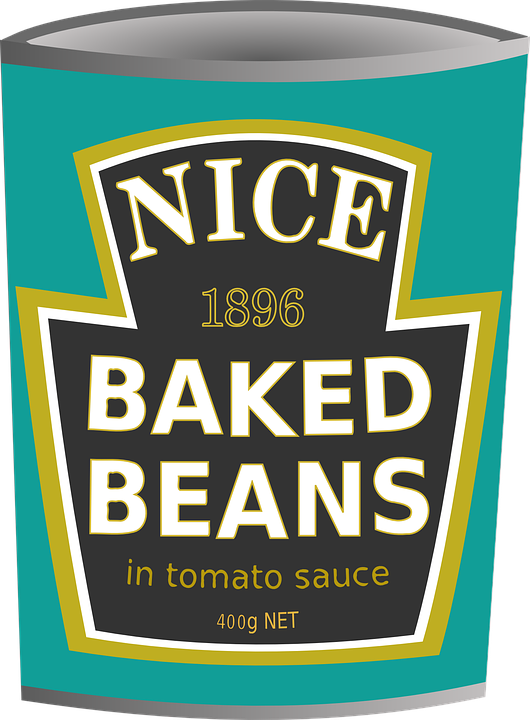 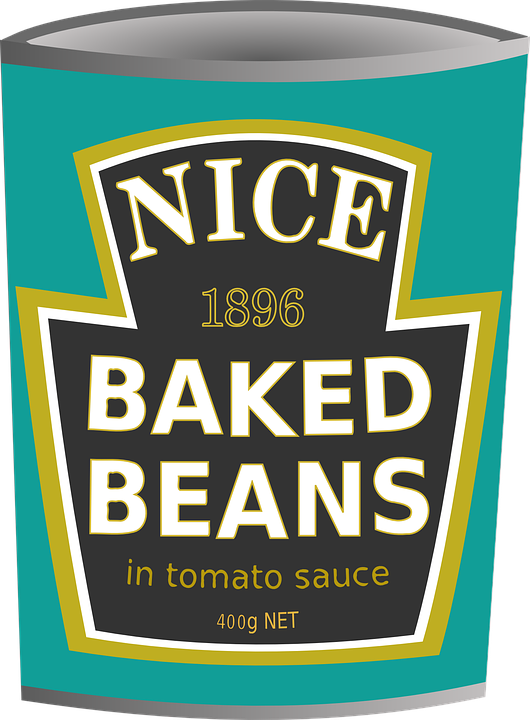 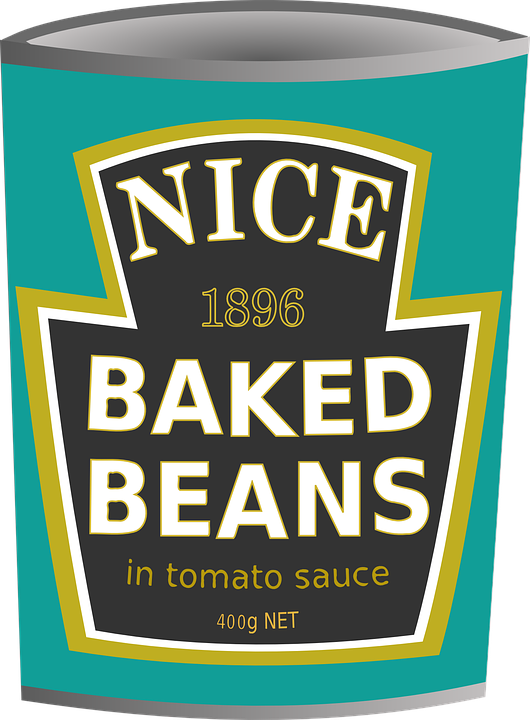 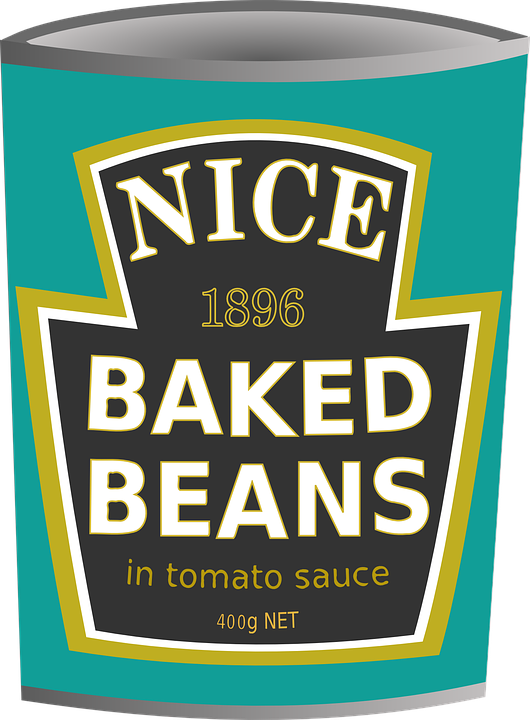 NEXT
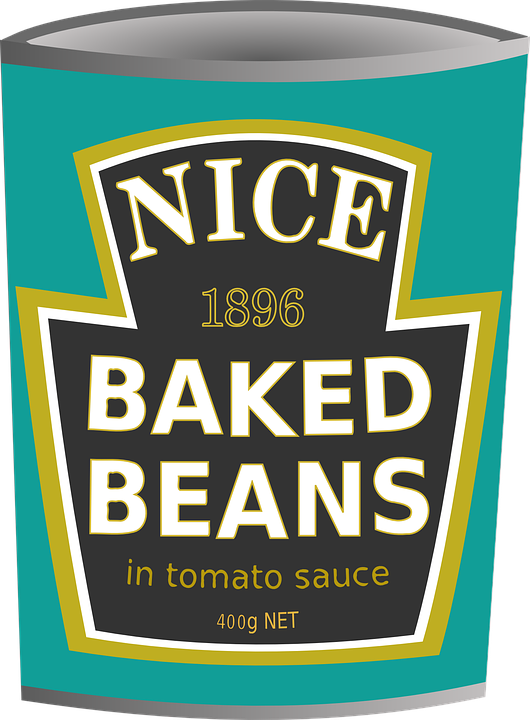 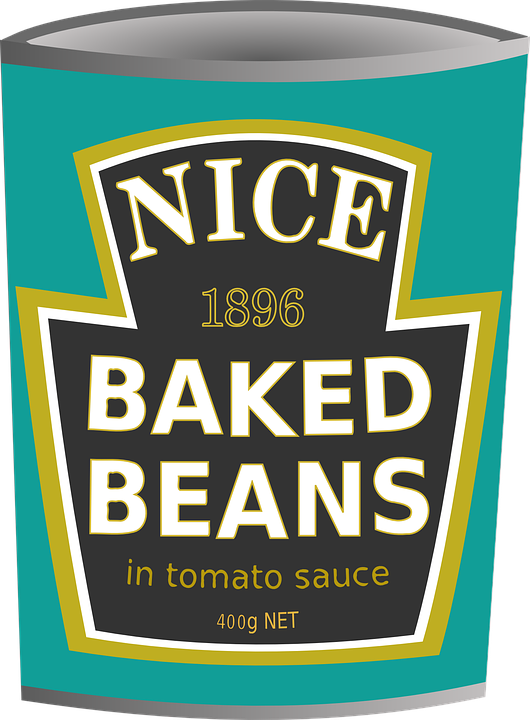 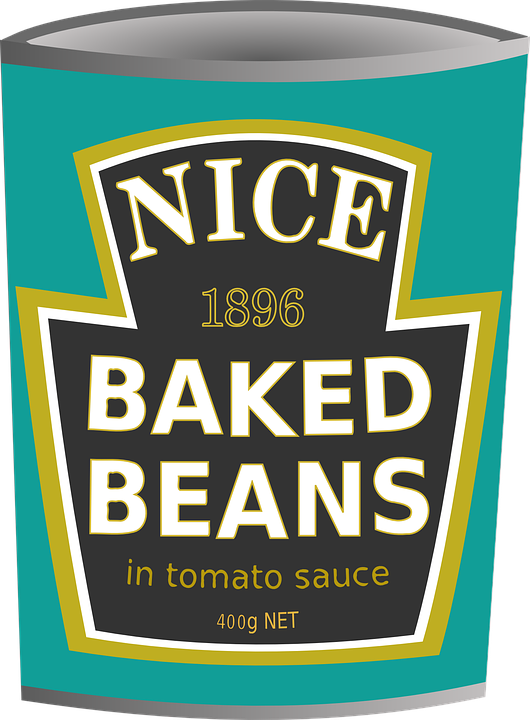 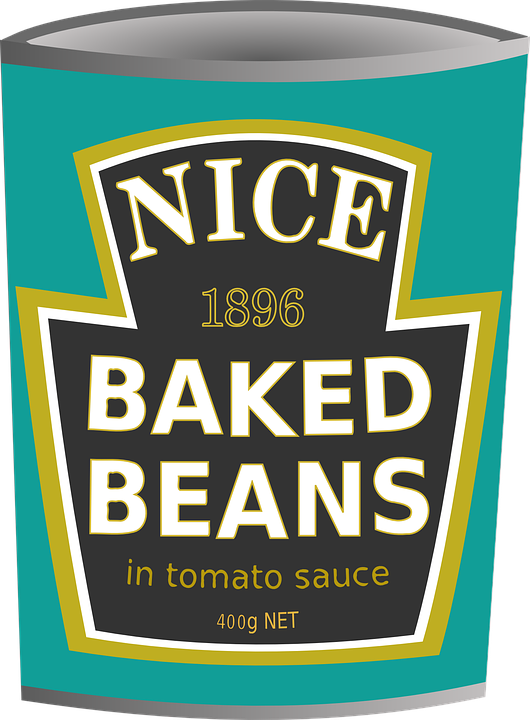 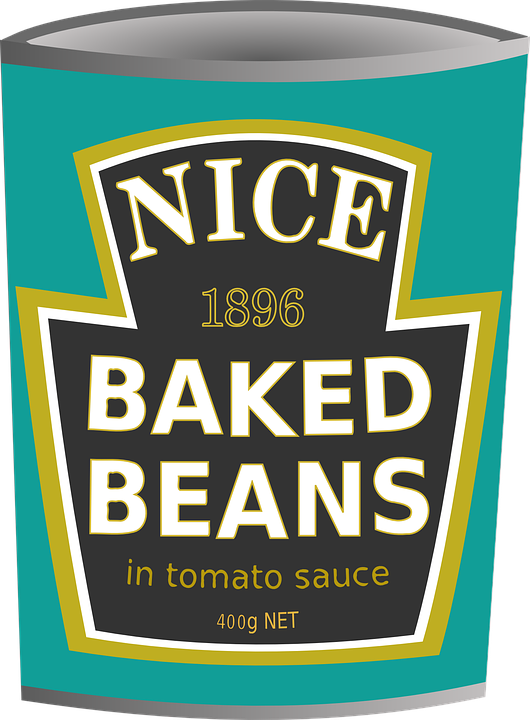 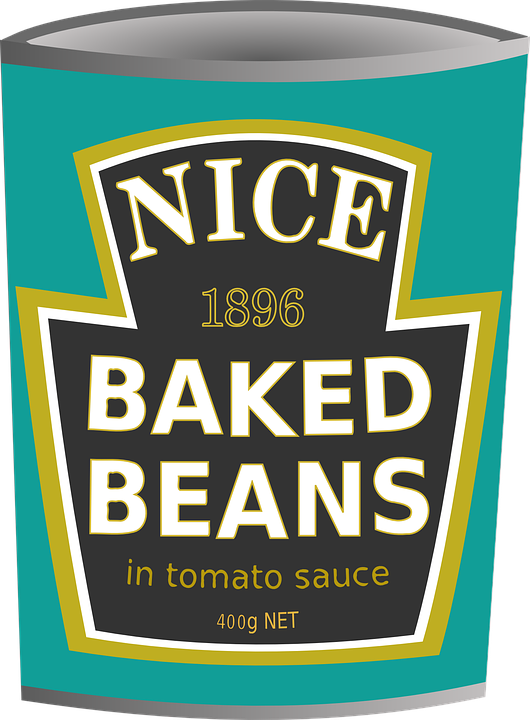 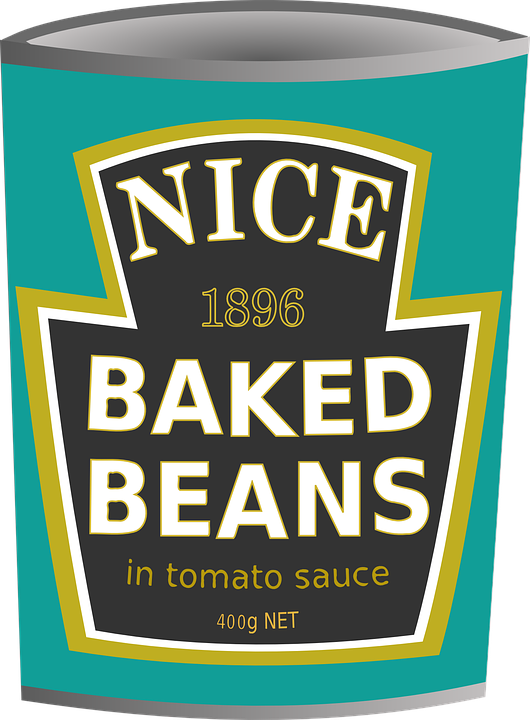 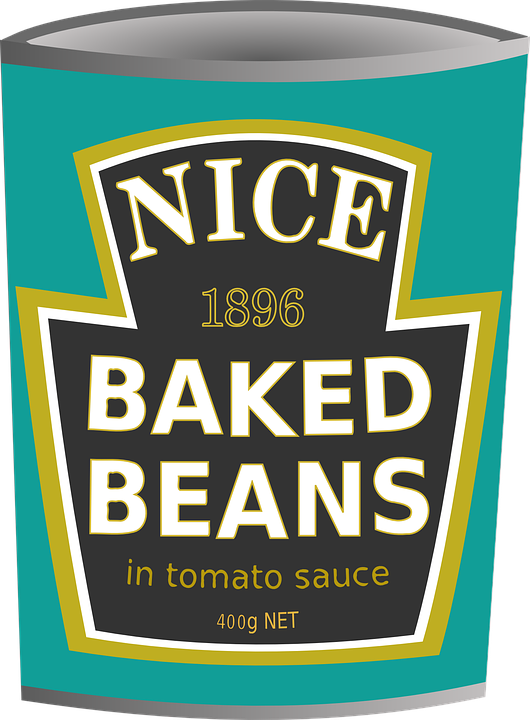 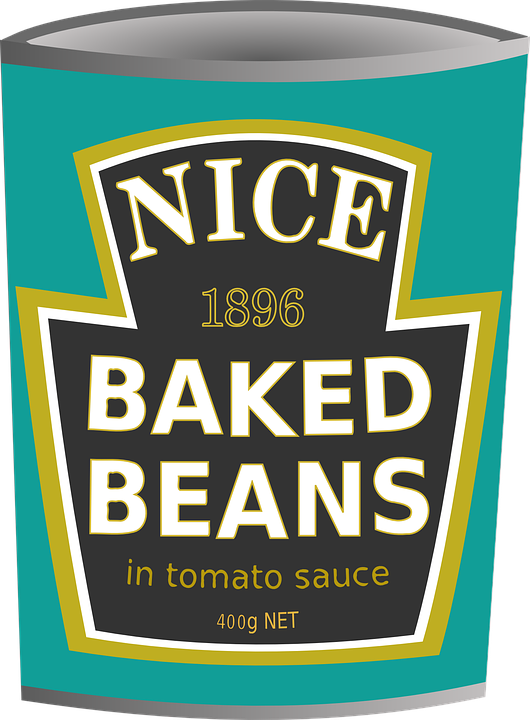 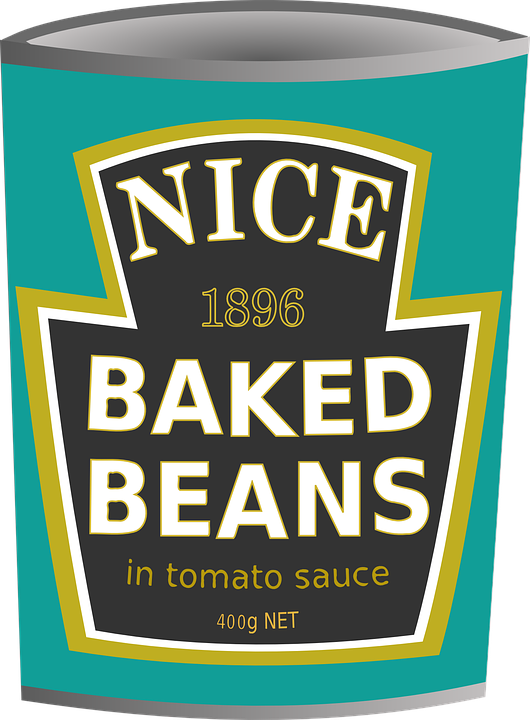 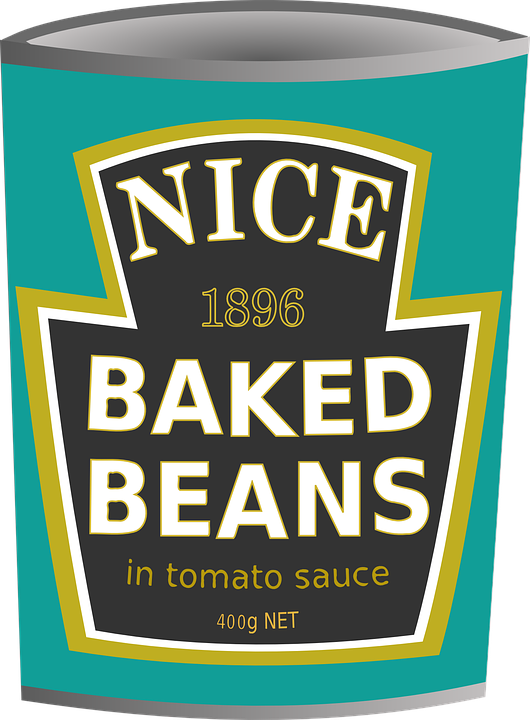 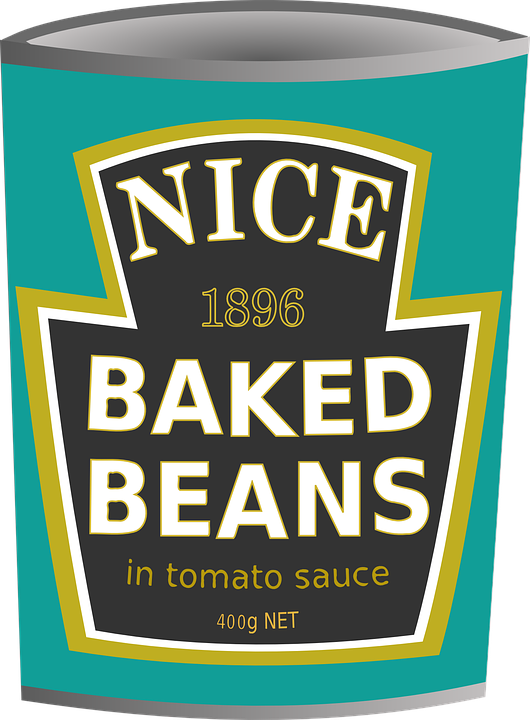 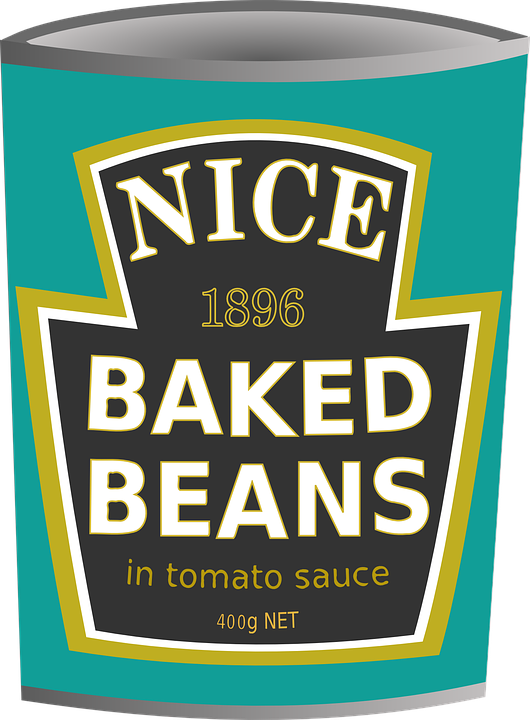 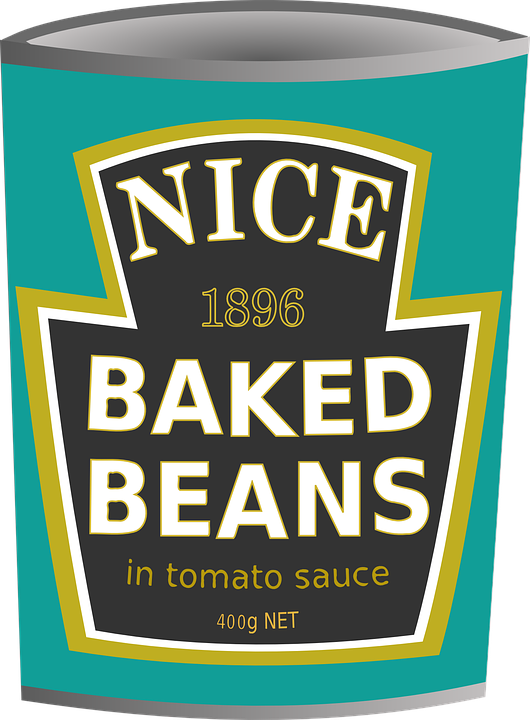 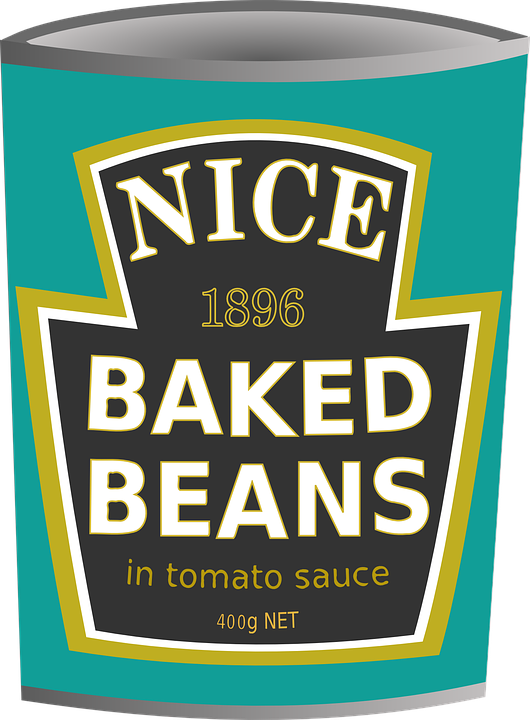 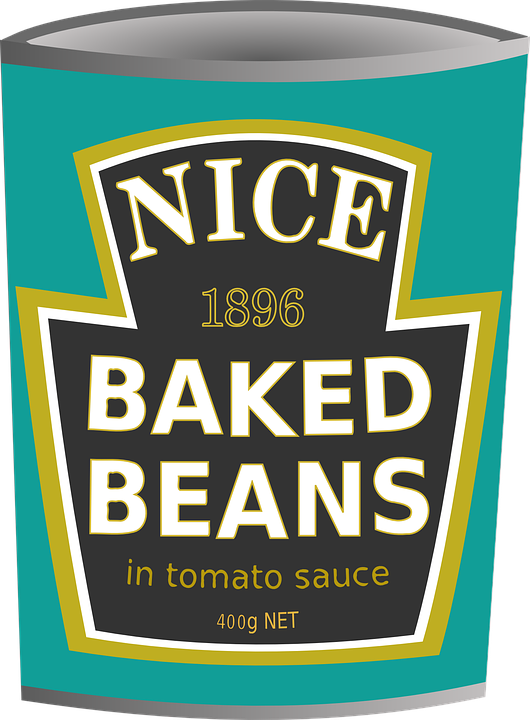 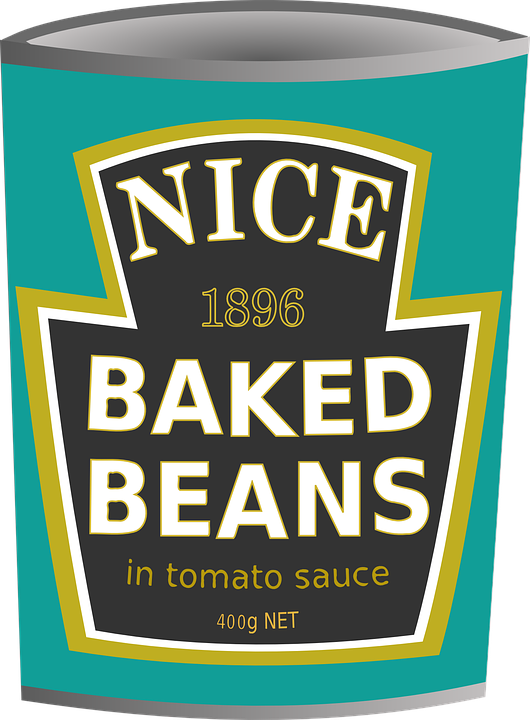 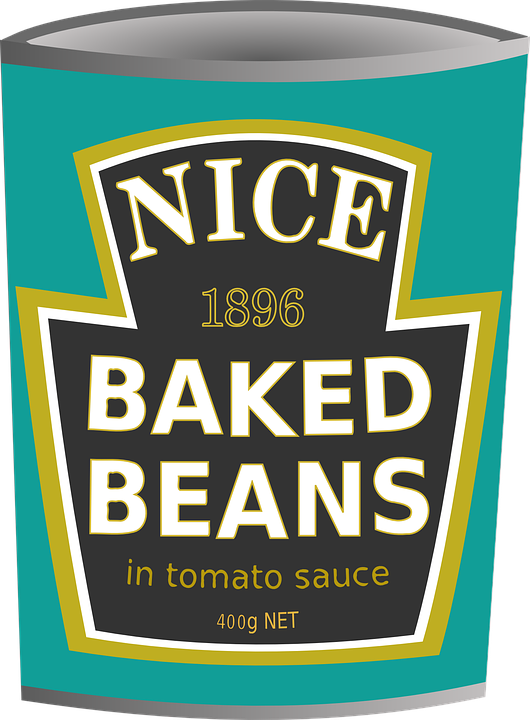 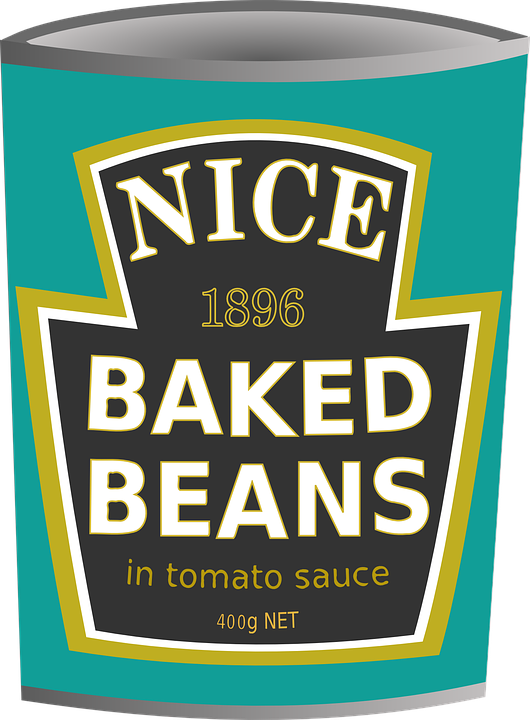 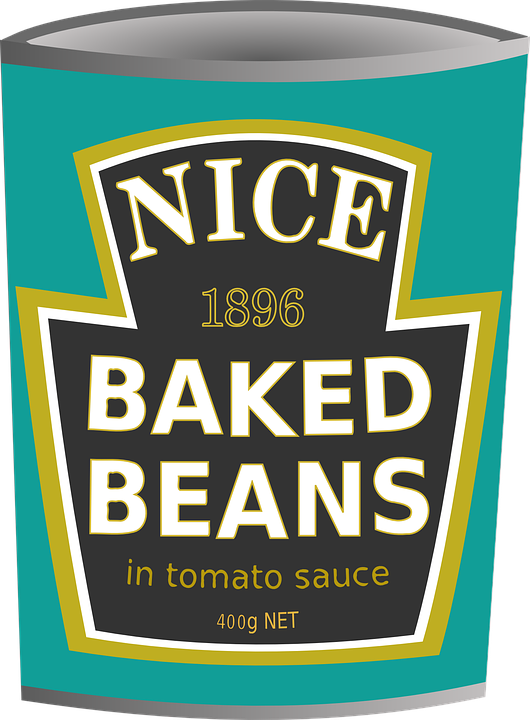 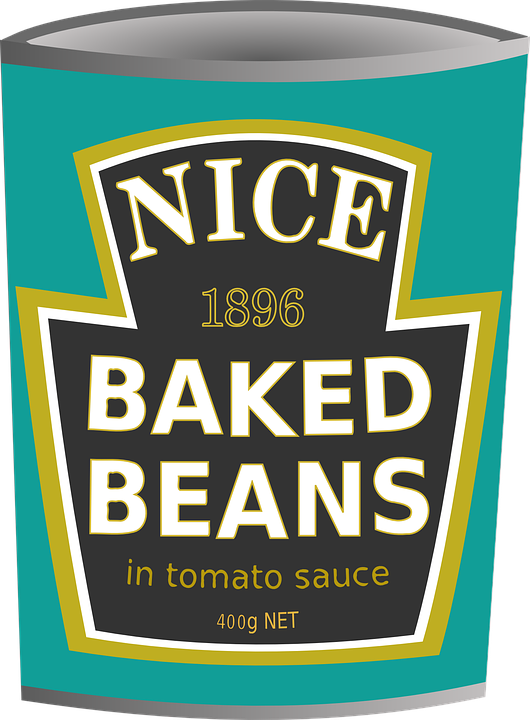 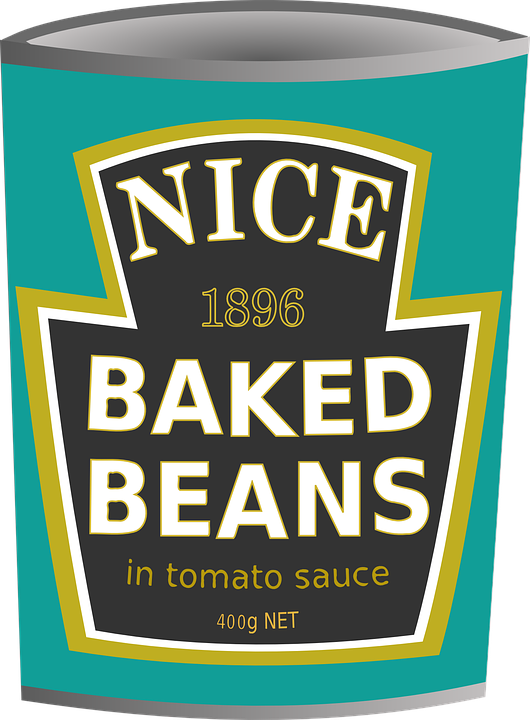 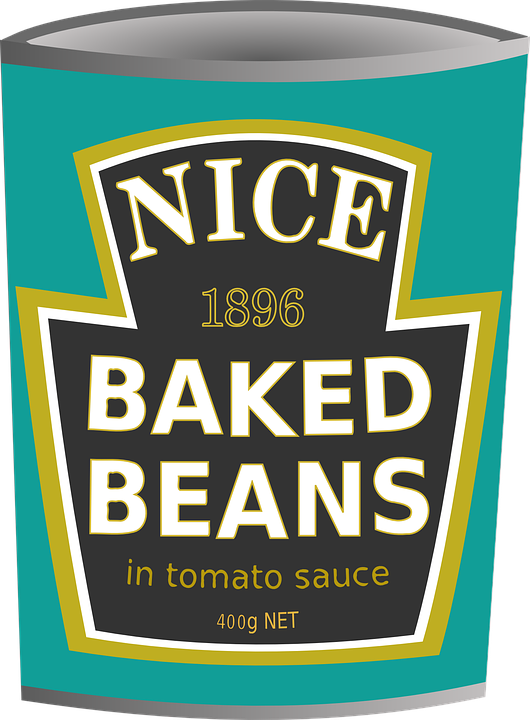 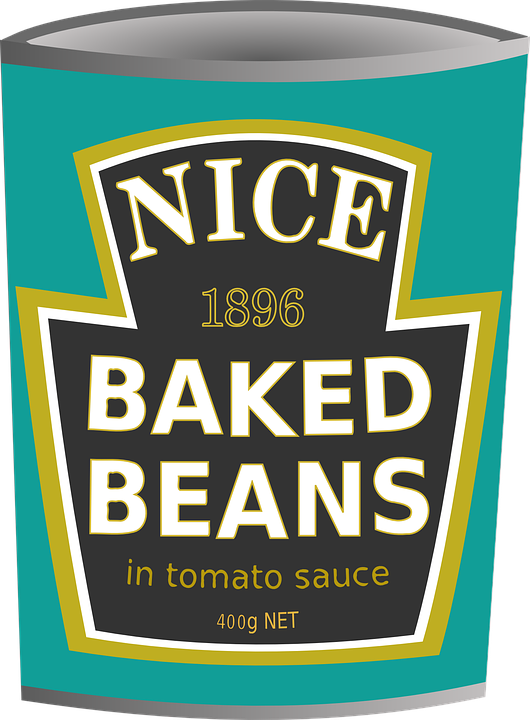 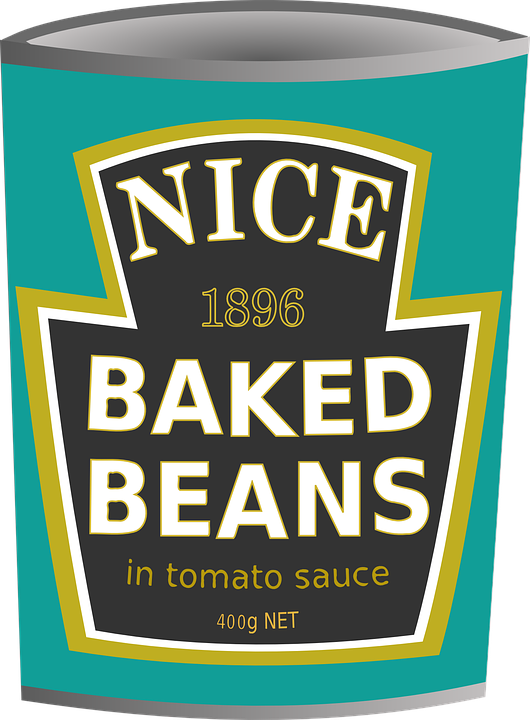 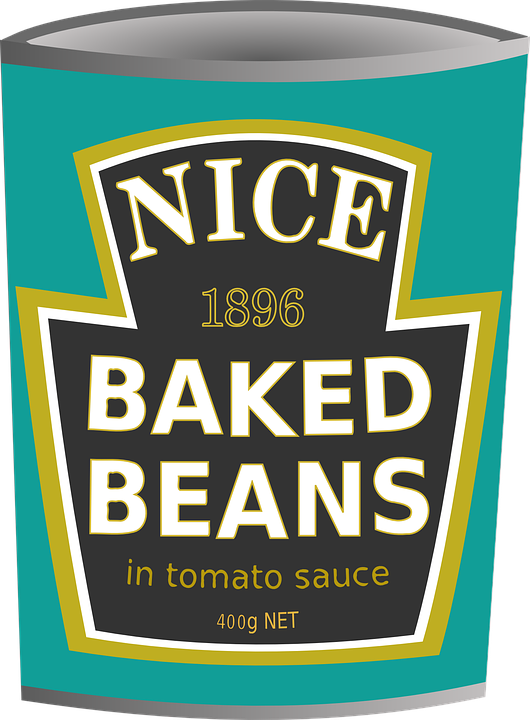 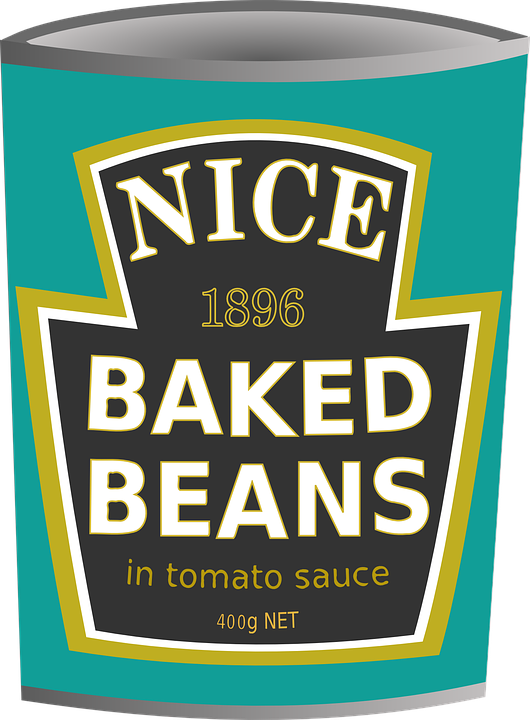 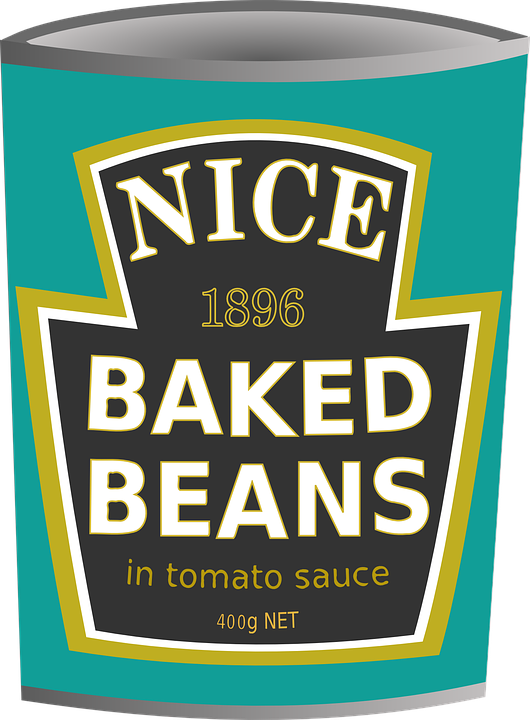 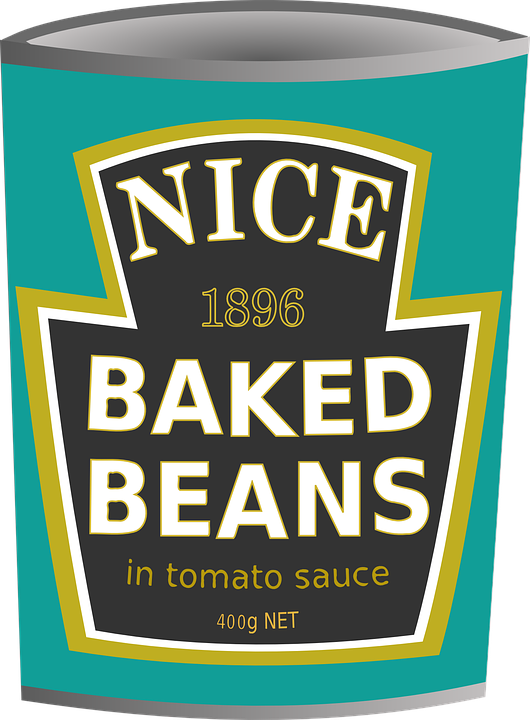 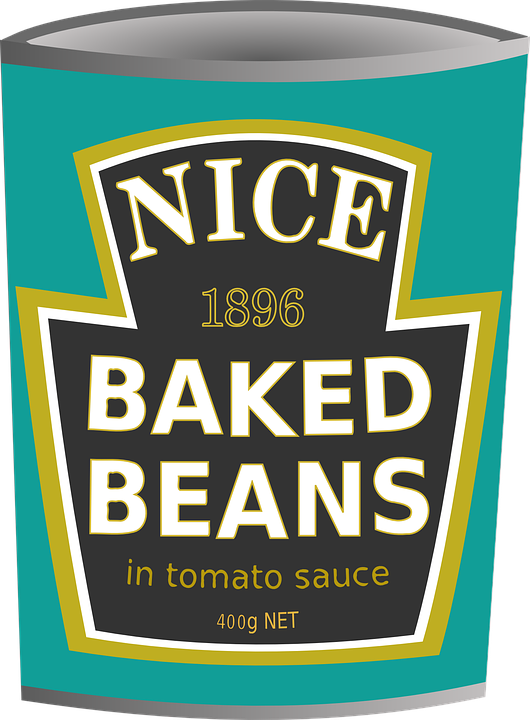 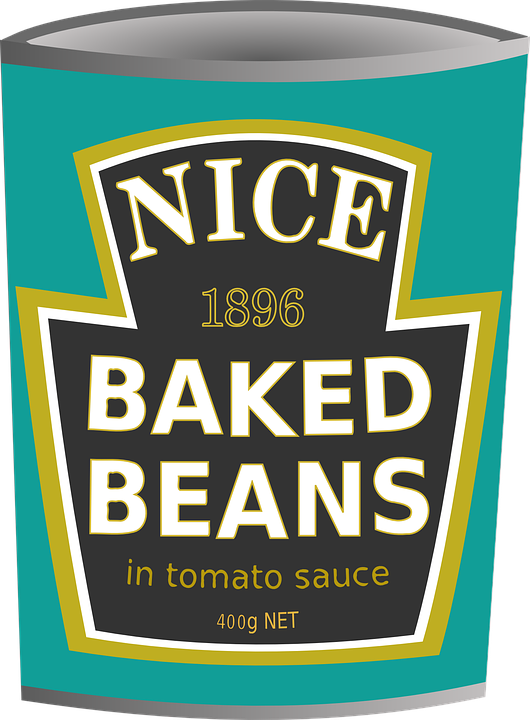 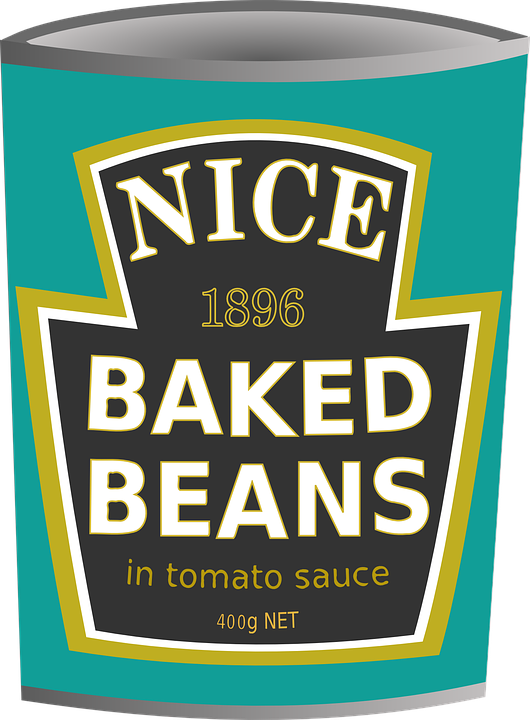 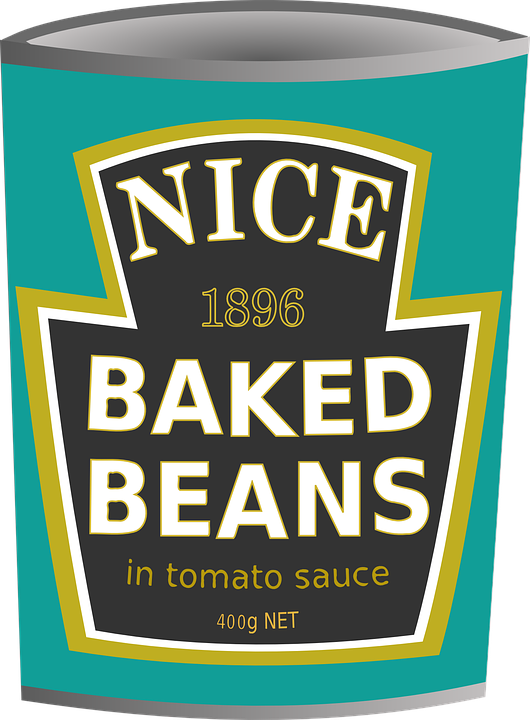 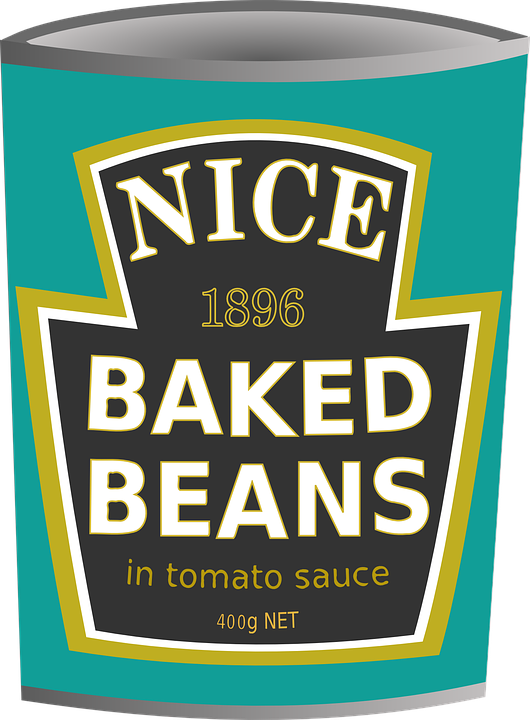 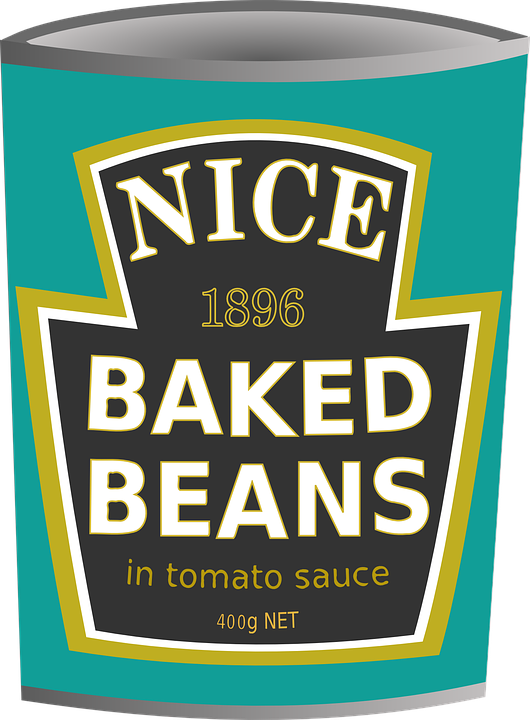 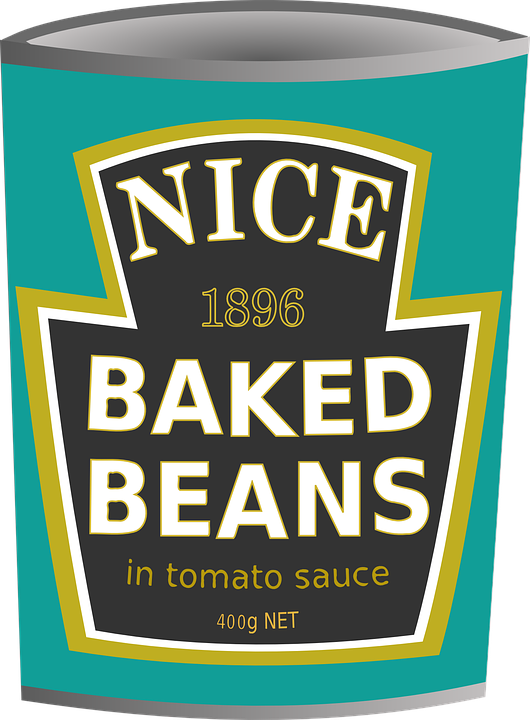 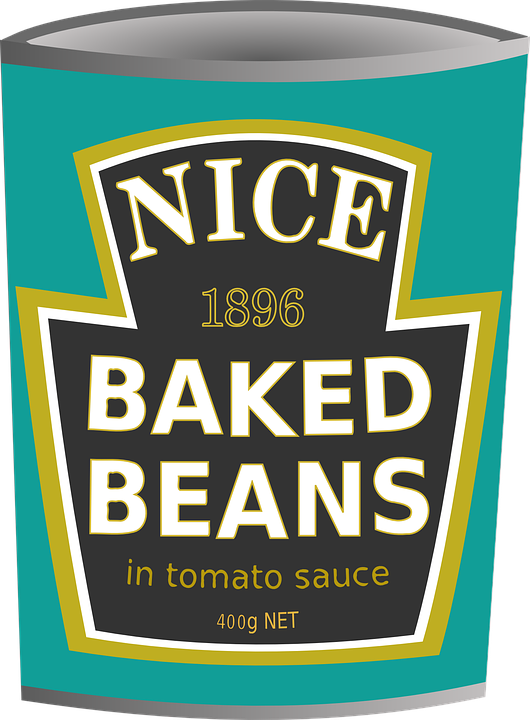 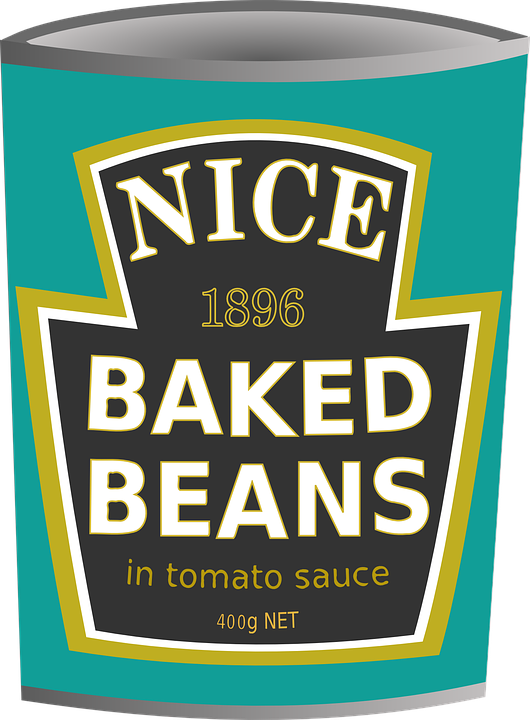 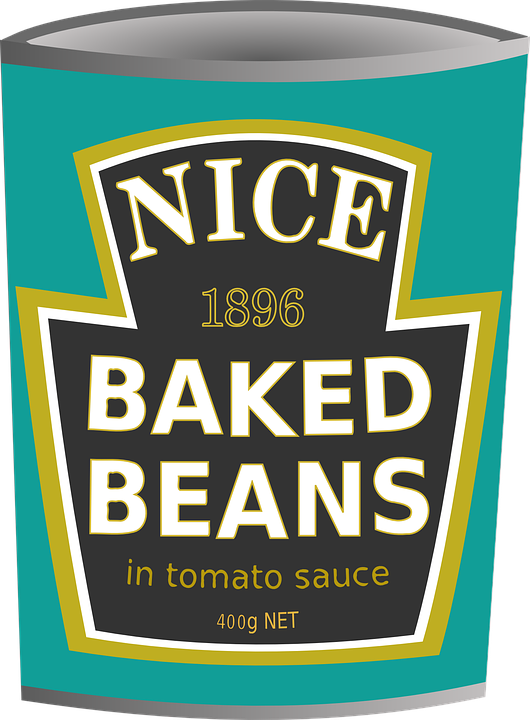 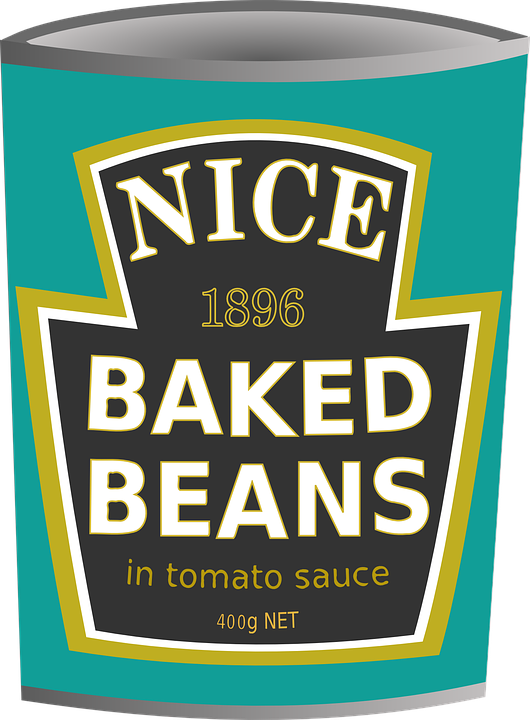 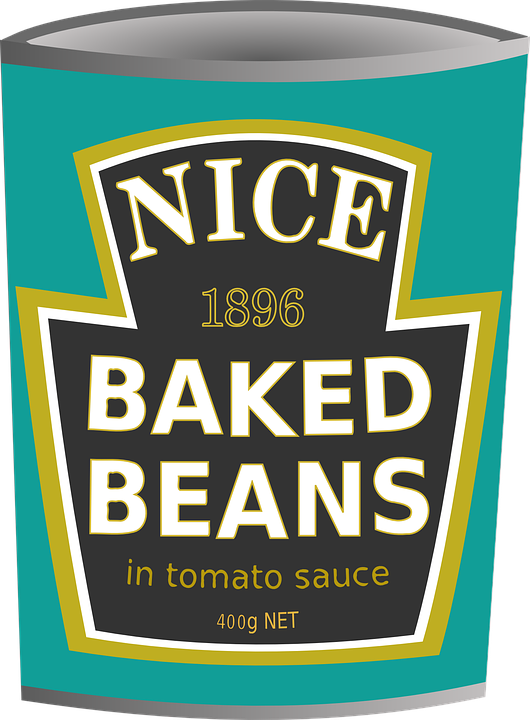 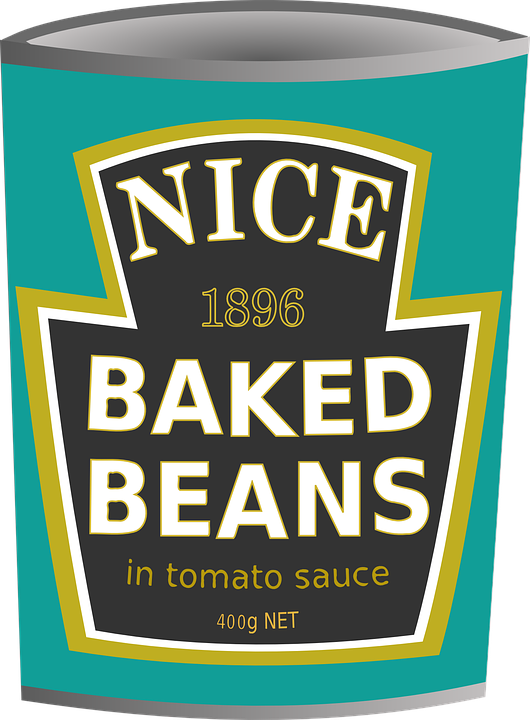 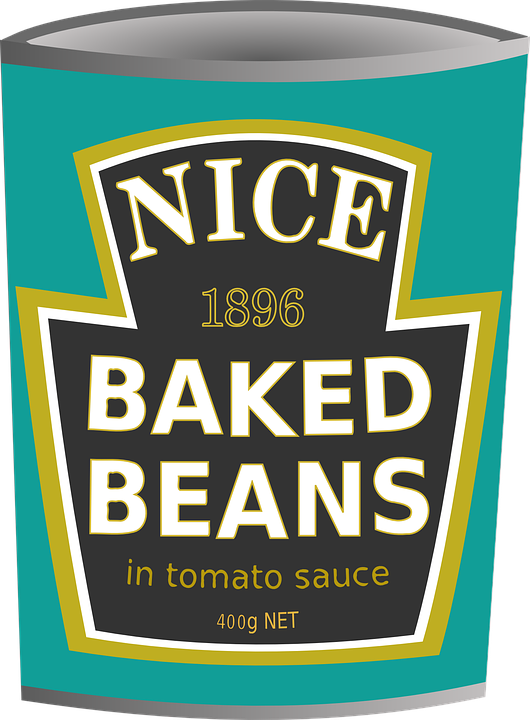 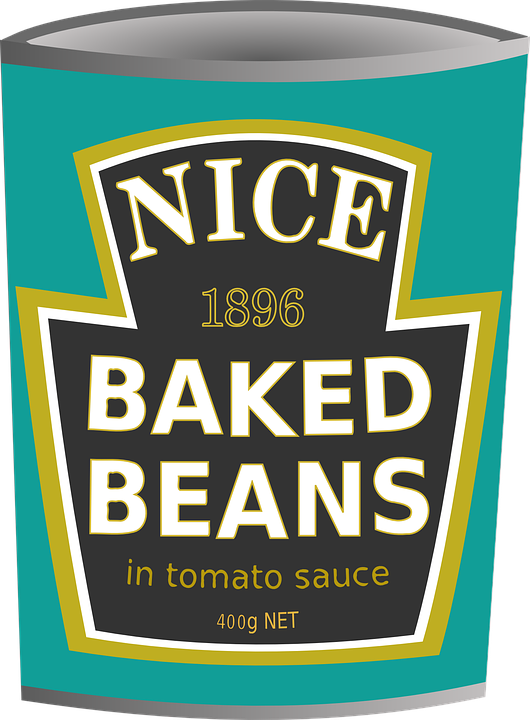 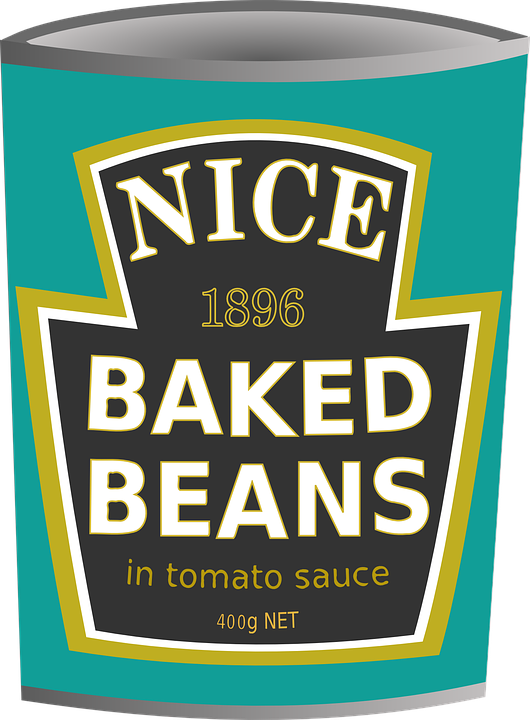 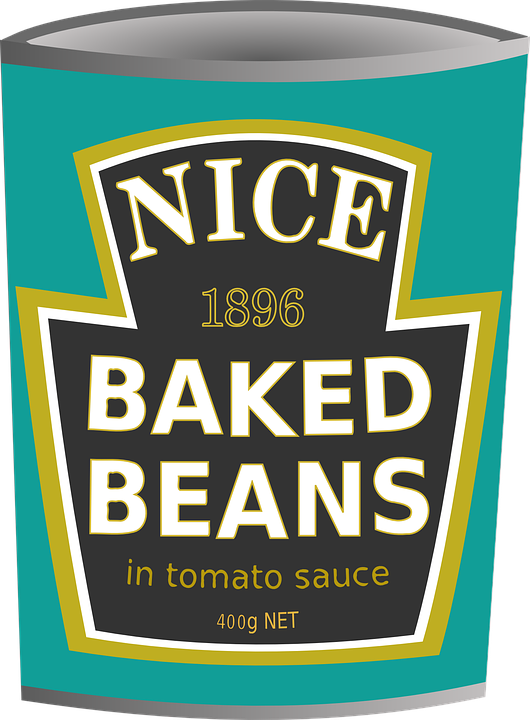 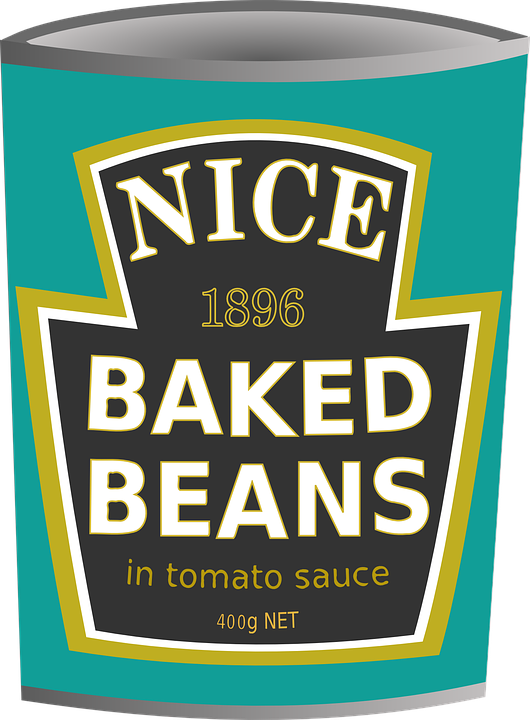 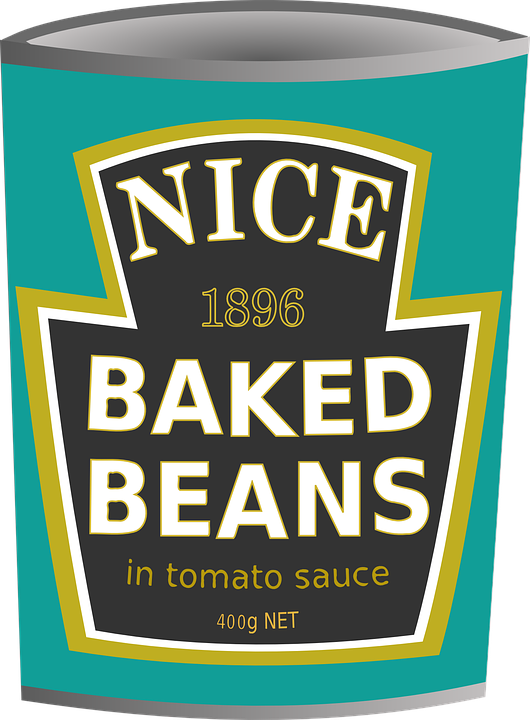 SHOP SHELF SHUFFLE
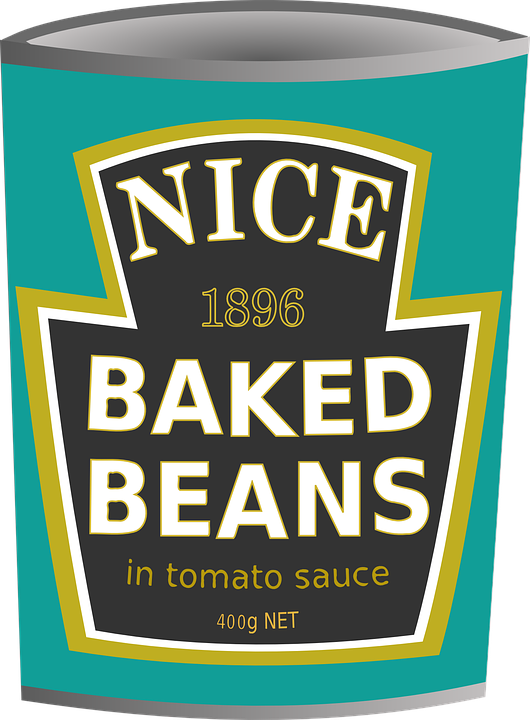 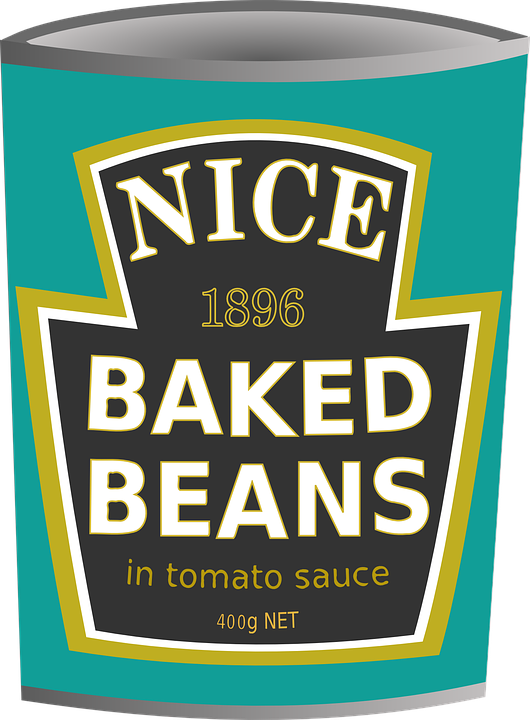 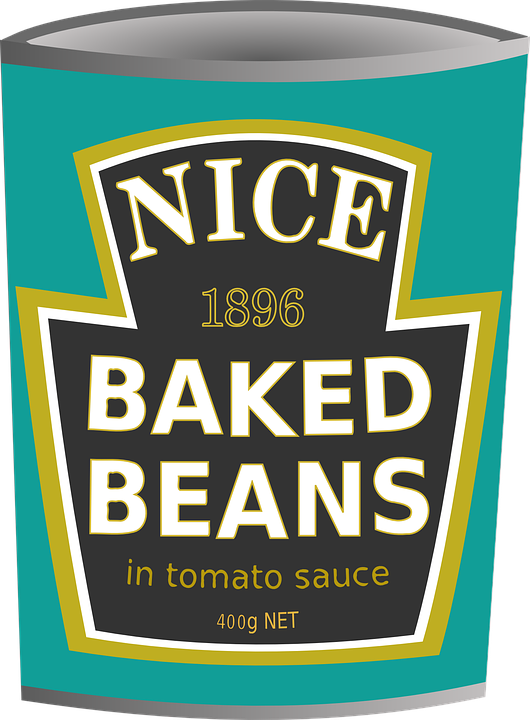 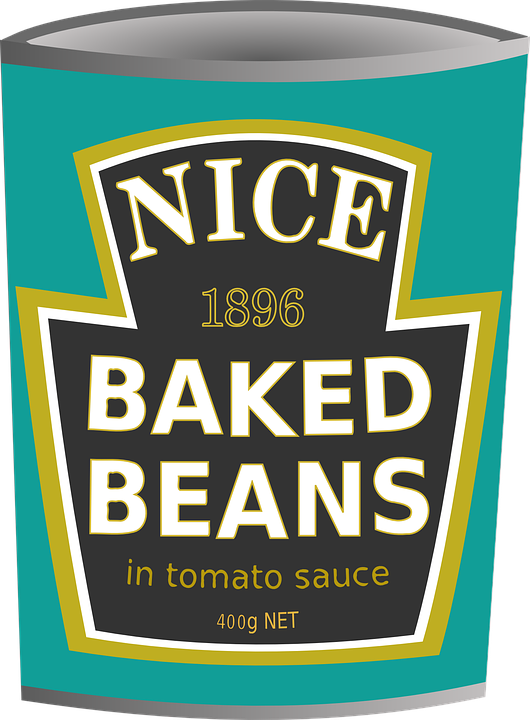 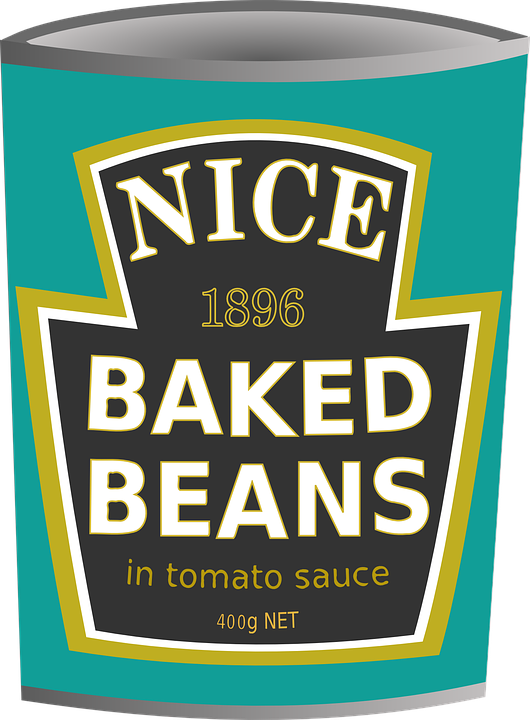 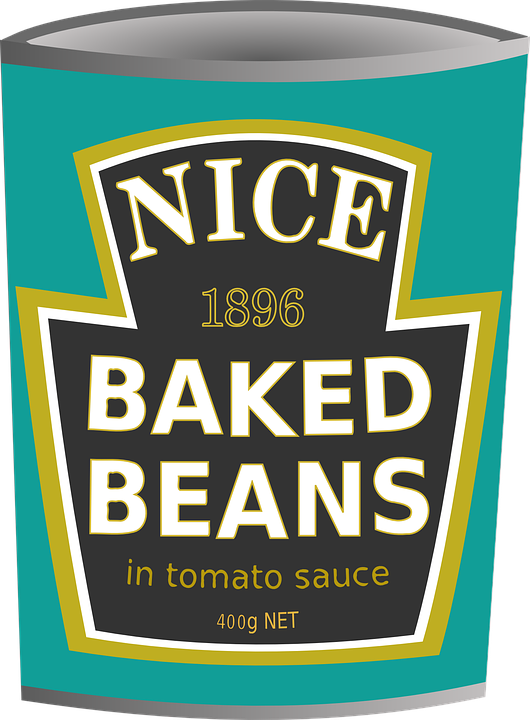 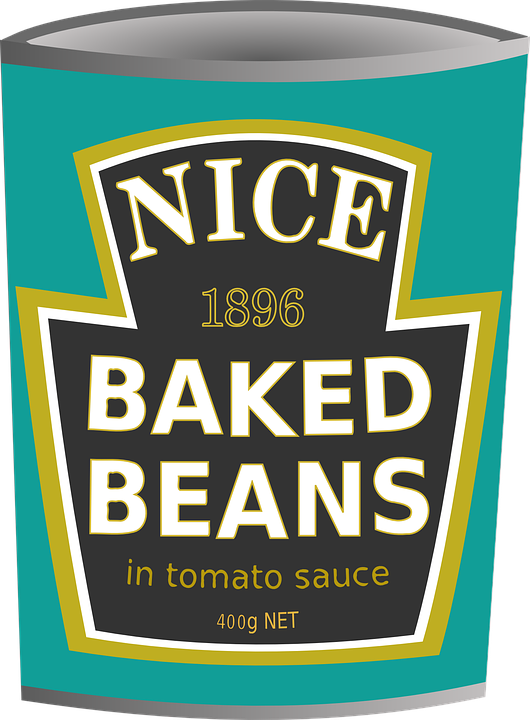 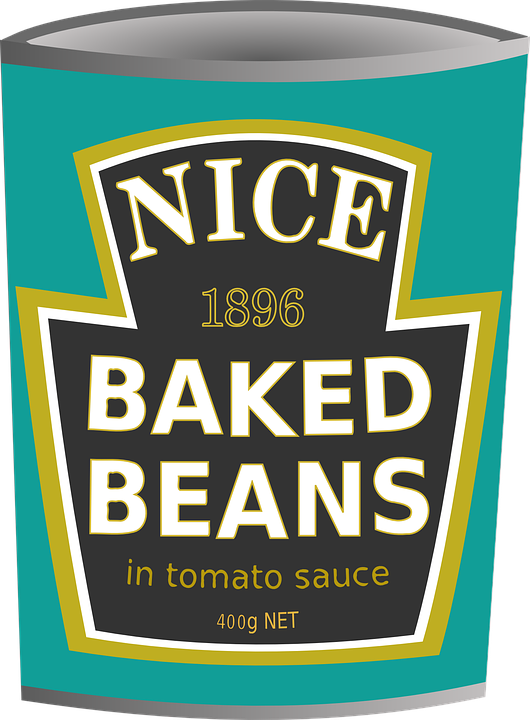 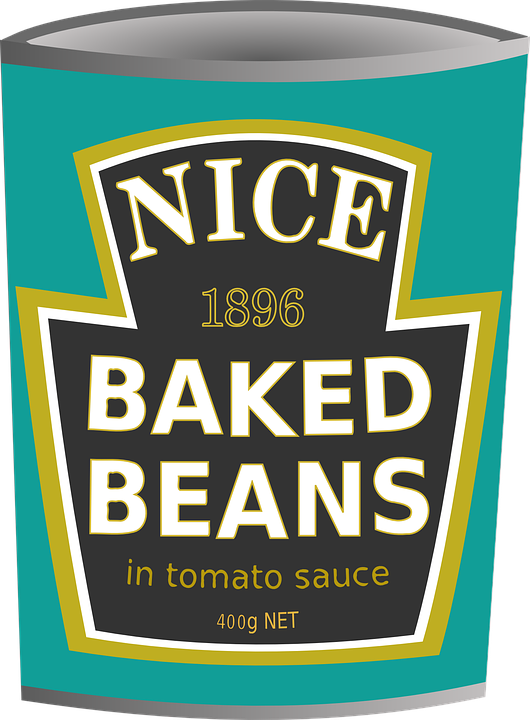 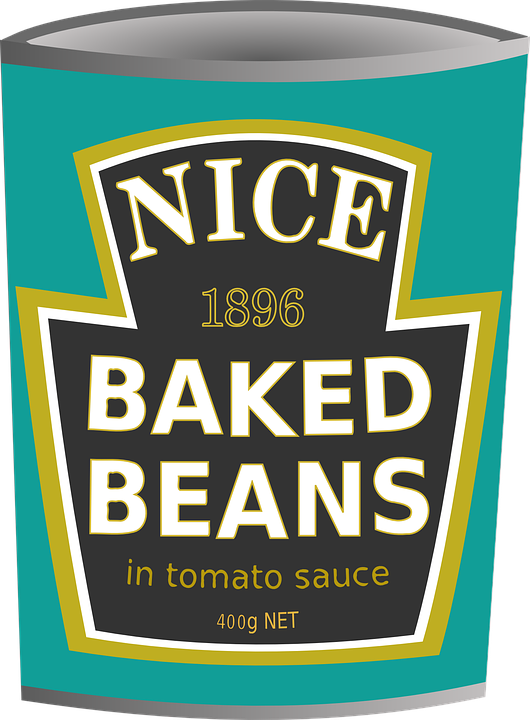 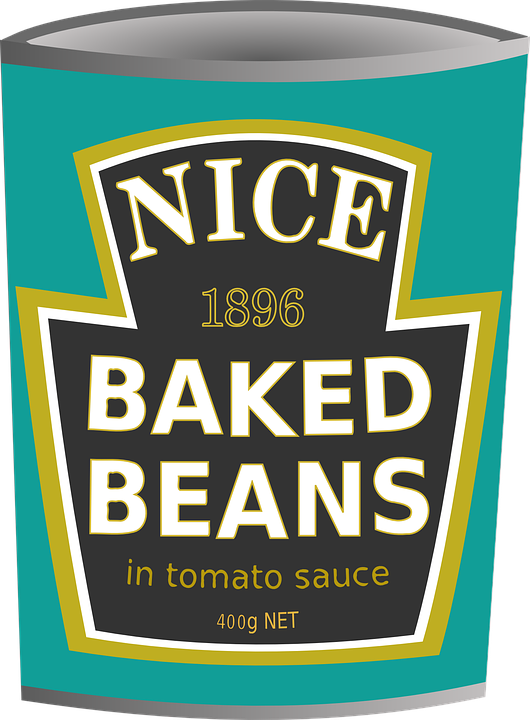 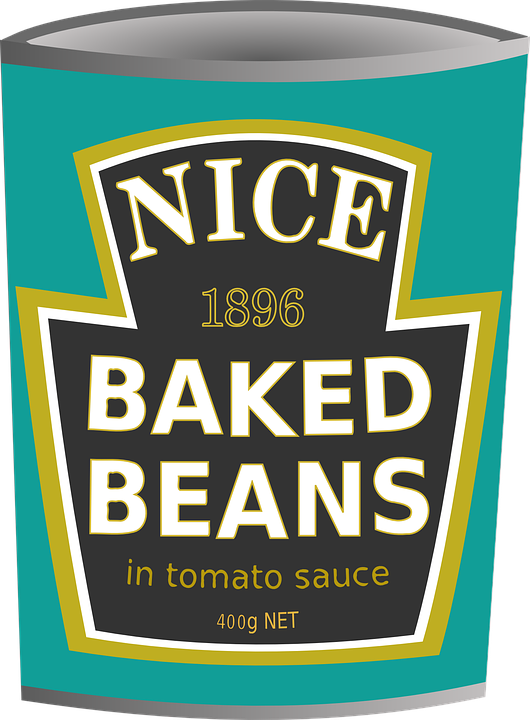 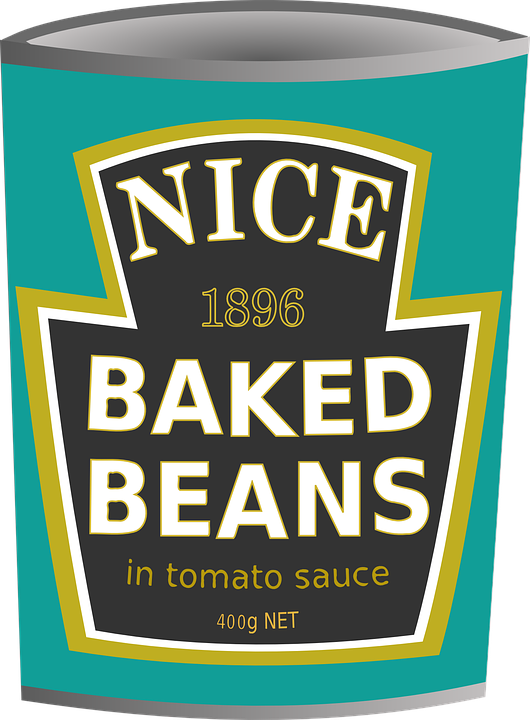 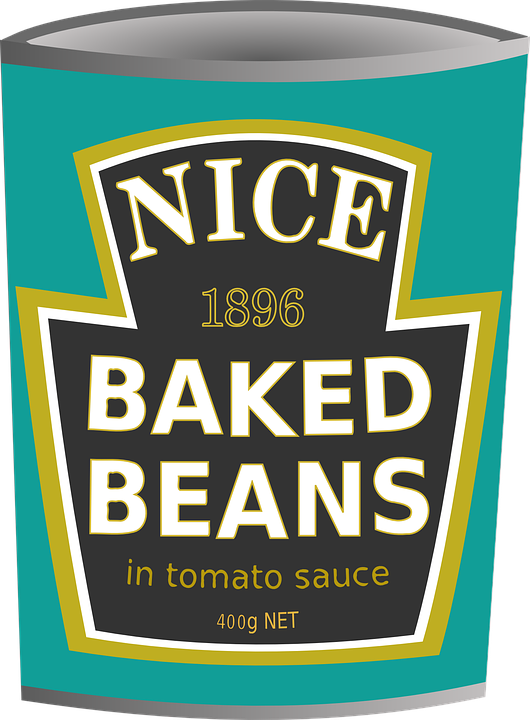 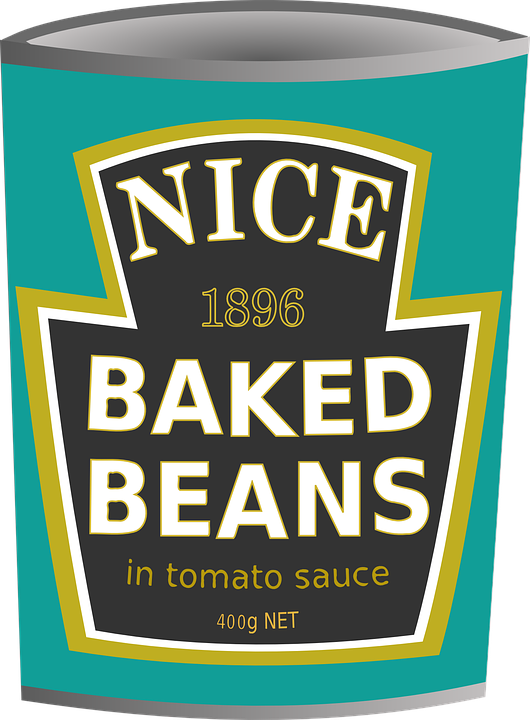 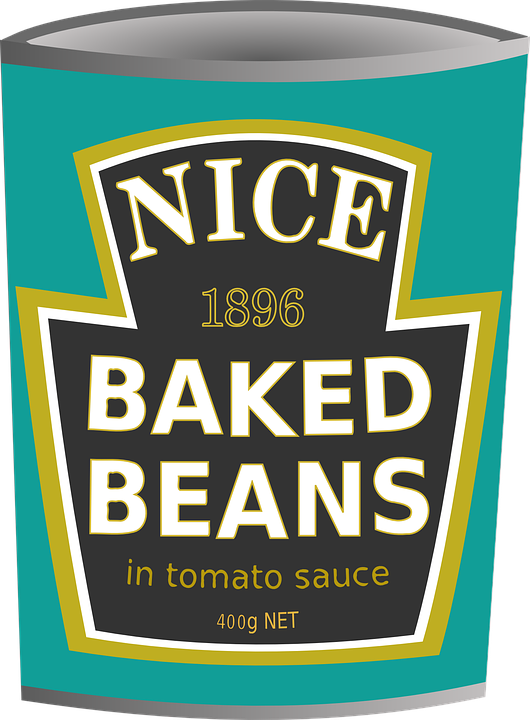 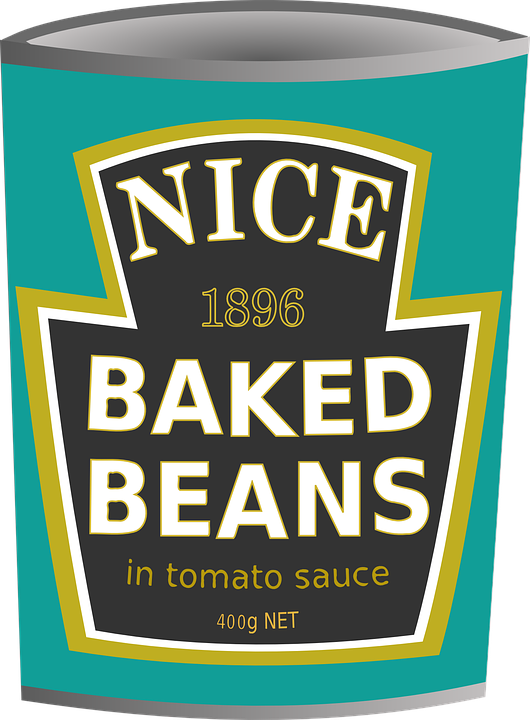 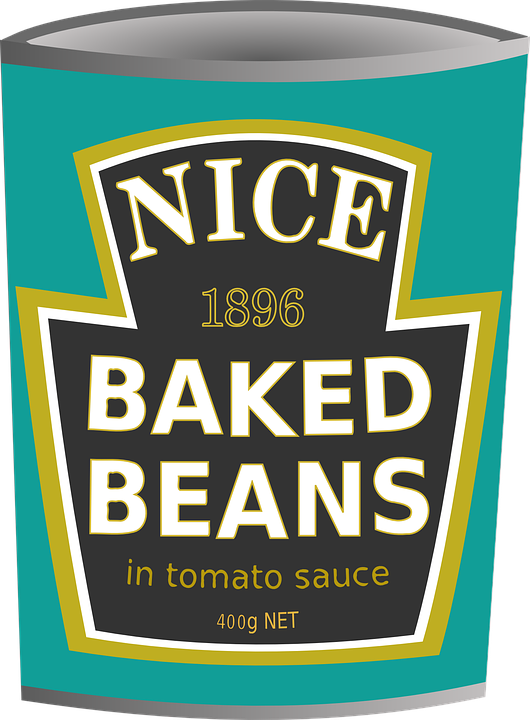 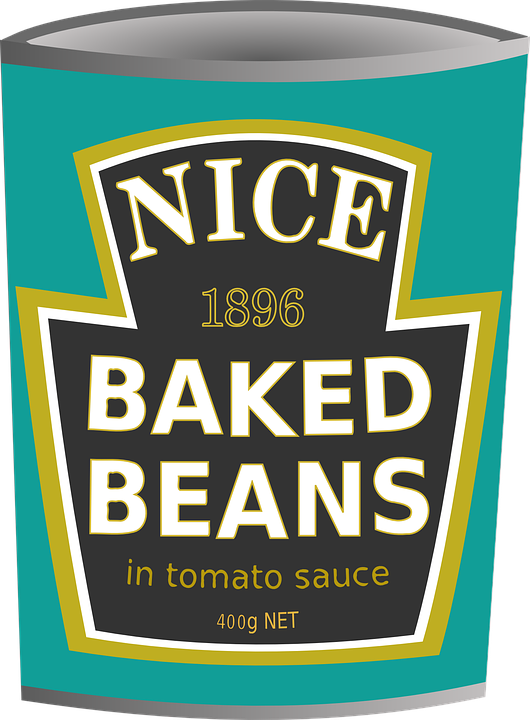 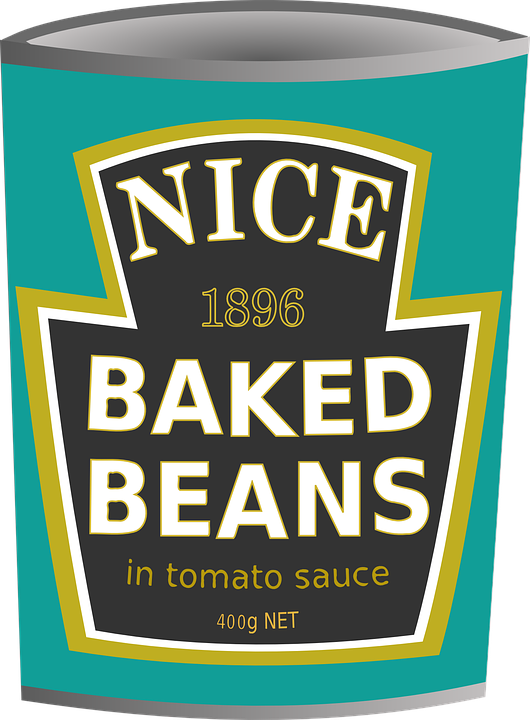 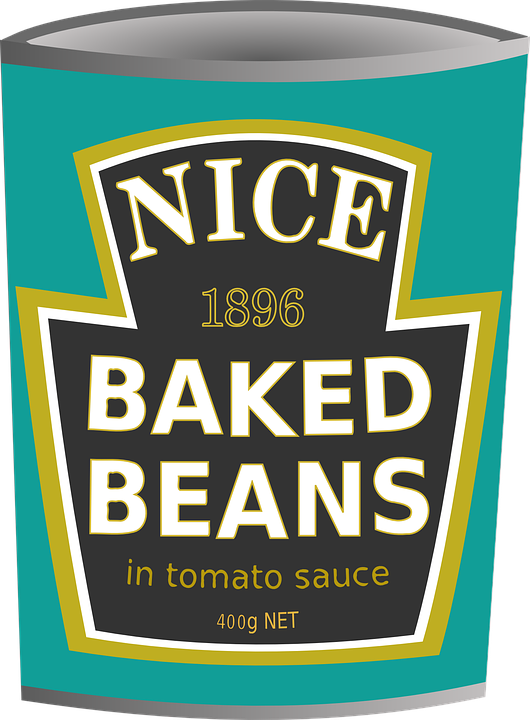 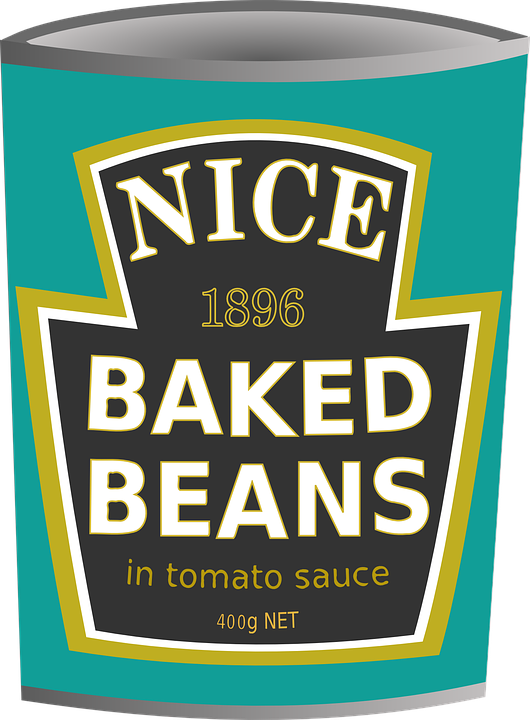 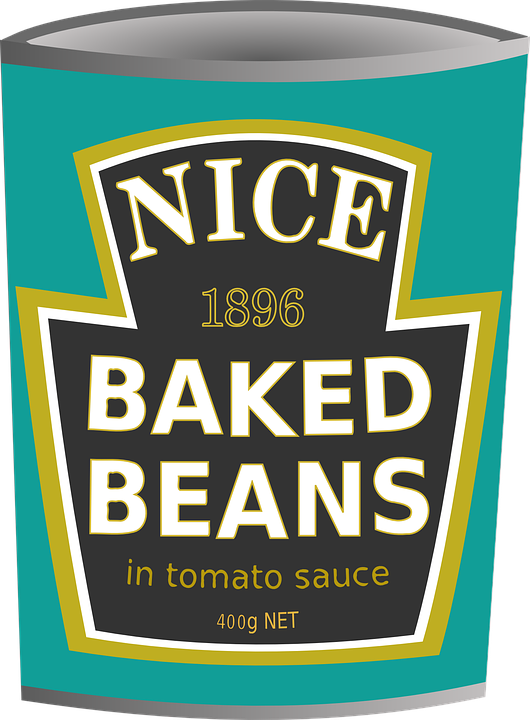 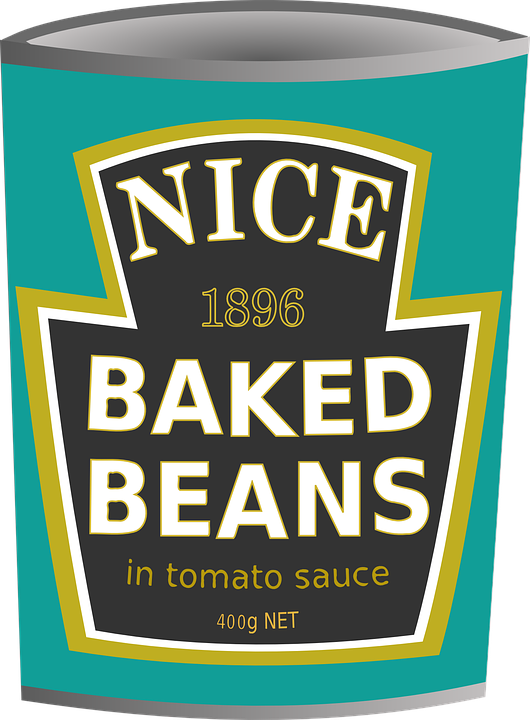 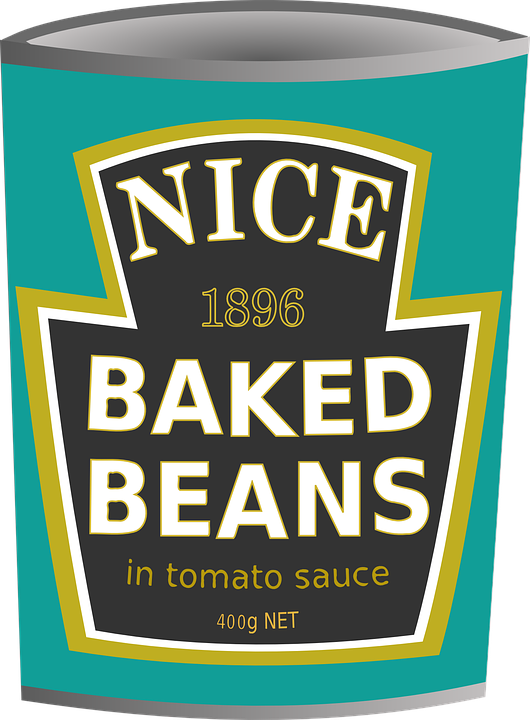 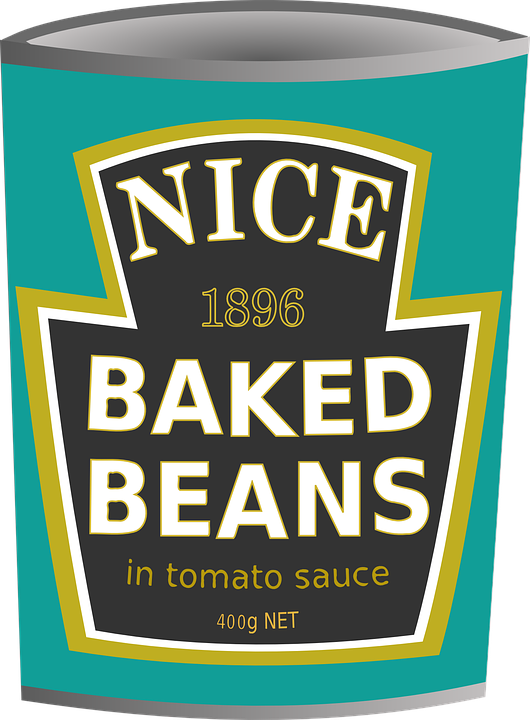 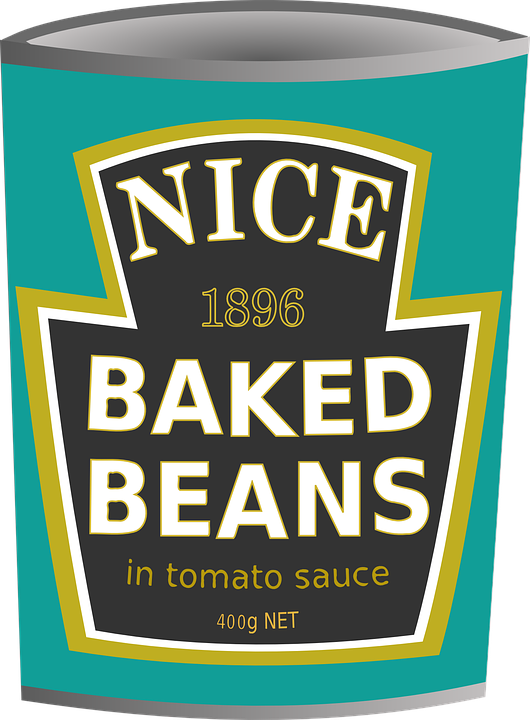 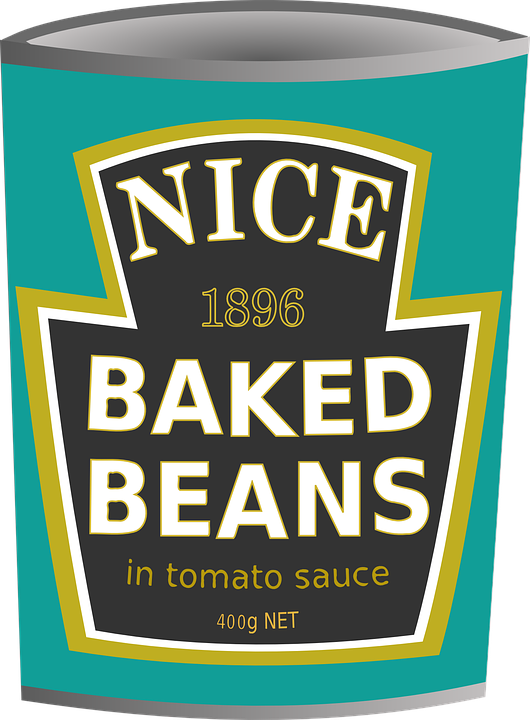 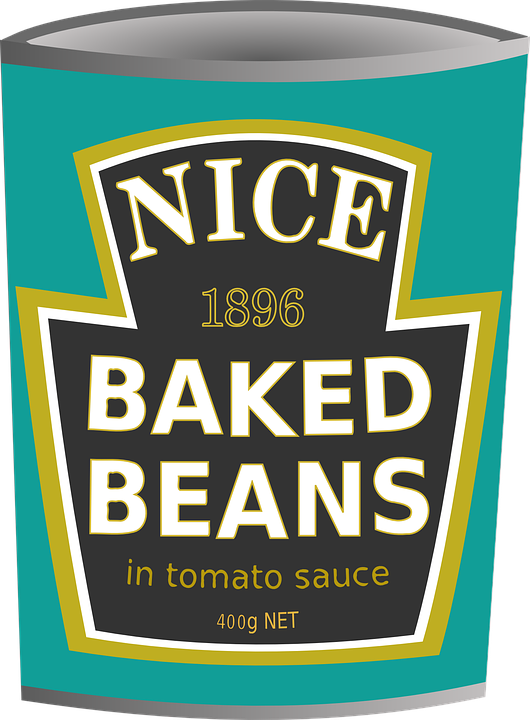 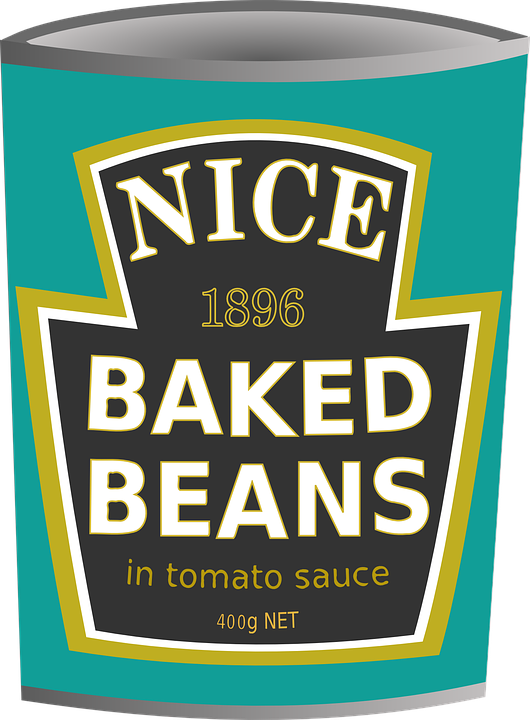 SHOP SHELF SHUFFLE
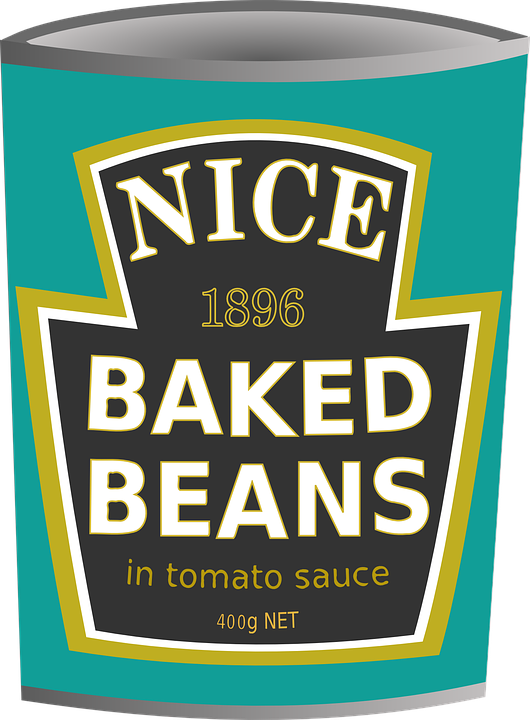 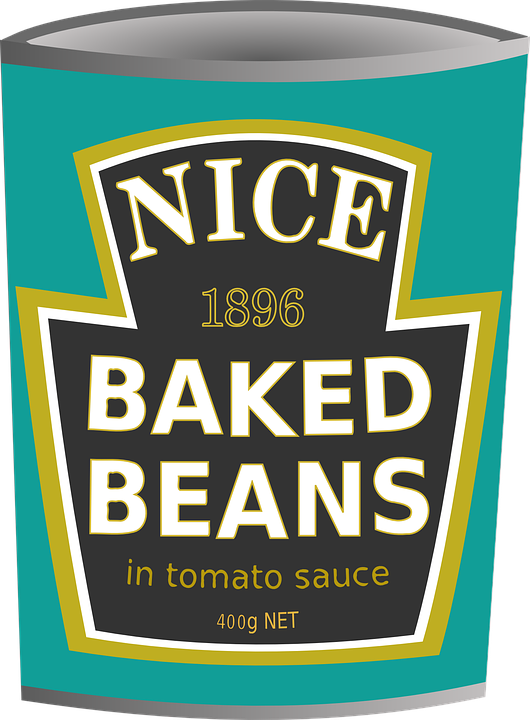 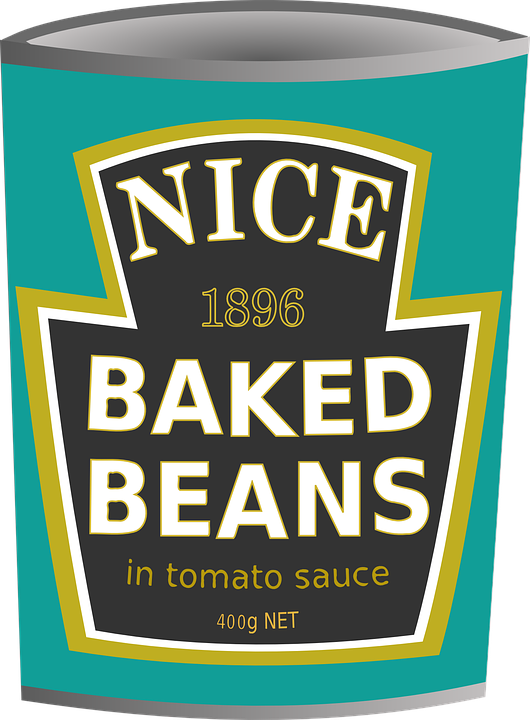 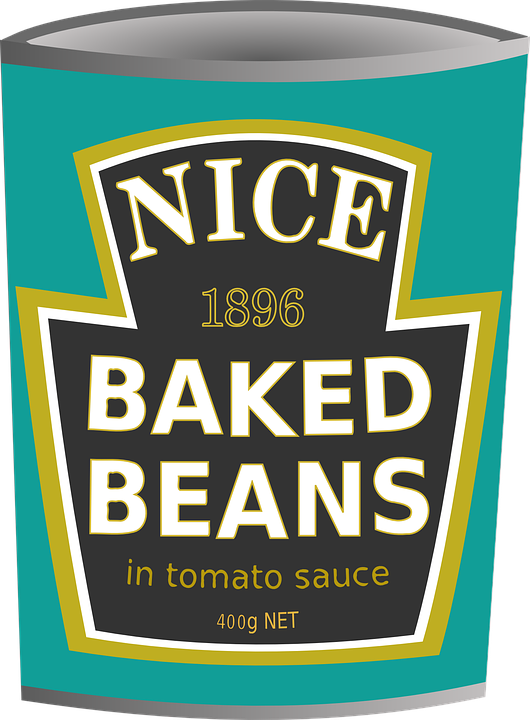 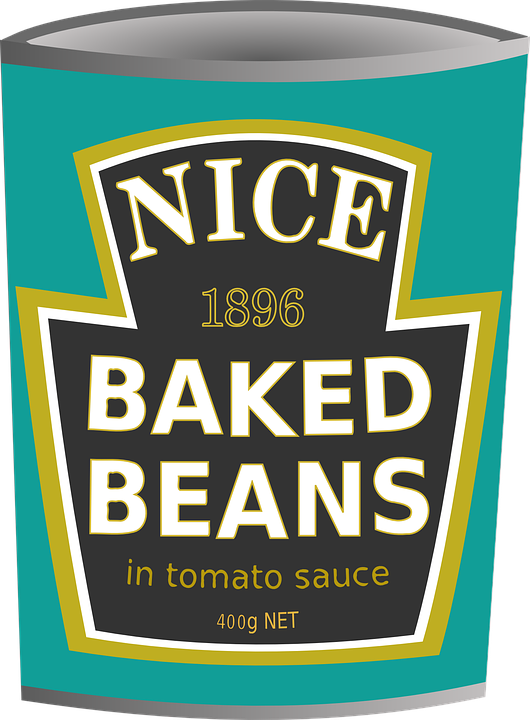 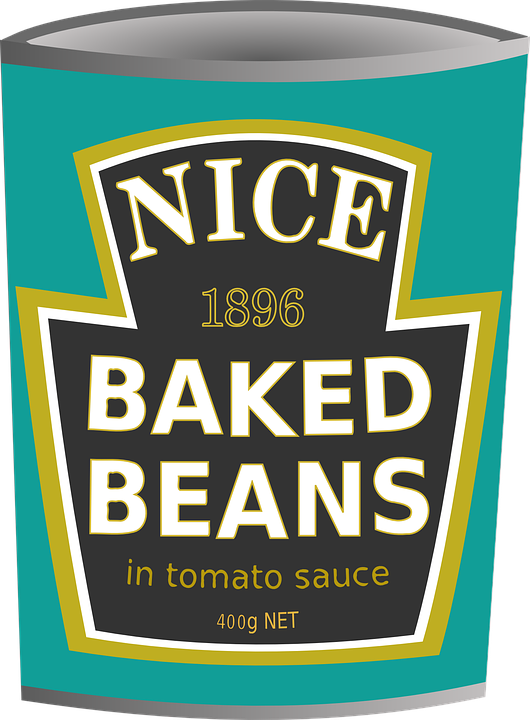 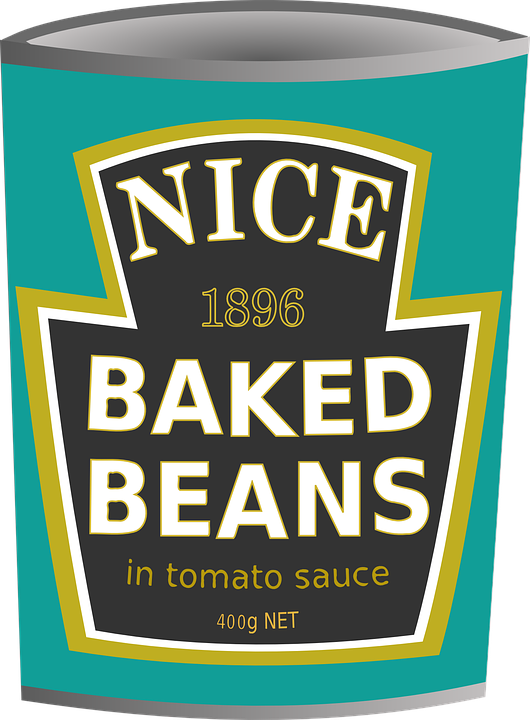 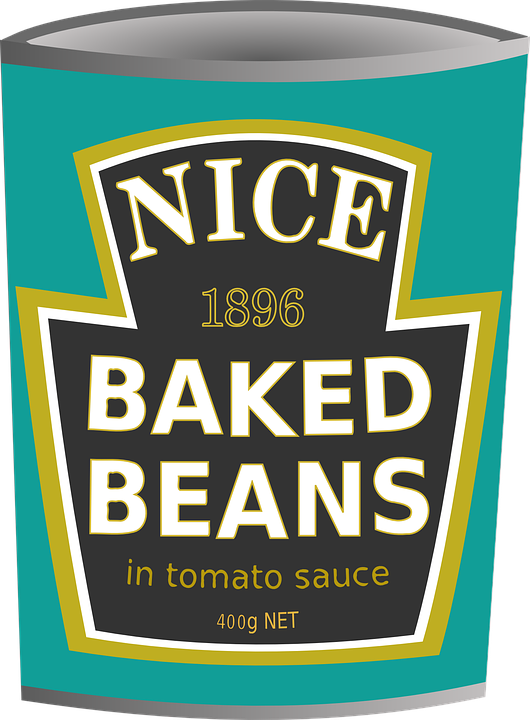 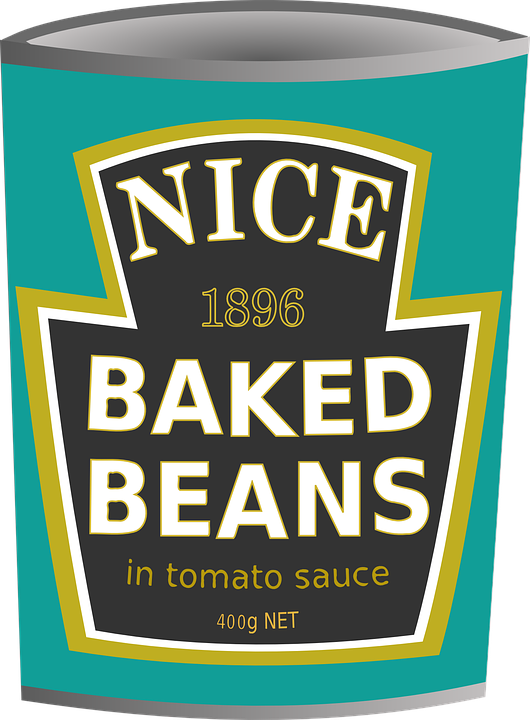 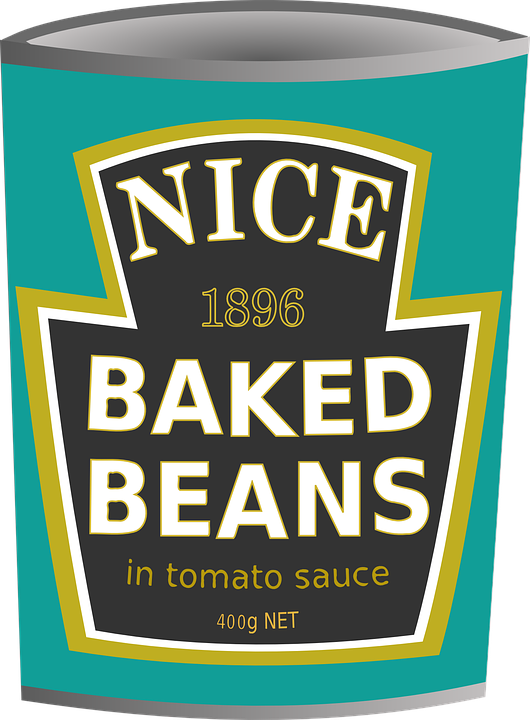 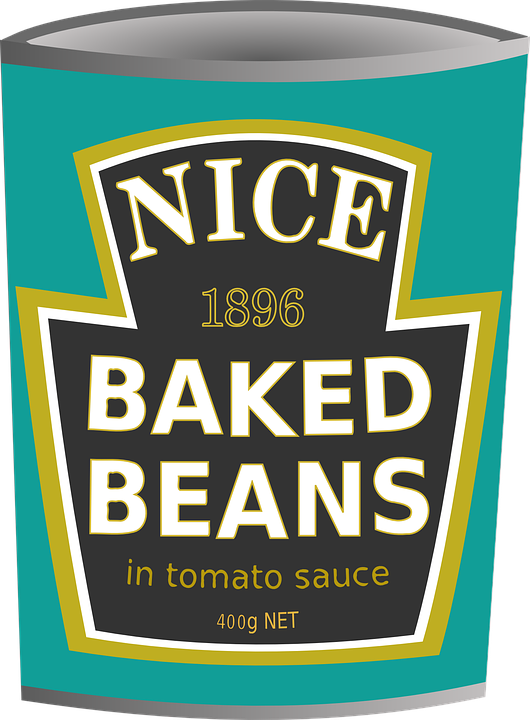 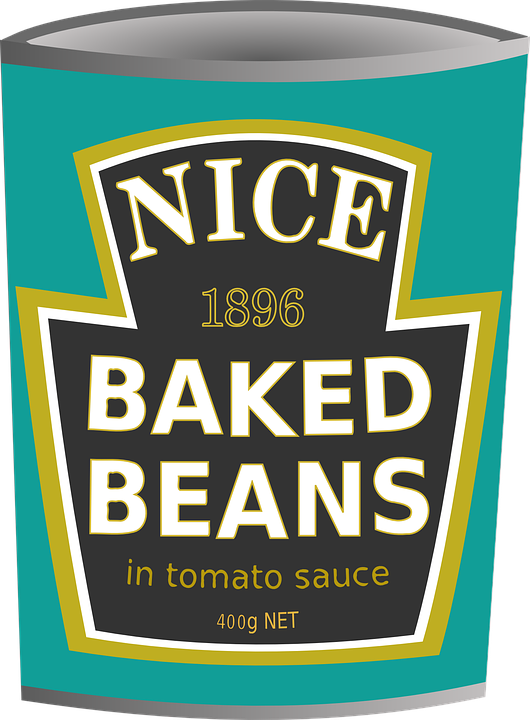 NEXT
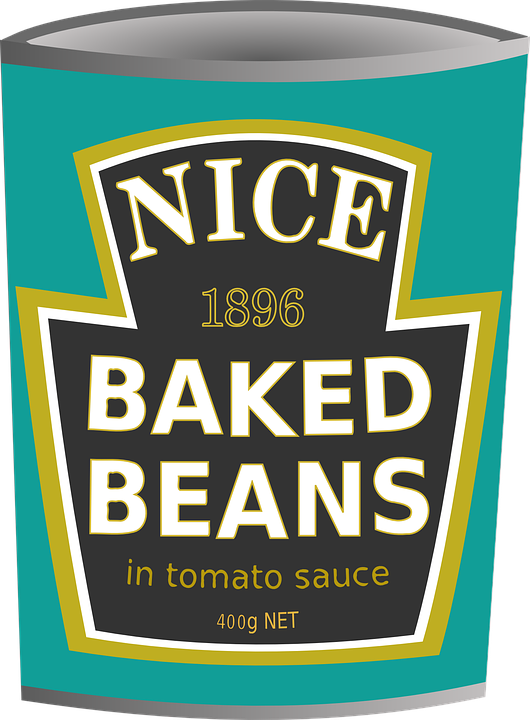 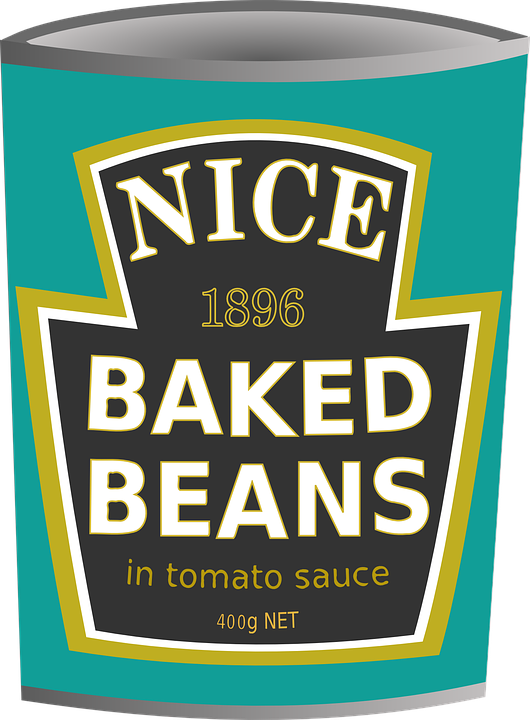 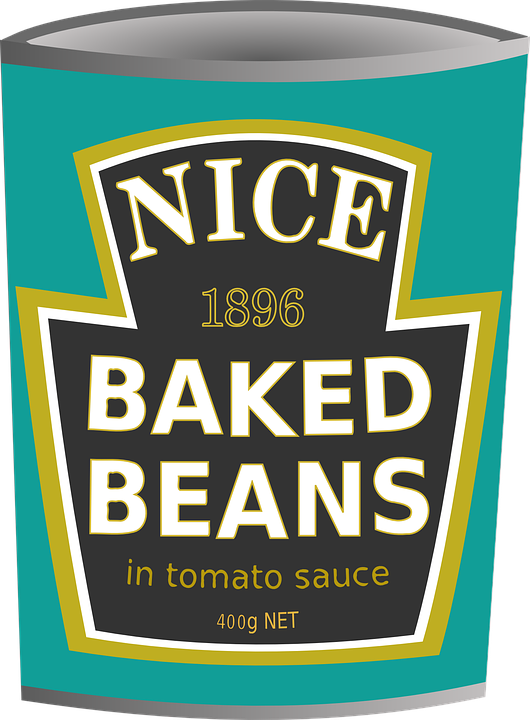 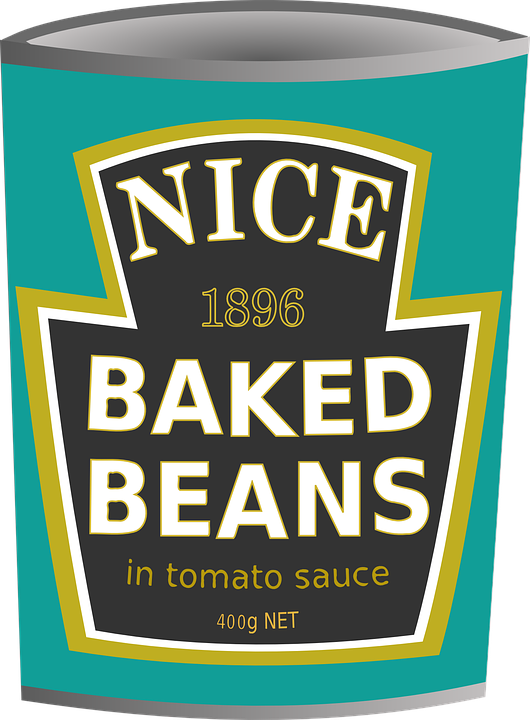 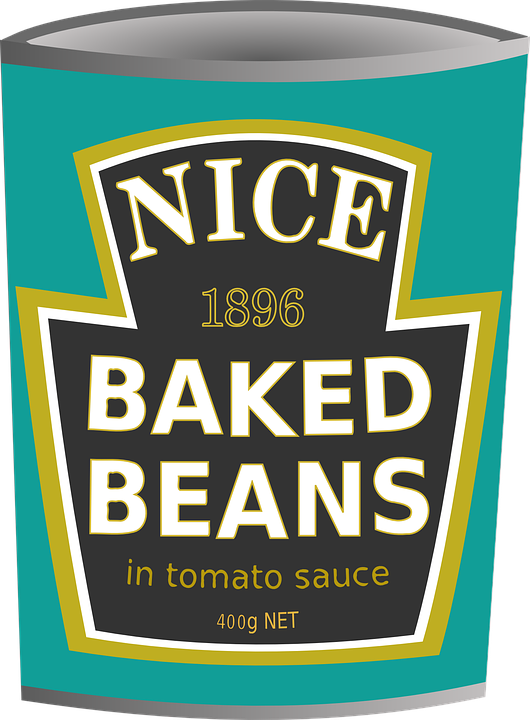 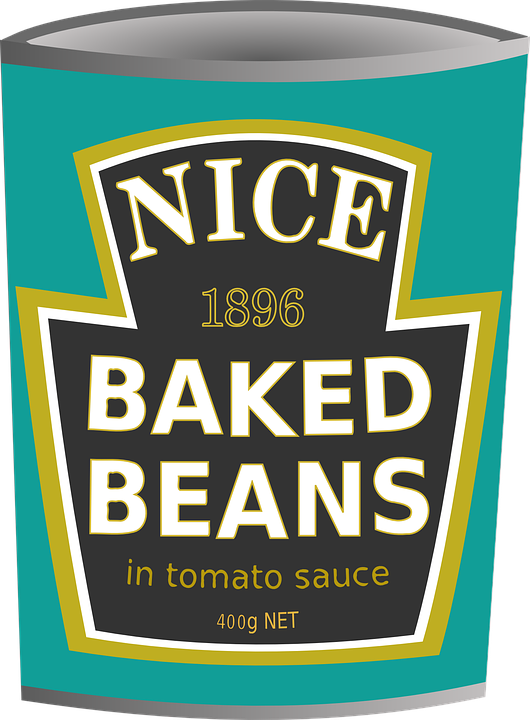 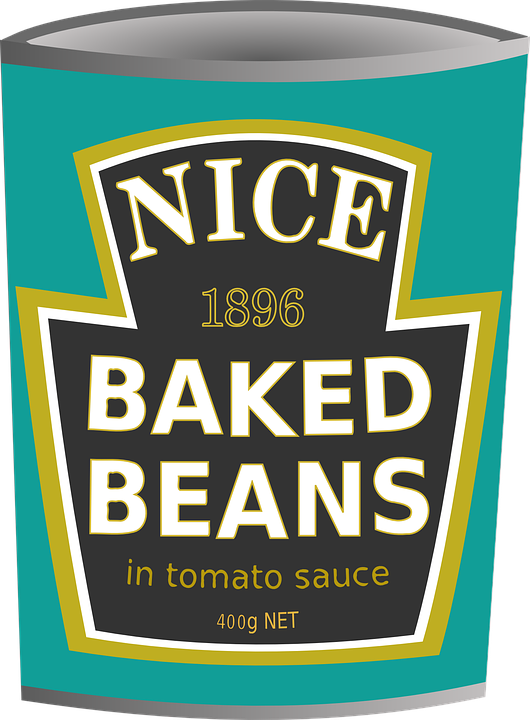 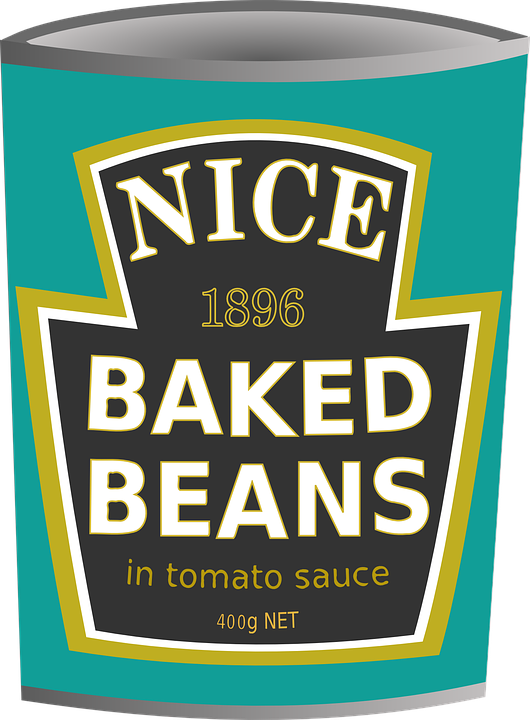 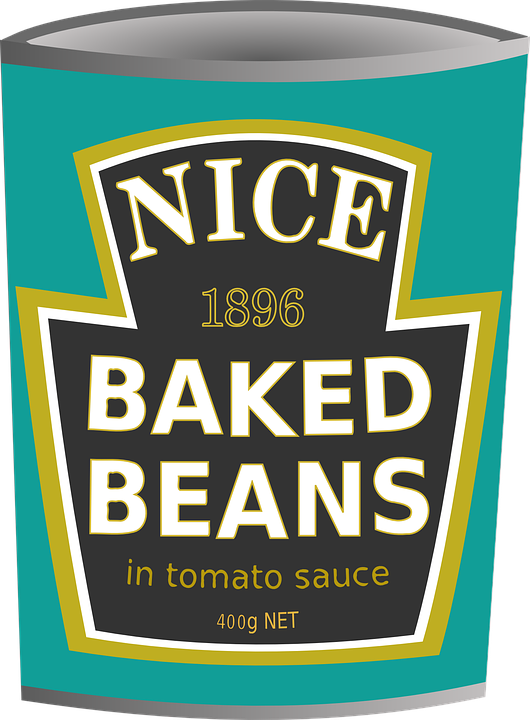 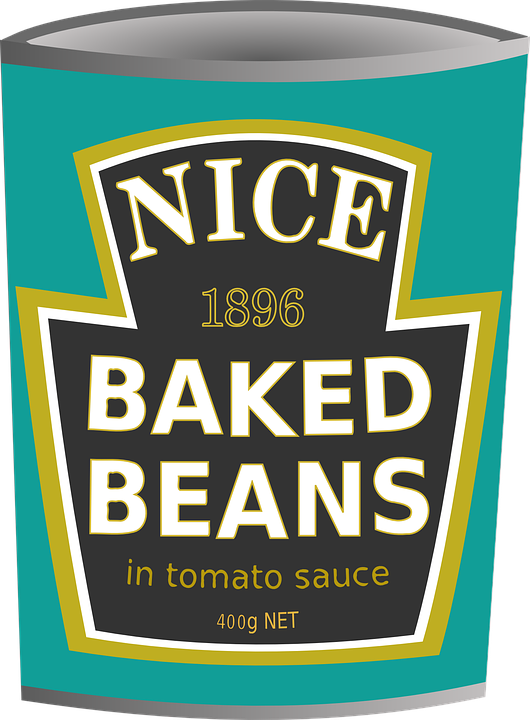 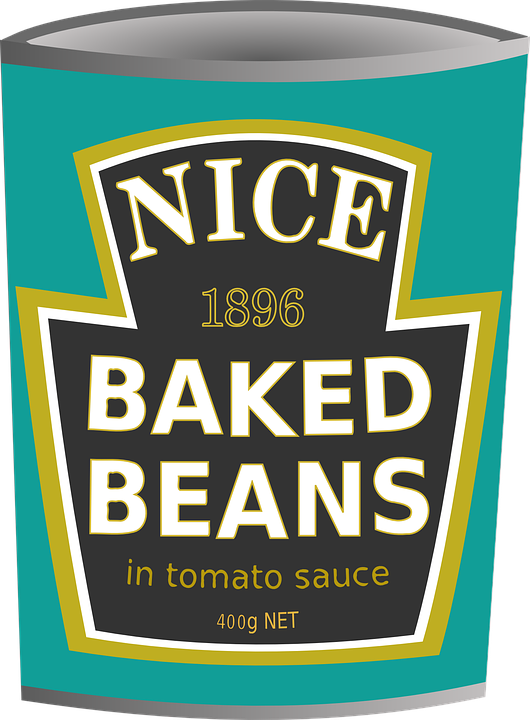 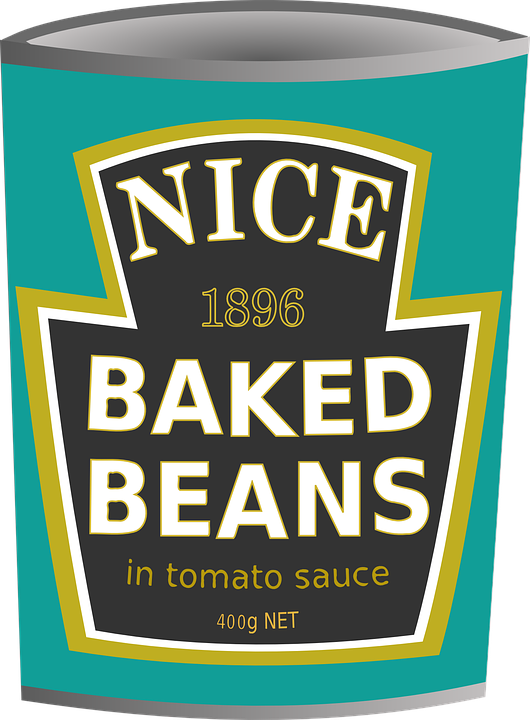 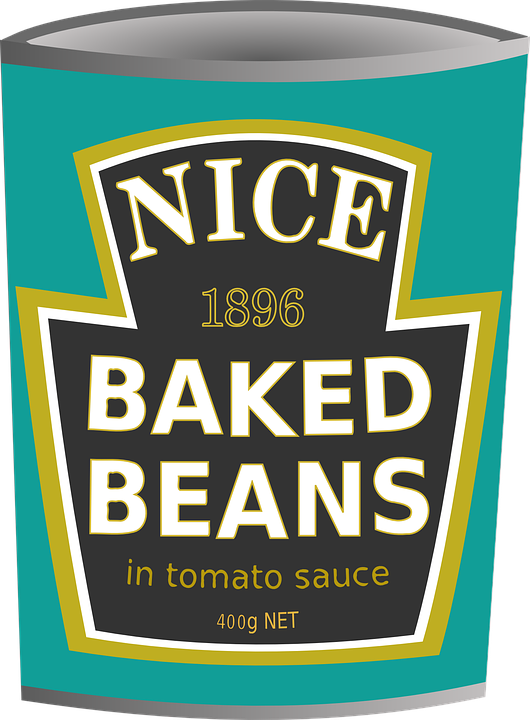 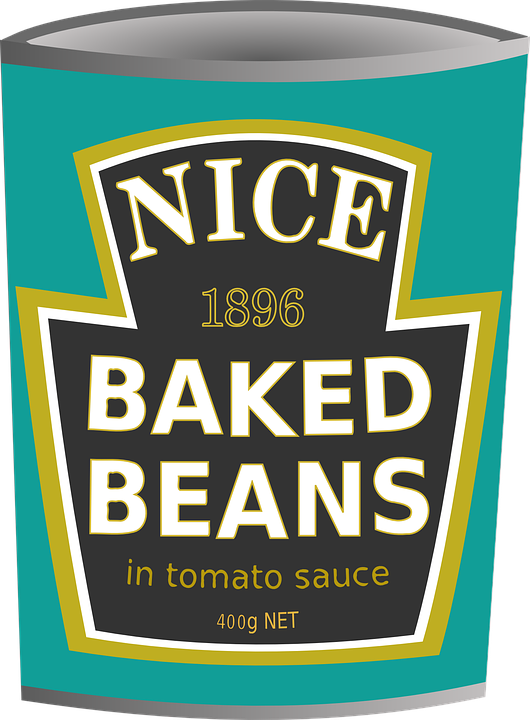 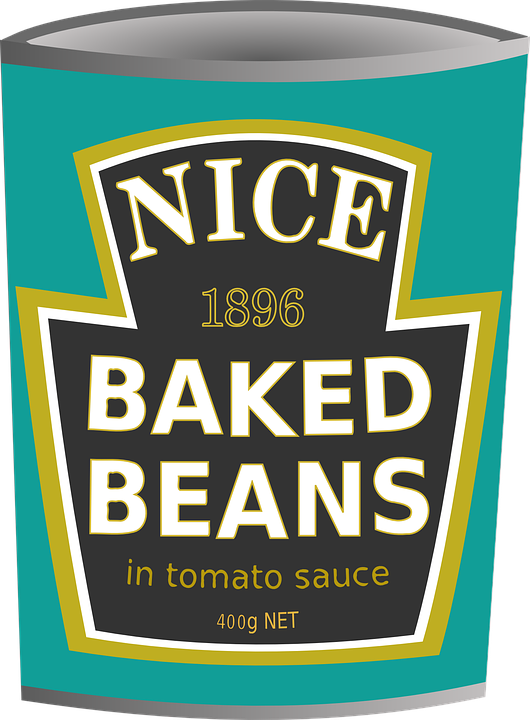 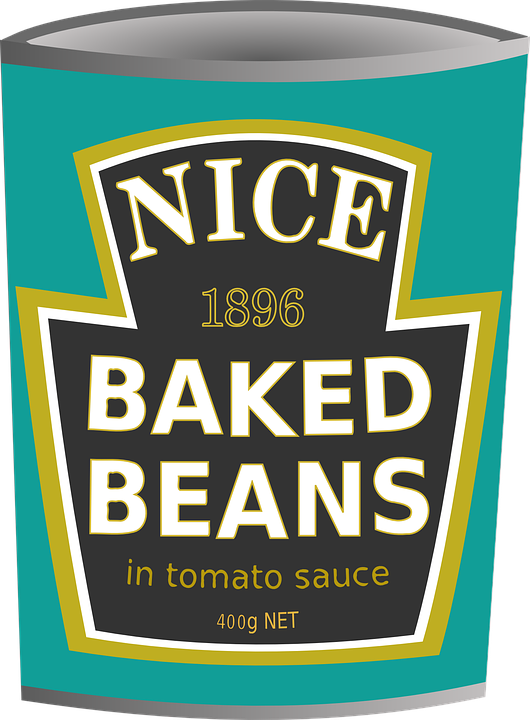 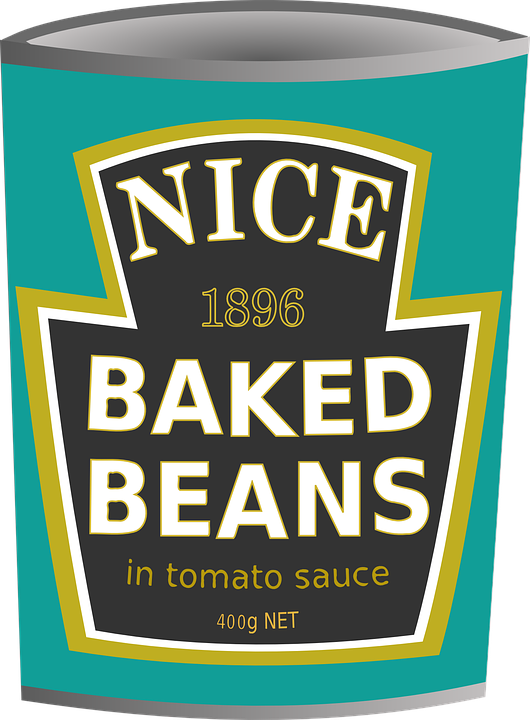 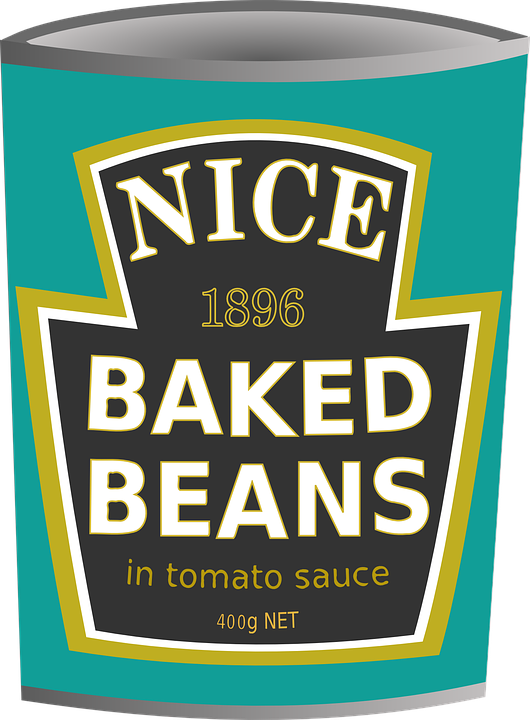 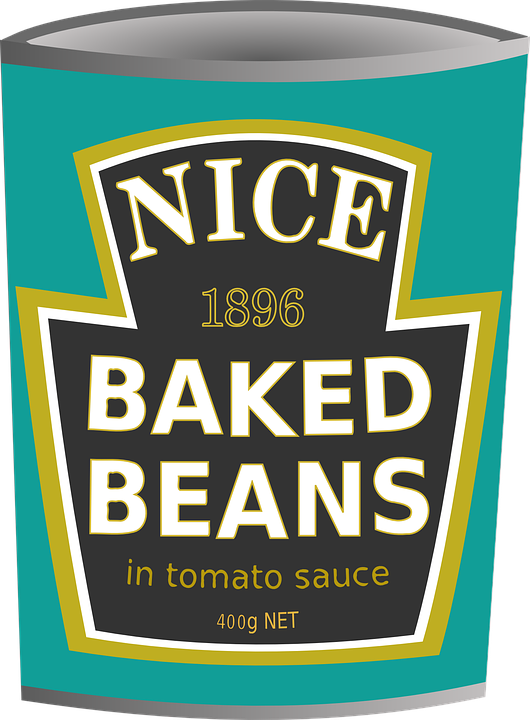 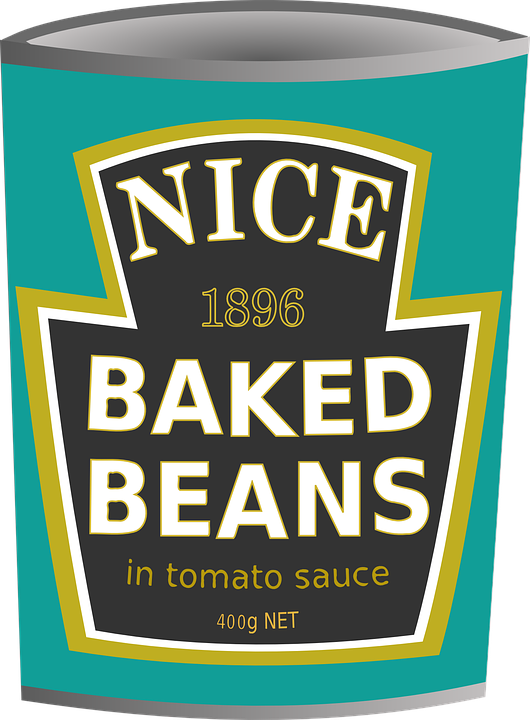 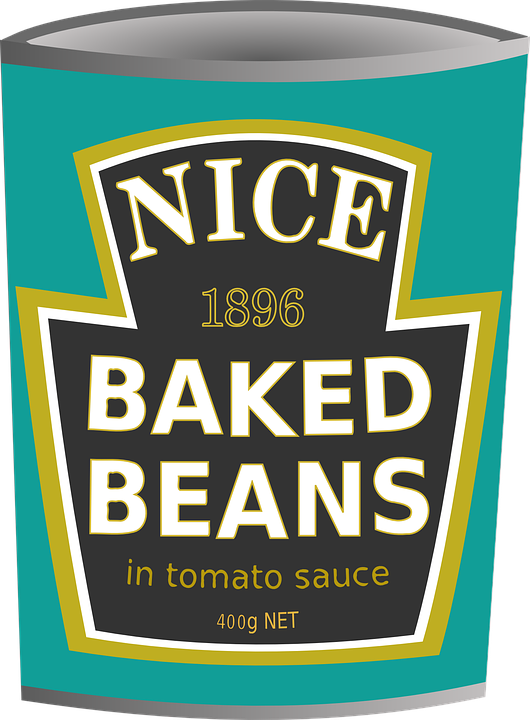 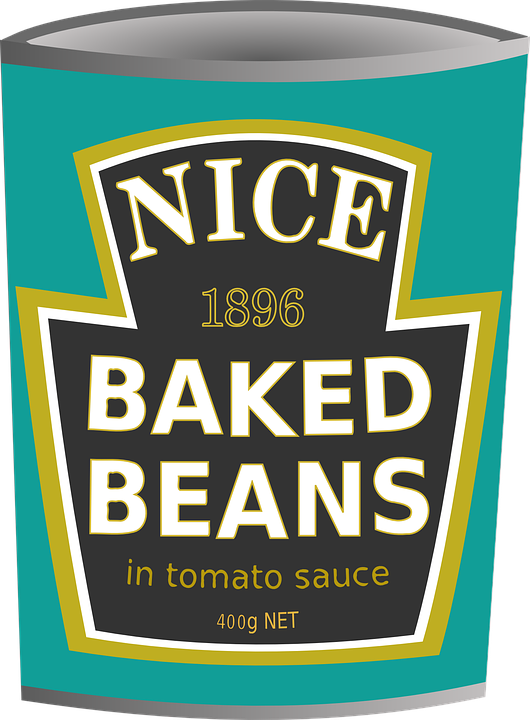 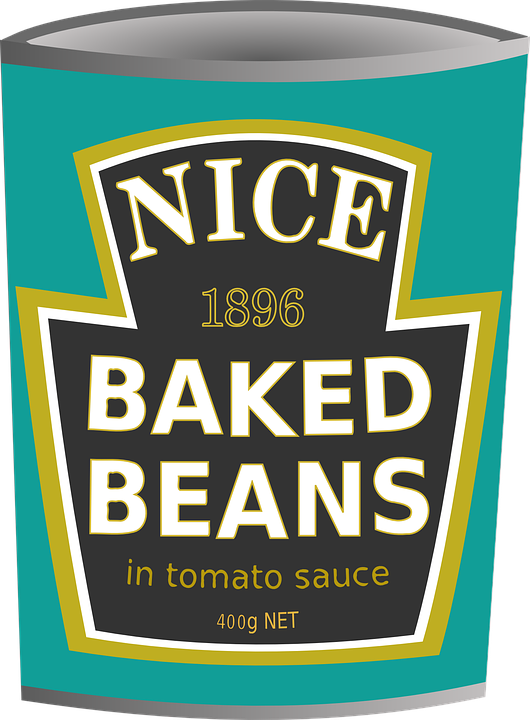 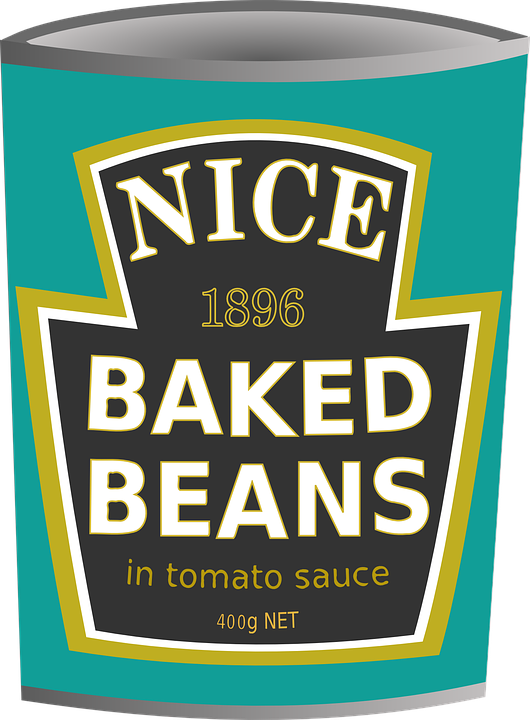 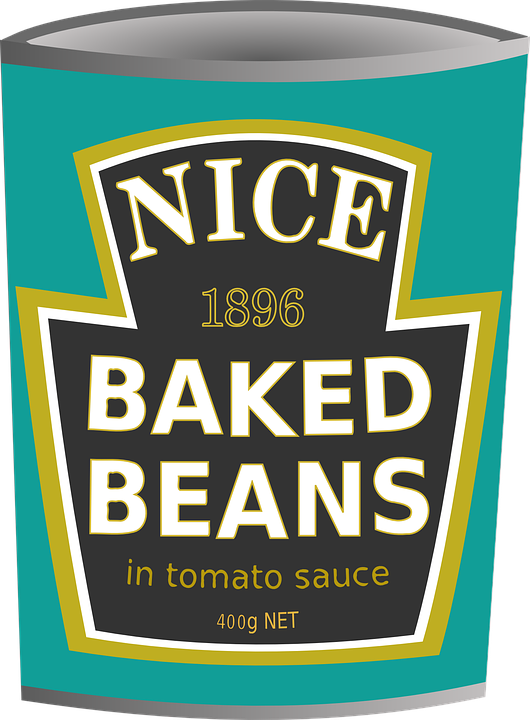 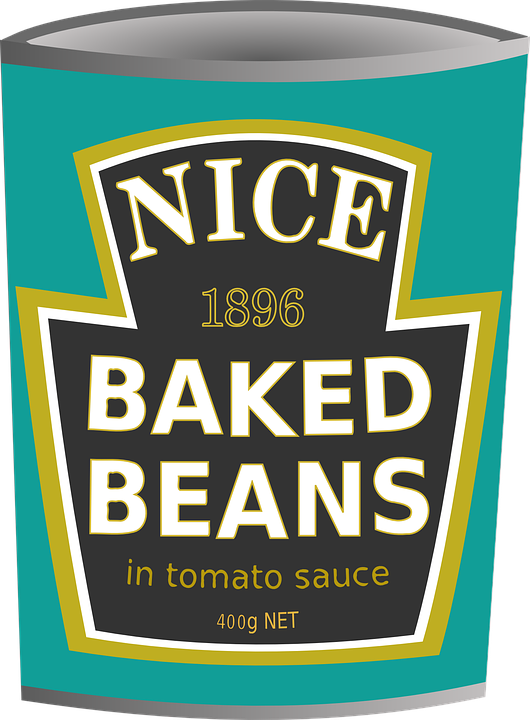 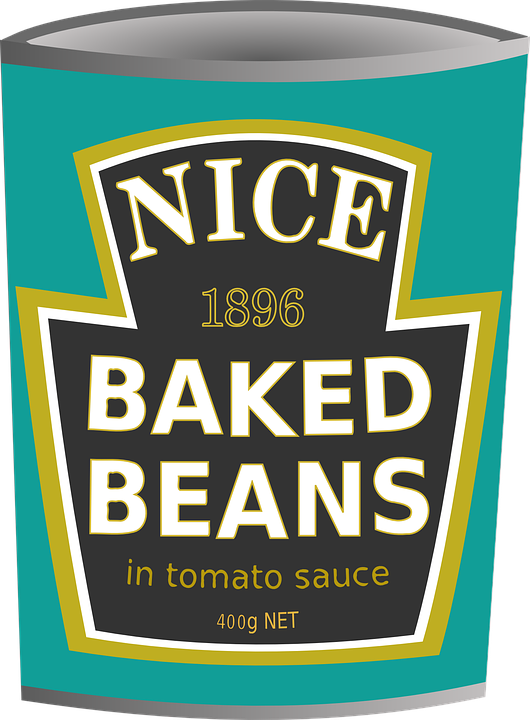 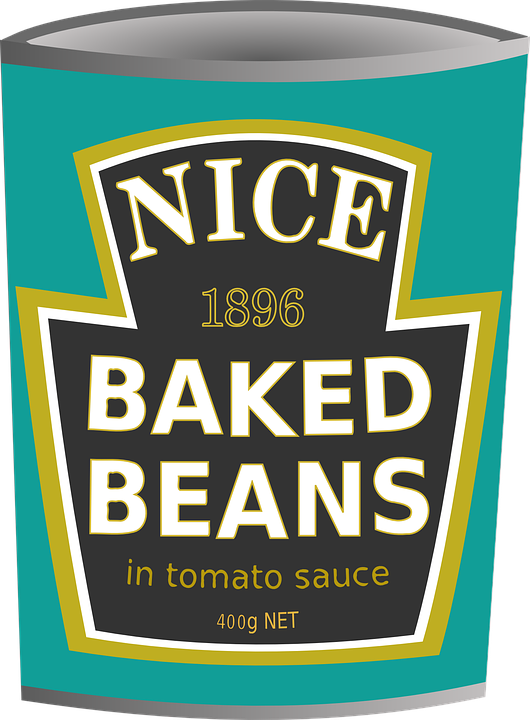 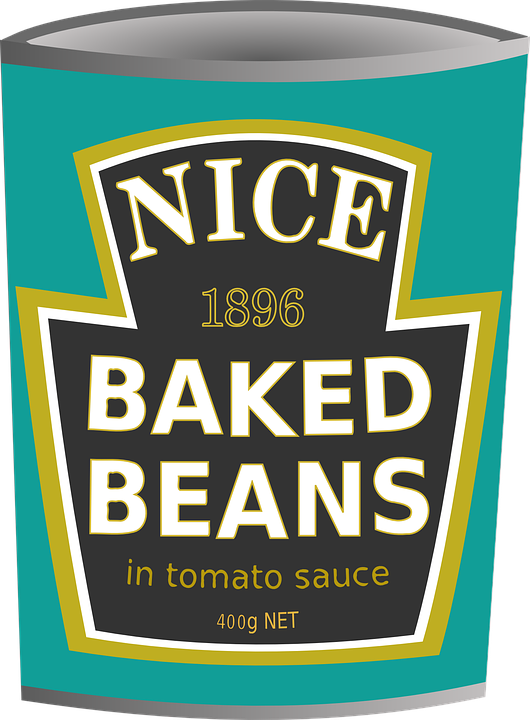 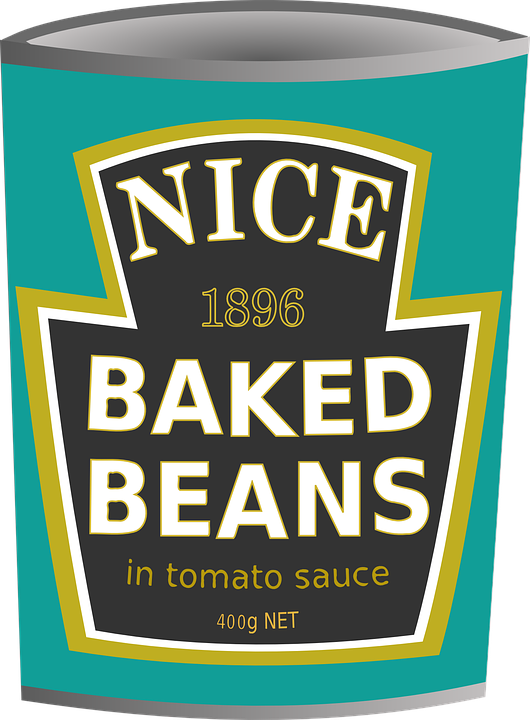 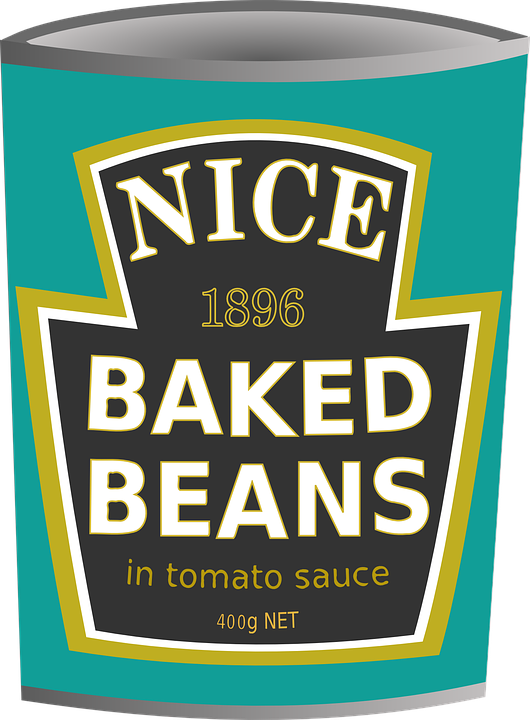 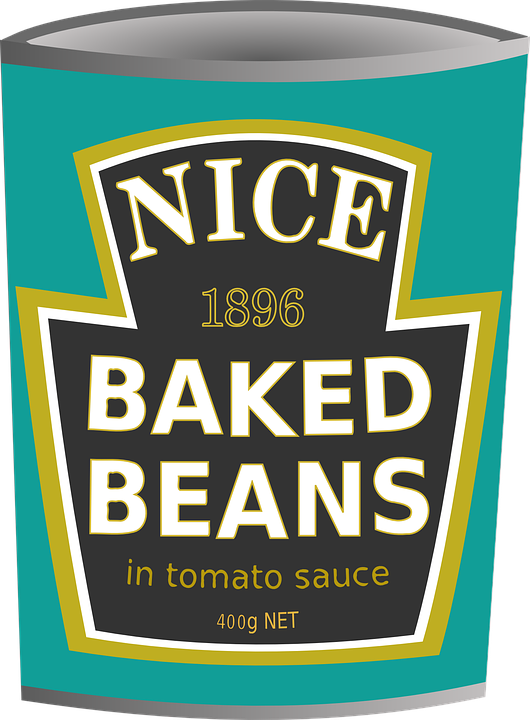 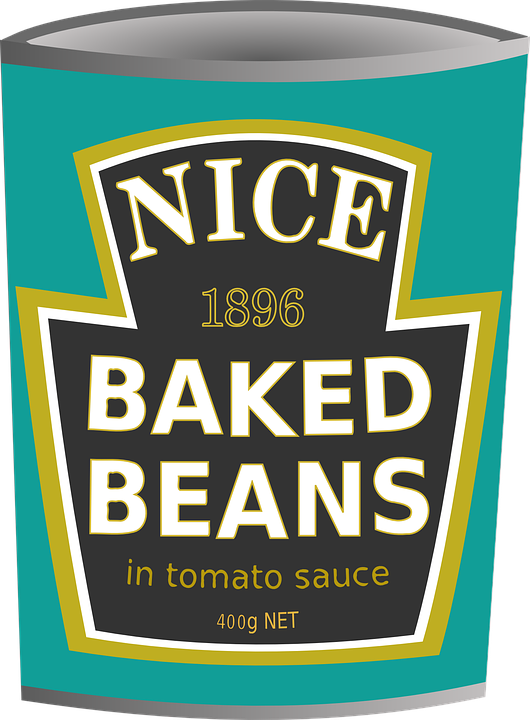 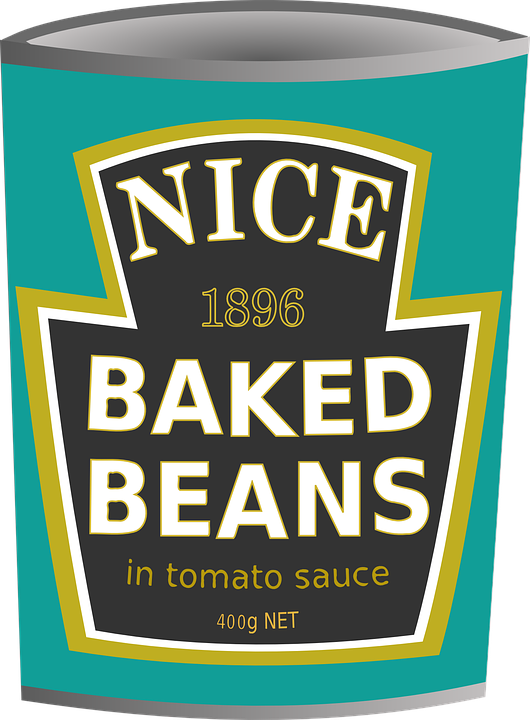 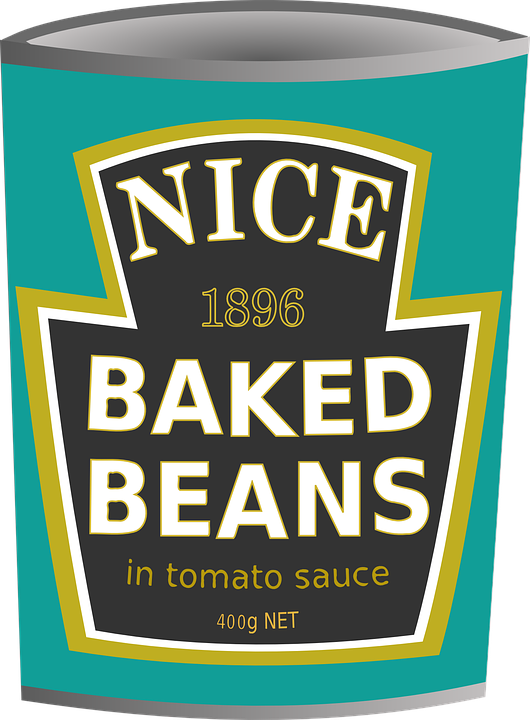 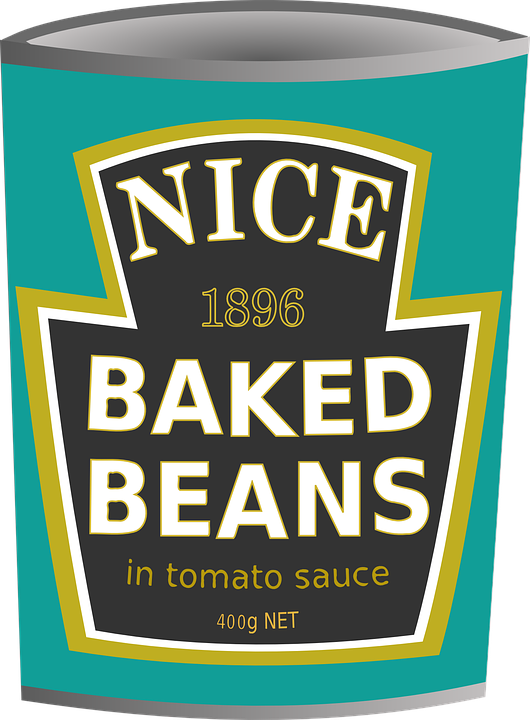 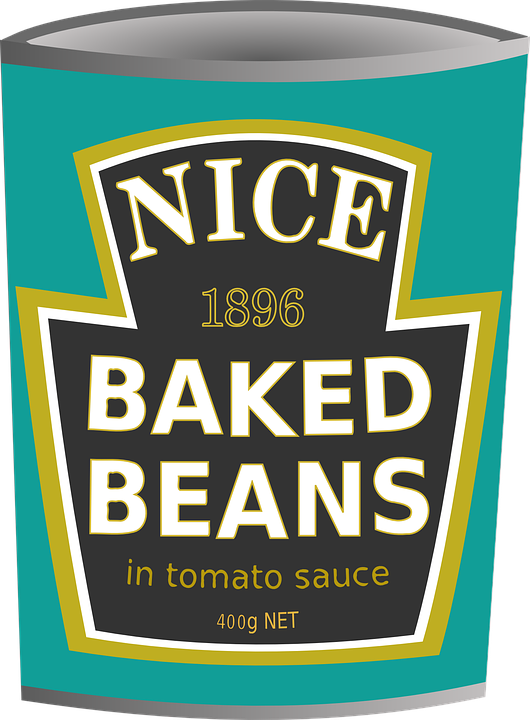 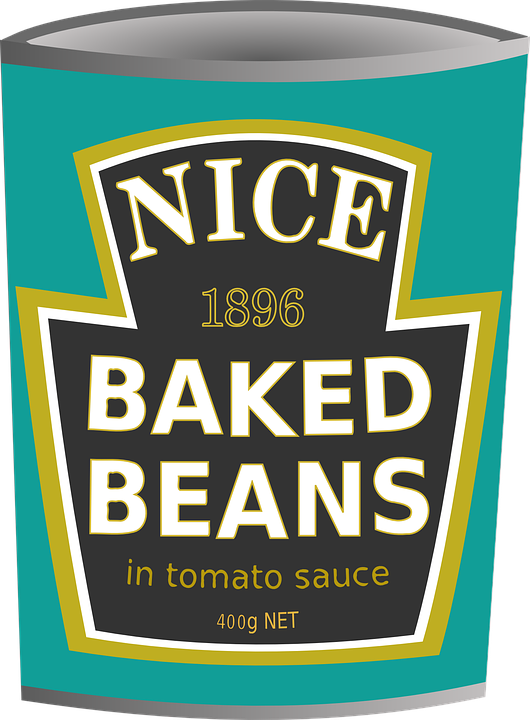 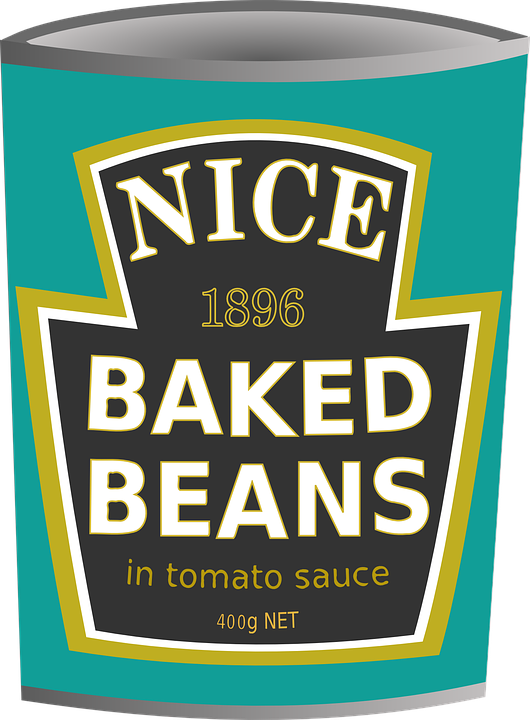 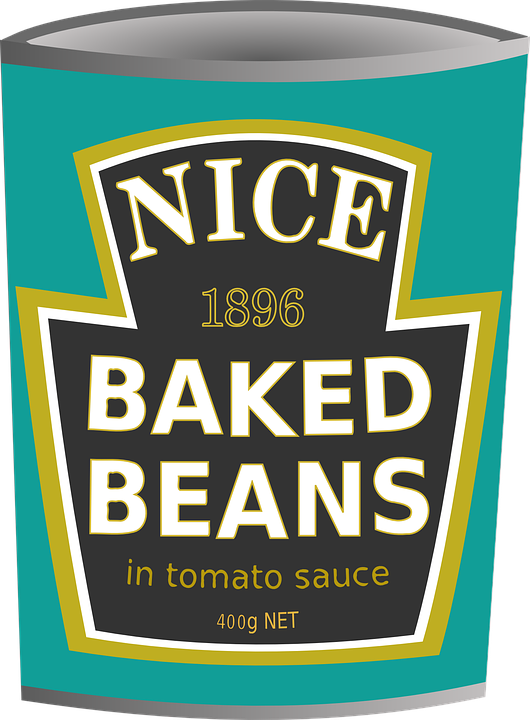 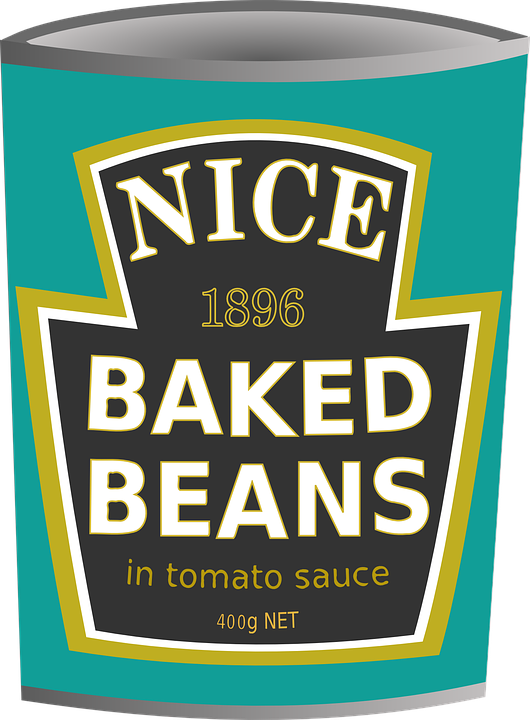 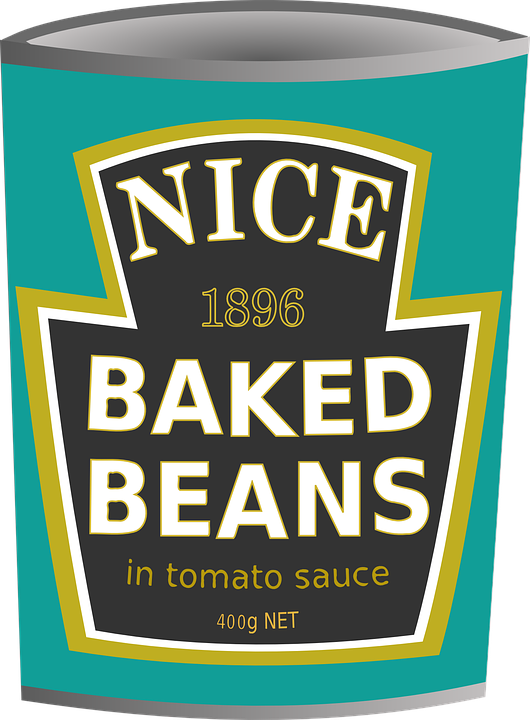 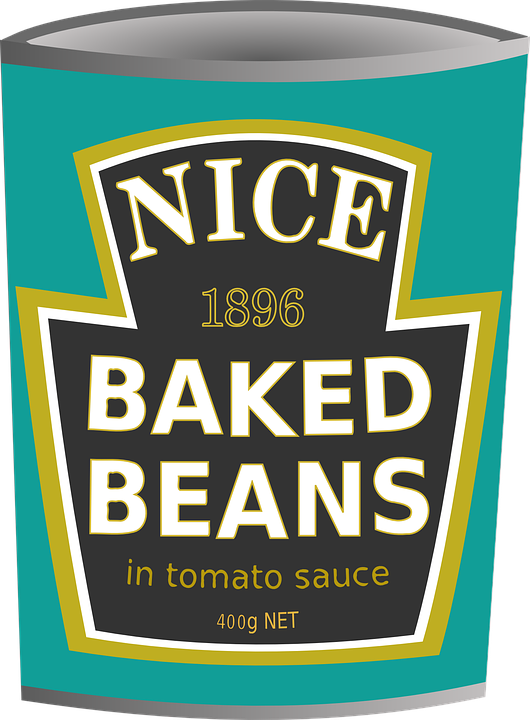 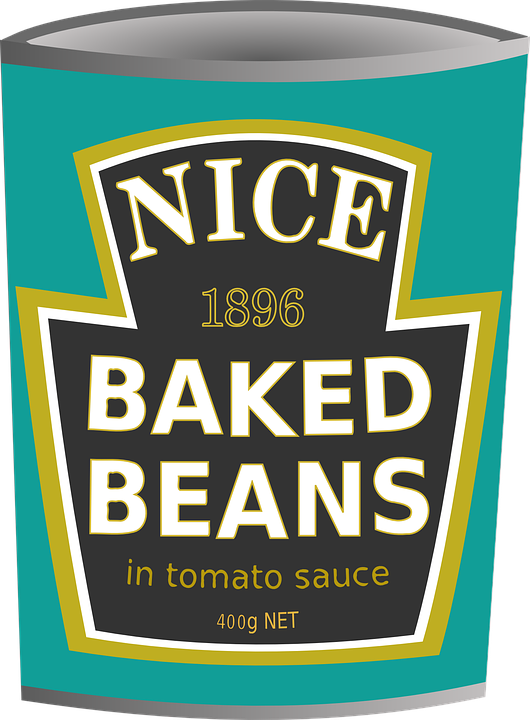 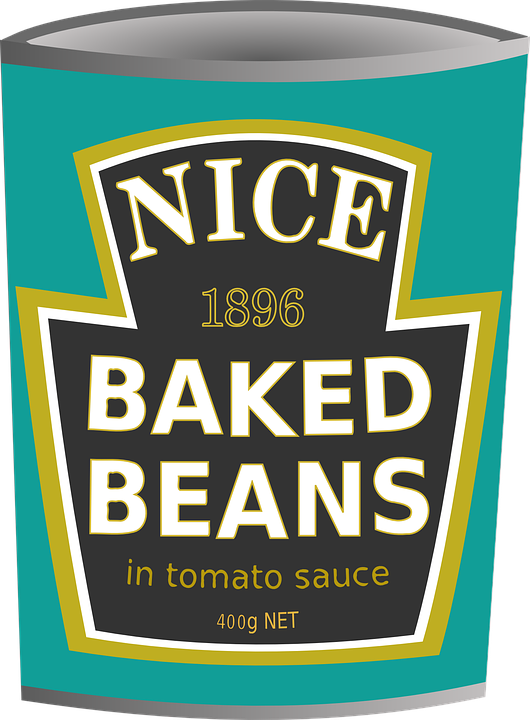 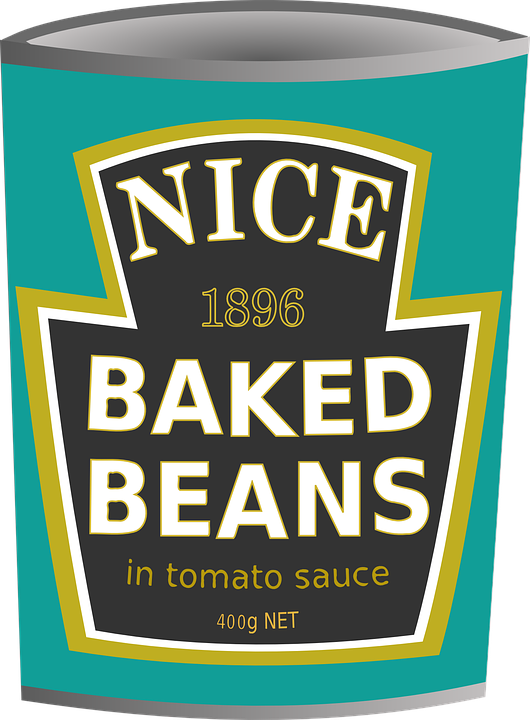 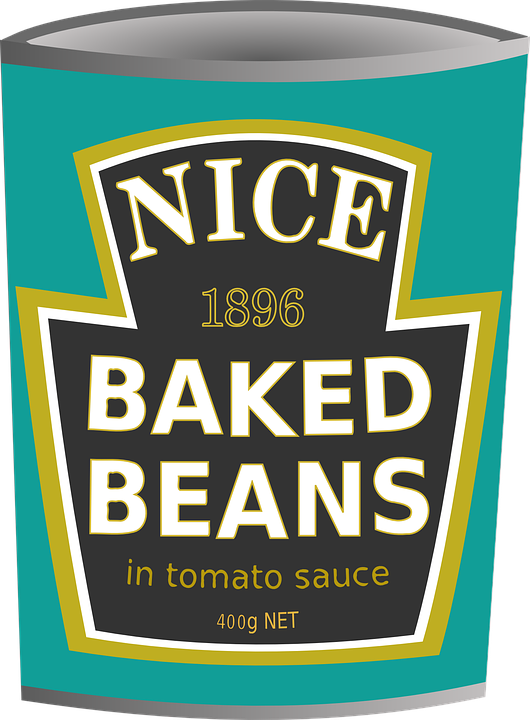 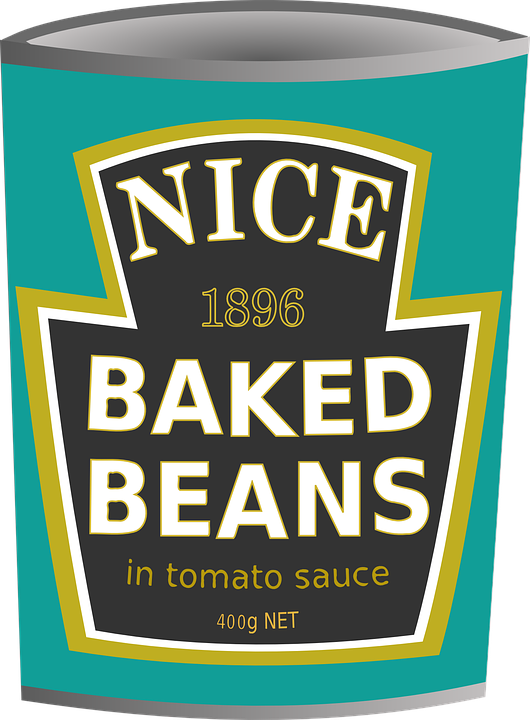 SHOP SHELF SHUFFLE
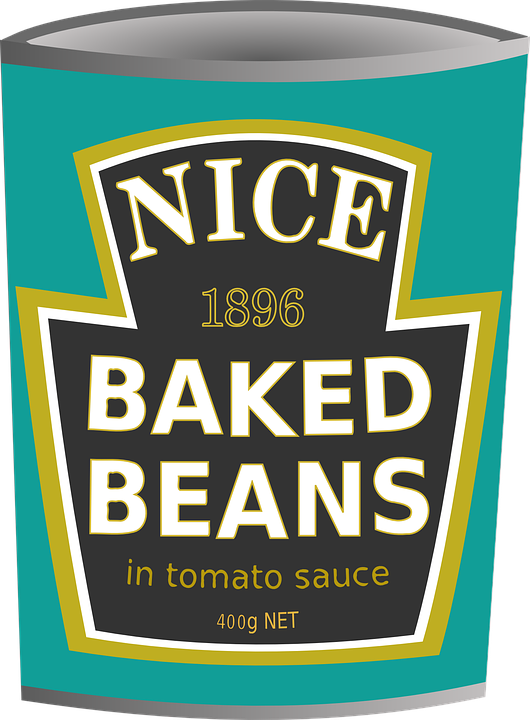 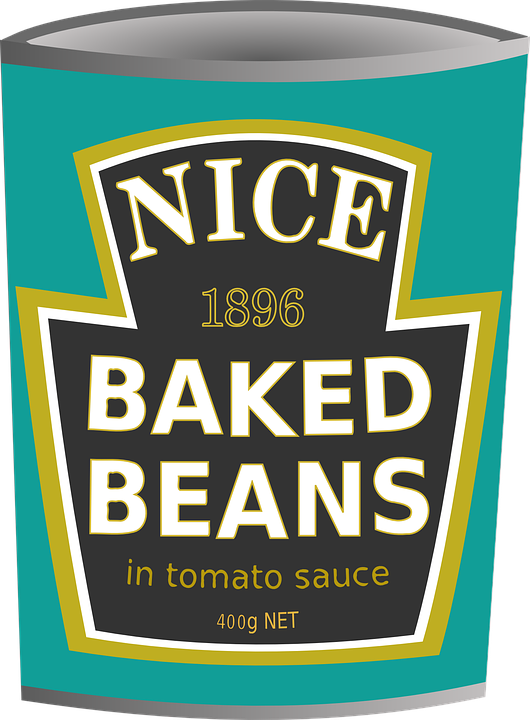 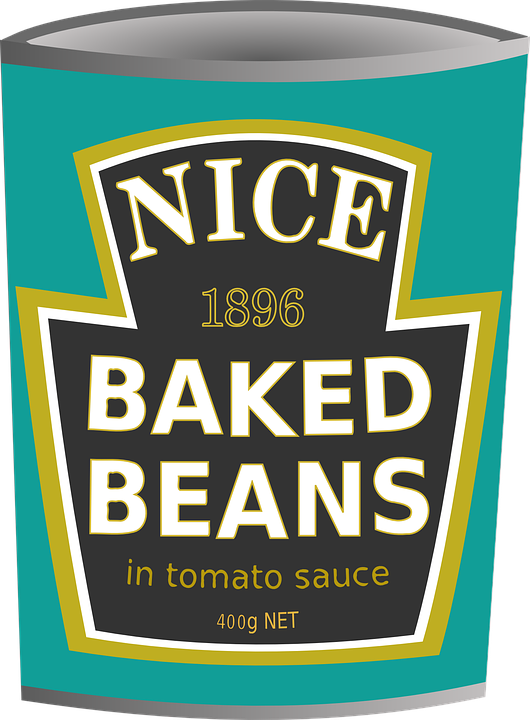 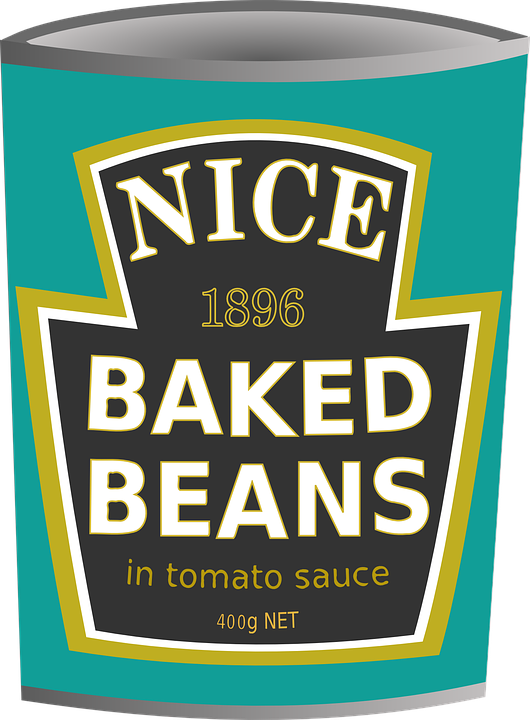 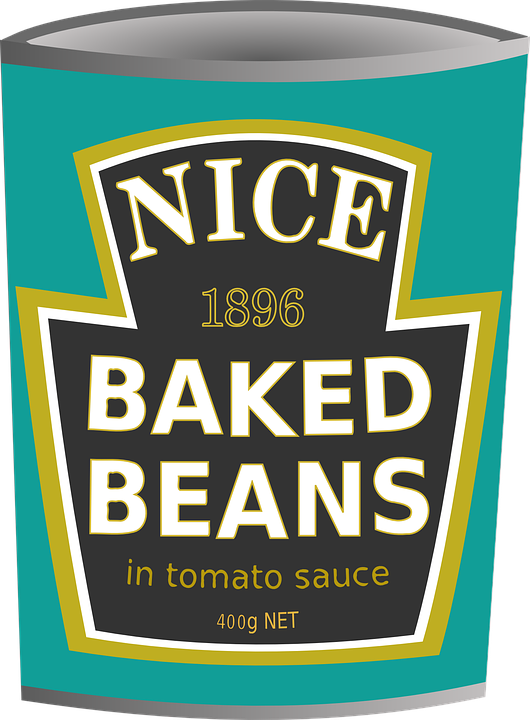 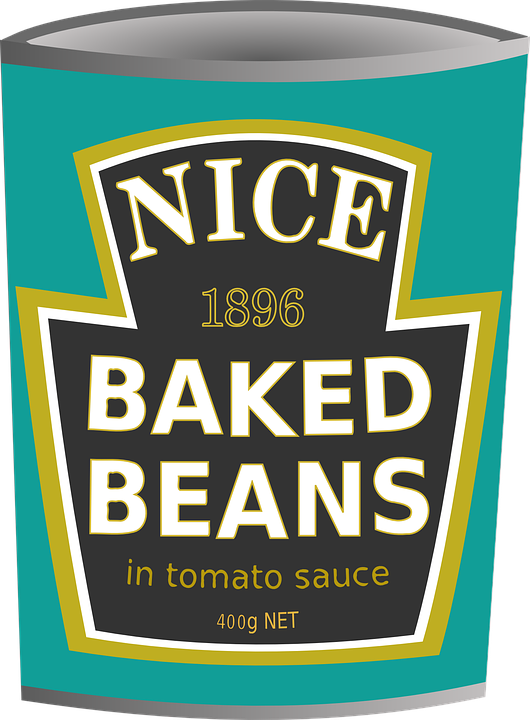 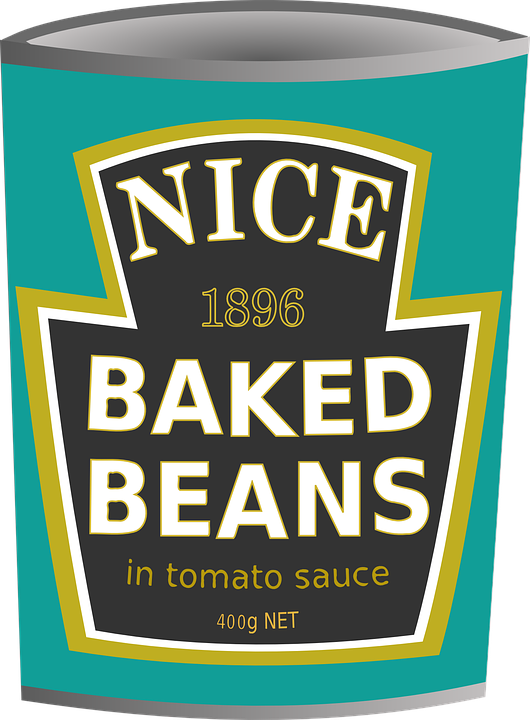 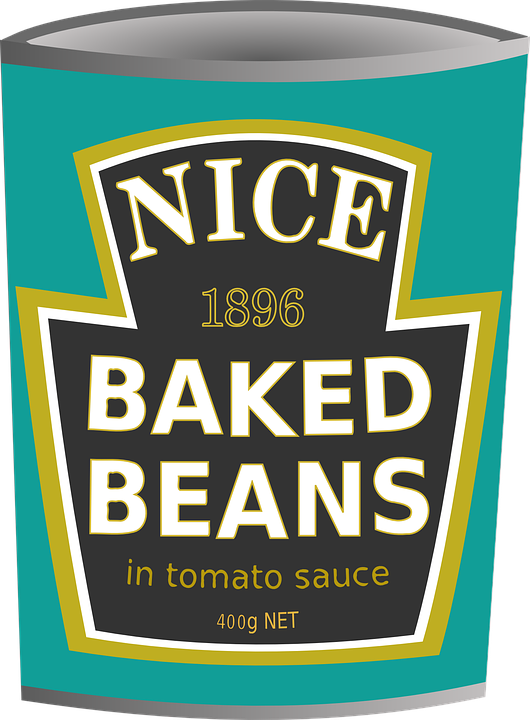 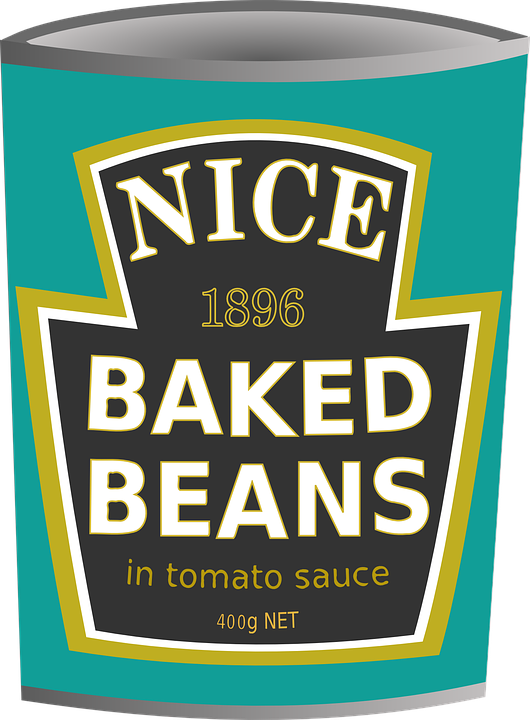 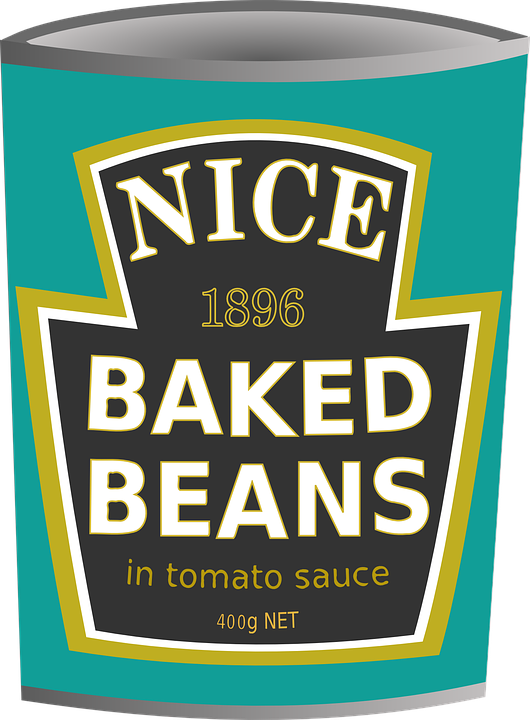 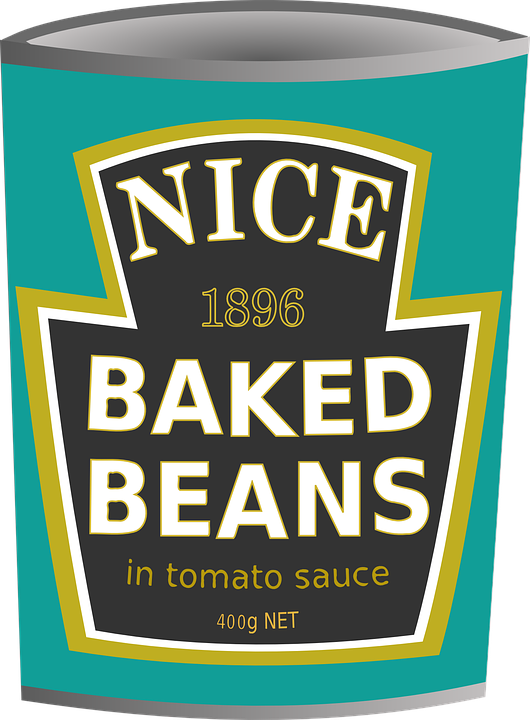 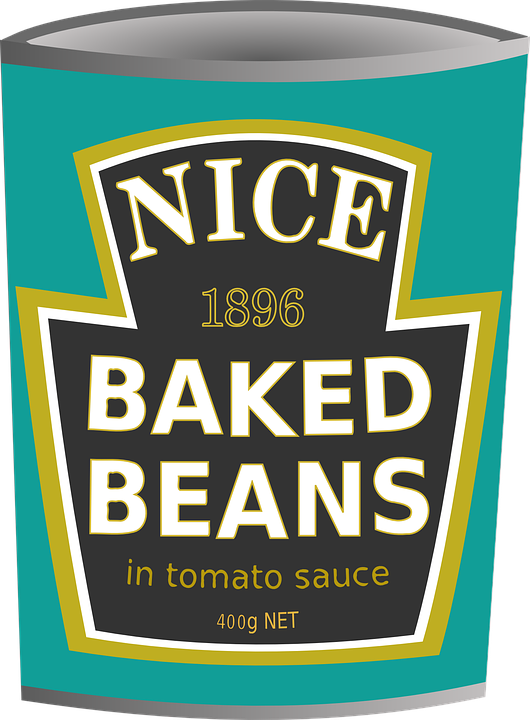 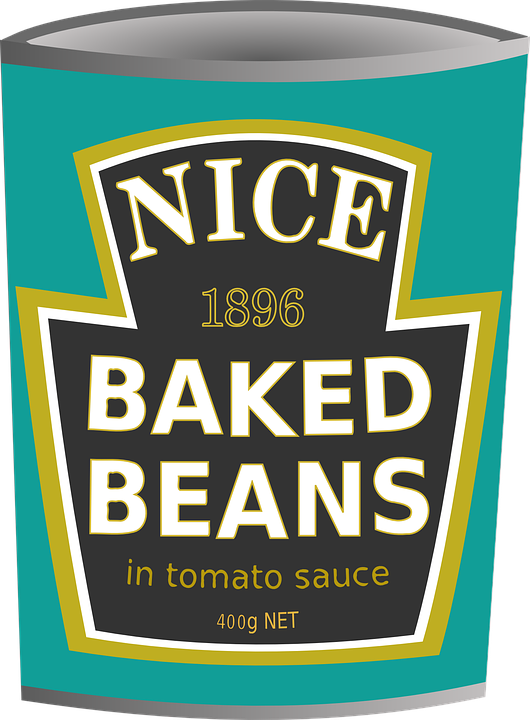 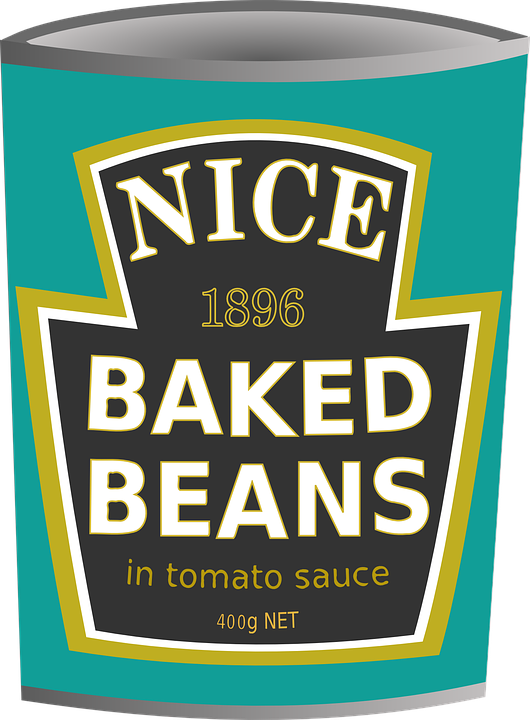 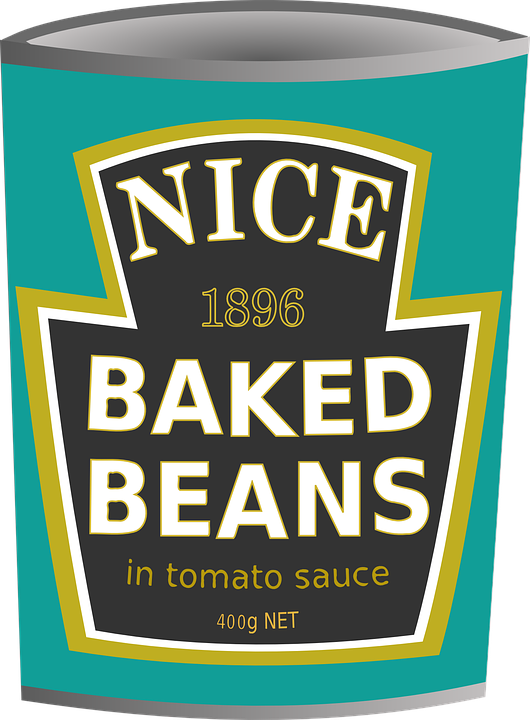 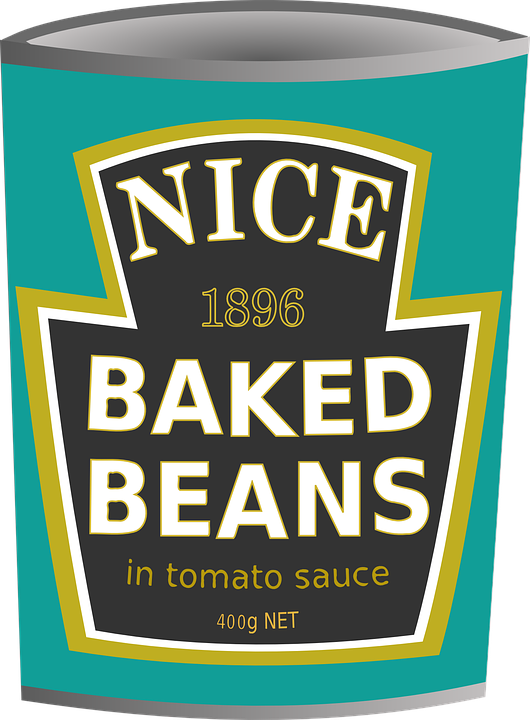 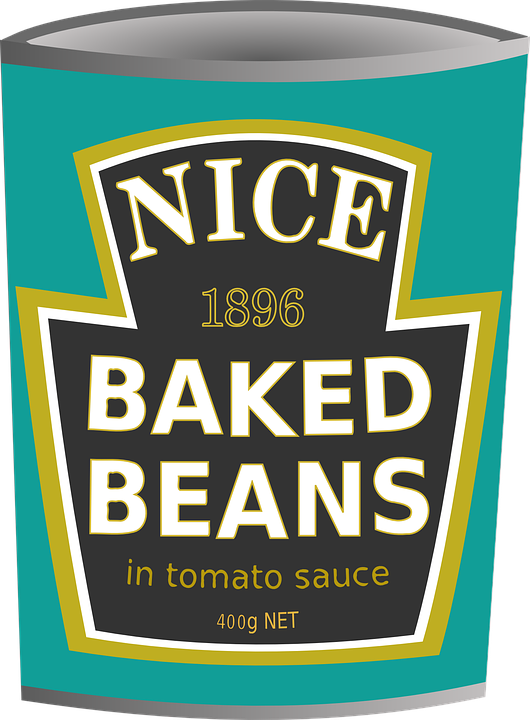 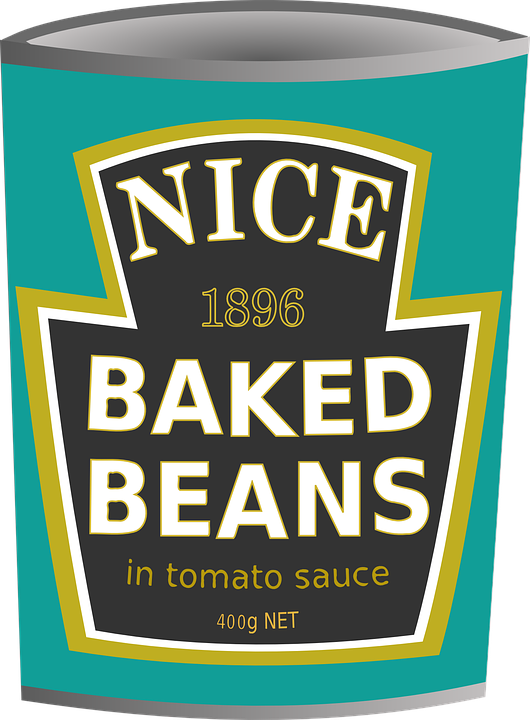 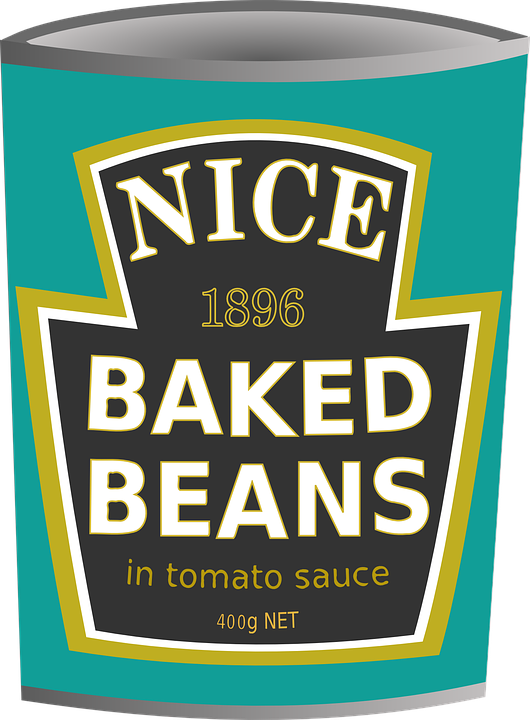 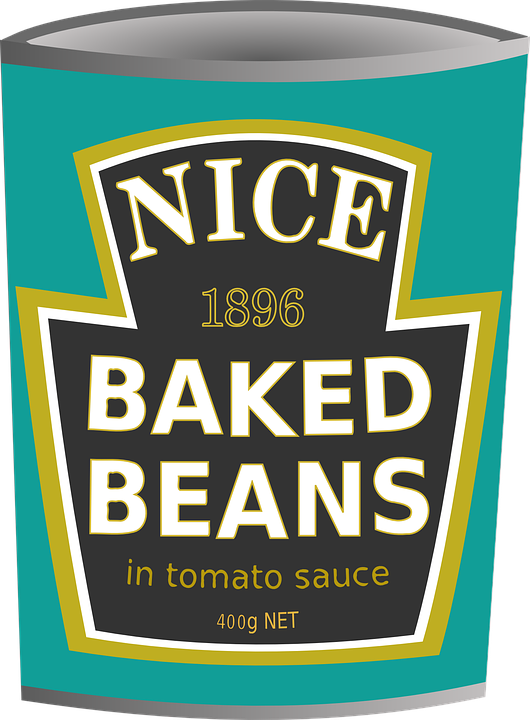 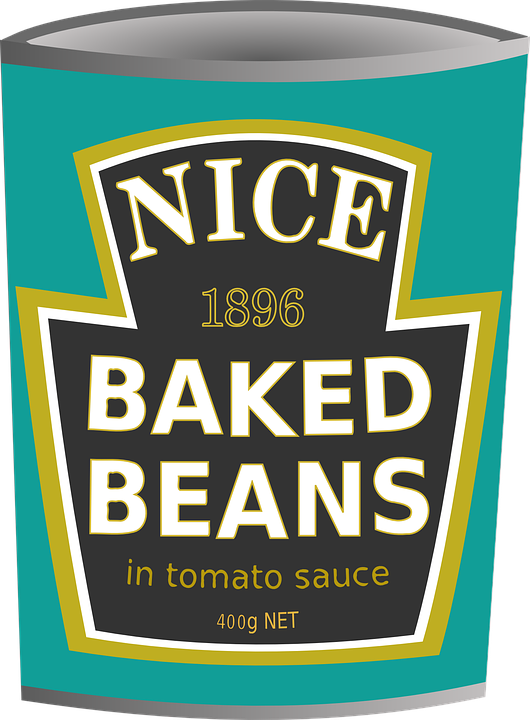 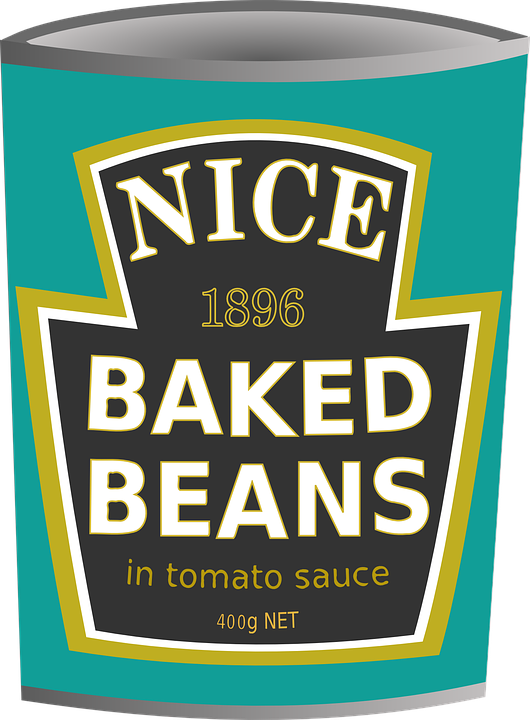 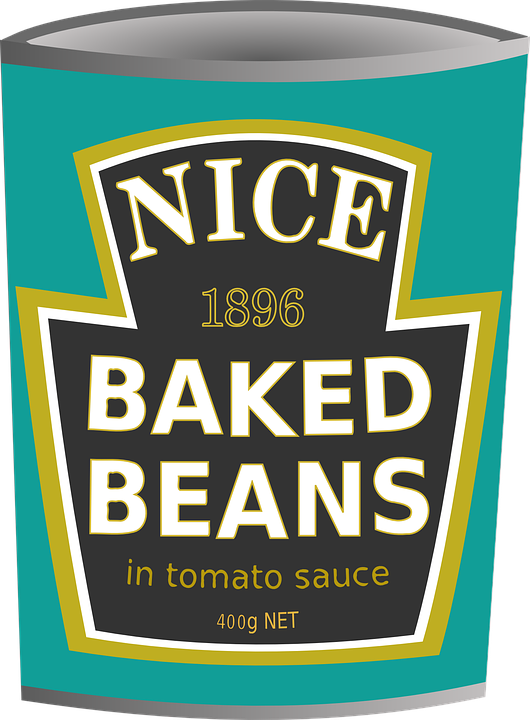 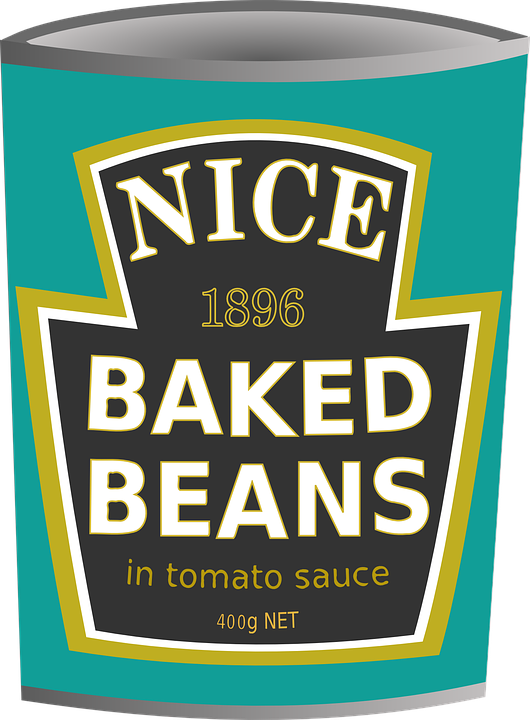 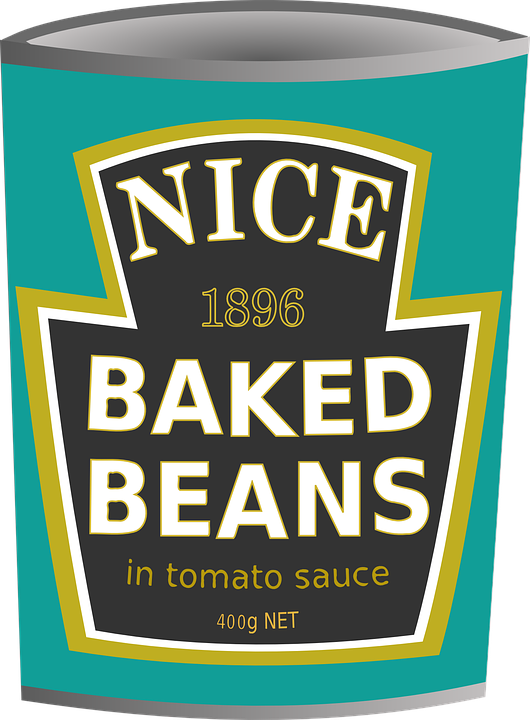 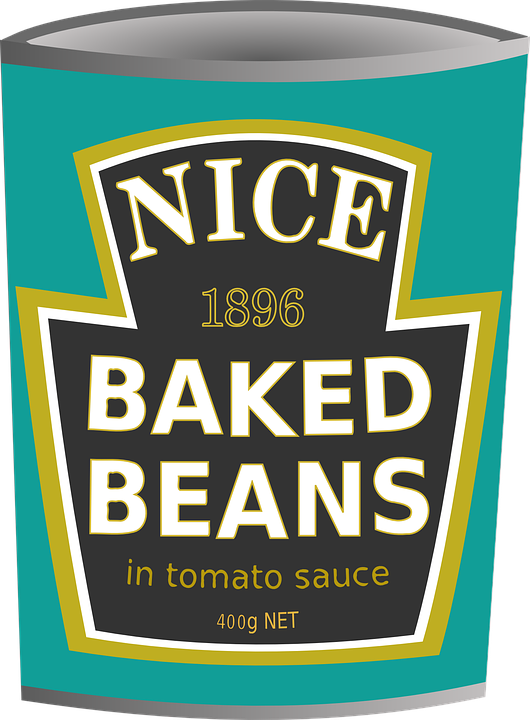 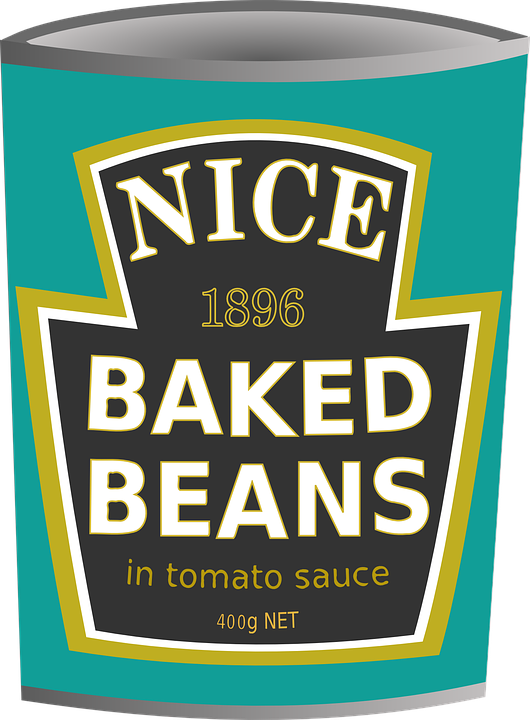 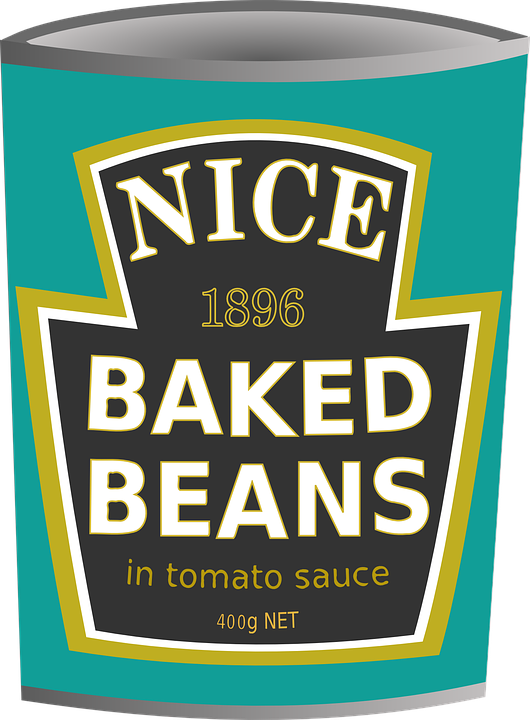 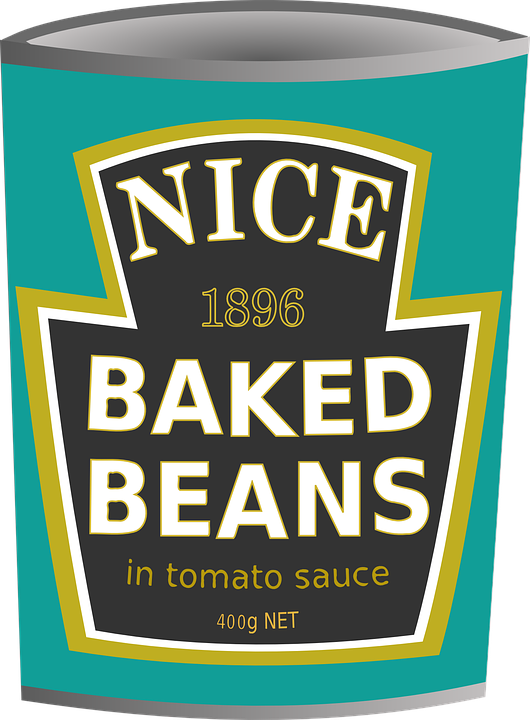 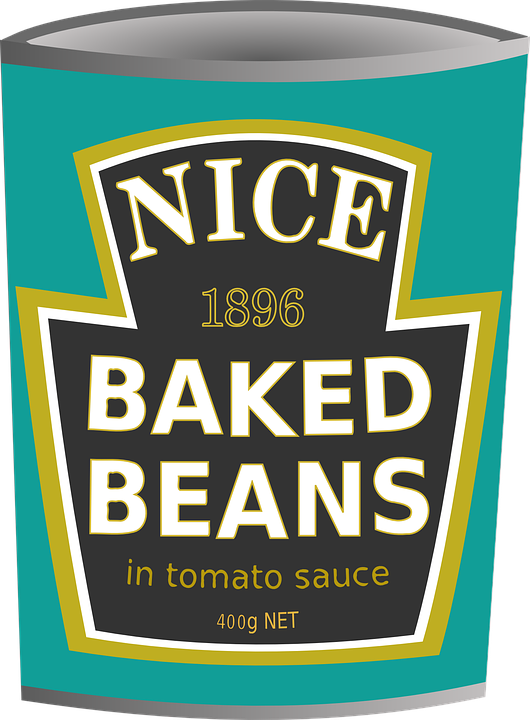 SHOP SHELF SHUFFLE
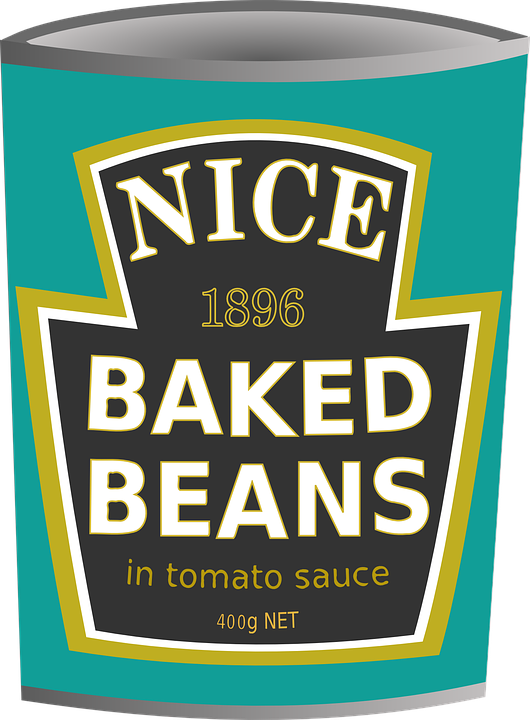 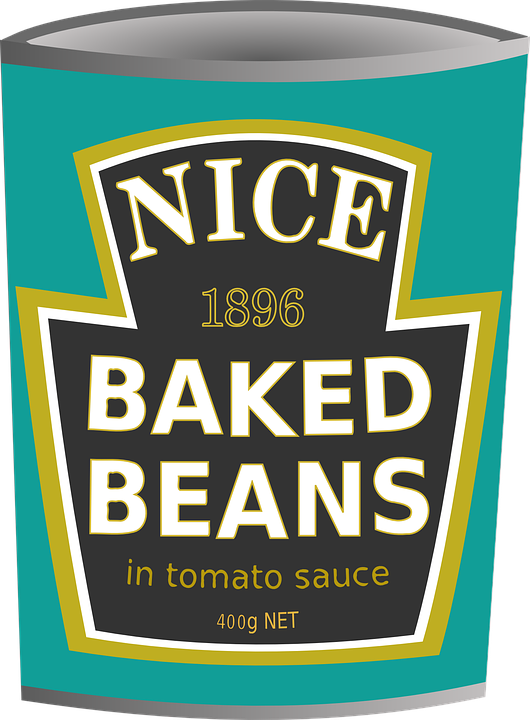 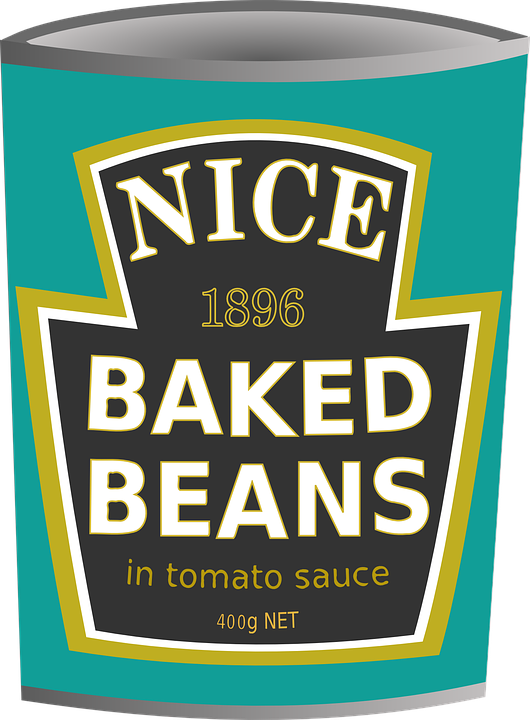 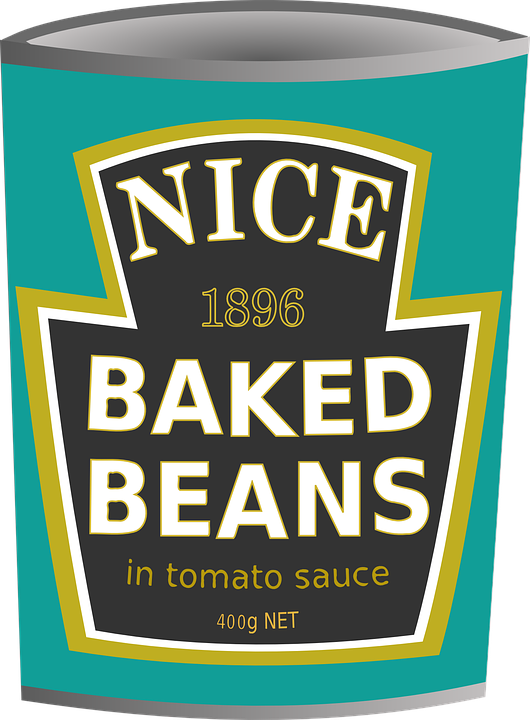 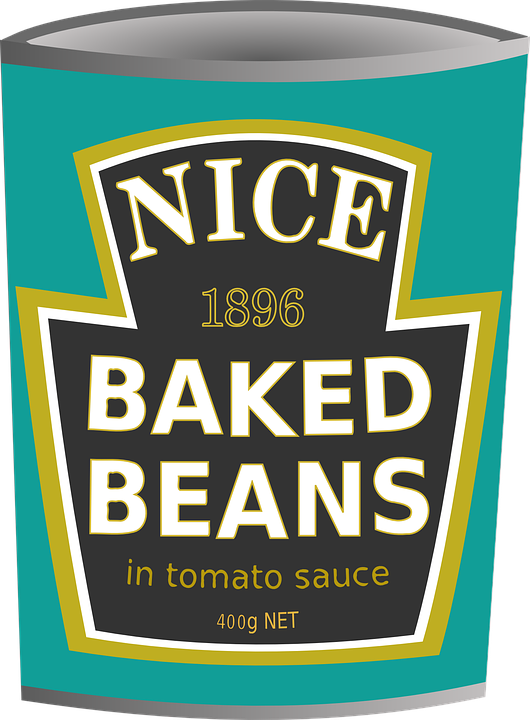 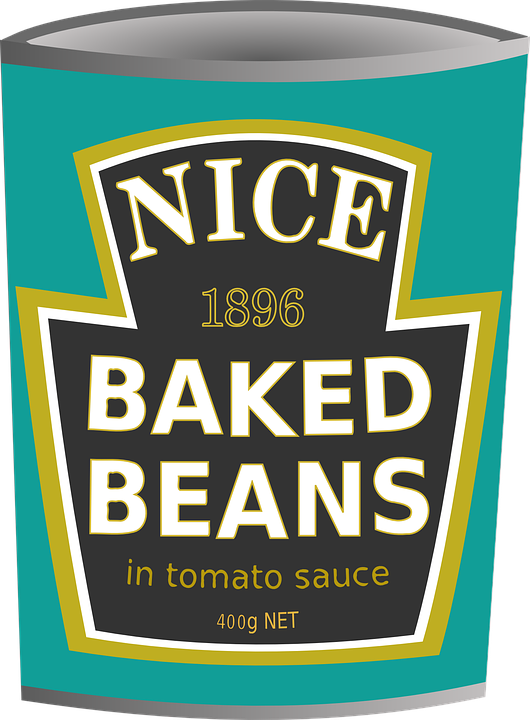 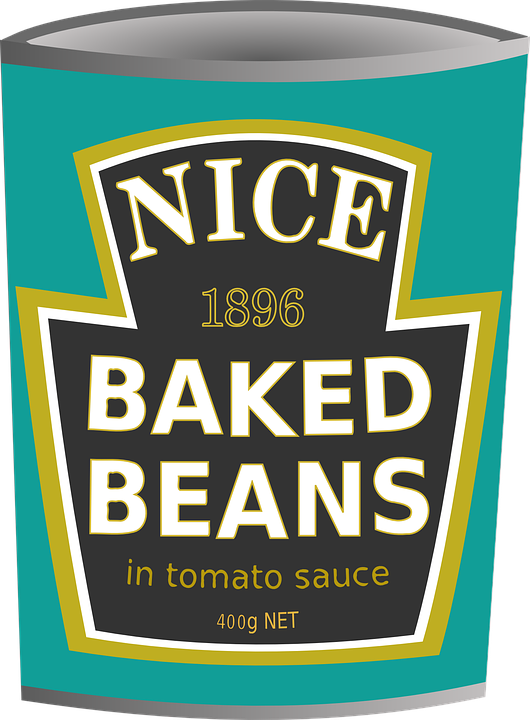 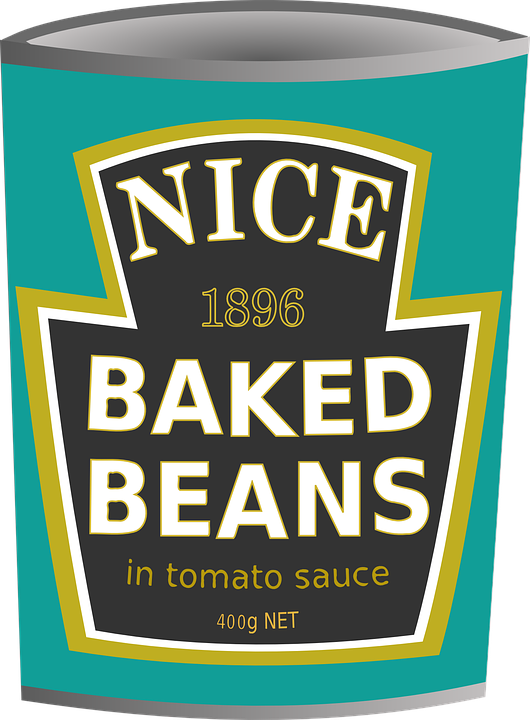 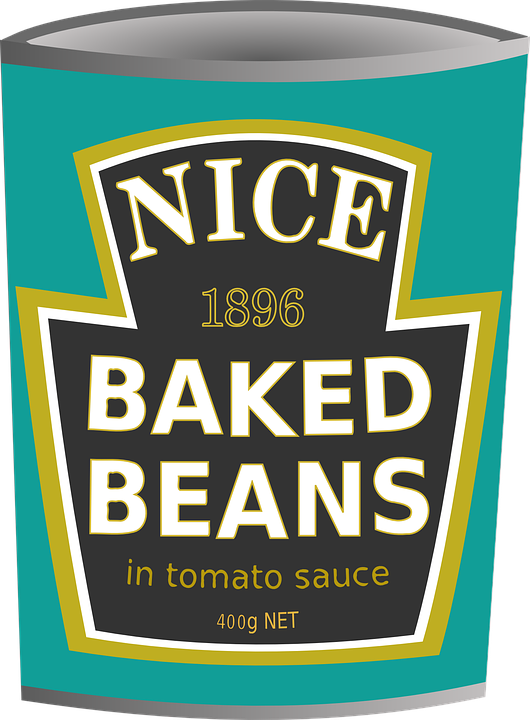 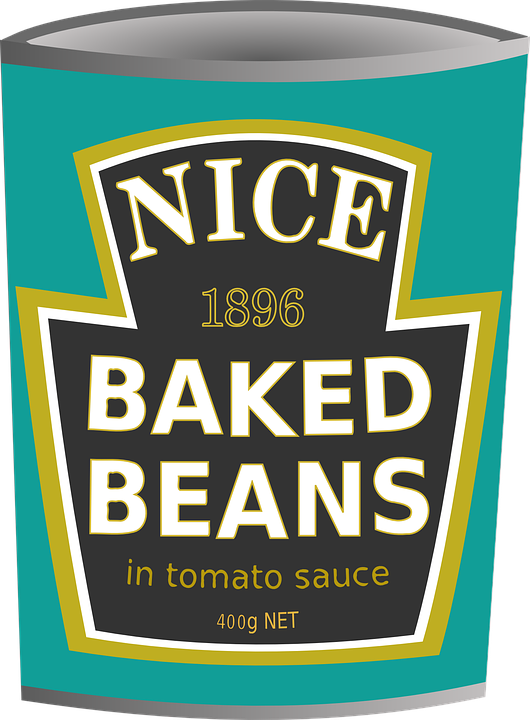 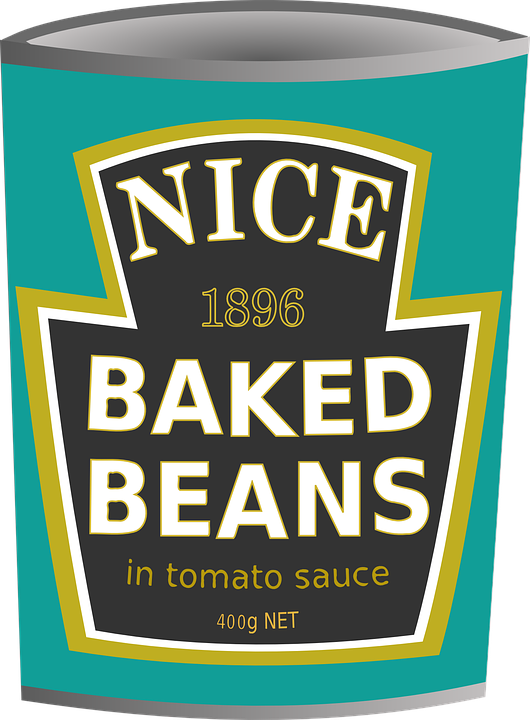 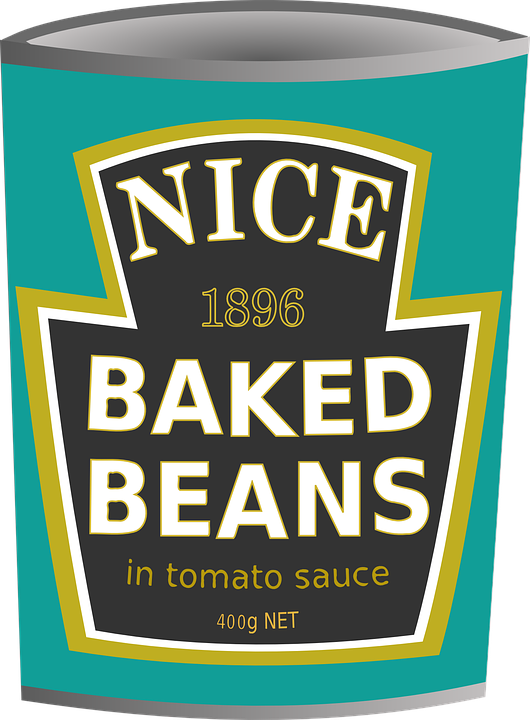 NEXT
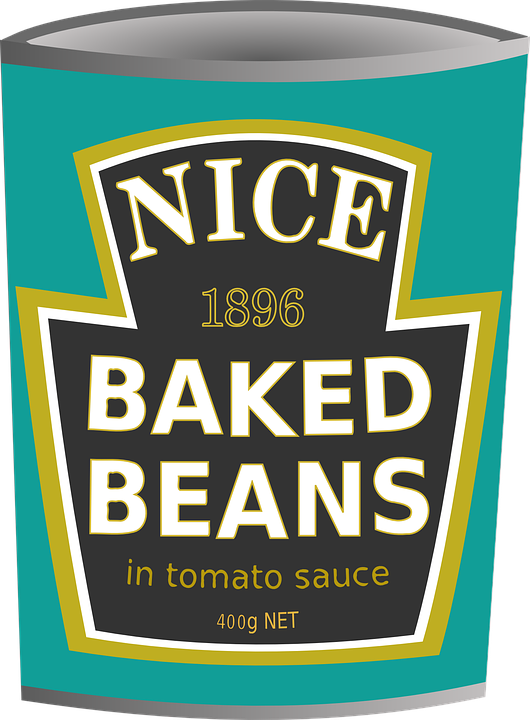 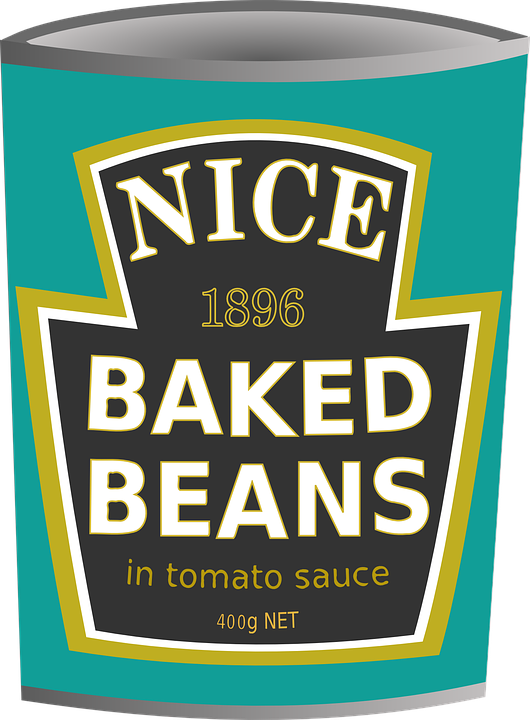 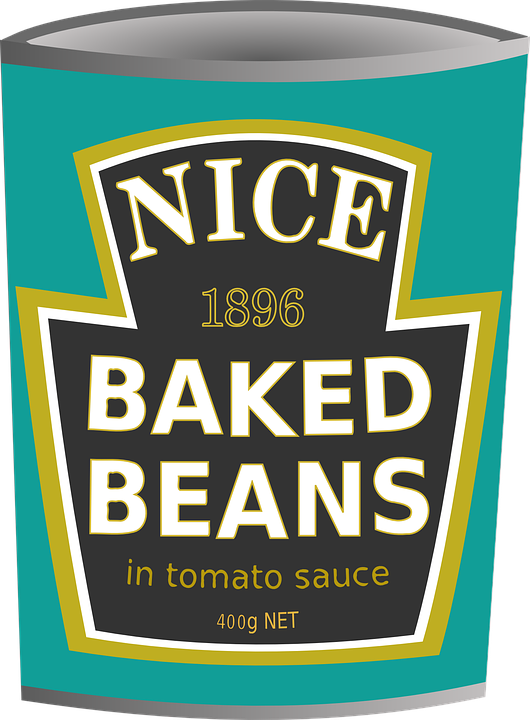 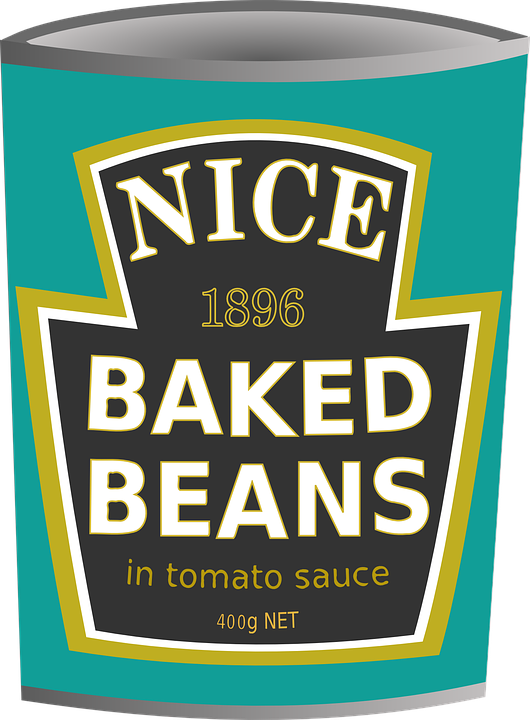 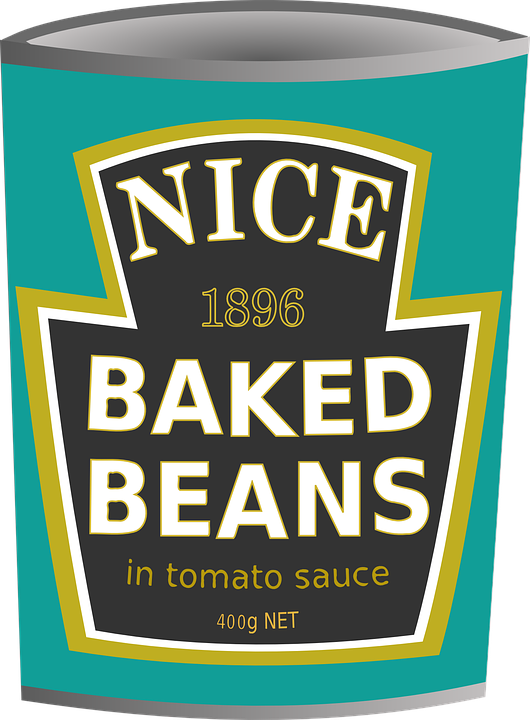 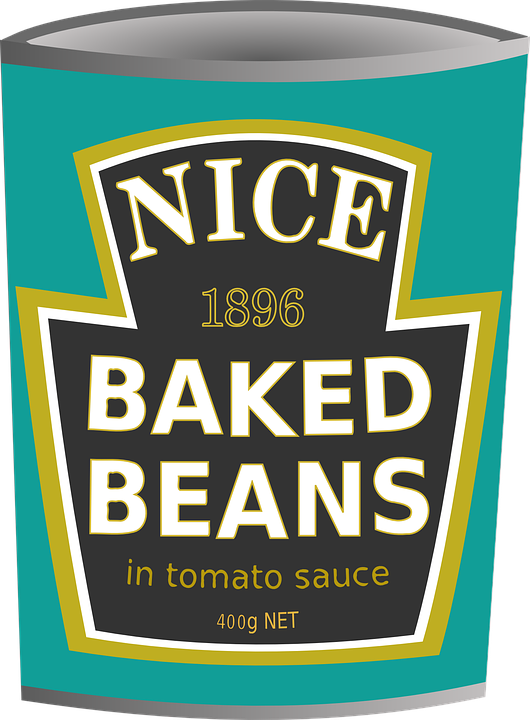 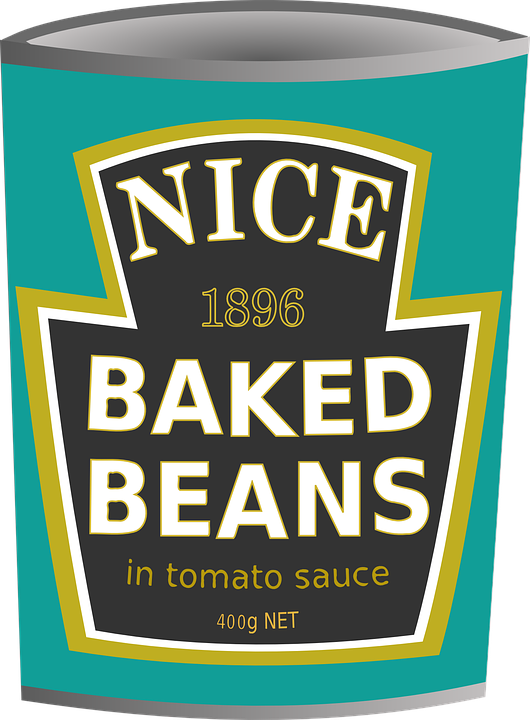 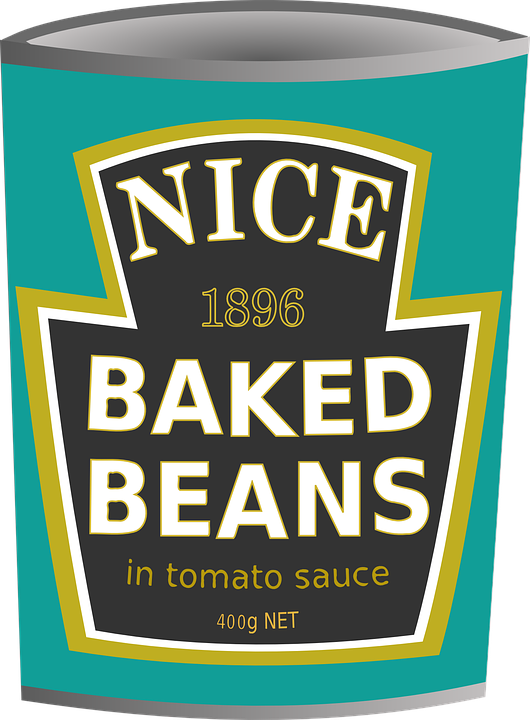 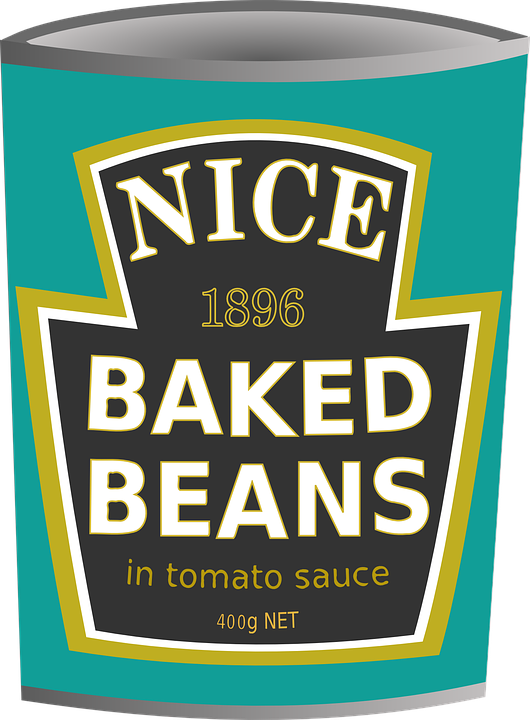 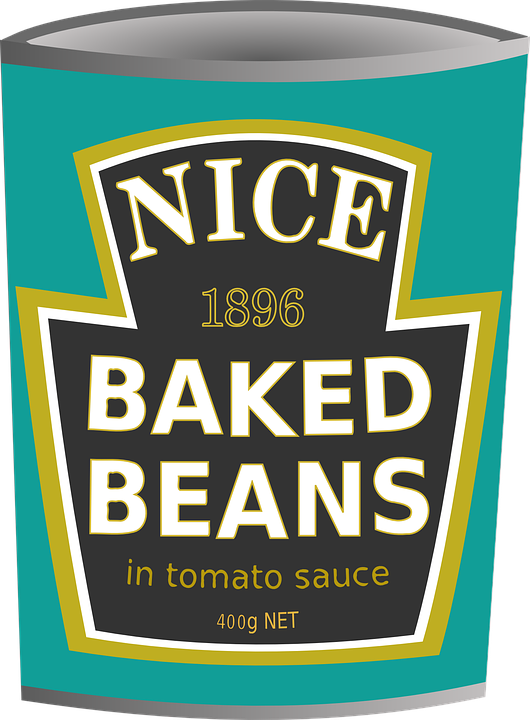 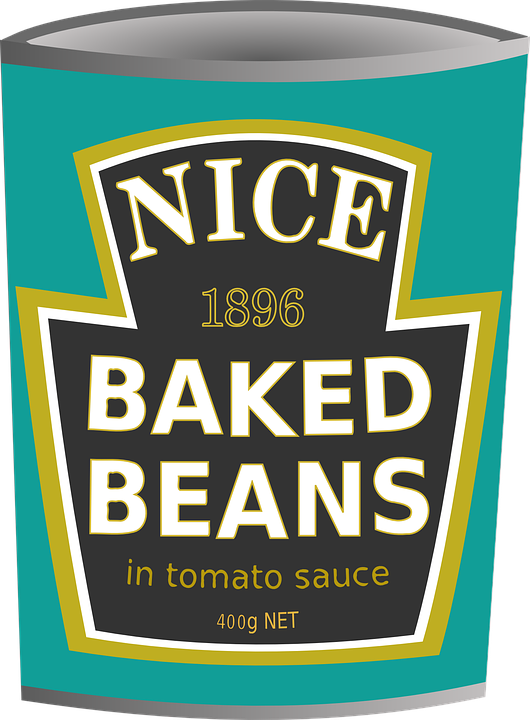 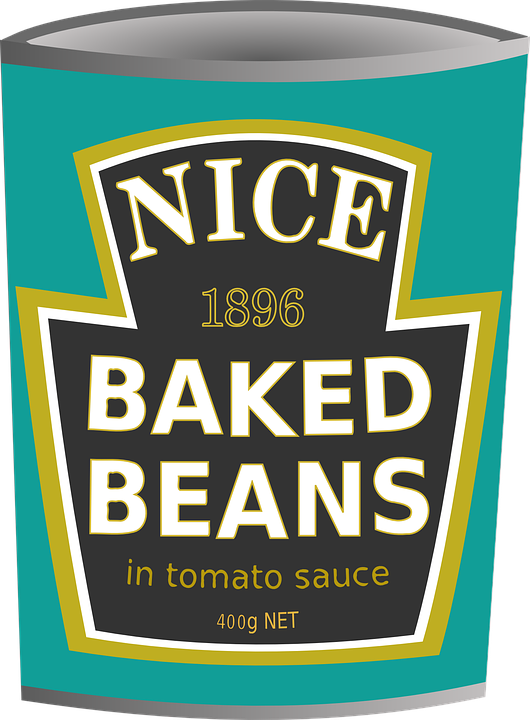 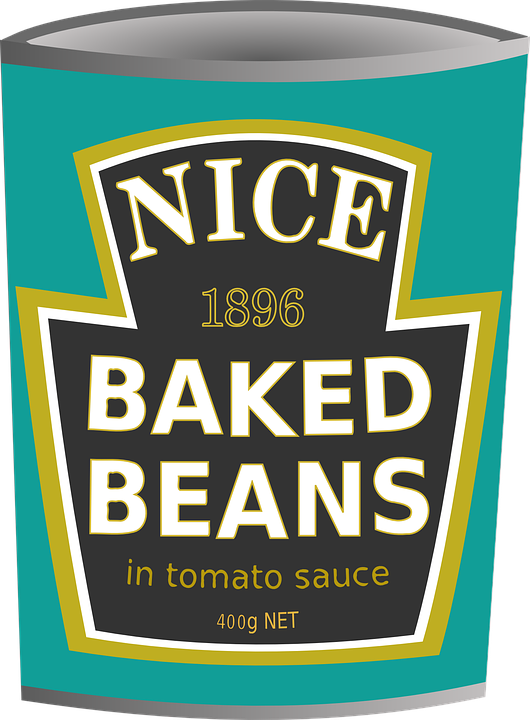 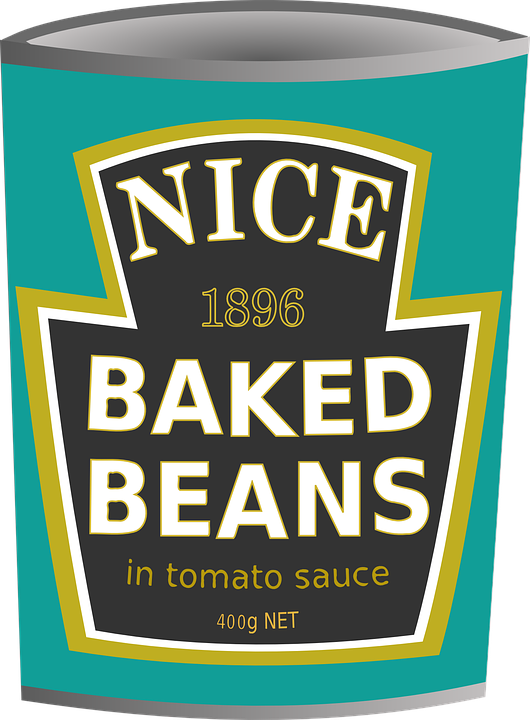 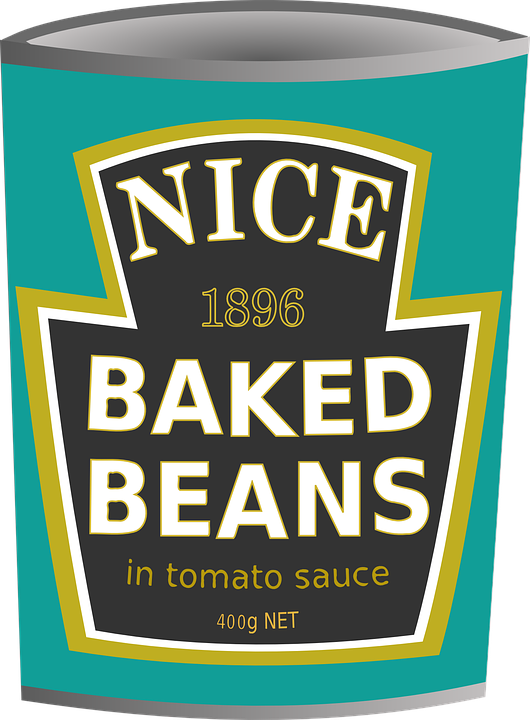 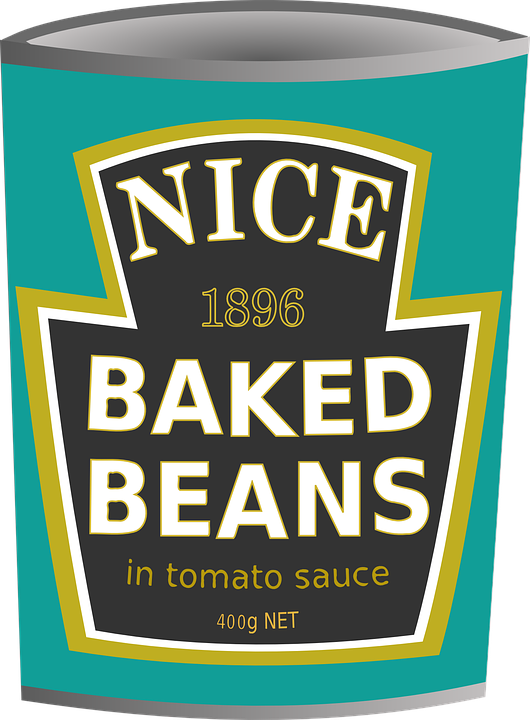 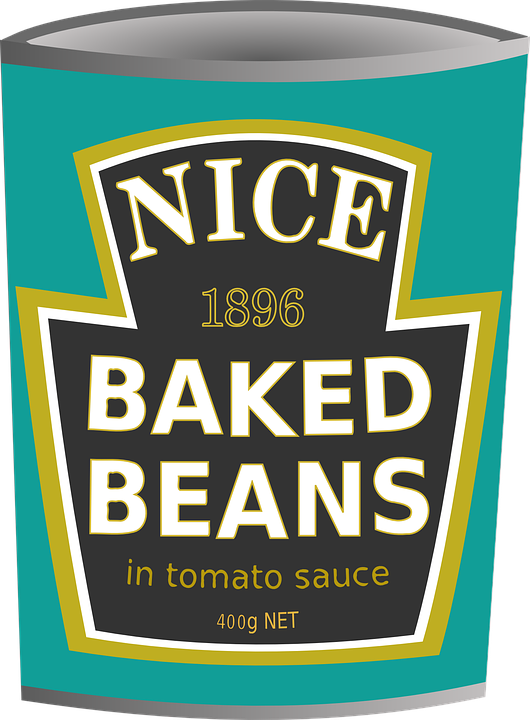 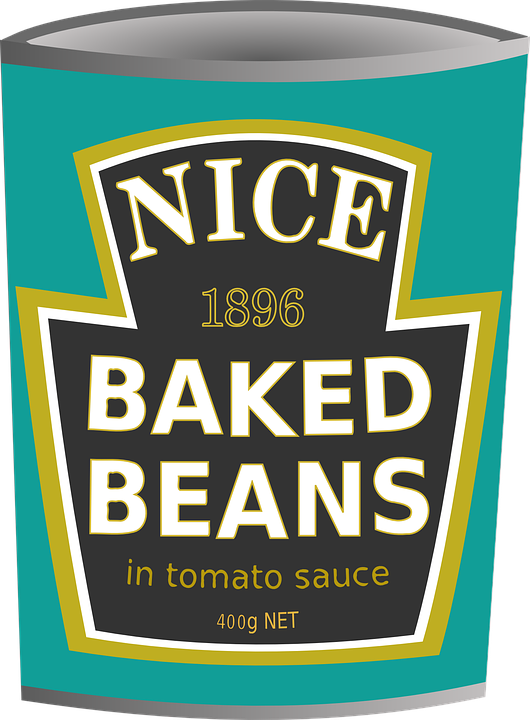 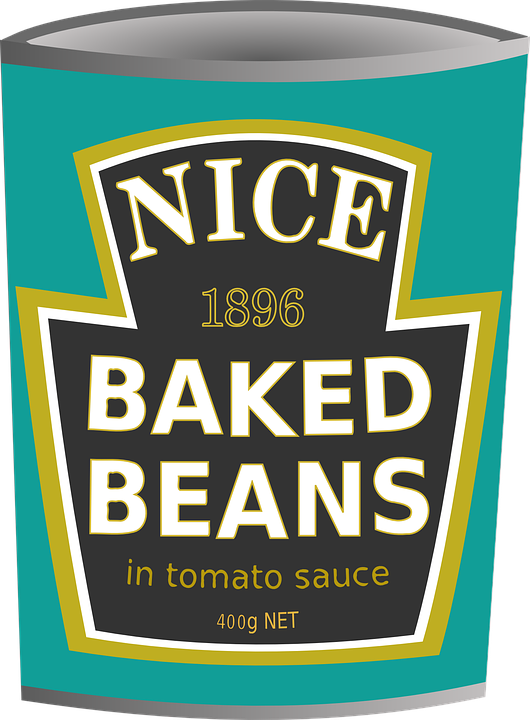 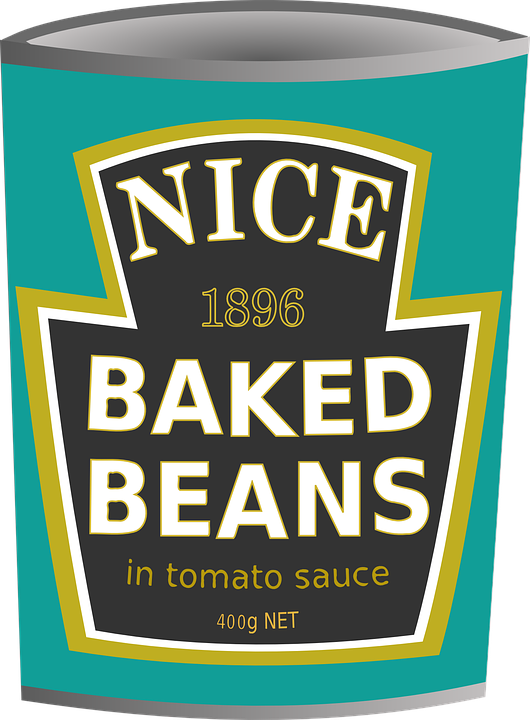 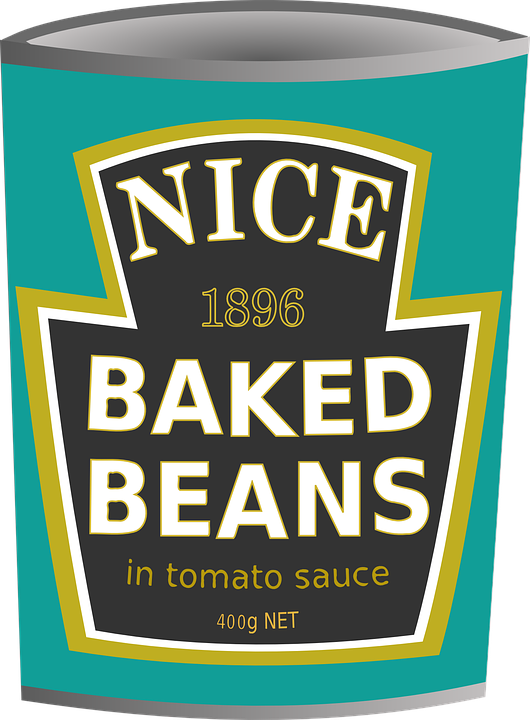 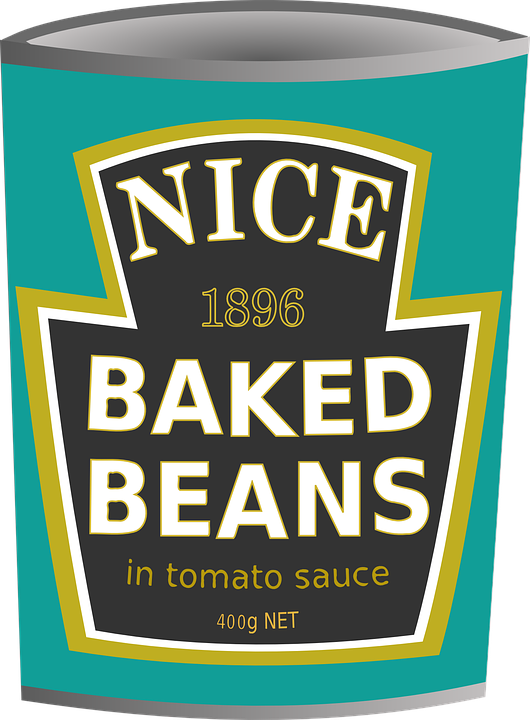 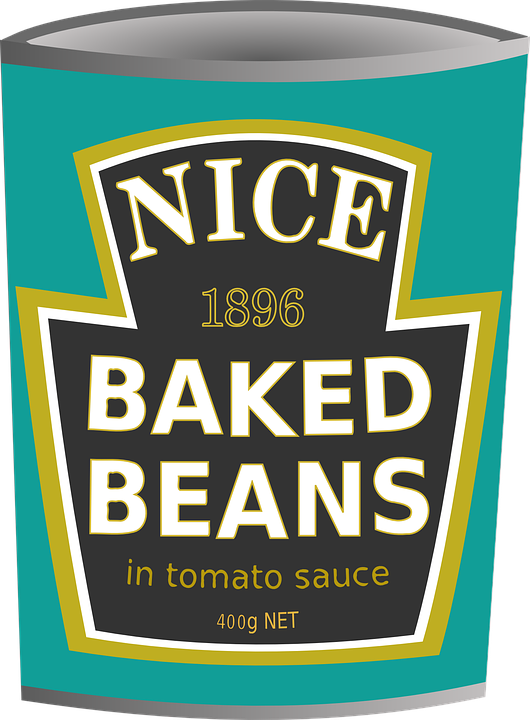 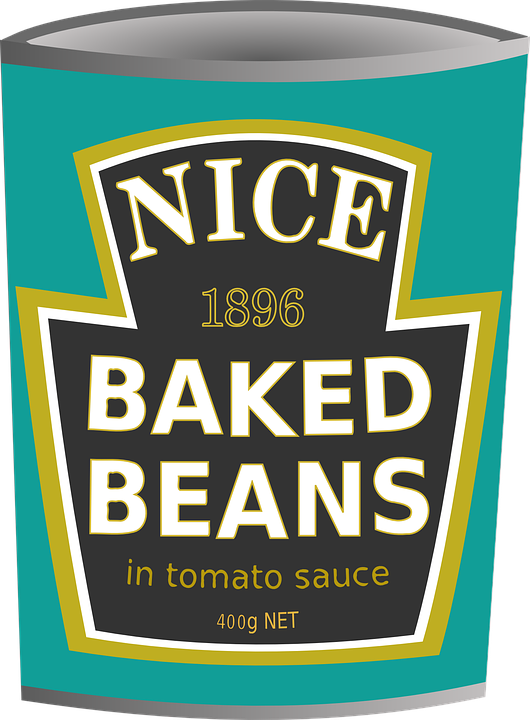 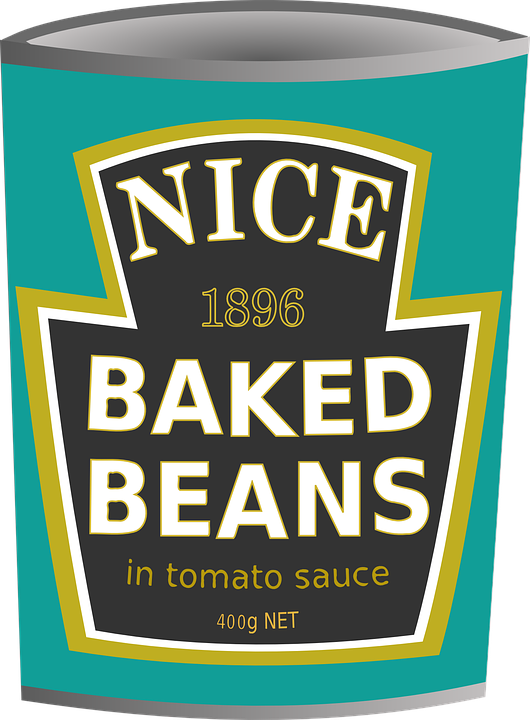 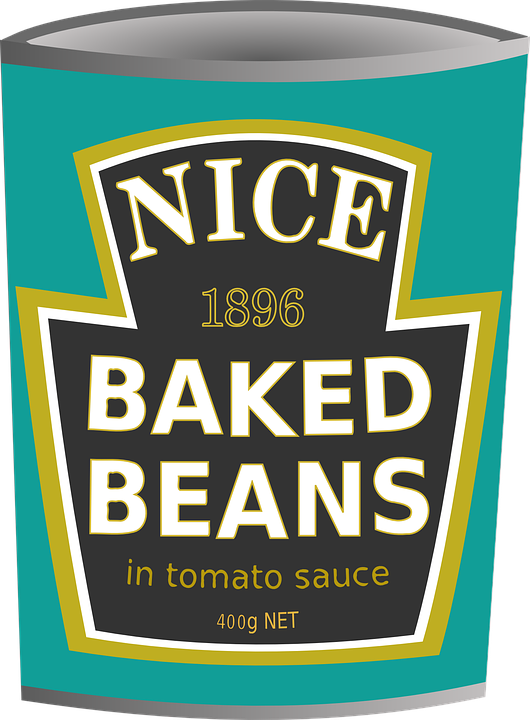 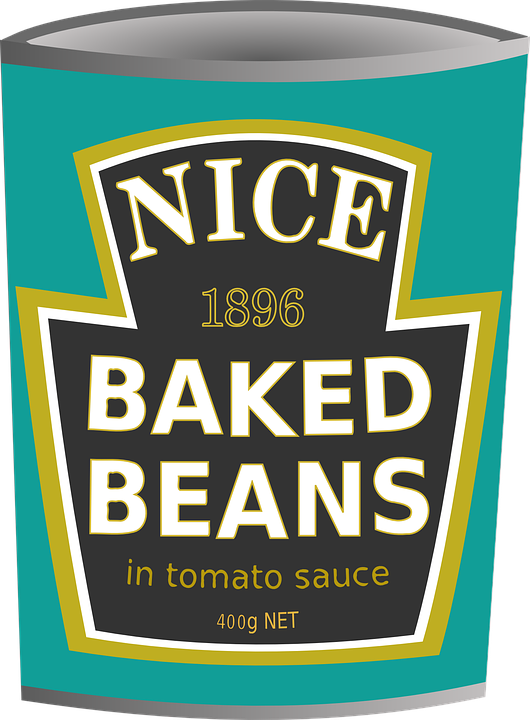 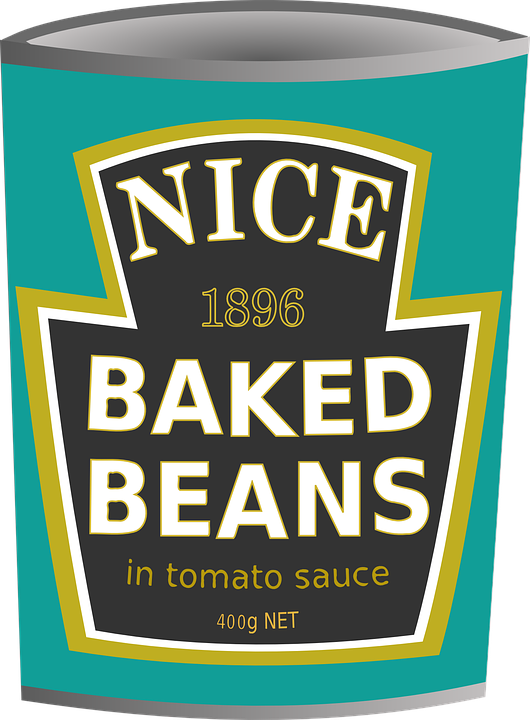 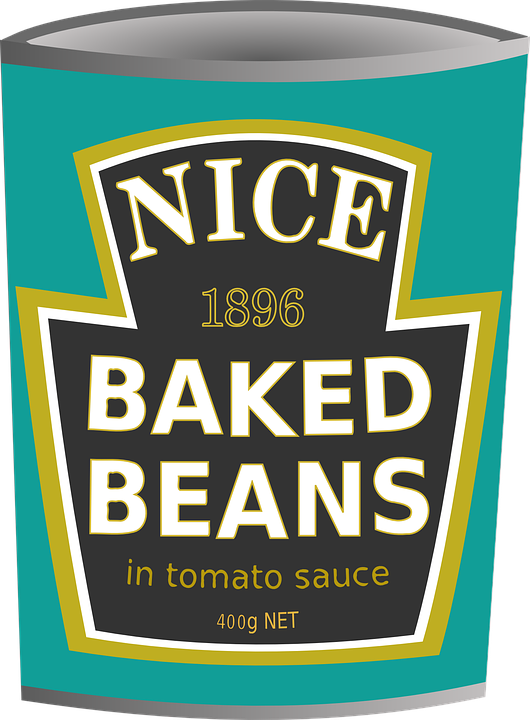 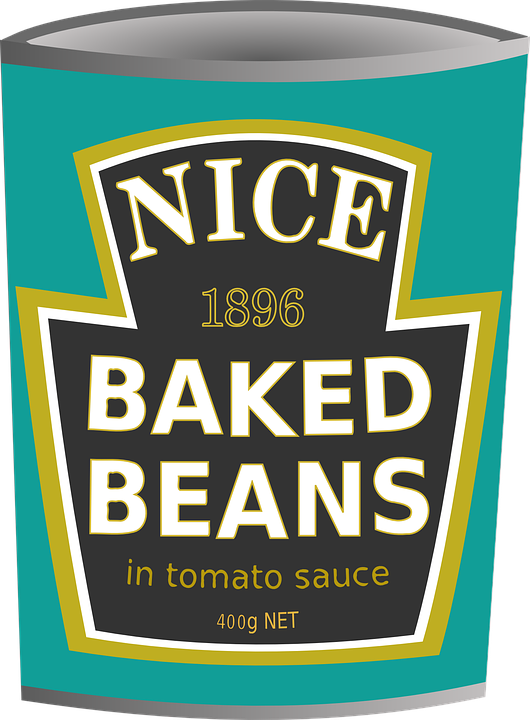 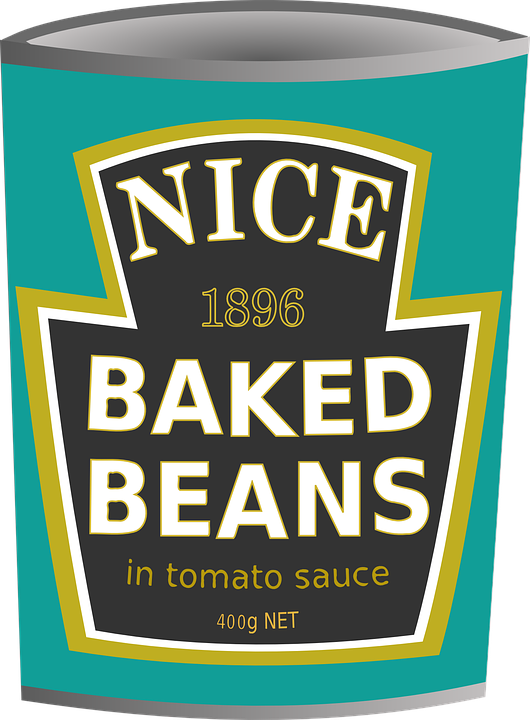 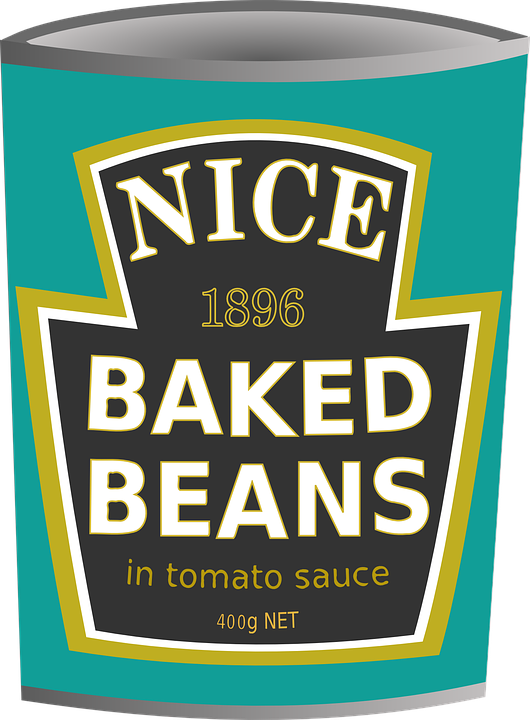 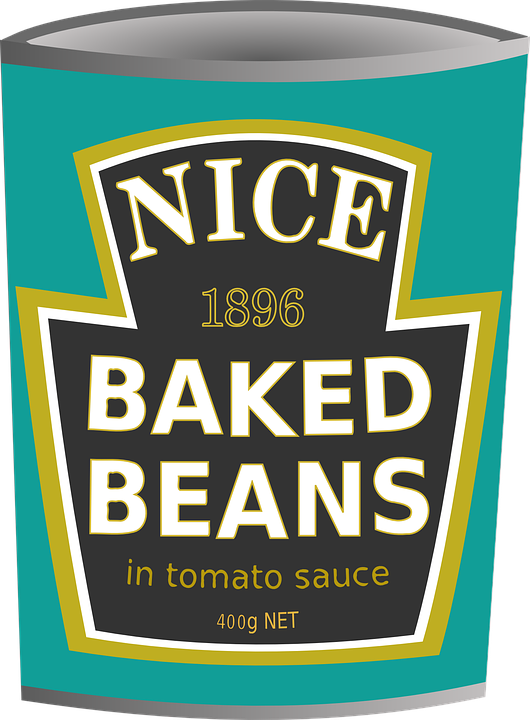 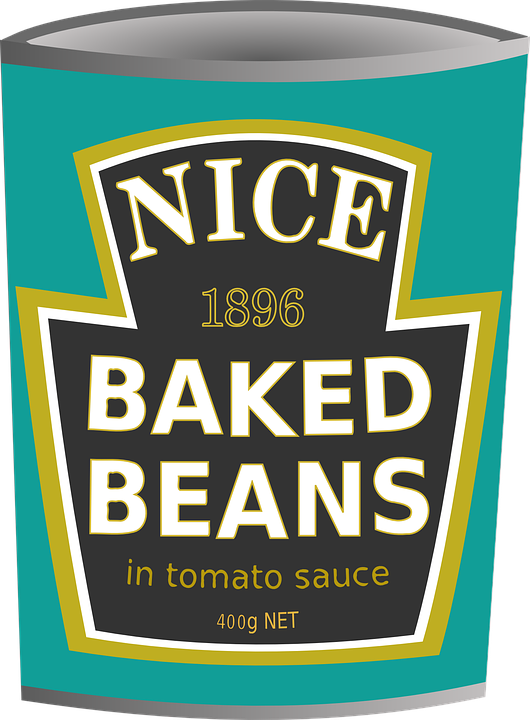 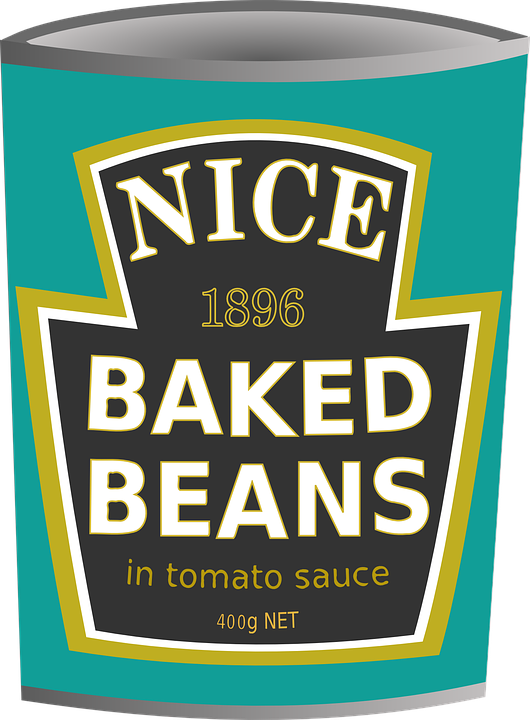 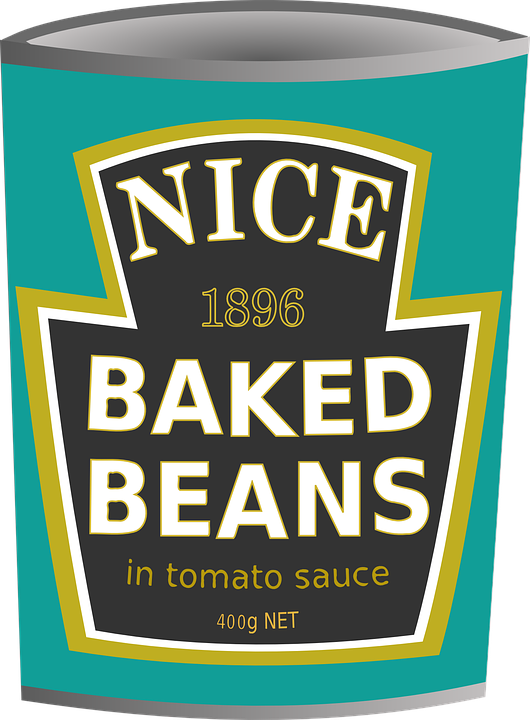 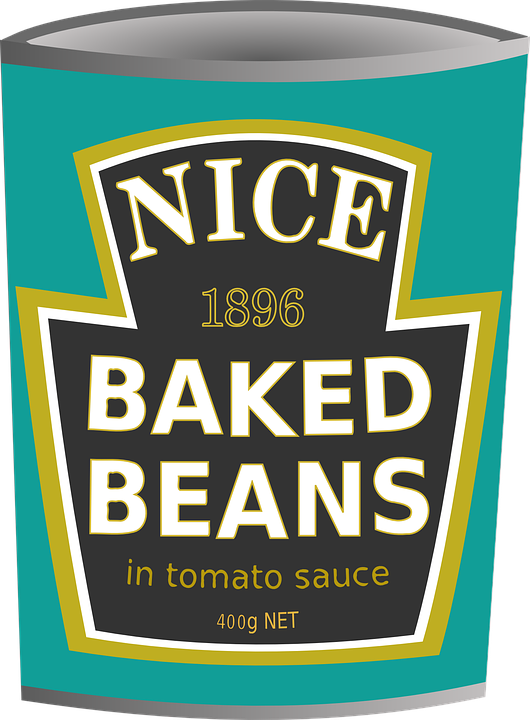 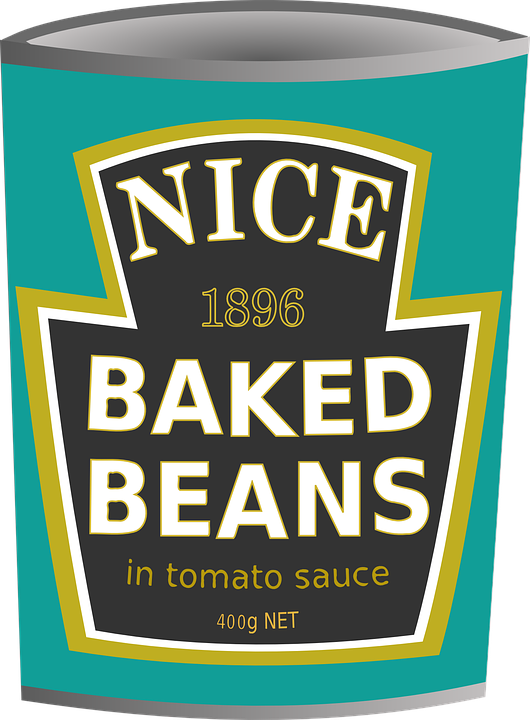 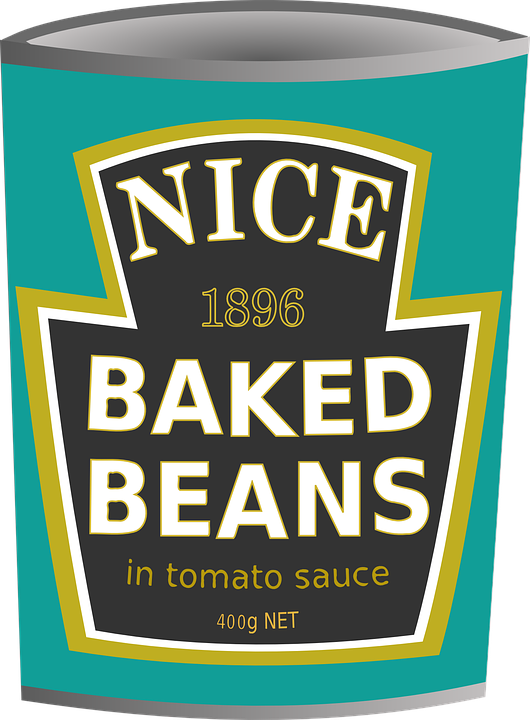 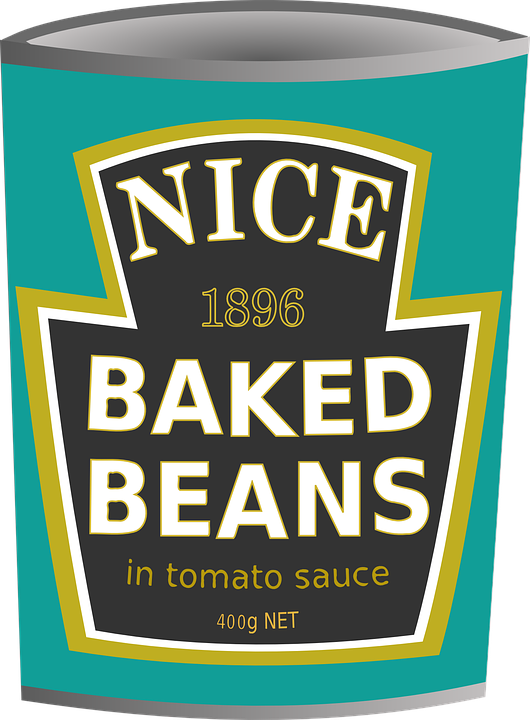 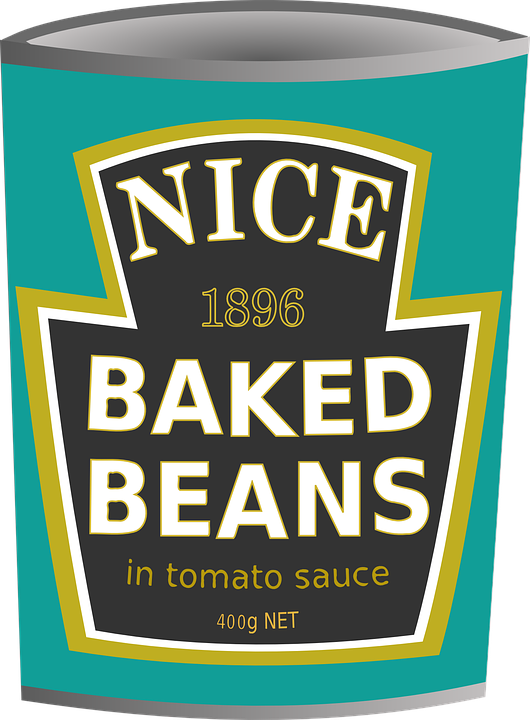 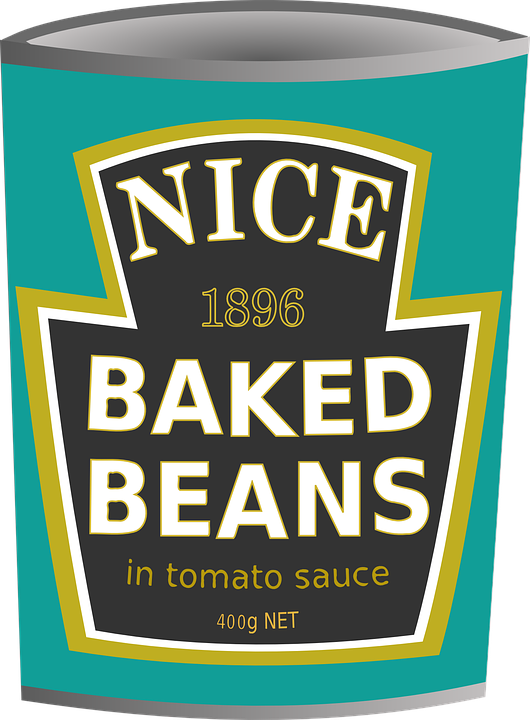 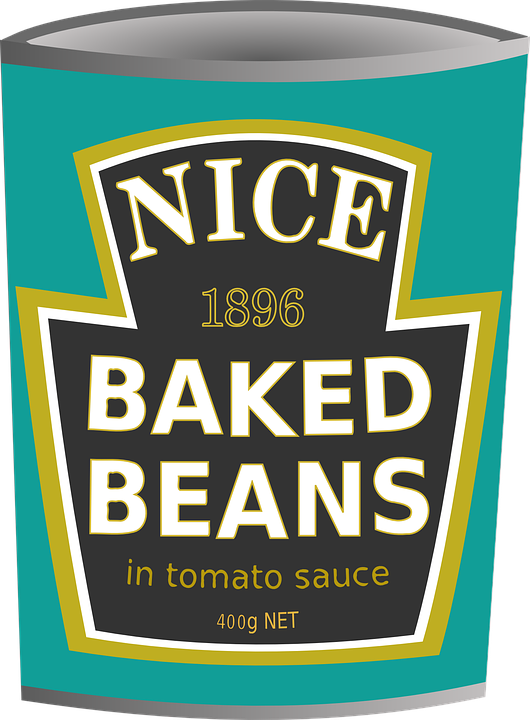 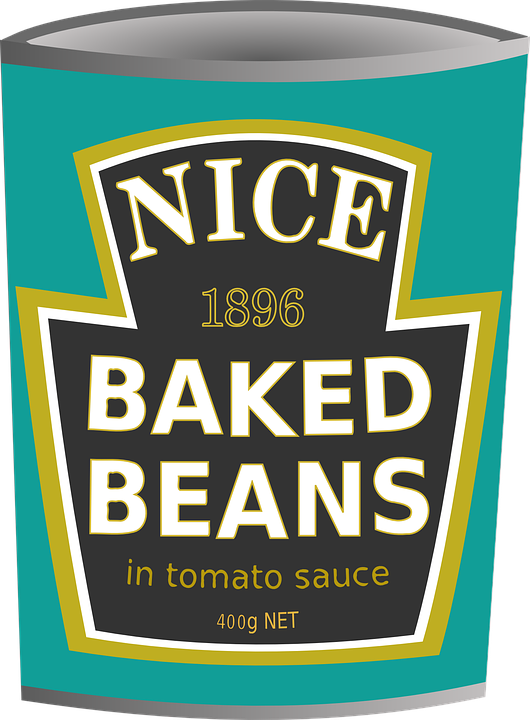 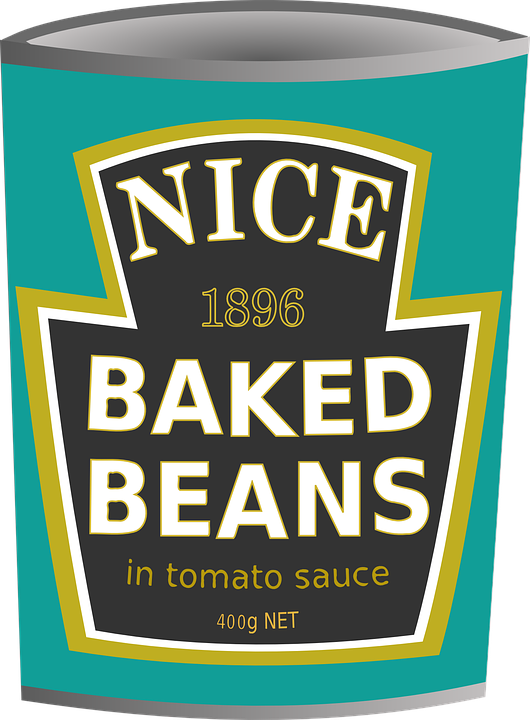 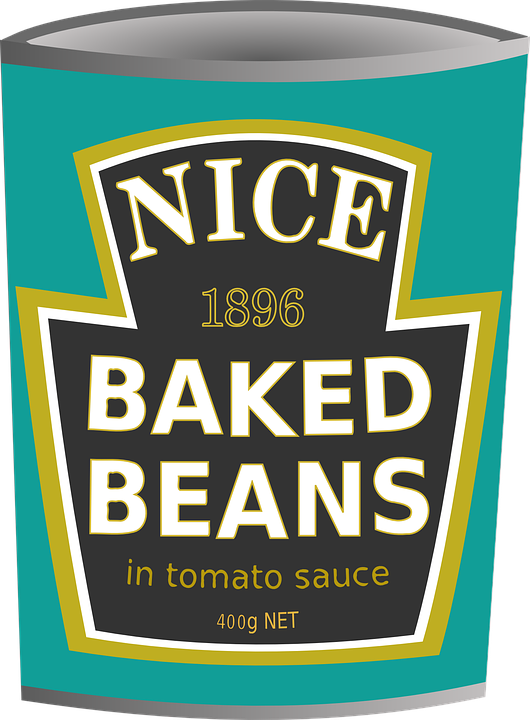 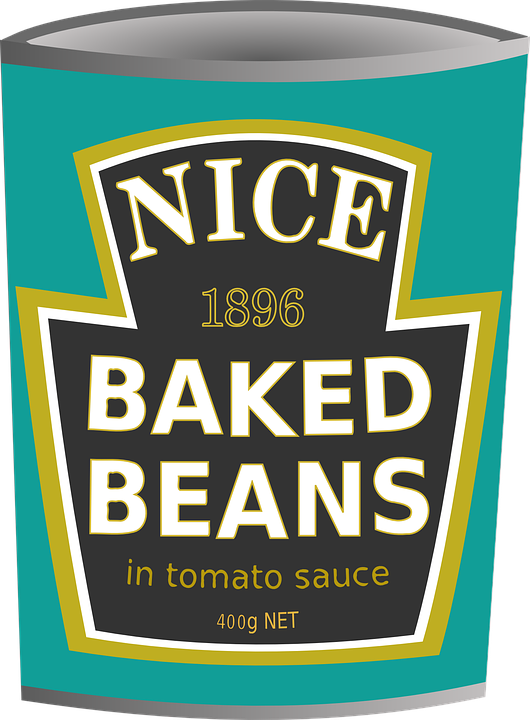 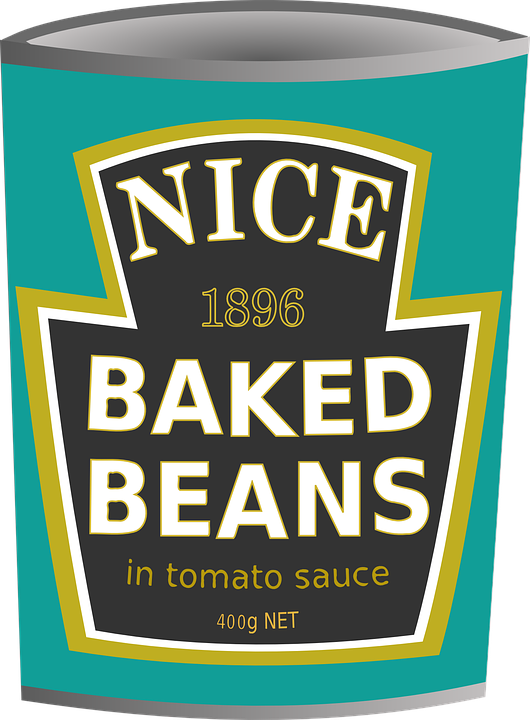 SHOP SHELF SHUFFLE
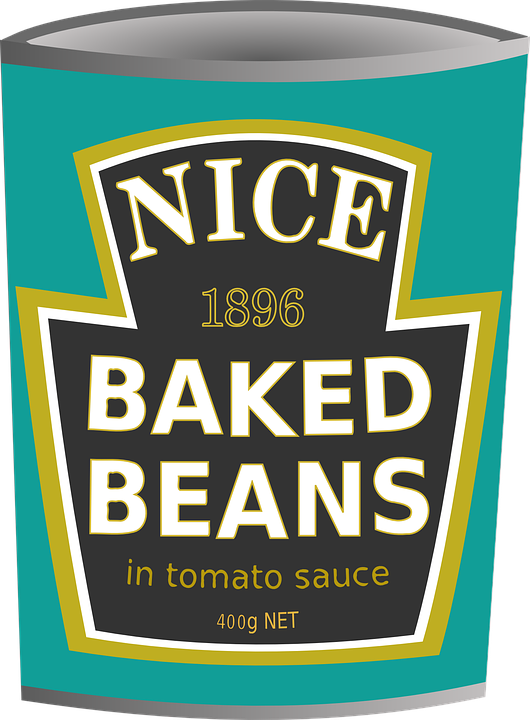 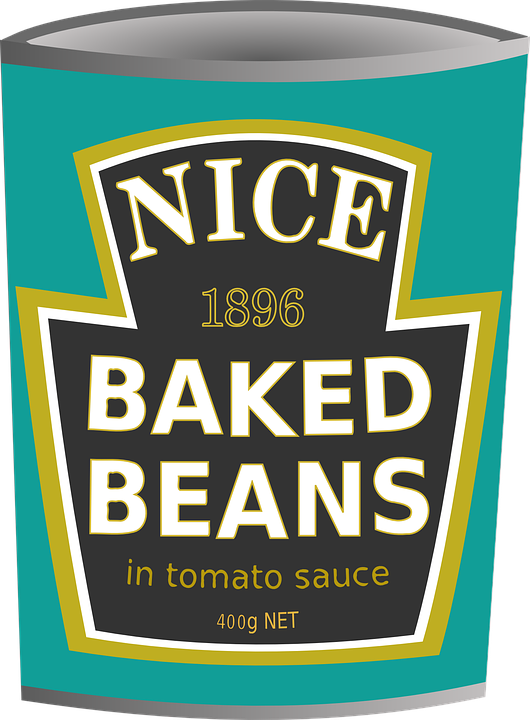 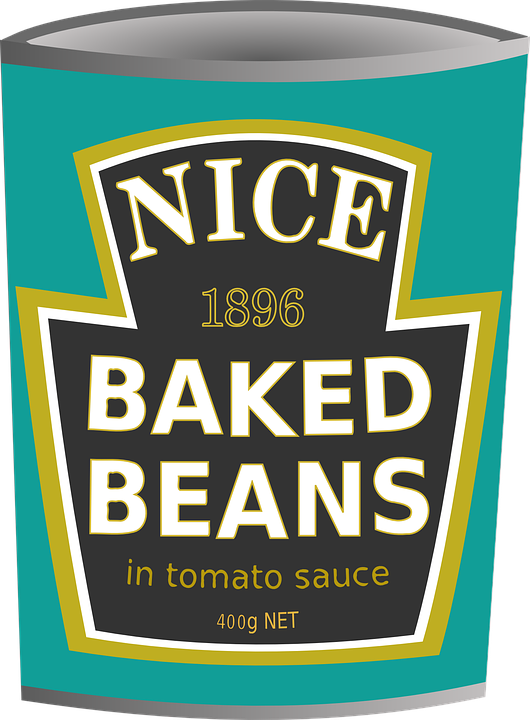 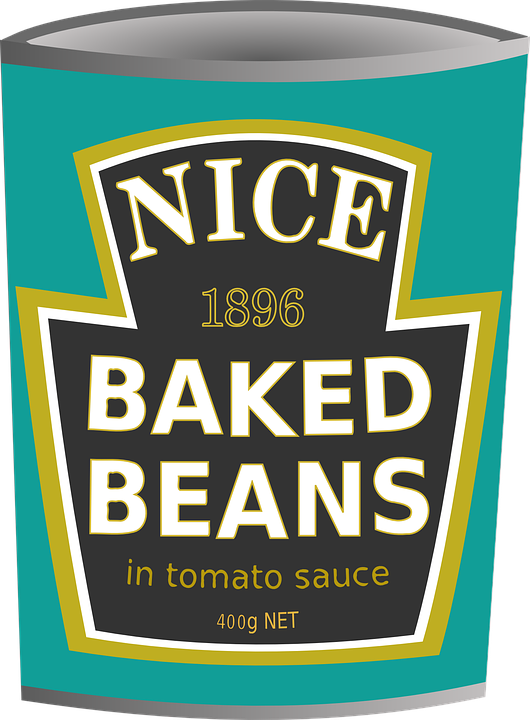 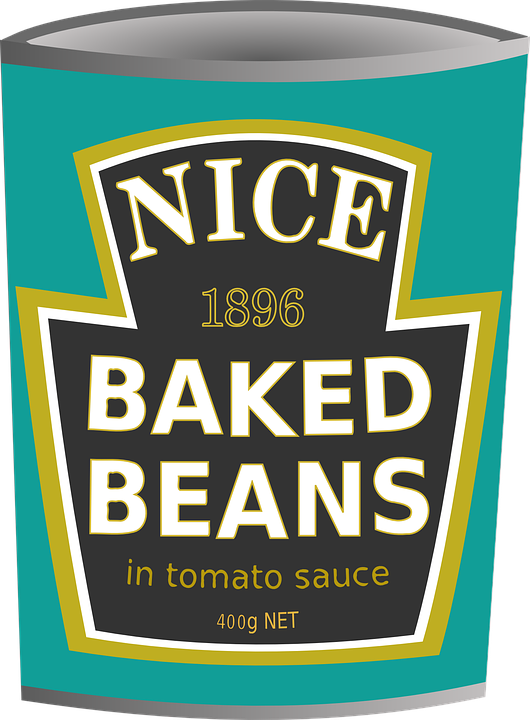 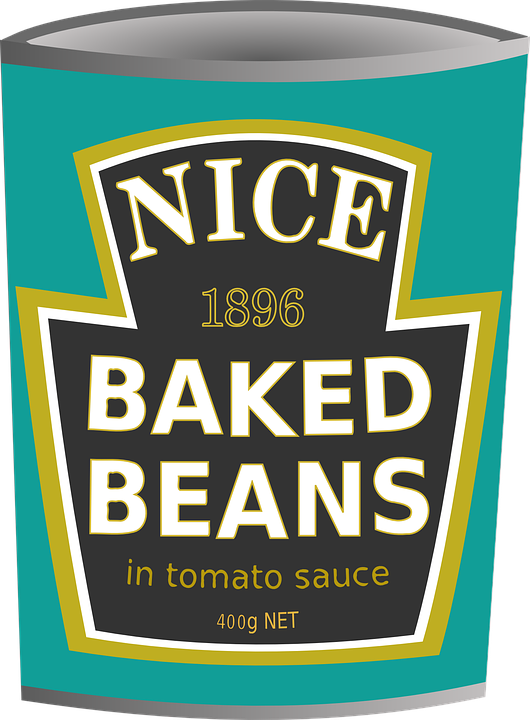 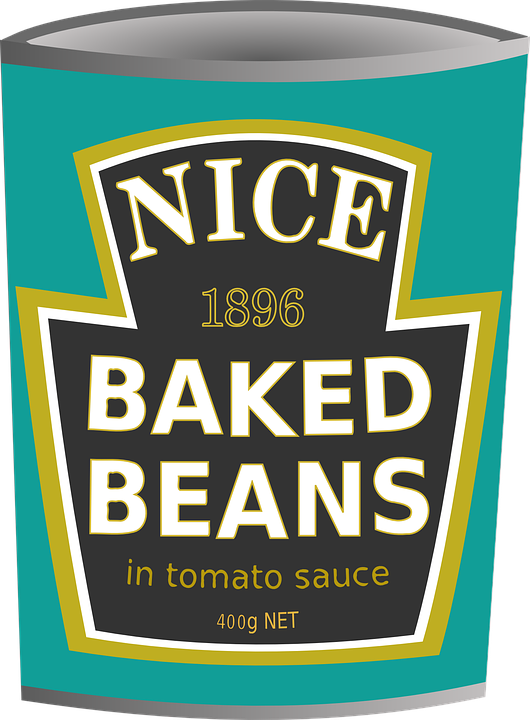 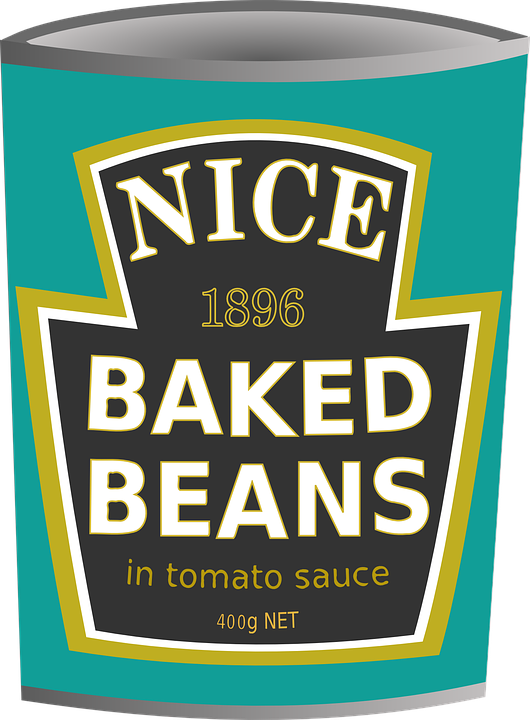 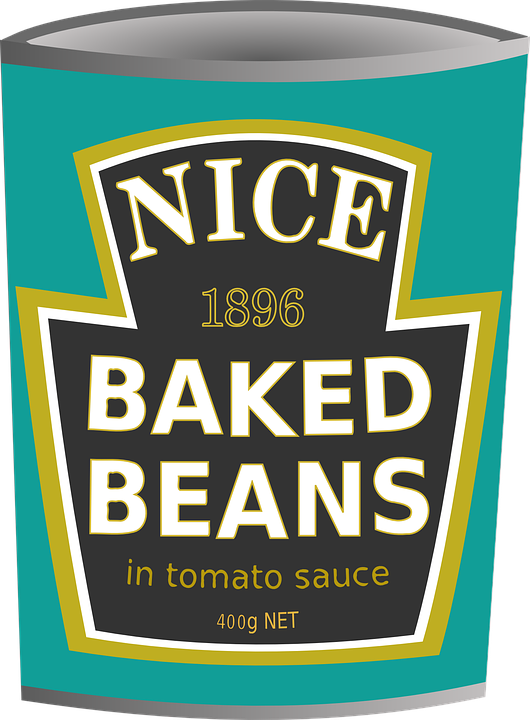 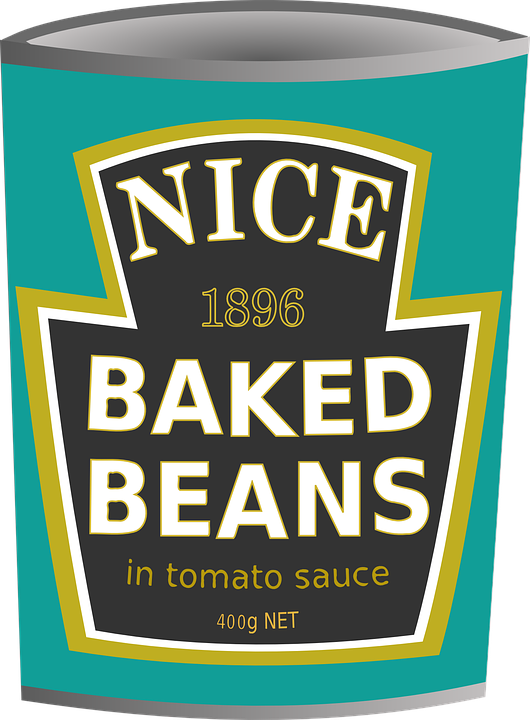 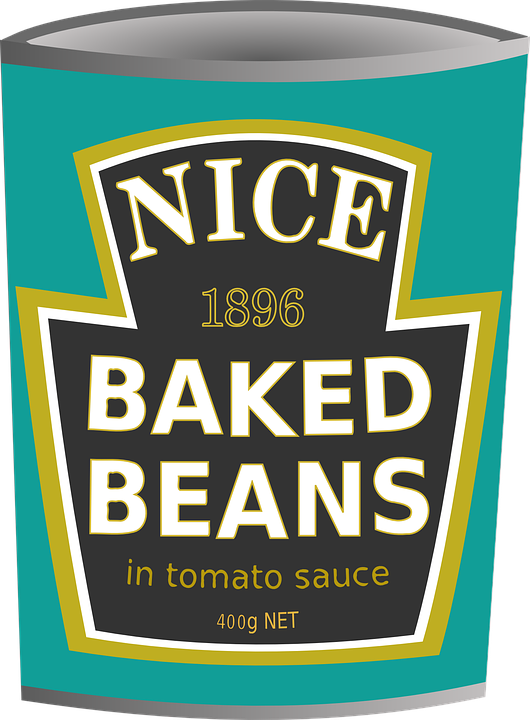 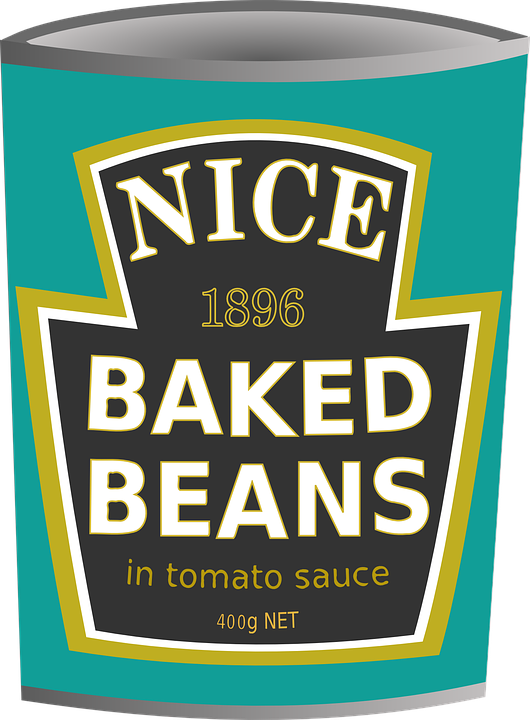 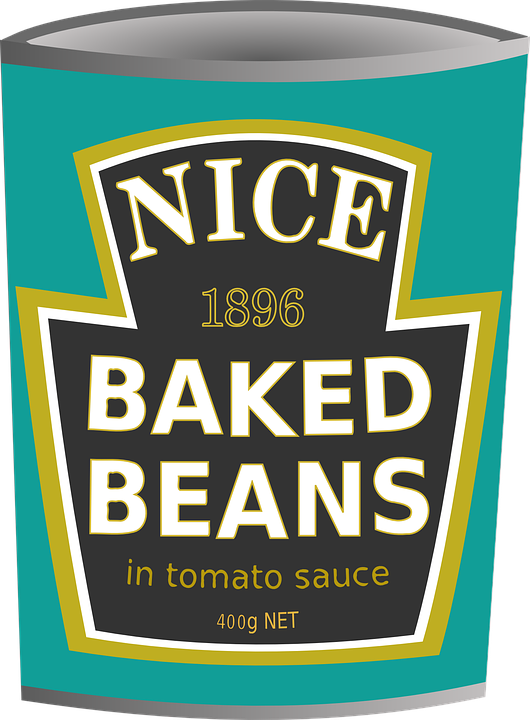 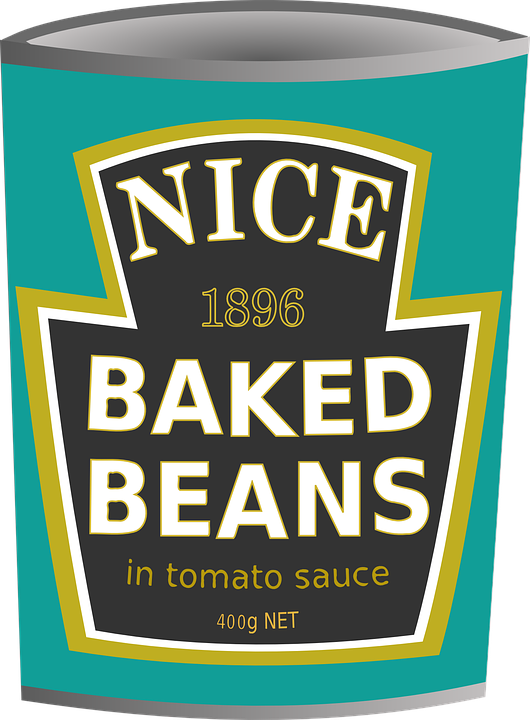 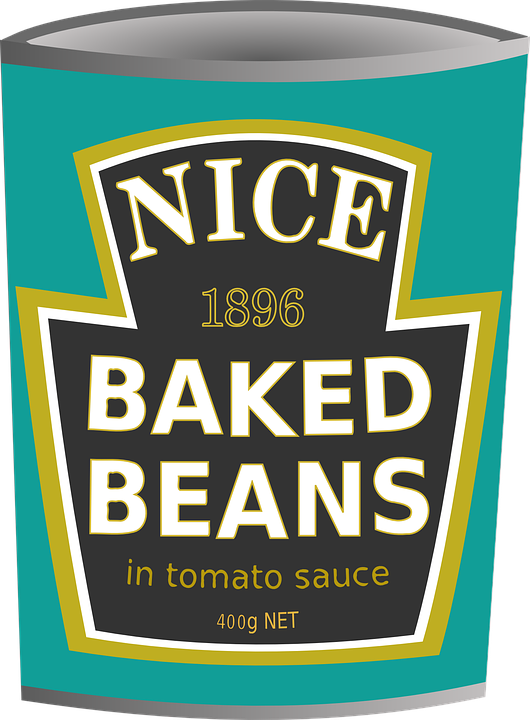 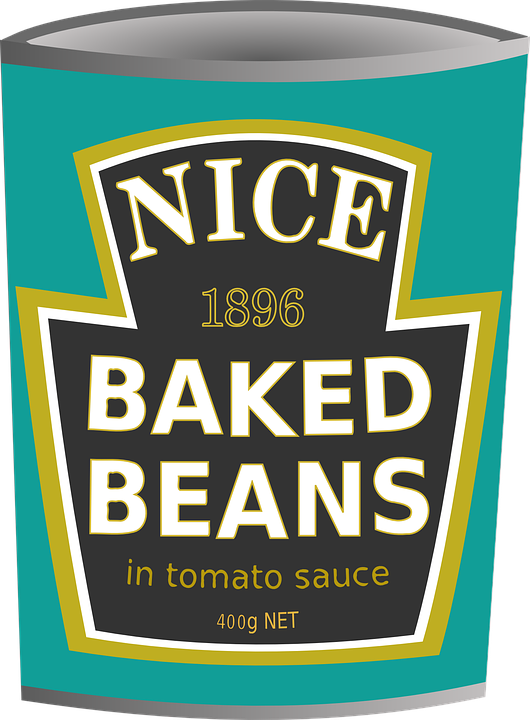 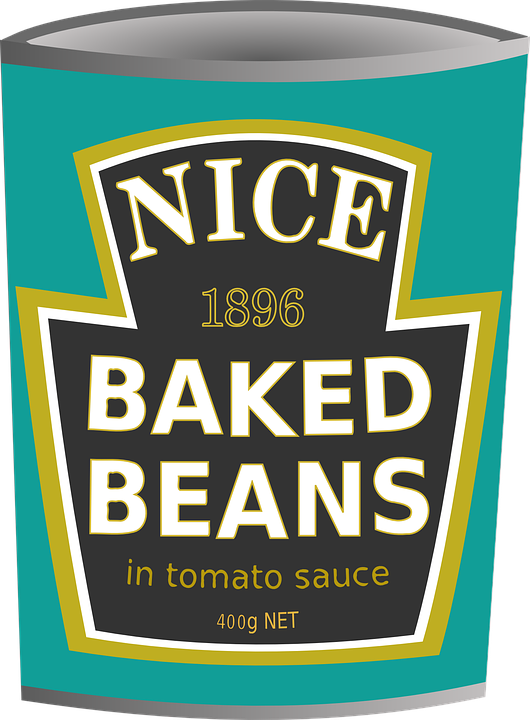 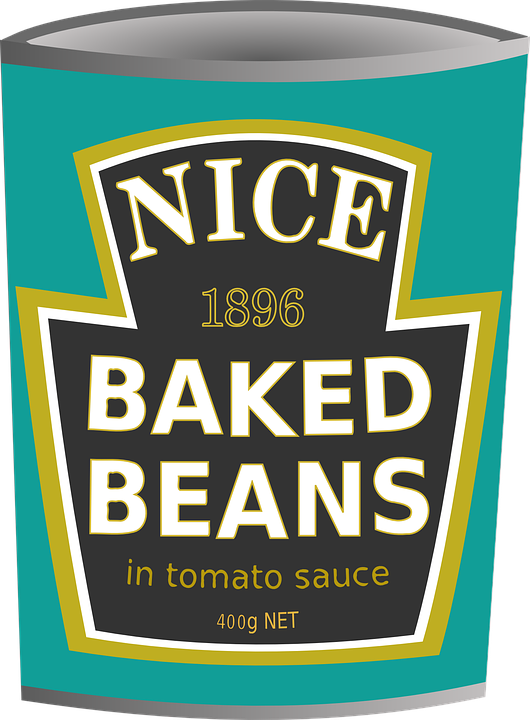 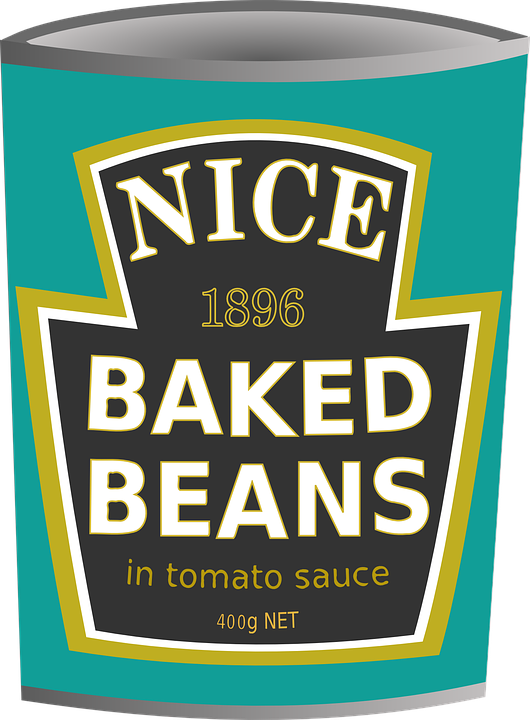 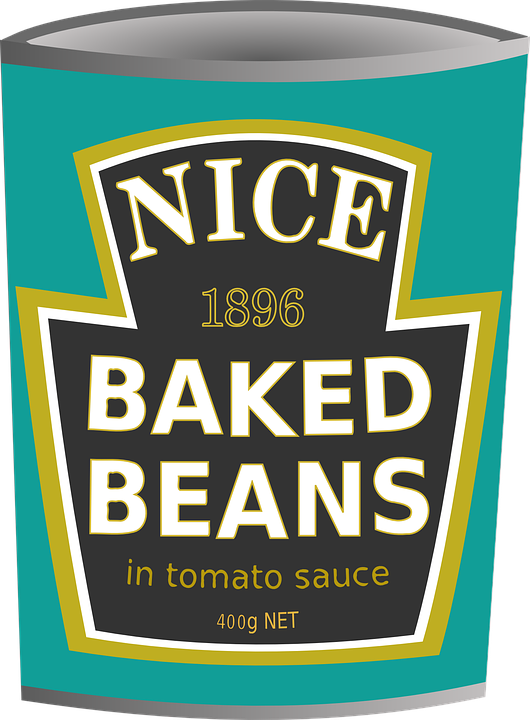 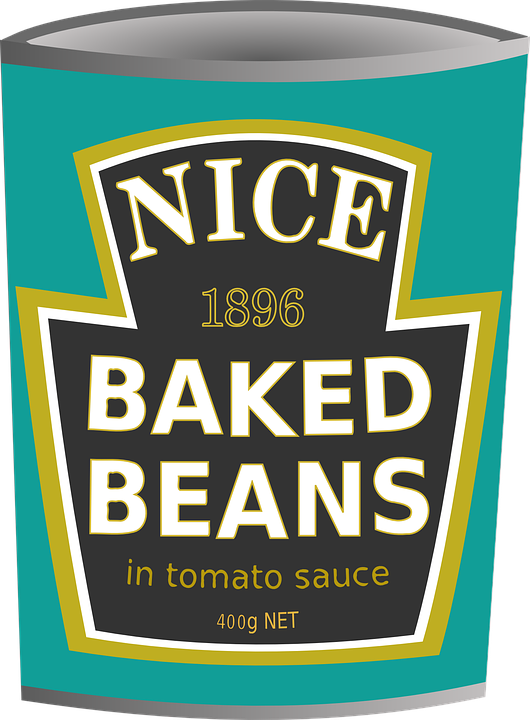 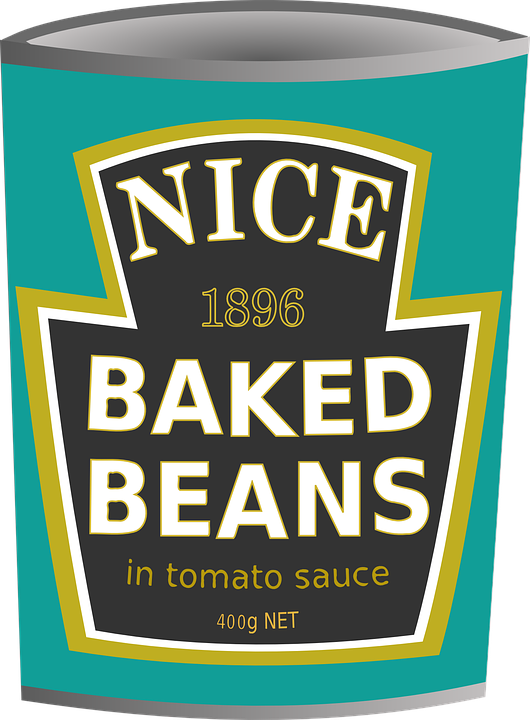 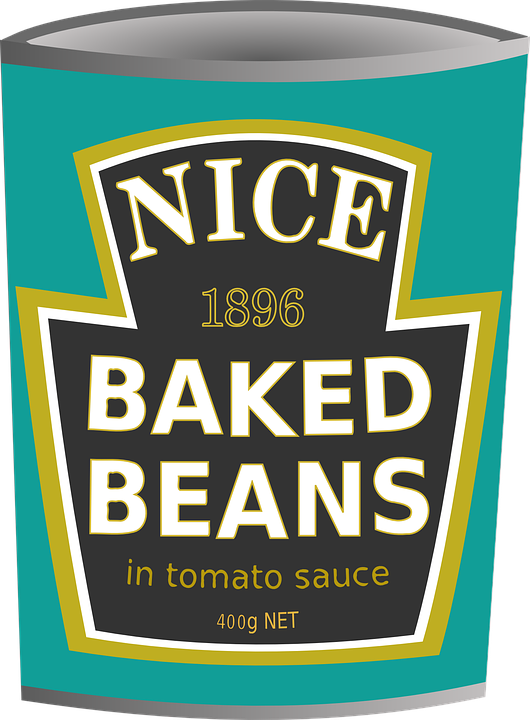 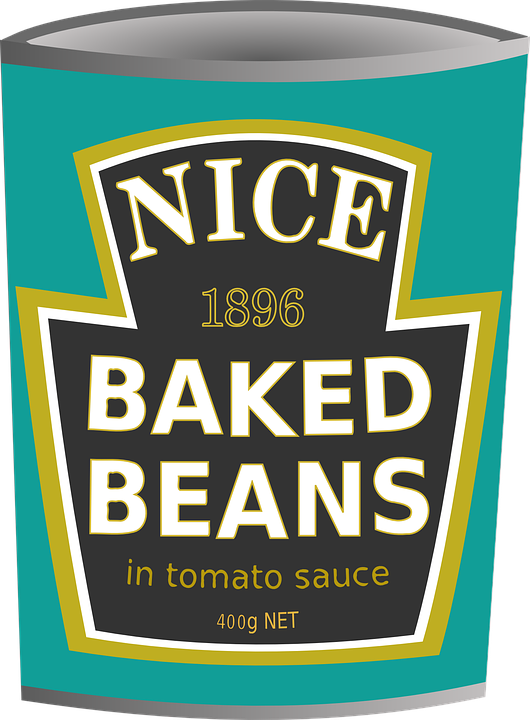 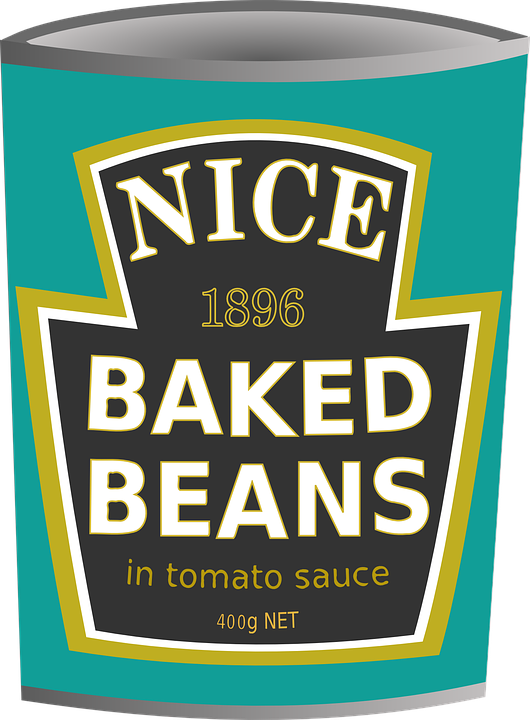 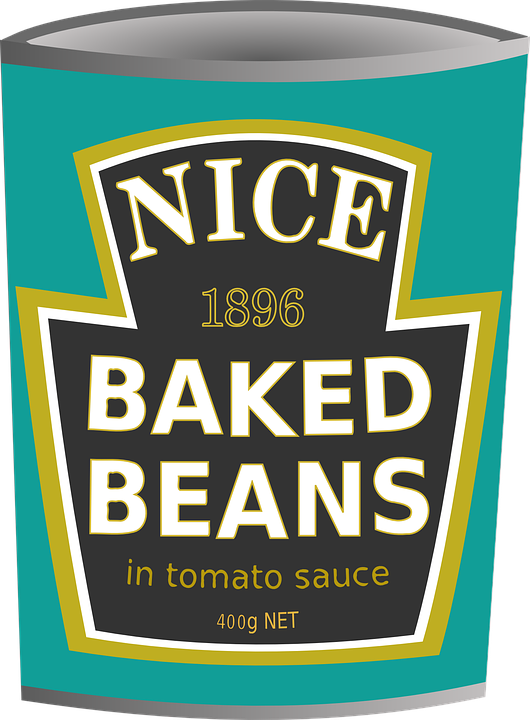 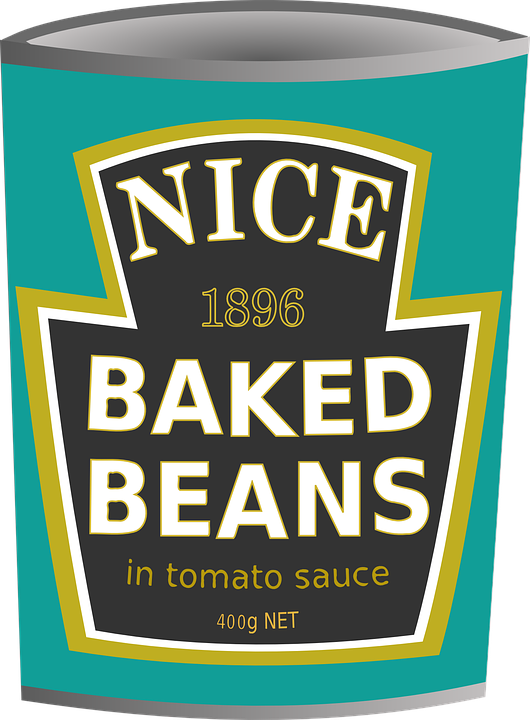 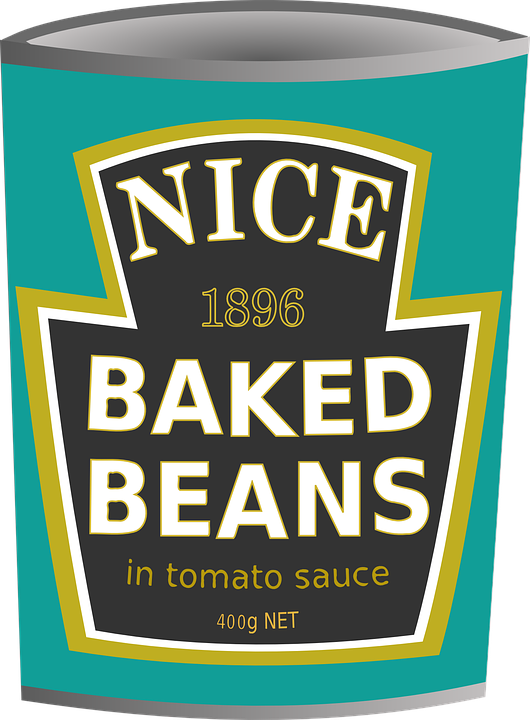 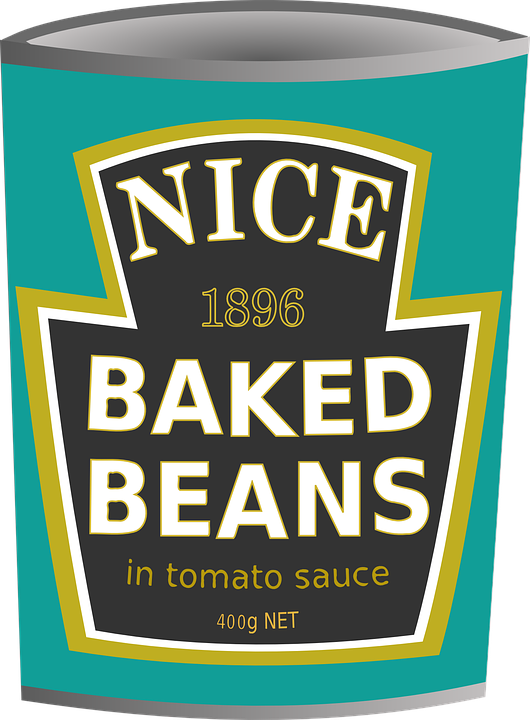 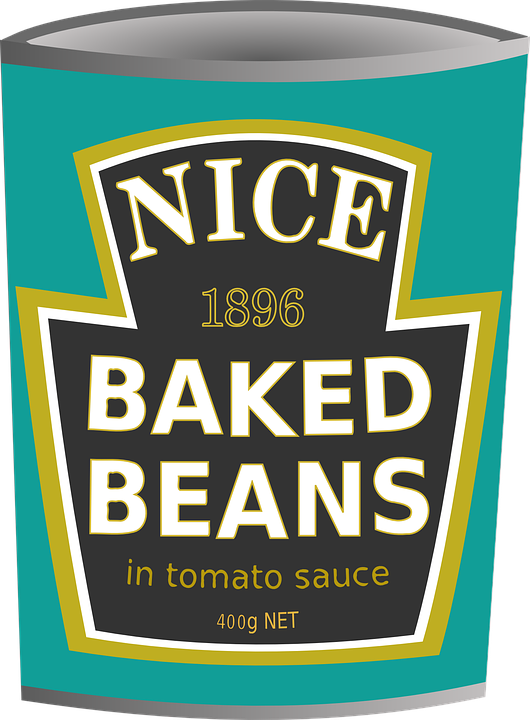 SHOP SHELF SHUFFLE
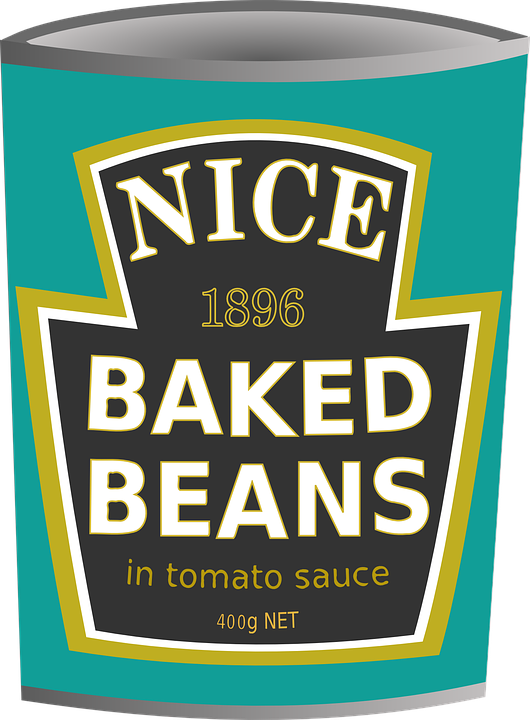 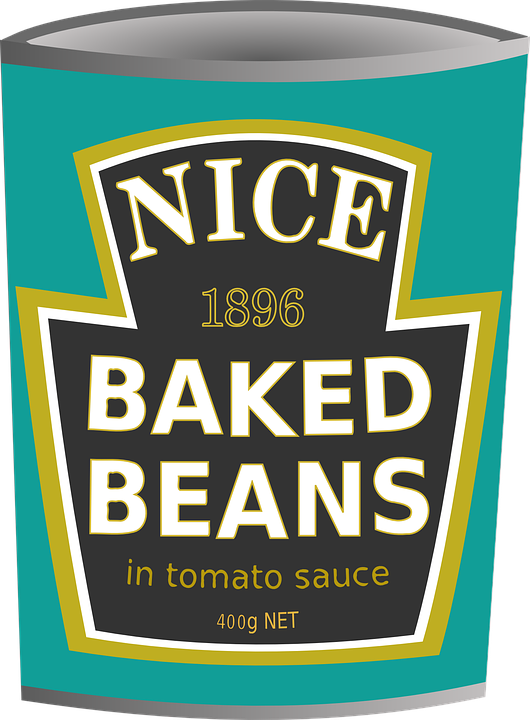 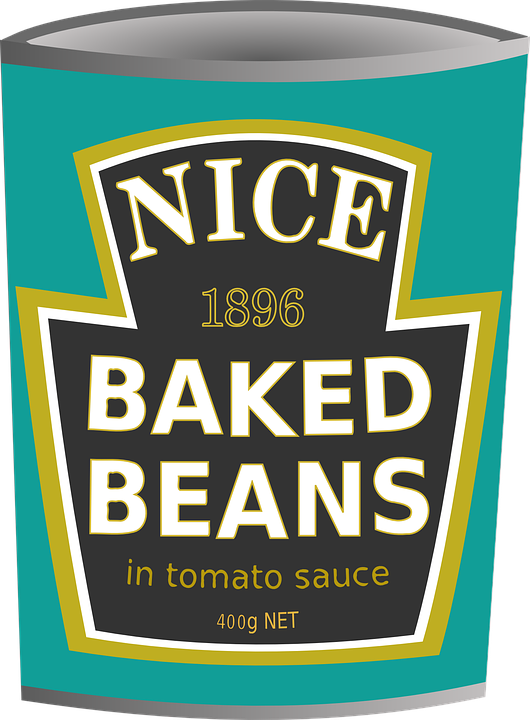 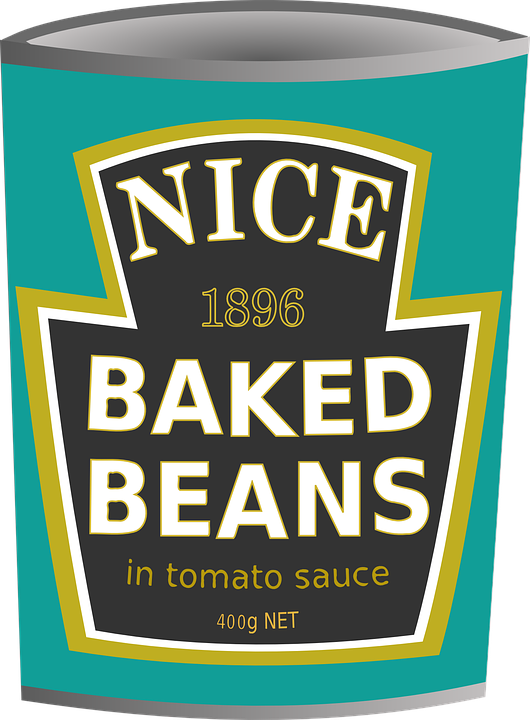 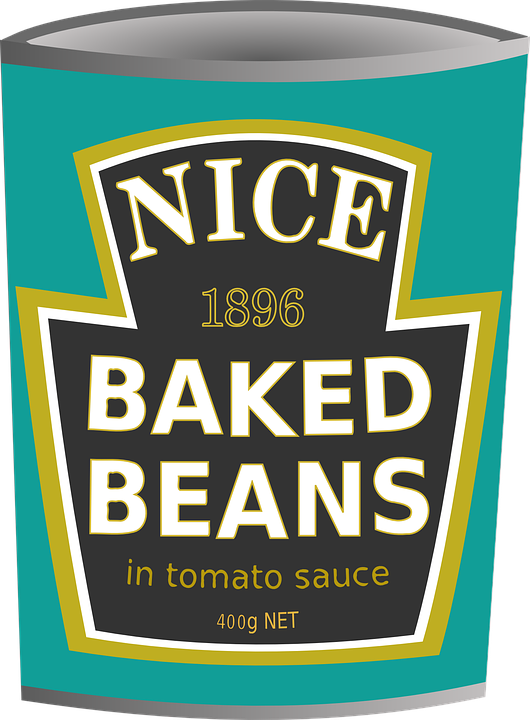 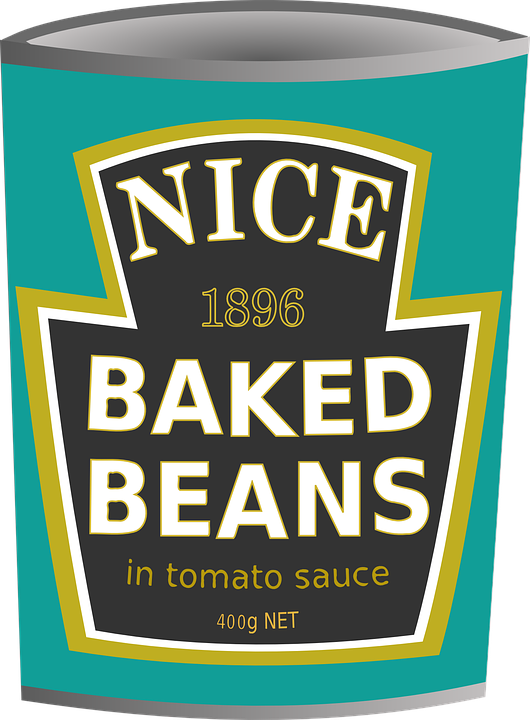 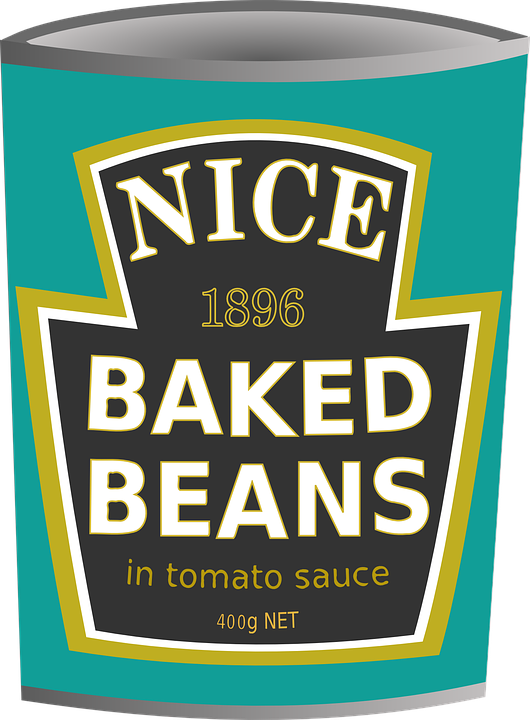 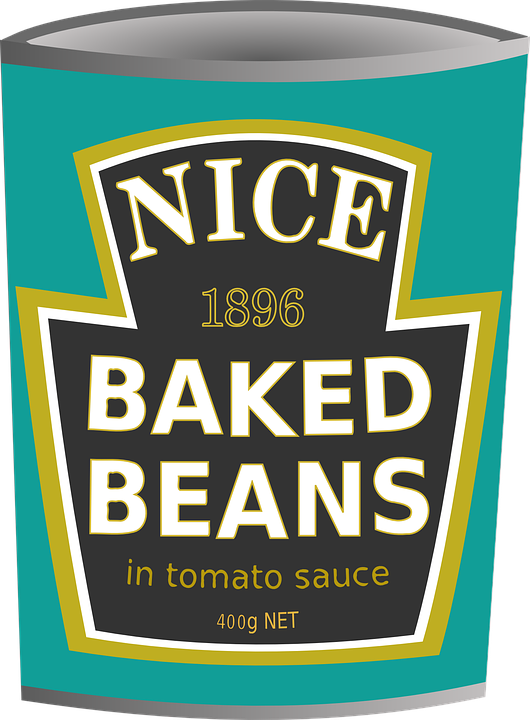 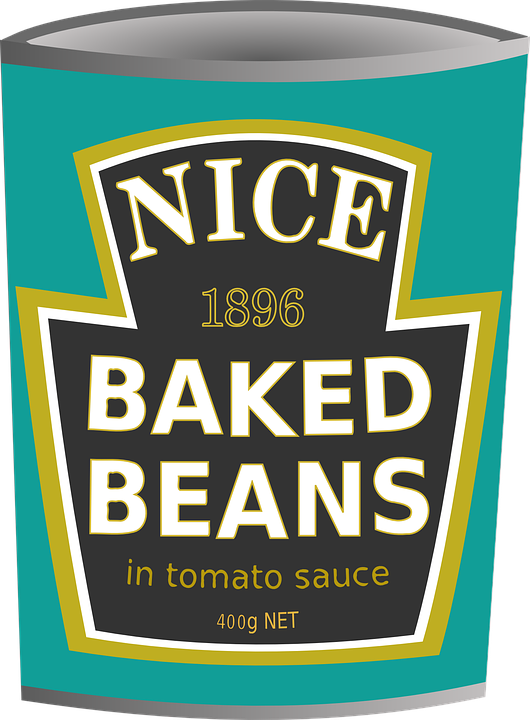 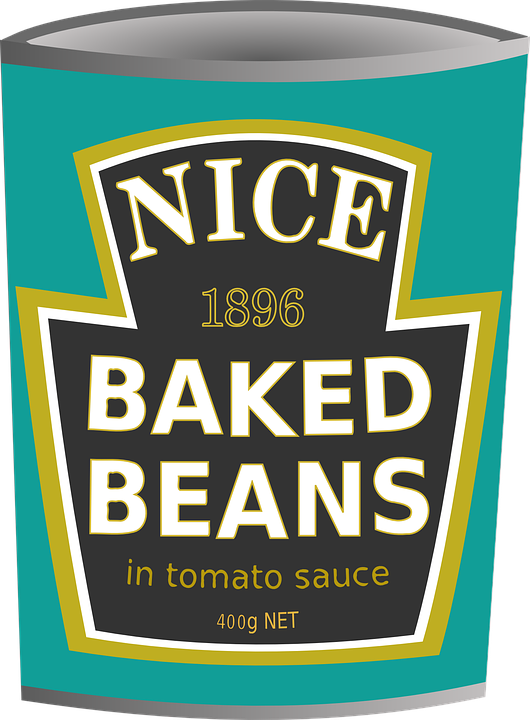 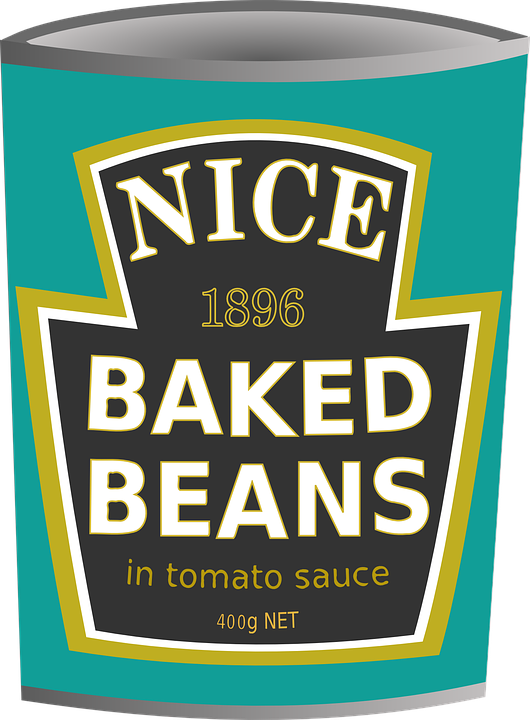 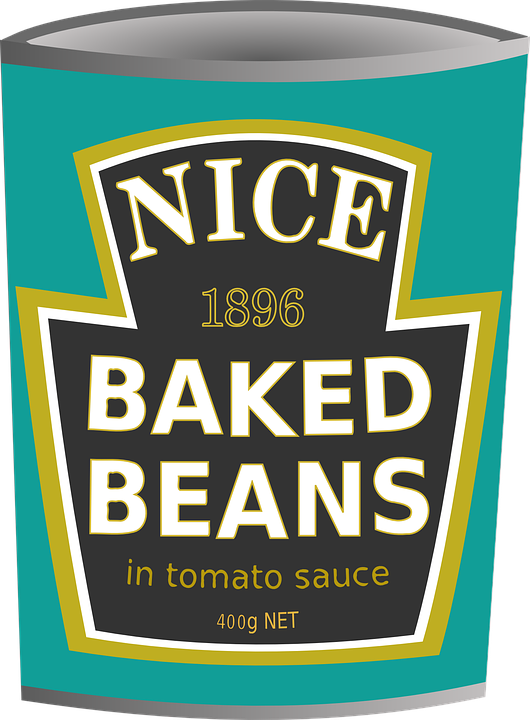 NEXT
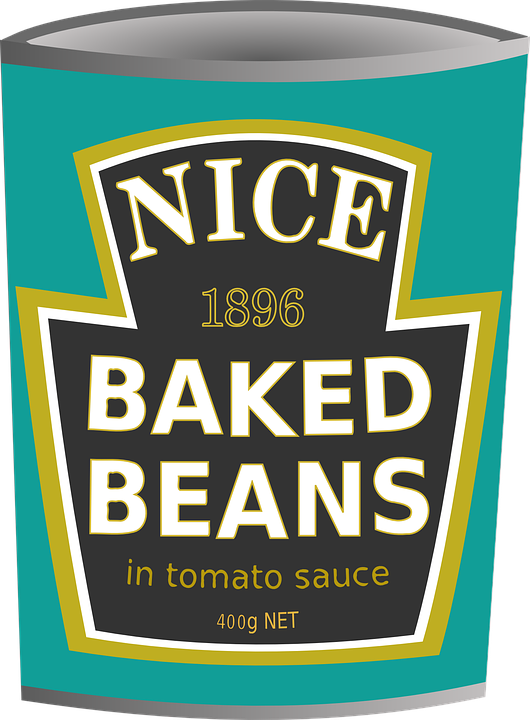 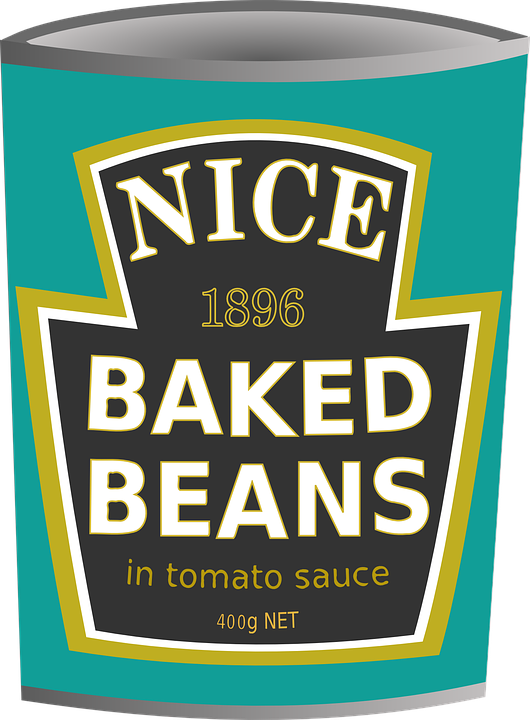 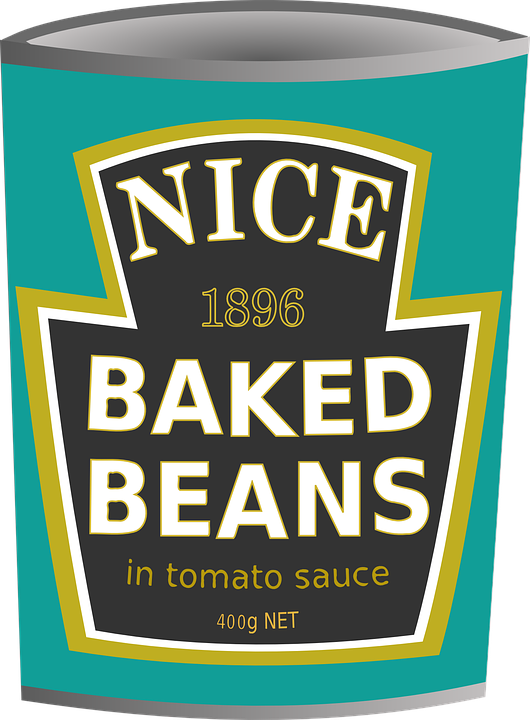 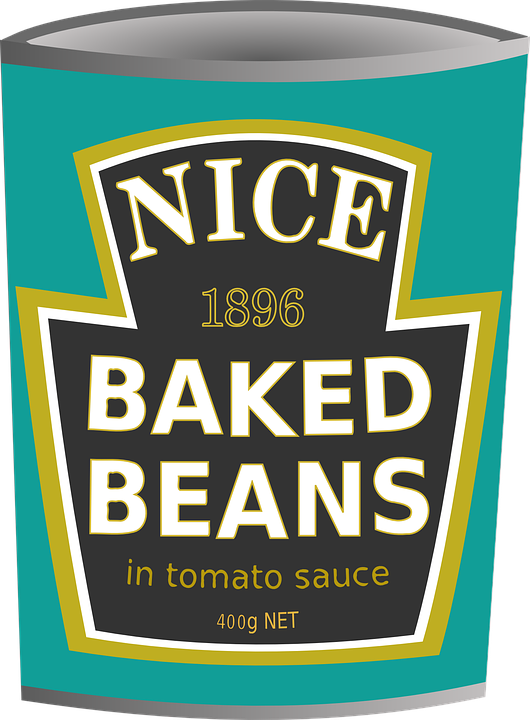 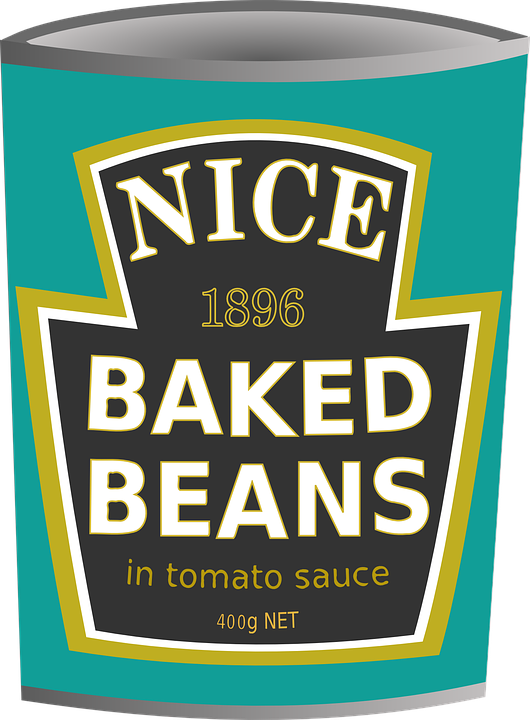 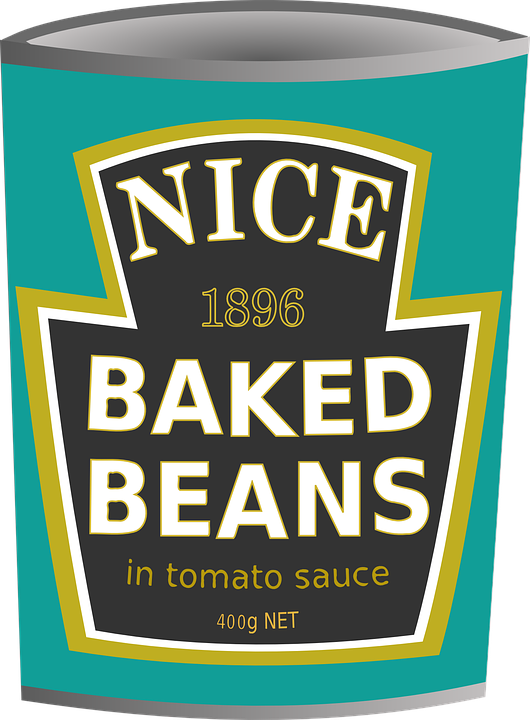 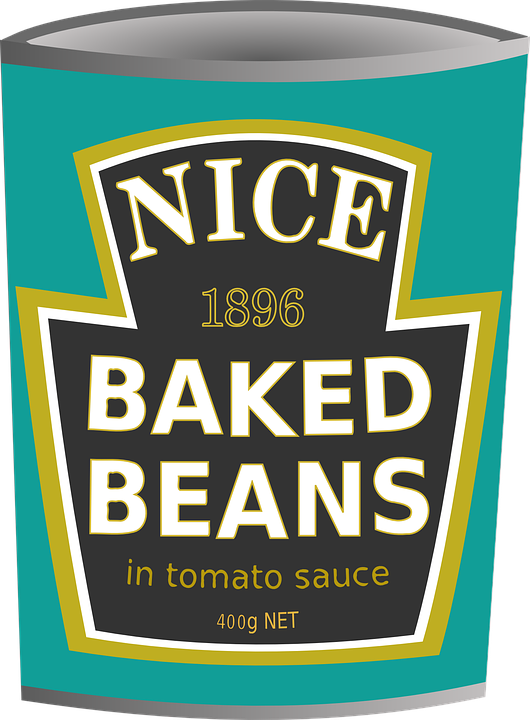 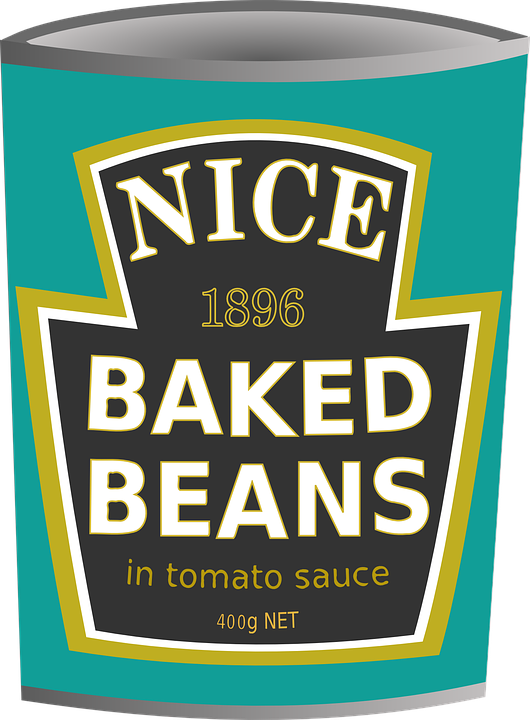 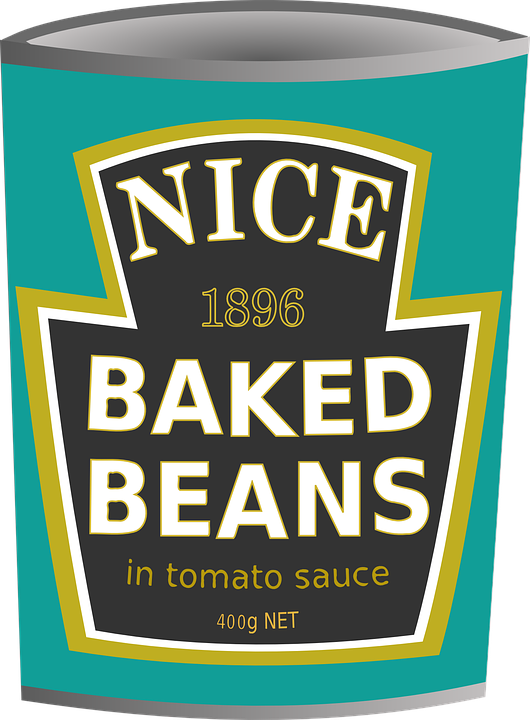 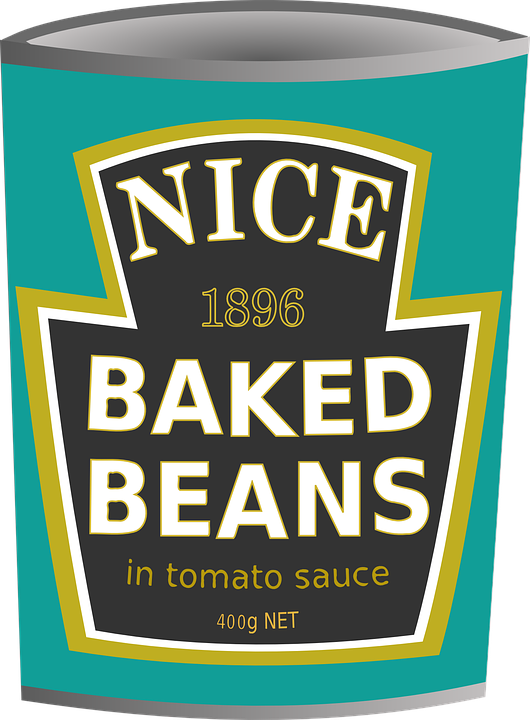 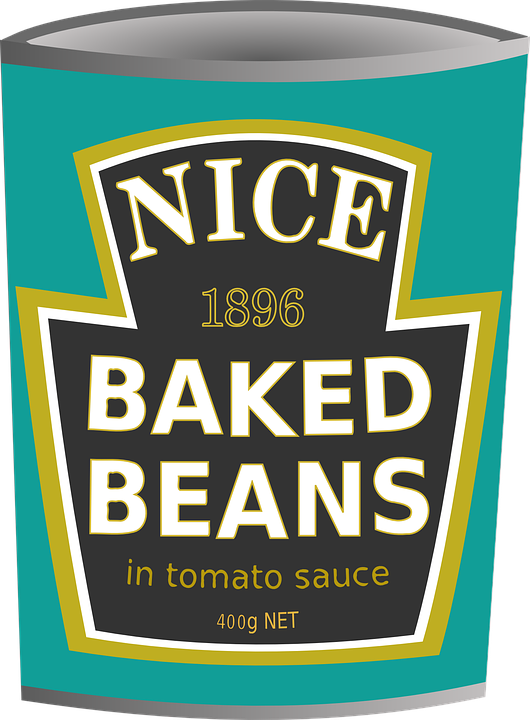 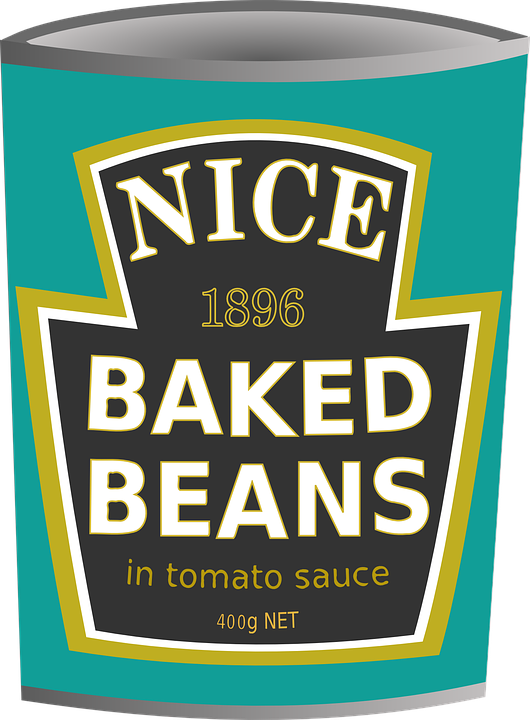 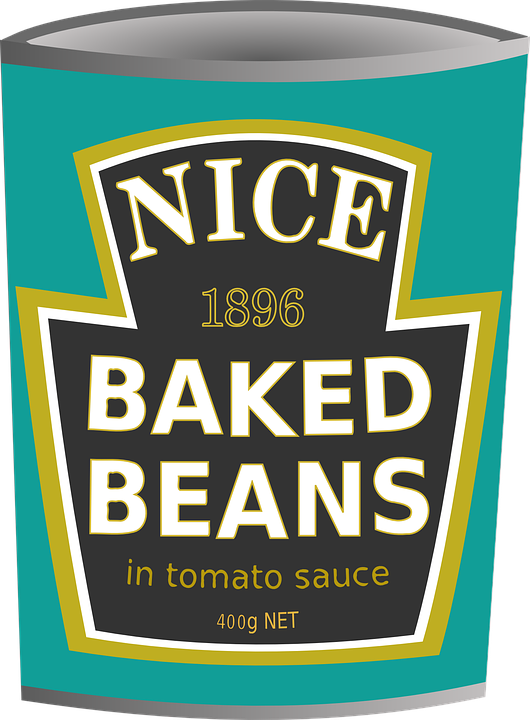 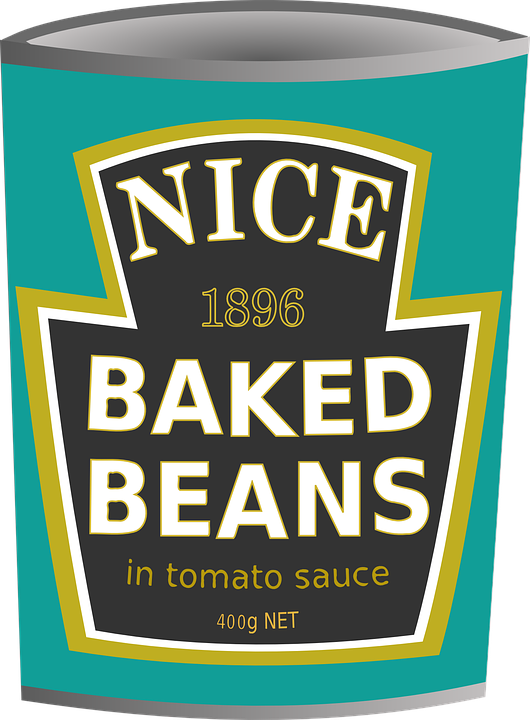 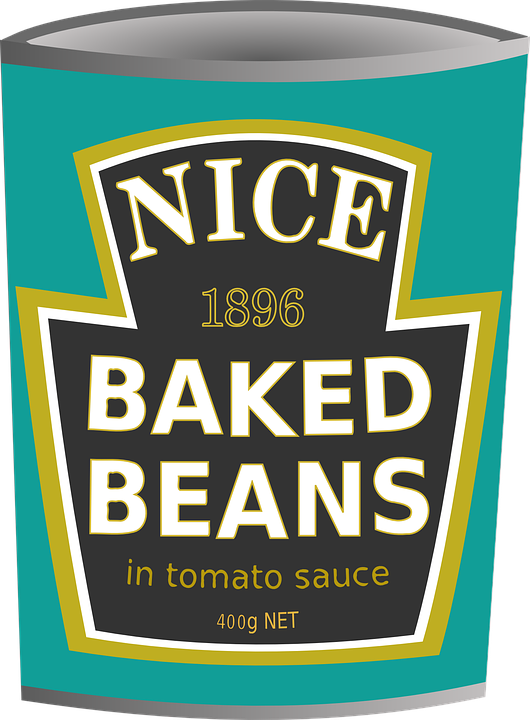 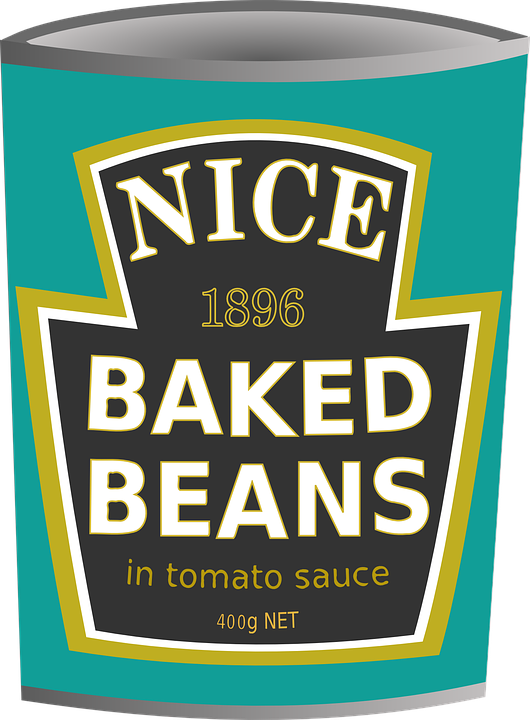 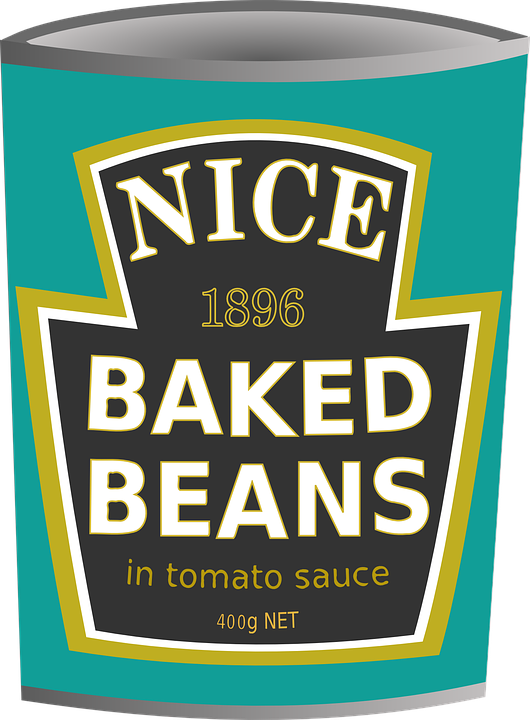 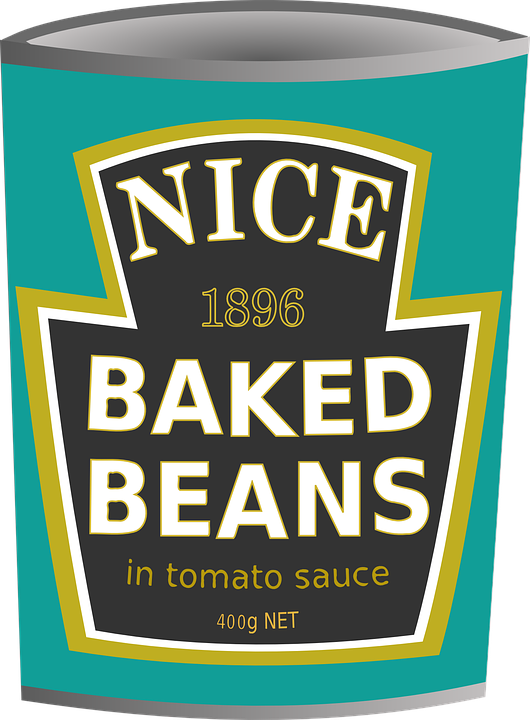 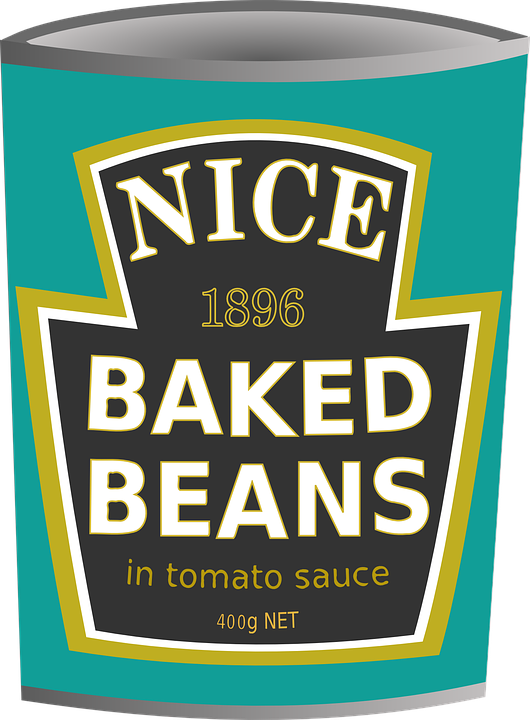 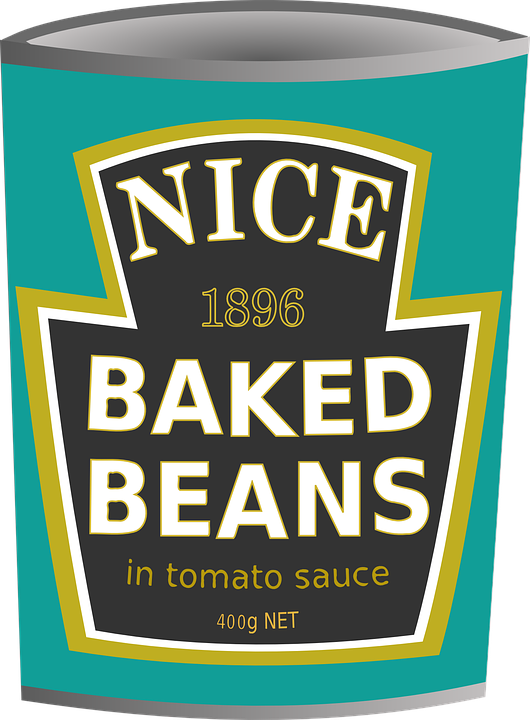 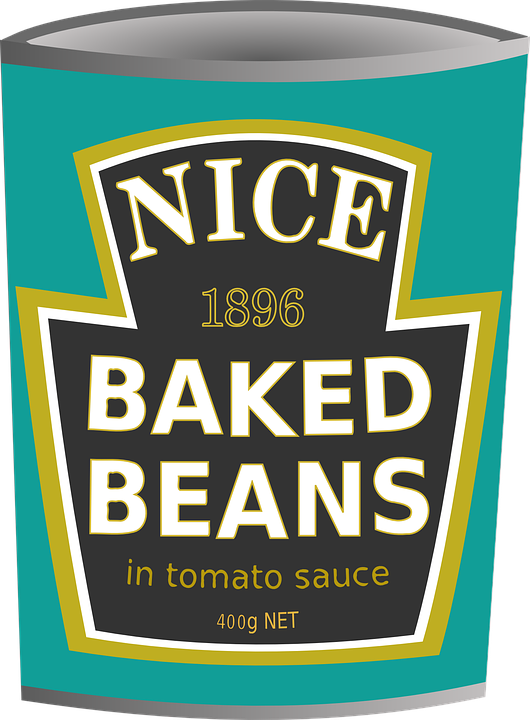 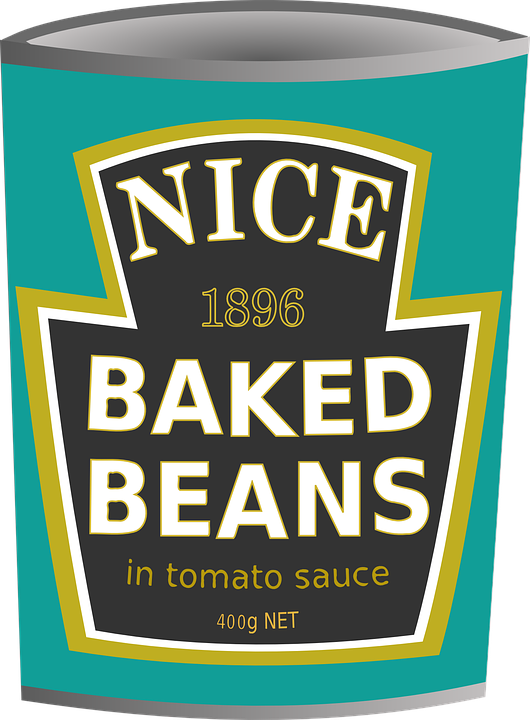 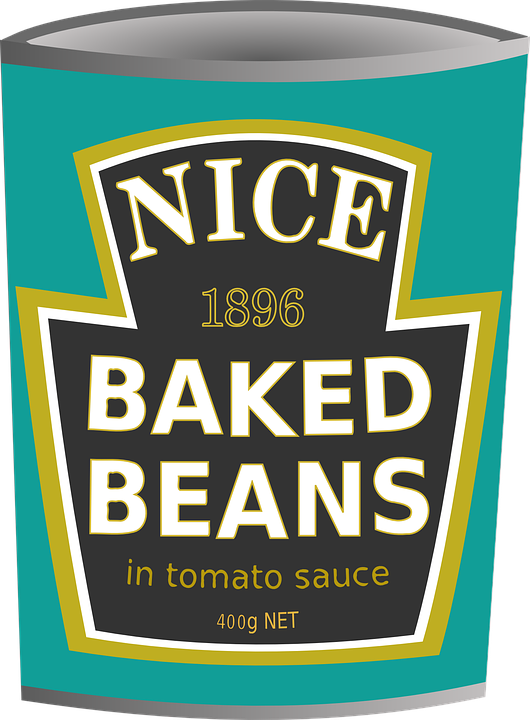 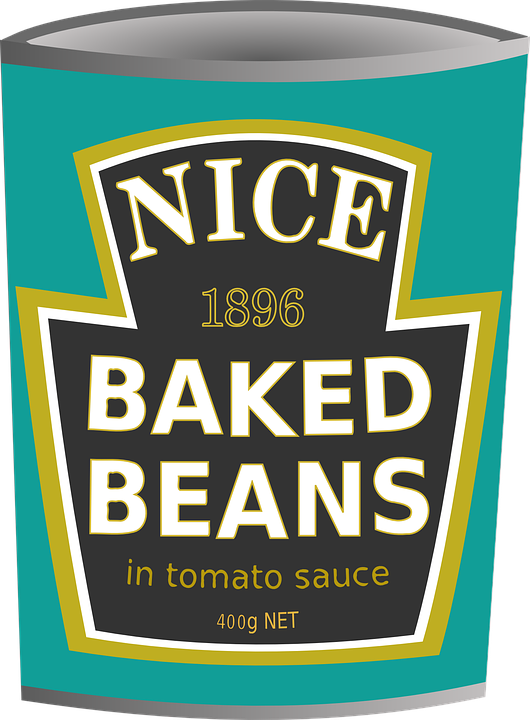 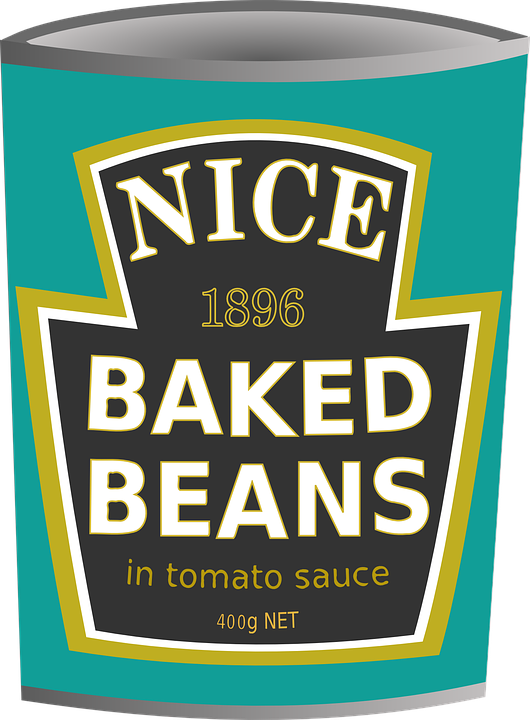 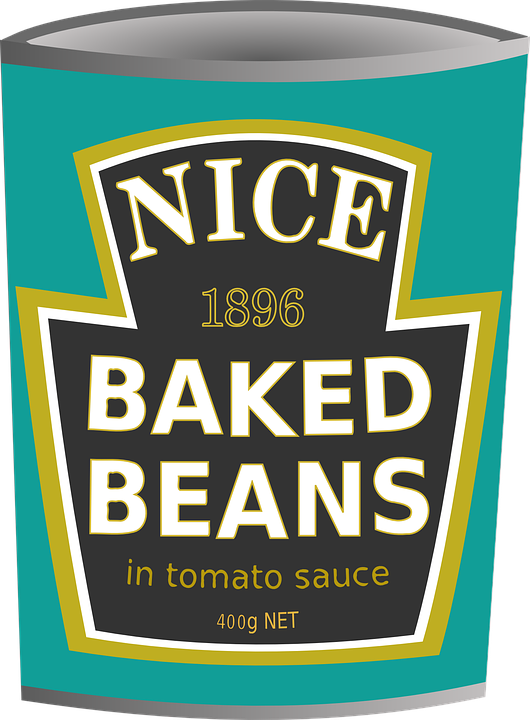 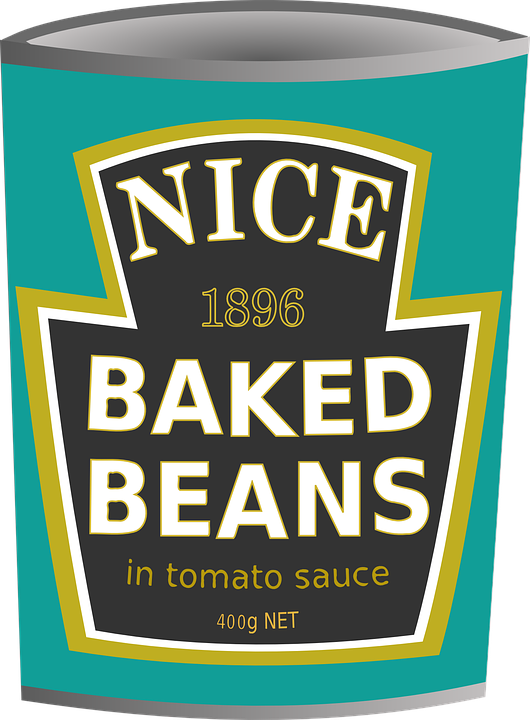 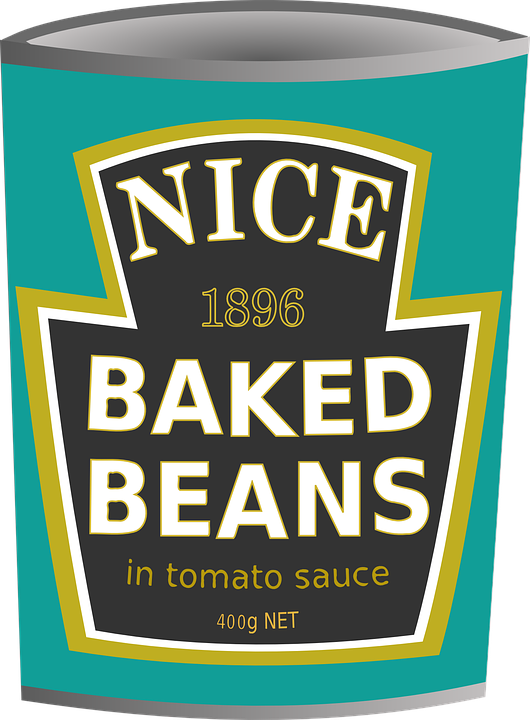 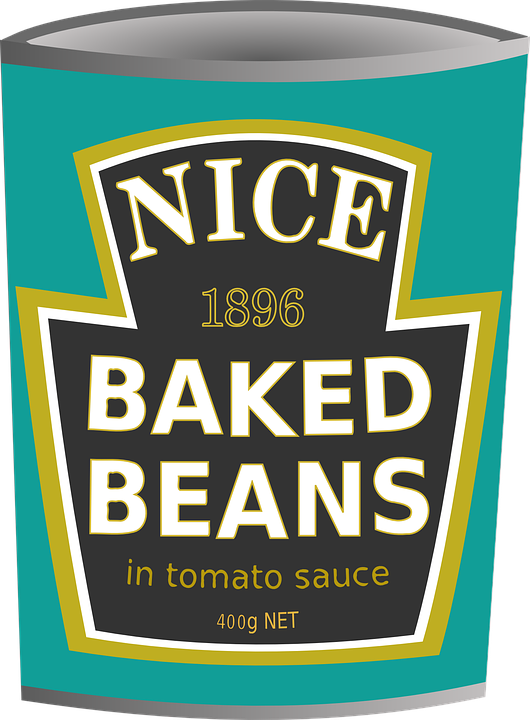 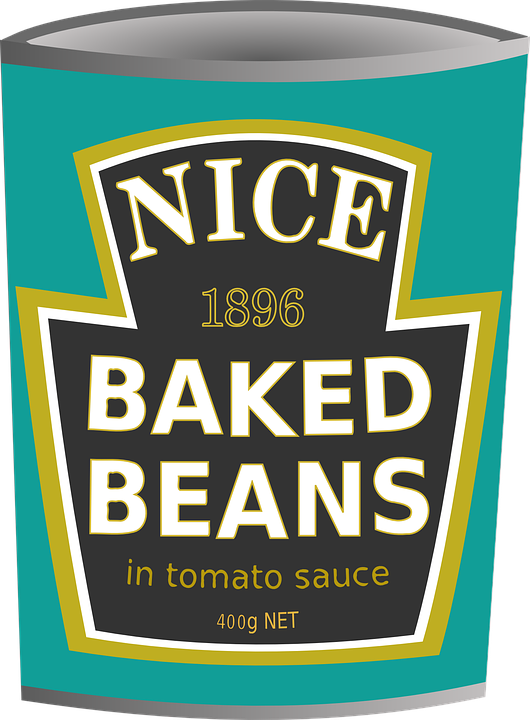 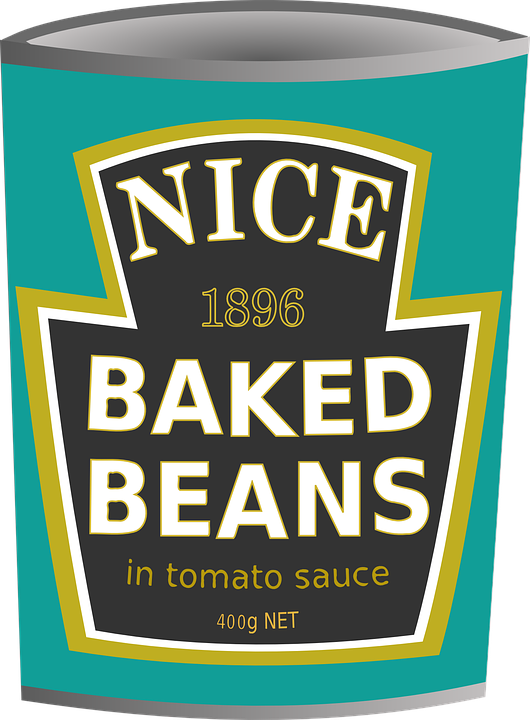 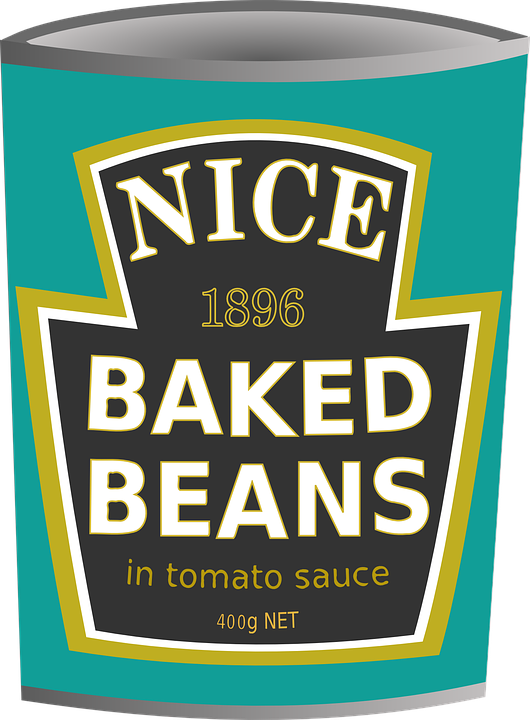 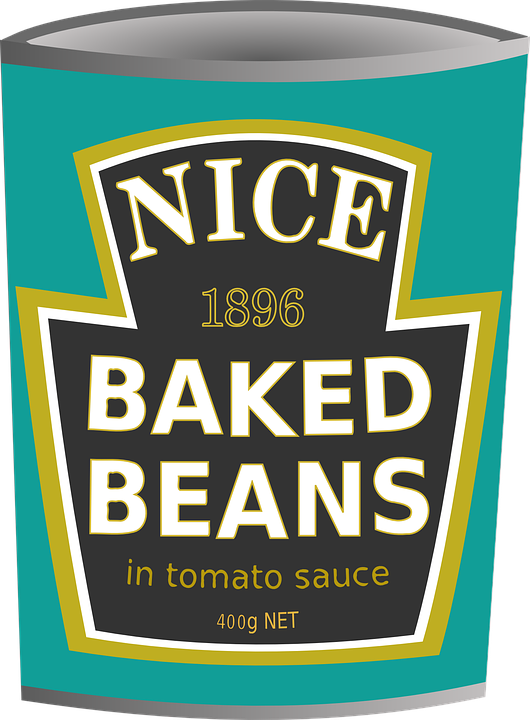 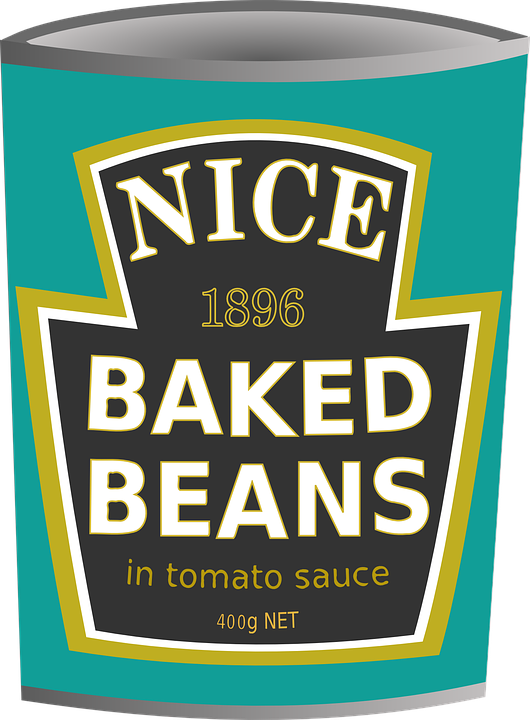 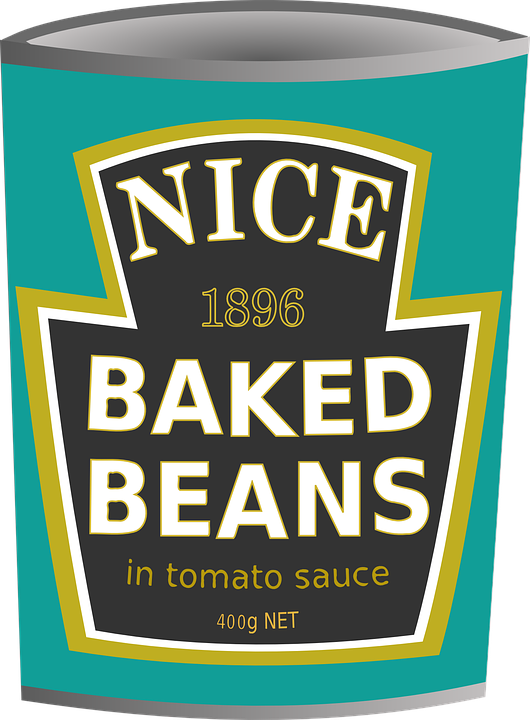 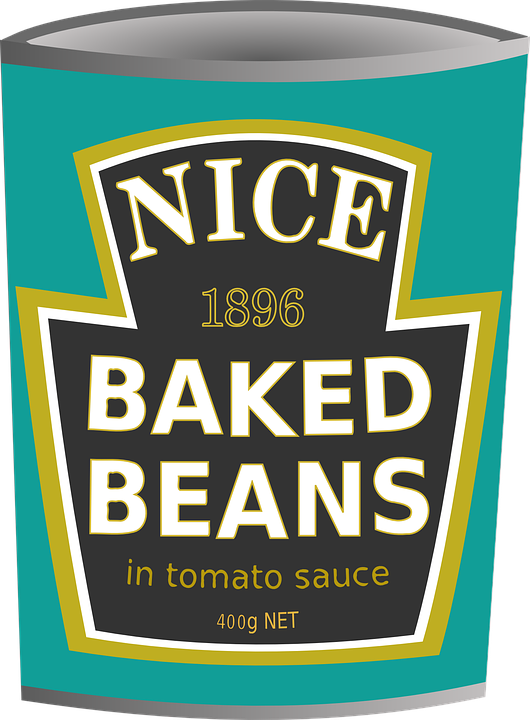 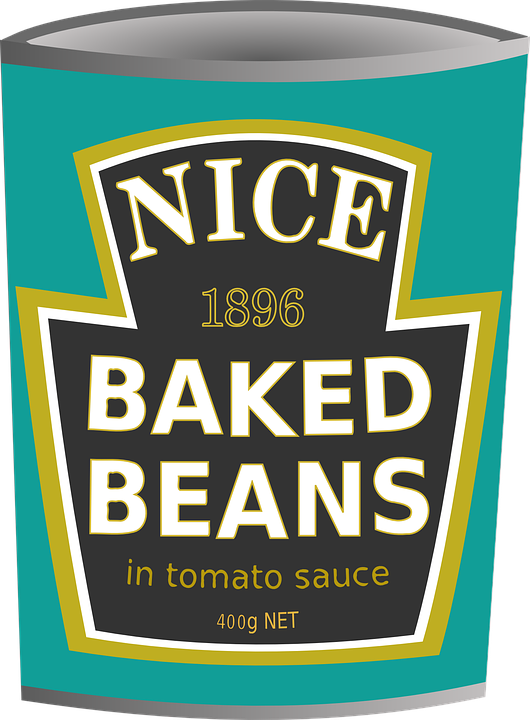 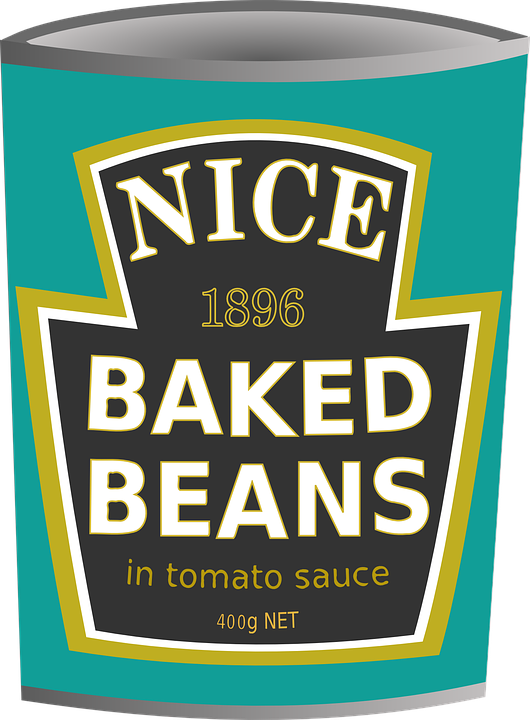 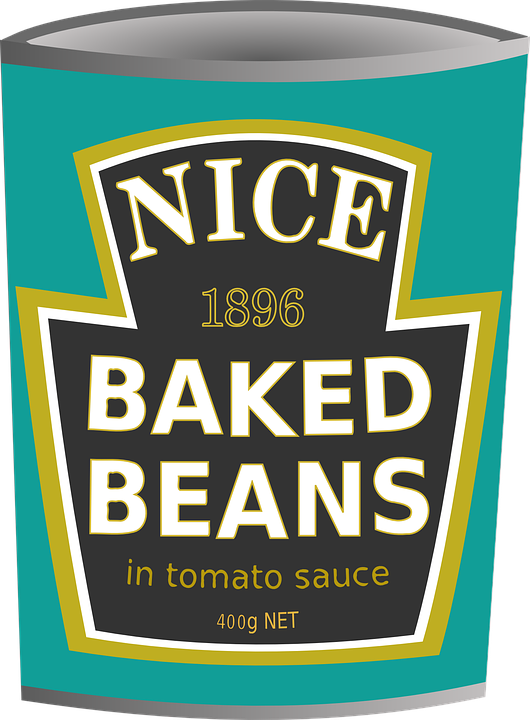 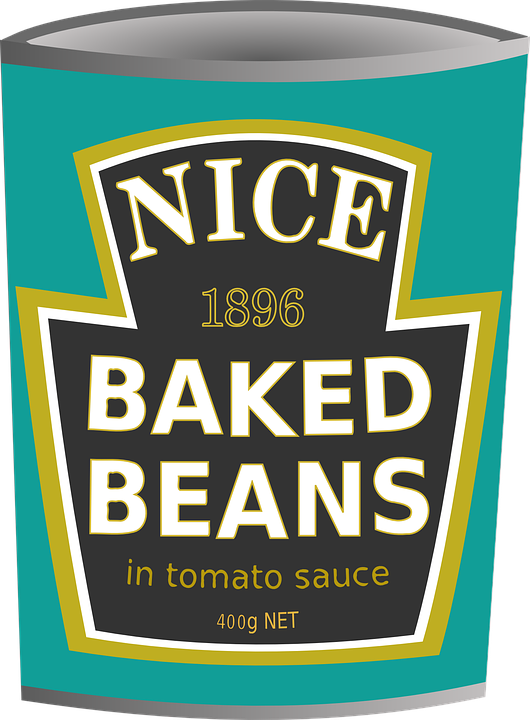 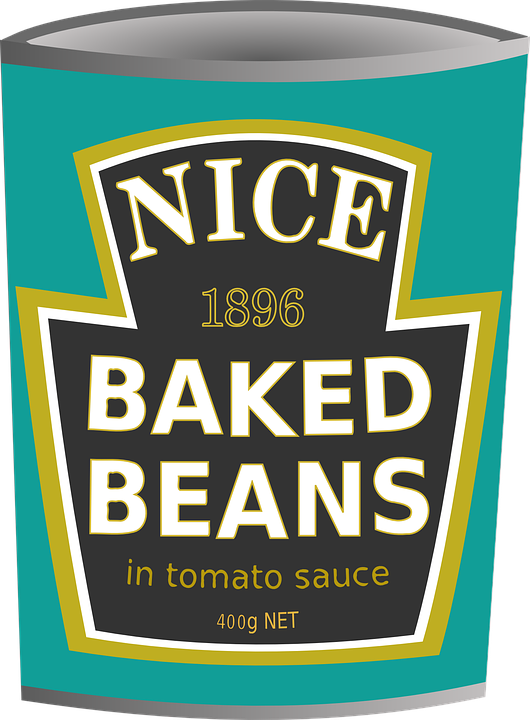 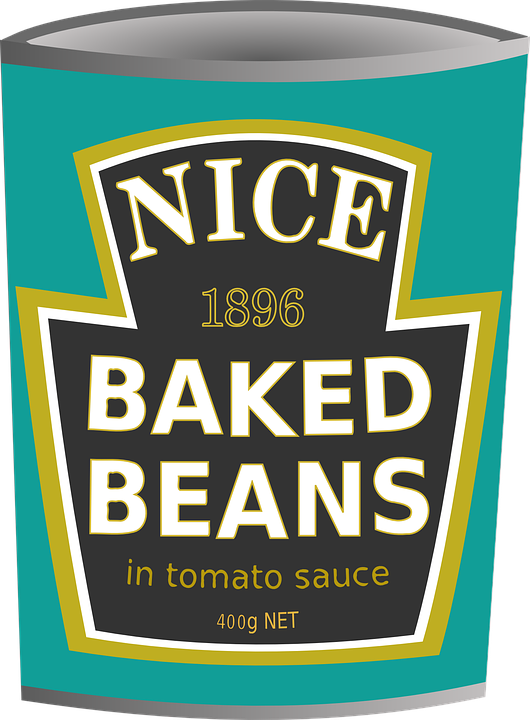 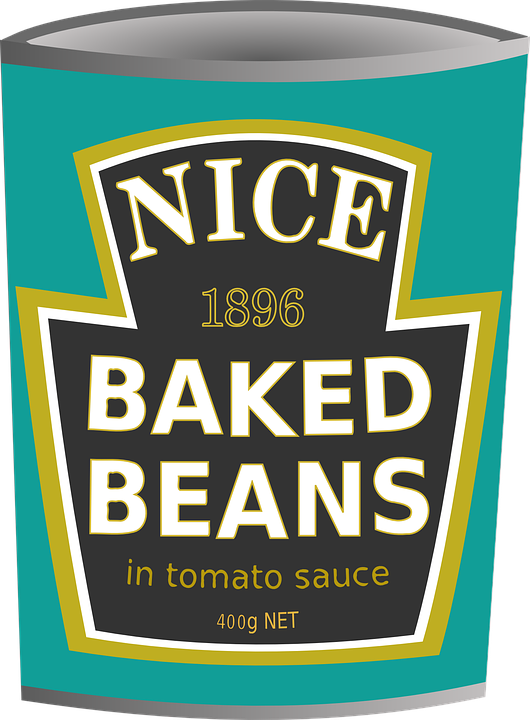 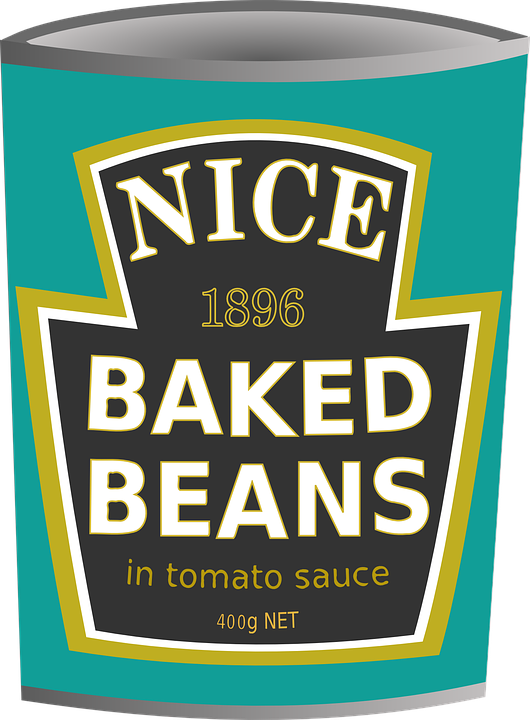 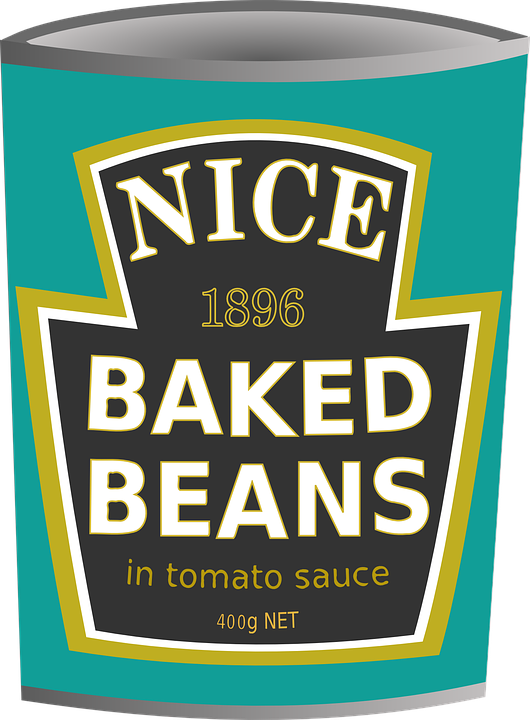 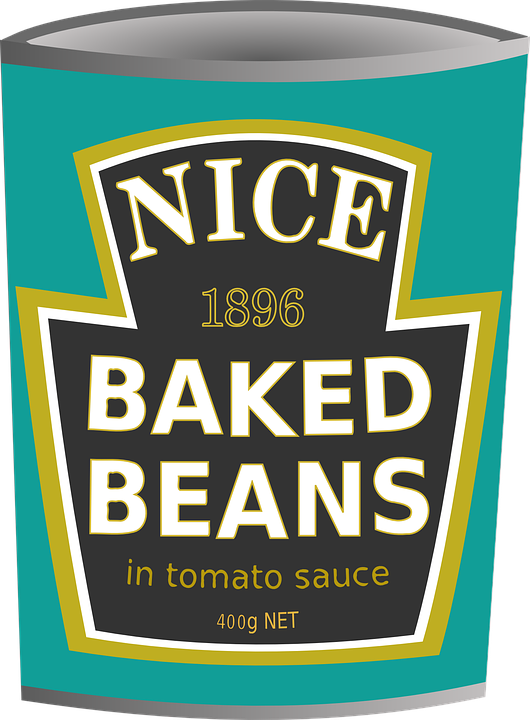 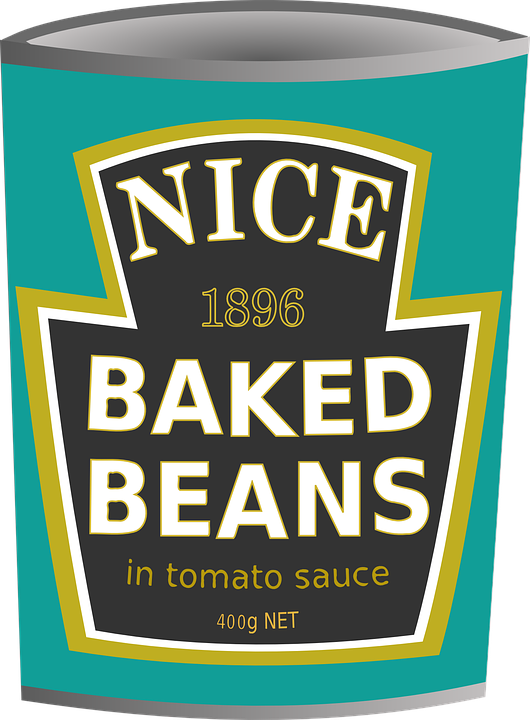 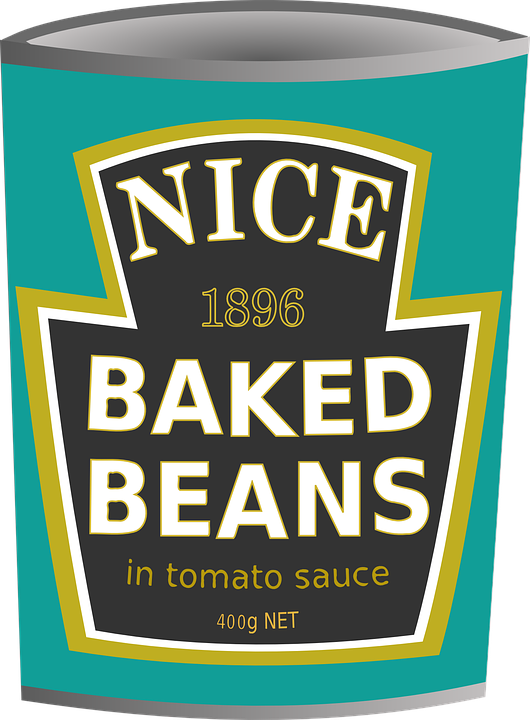 SHOP SHELF SHUFFLE
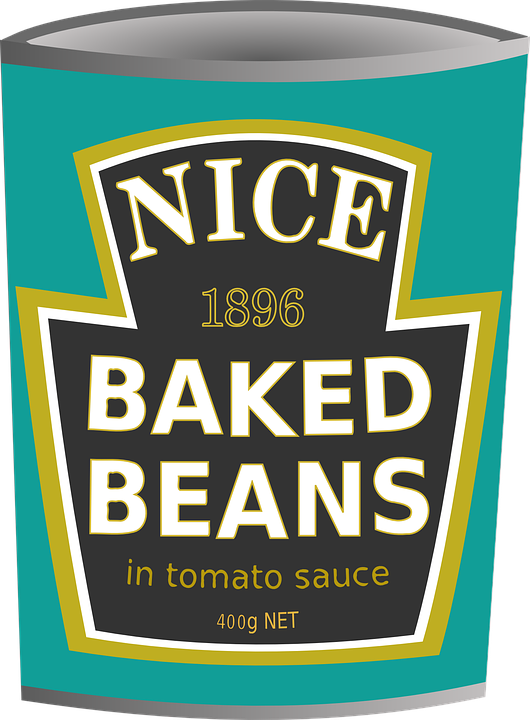 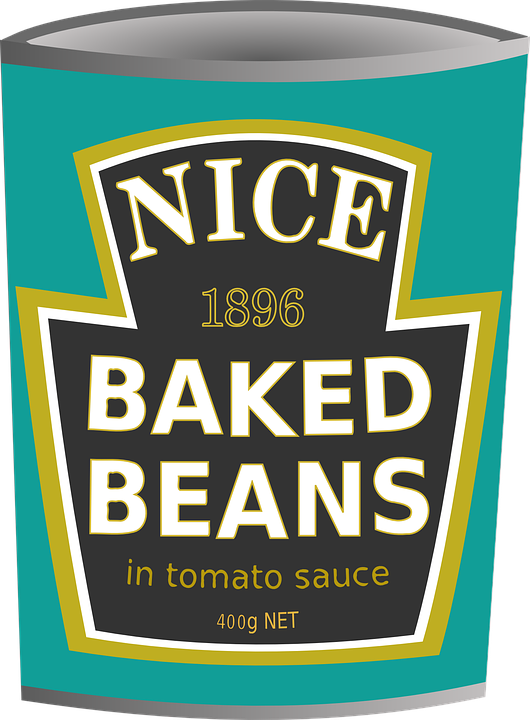 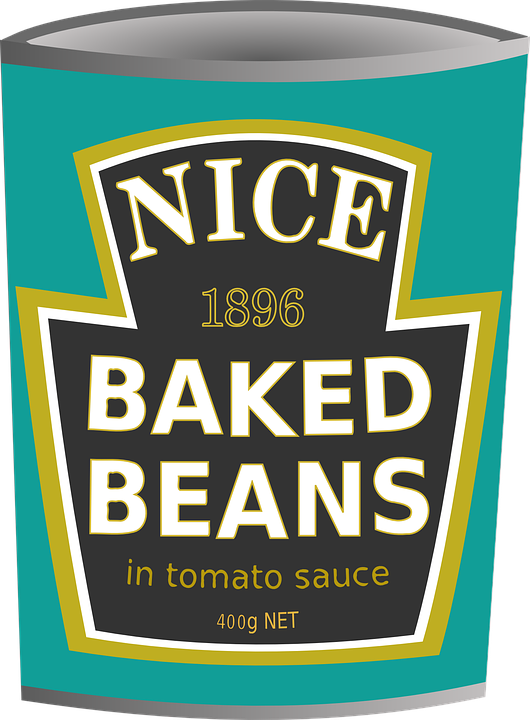 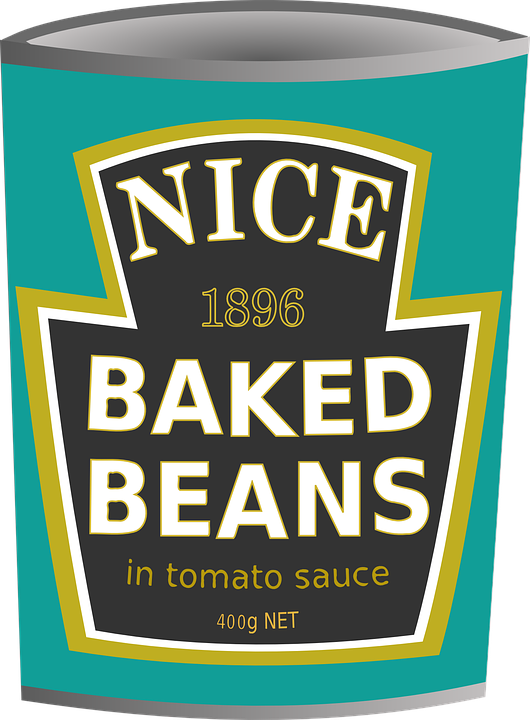 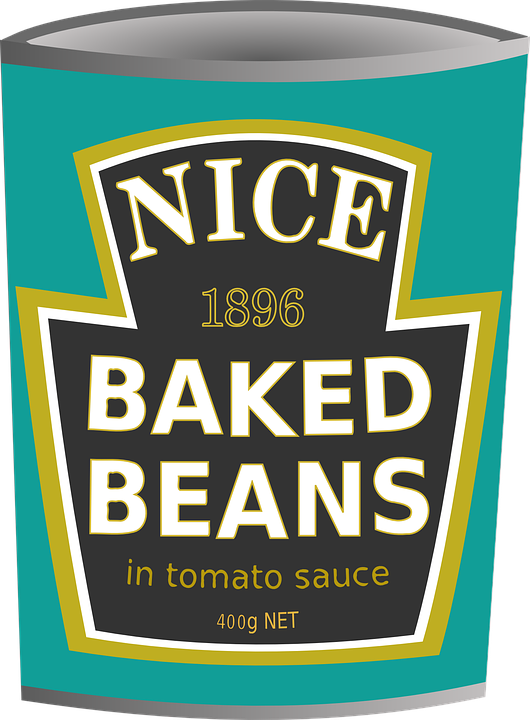 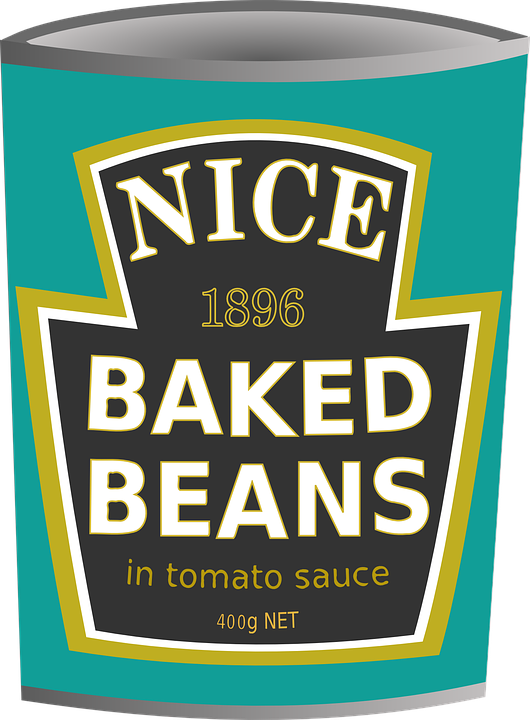 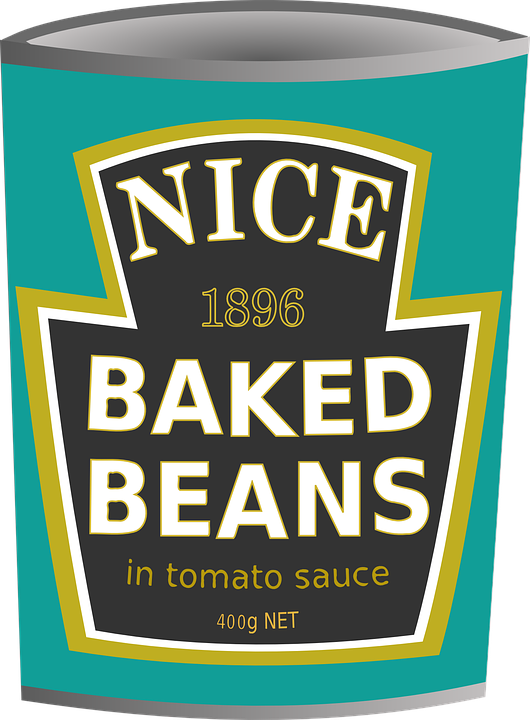 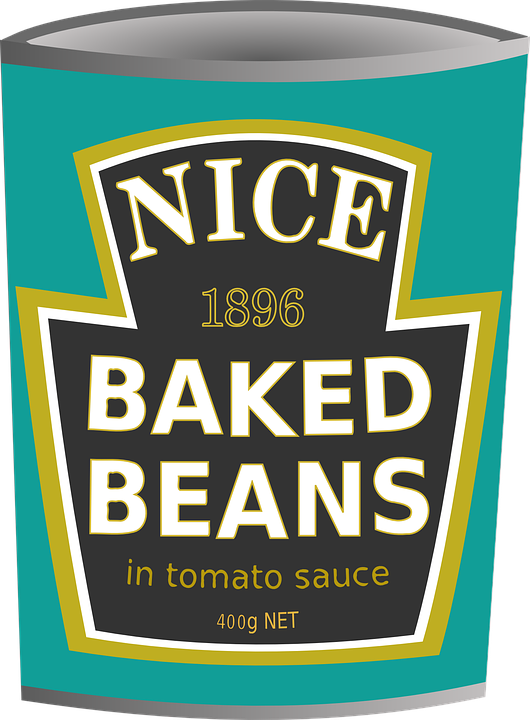 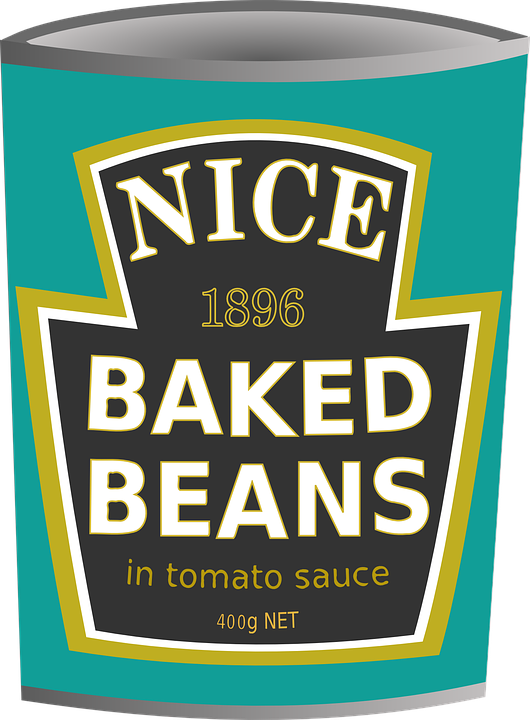 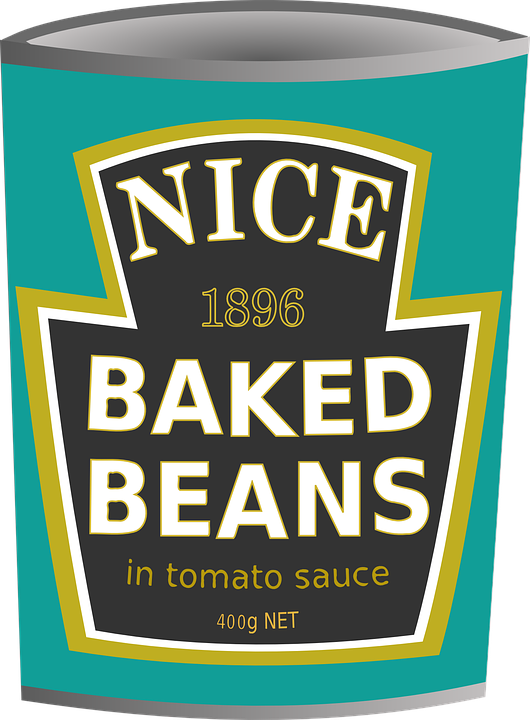 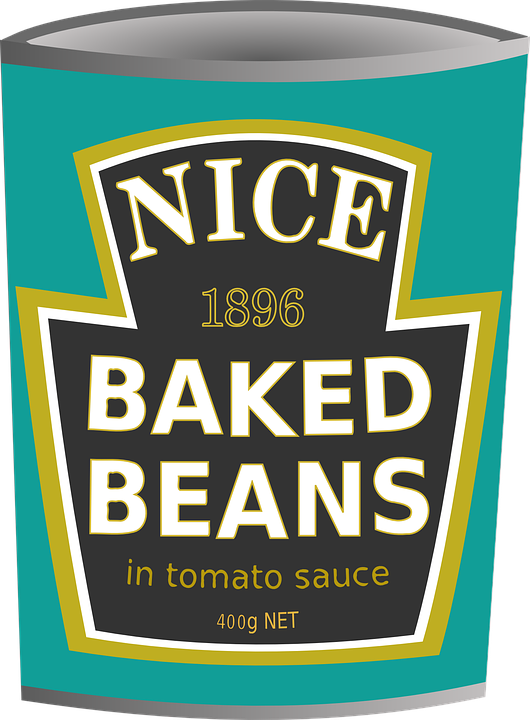 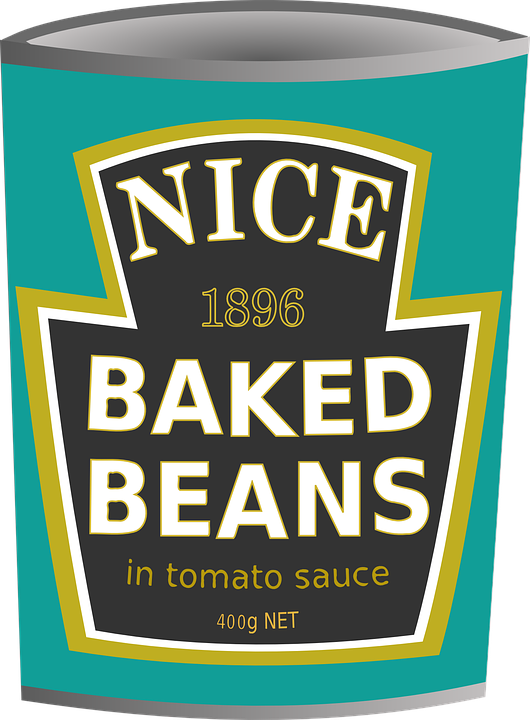 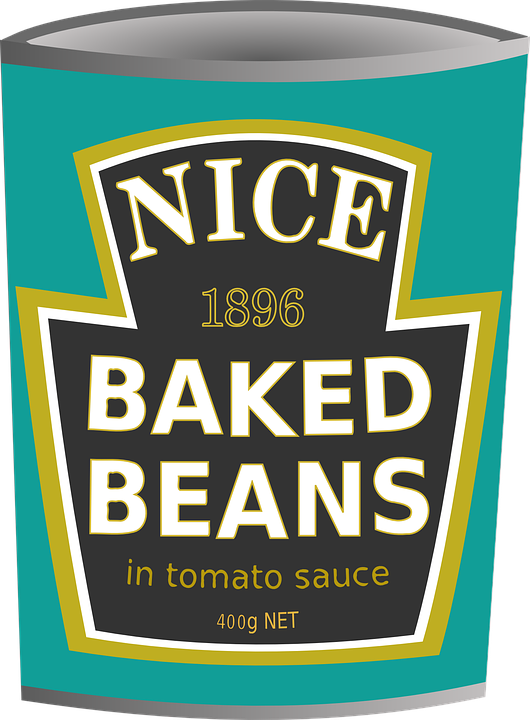 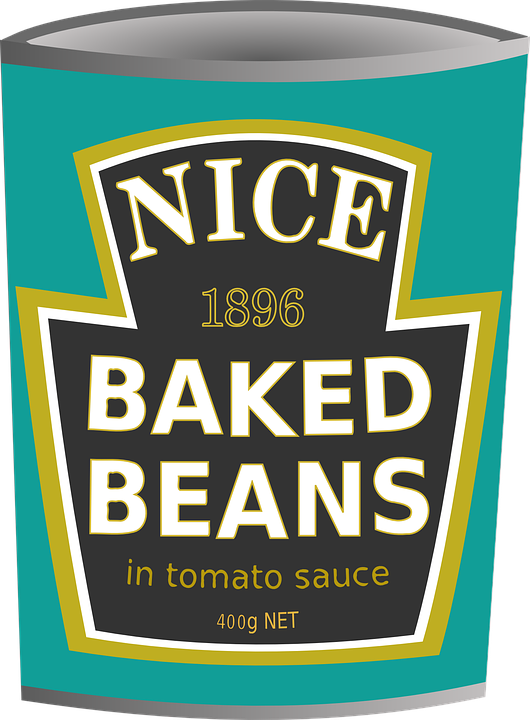 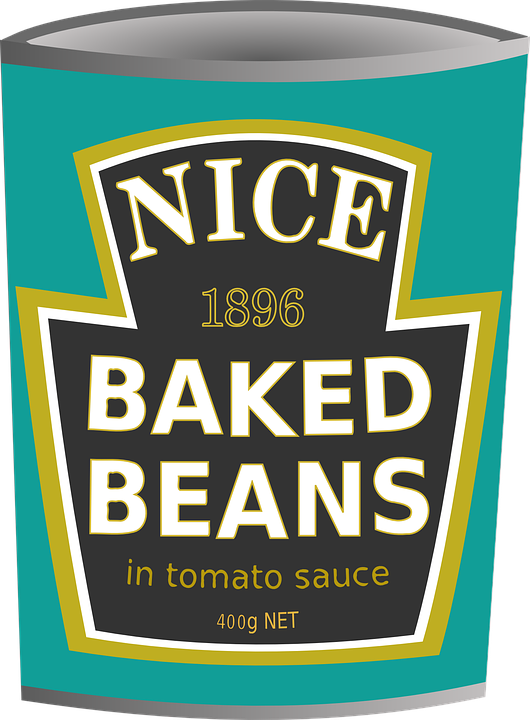 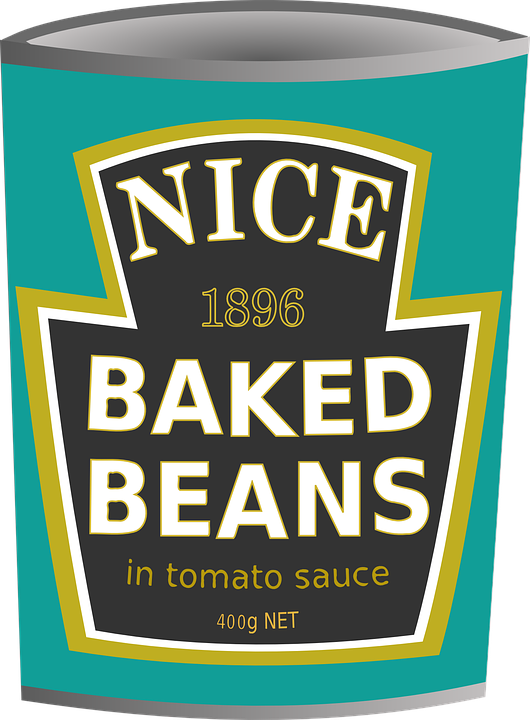 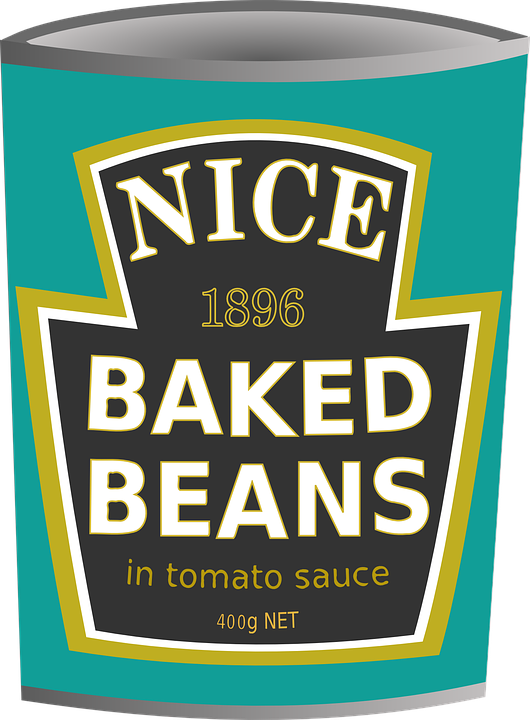 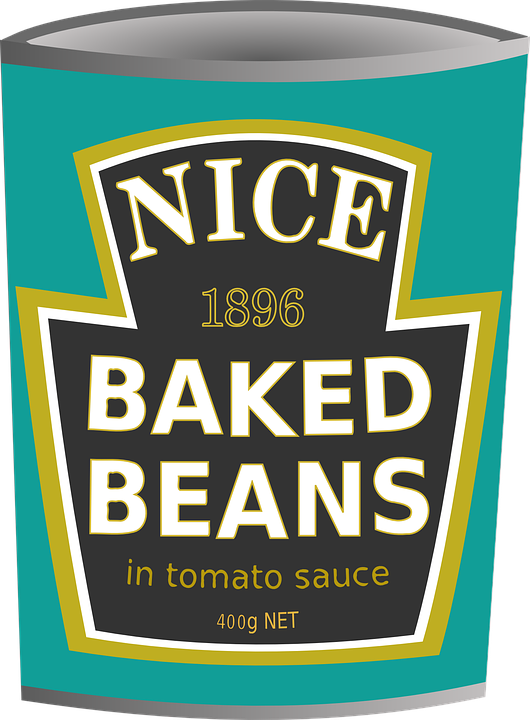 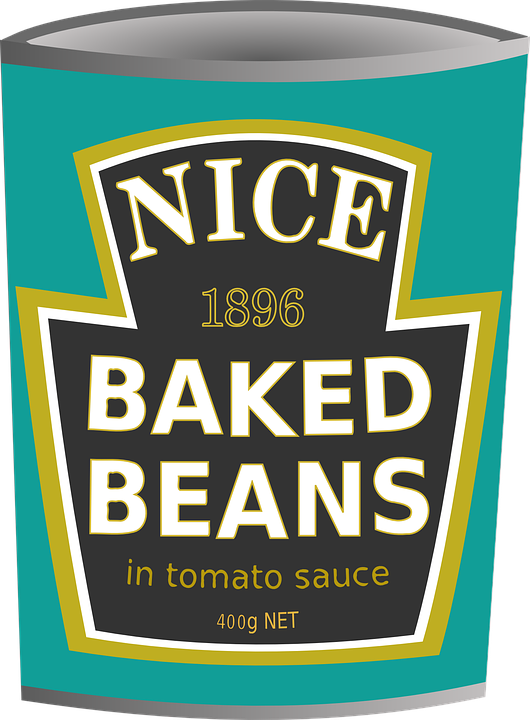 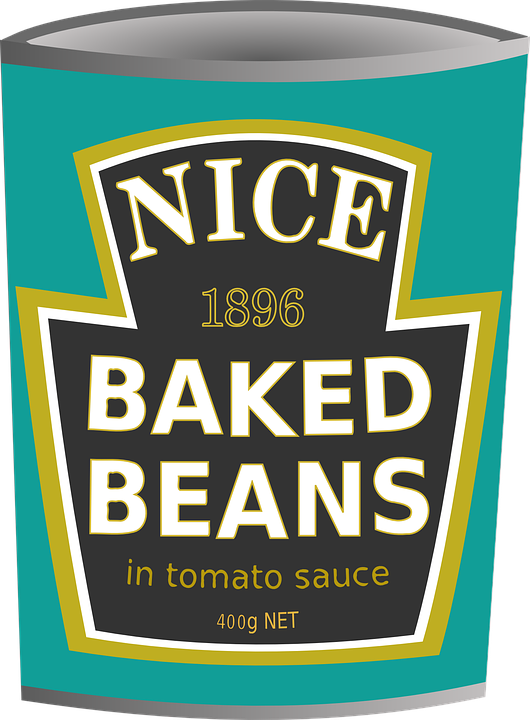 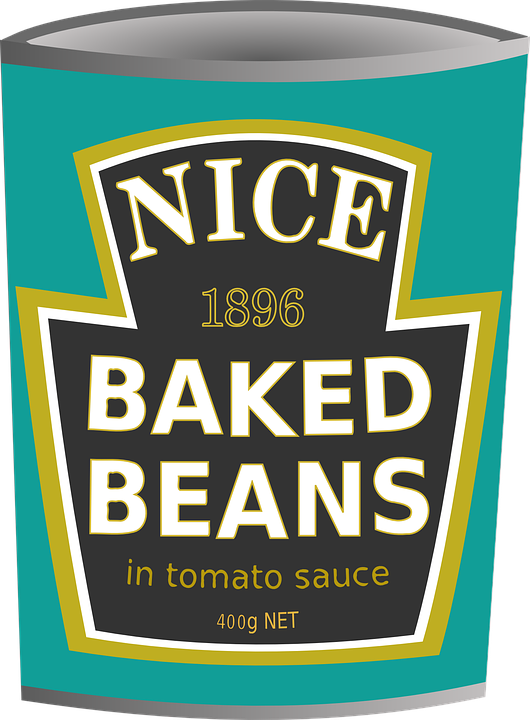 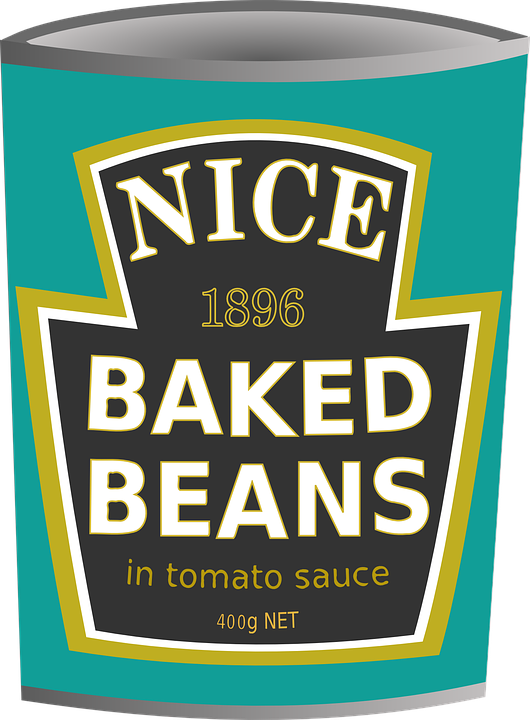 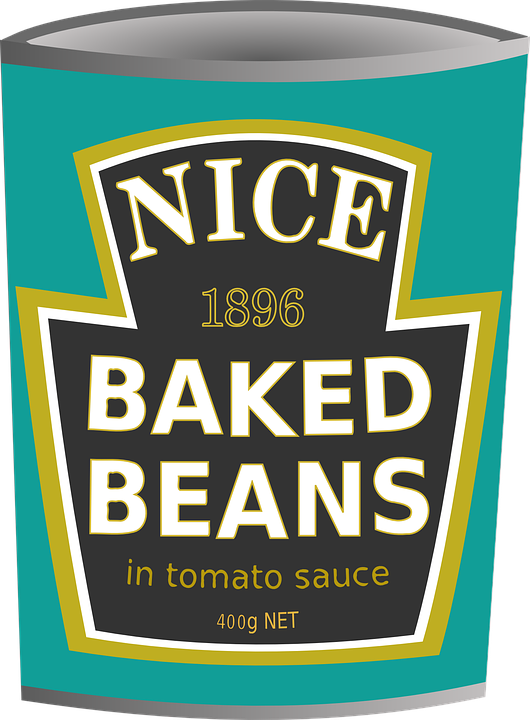 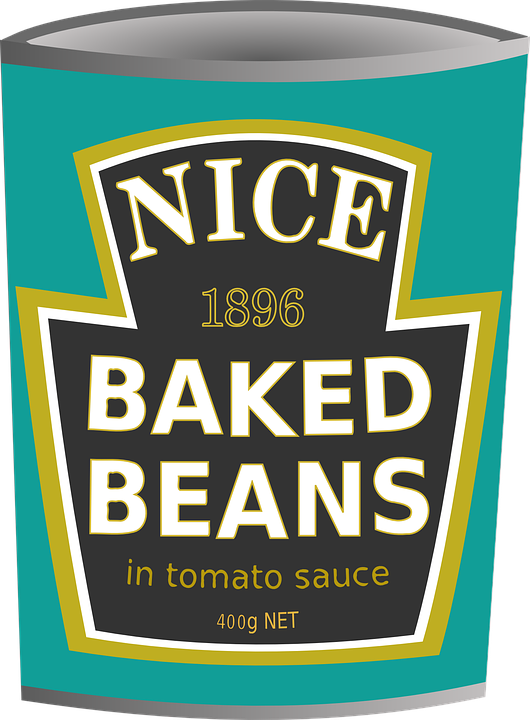 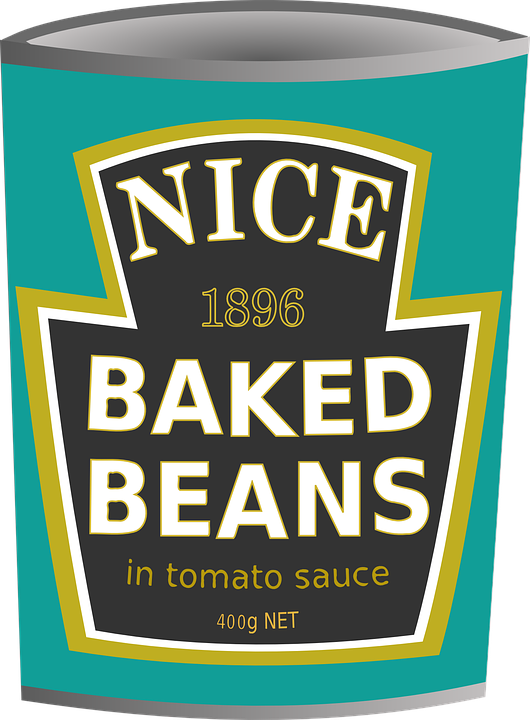 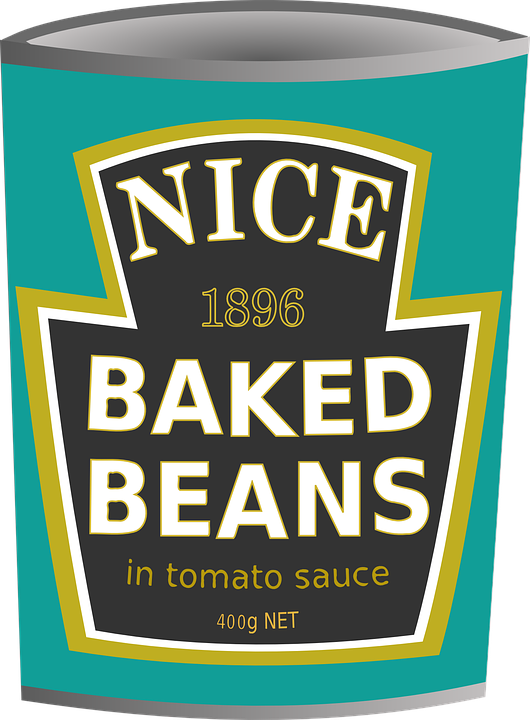 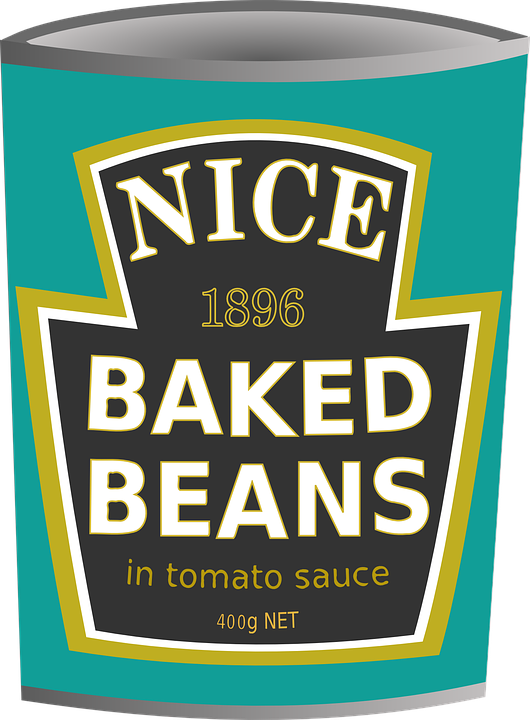 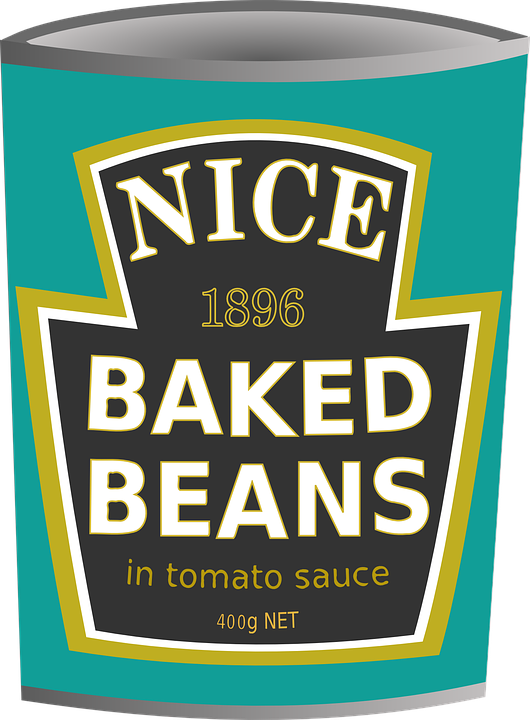 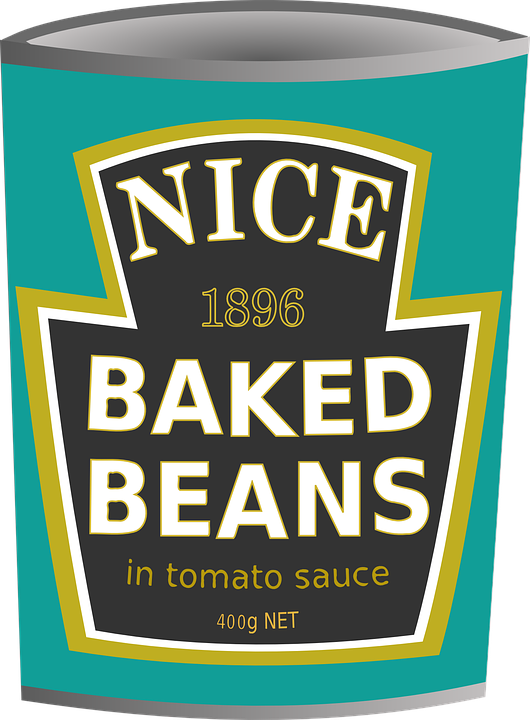 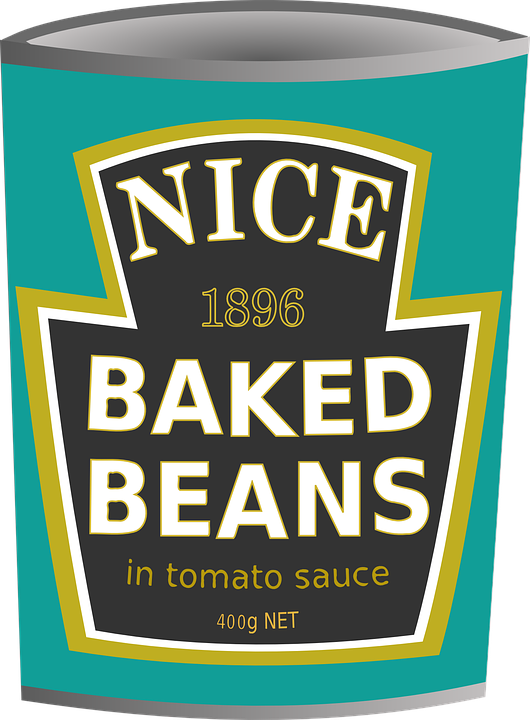 SHOP SHELF SHUFFLE
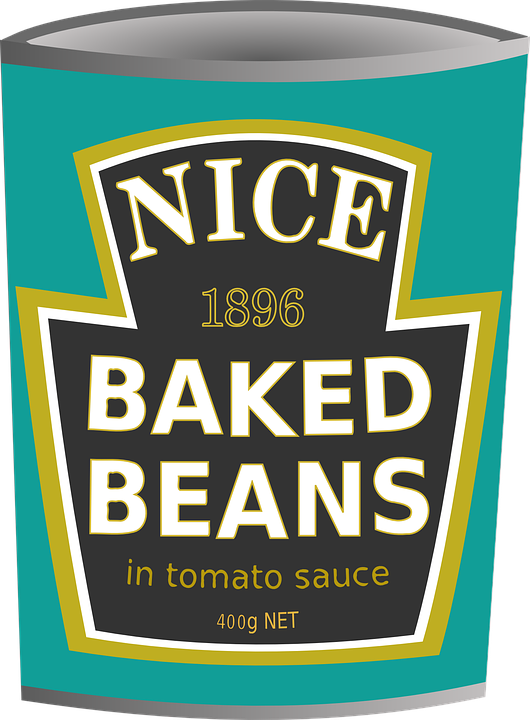 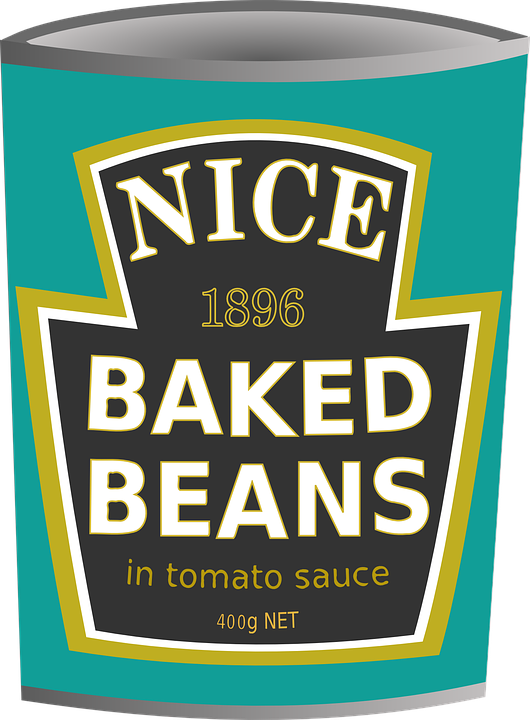 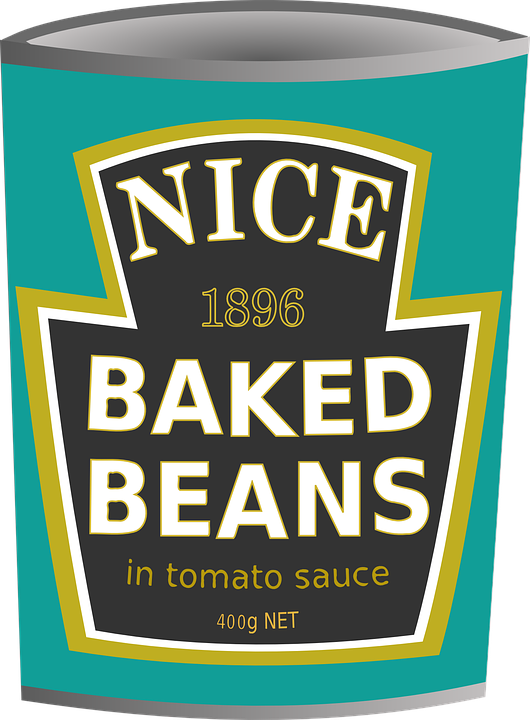 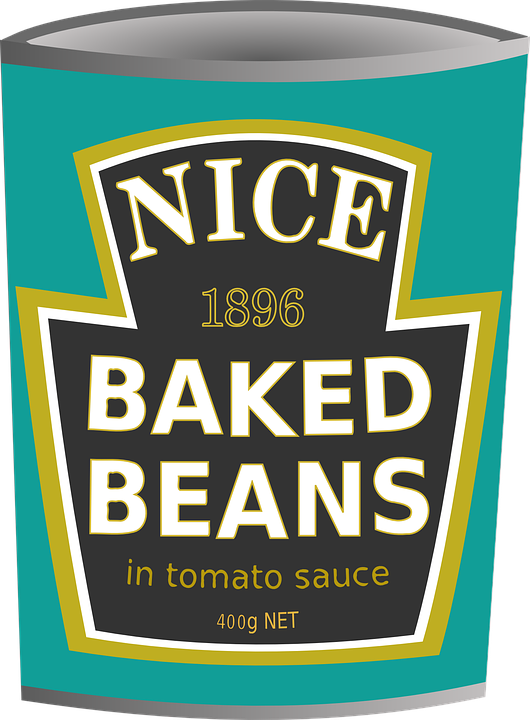 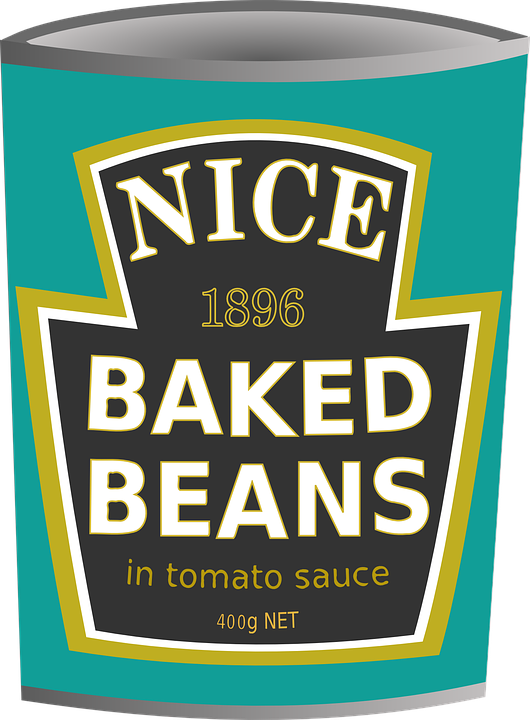 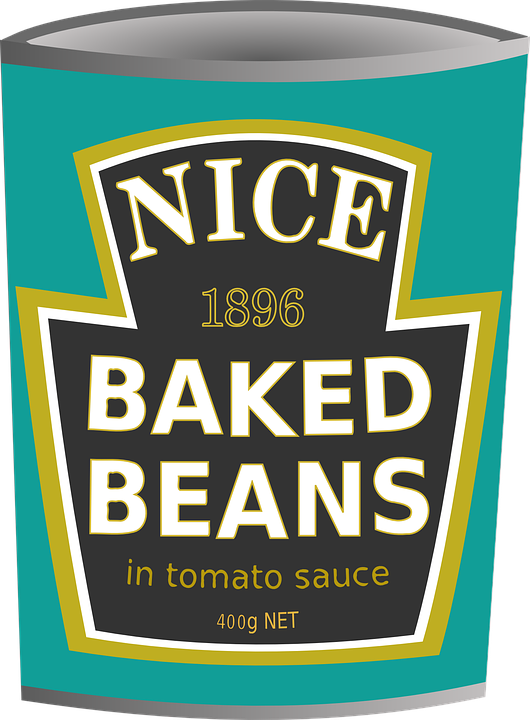 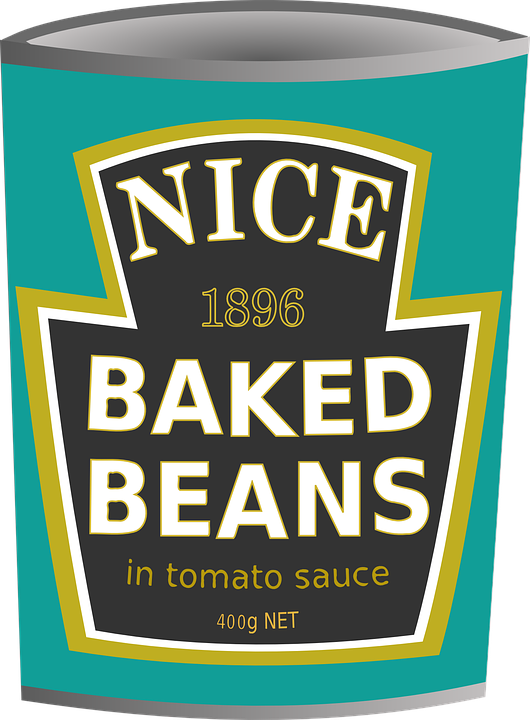 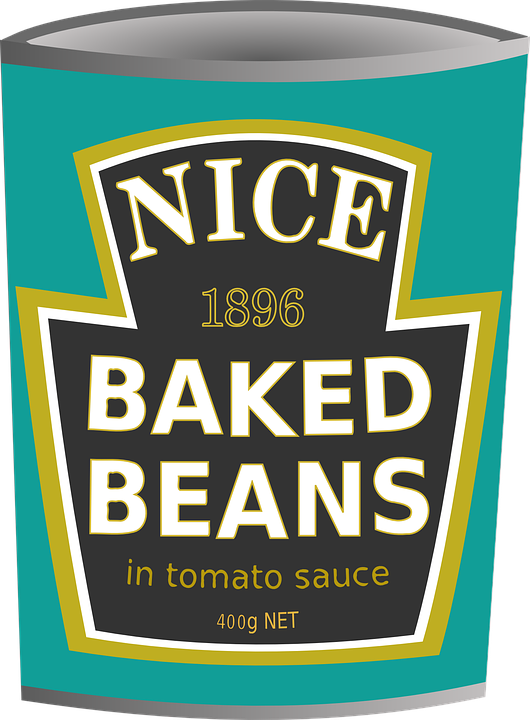 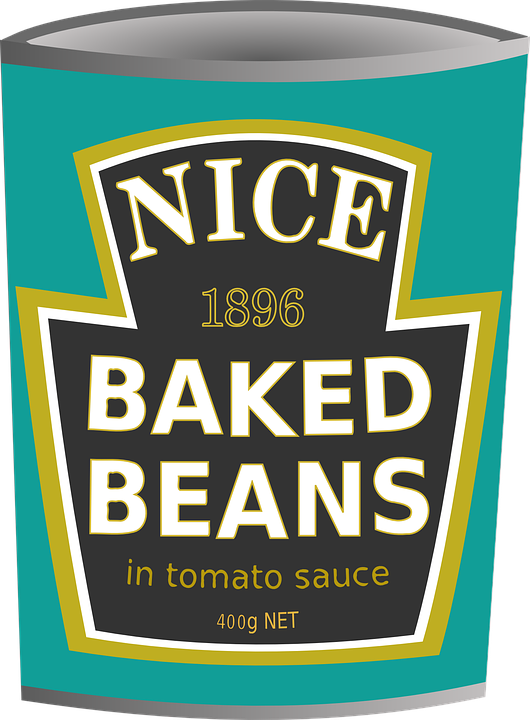 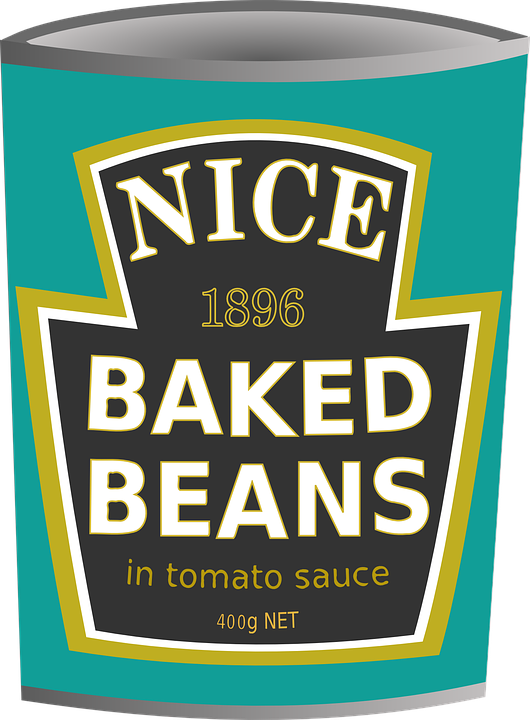 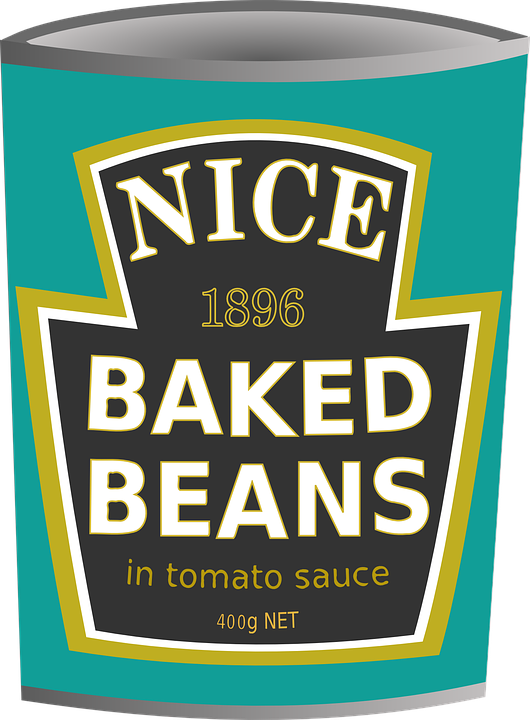 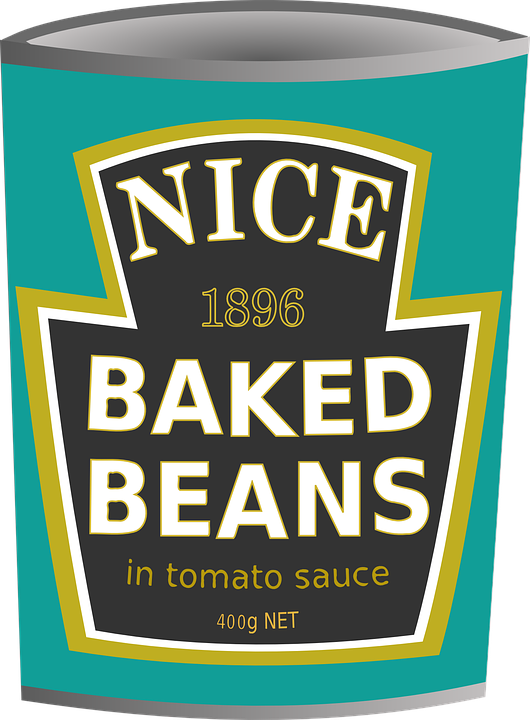 NEXT
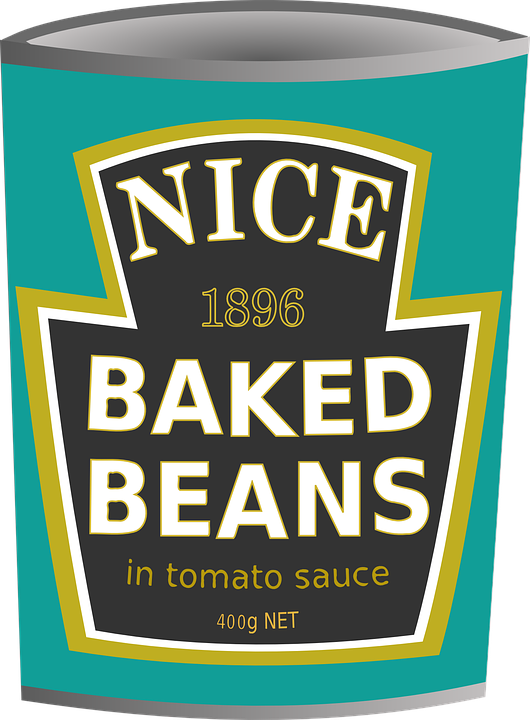 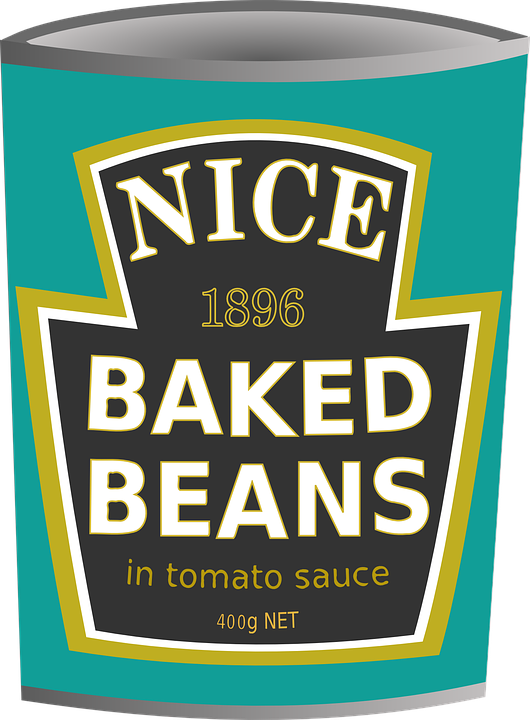 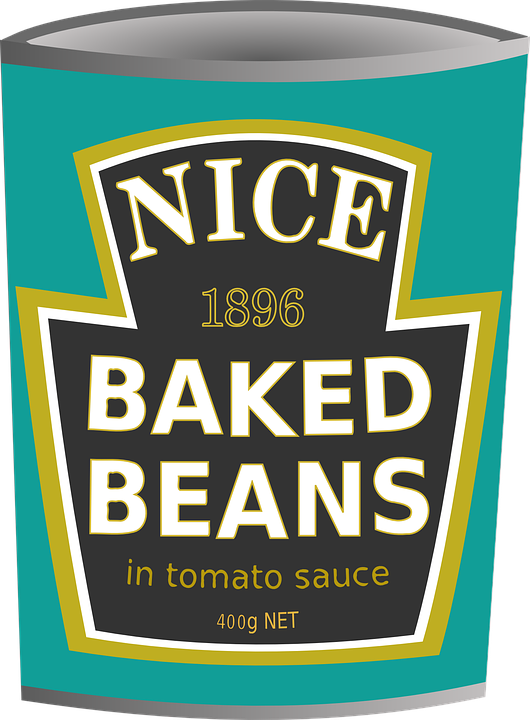 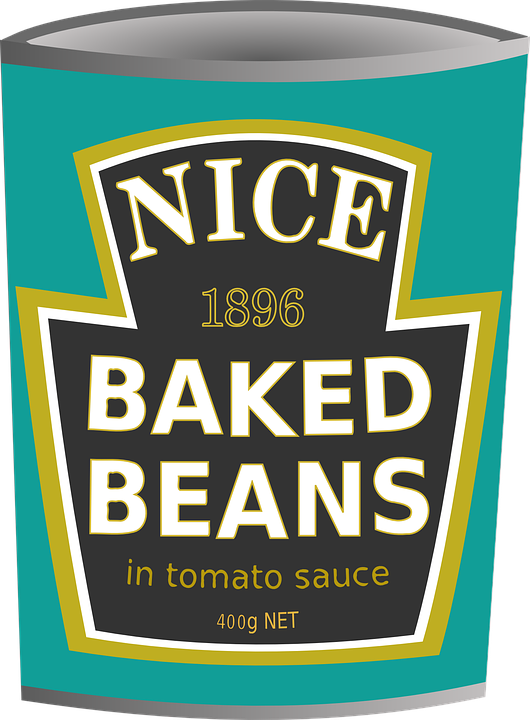 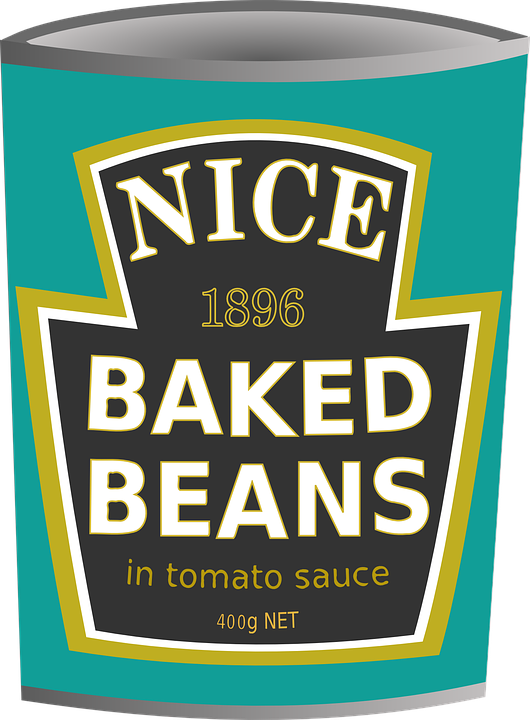 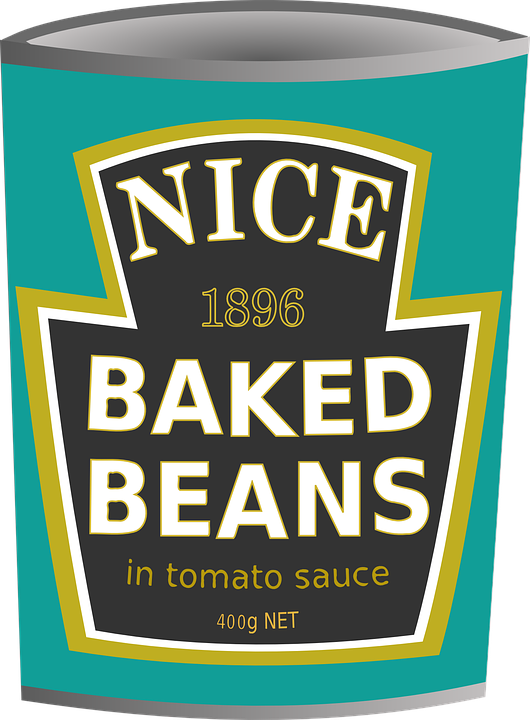 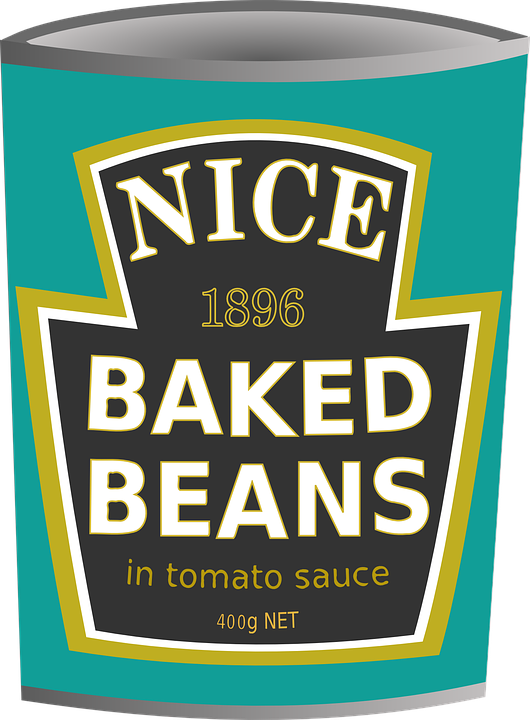 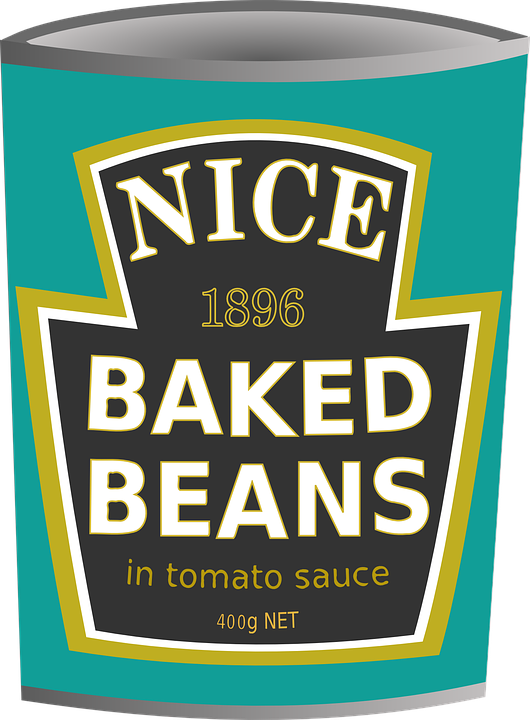 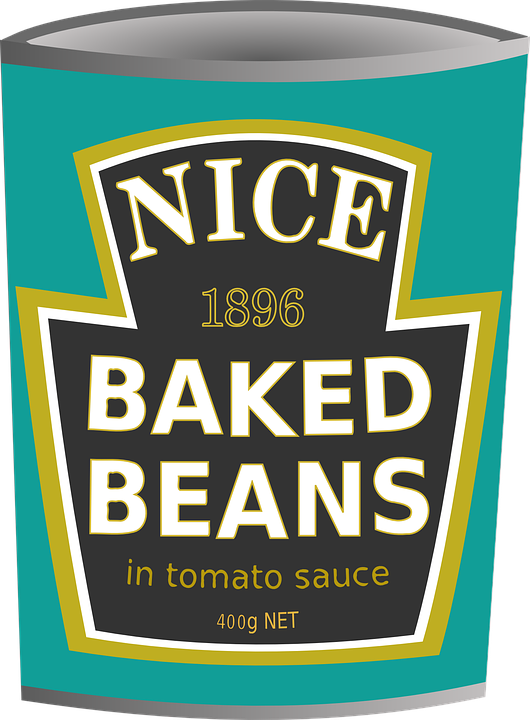 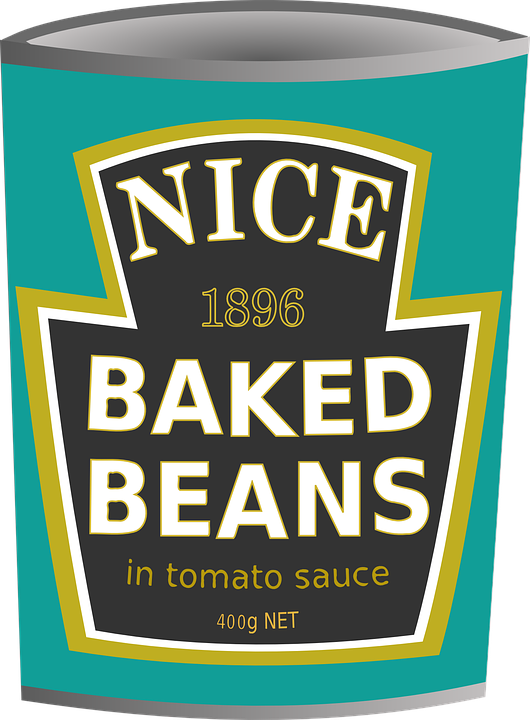 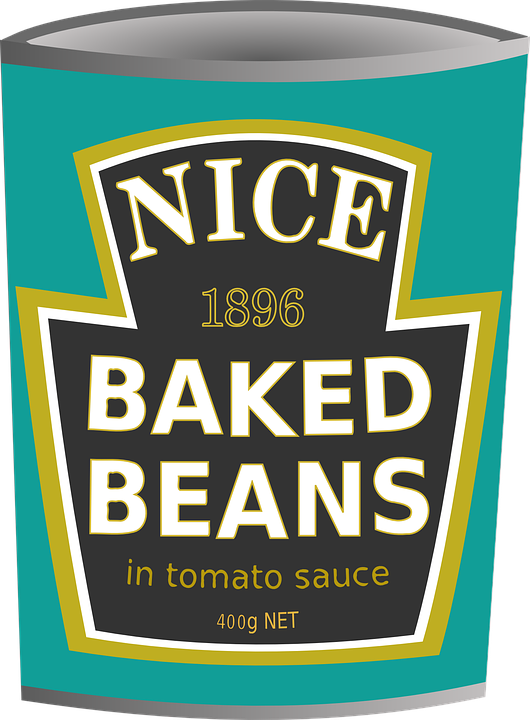 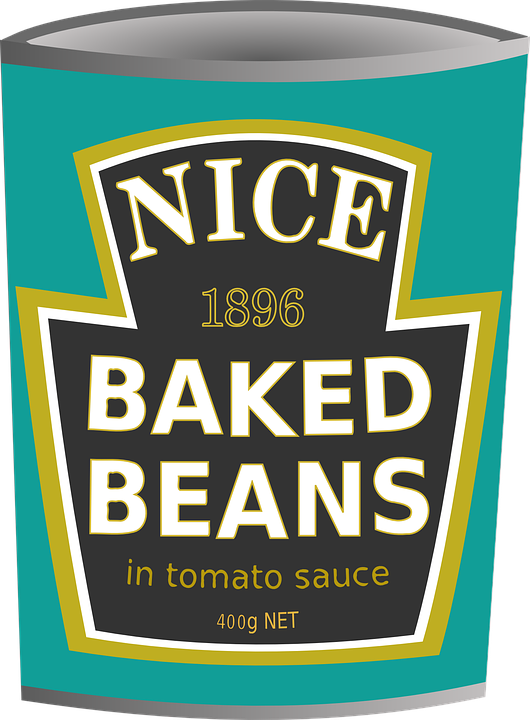 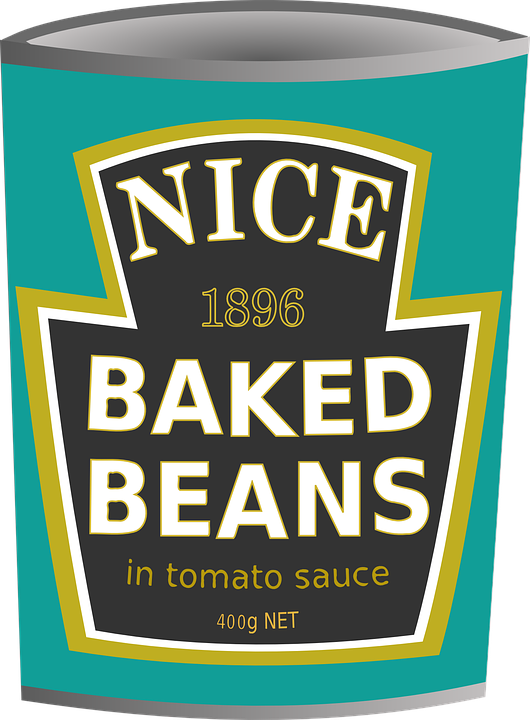 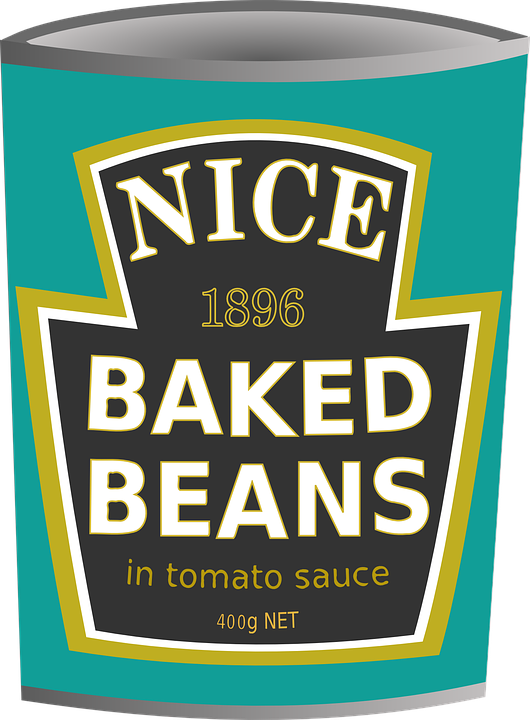 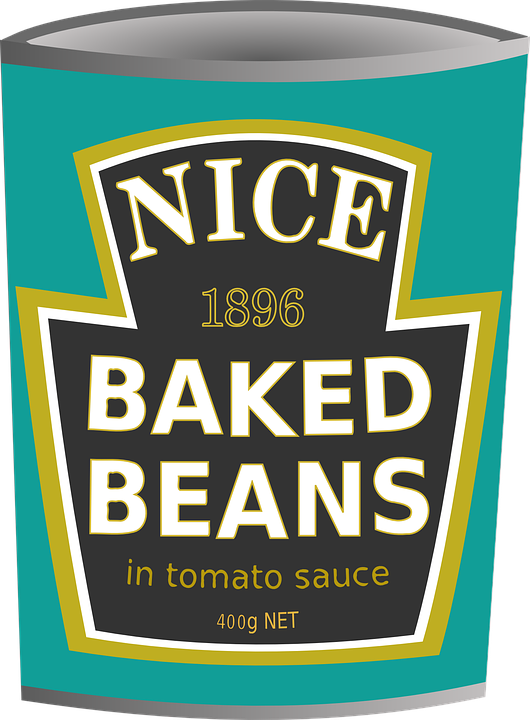 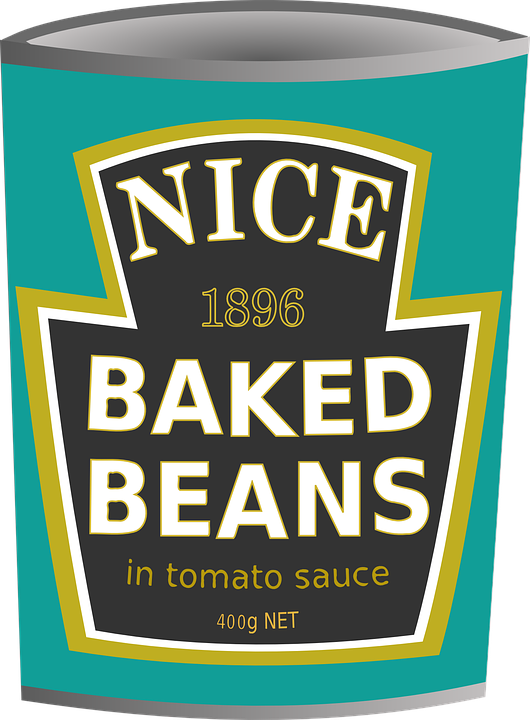 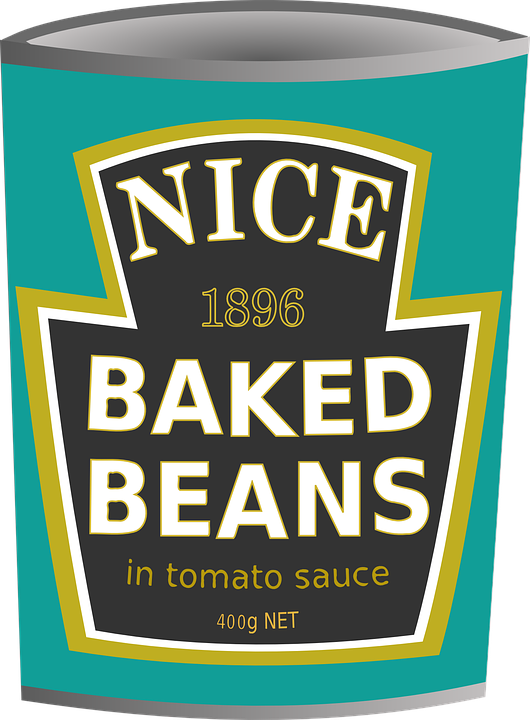 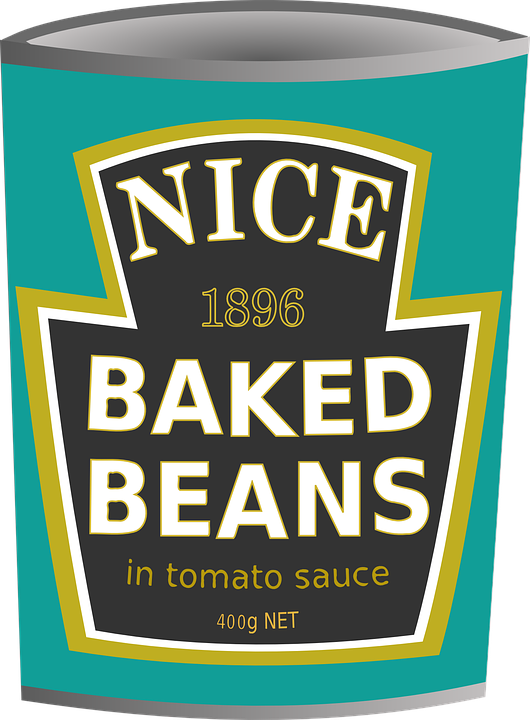 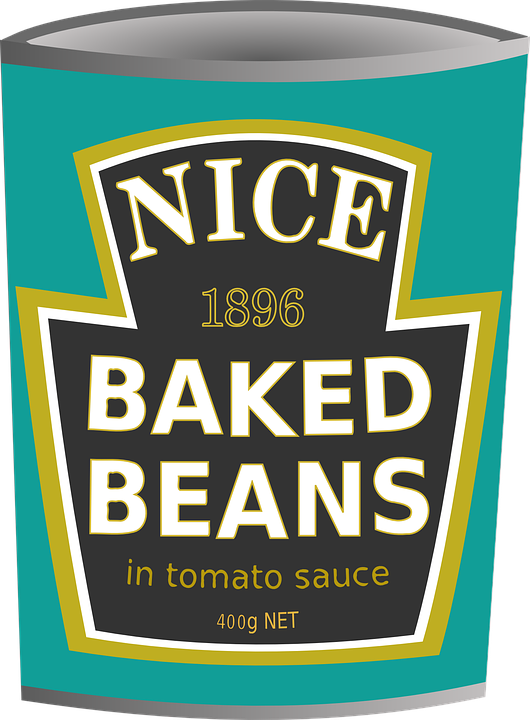 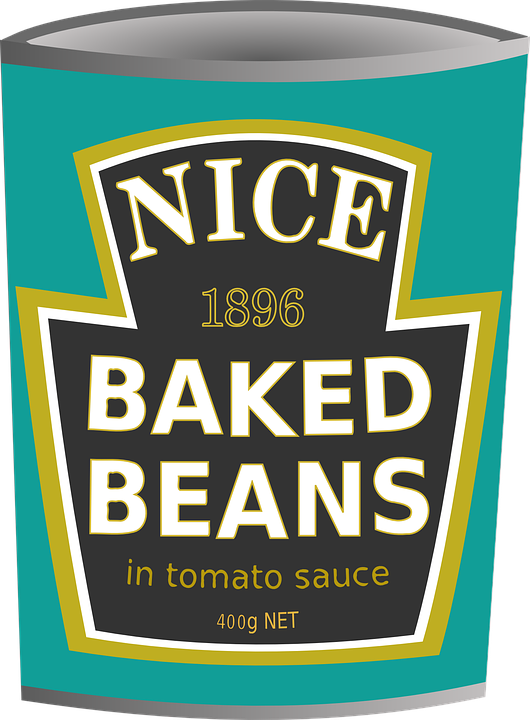 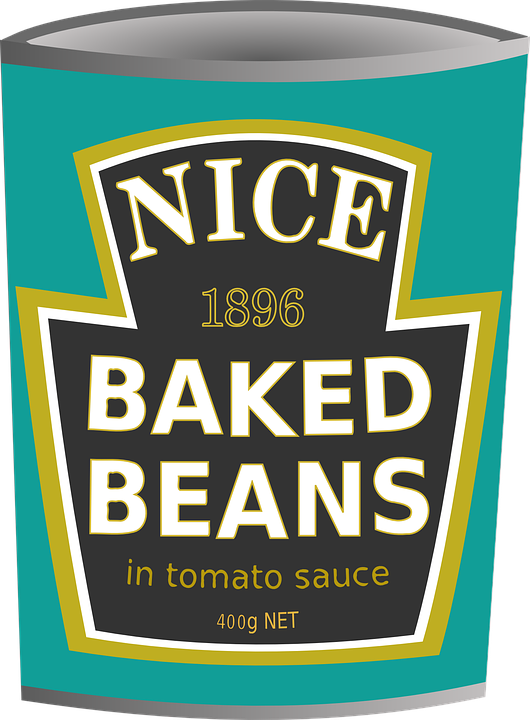 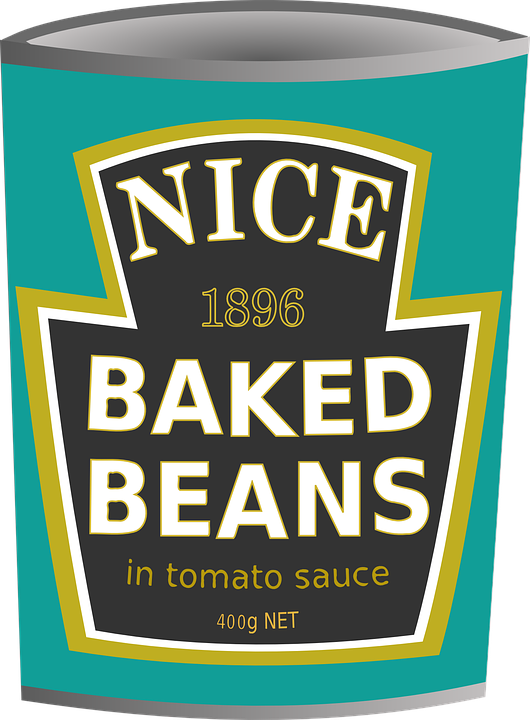 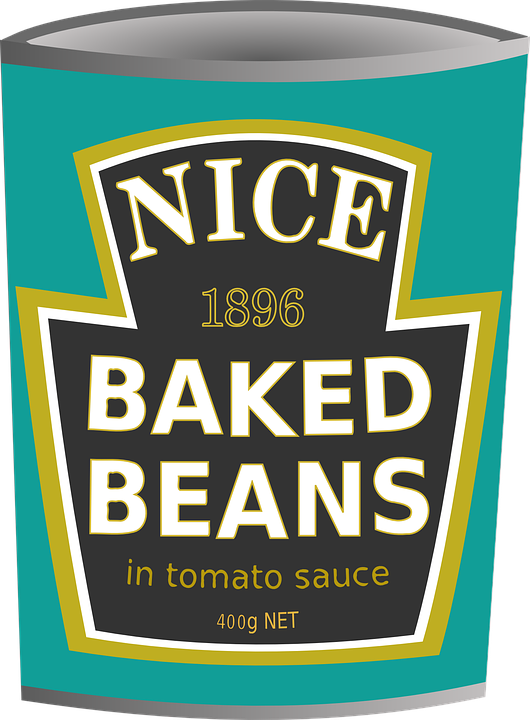 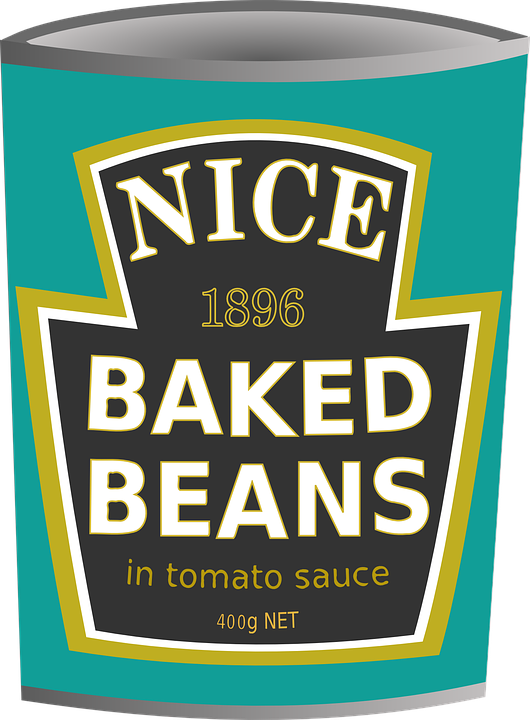 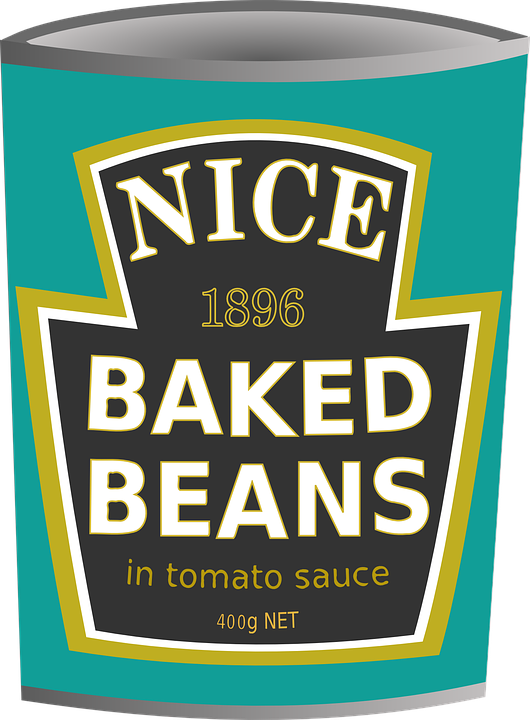 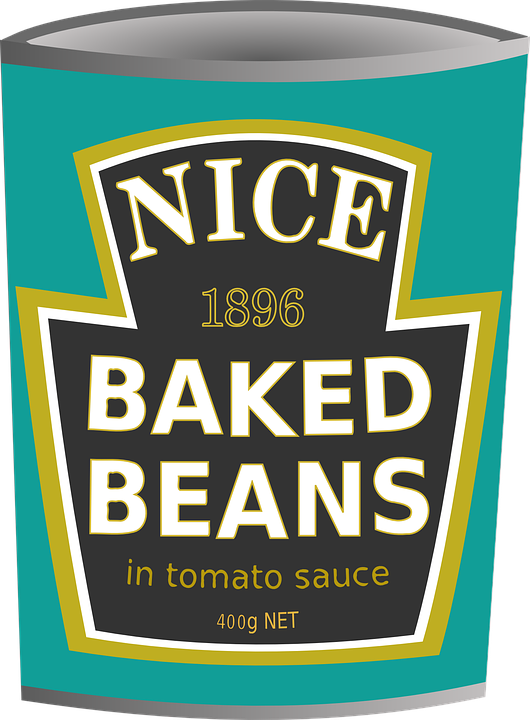 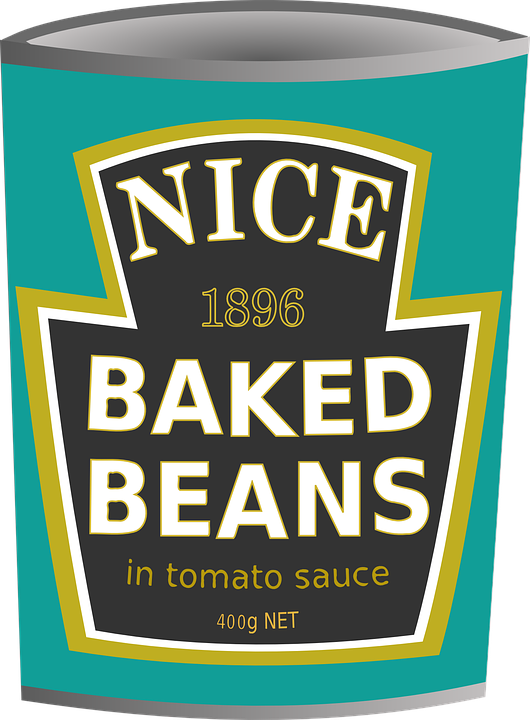 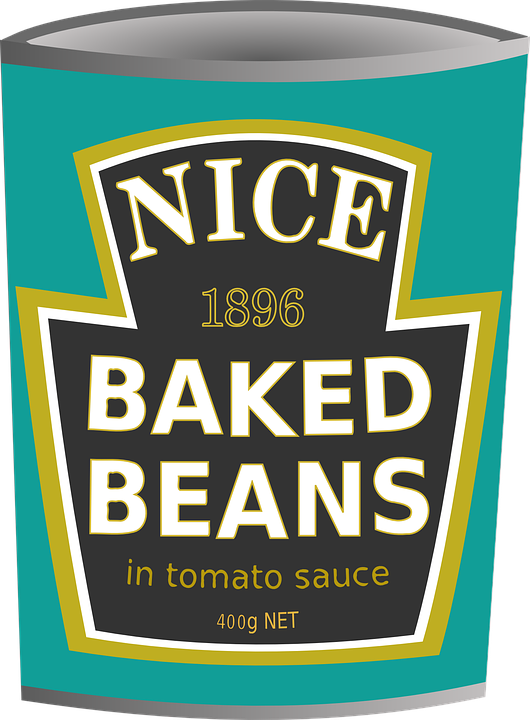 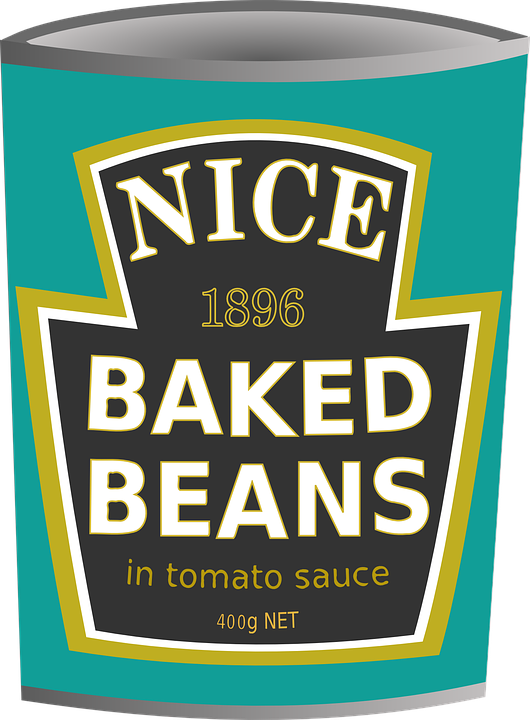 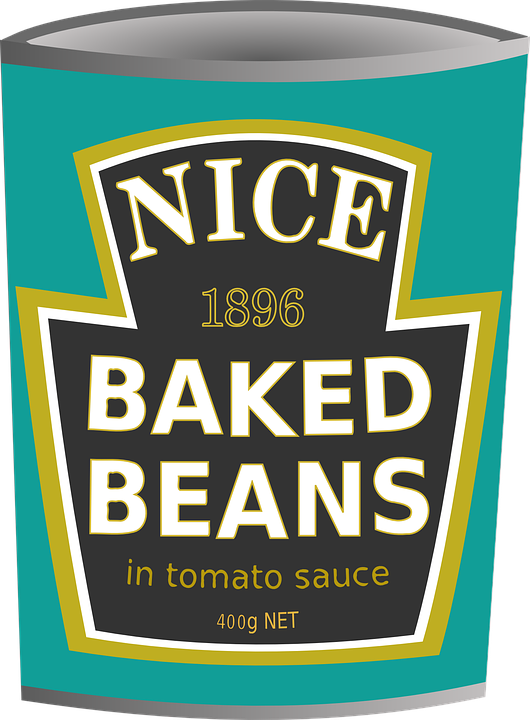 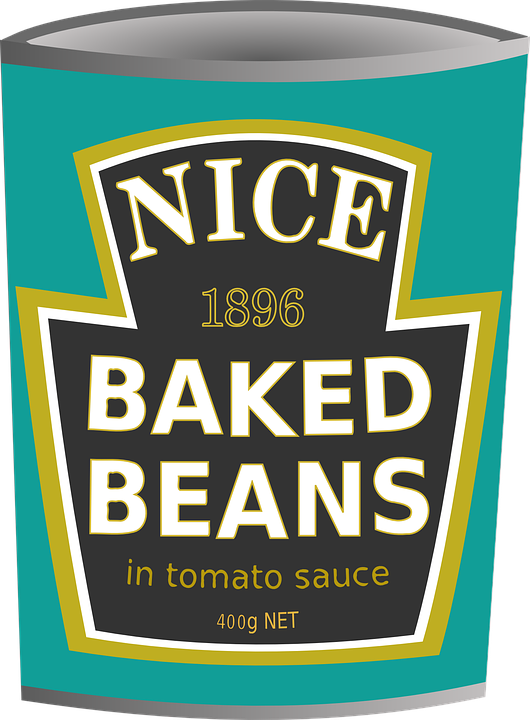 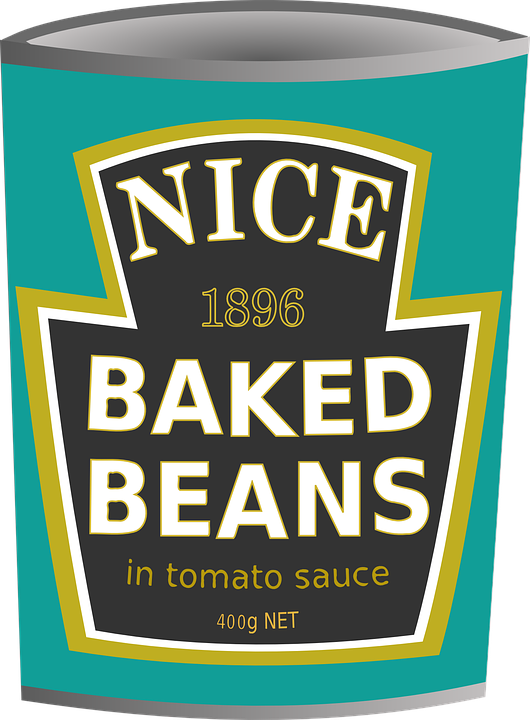 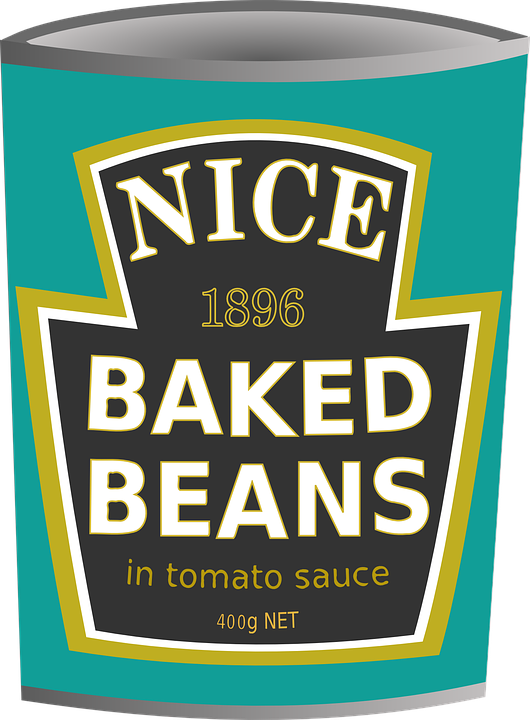 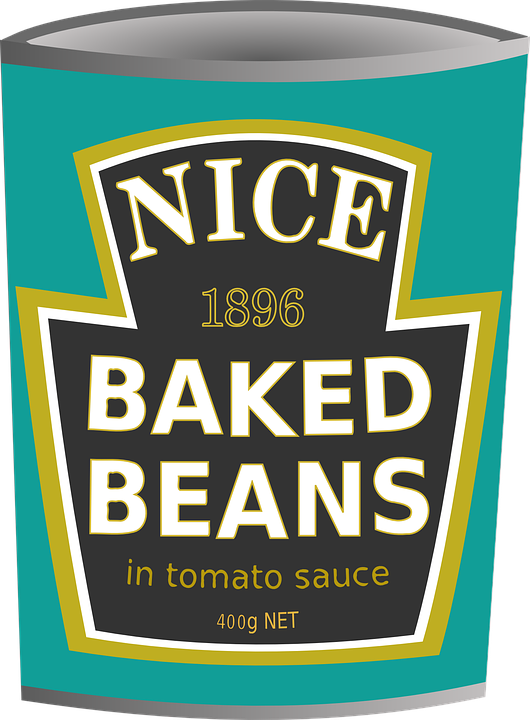 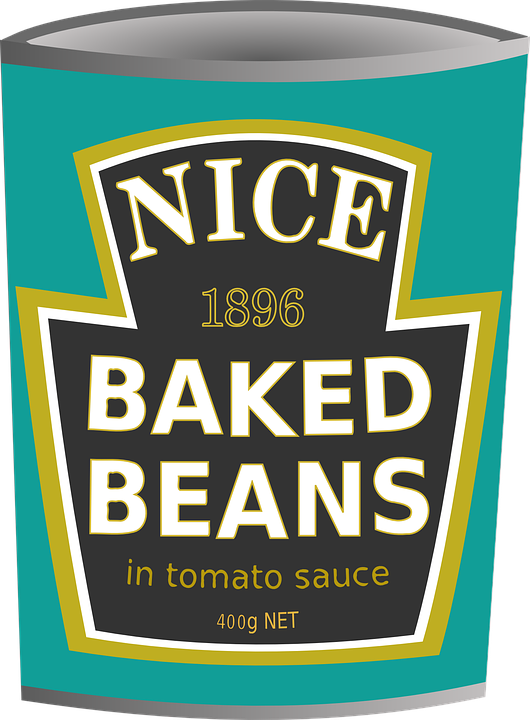 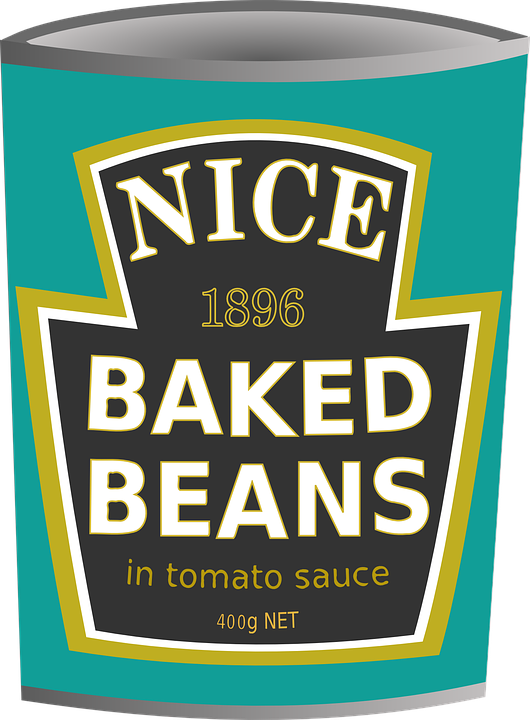 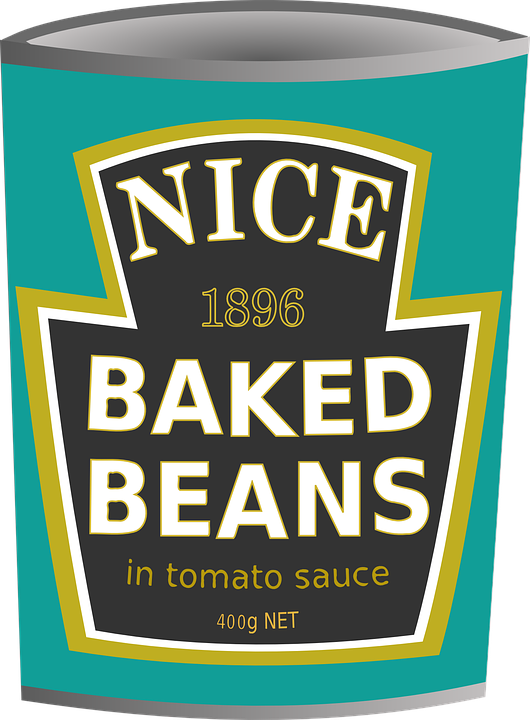 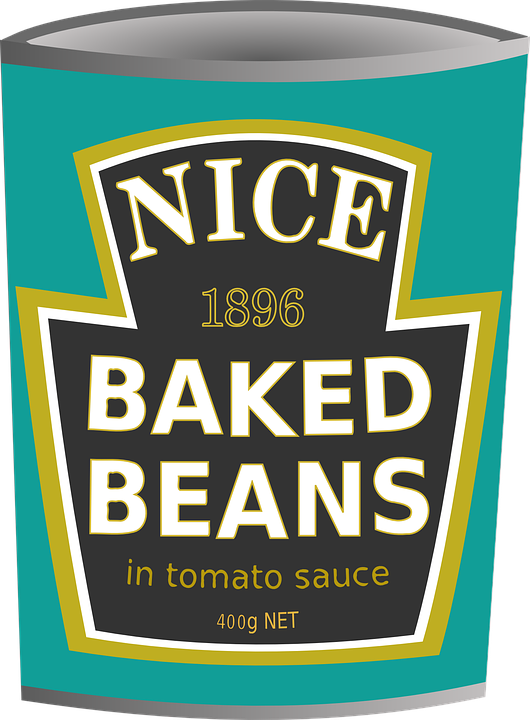 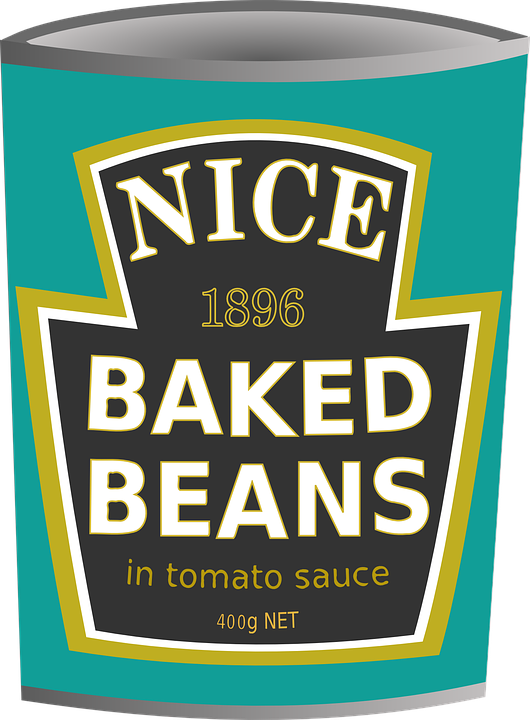 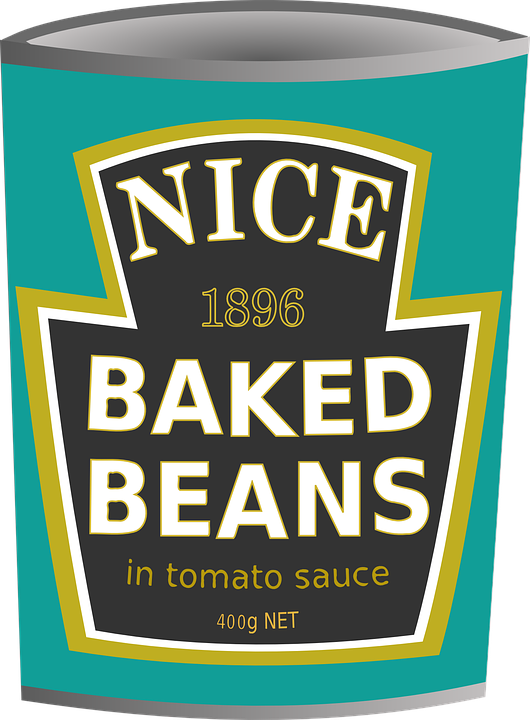 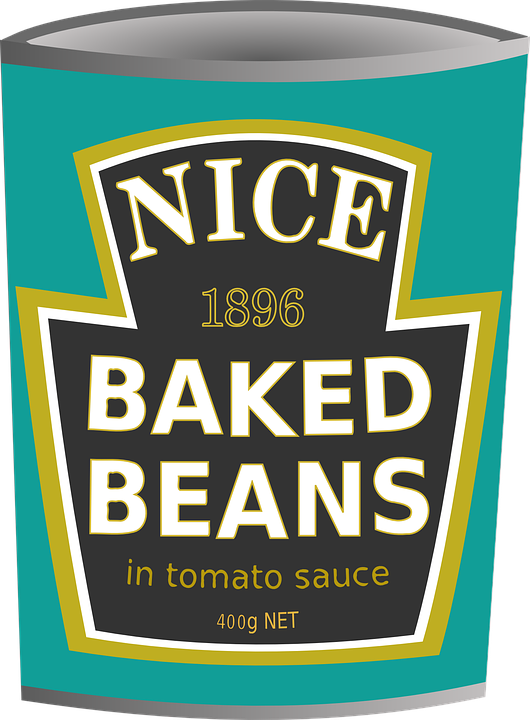 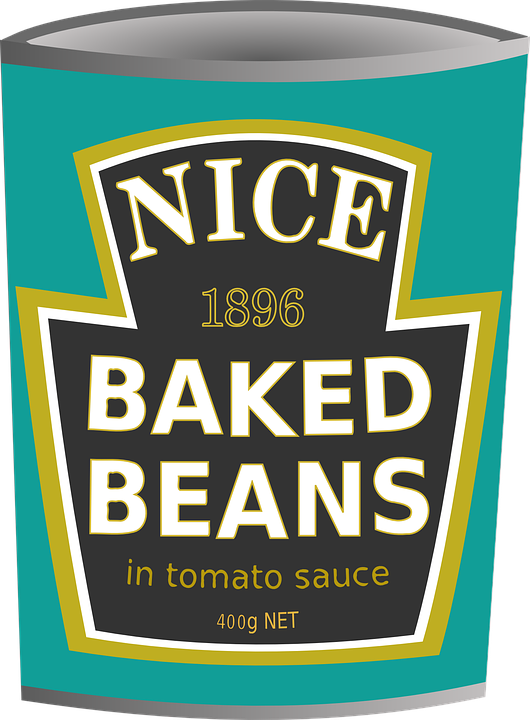 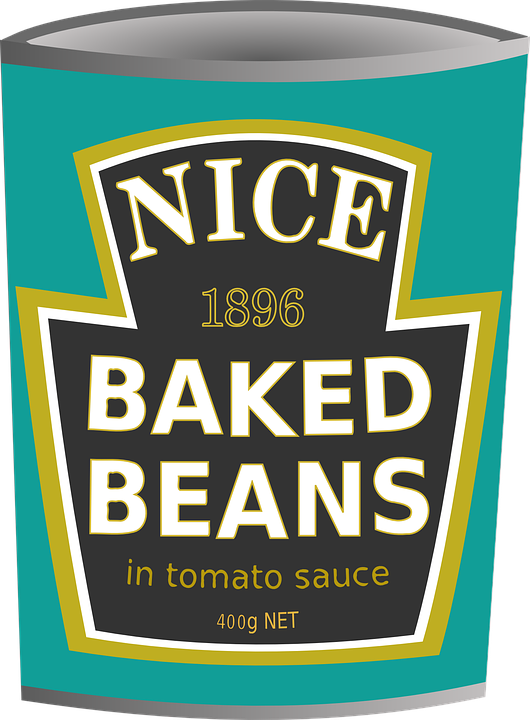 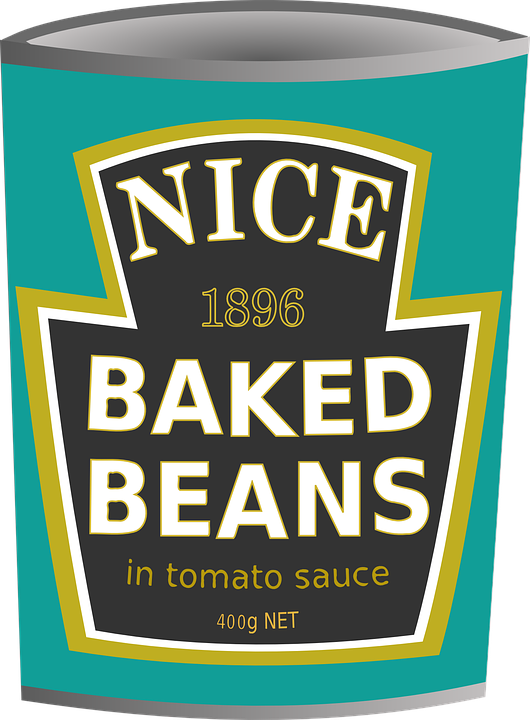 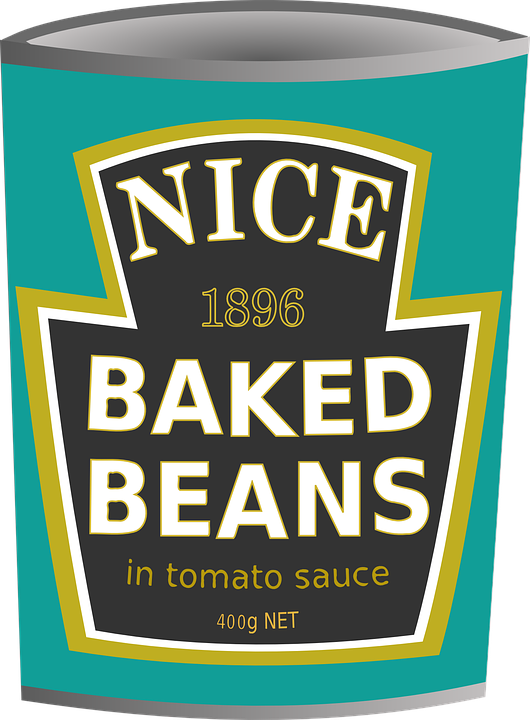 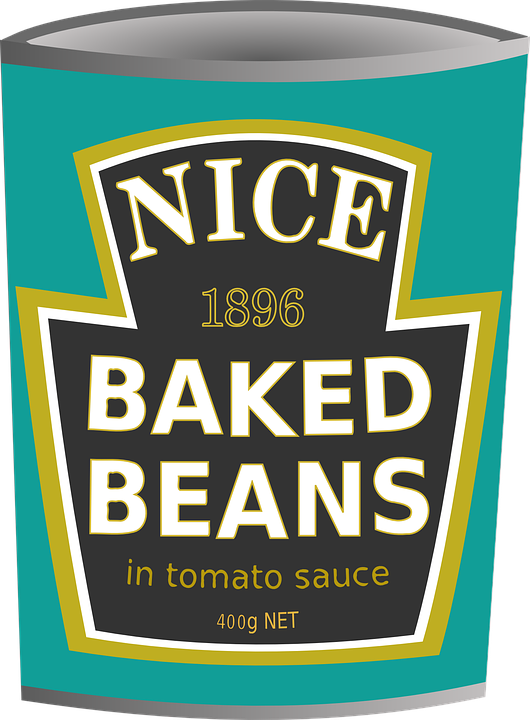 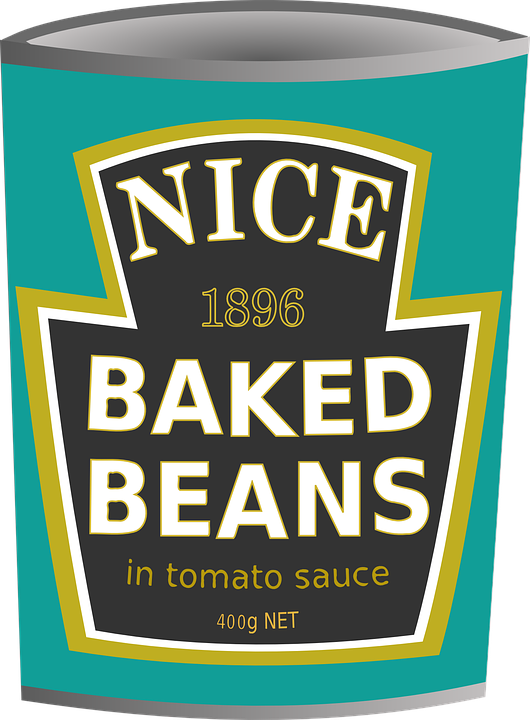 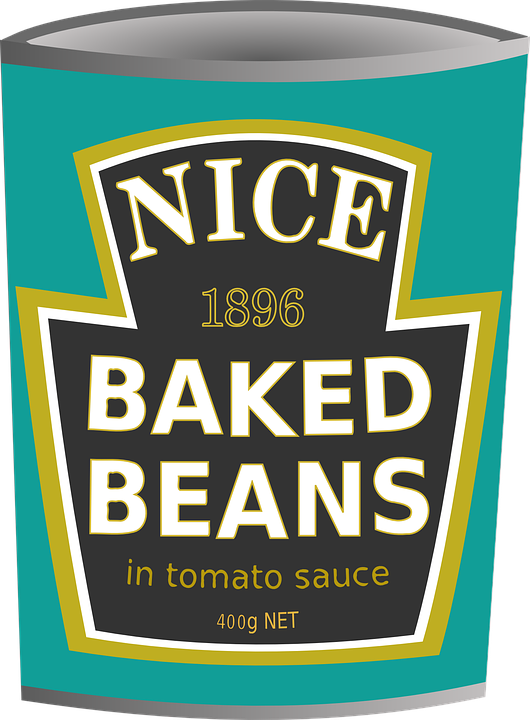 SHOP SHELF SHUFFLE
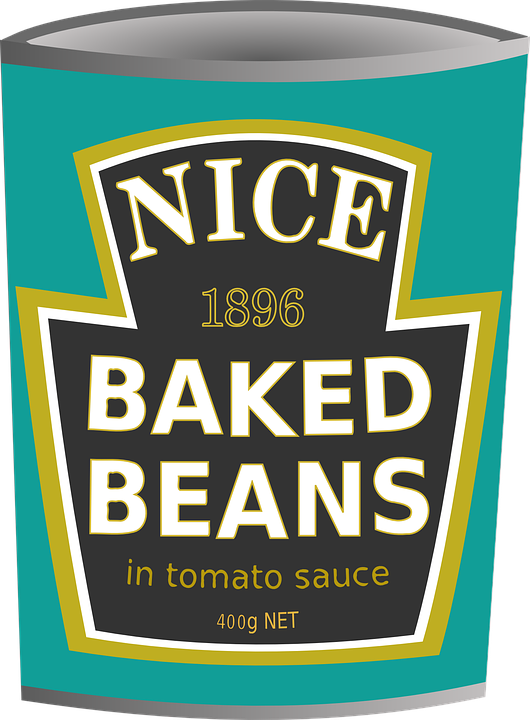 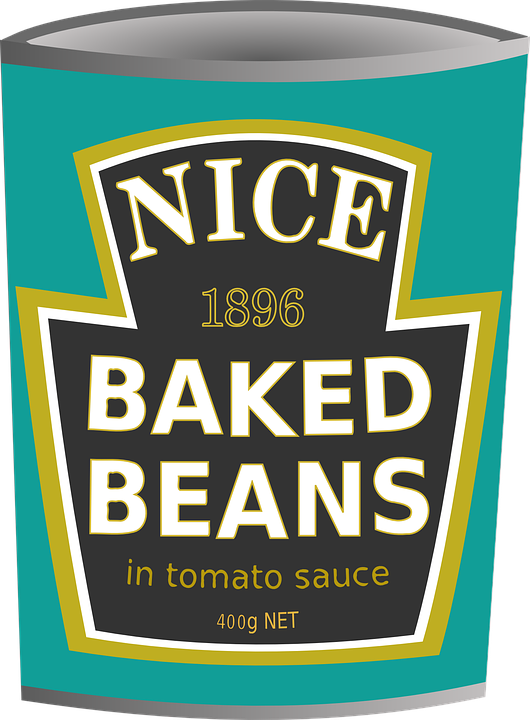 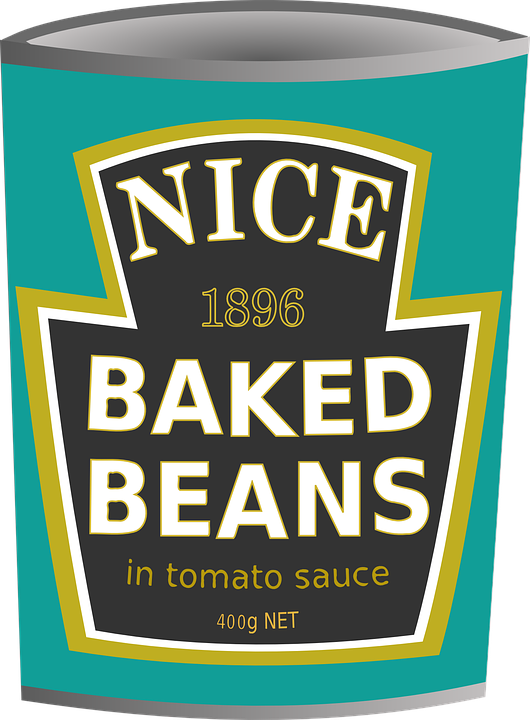 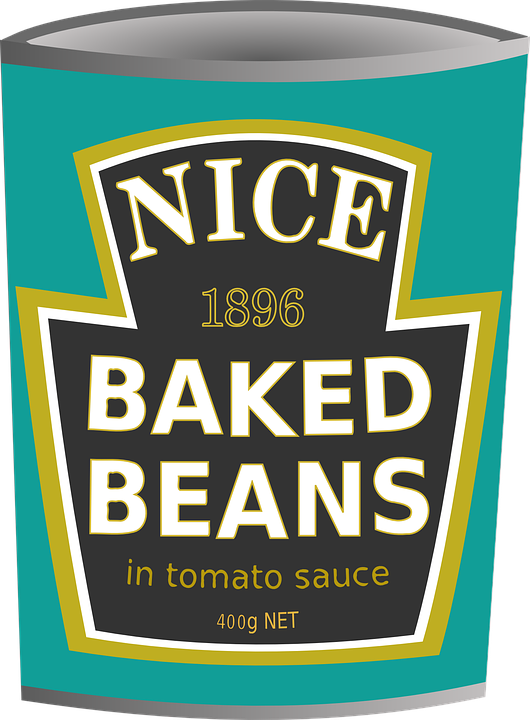 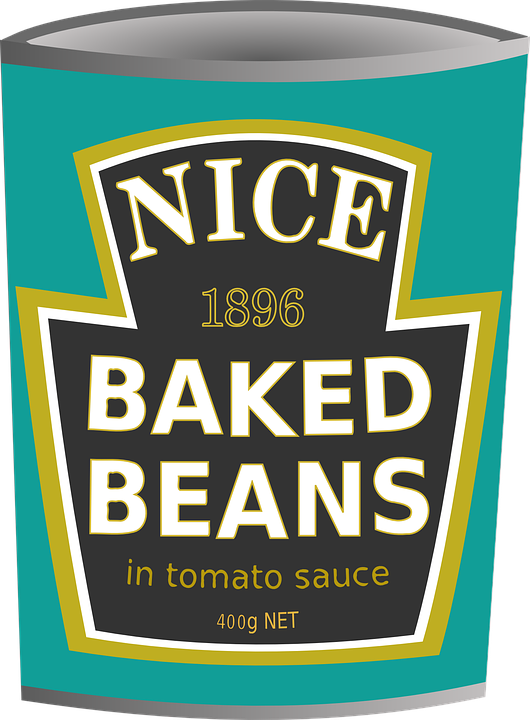 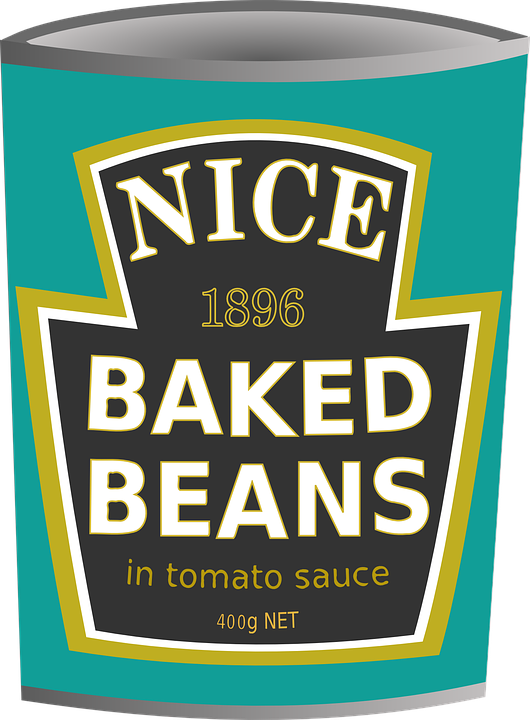 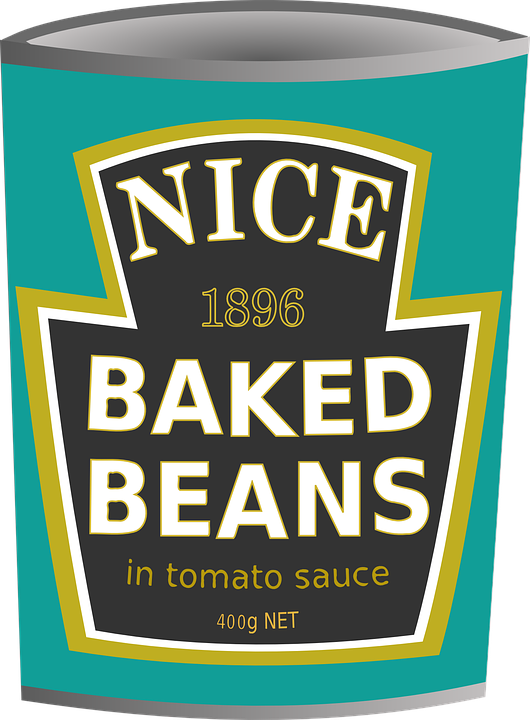 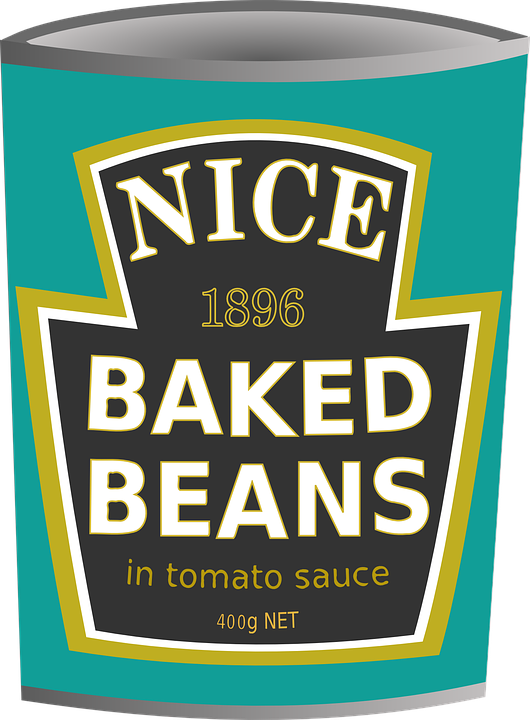 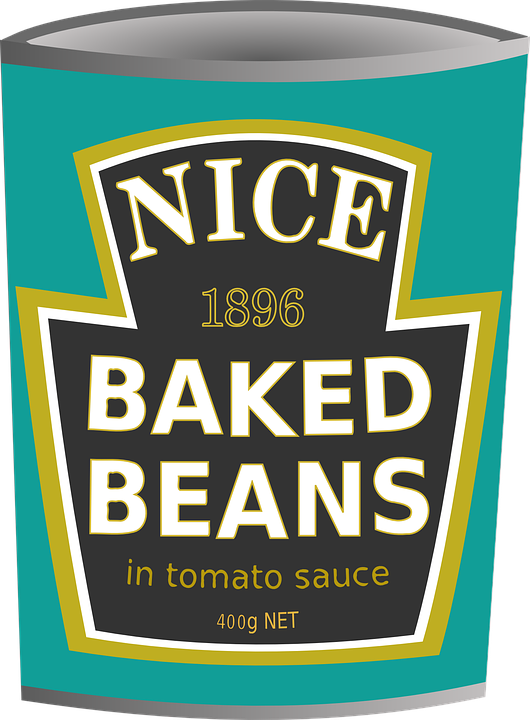 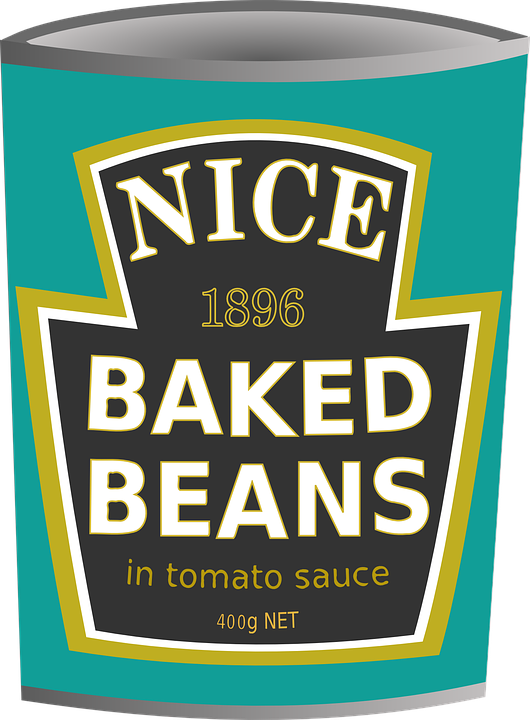 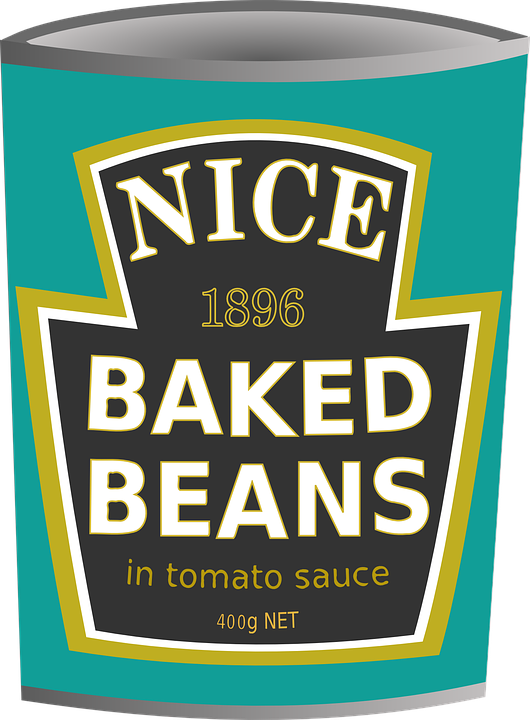 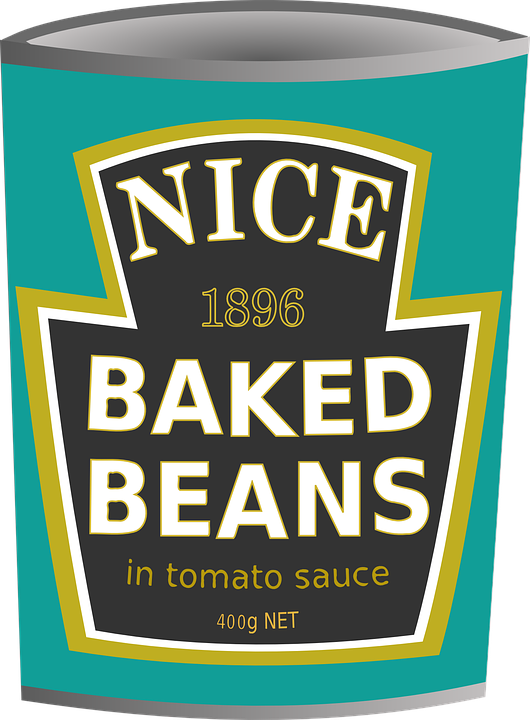 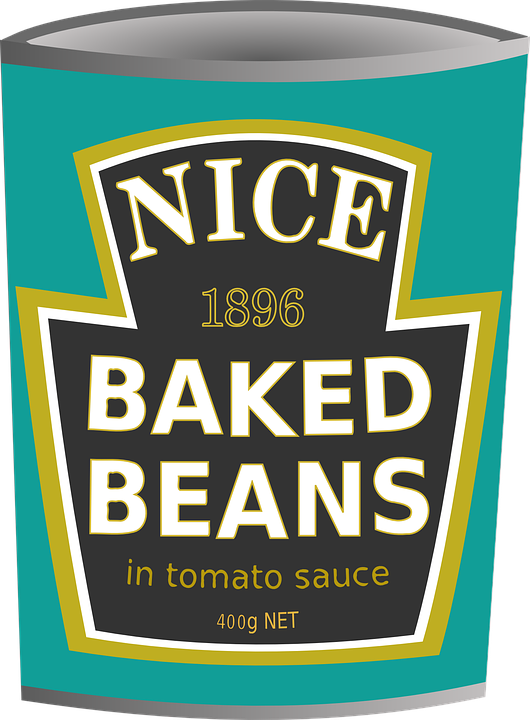 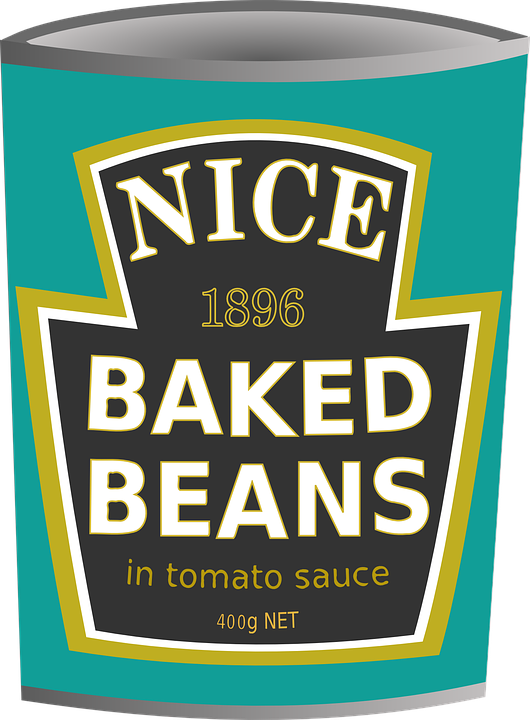 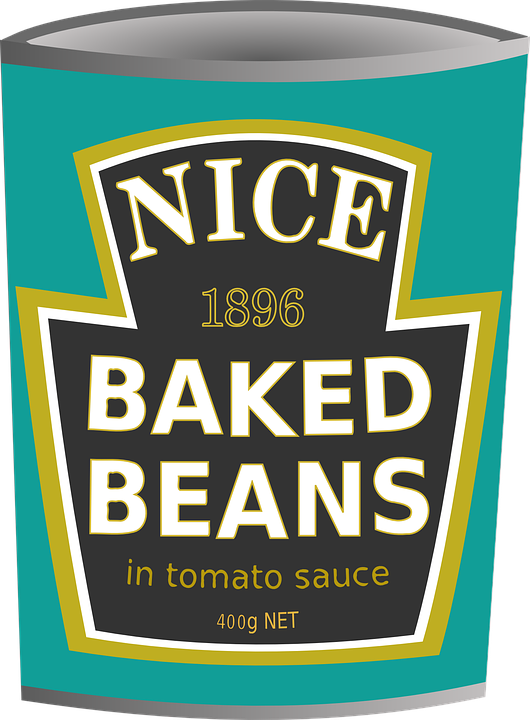 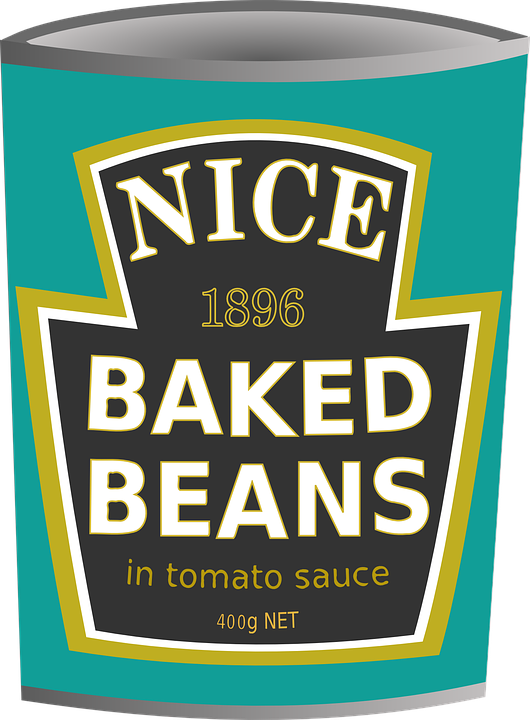 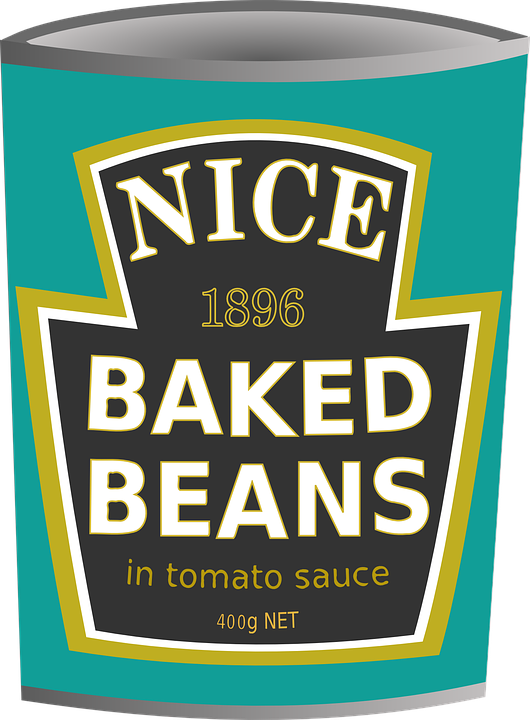 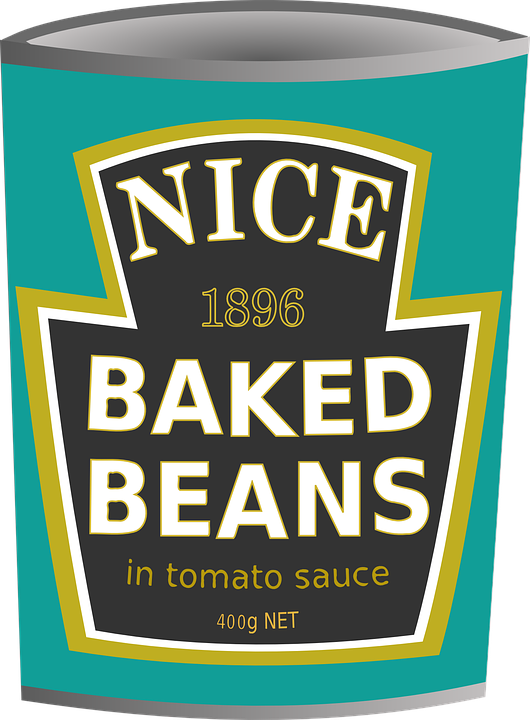 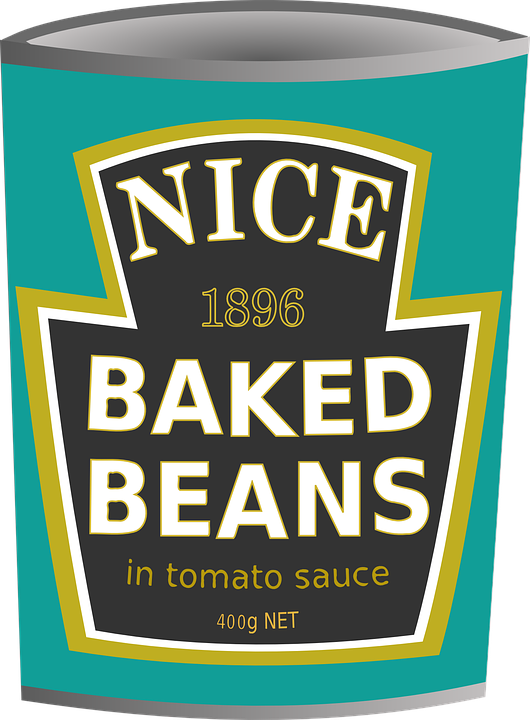 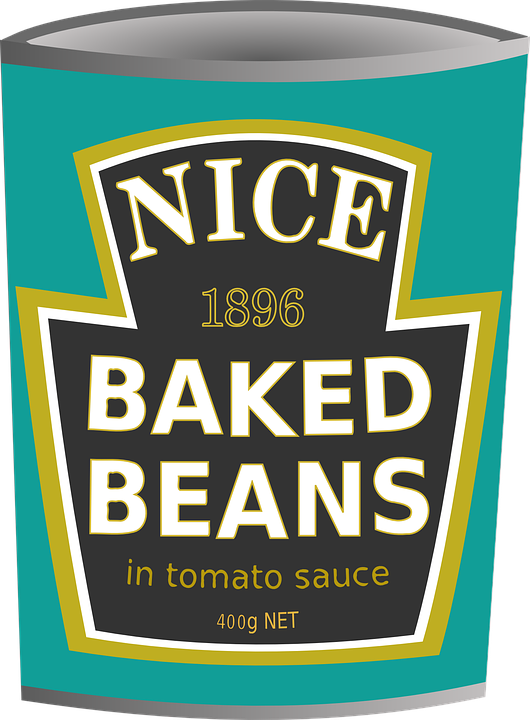 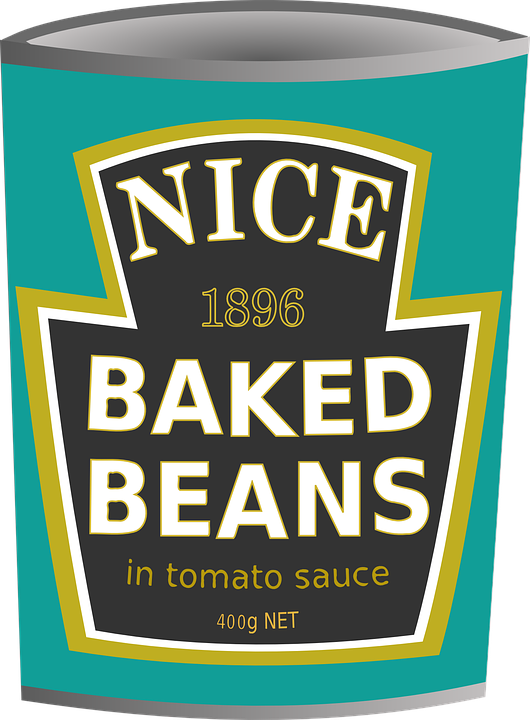 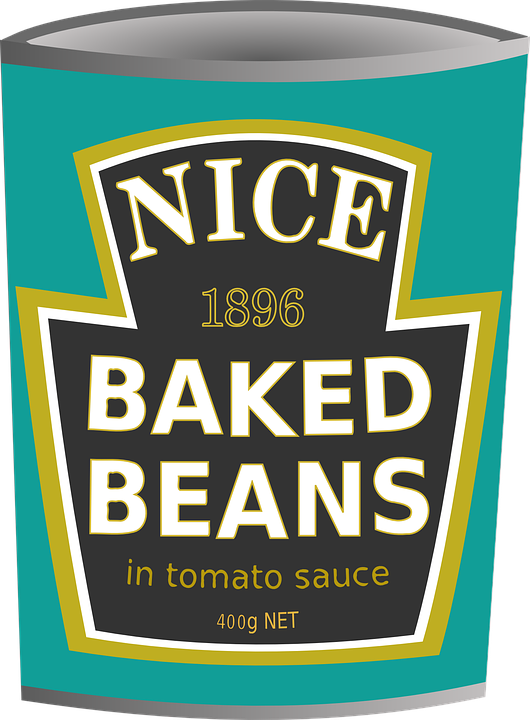 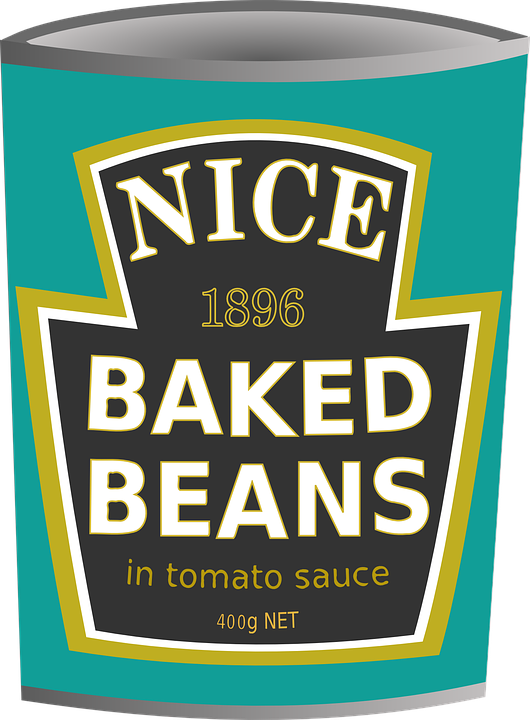 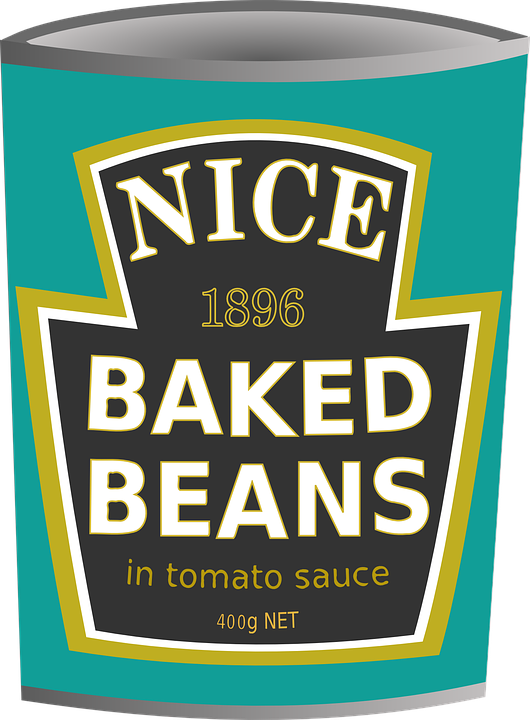 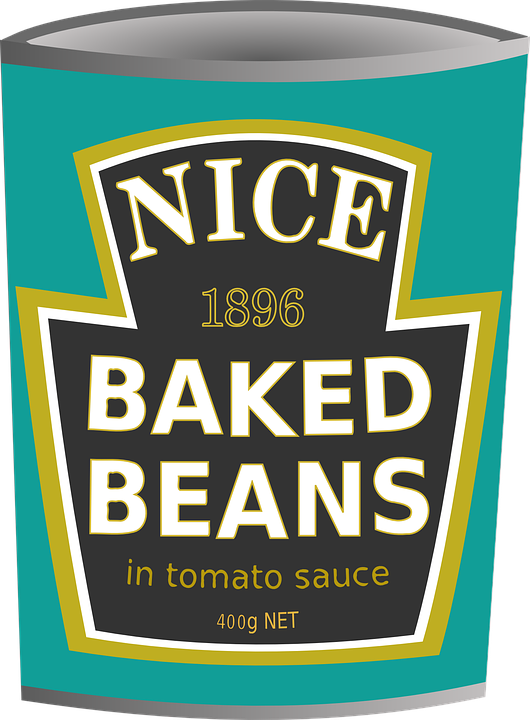 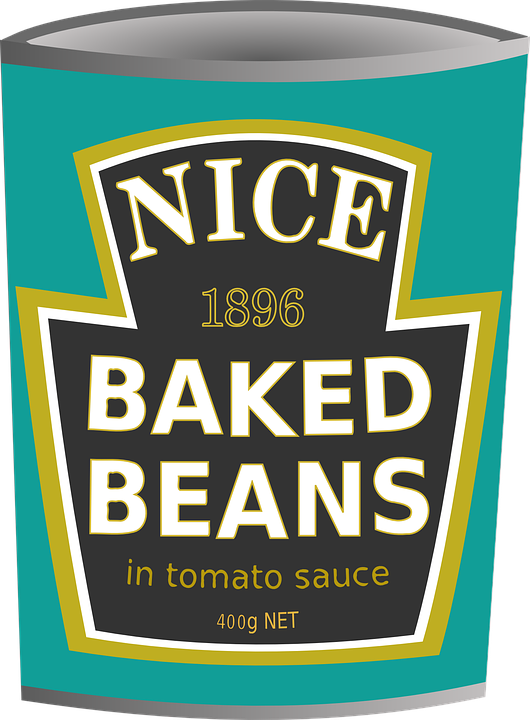 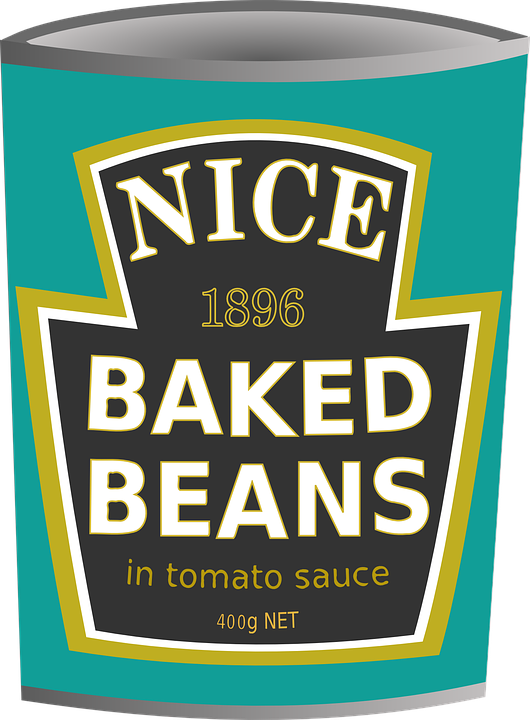 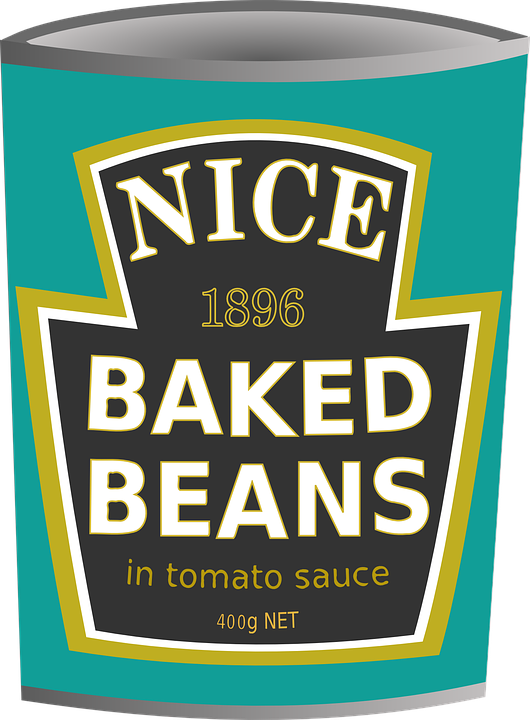 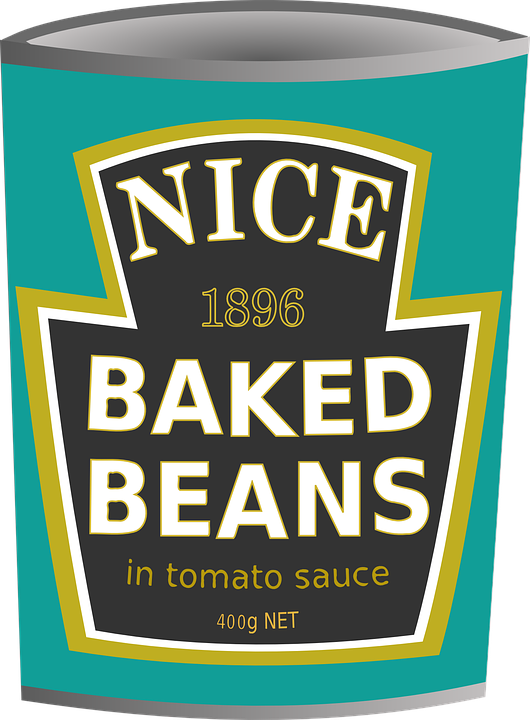 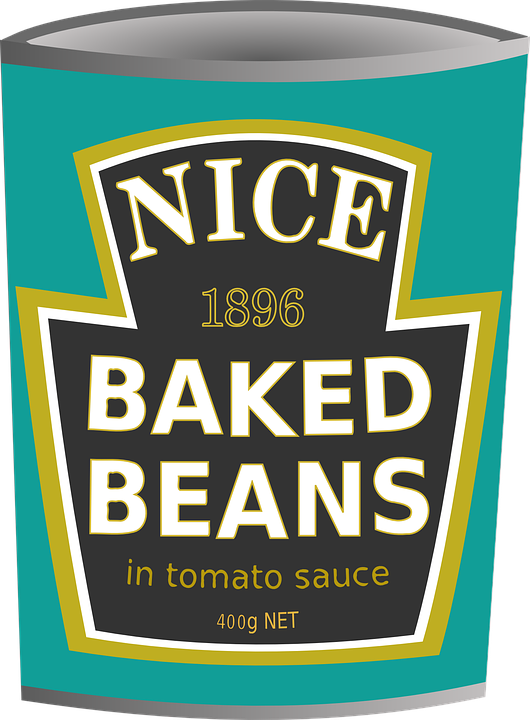 SHOP SHELF SHUFFLE
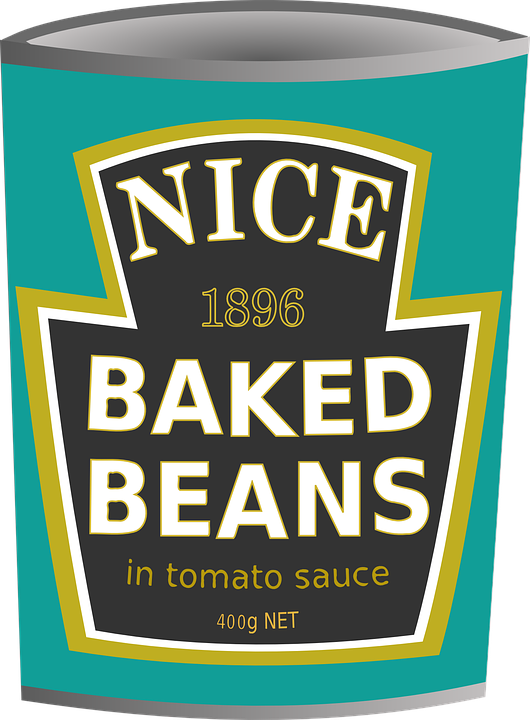 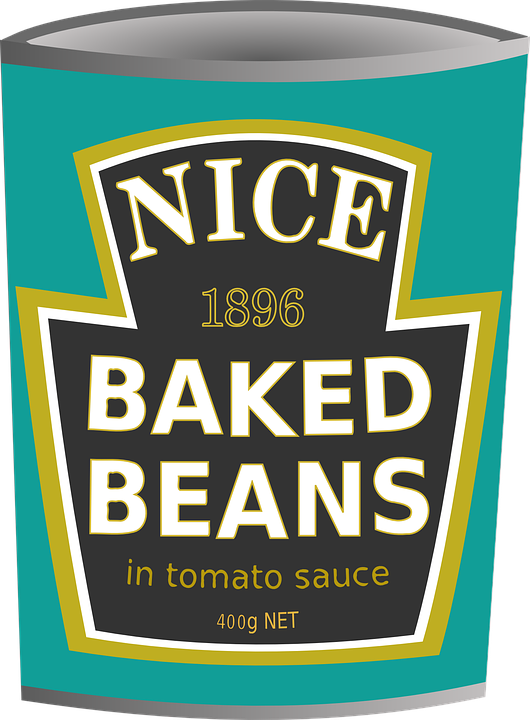 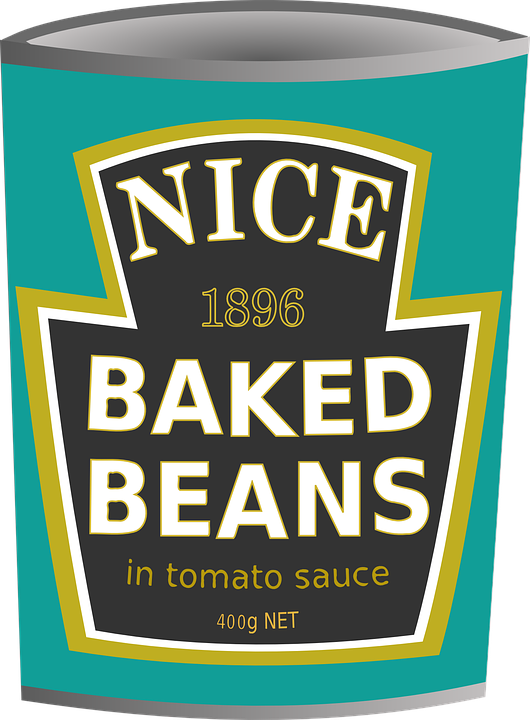 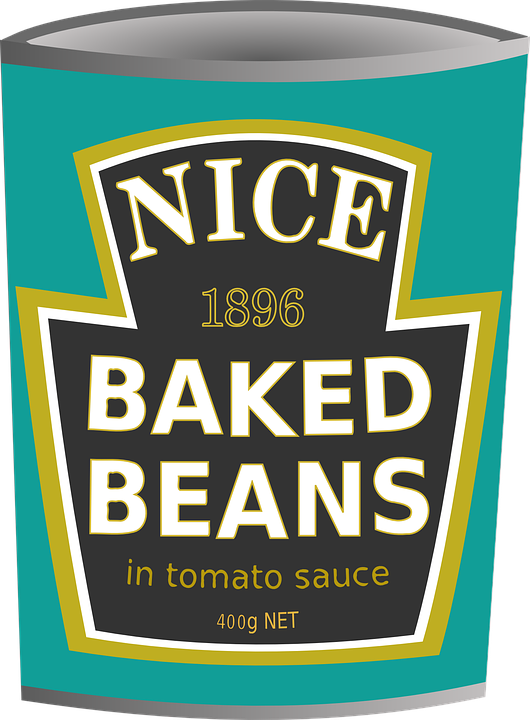 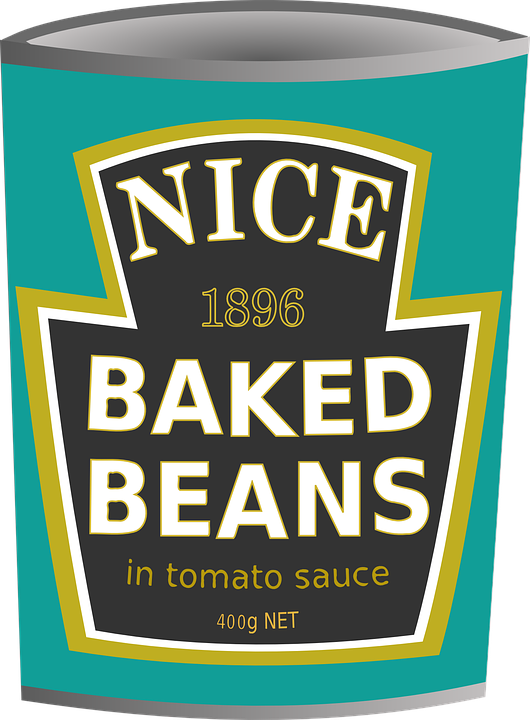 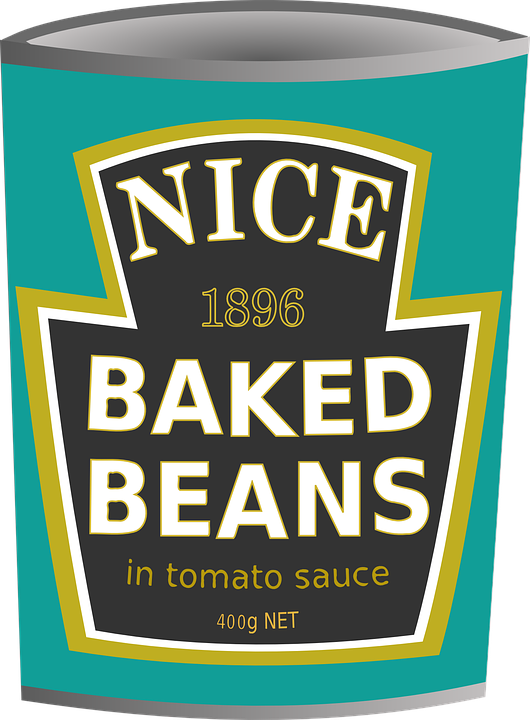 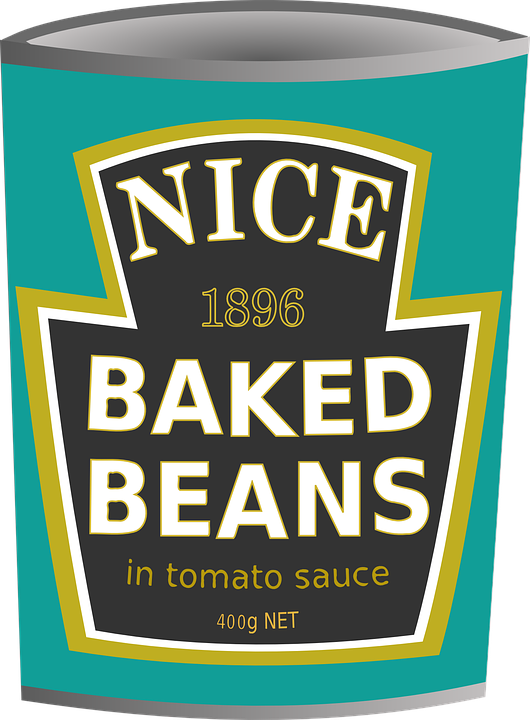 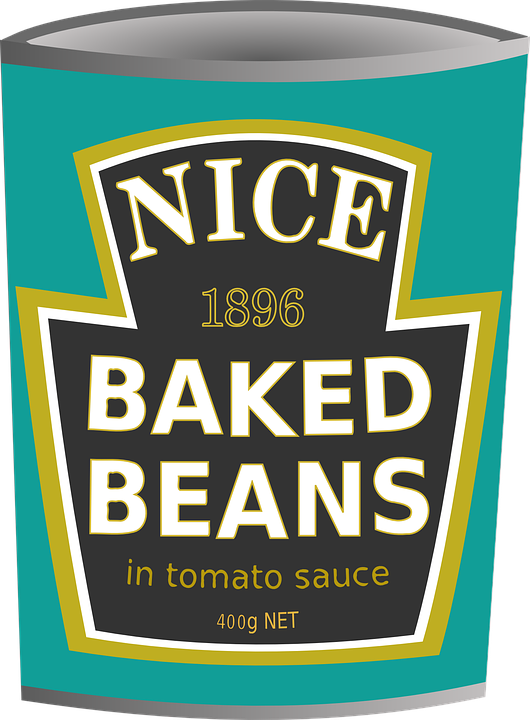 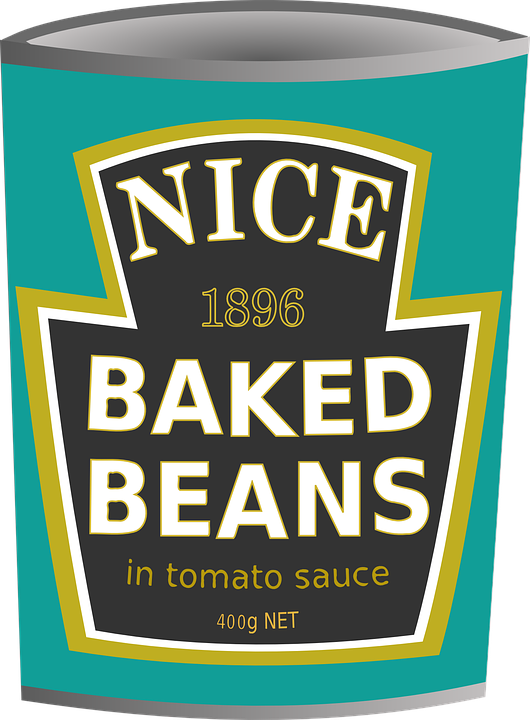 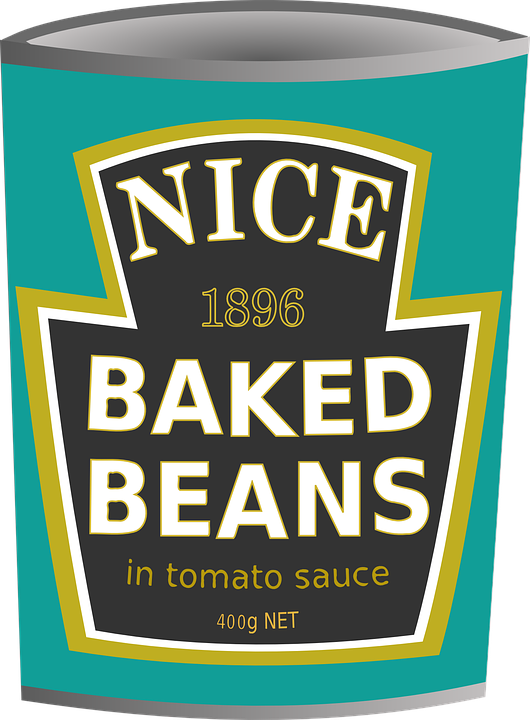 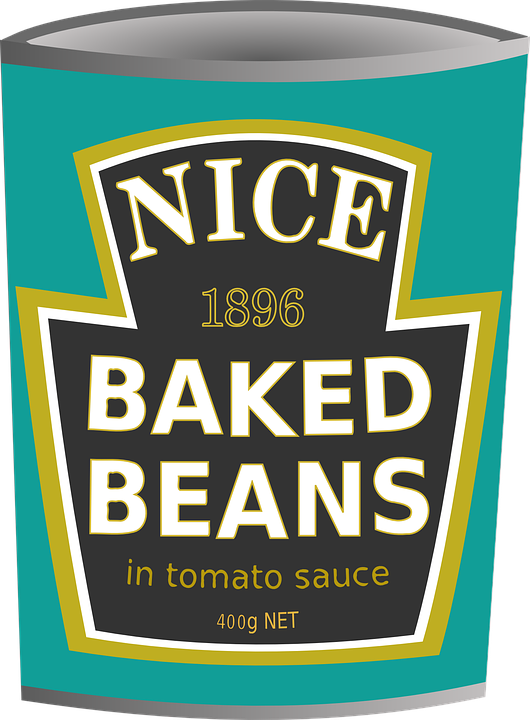 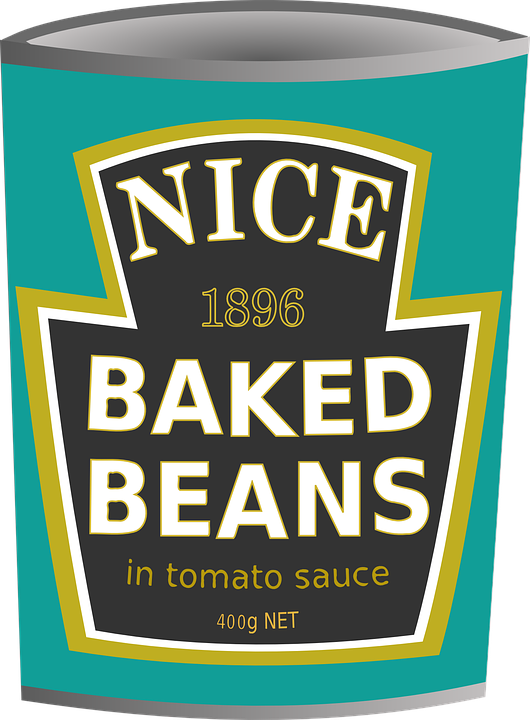 NEXT
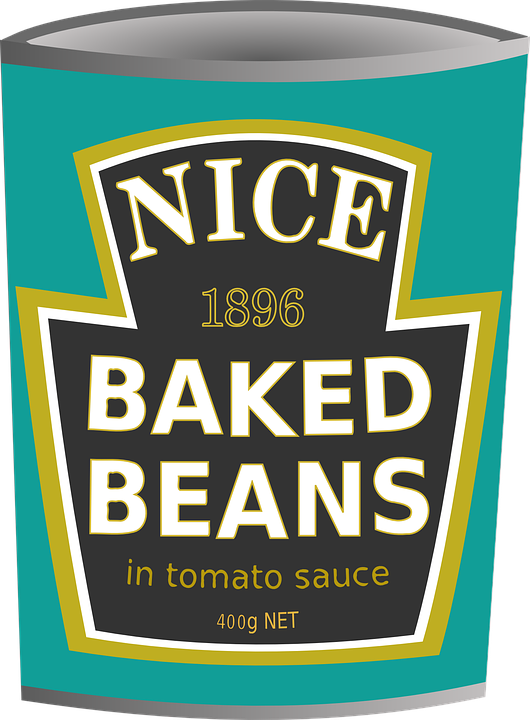 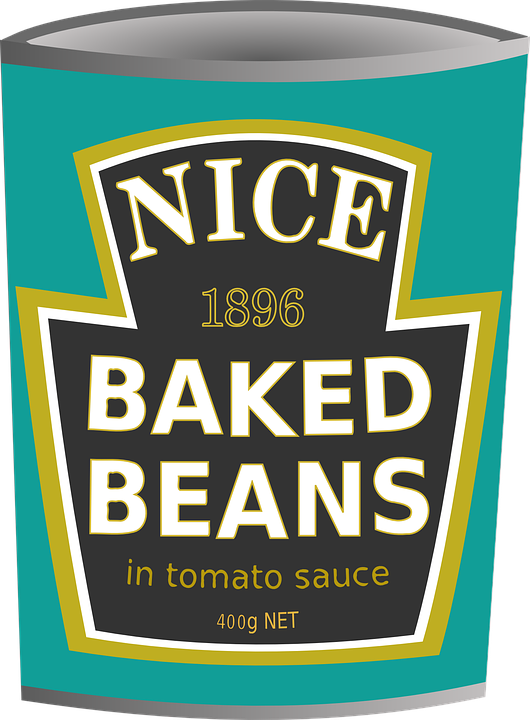 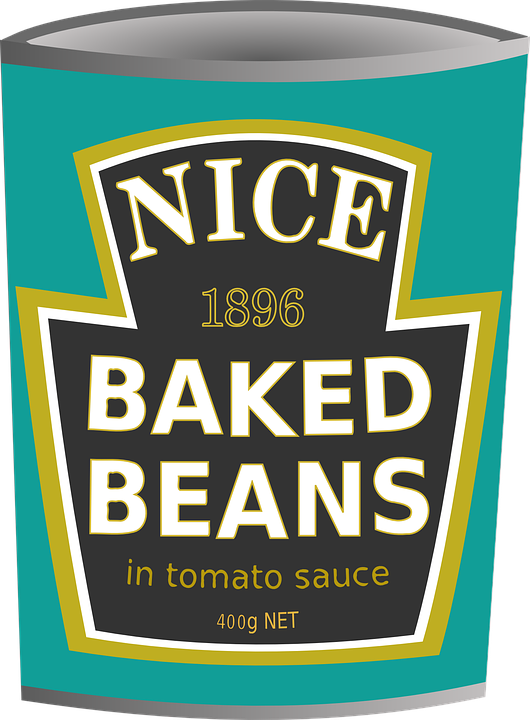 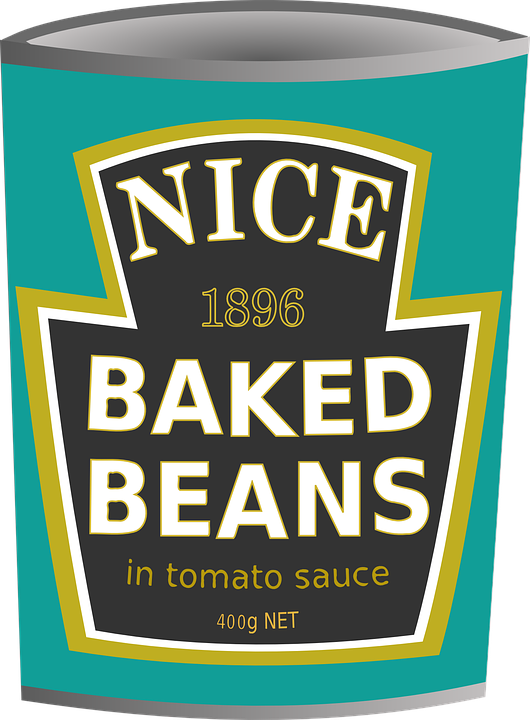 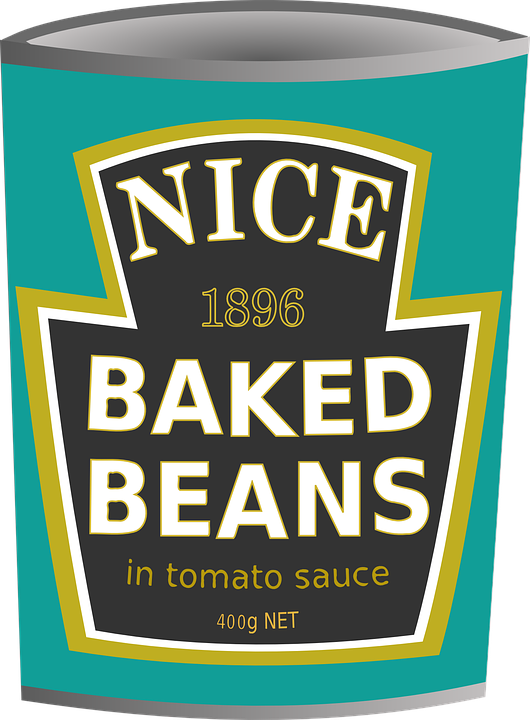 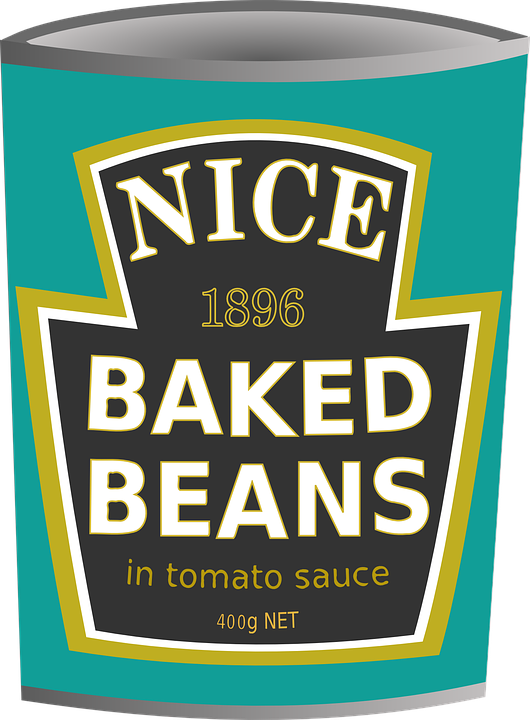 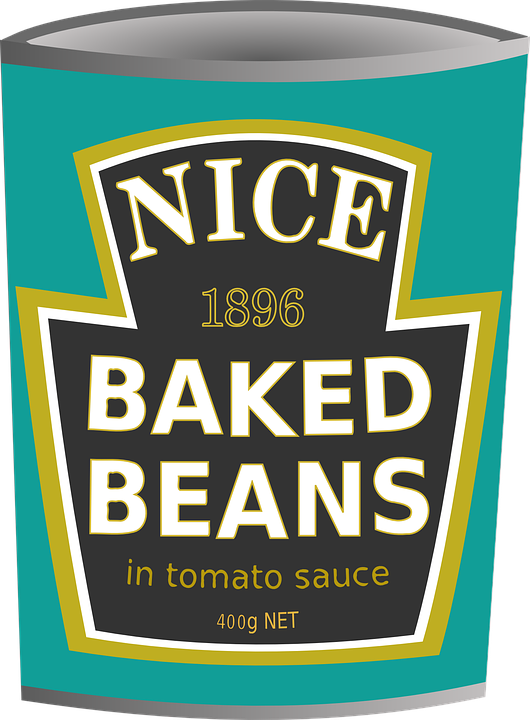 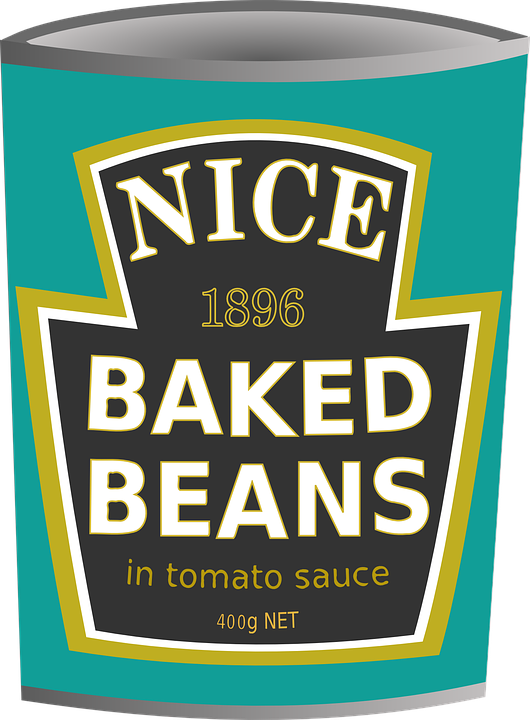 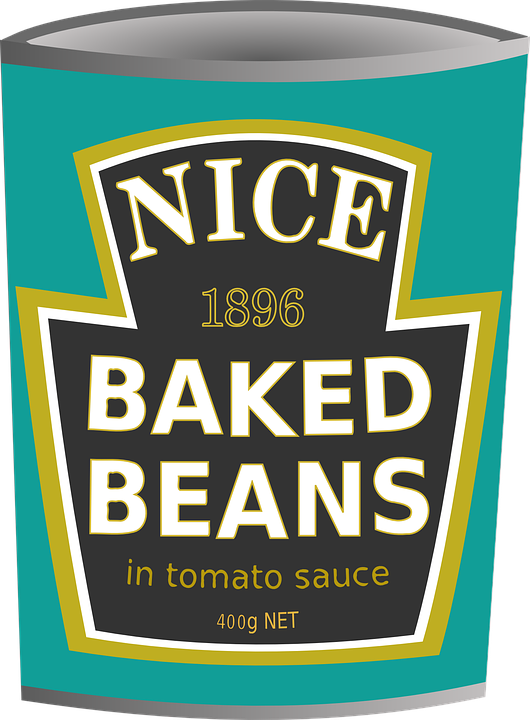 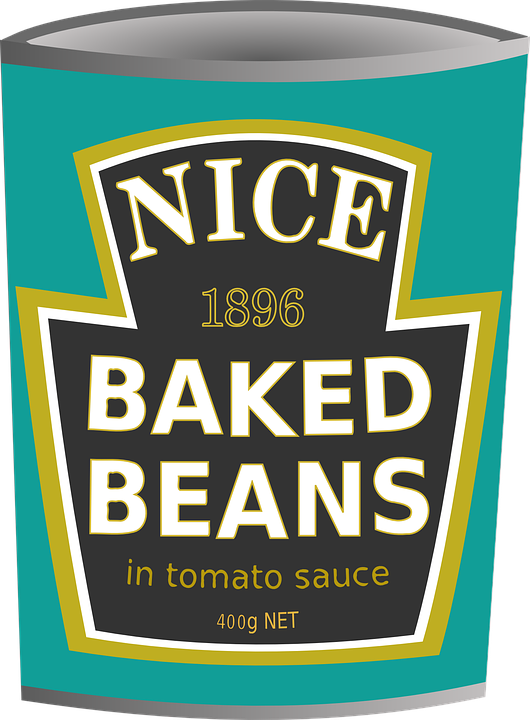 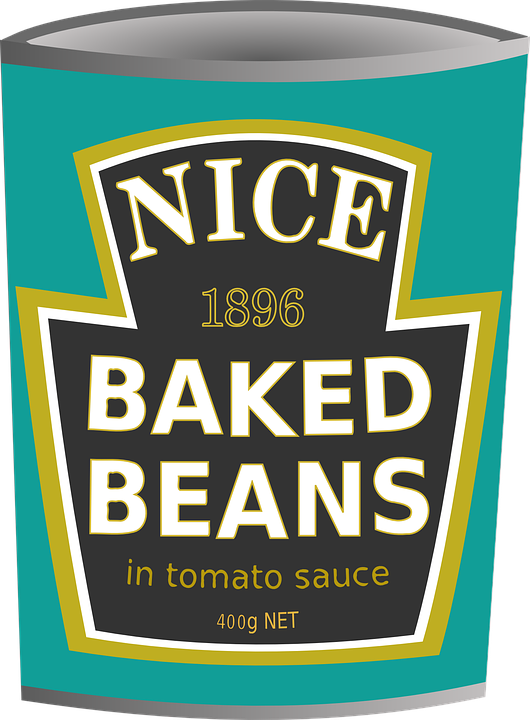 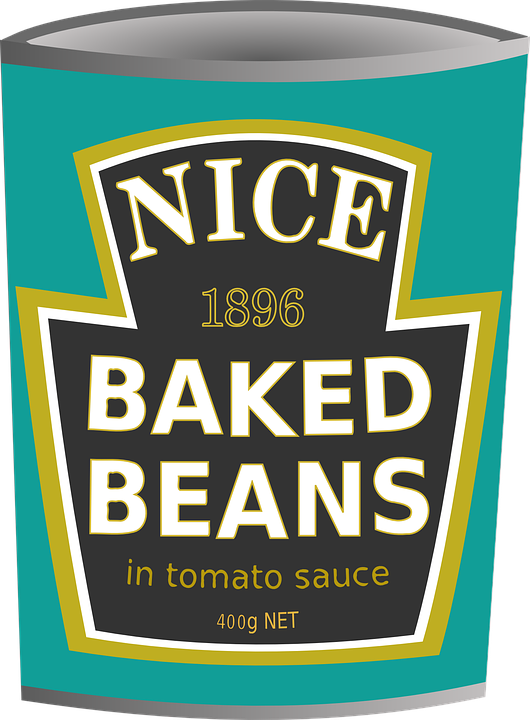 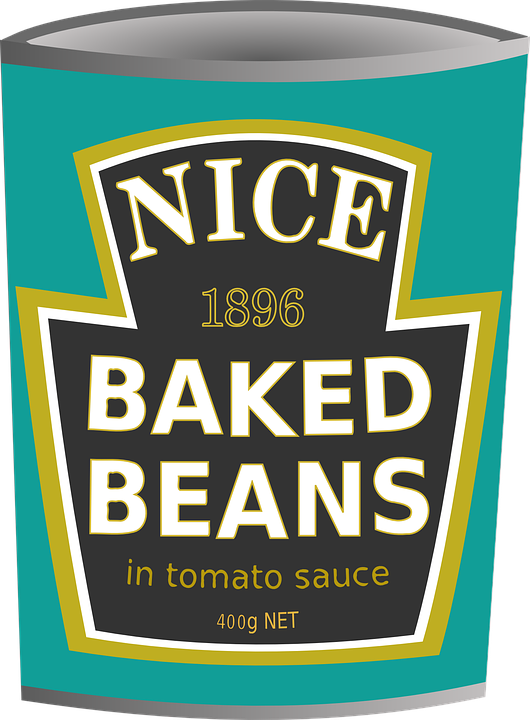 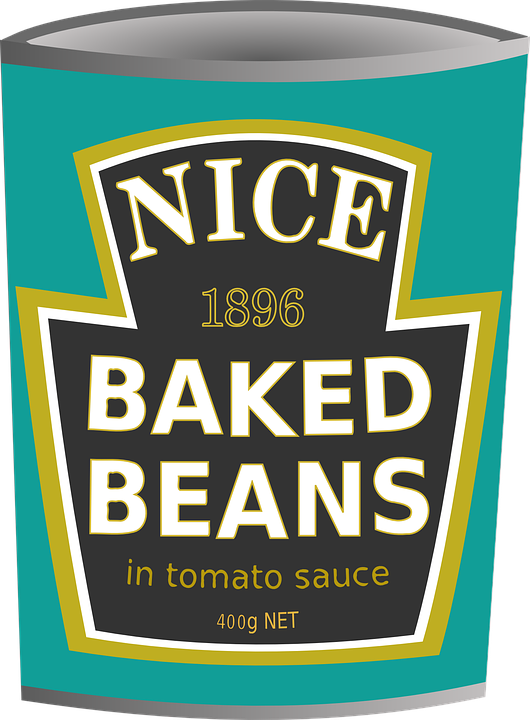 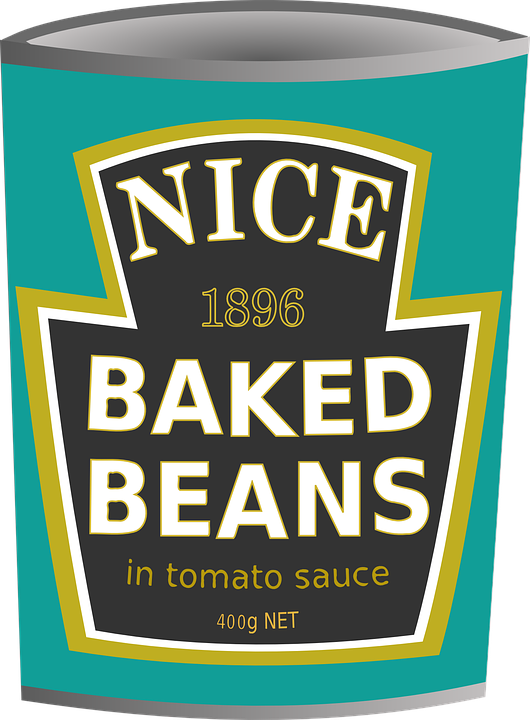 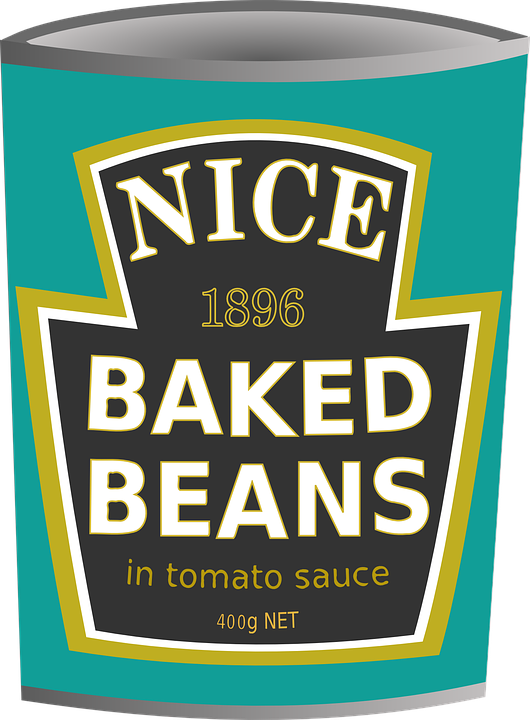 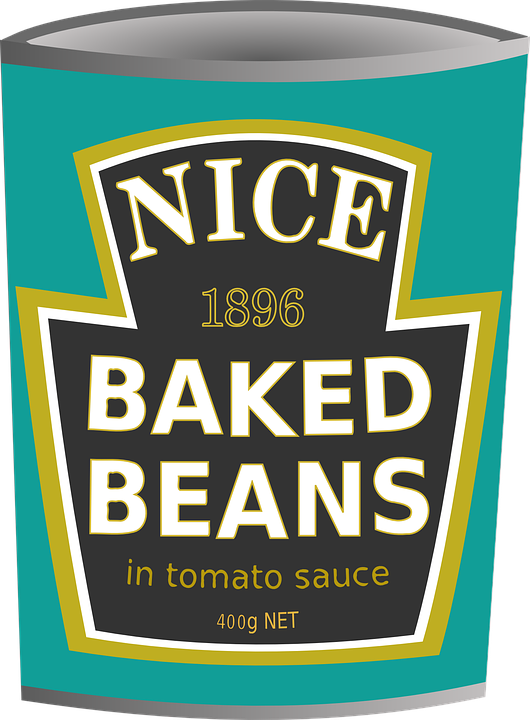 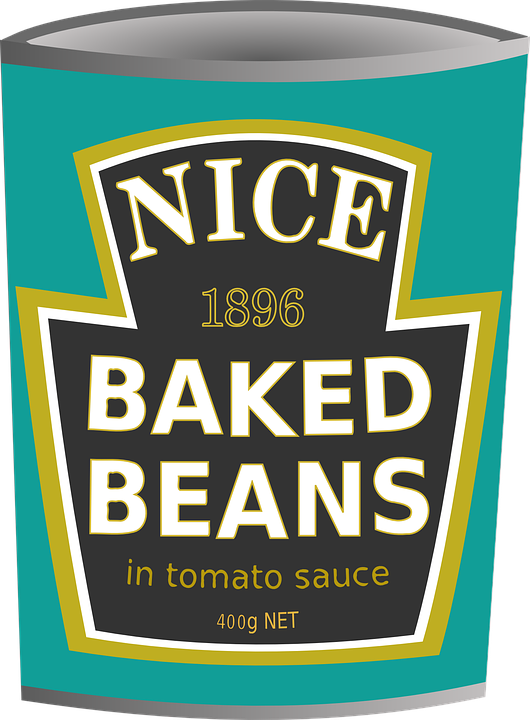 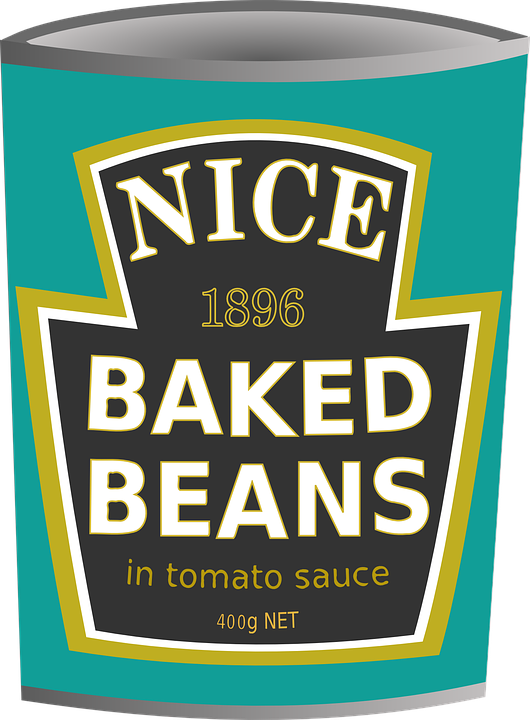 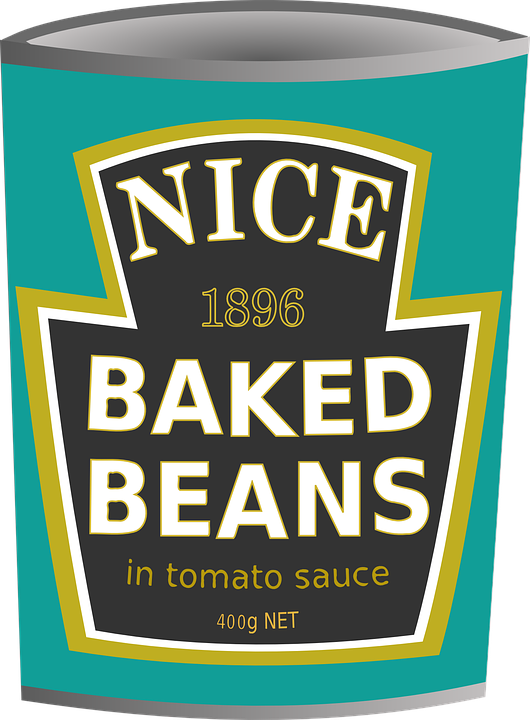 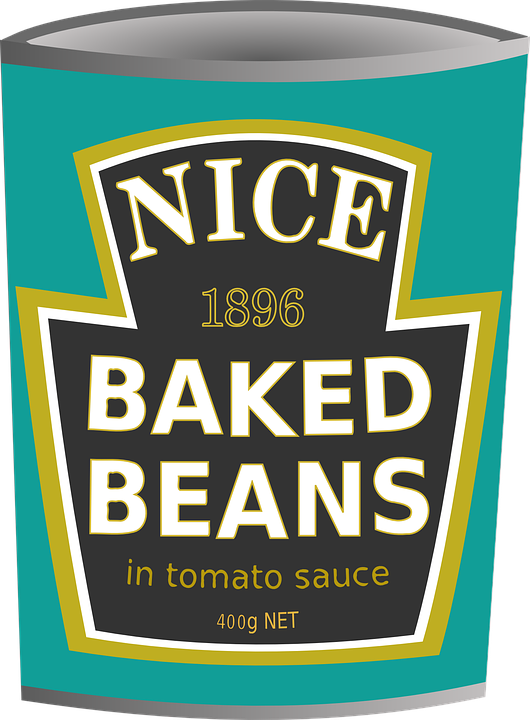 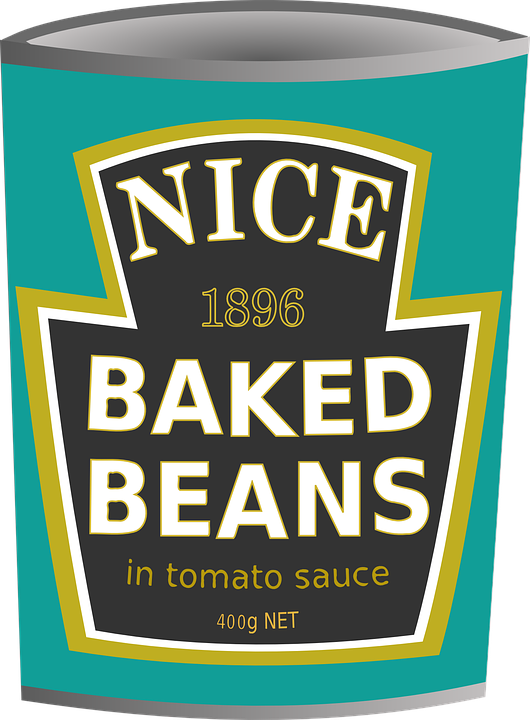 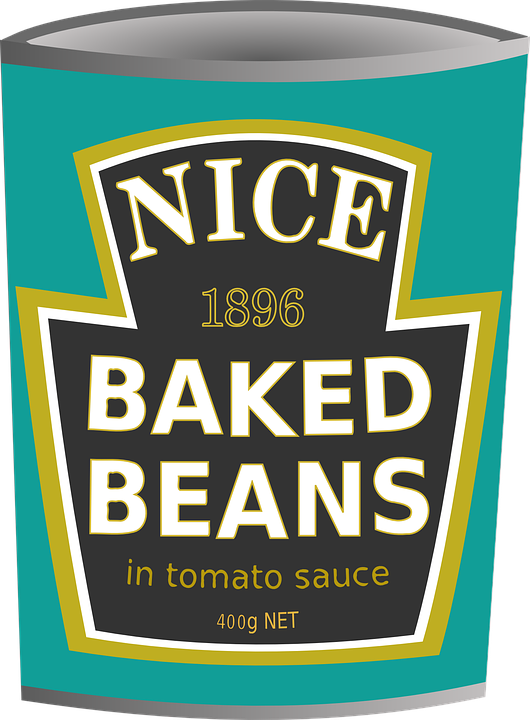 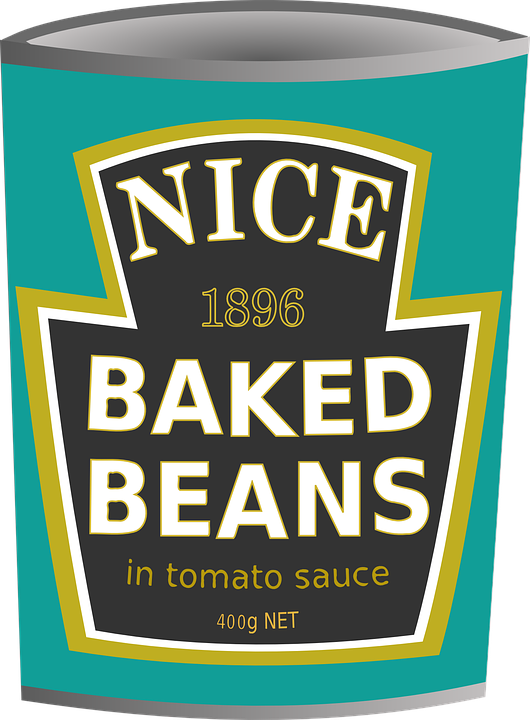 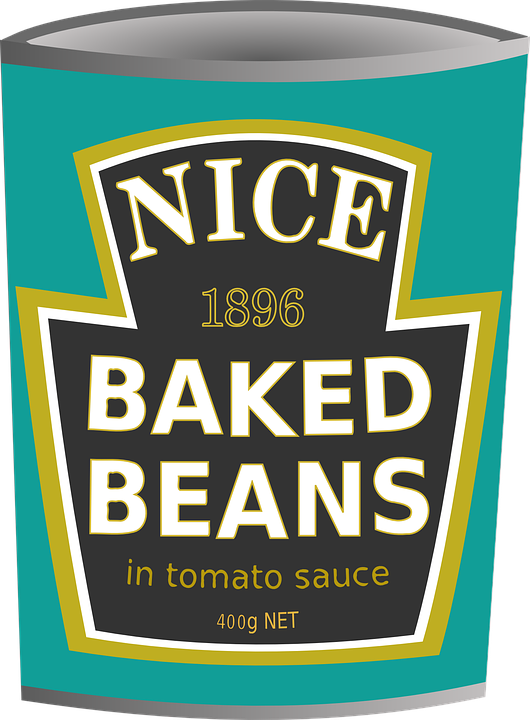 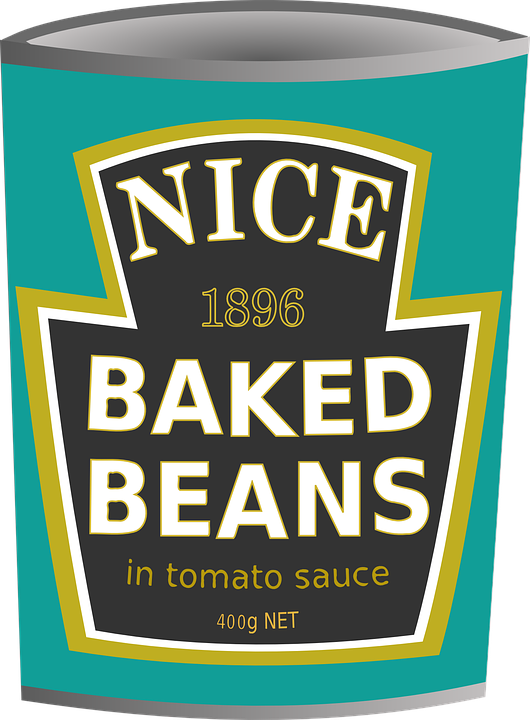 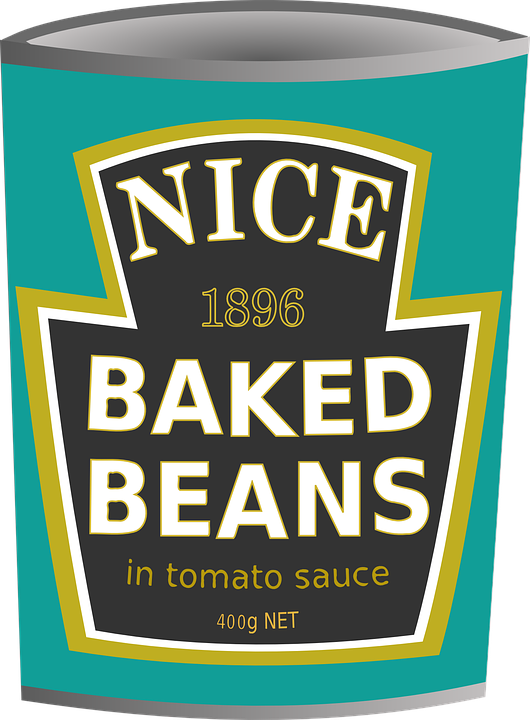 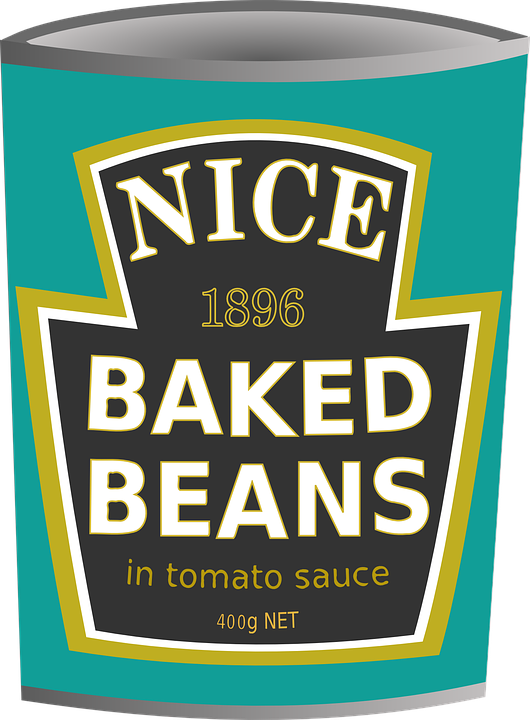 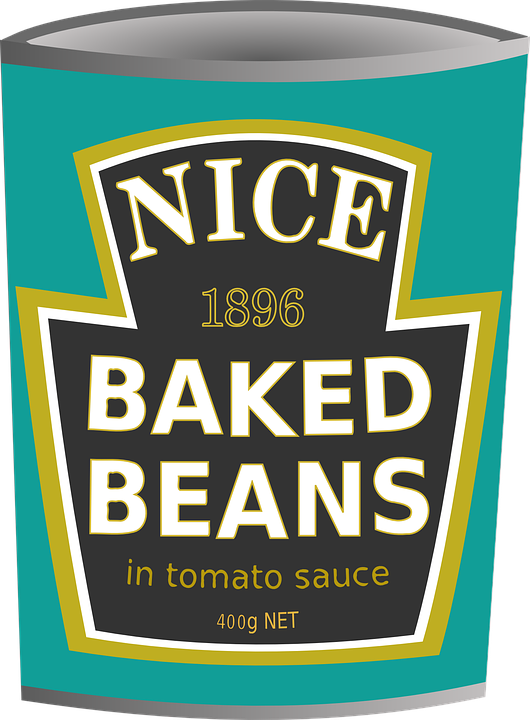 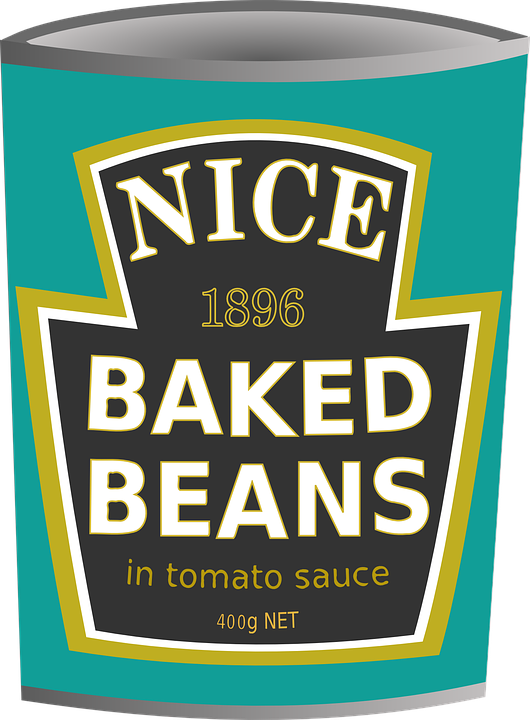 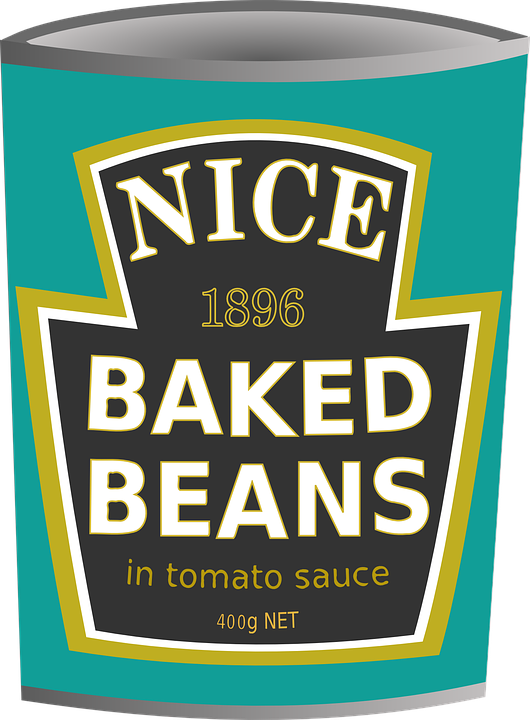 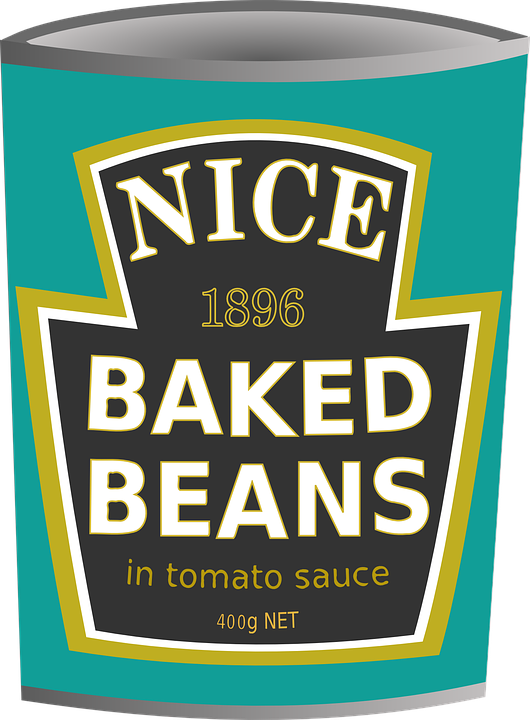 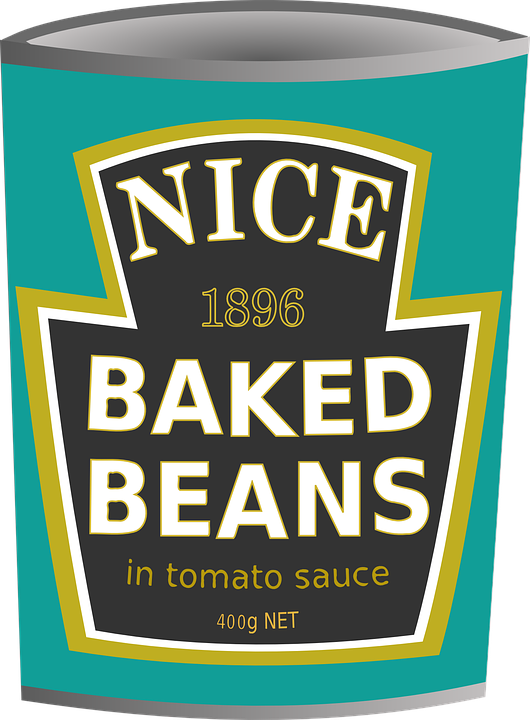 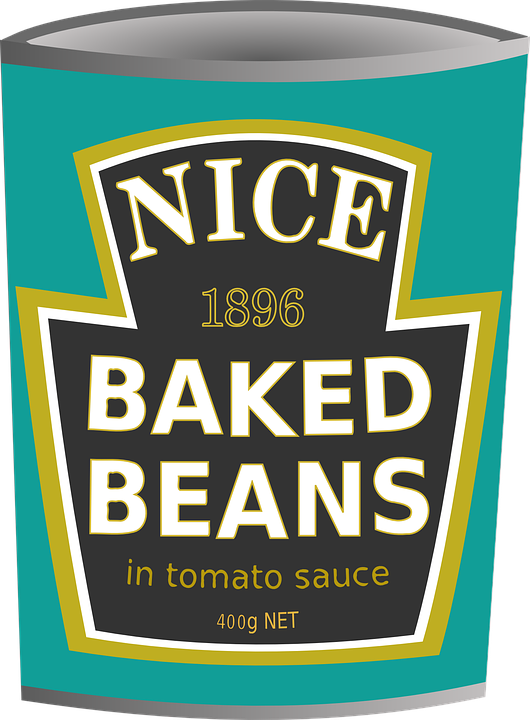 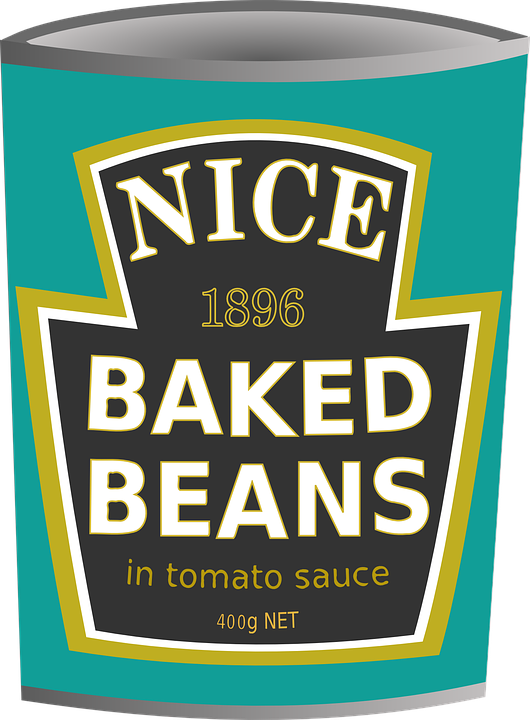 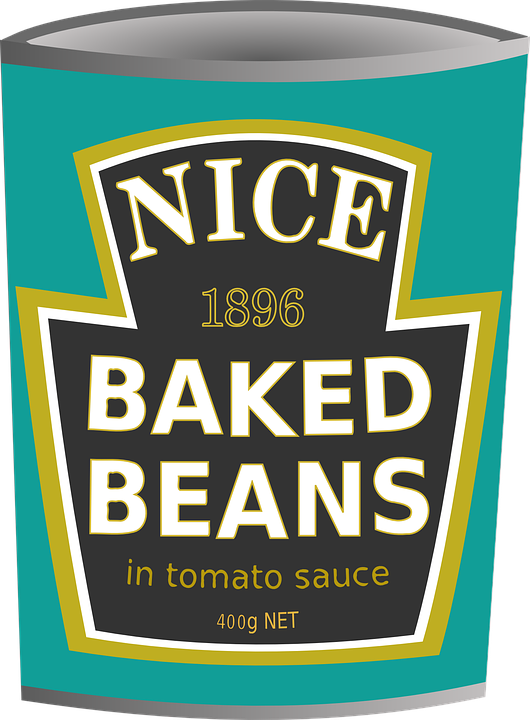 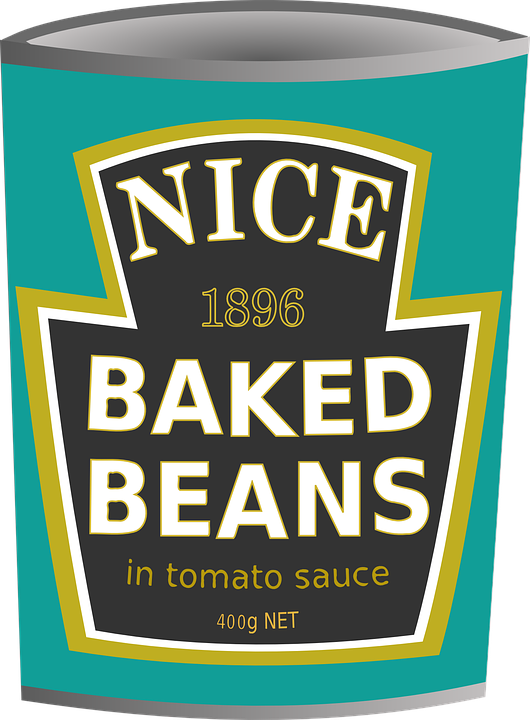 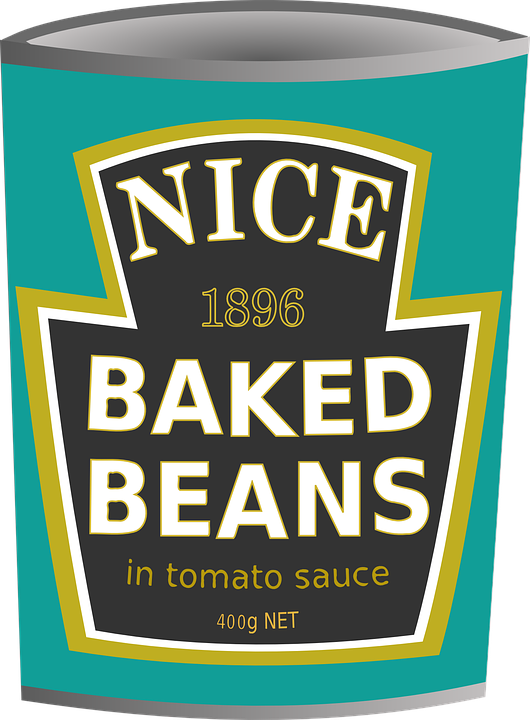 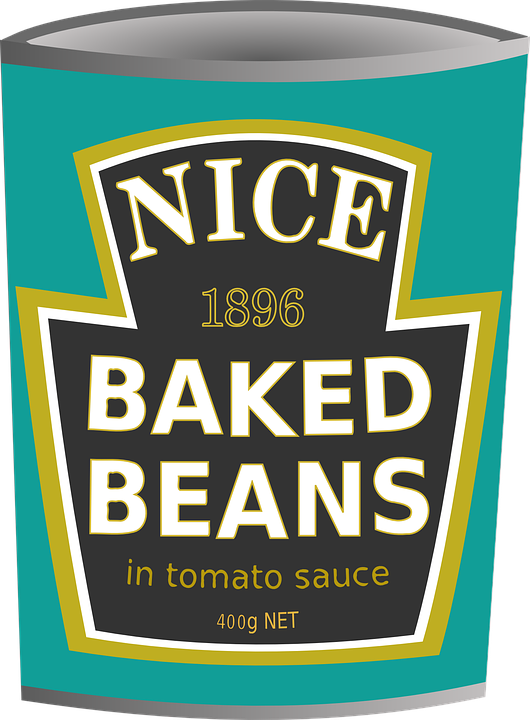 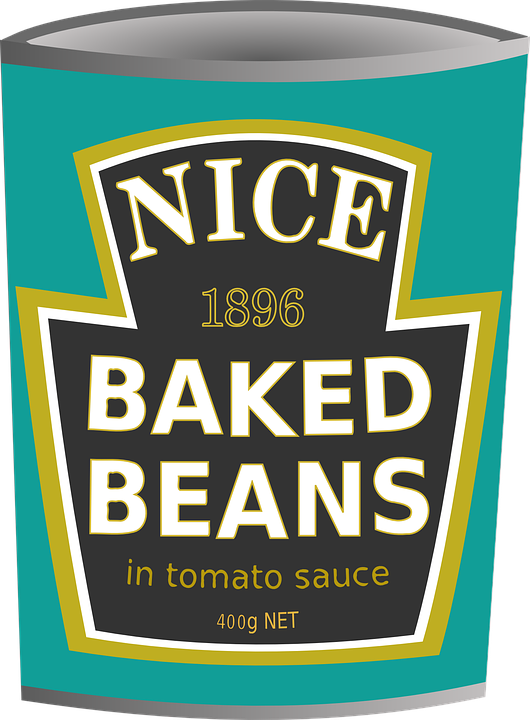 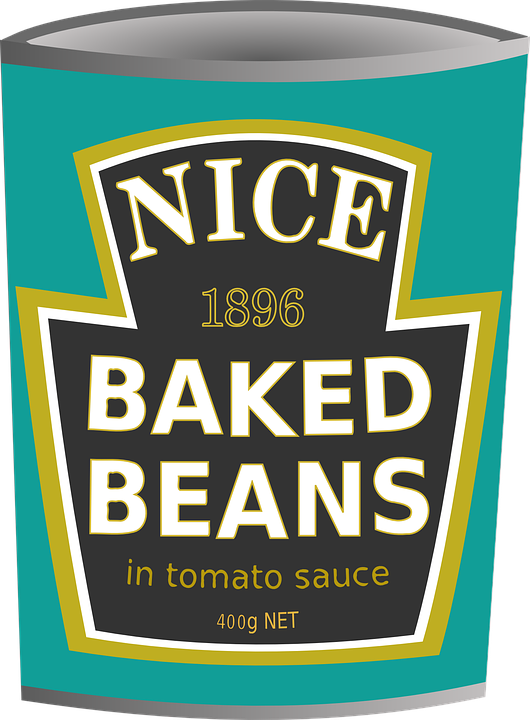 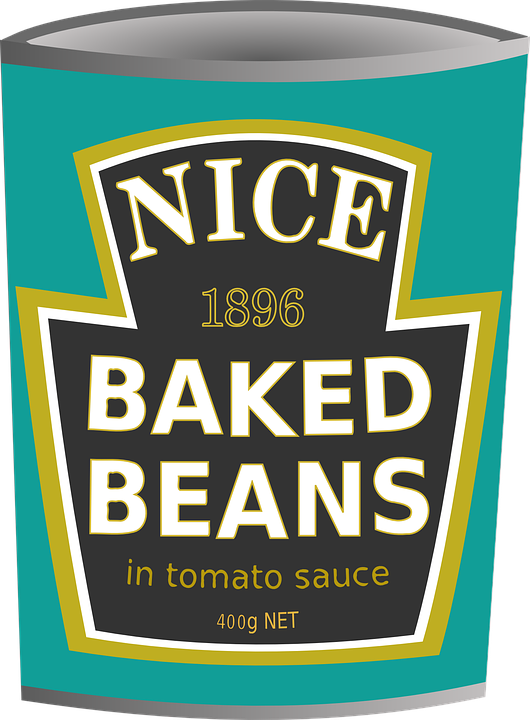 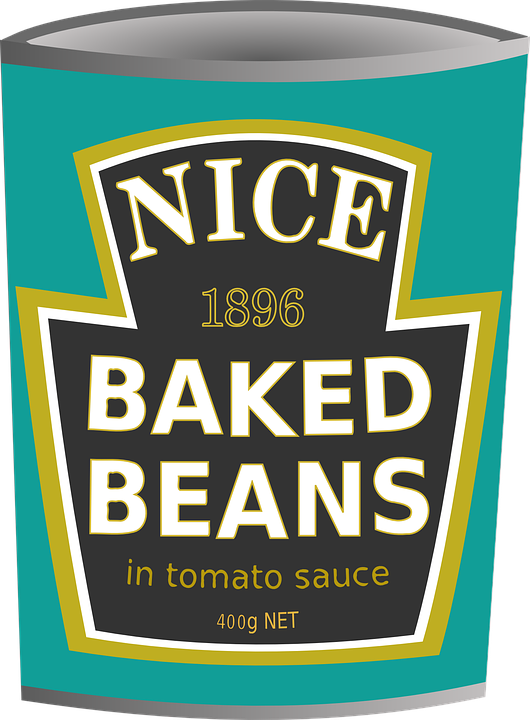 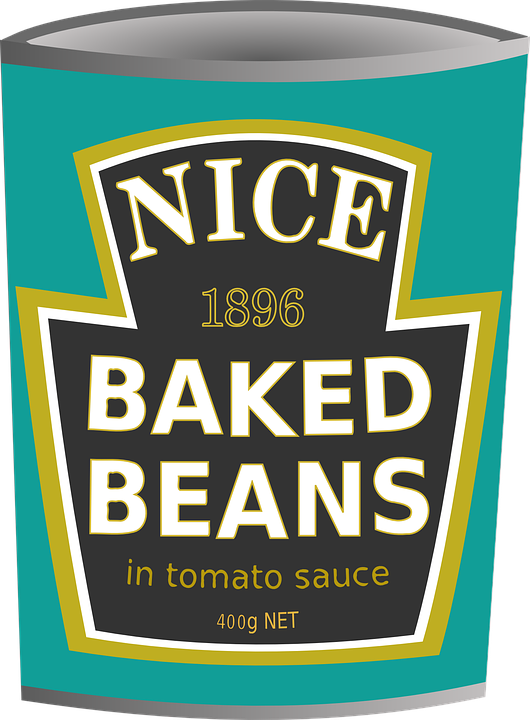 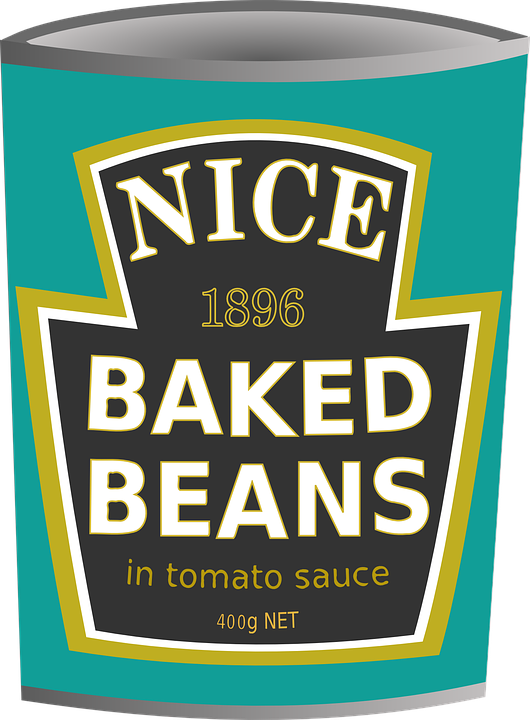 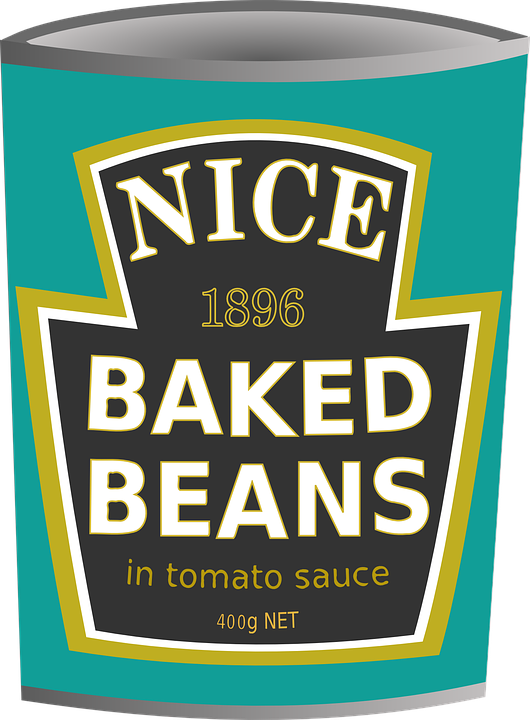 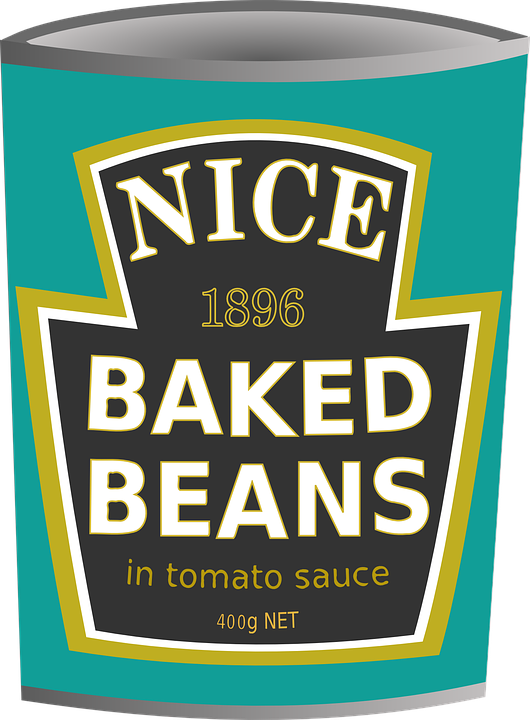 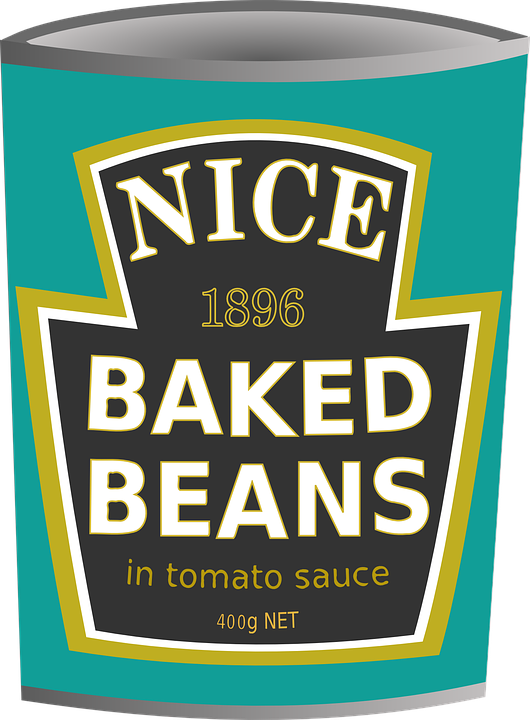 SHOP SHELF SHUFFLE
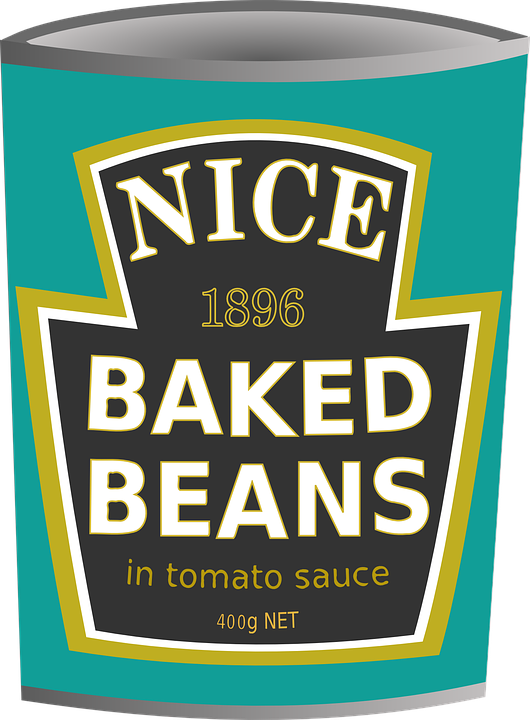 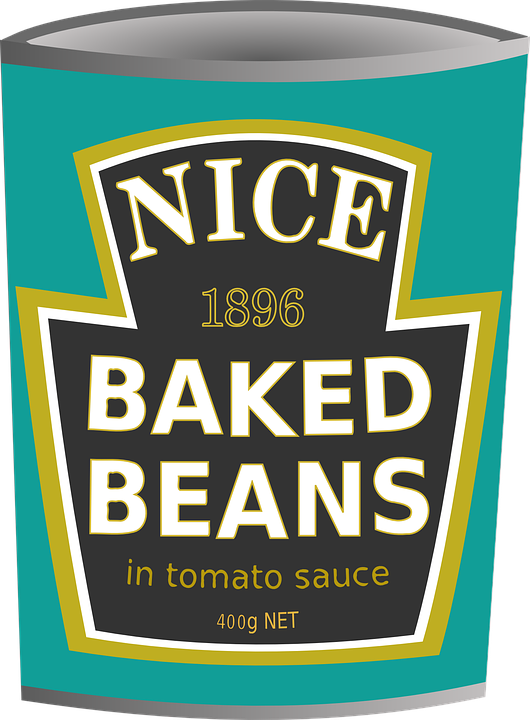 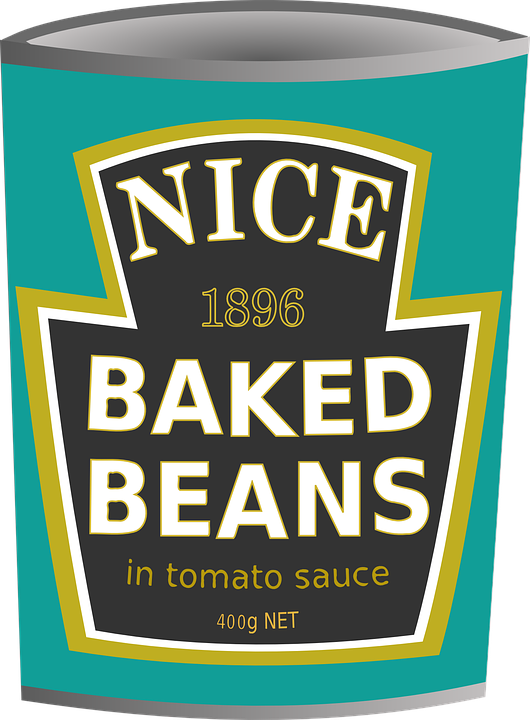 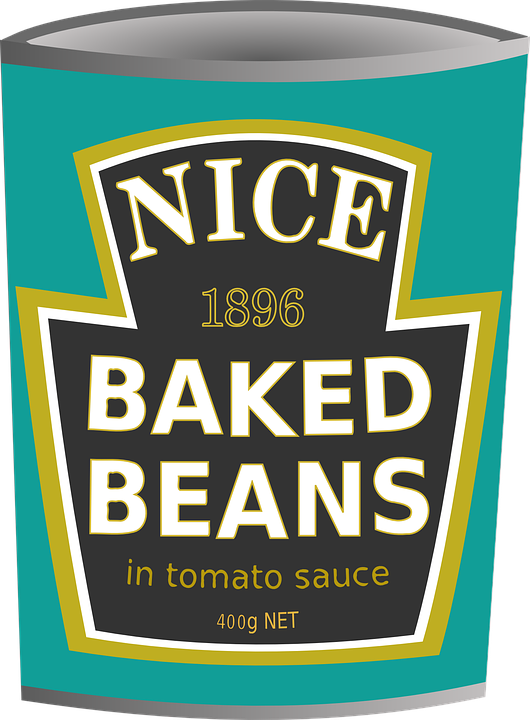 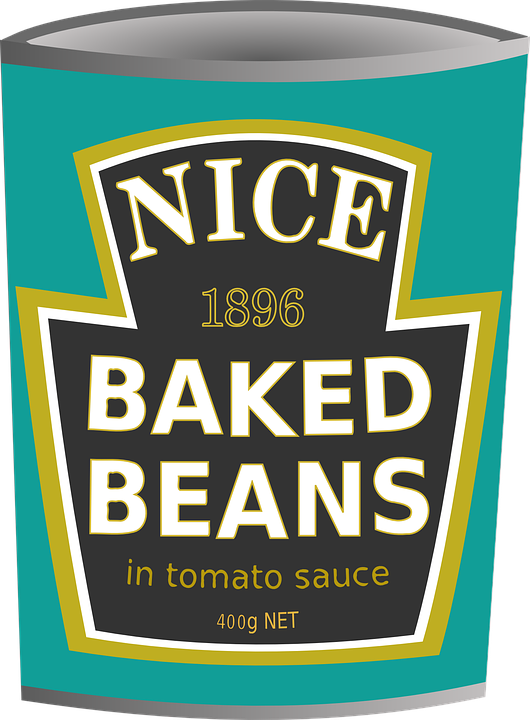 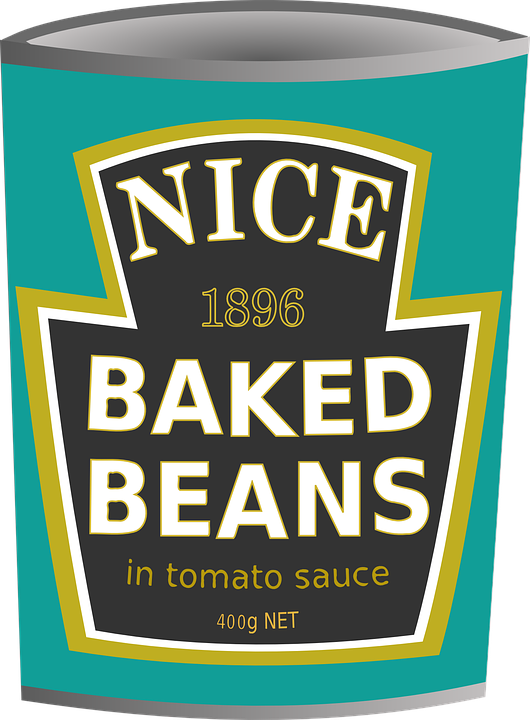 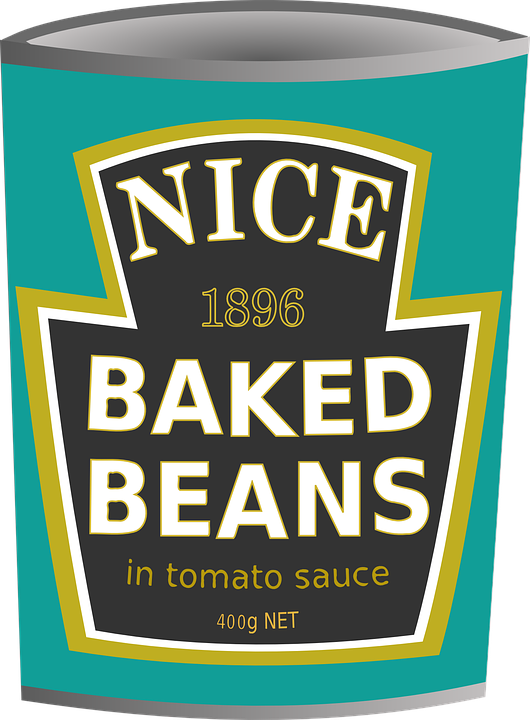 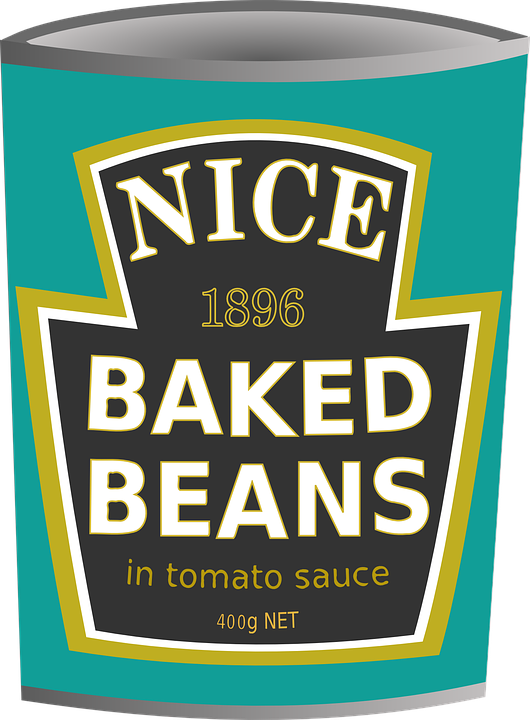 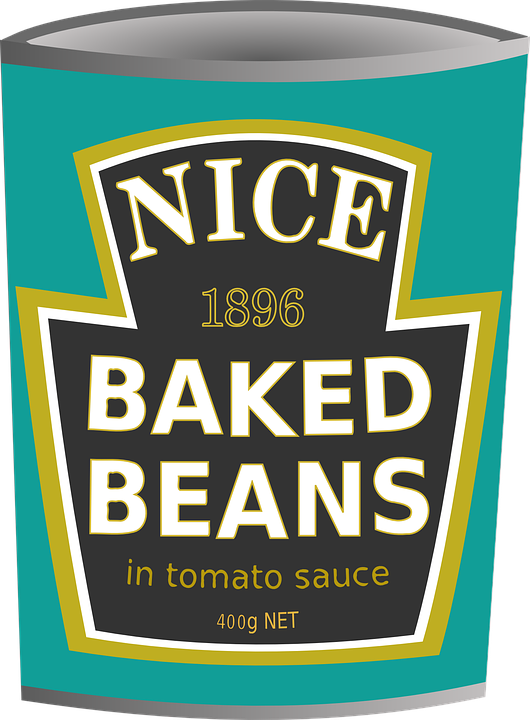 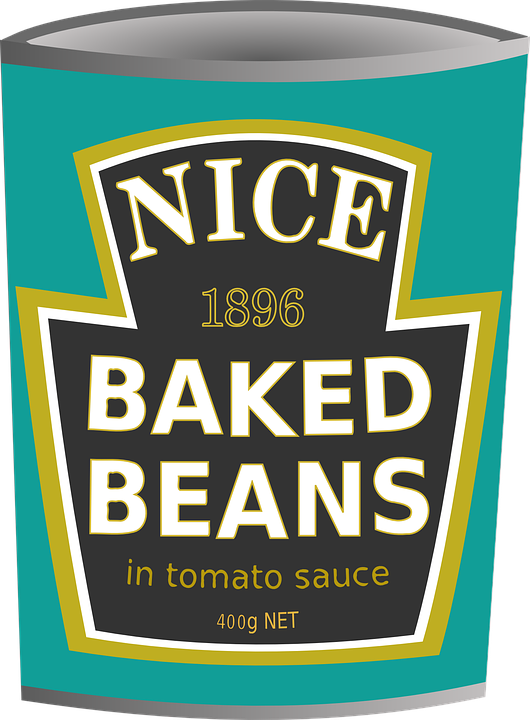 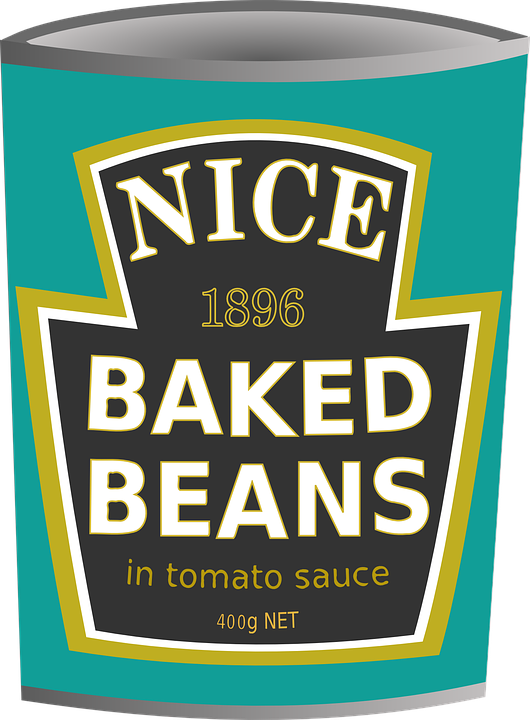 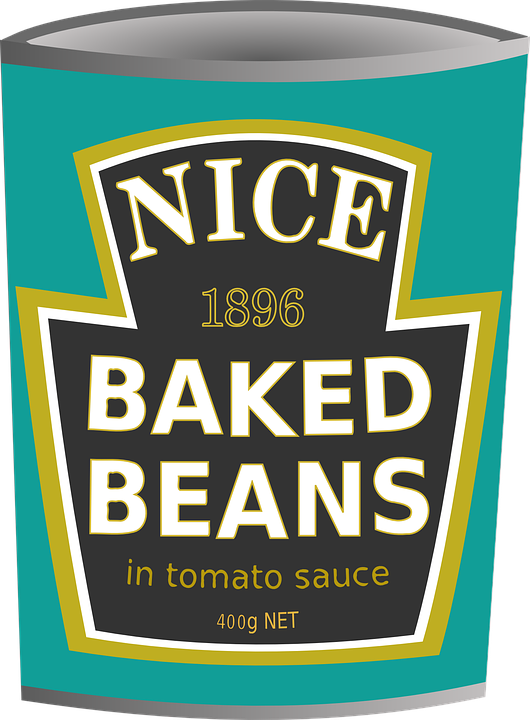 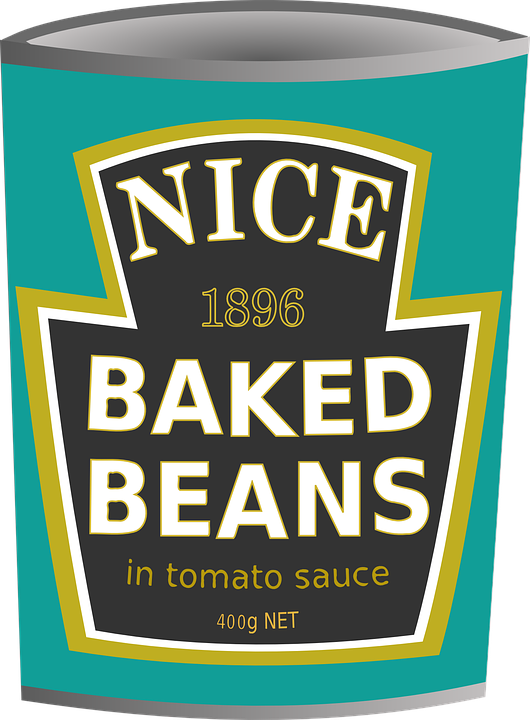 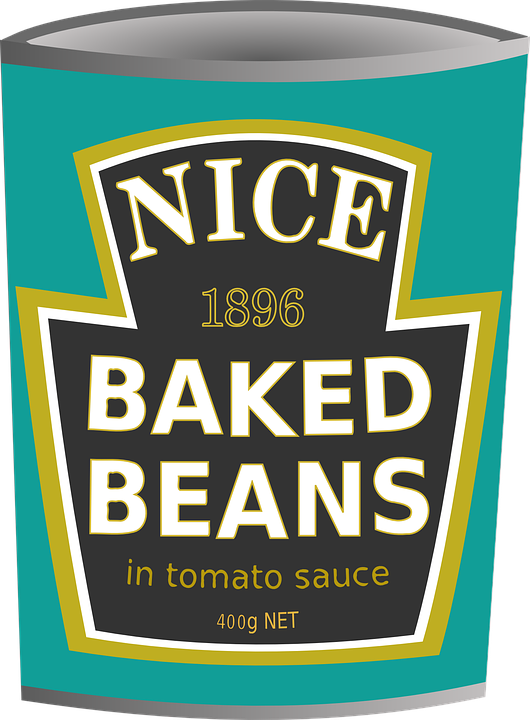 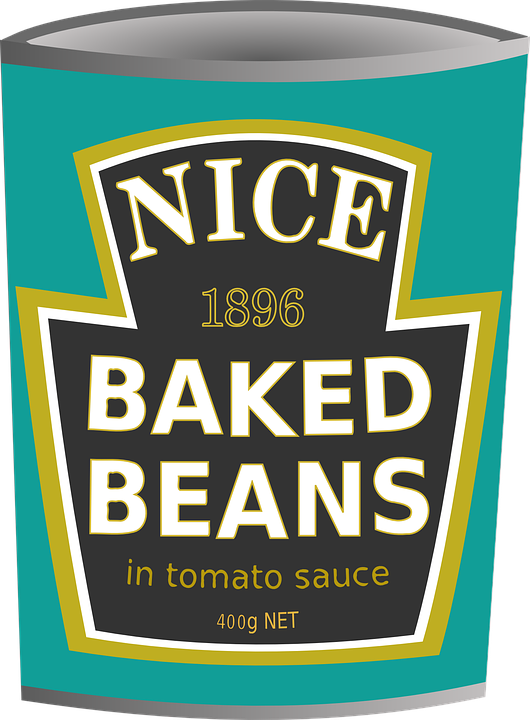 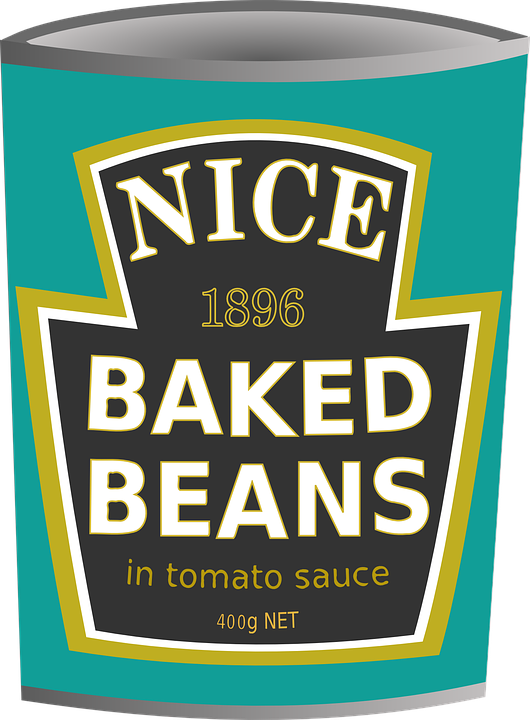 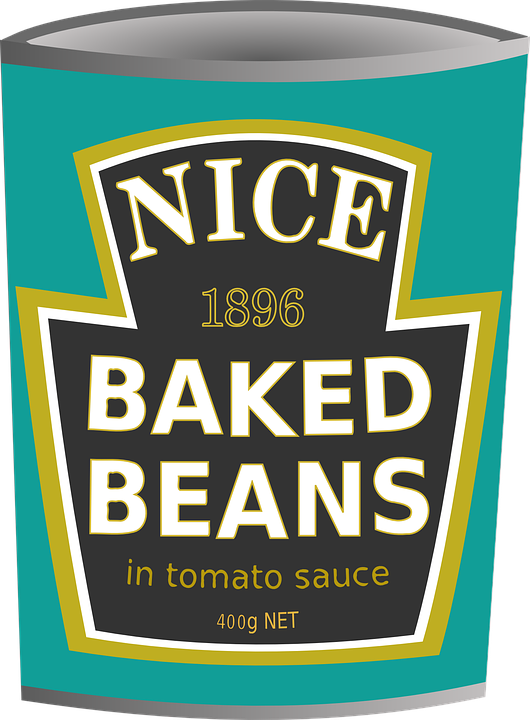 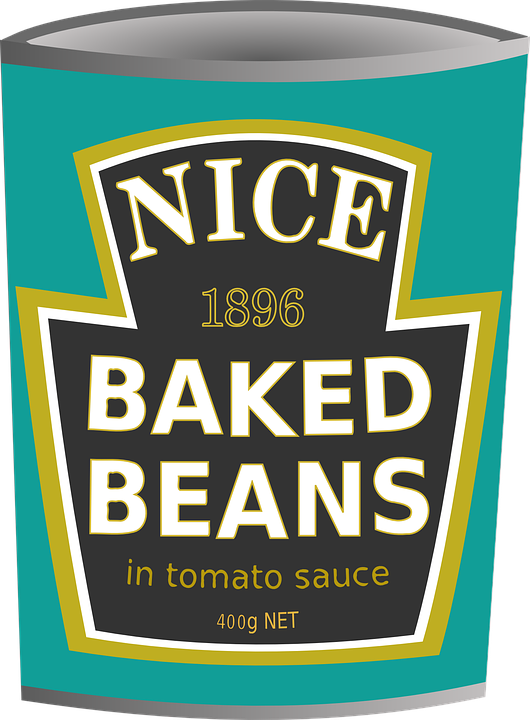 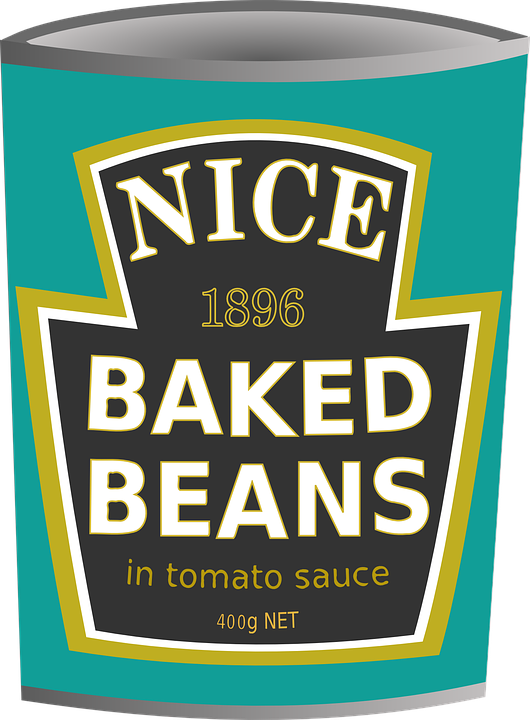 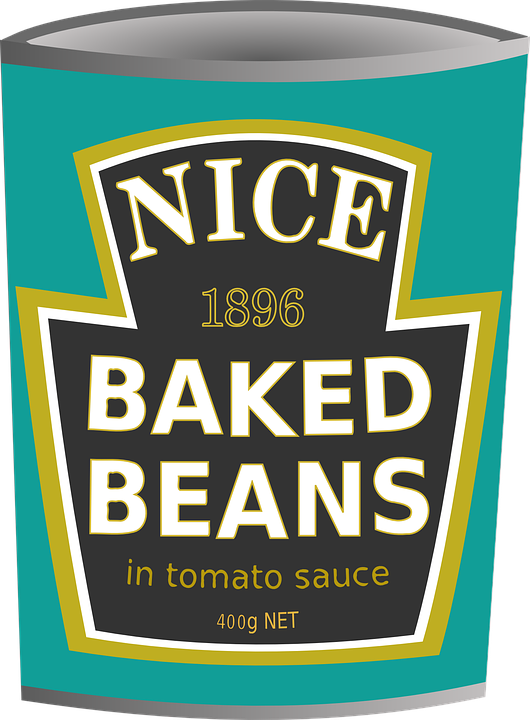 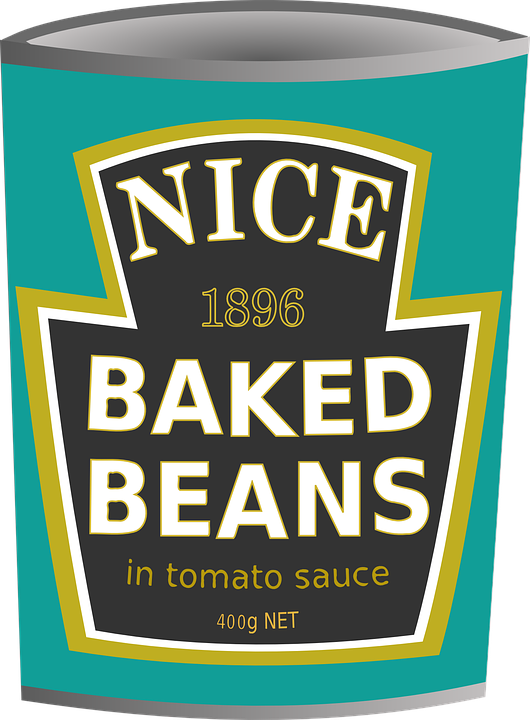 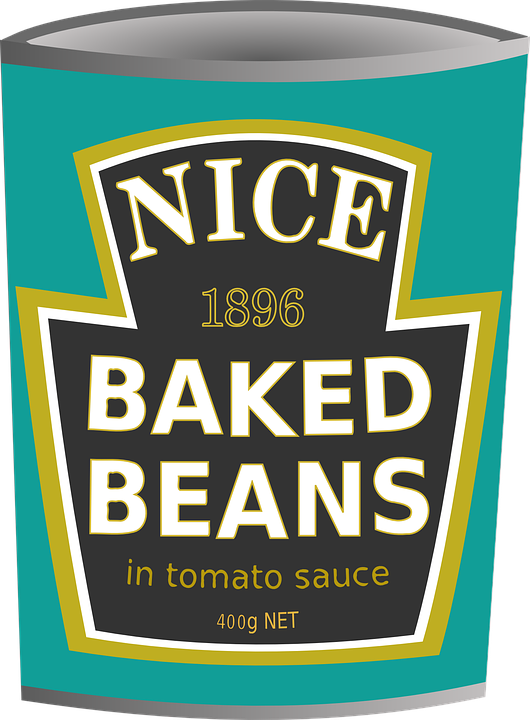 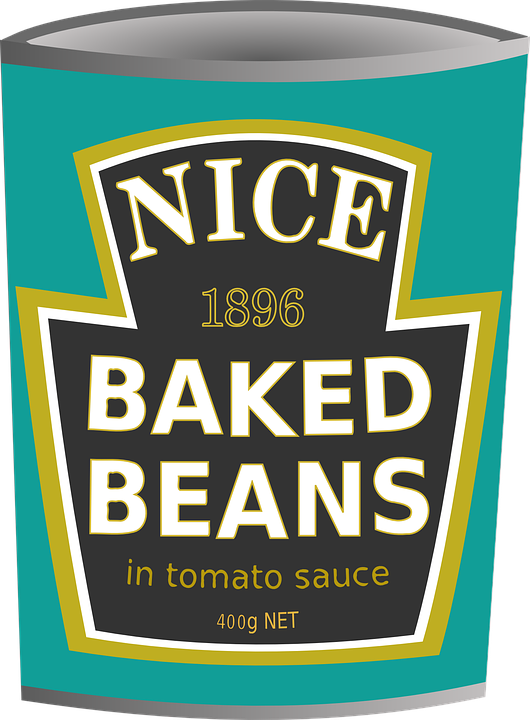 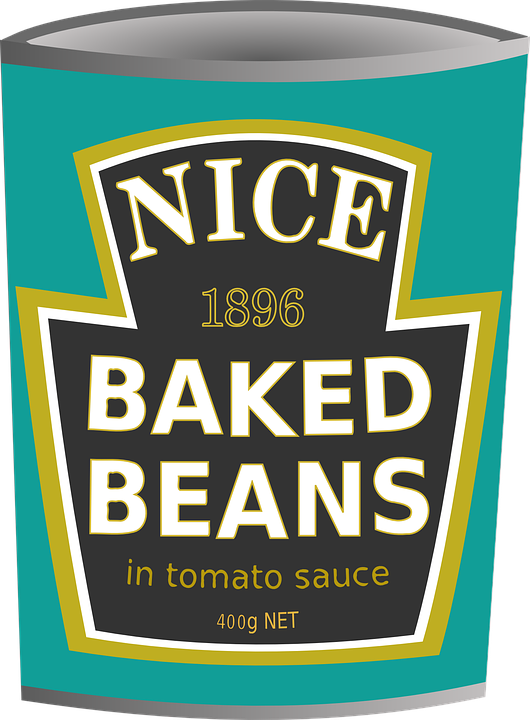 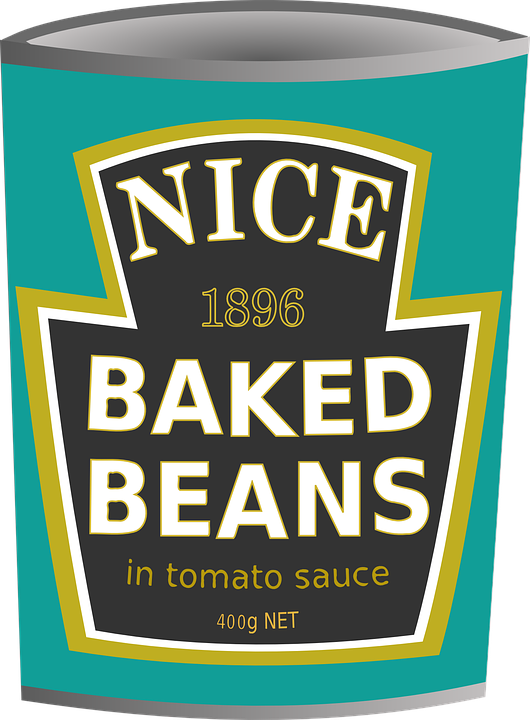 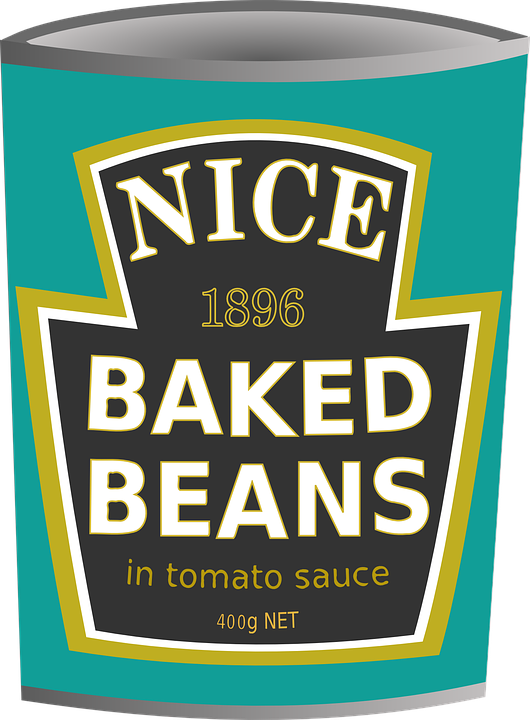 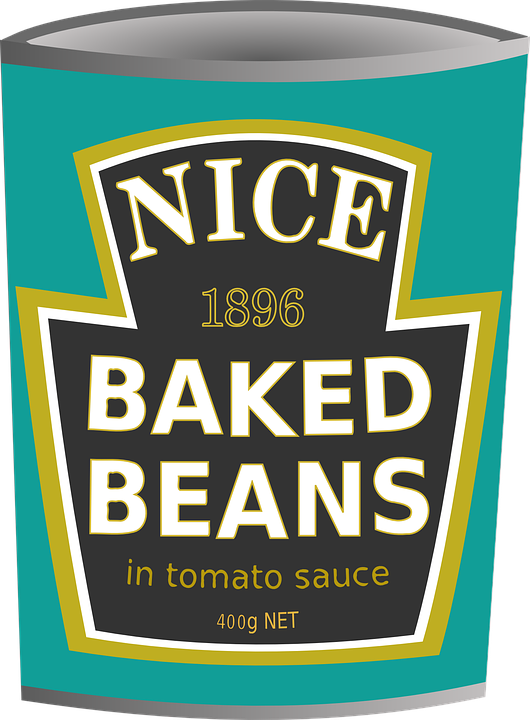 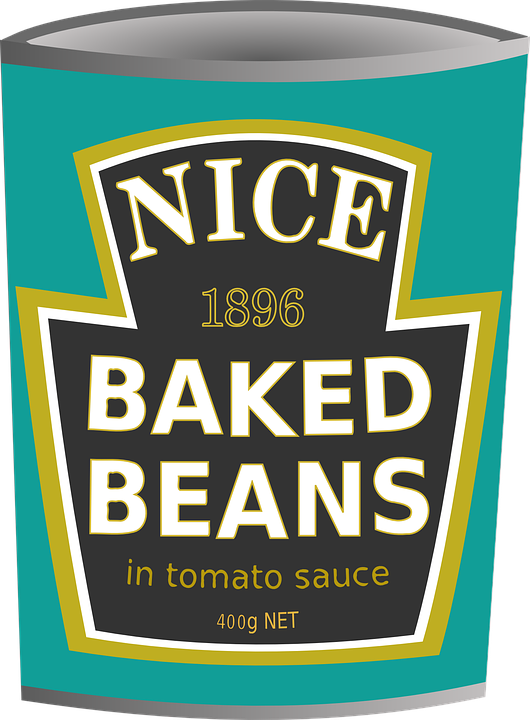 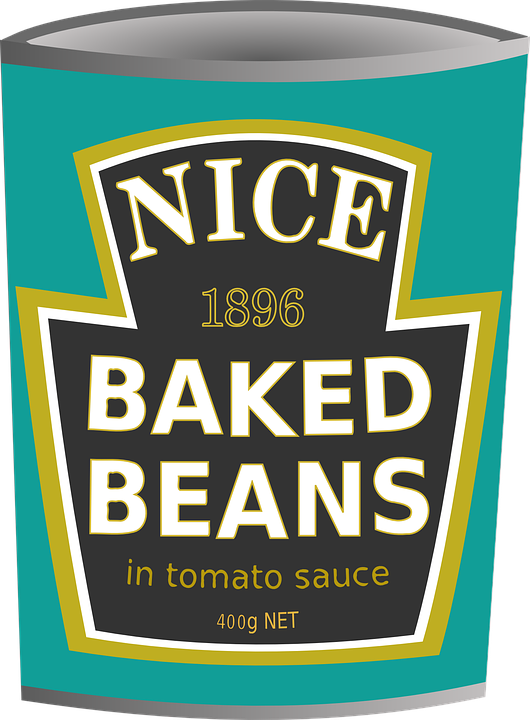 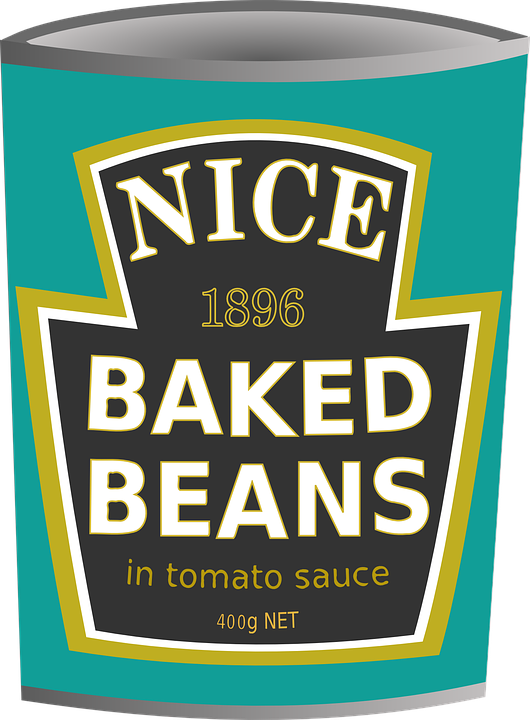 SHOP SHELF SHUFFLE
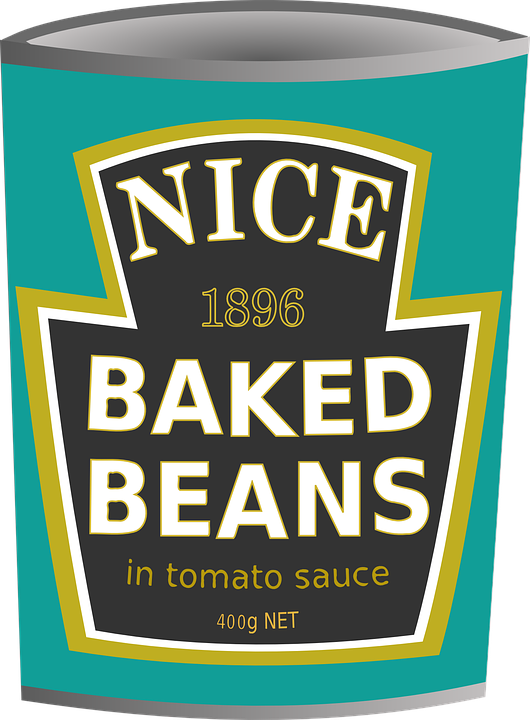 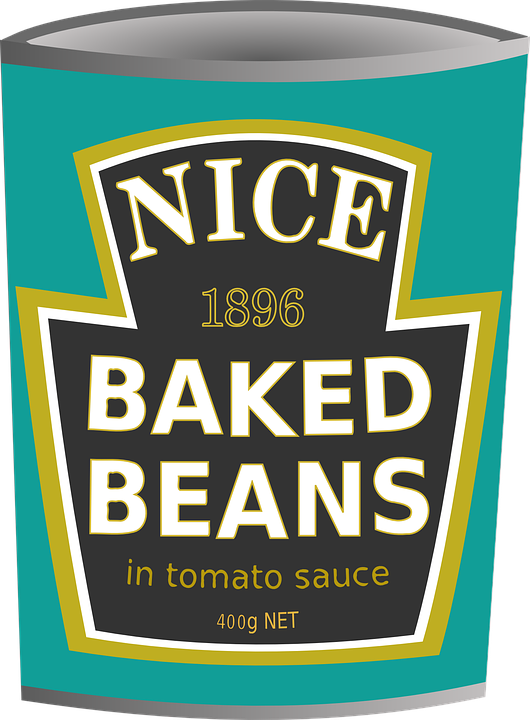 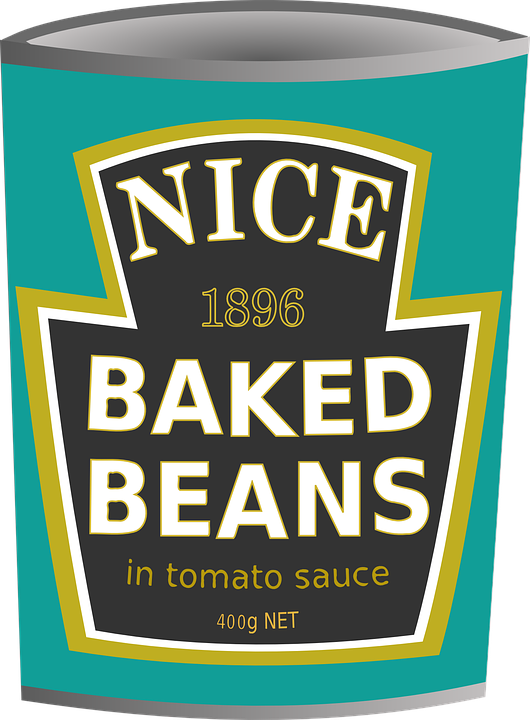 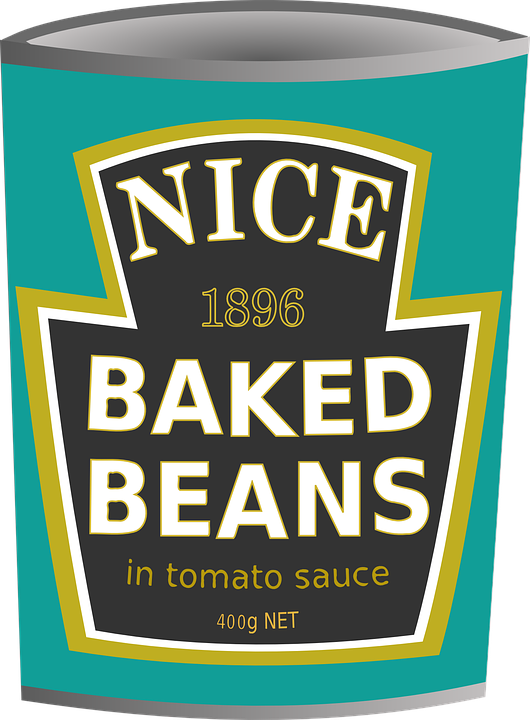 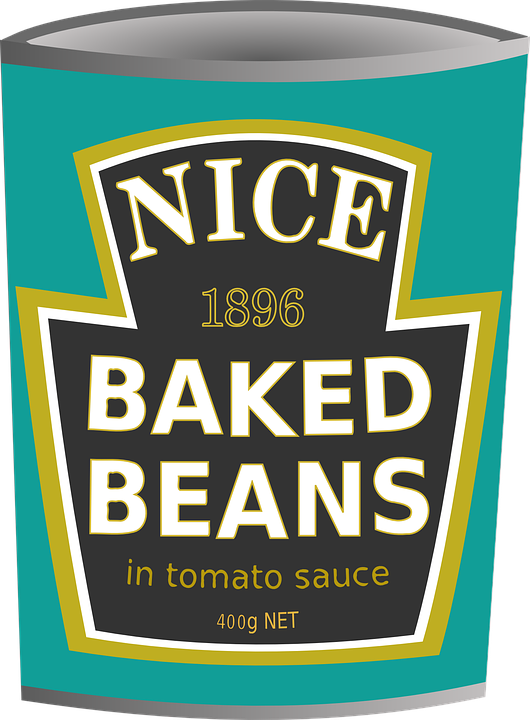 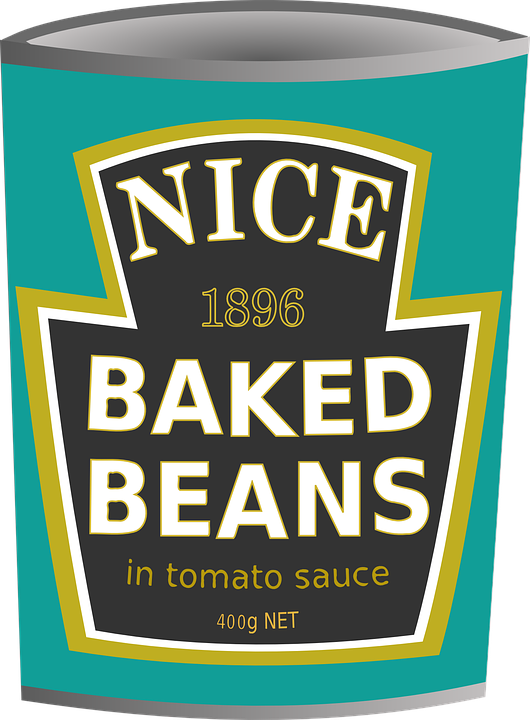 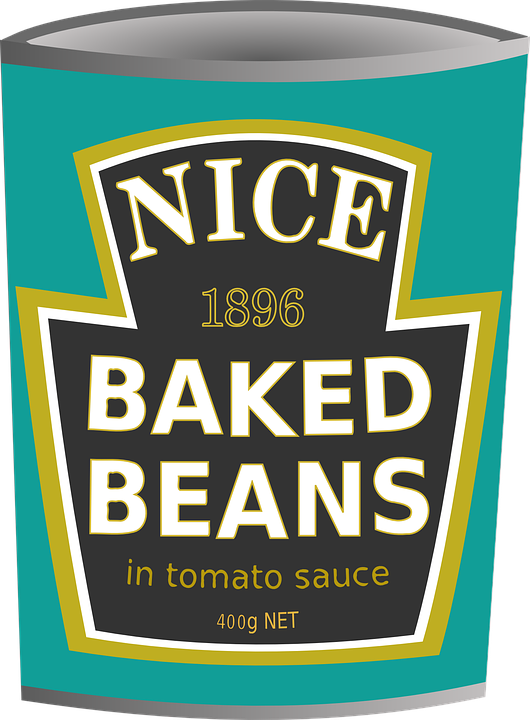 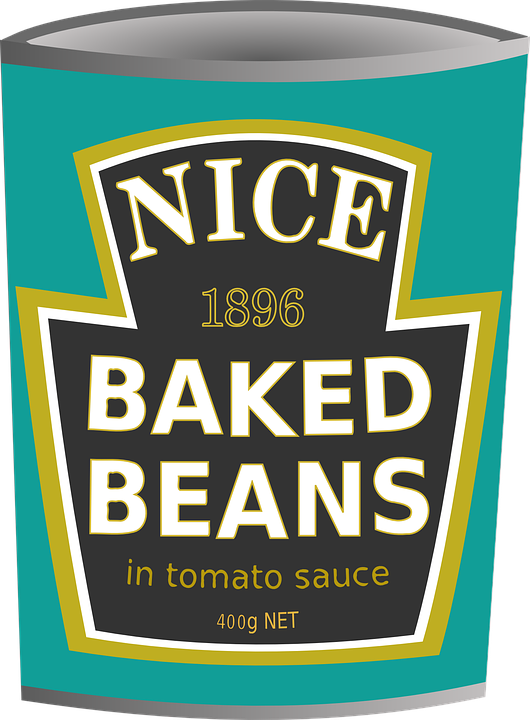 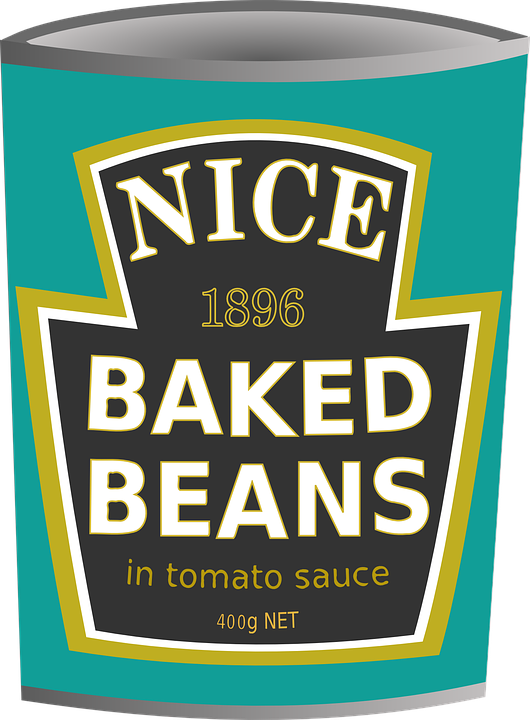 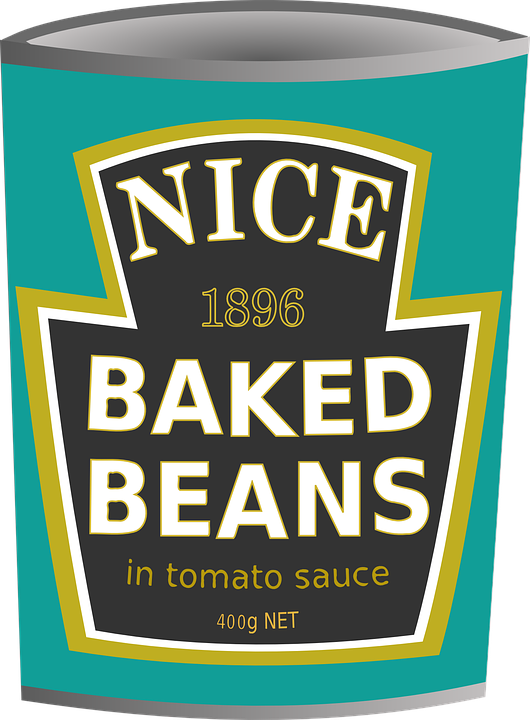 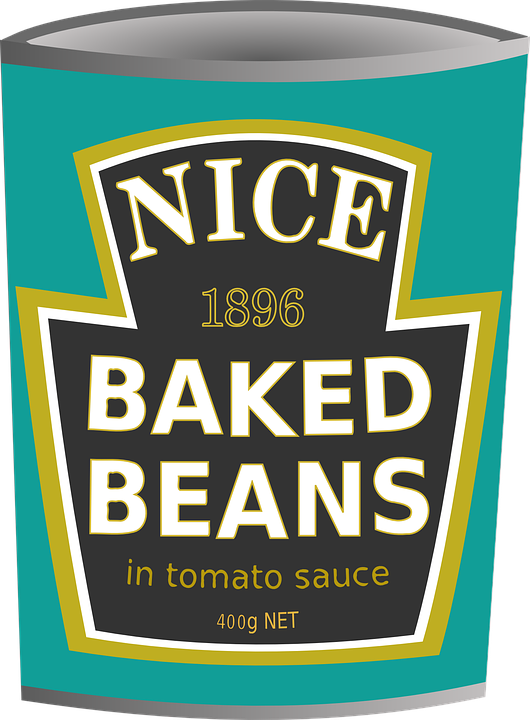 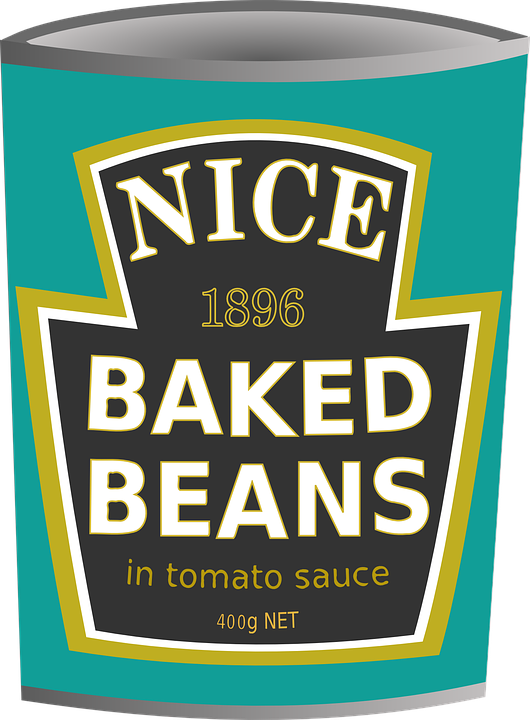 NEXT
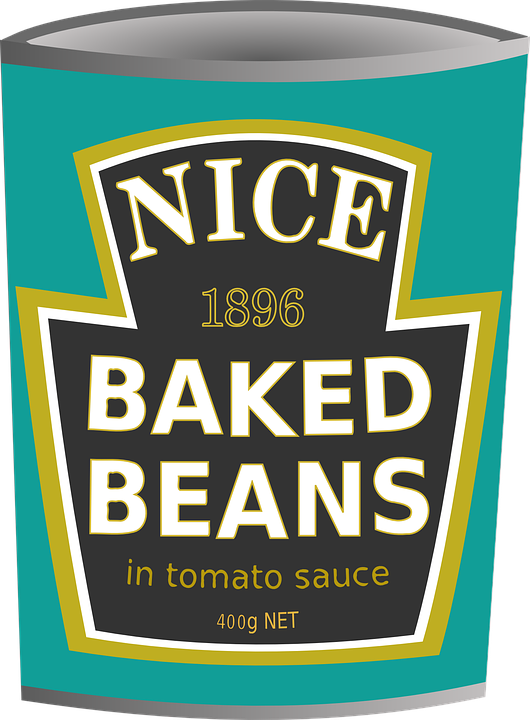 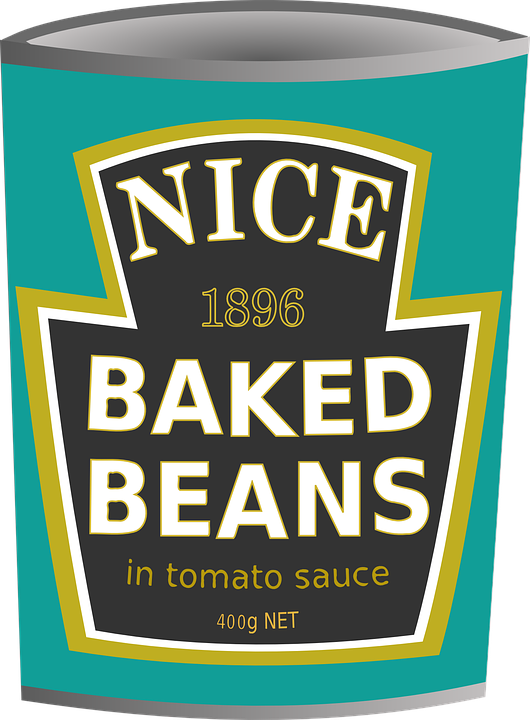 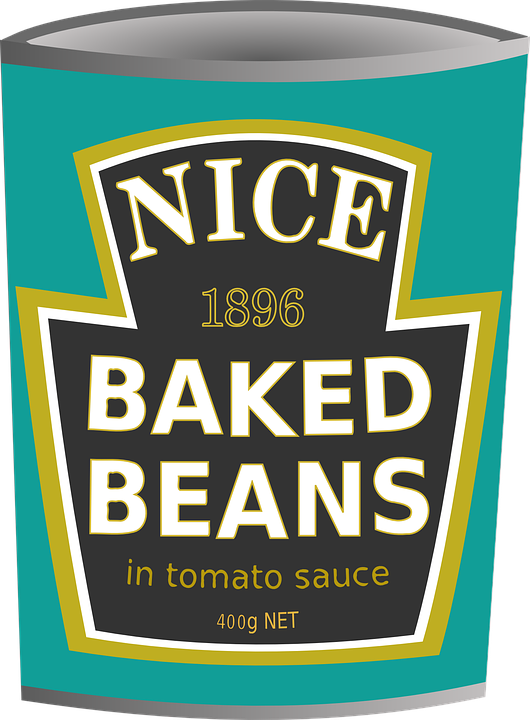 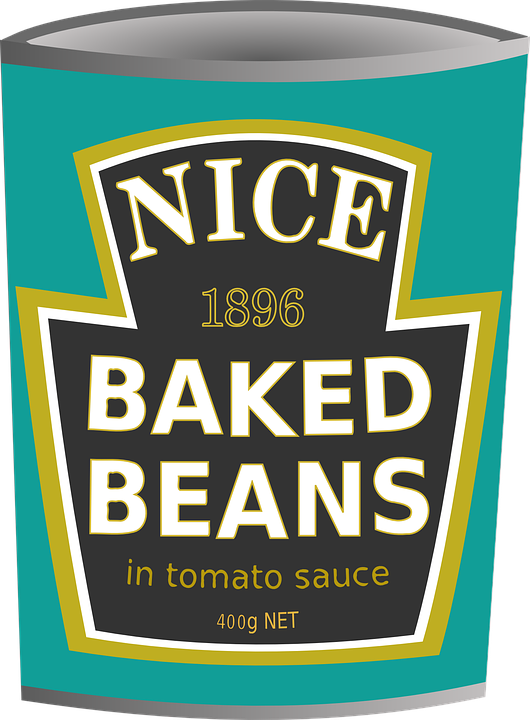 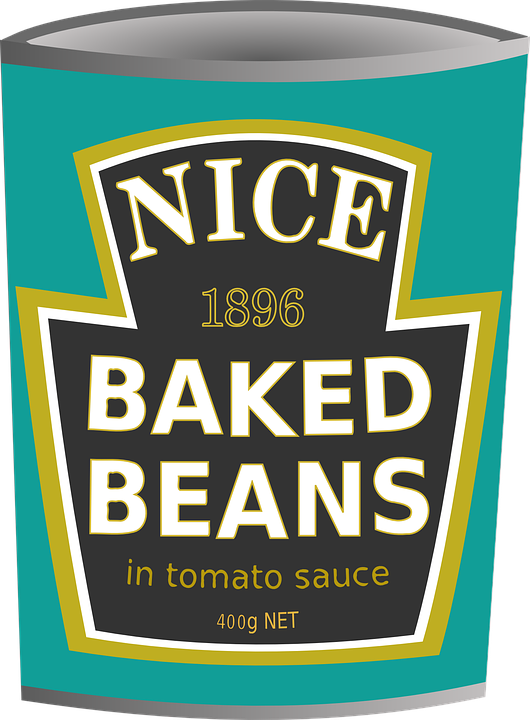 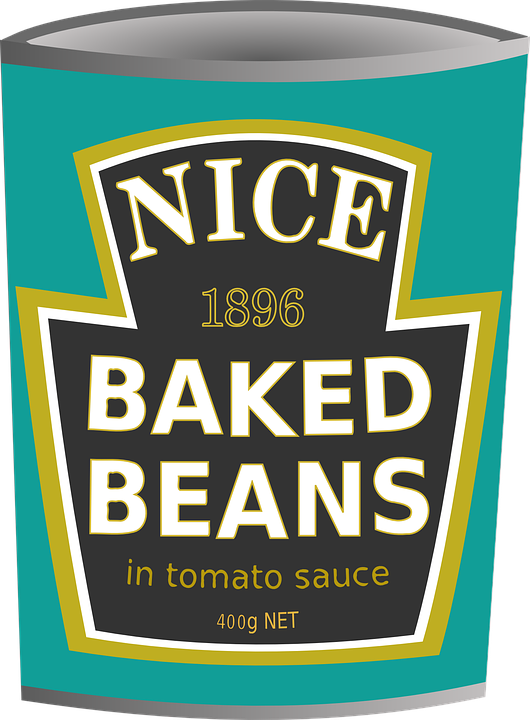 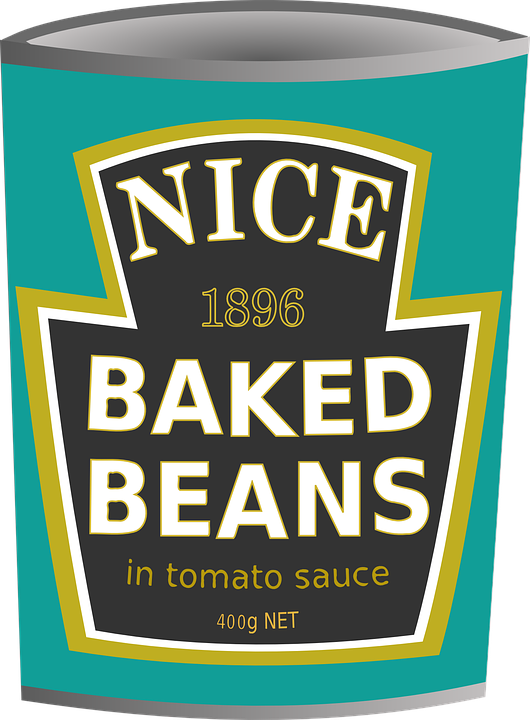 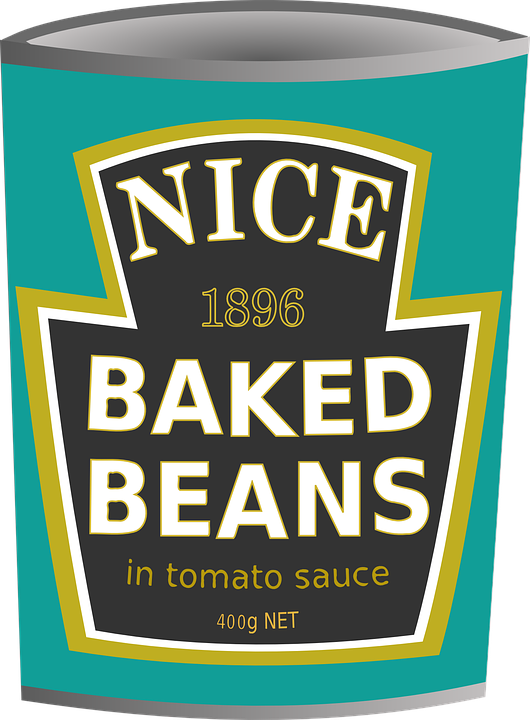 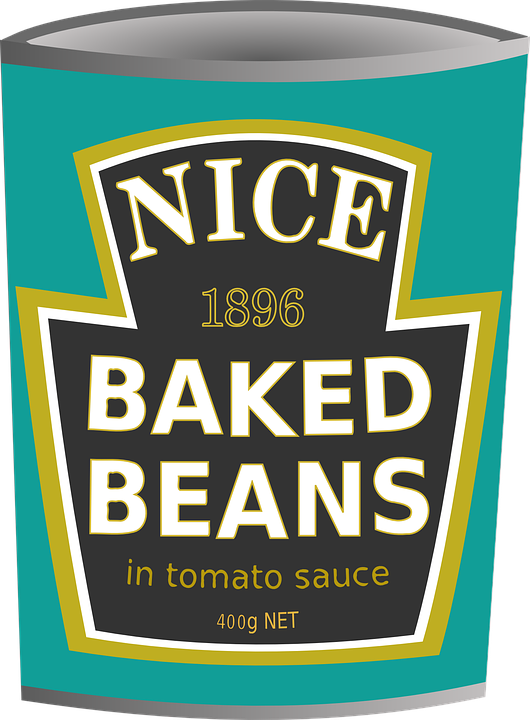 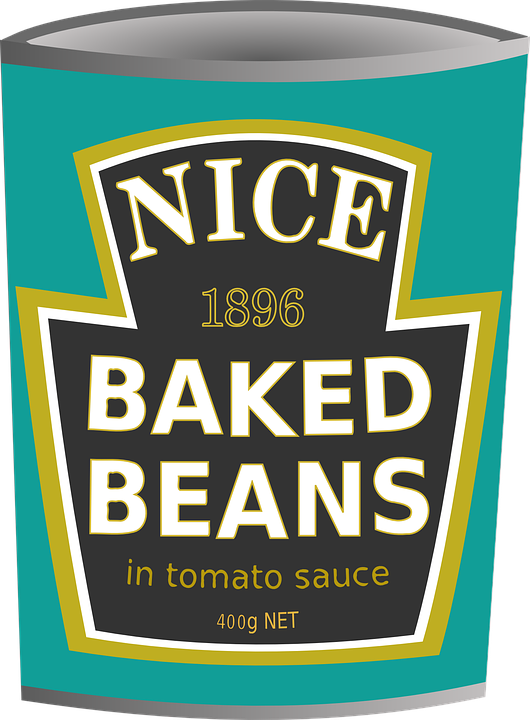 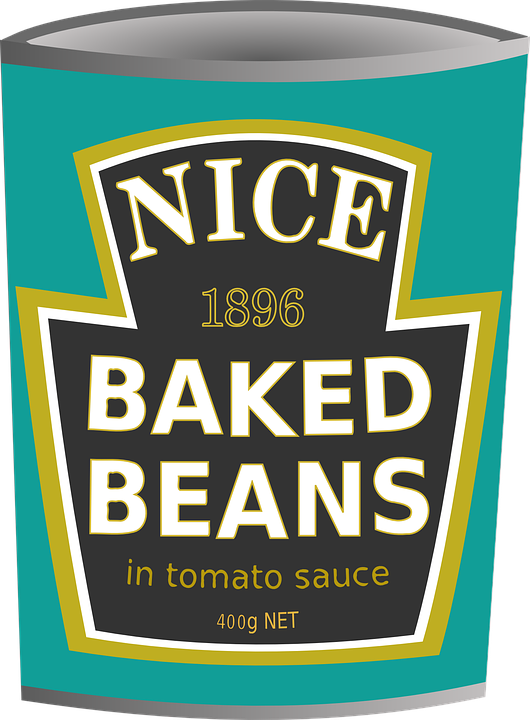 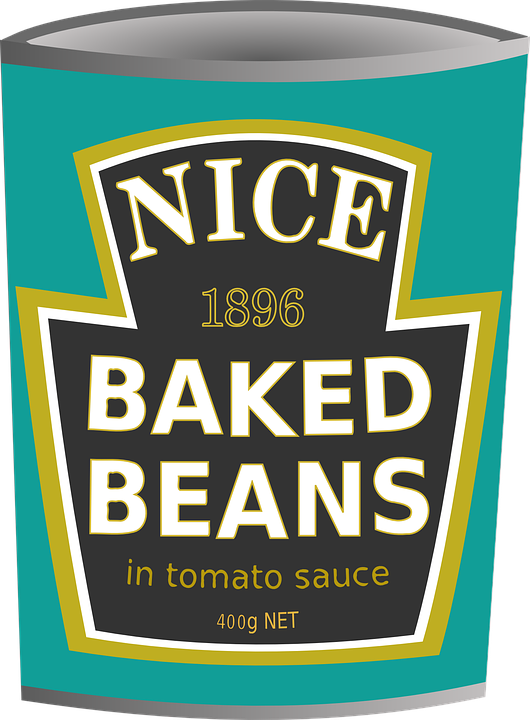 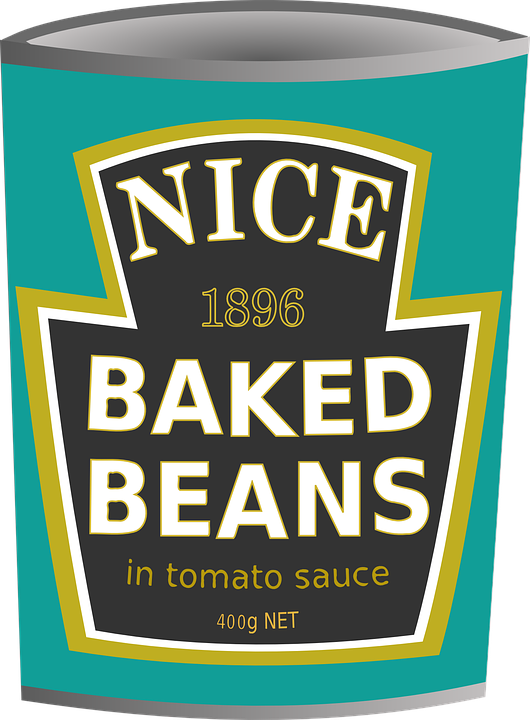 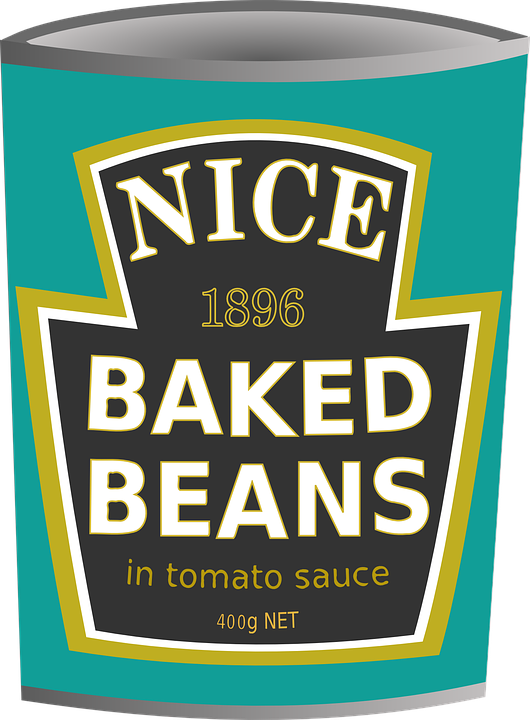 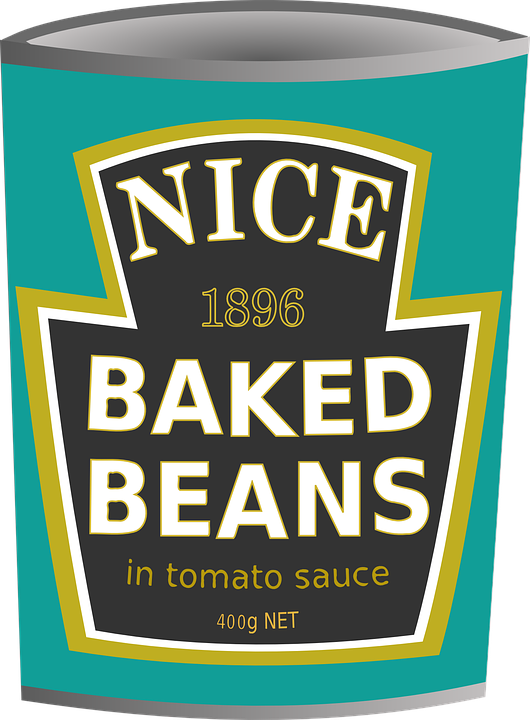 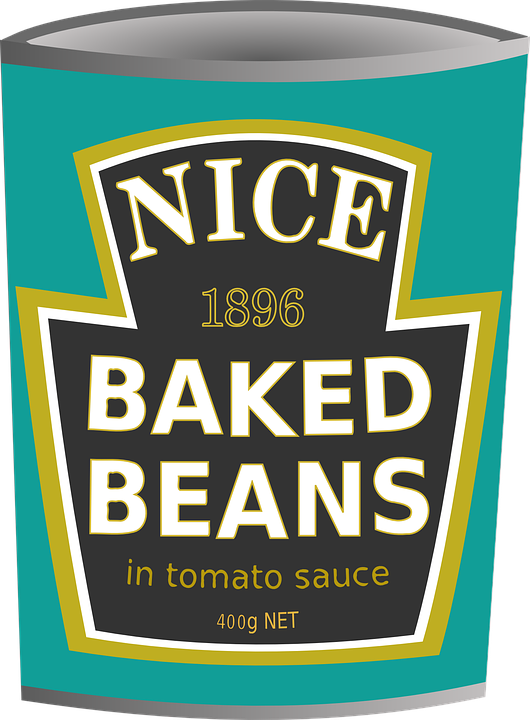 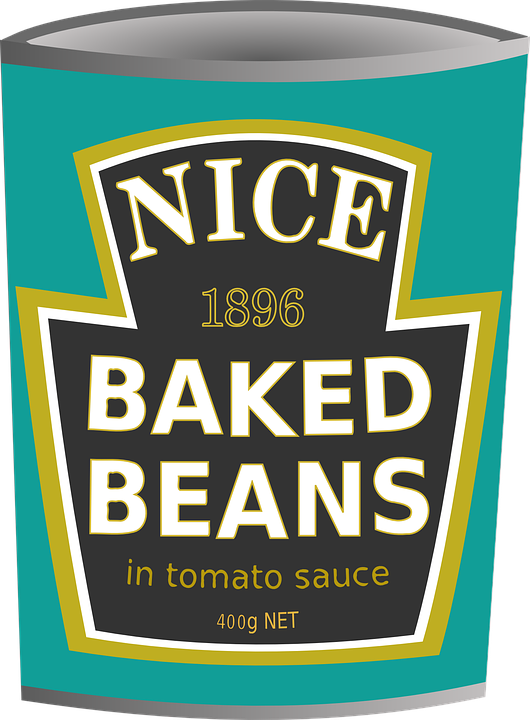 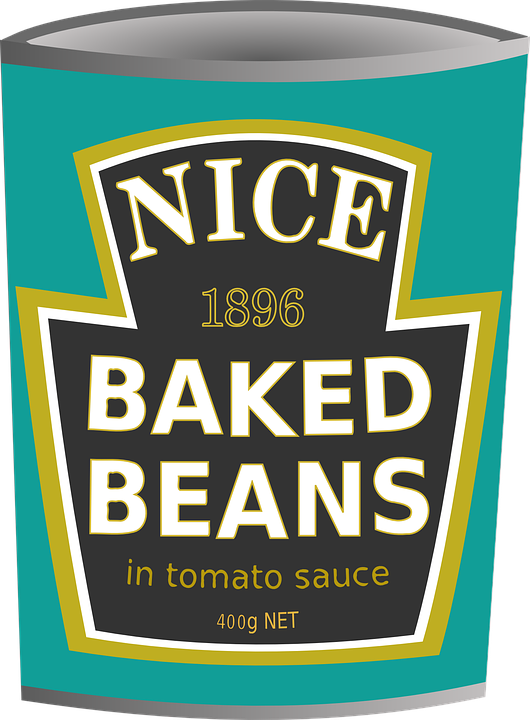 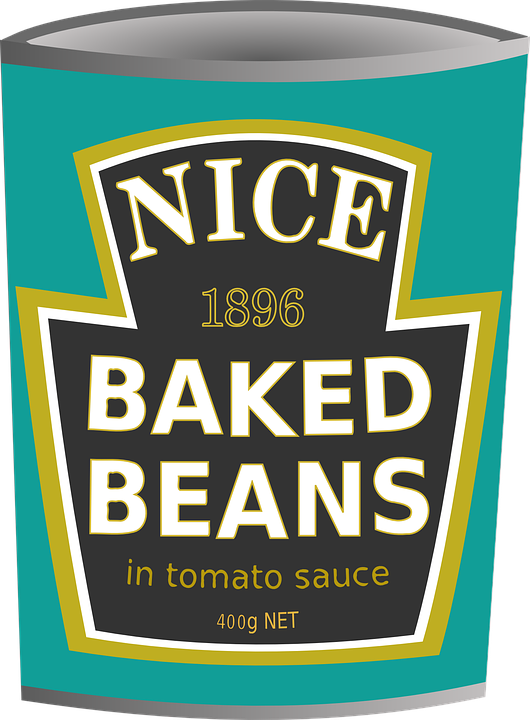 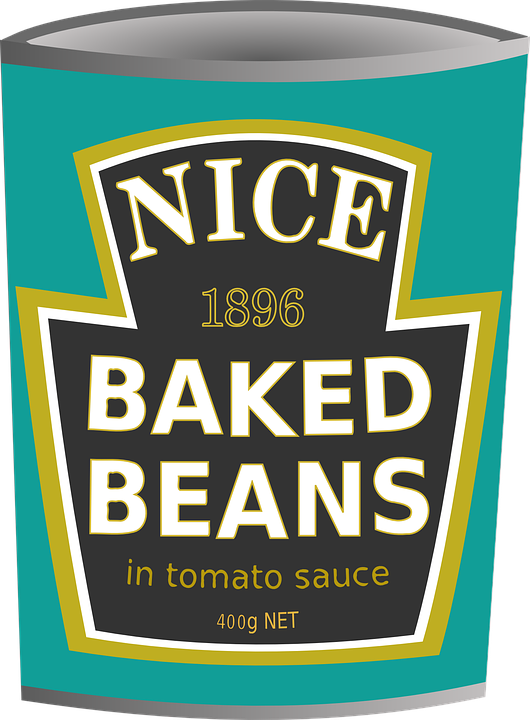 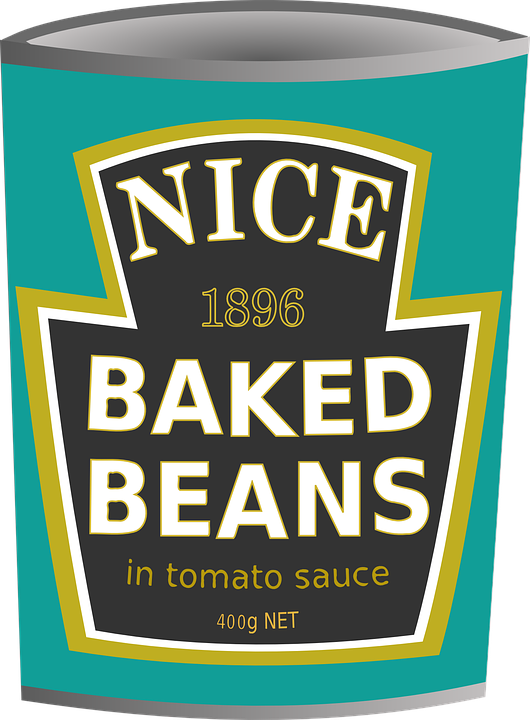 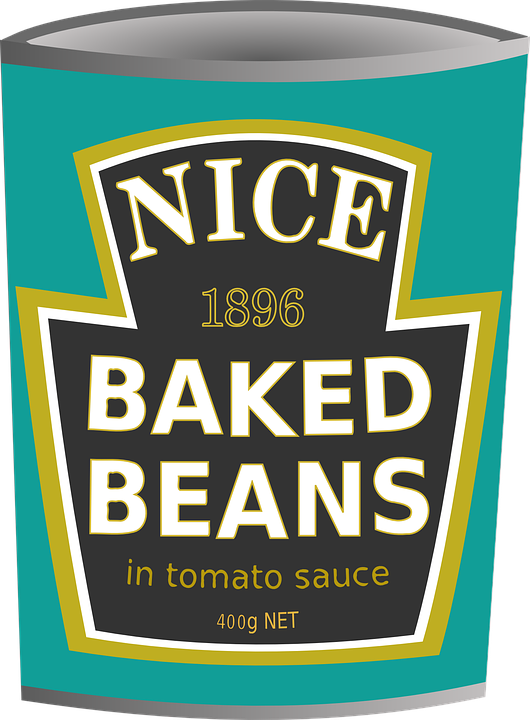 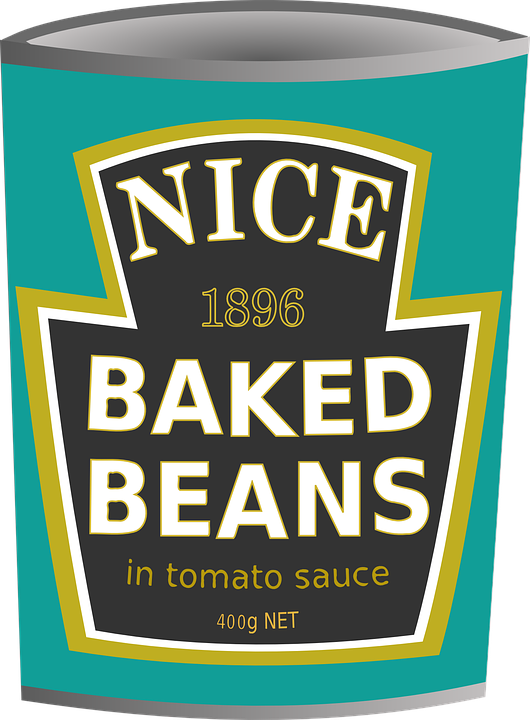 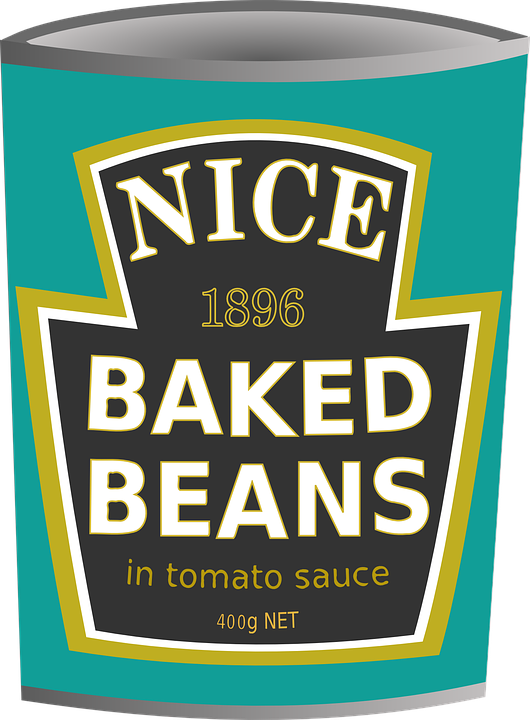 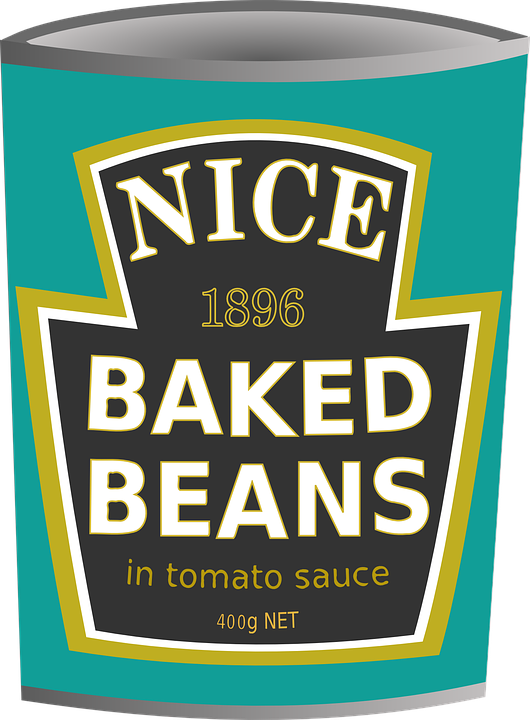 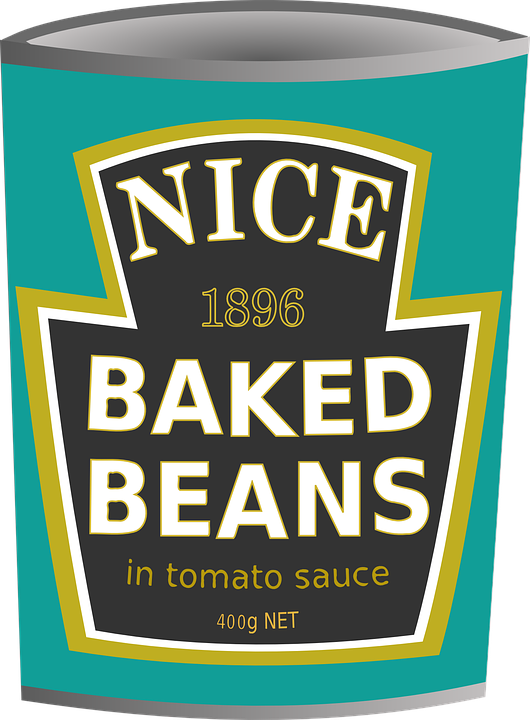 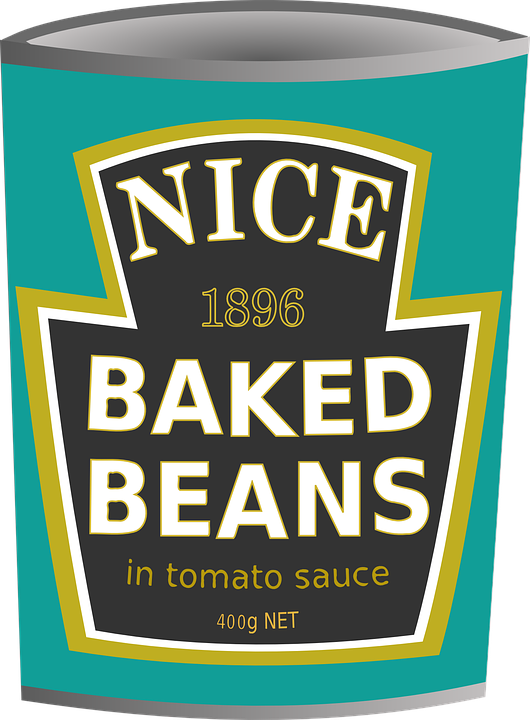 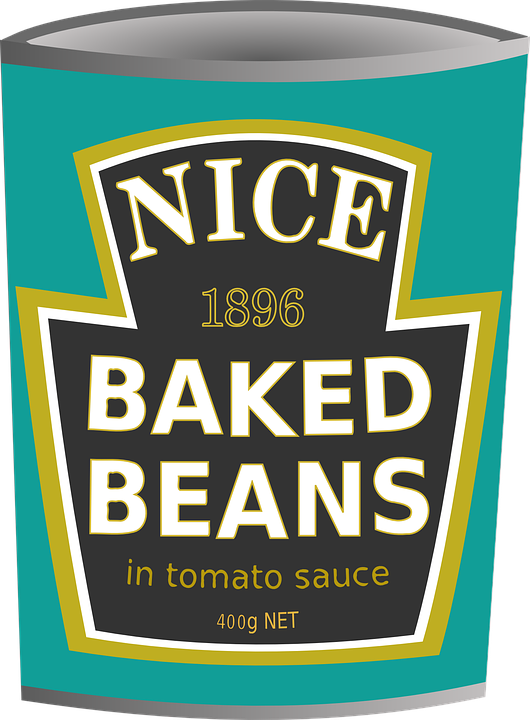 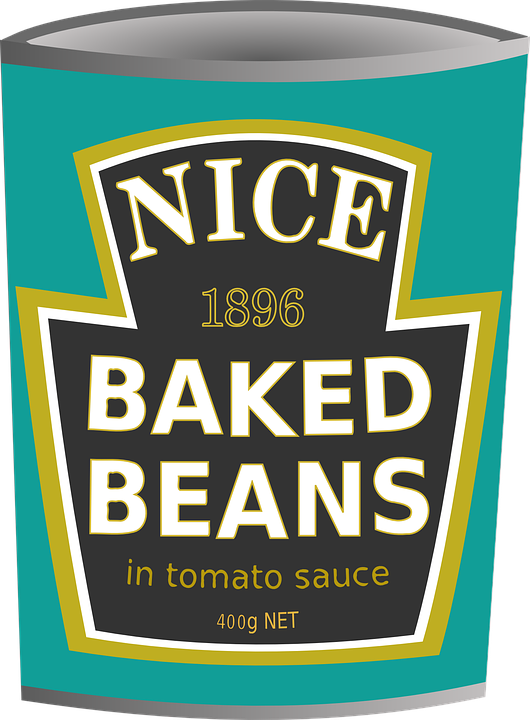 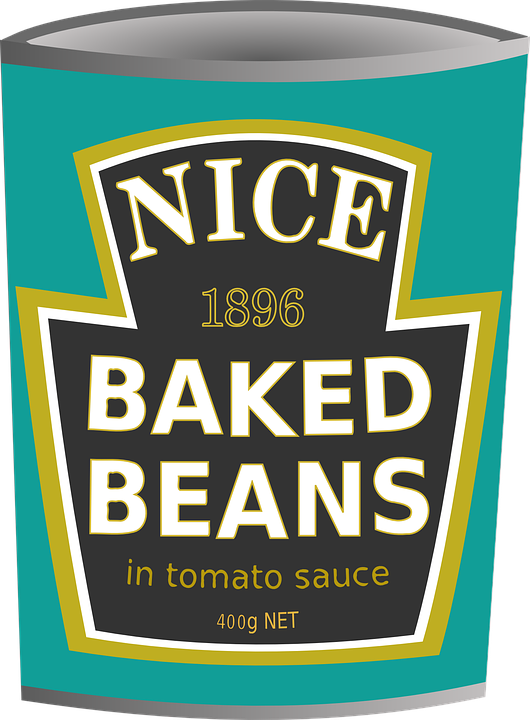 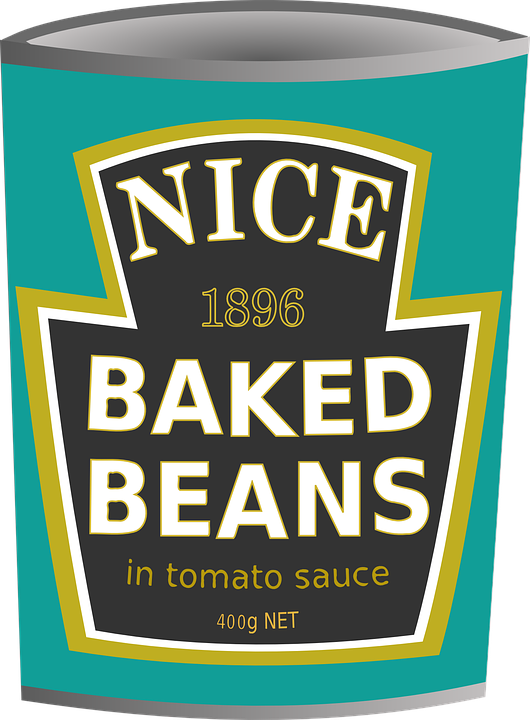 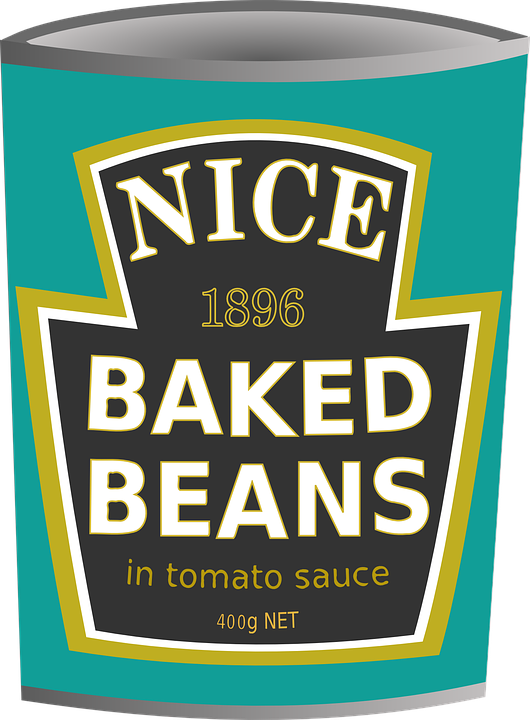 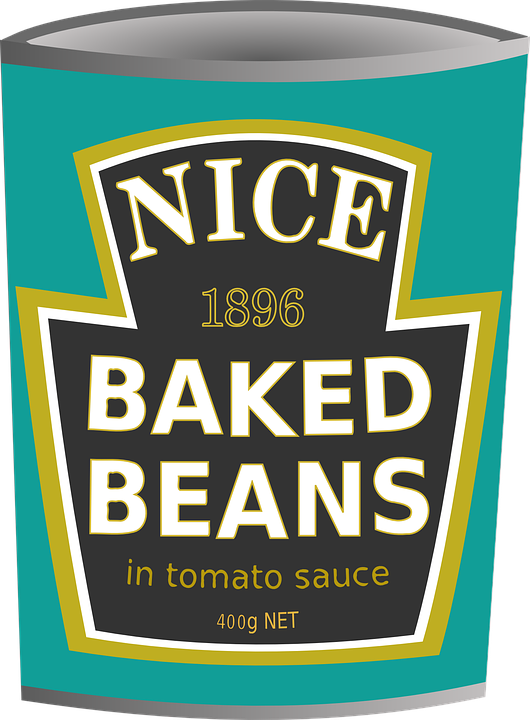 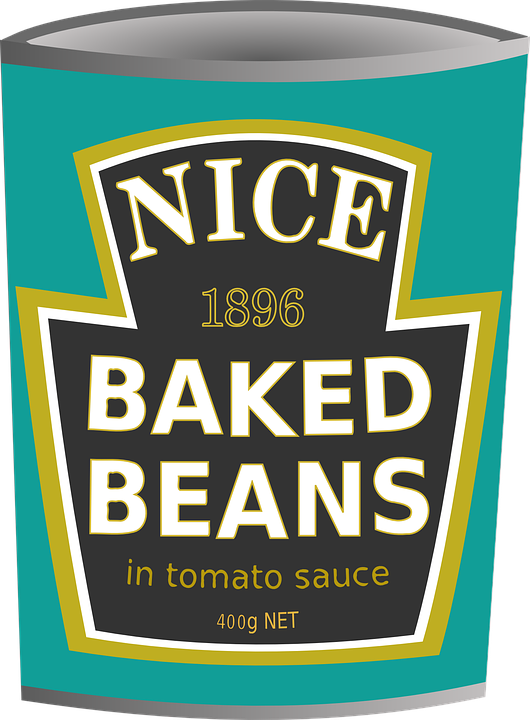 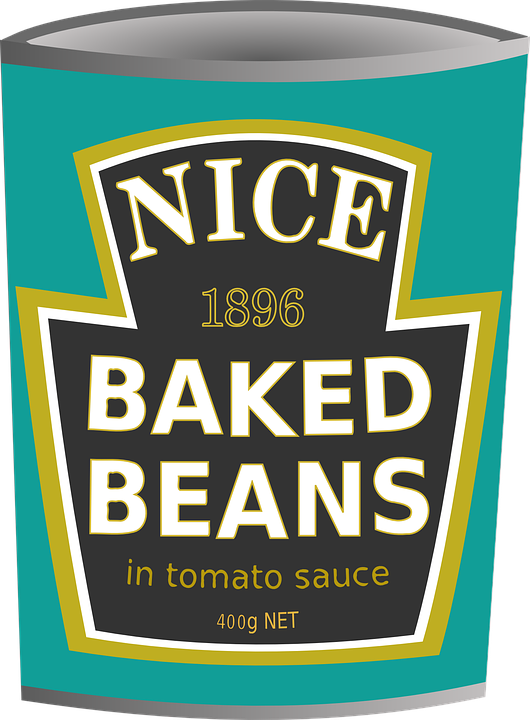 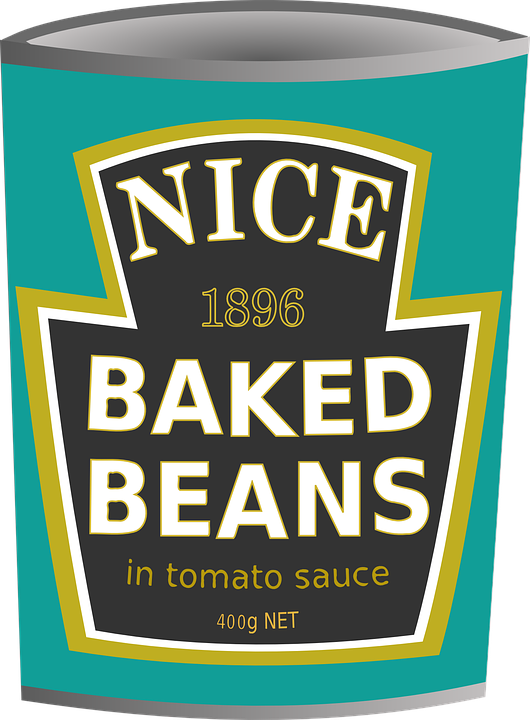 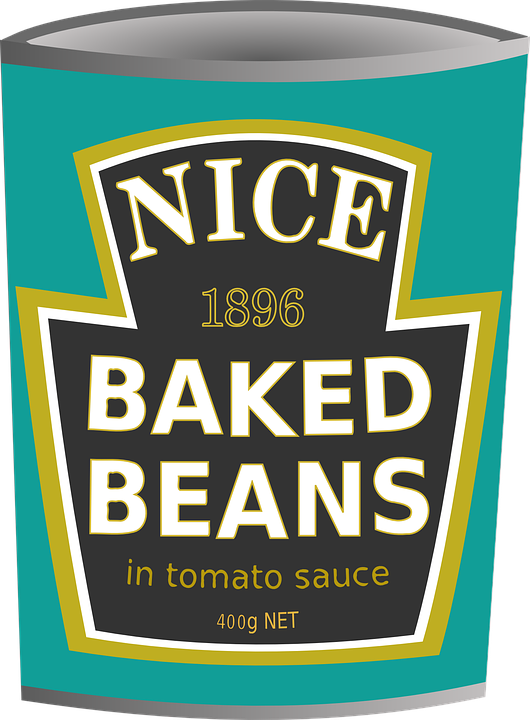 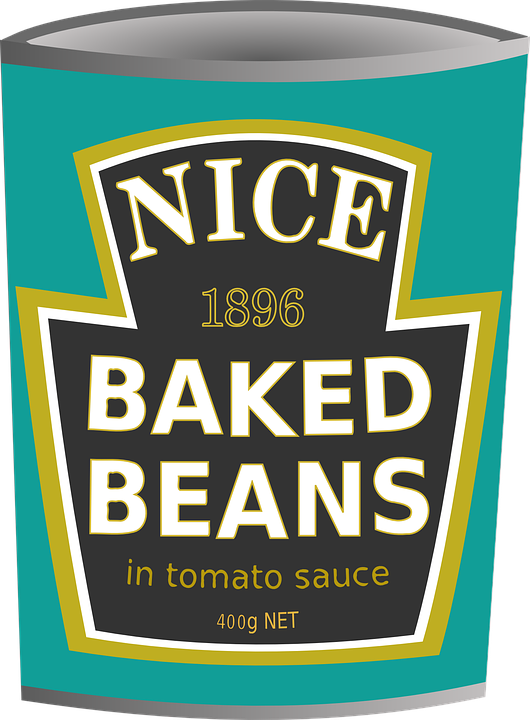 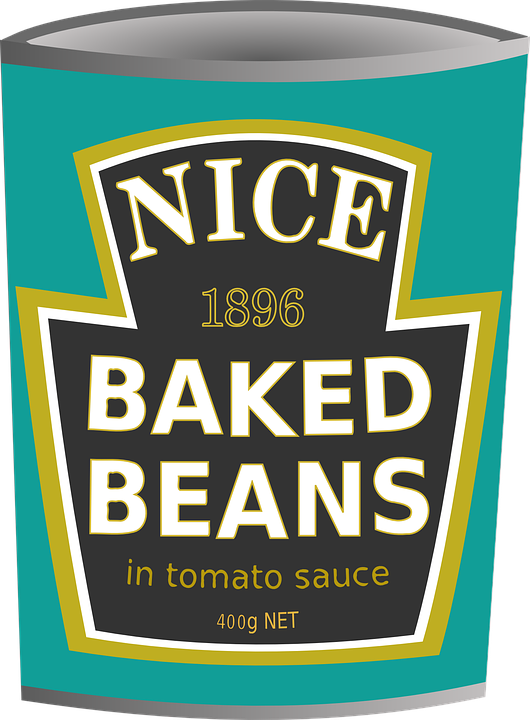 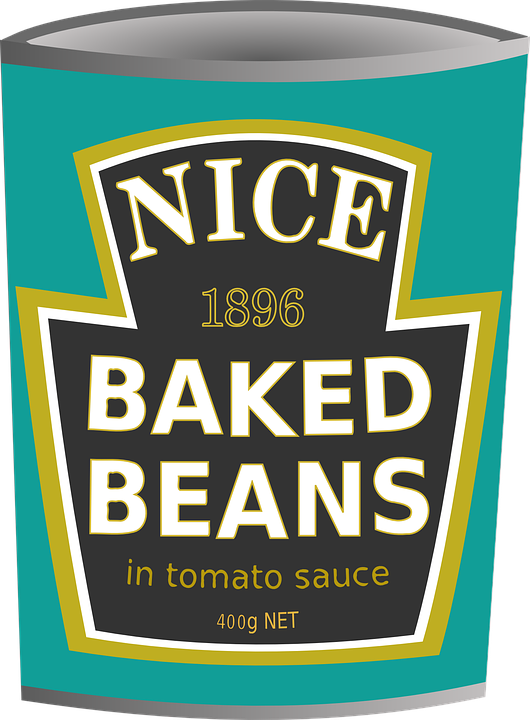 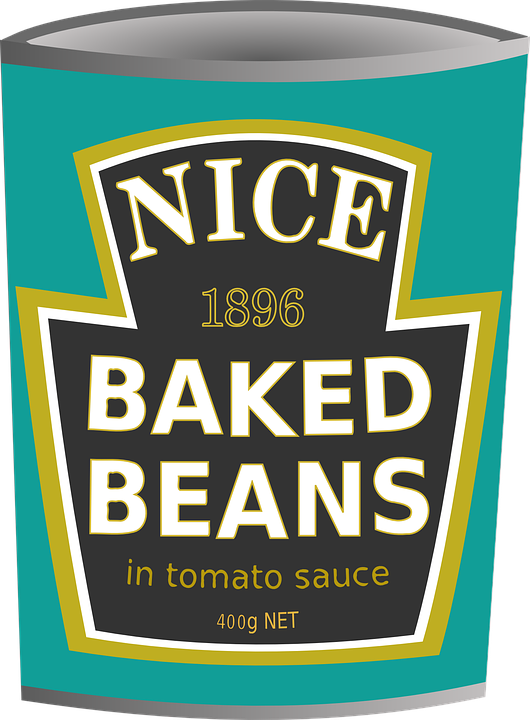 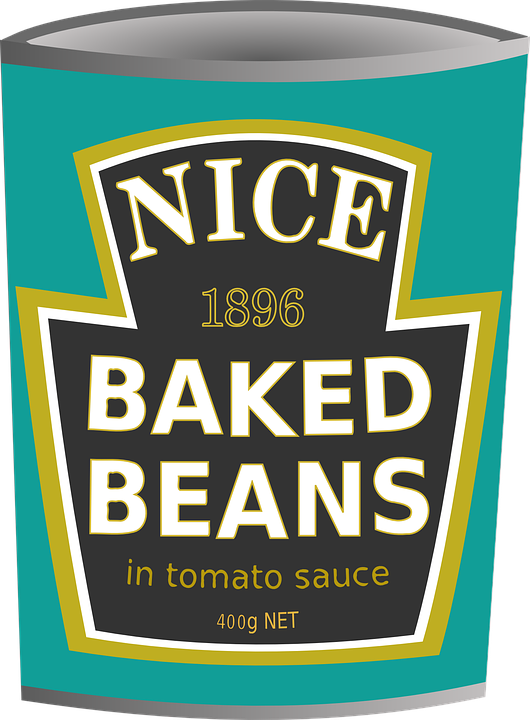 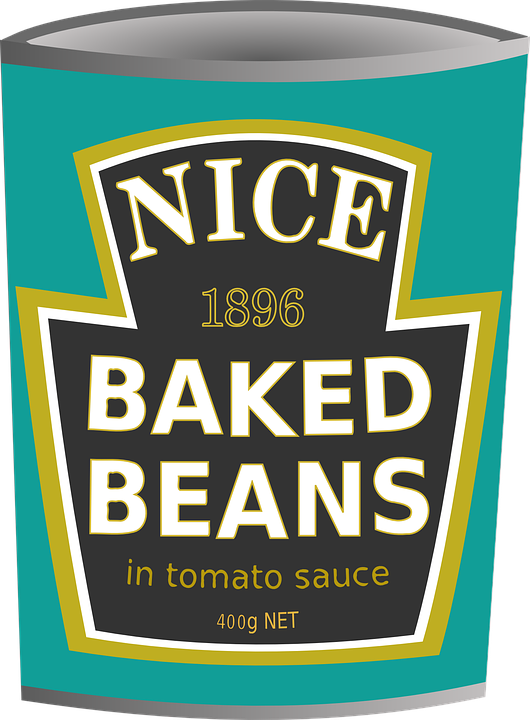 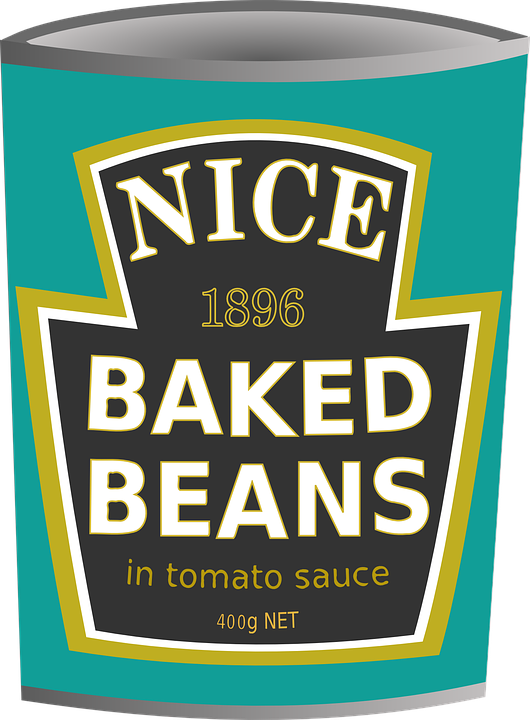 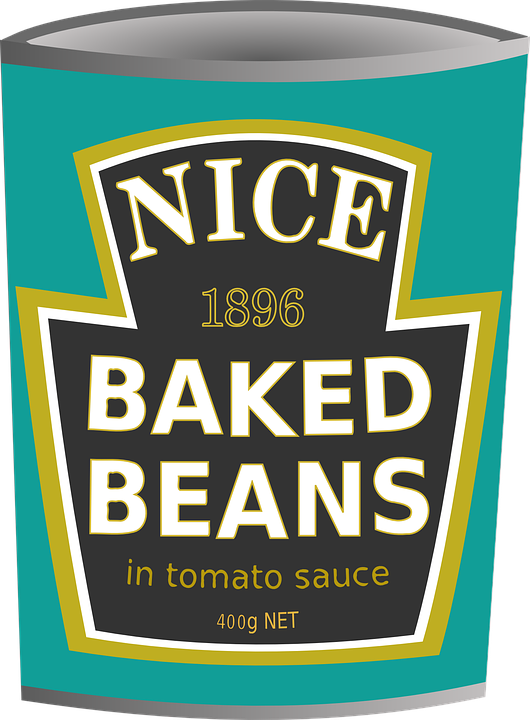 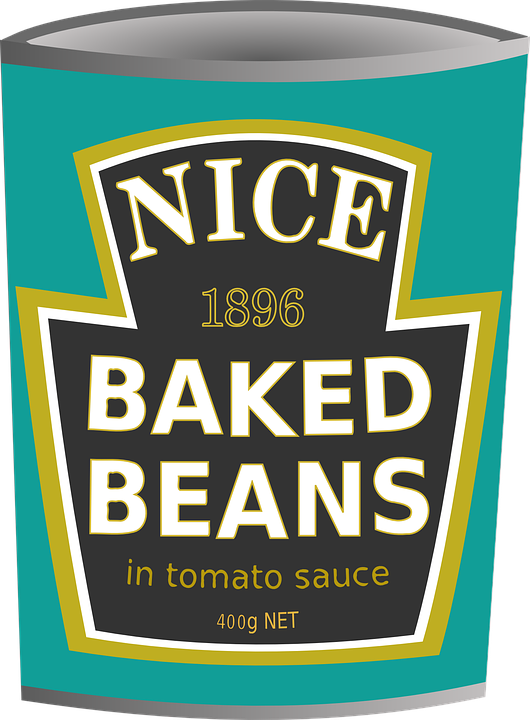 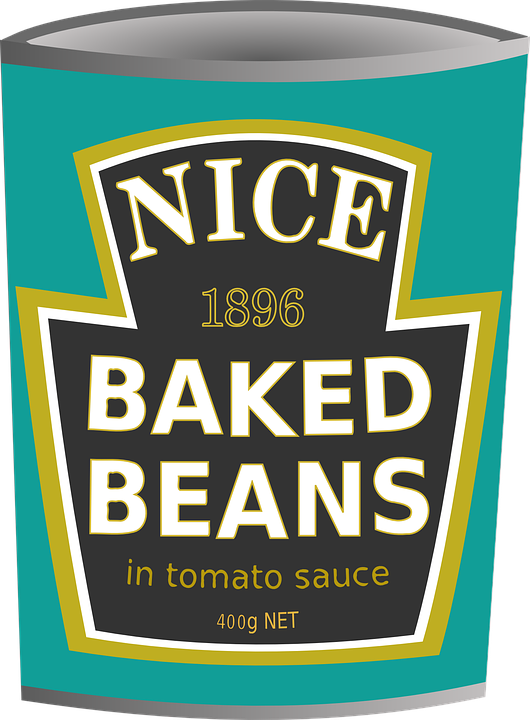 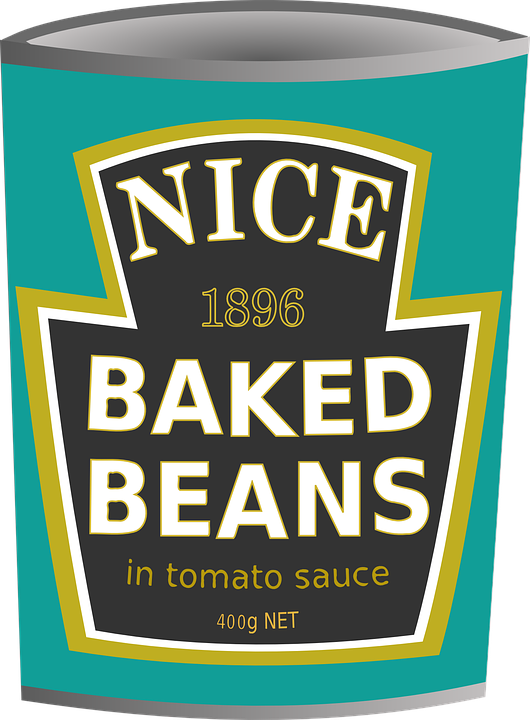 SHOP SHELF SHUFFLE
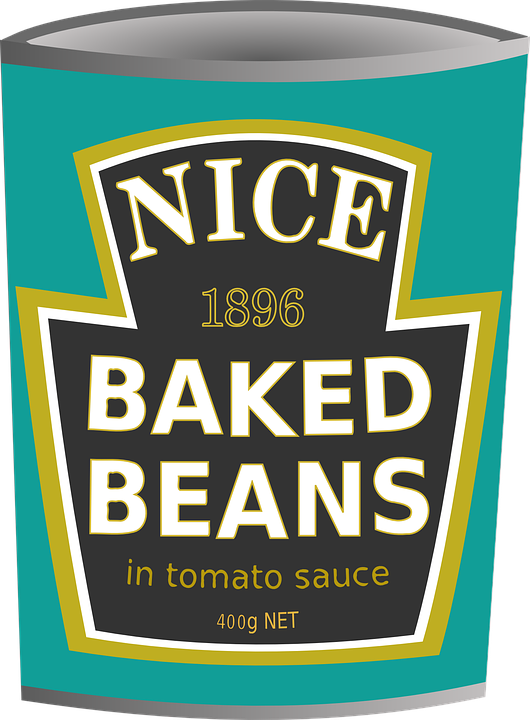 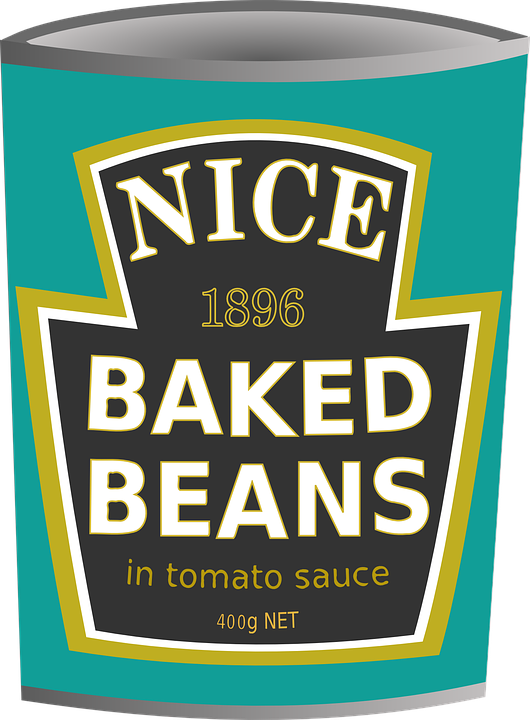 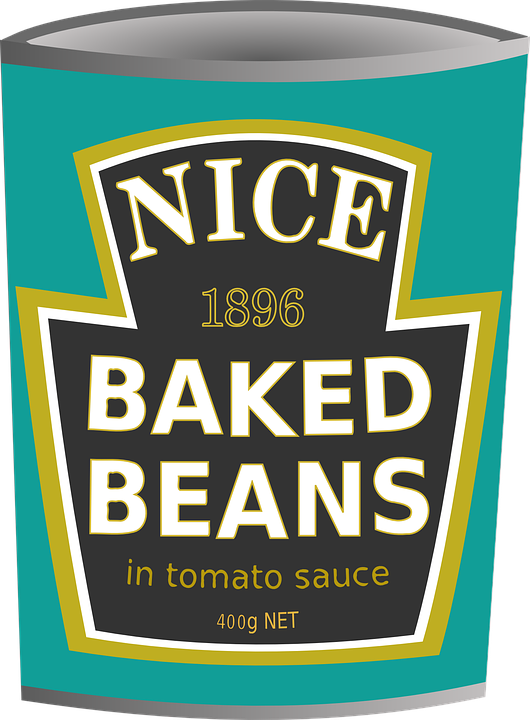 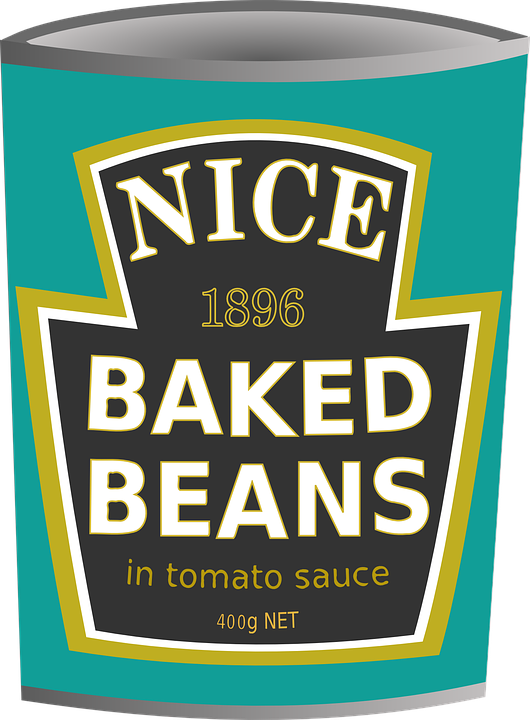 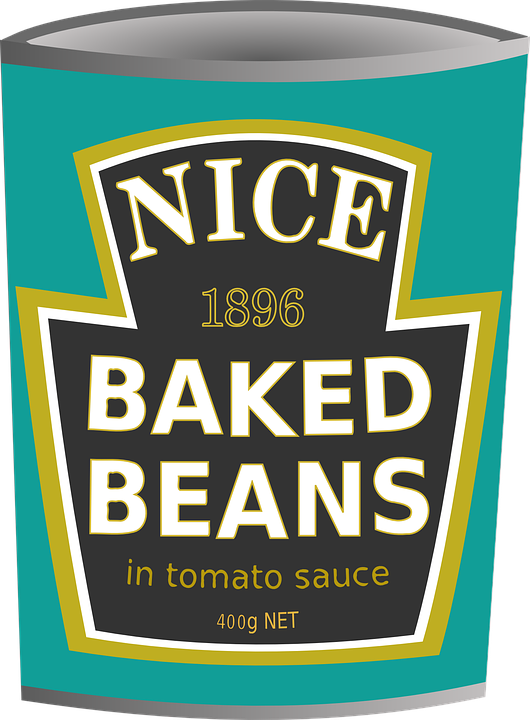 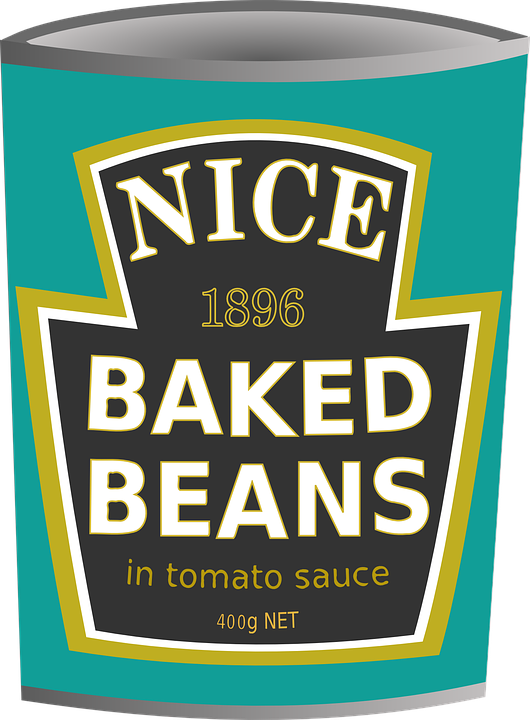 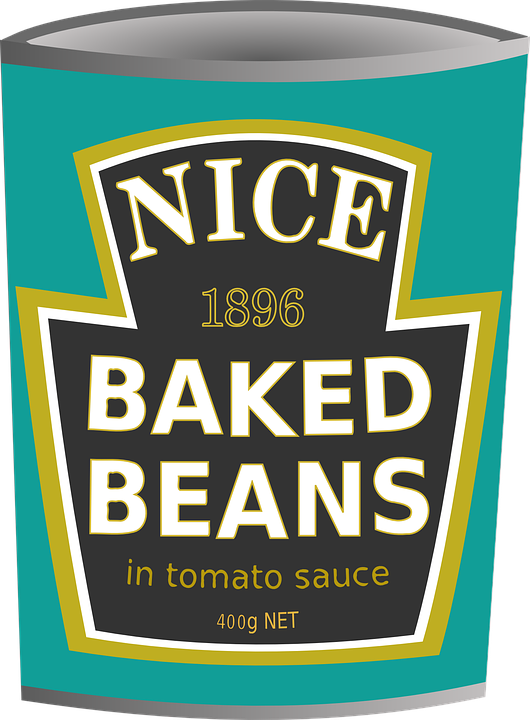 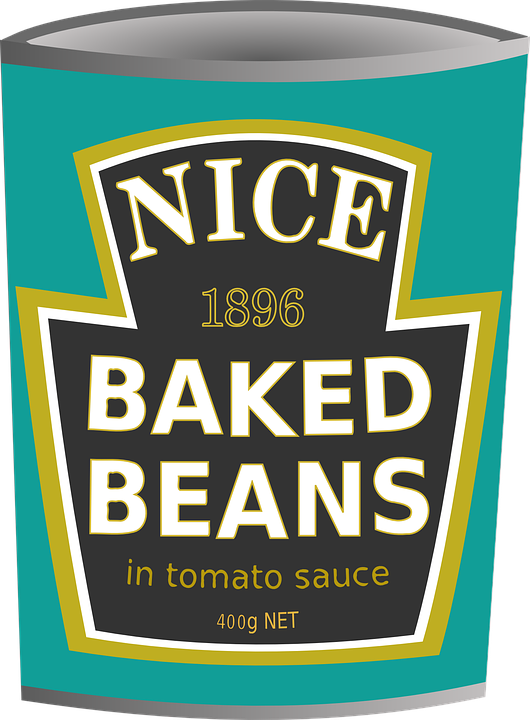 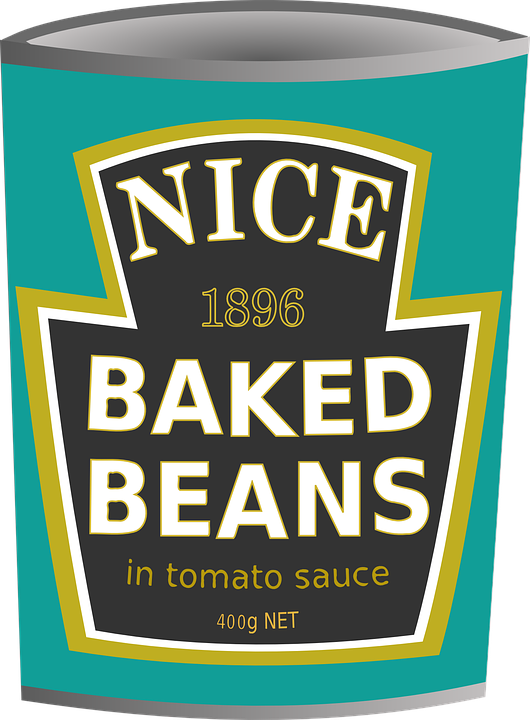 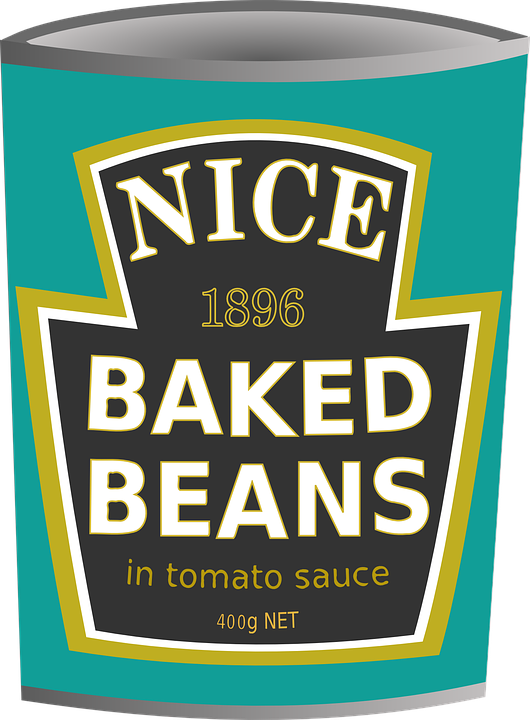 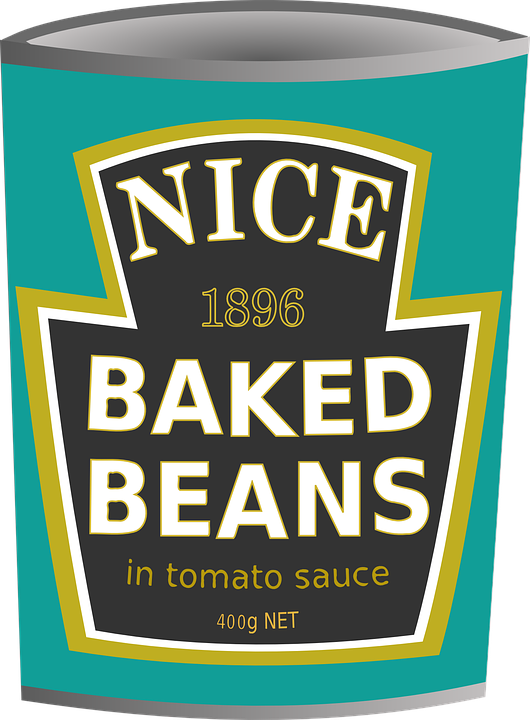 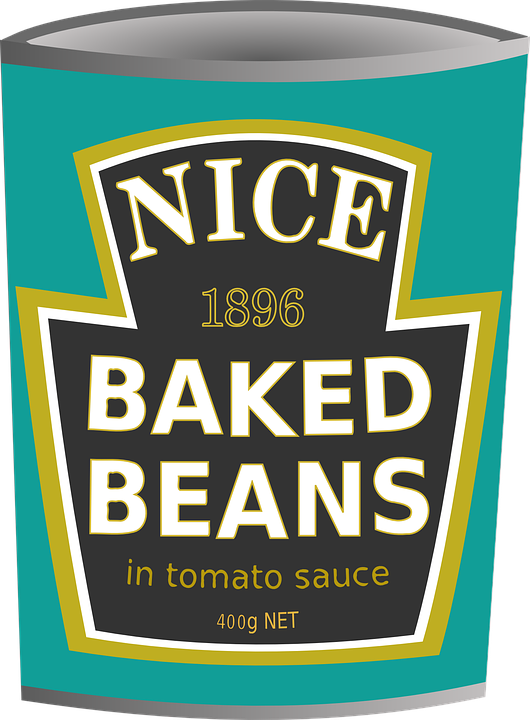 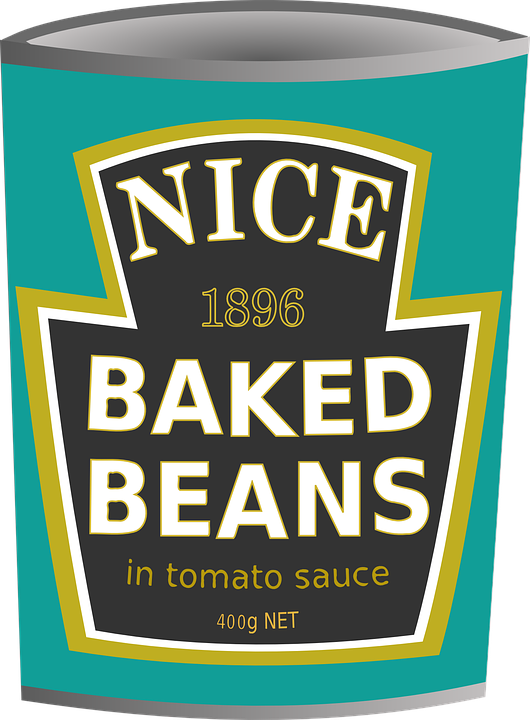 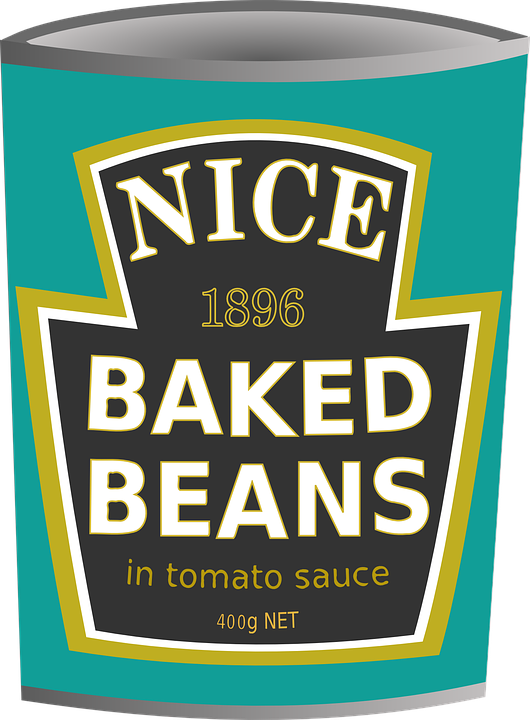 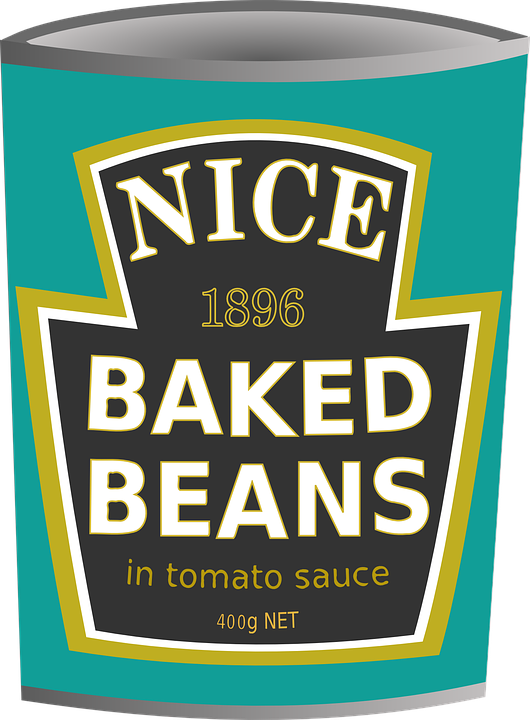 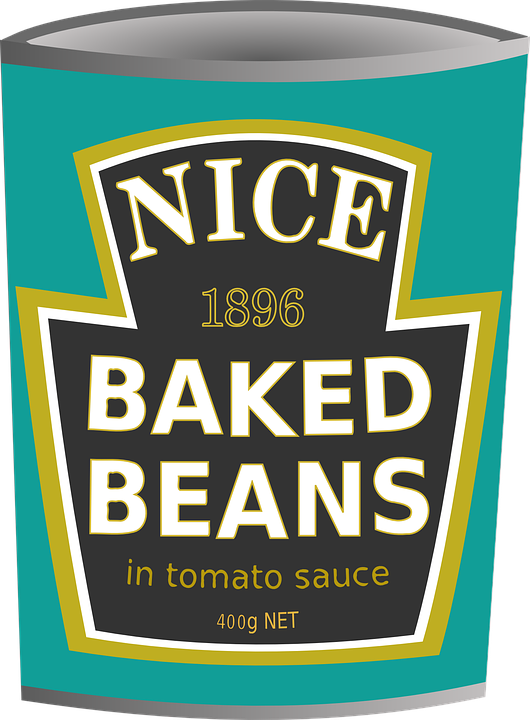 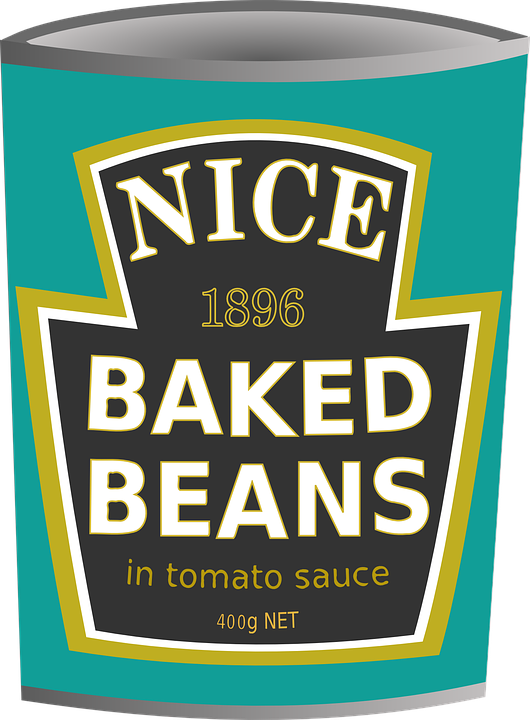 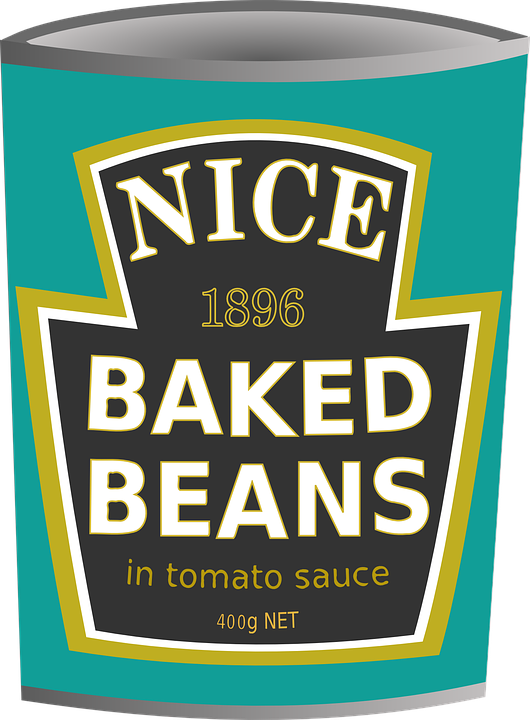 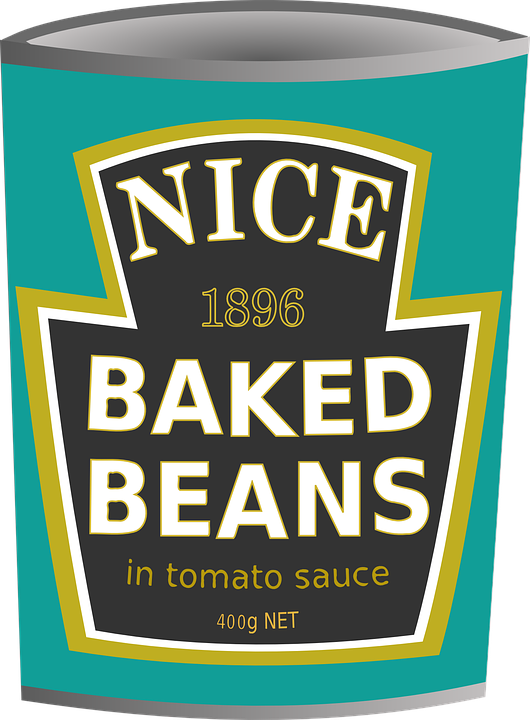 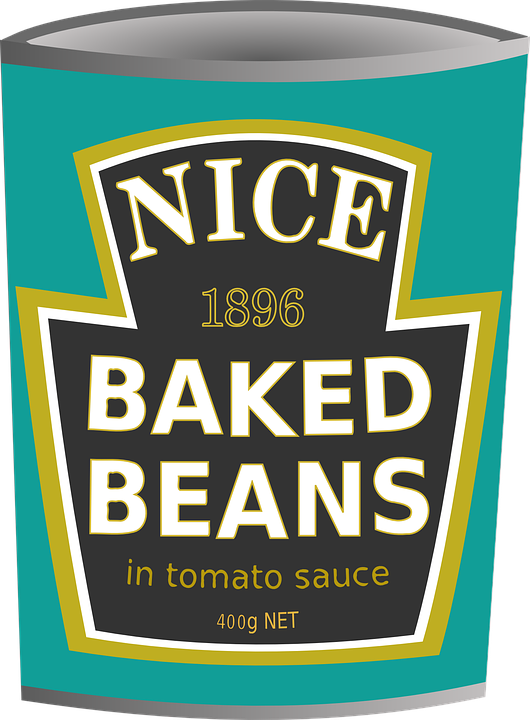 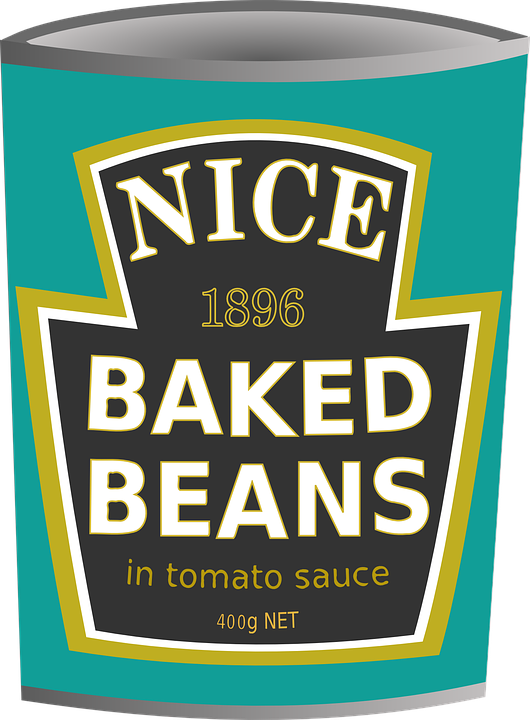 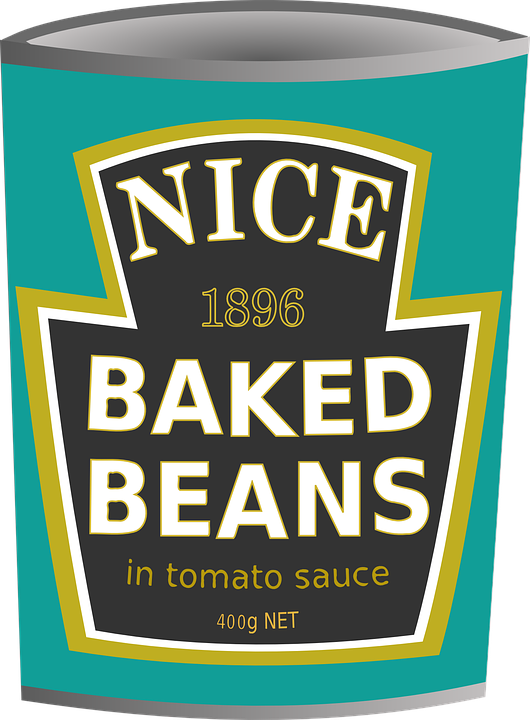 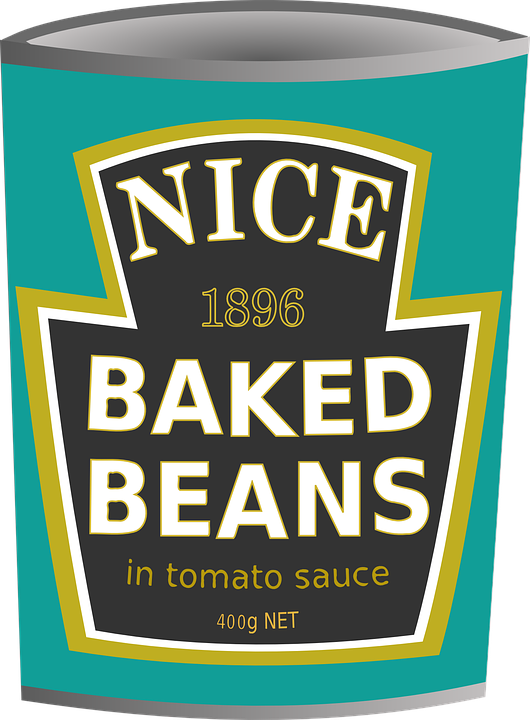 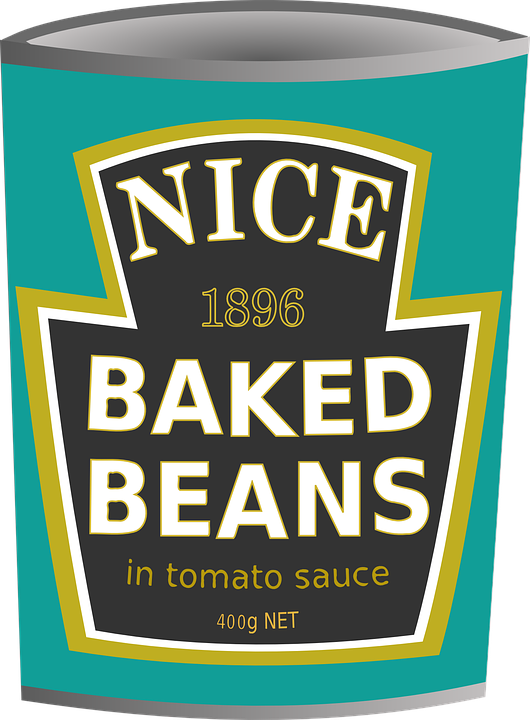 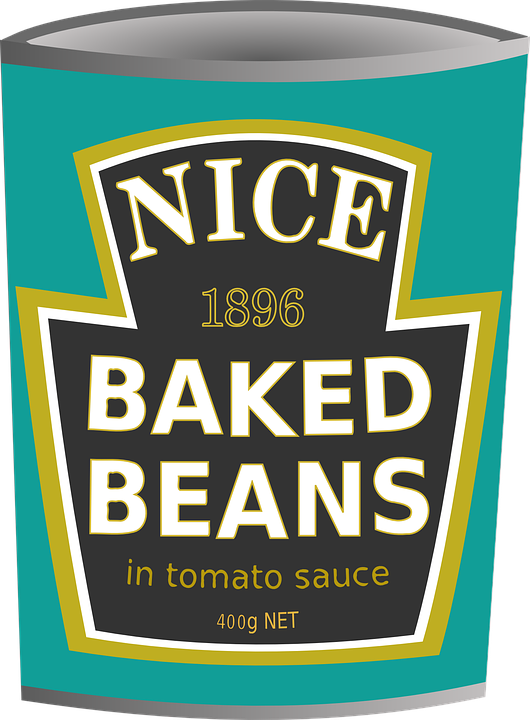 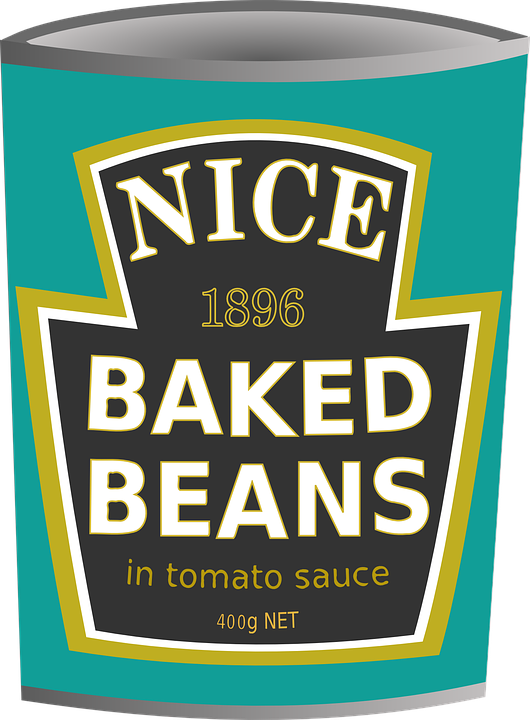 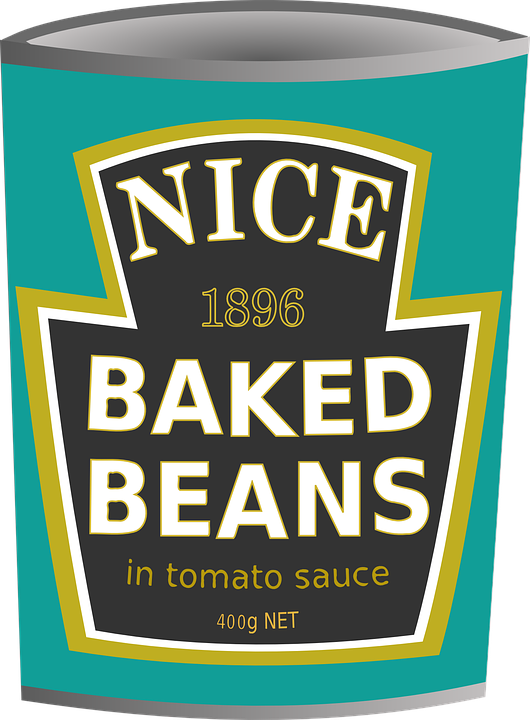 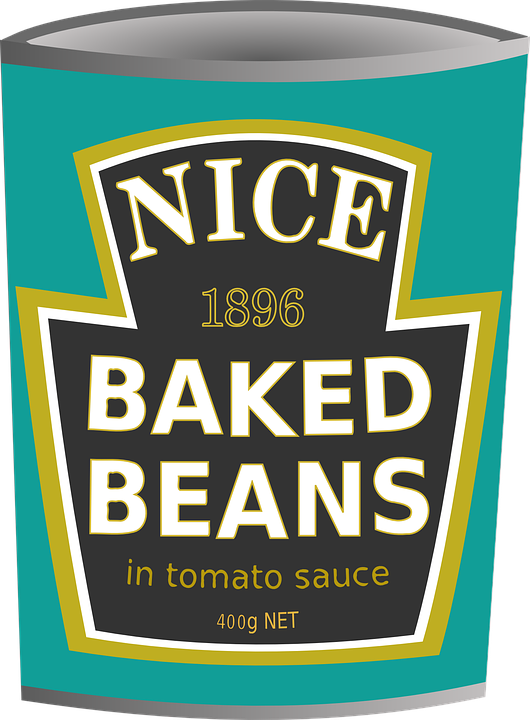 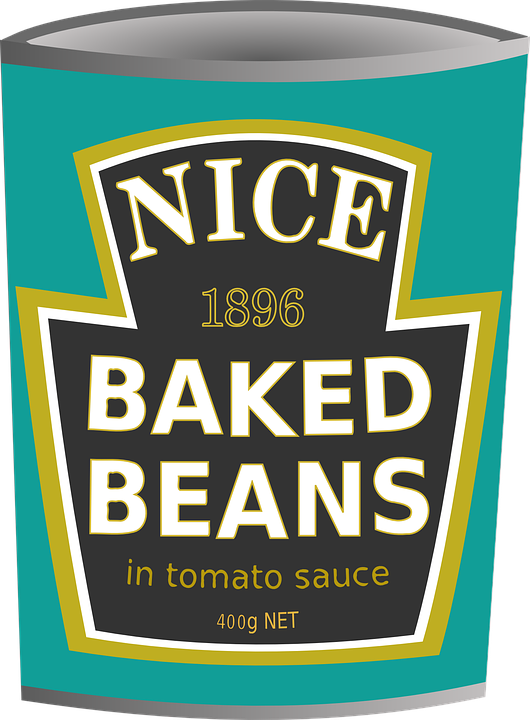 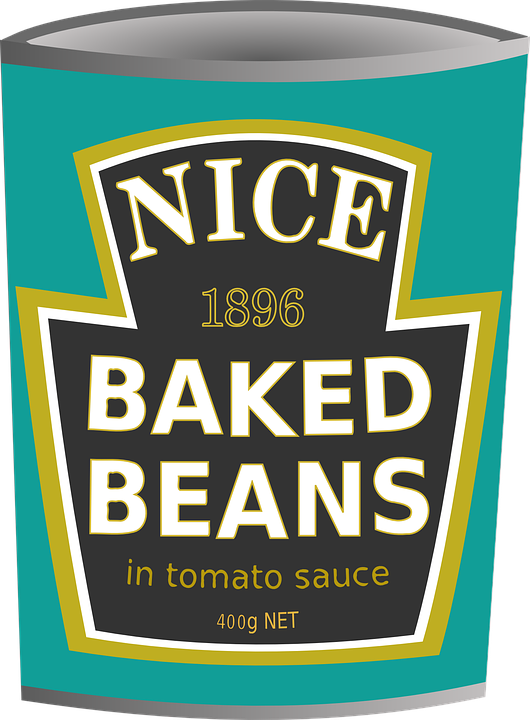 SHOP SHELF SHUFFLE
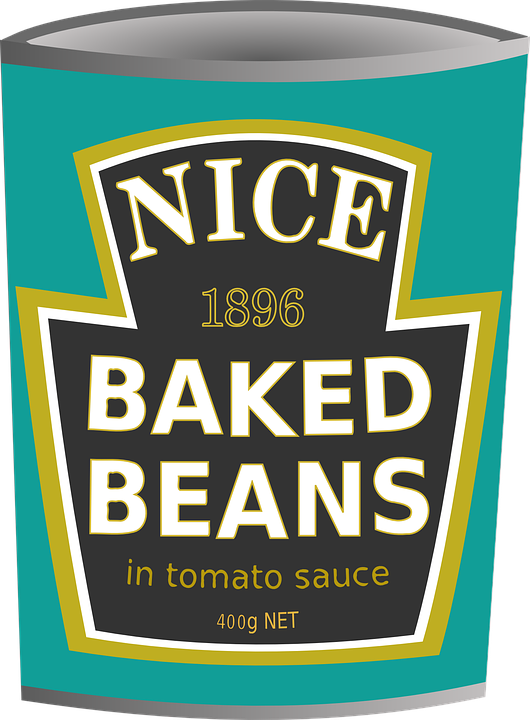 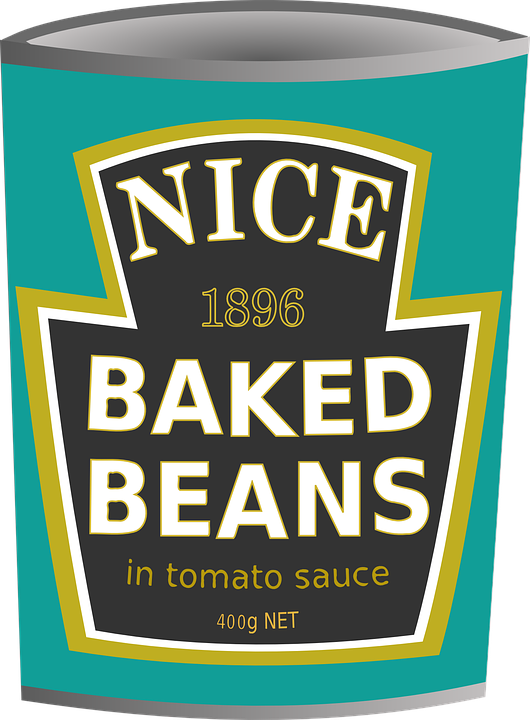 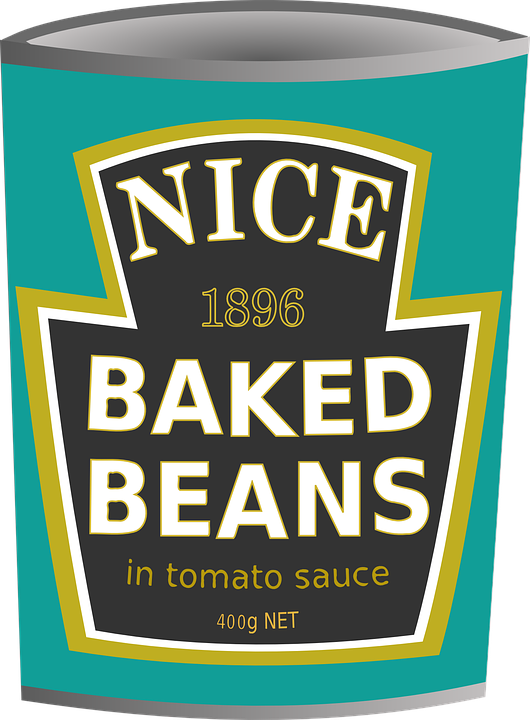 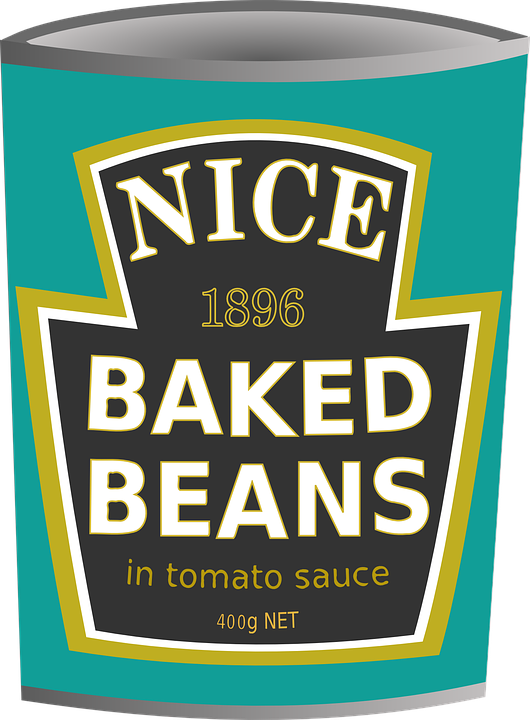 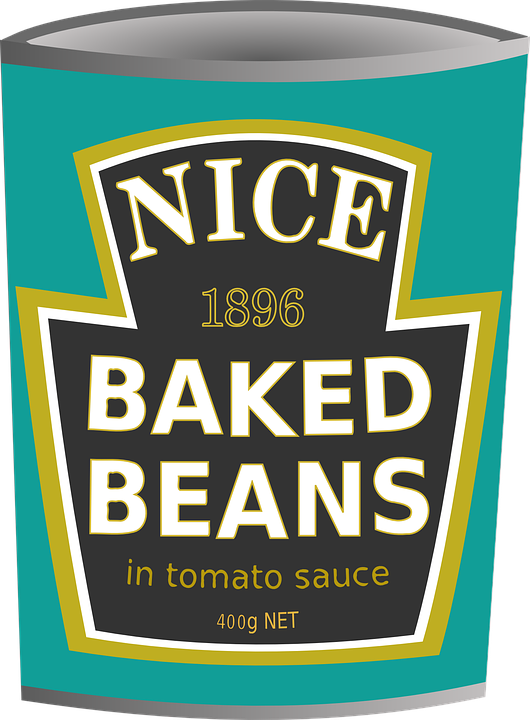 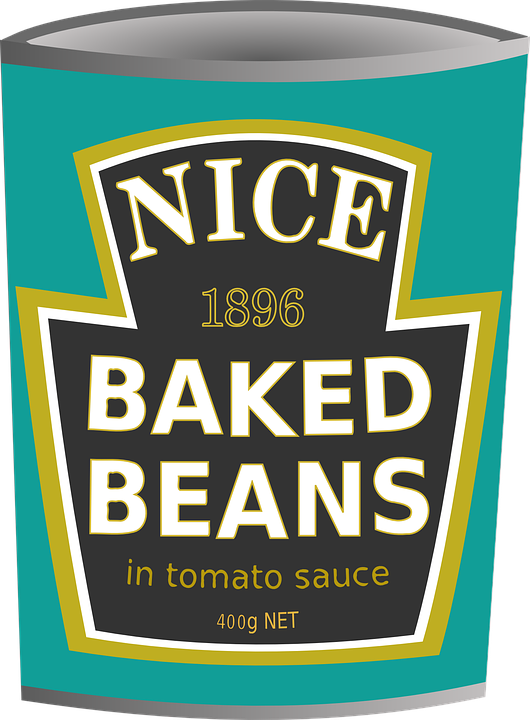 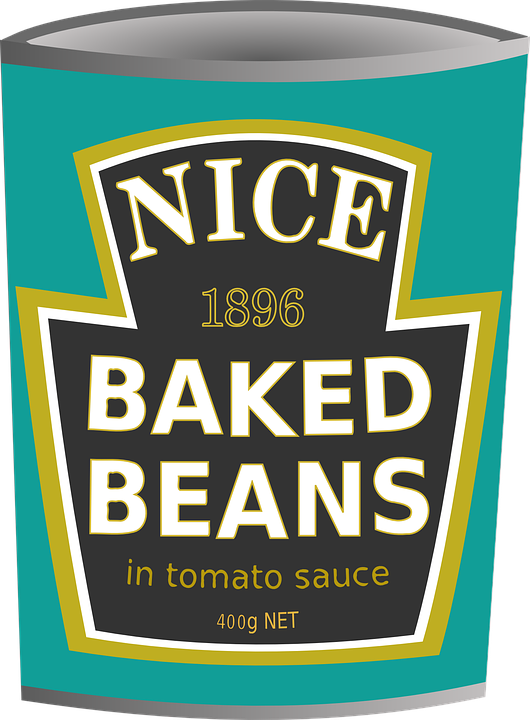 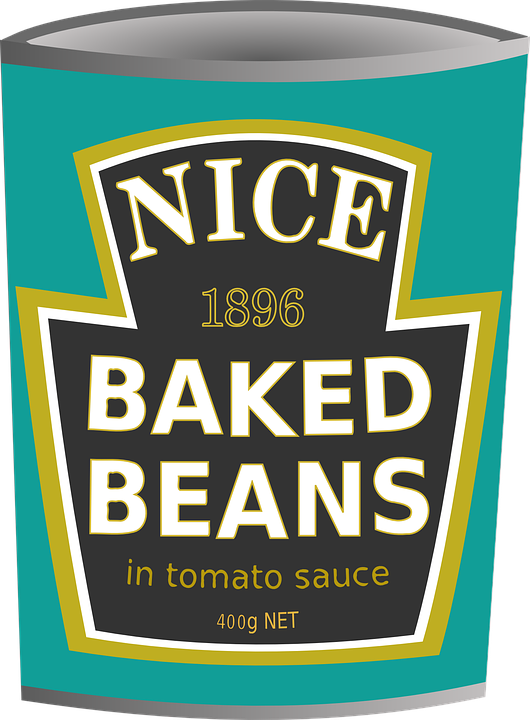 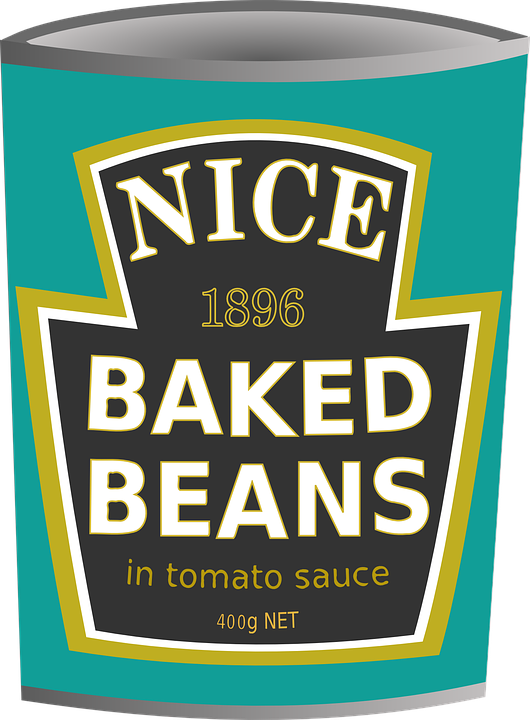 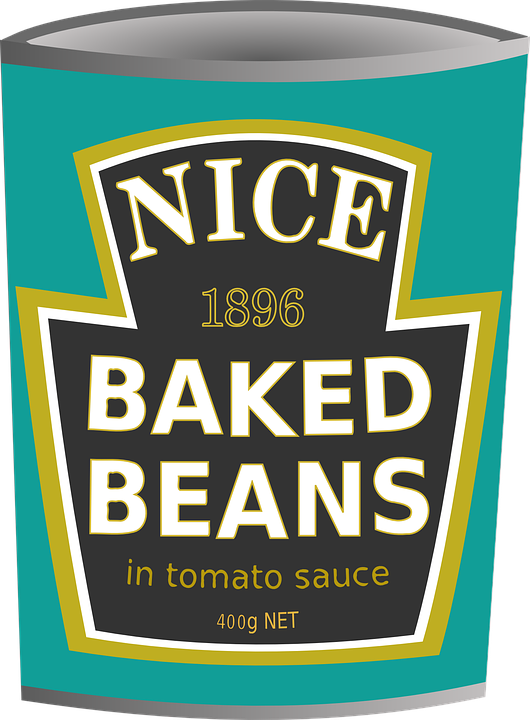 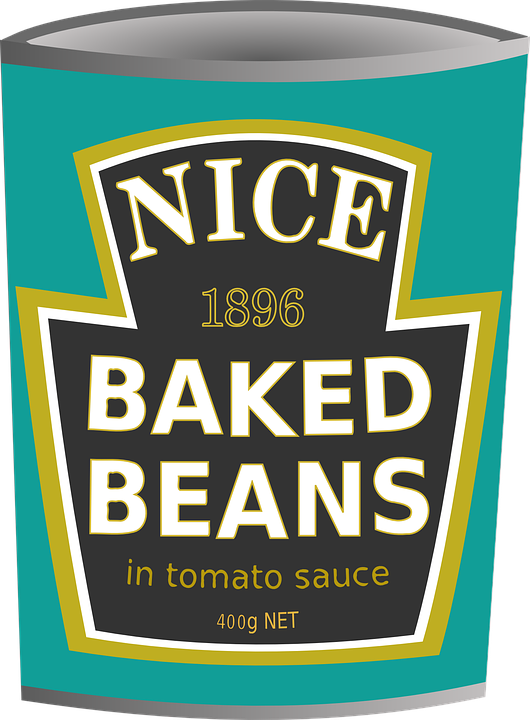 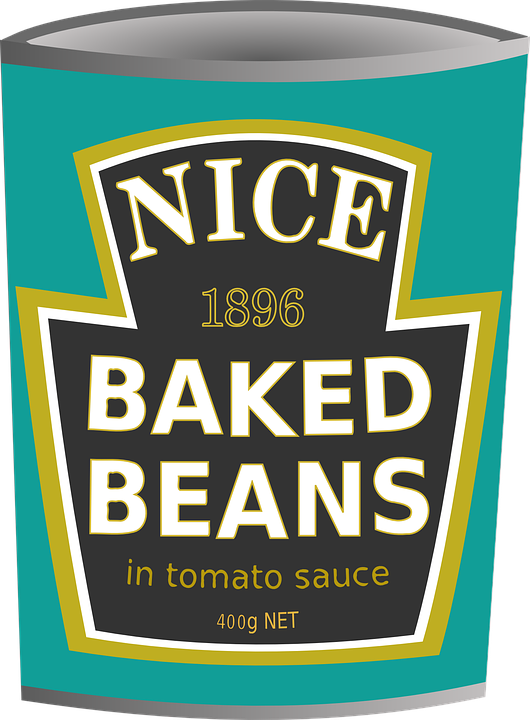 NEXT
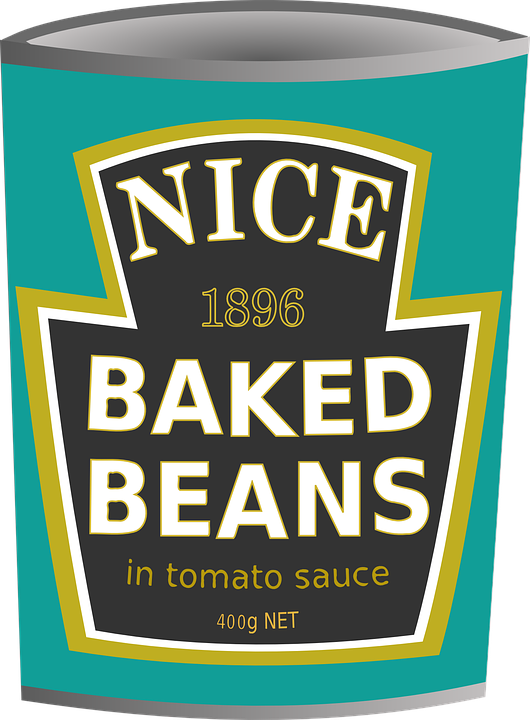 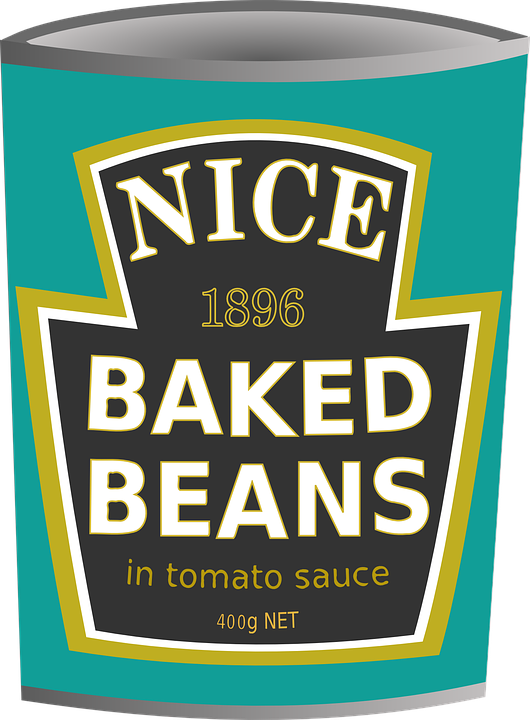 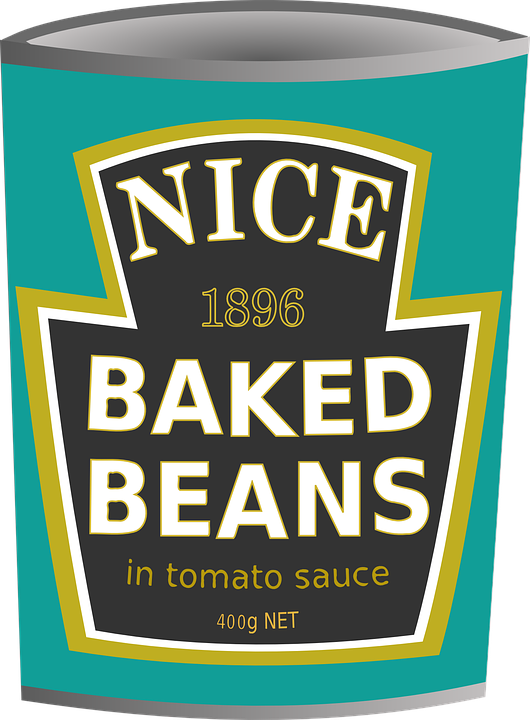 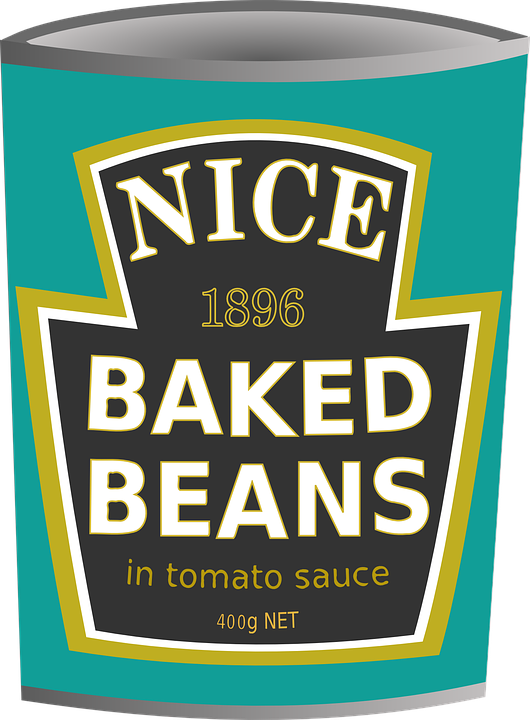 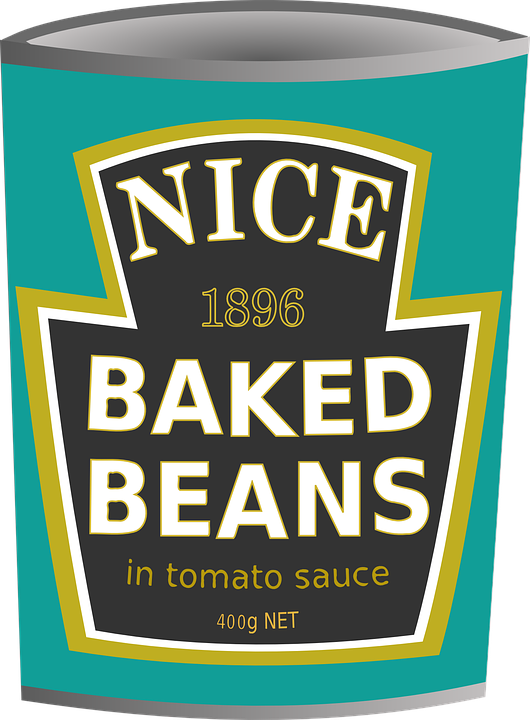 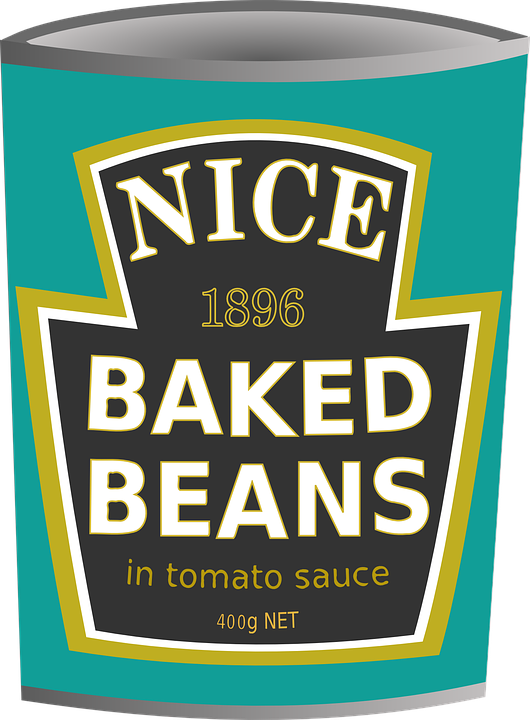 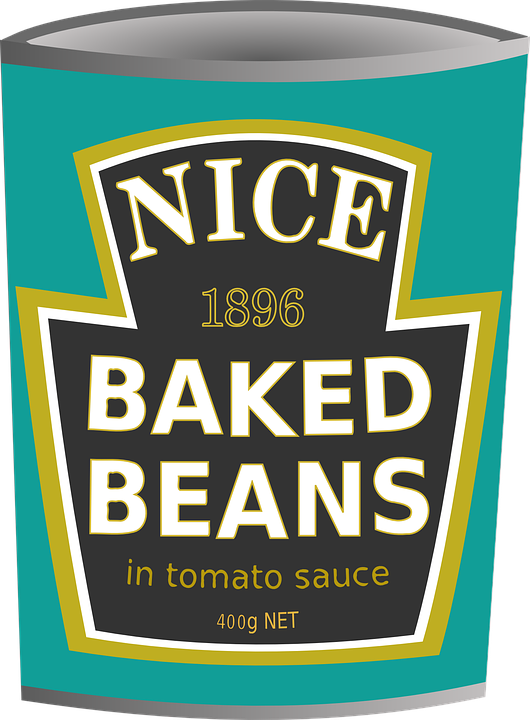 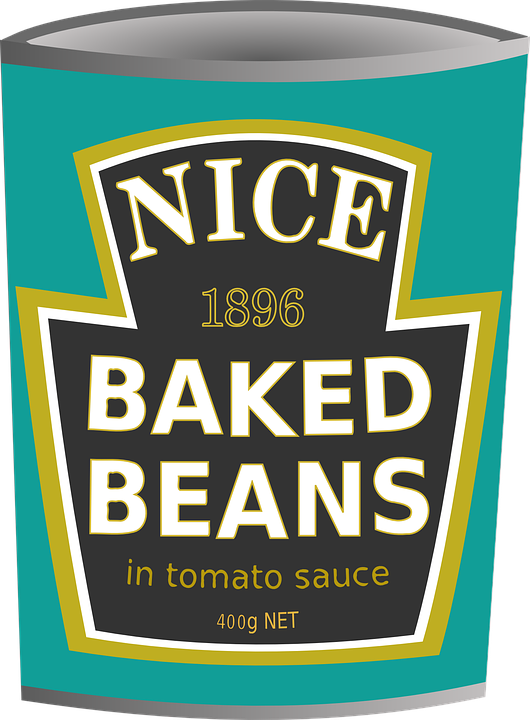 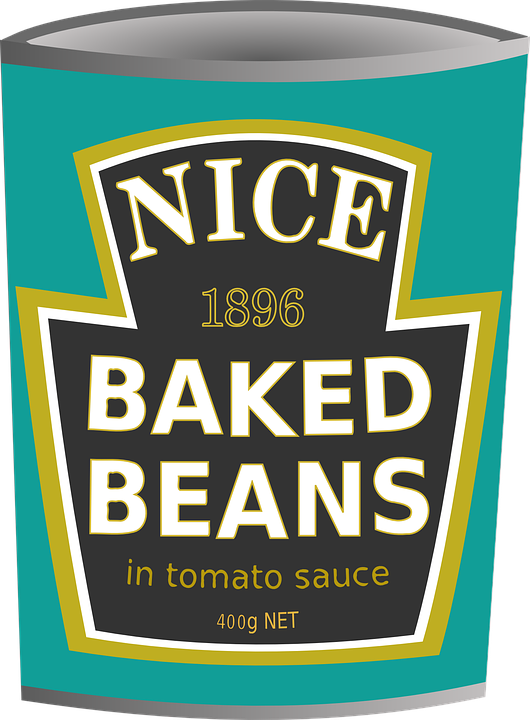 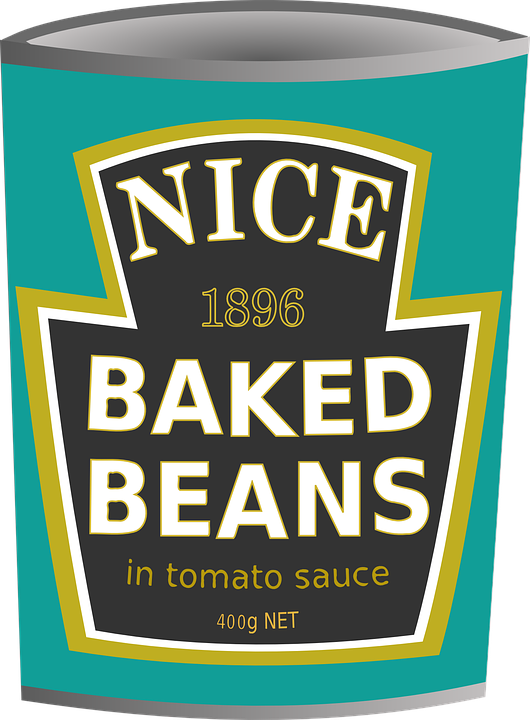 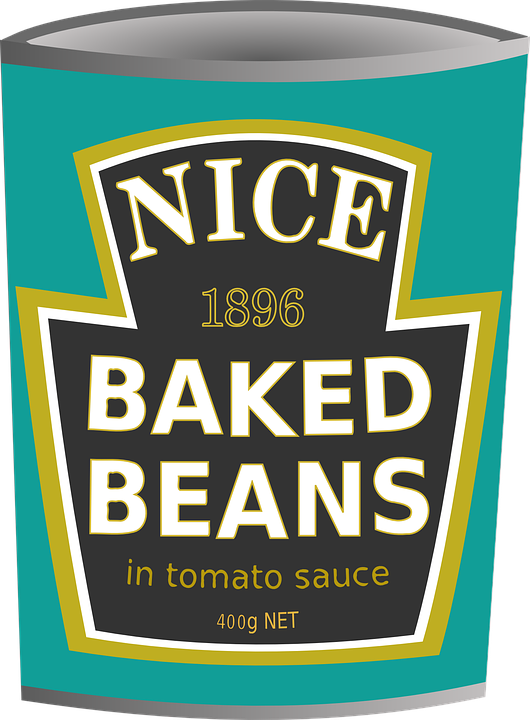 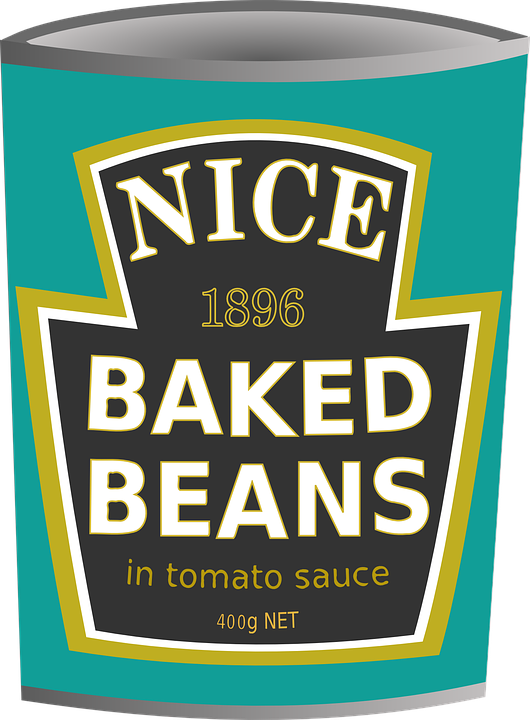 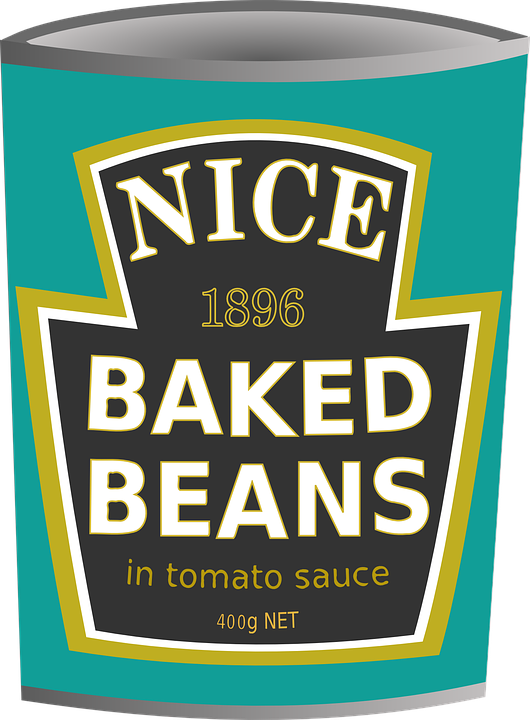 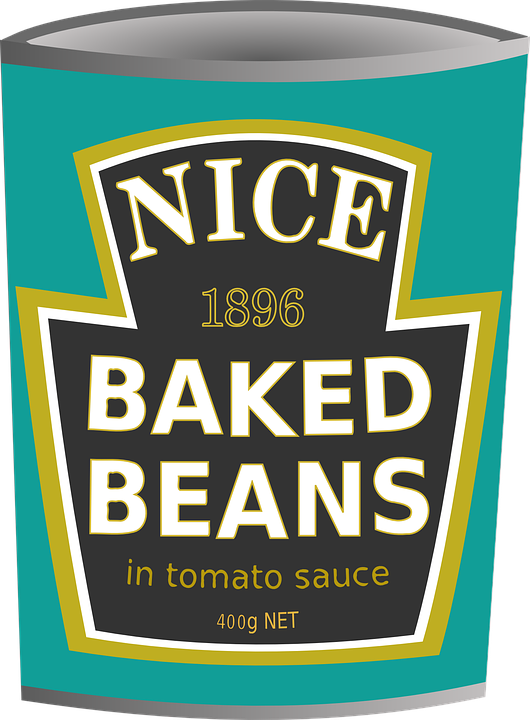 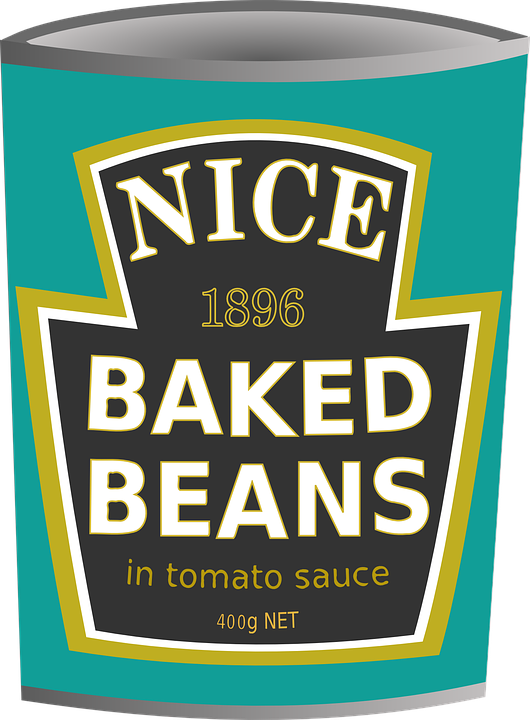 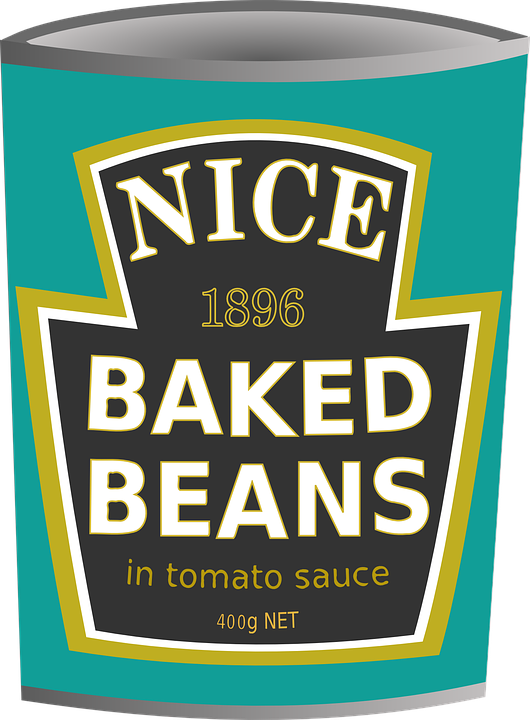 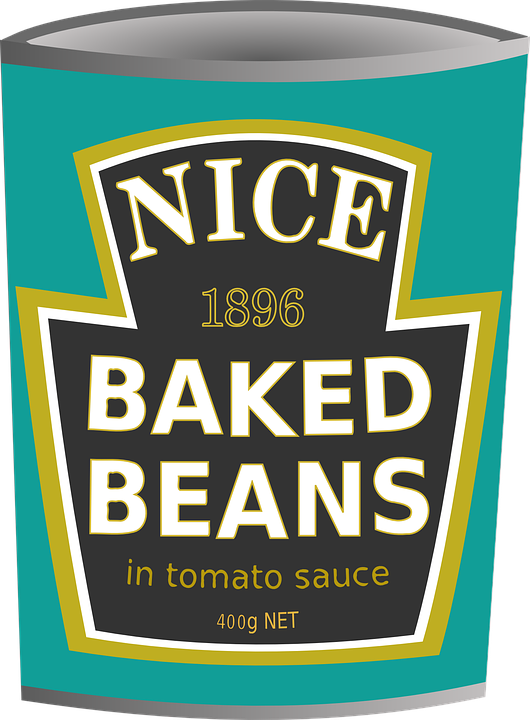 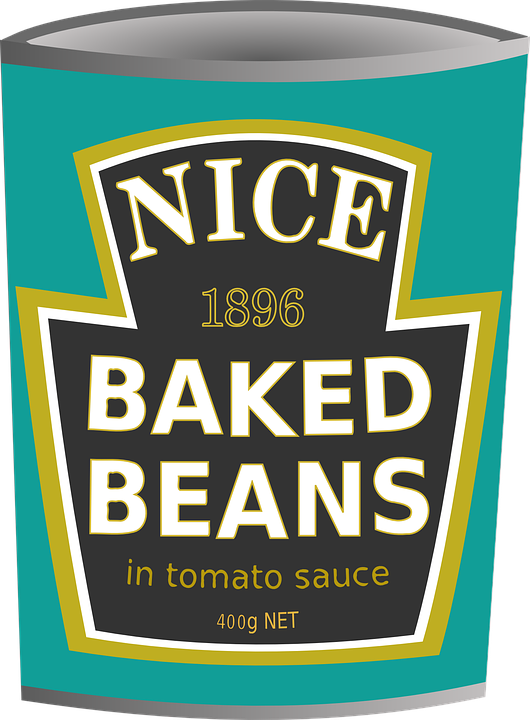 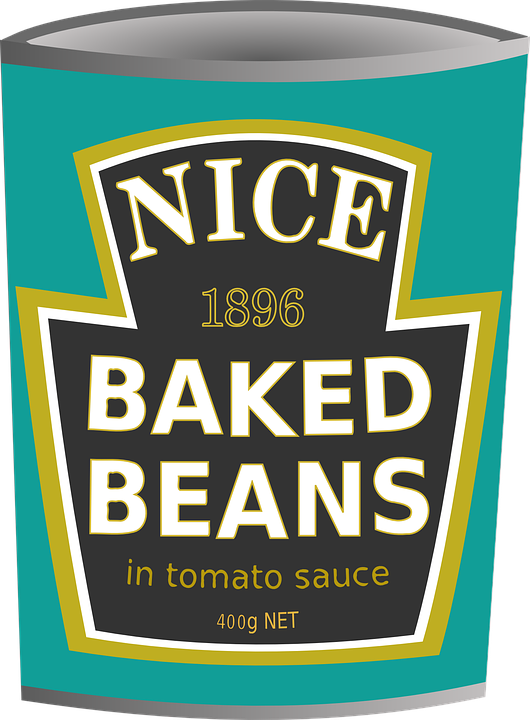 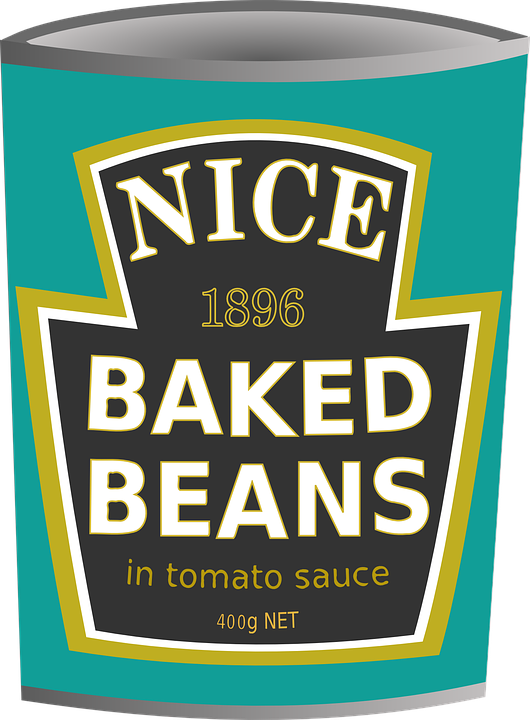 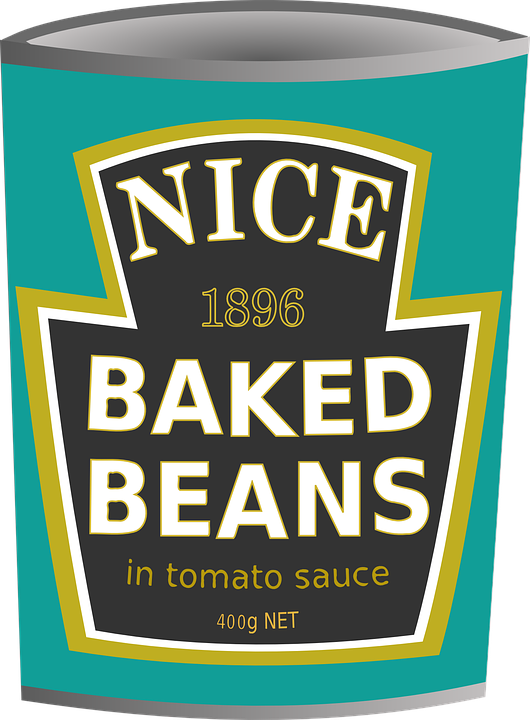 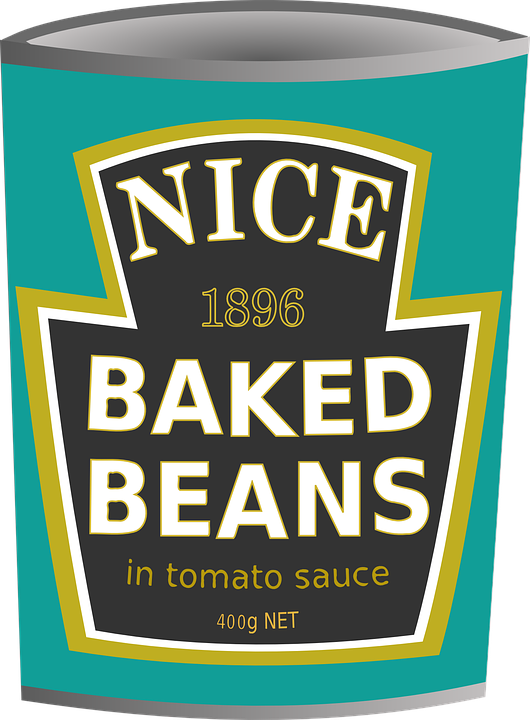 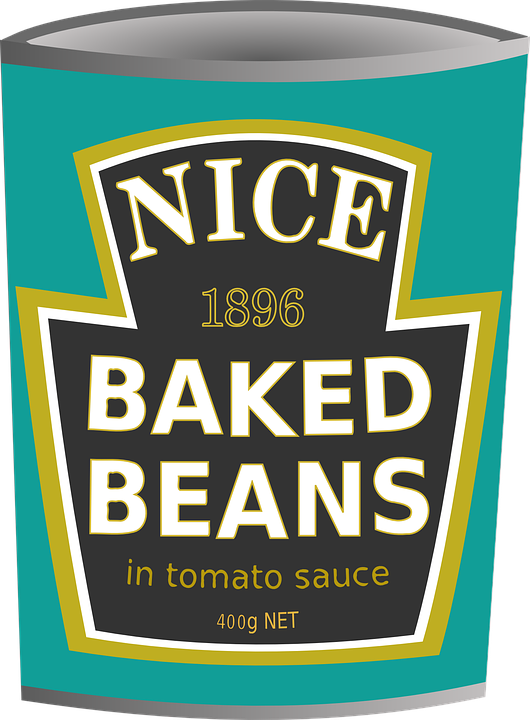 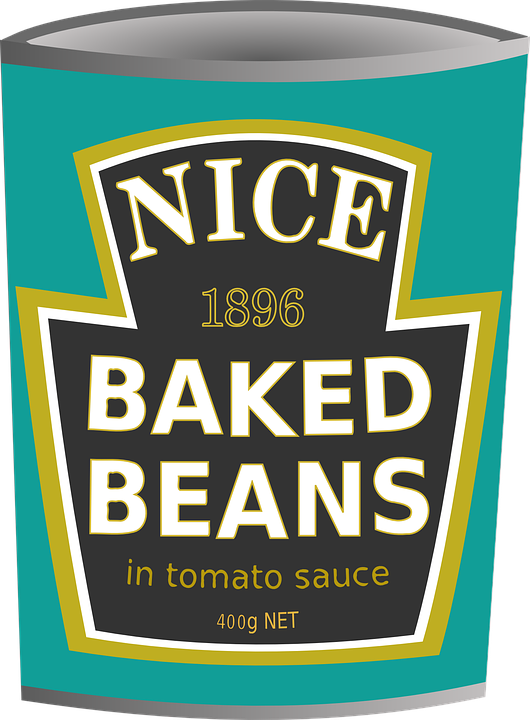 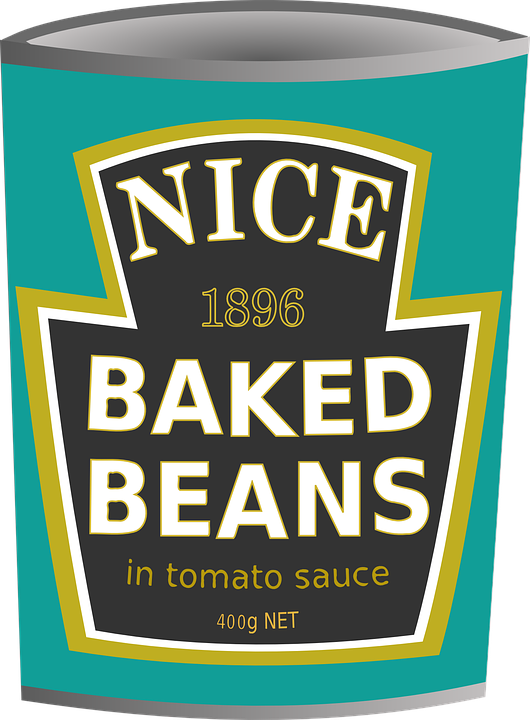 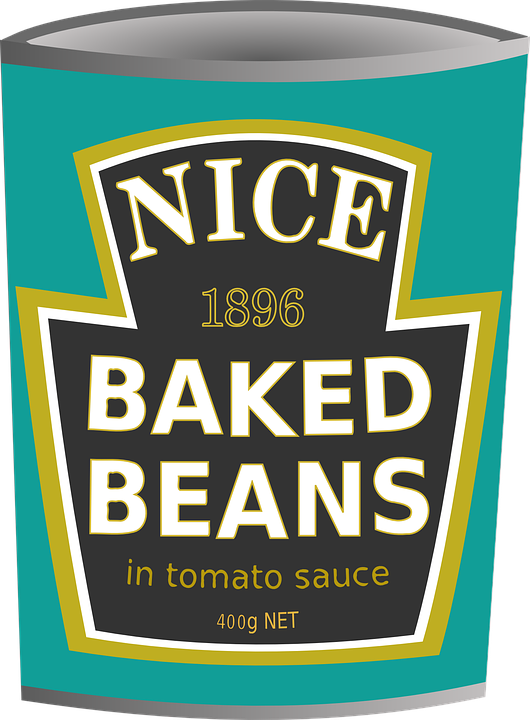 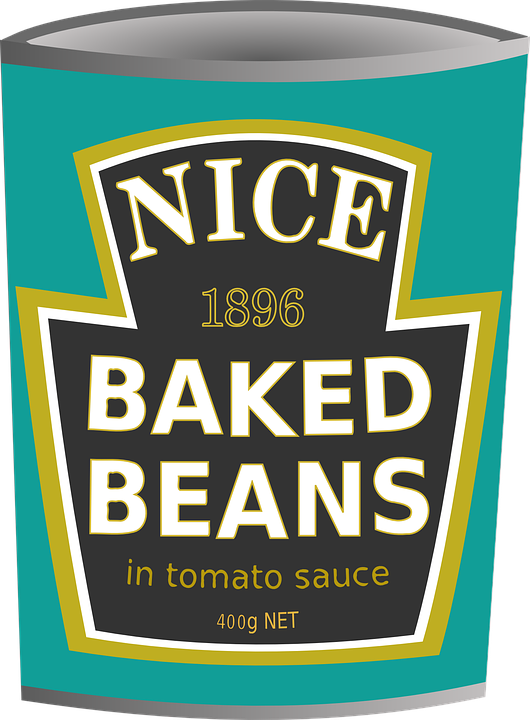 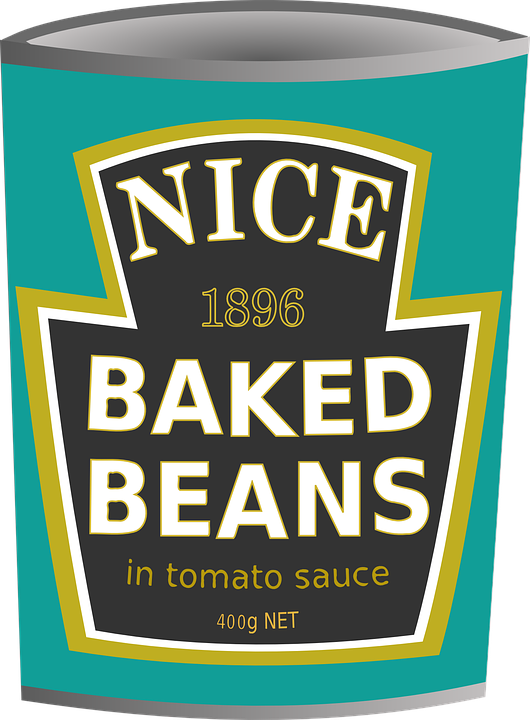 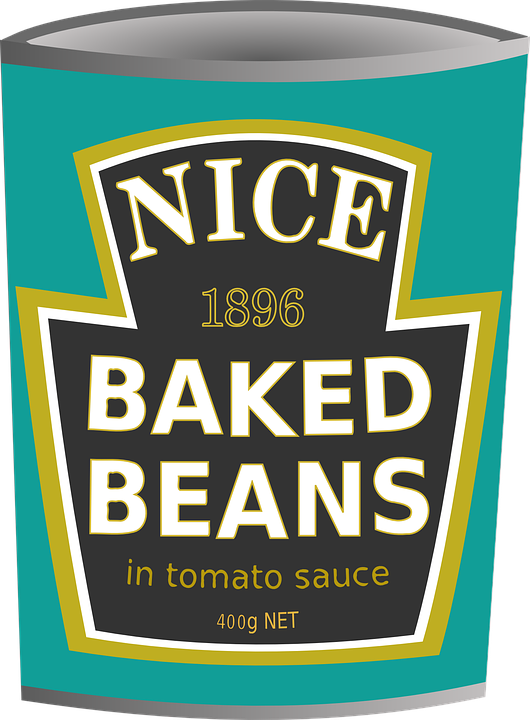 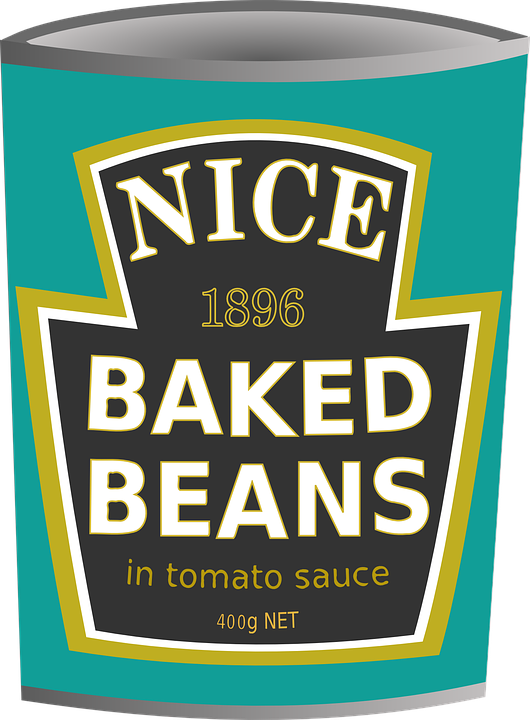 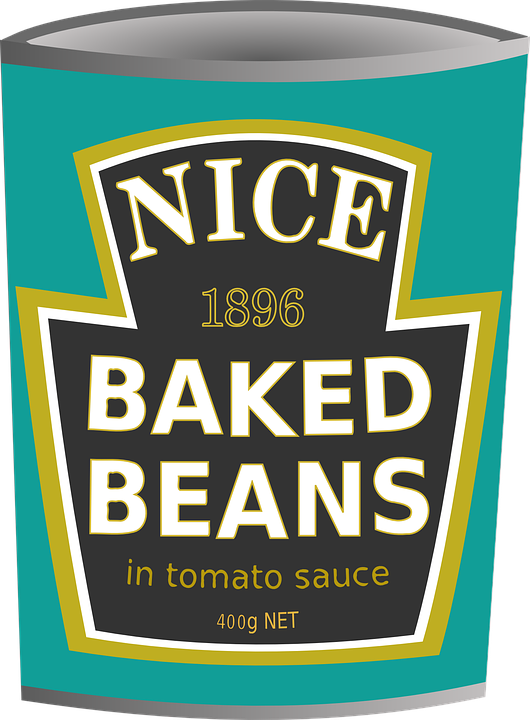 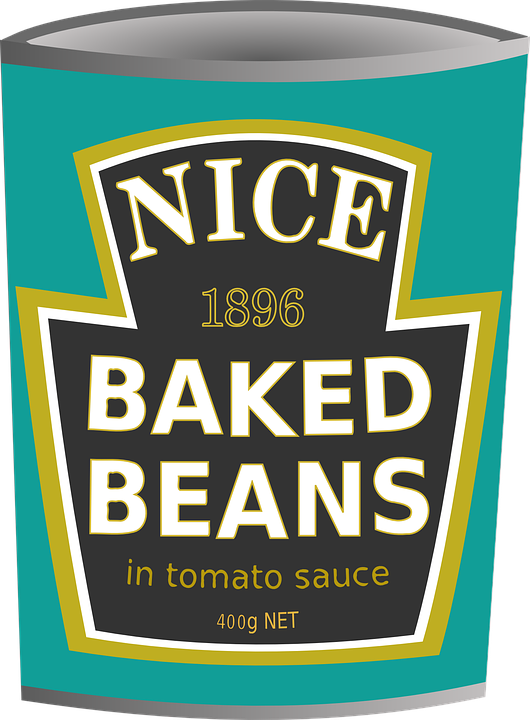 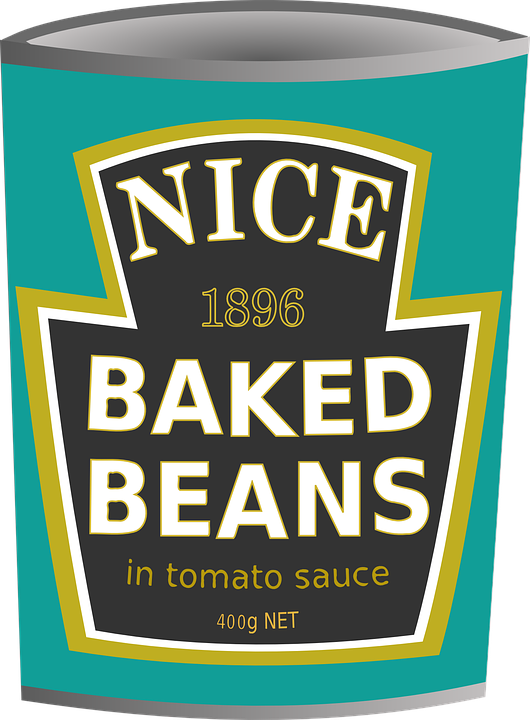 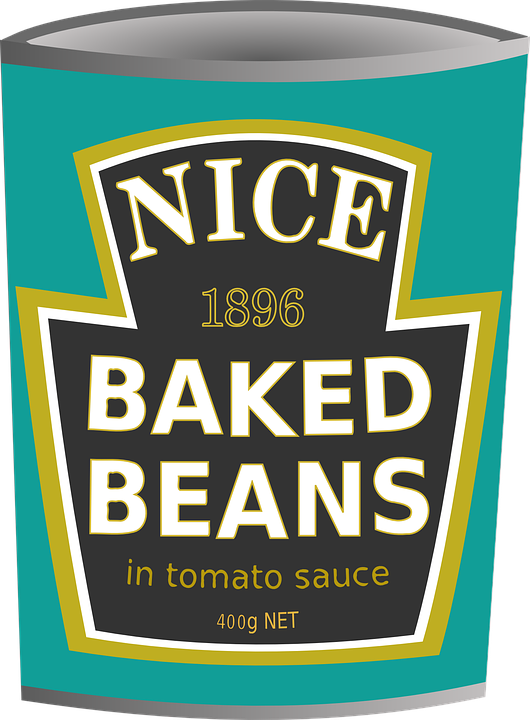 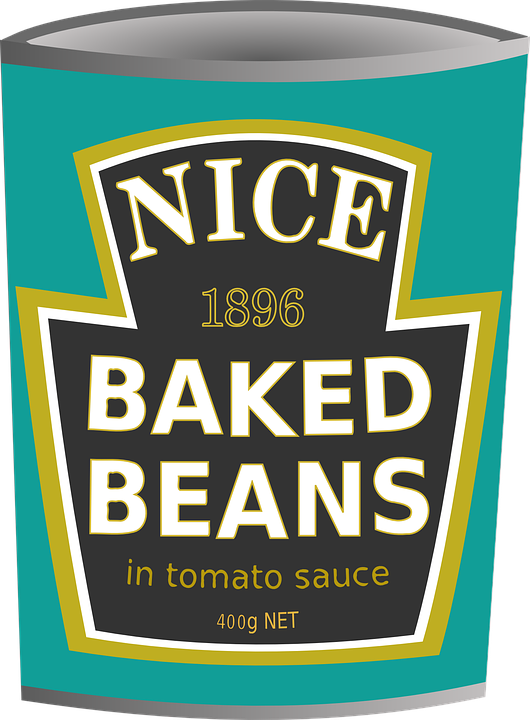 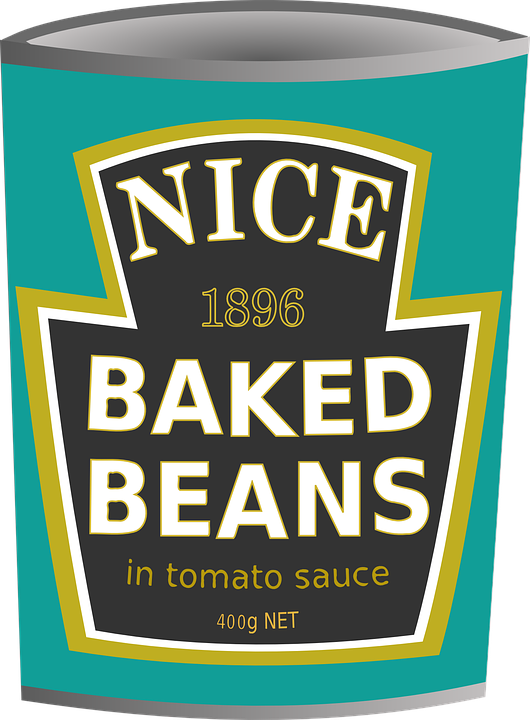 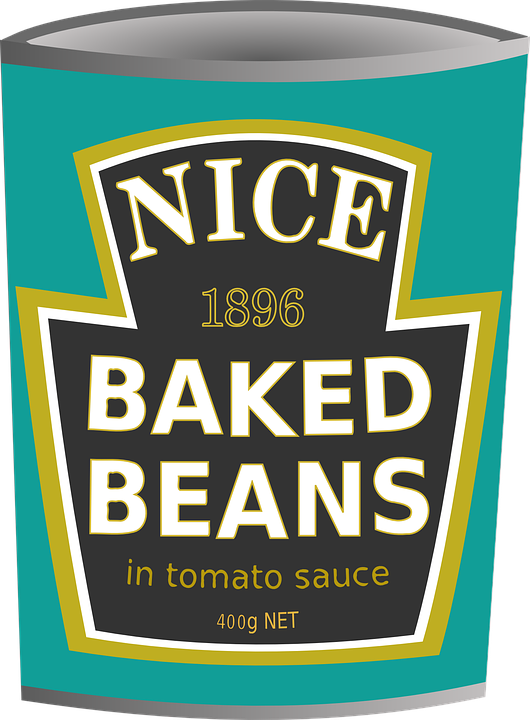 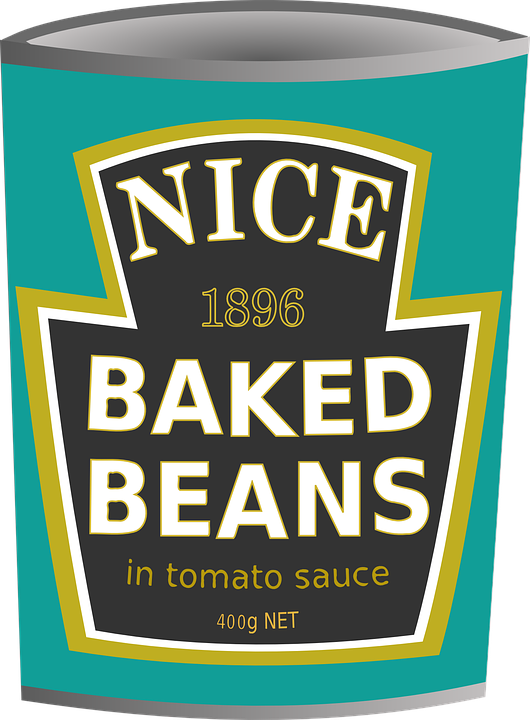 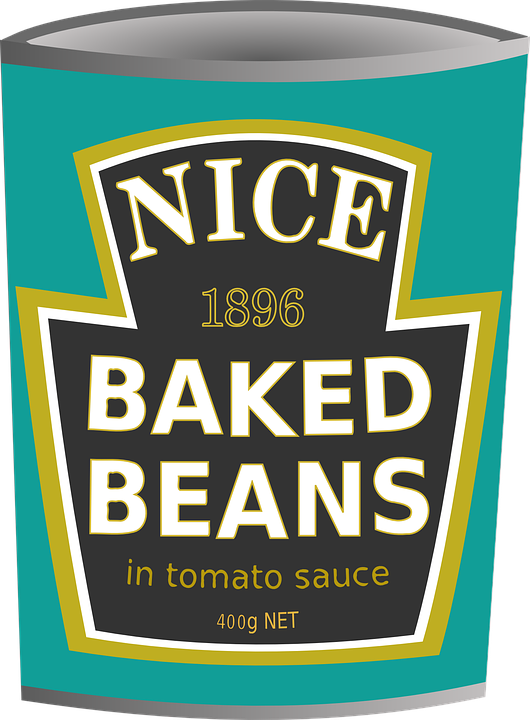 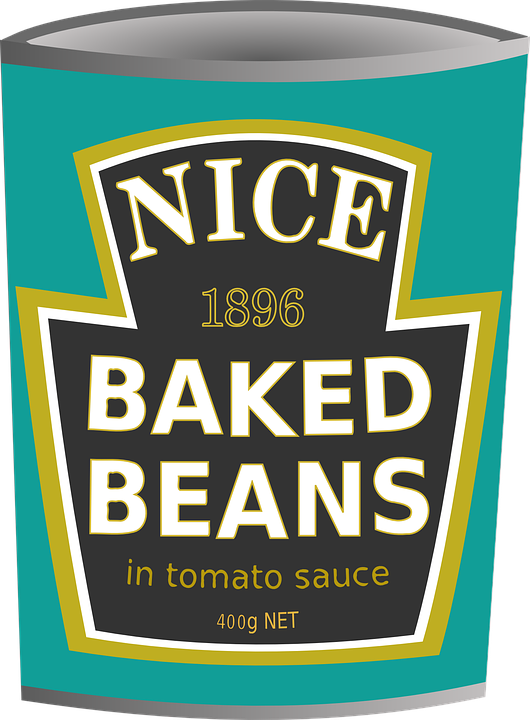 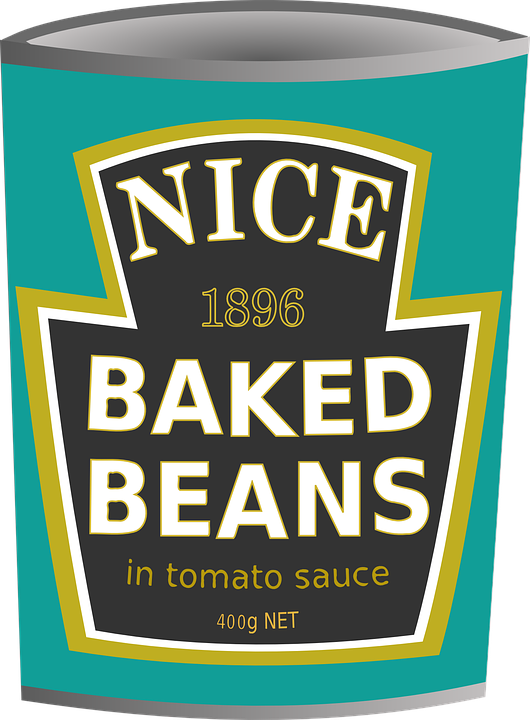 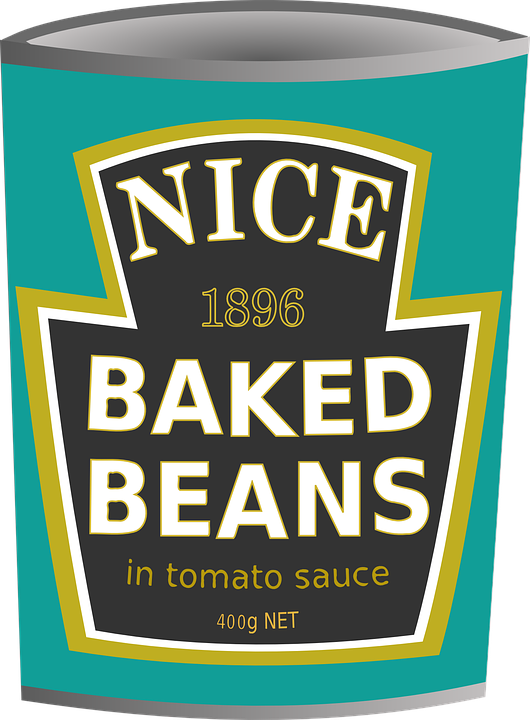 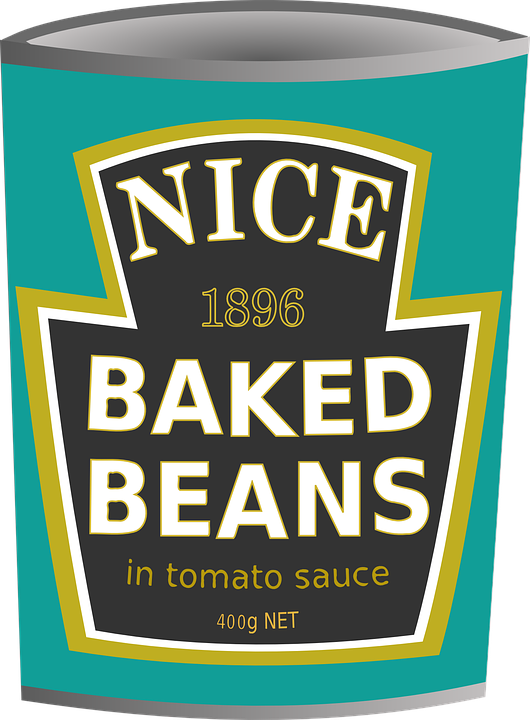 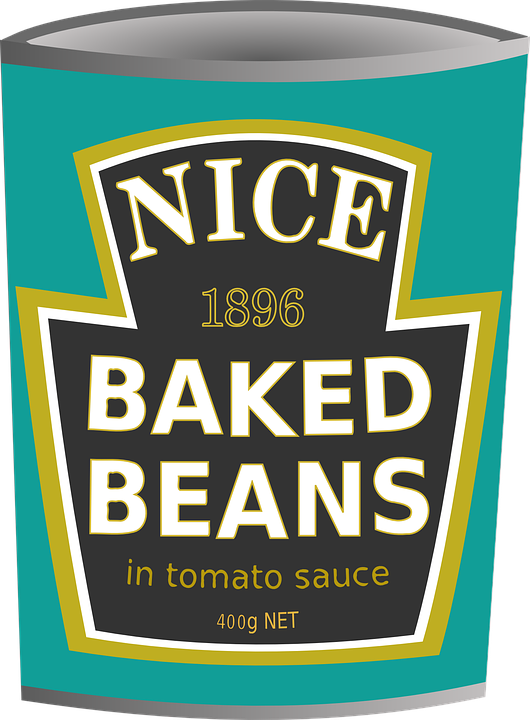 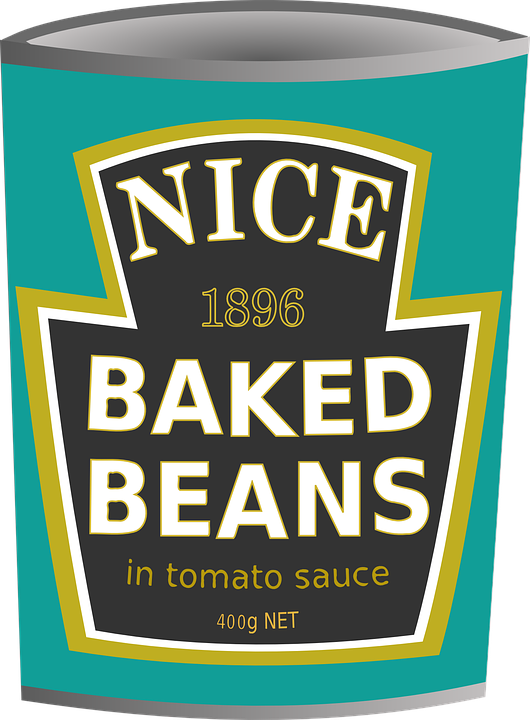 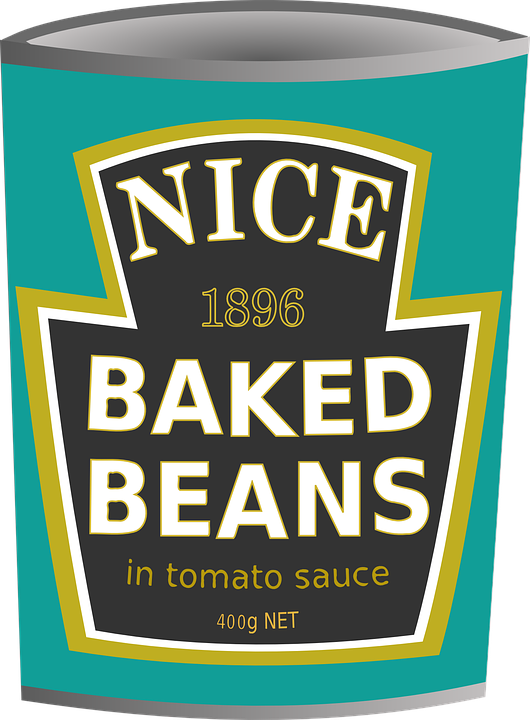 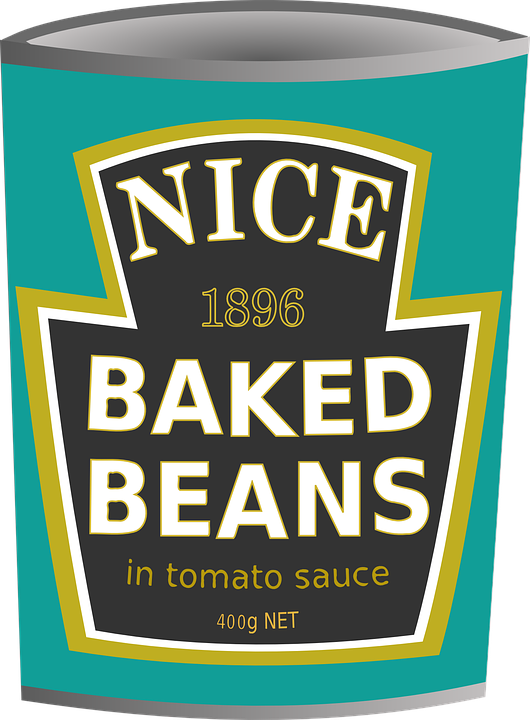 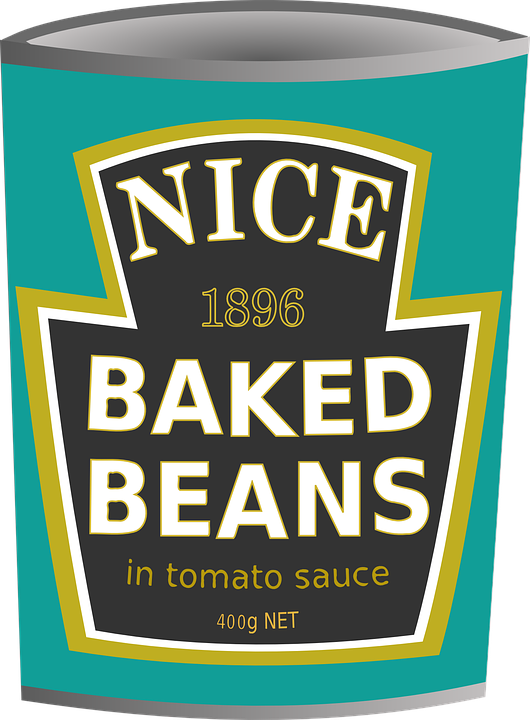 SHOP SHELF SHUFFLE
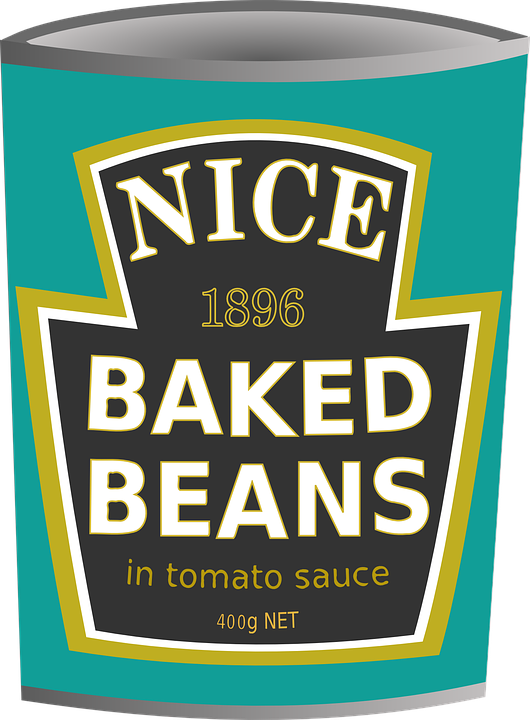 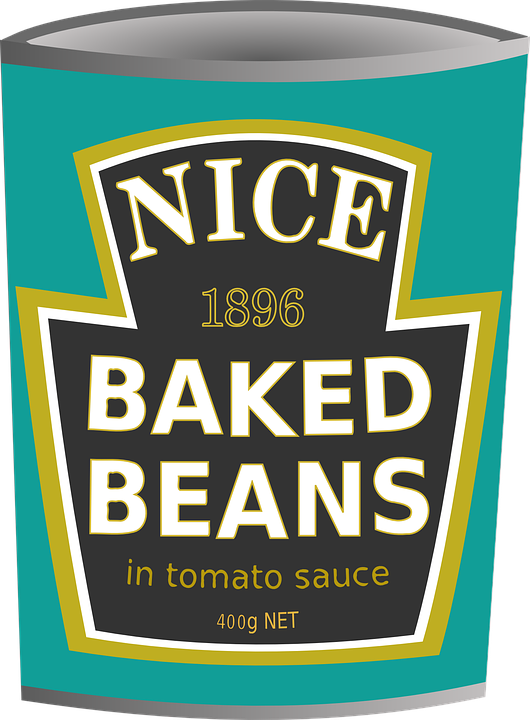 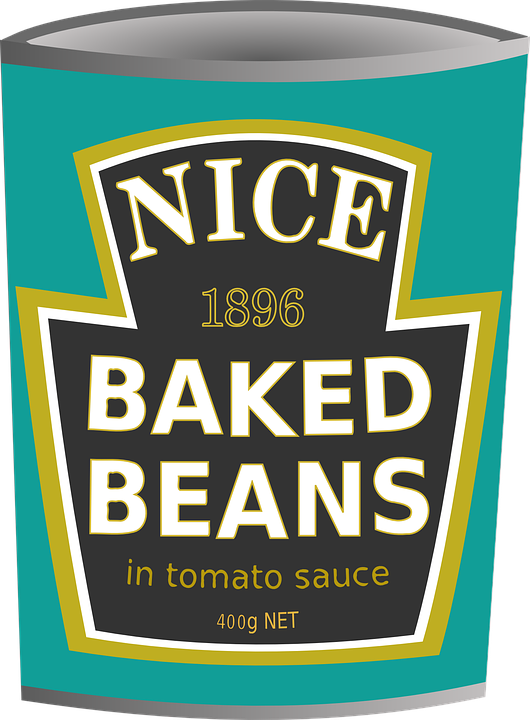 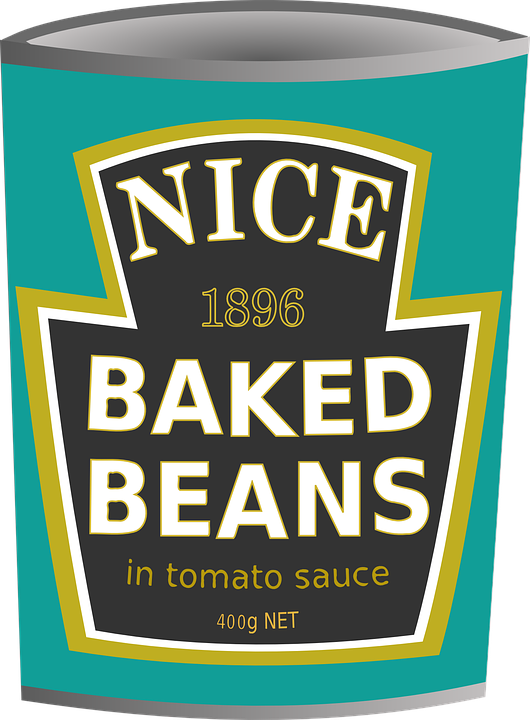 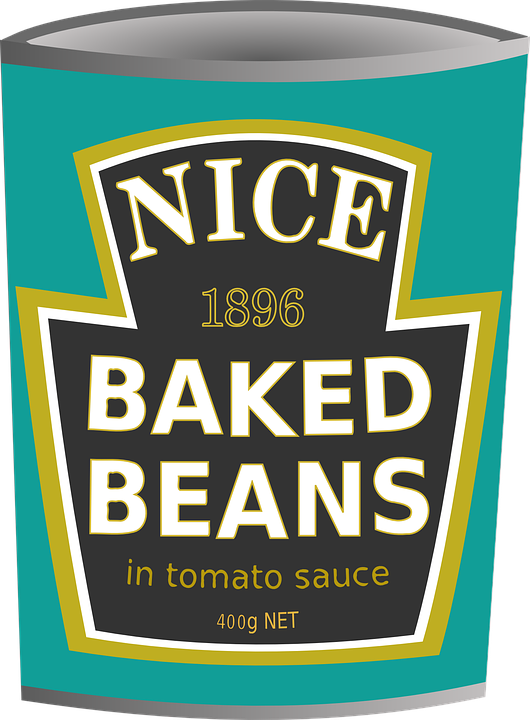 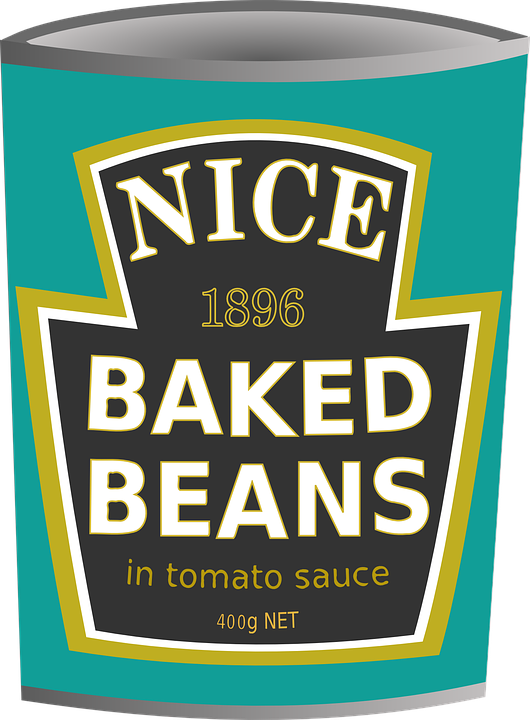 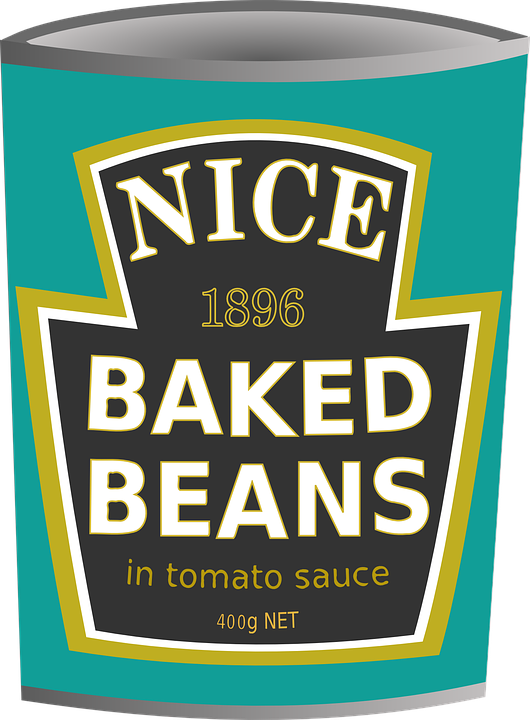 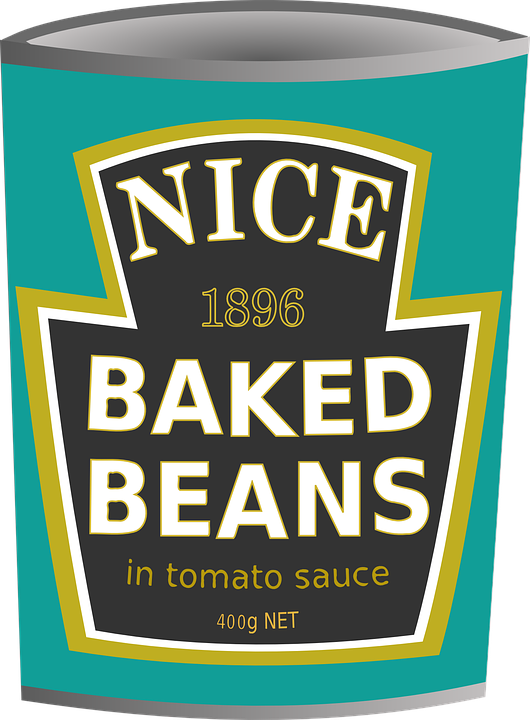 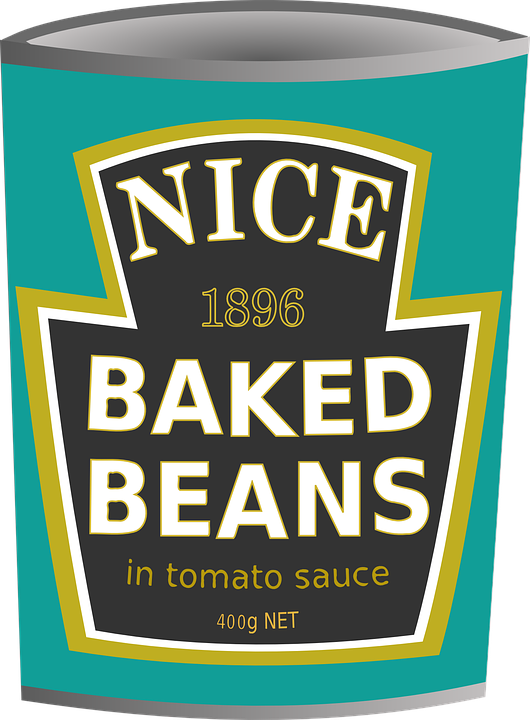 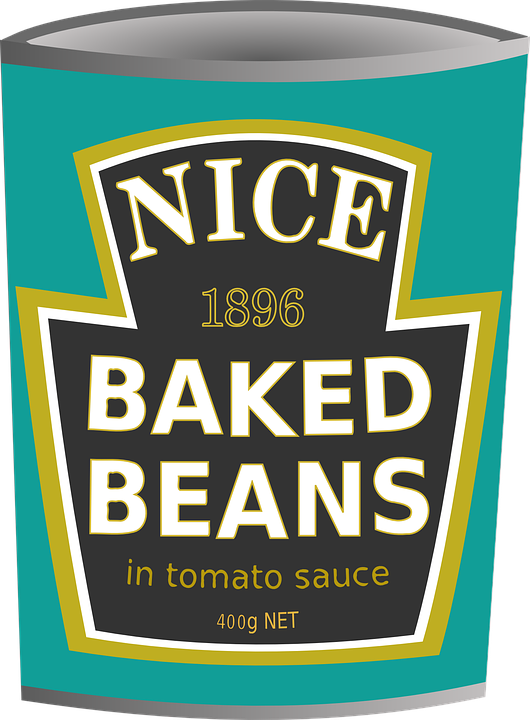 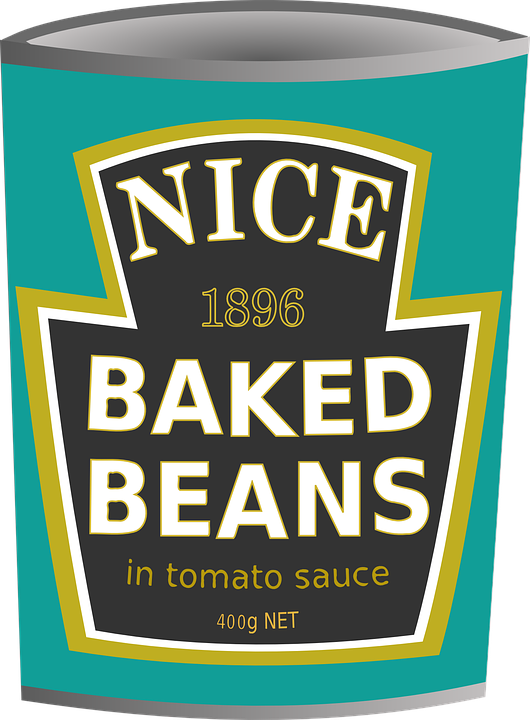 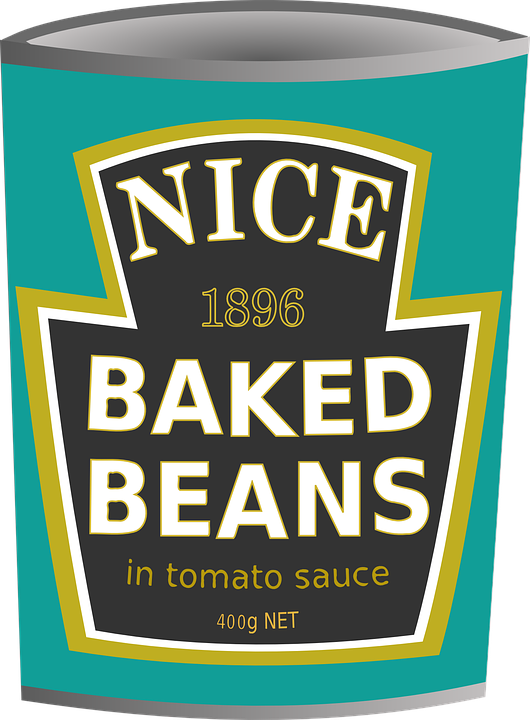 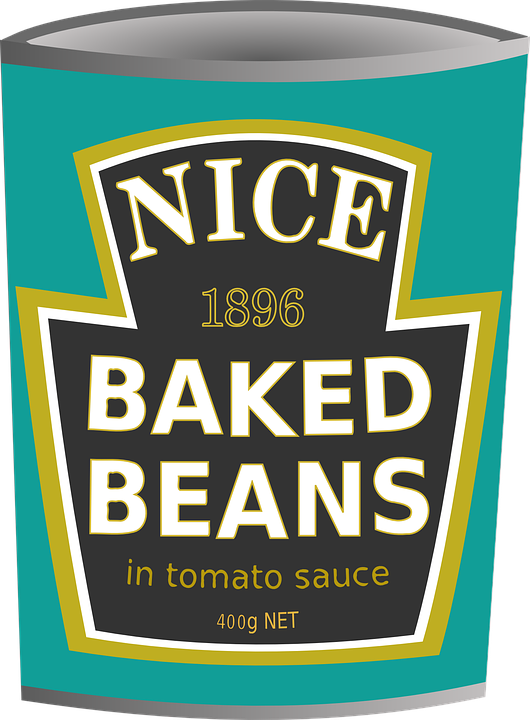 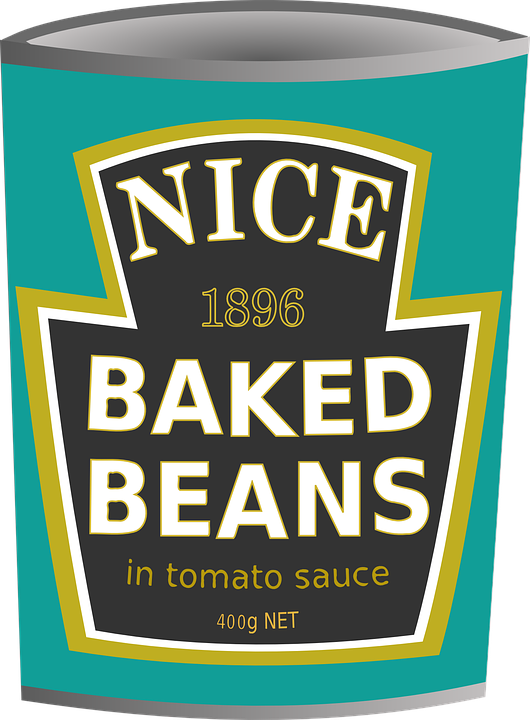 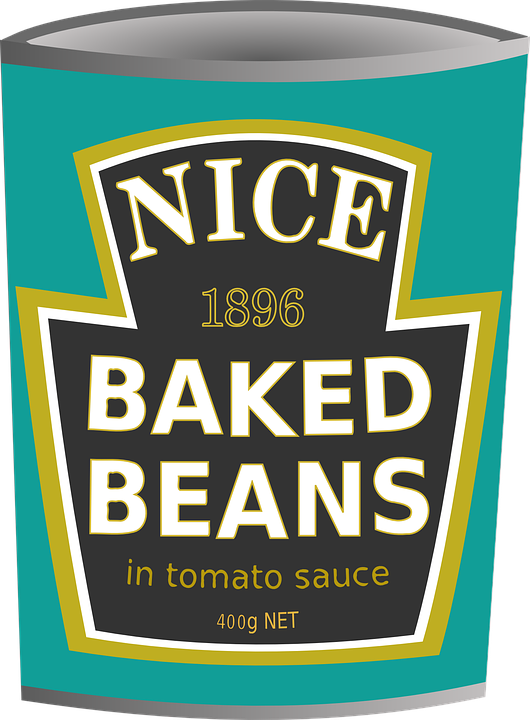 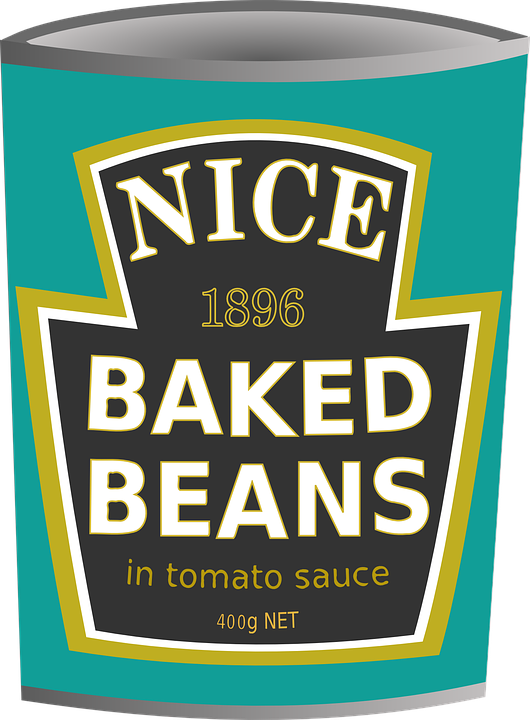 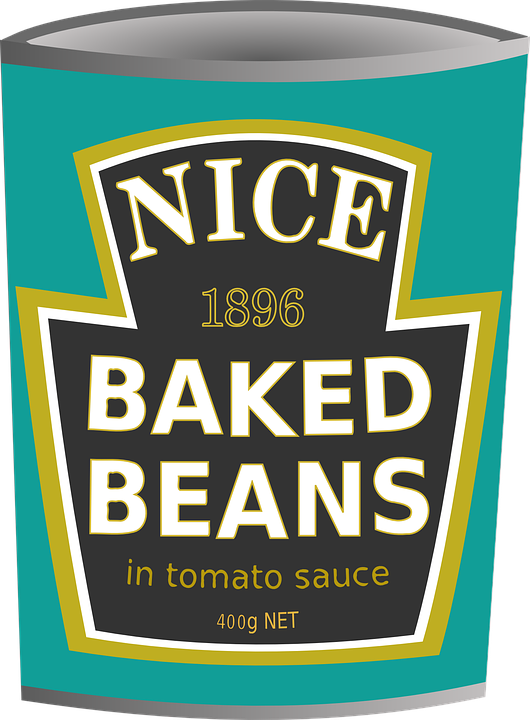 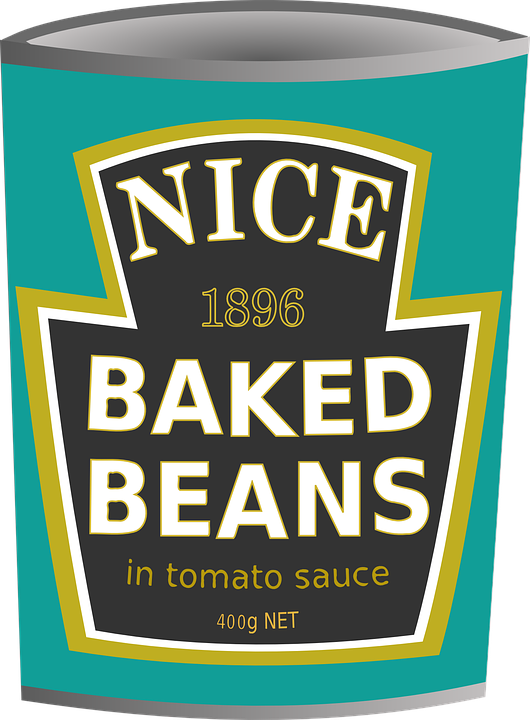 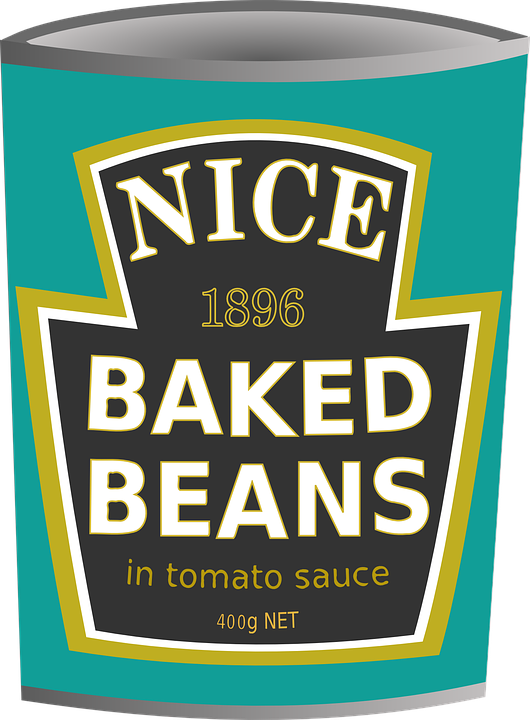 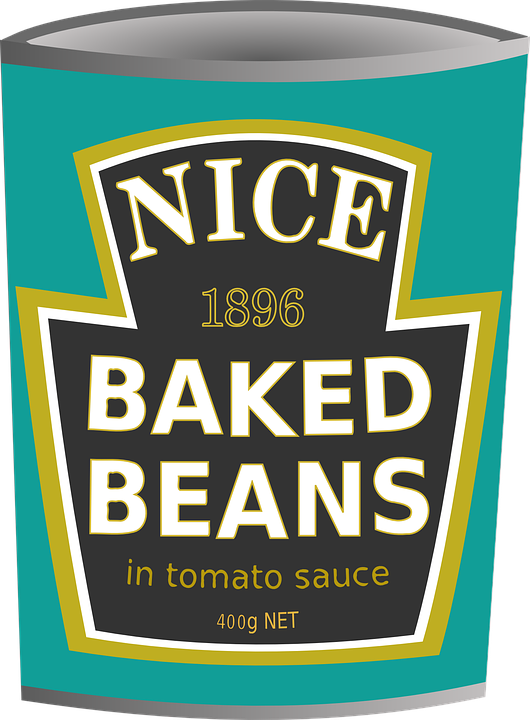 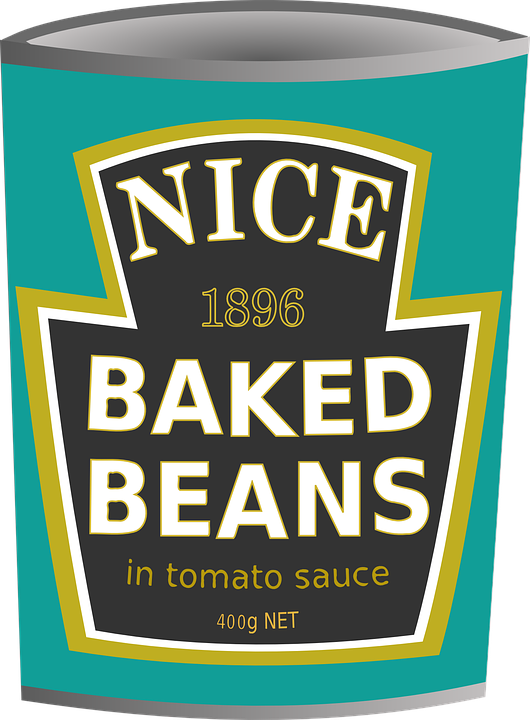 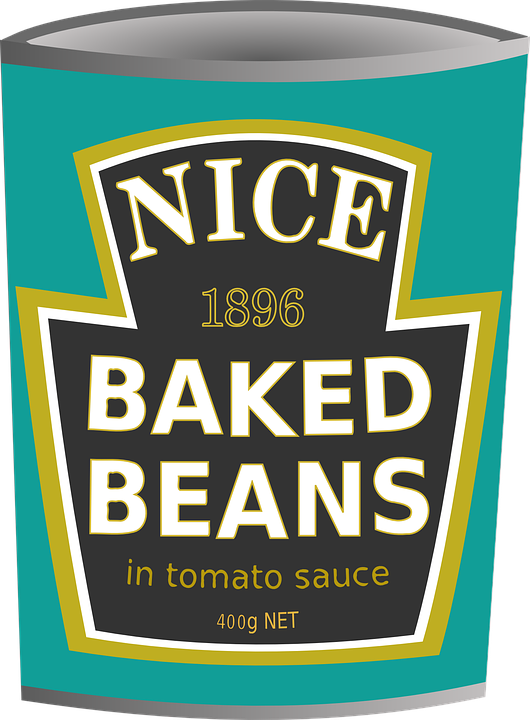 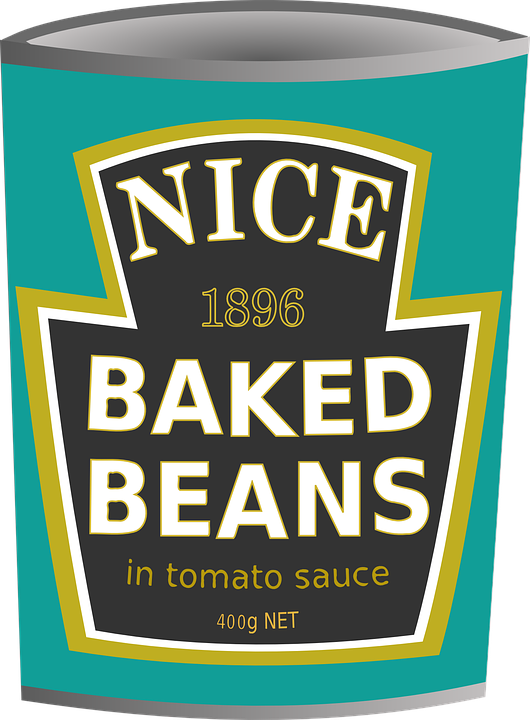 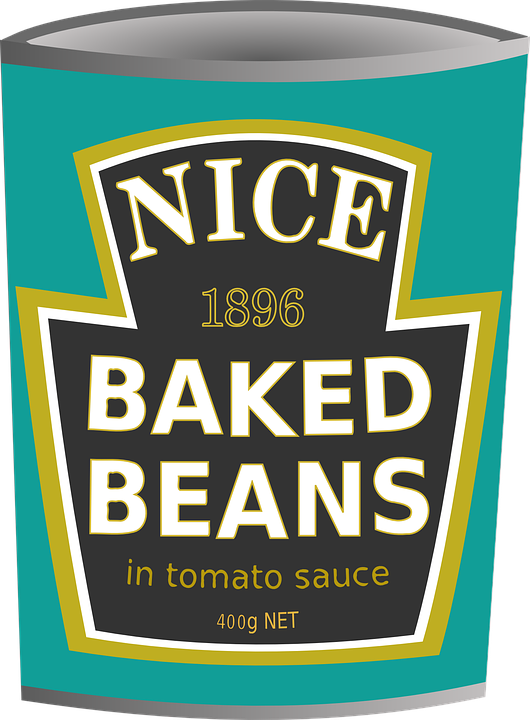 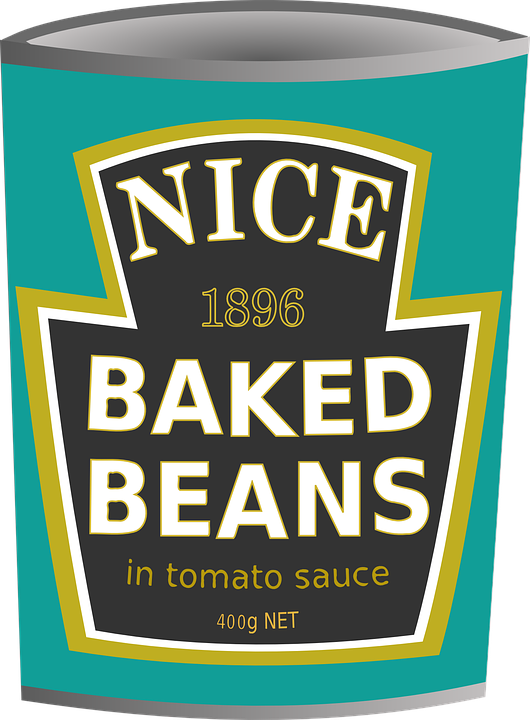 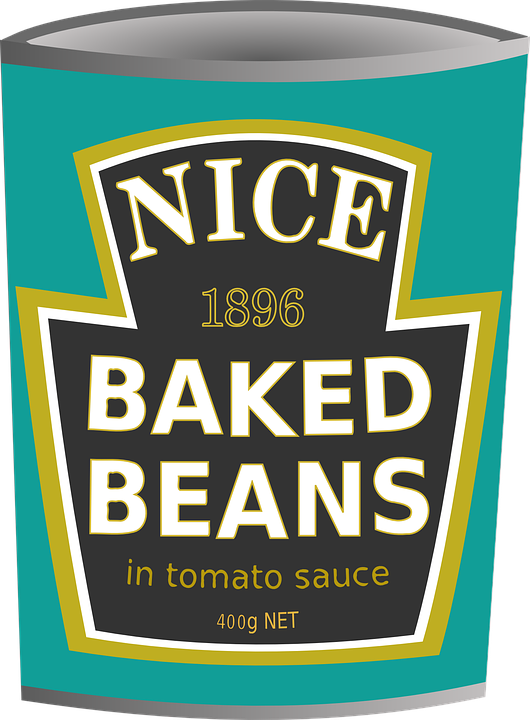 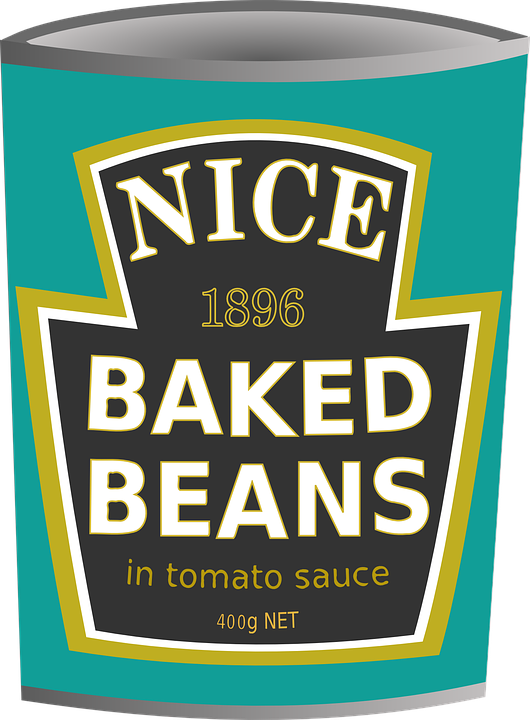 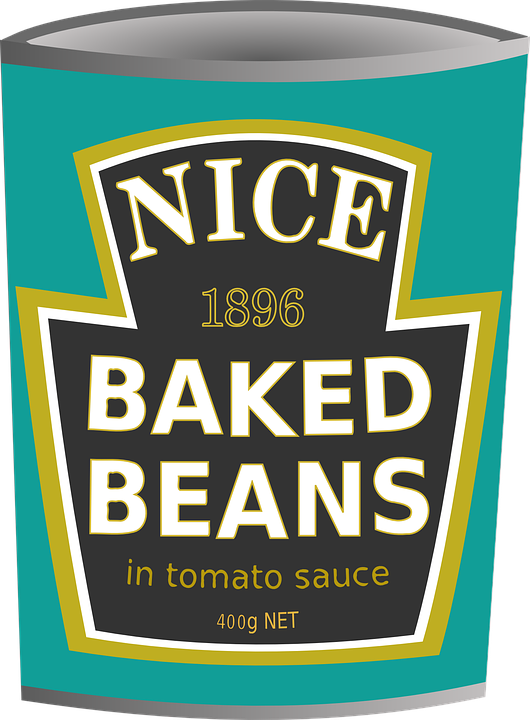 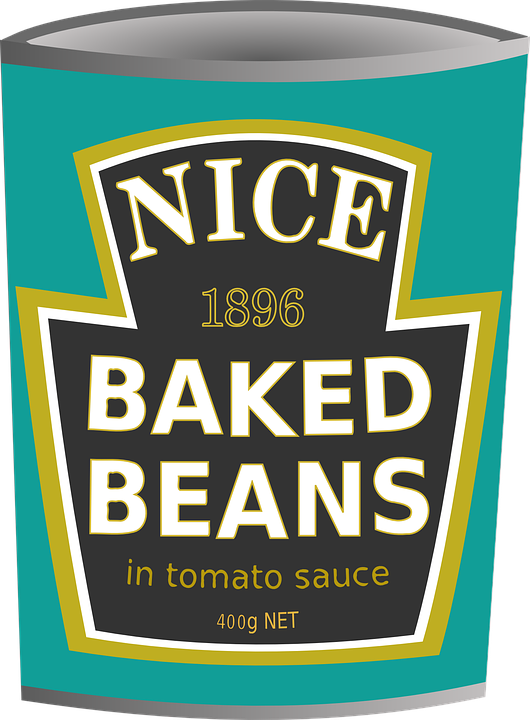 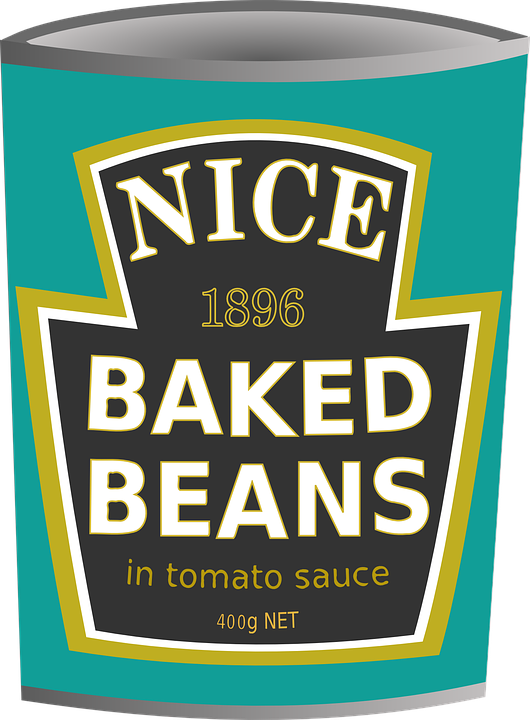 SHOP SHELF SHUFFLE
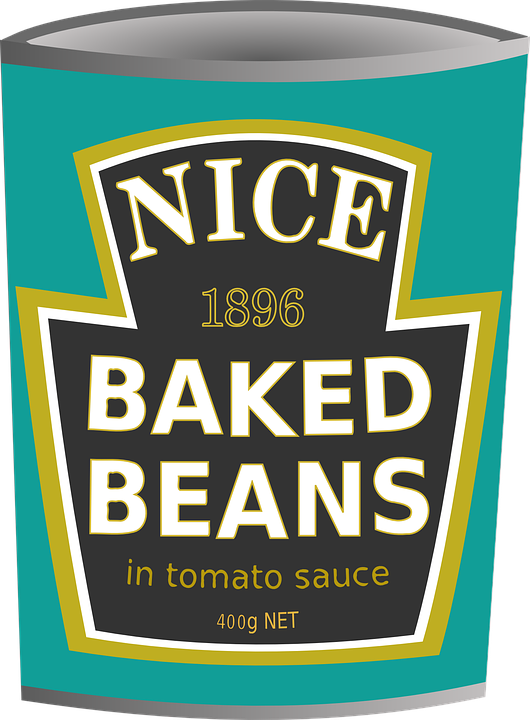 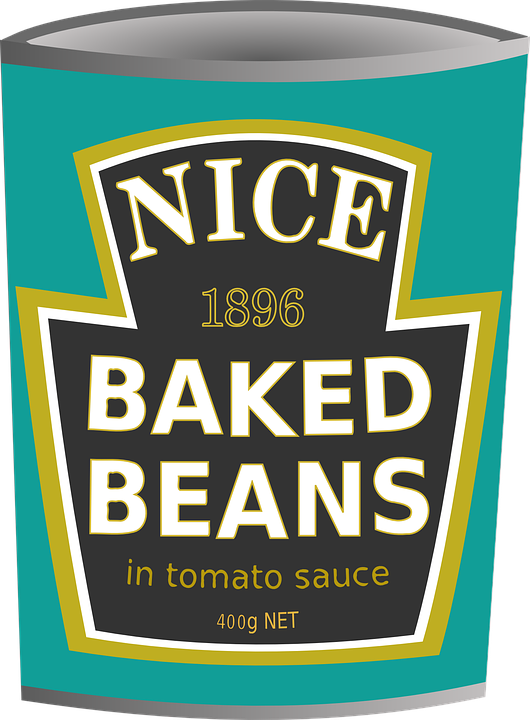 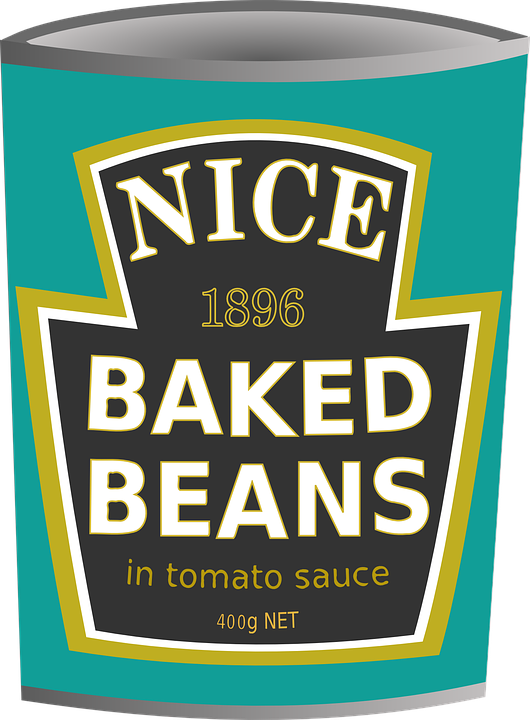 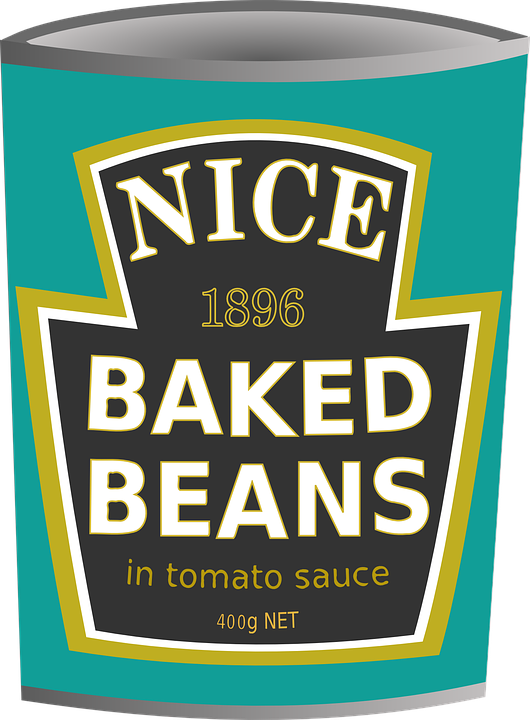 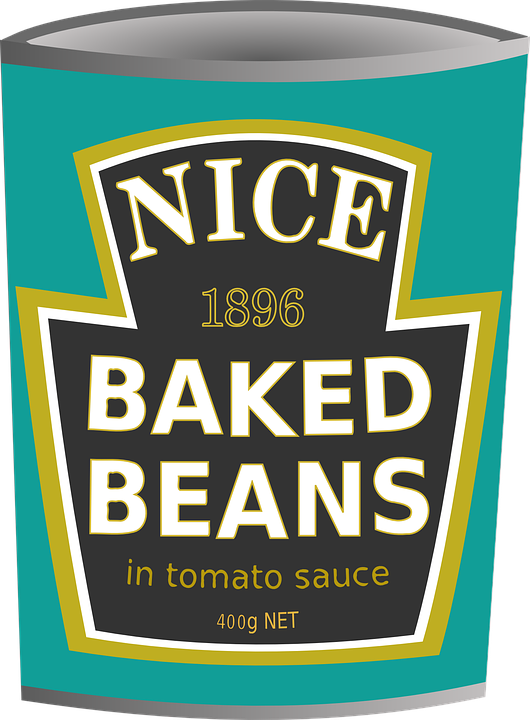 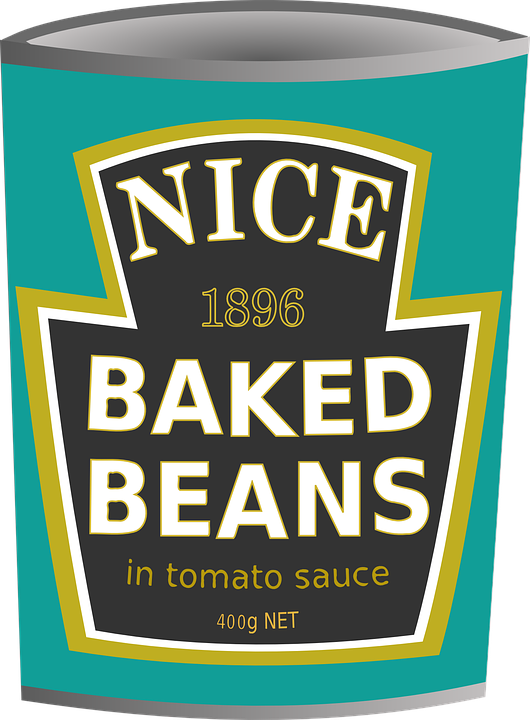 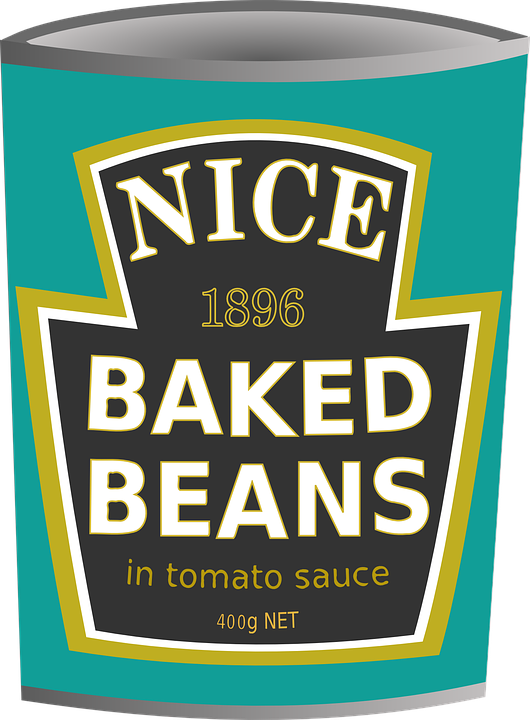 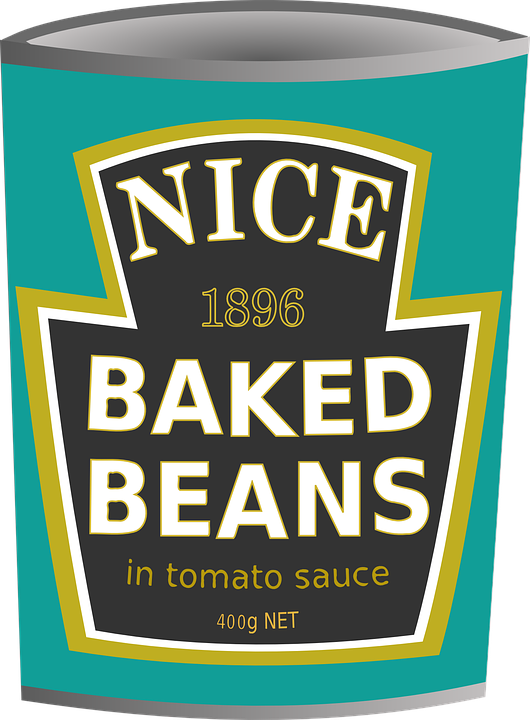 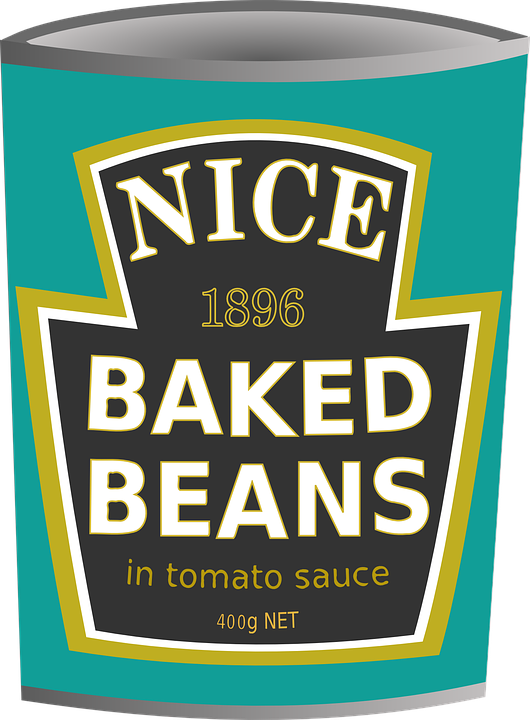 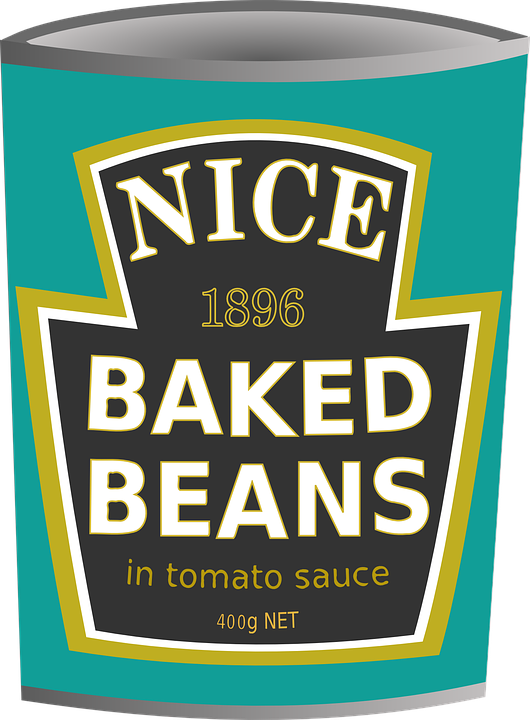 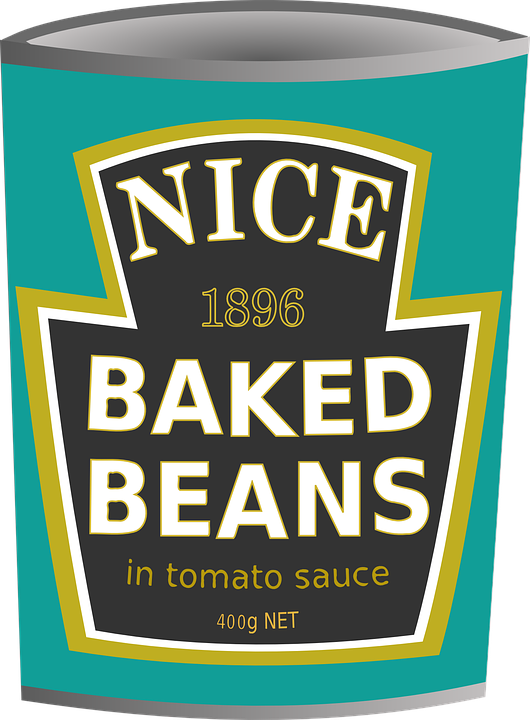 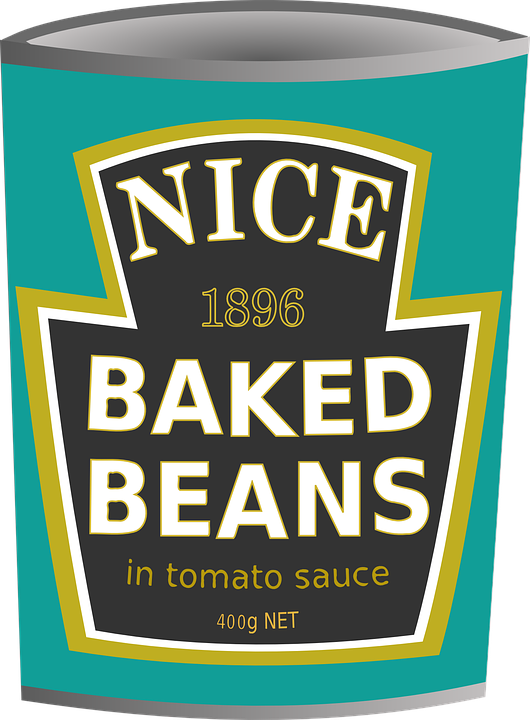 NEXT
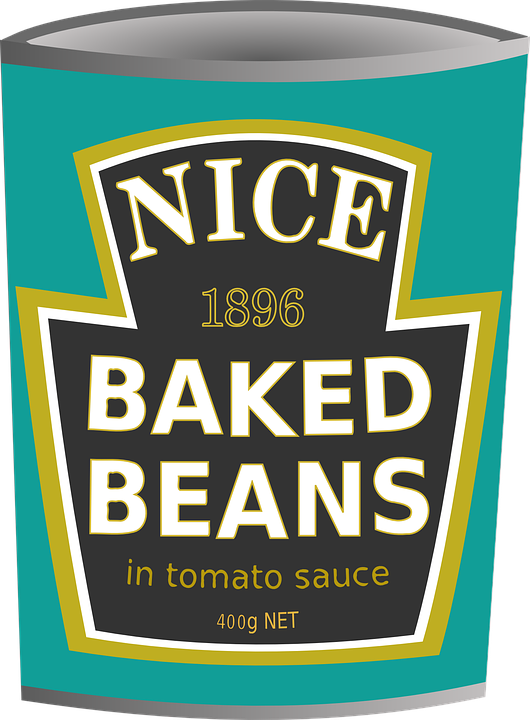 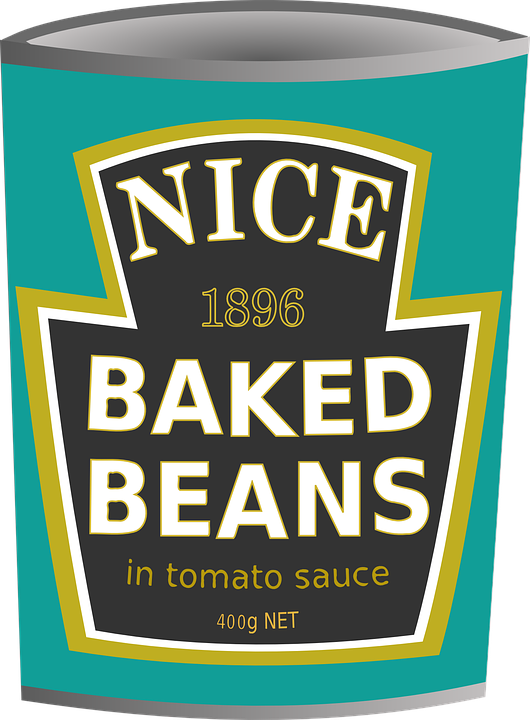 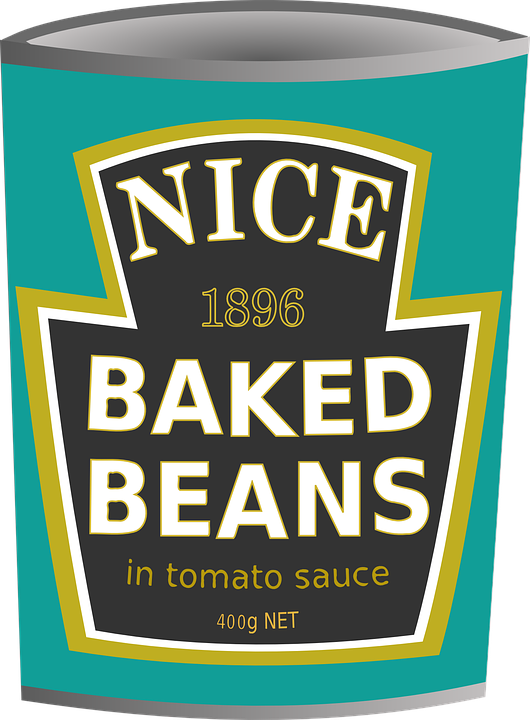 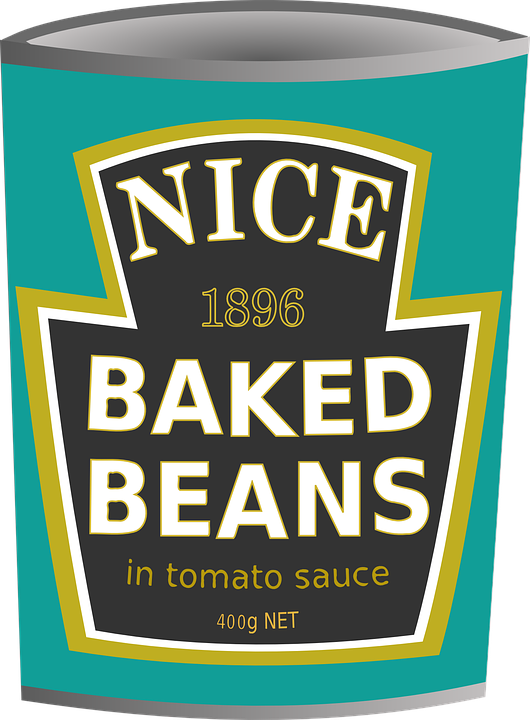 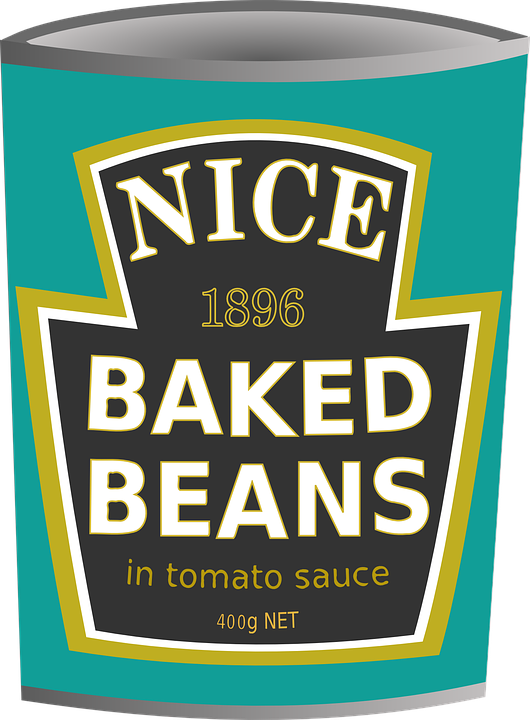 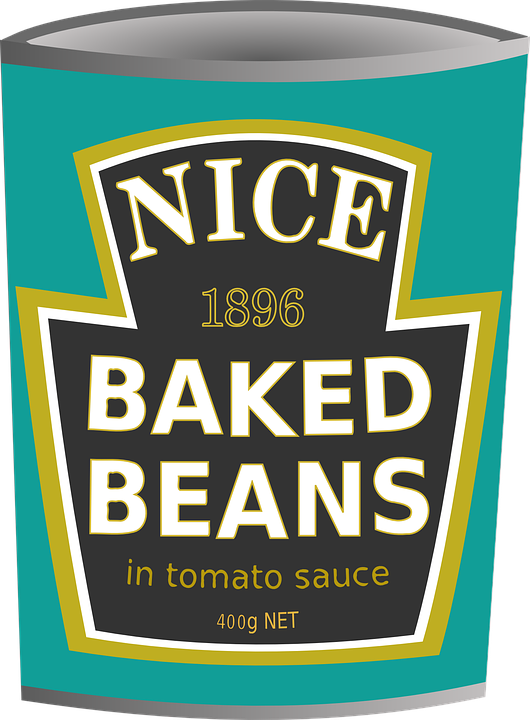 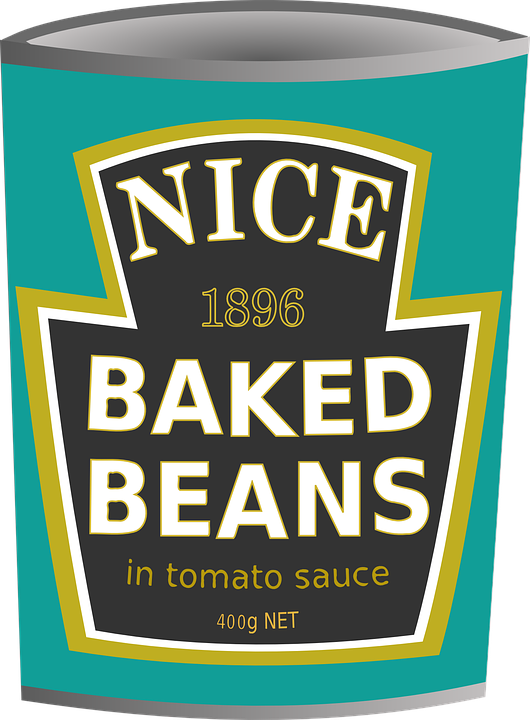 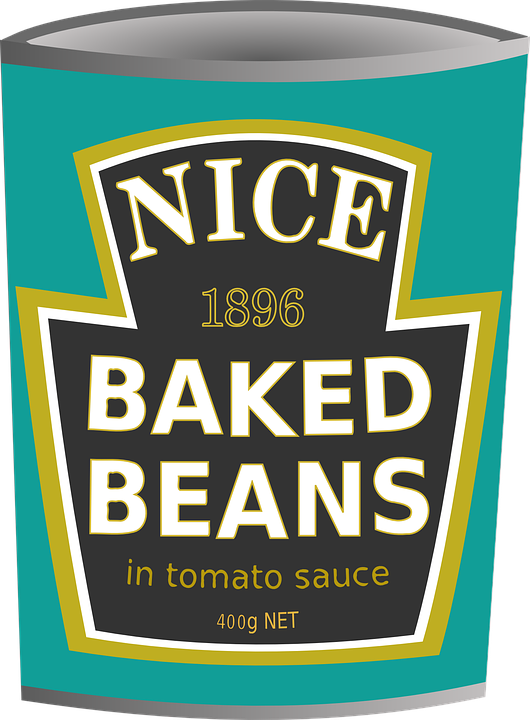 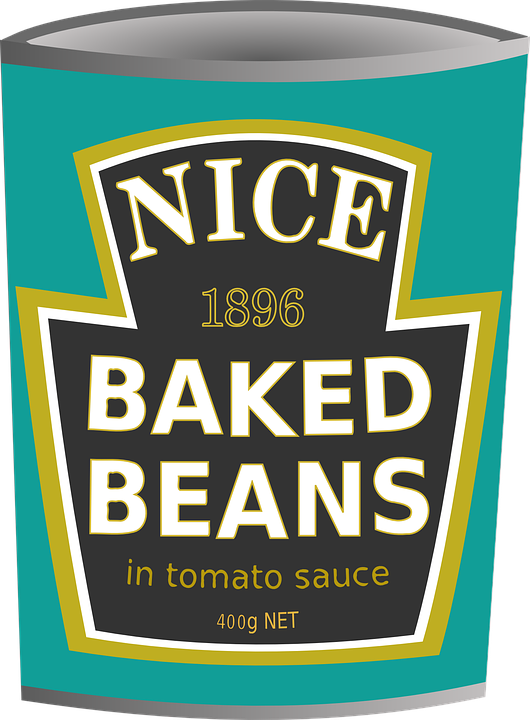 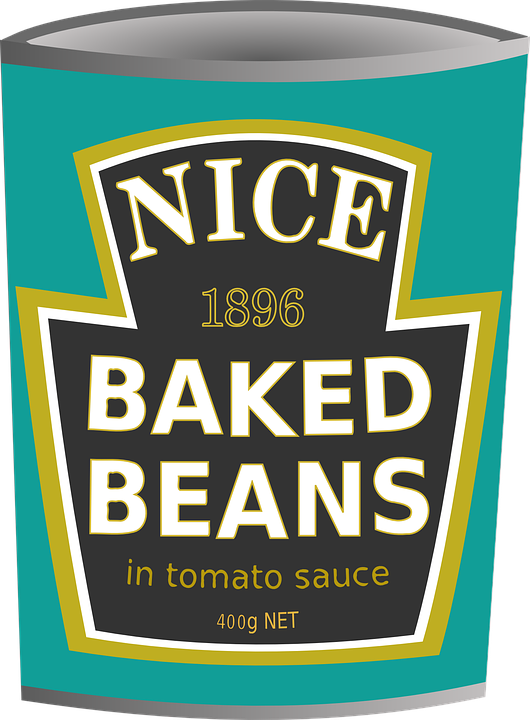 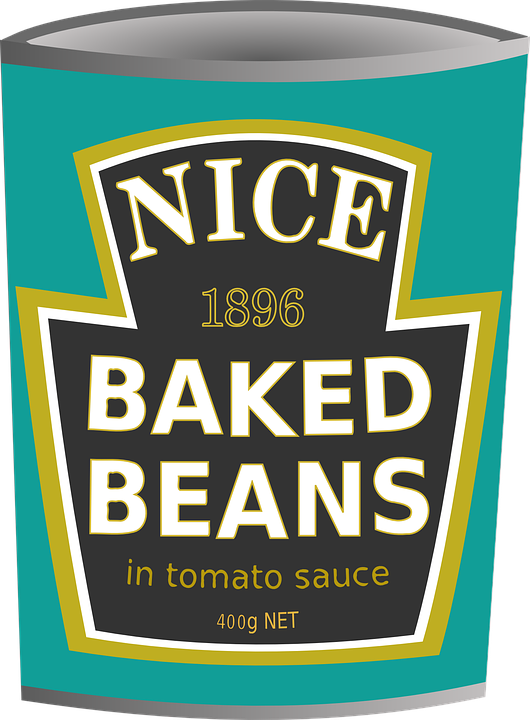 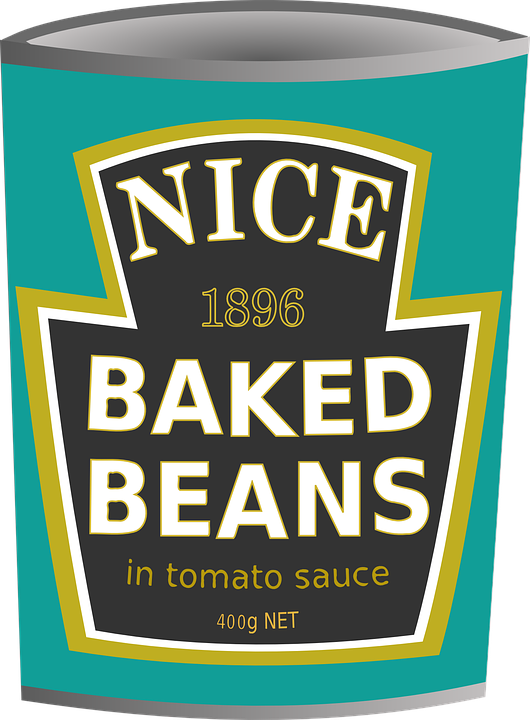 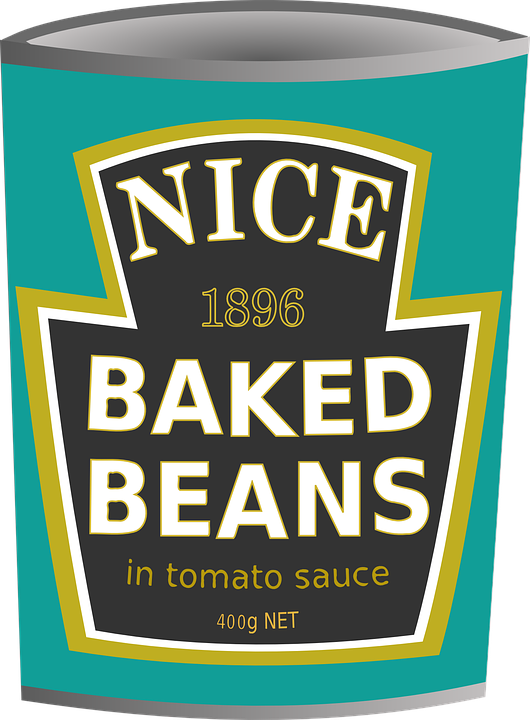 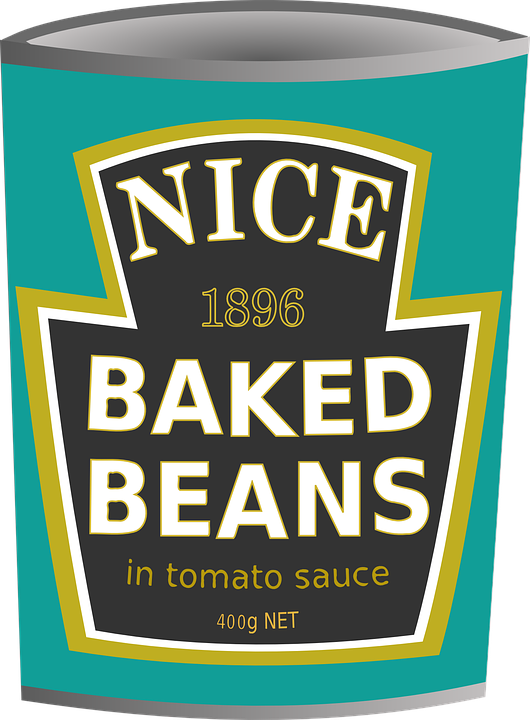 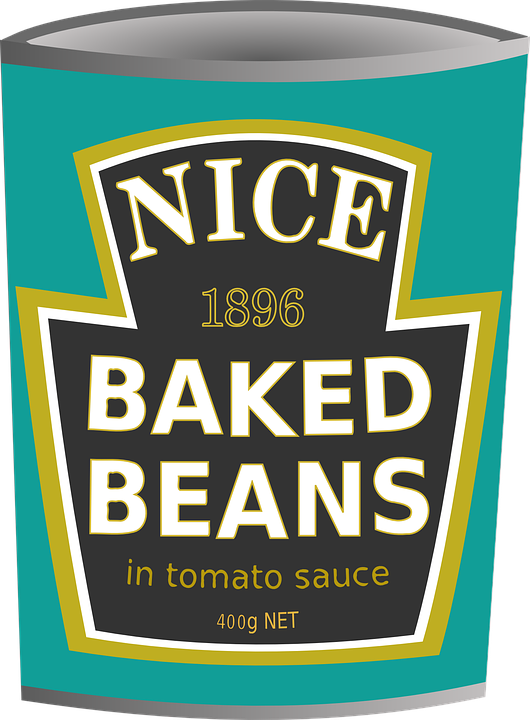 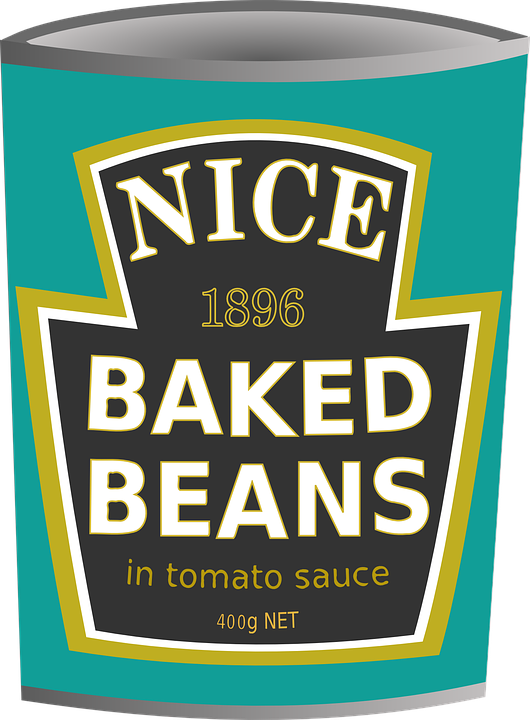 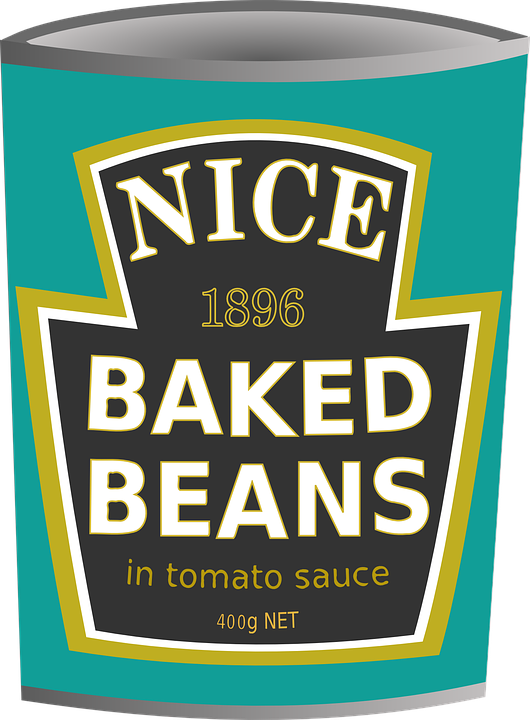 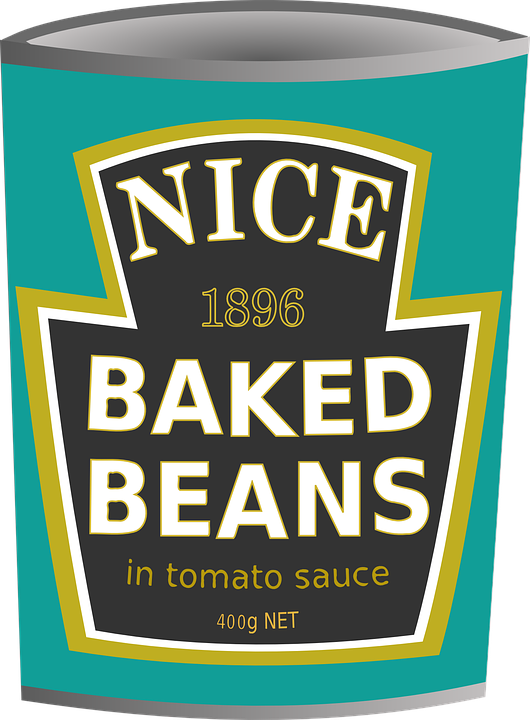 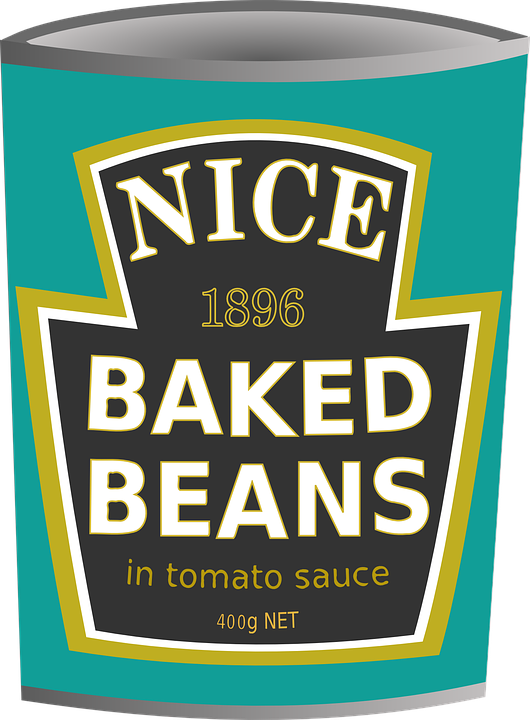 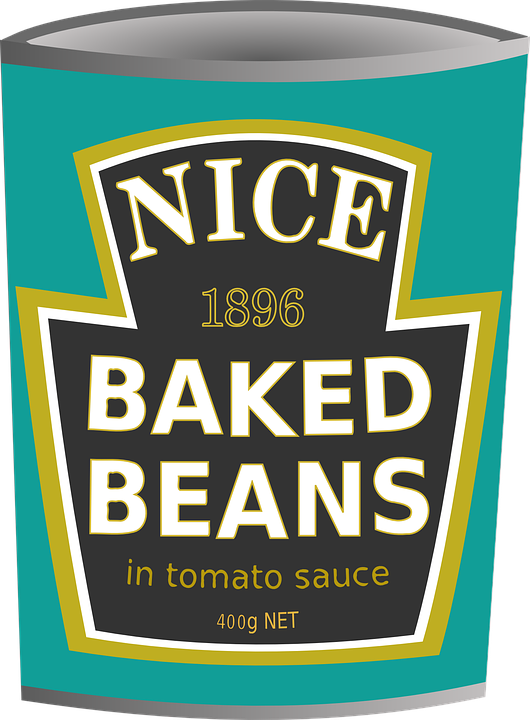 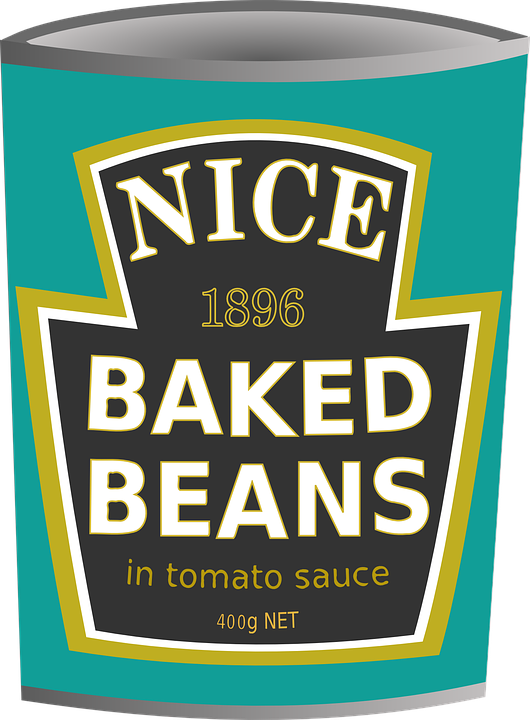 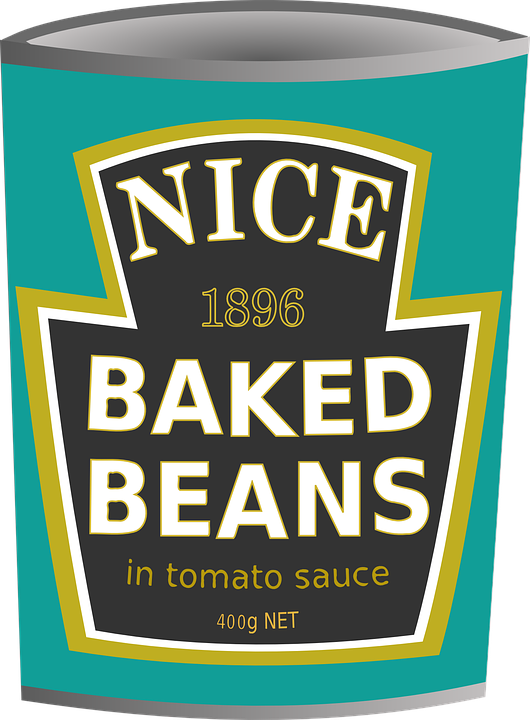 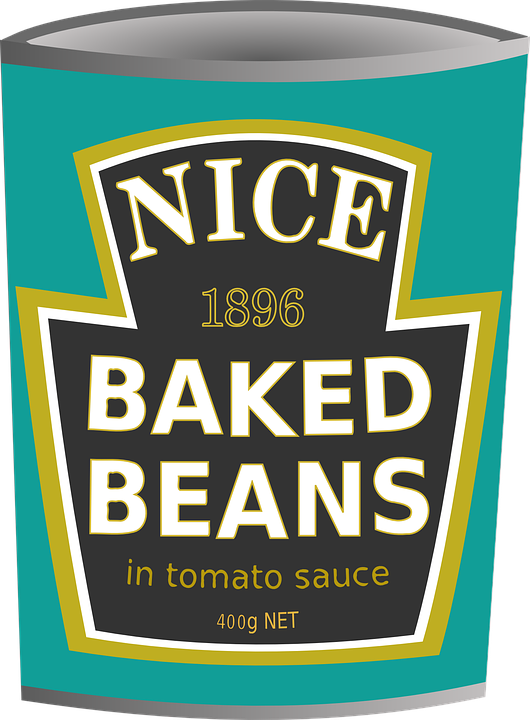 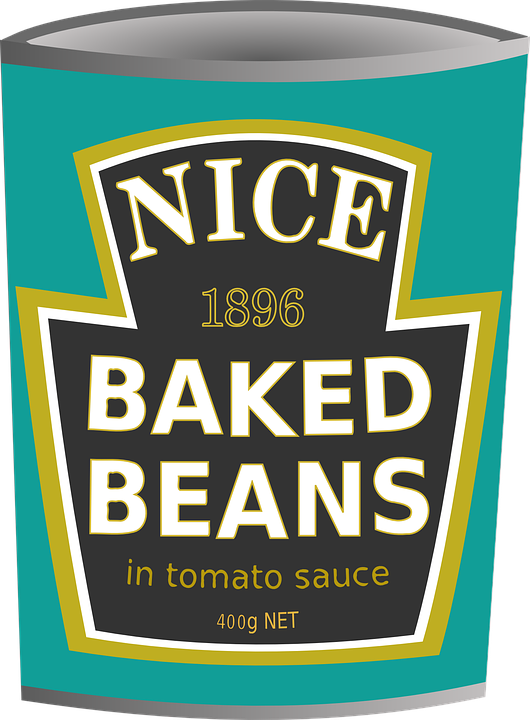 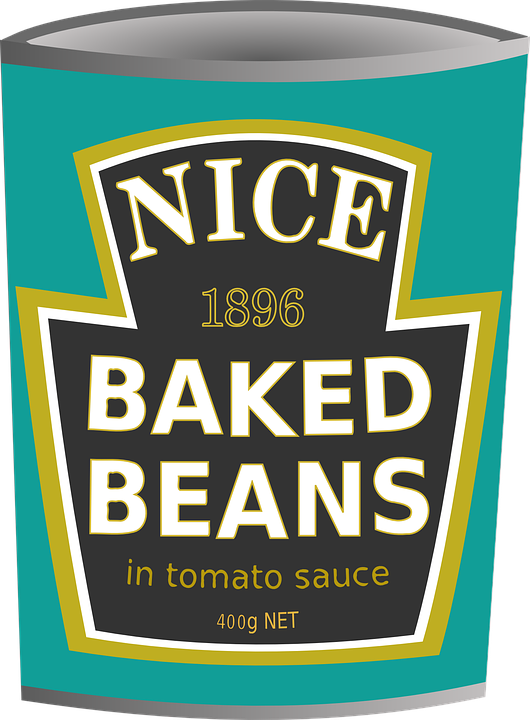 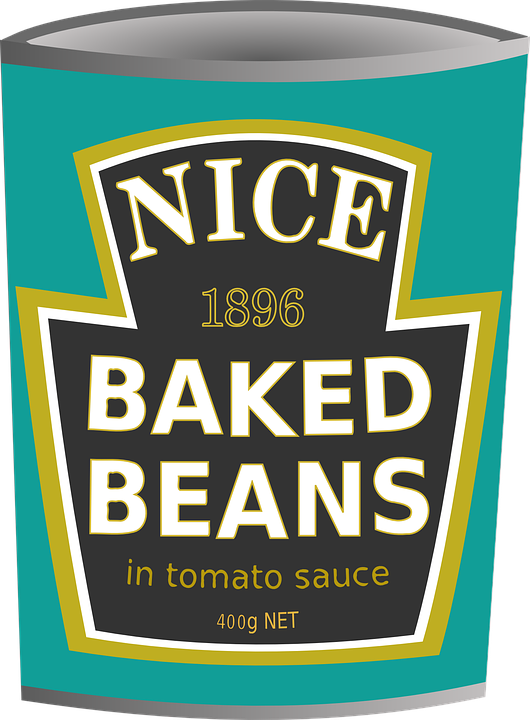 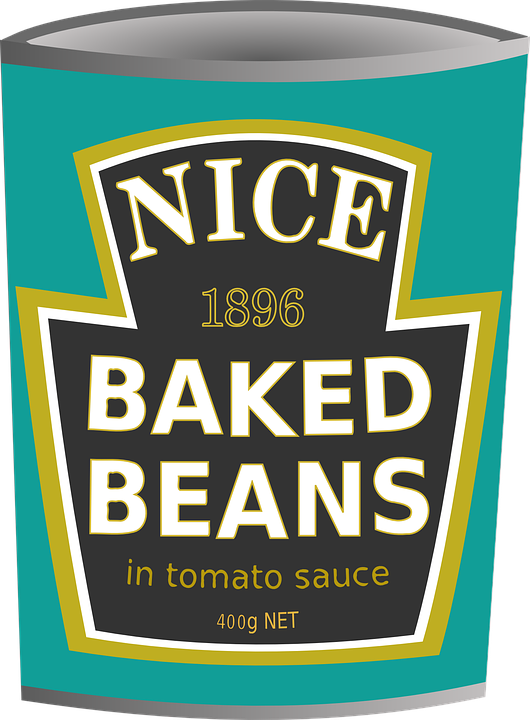 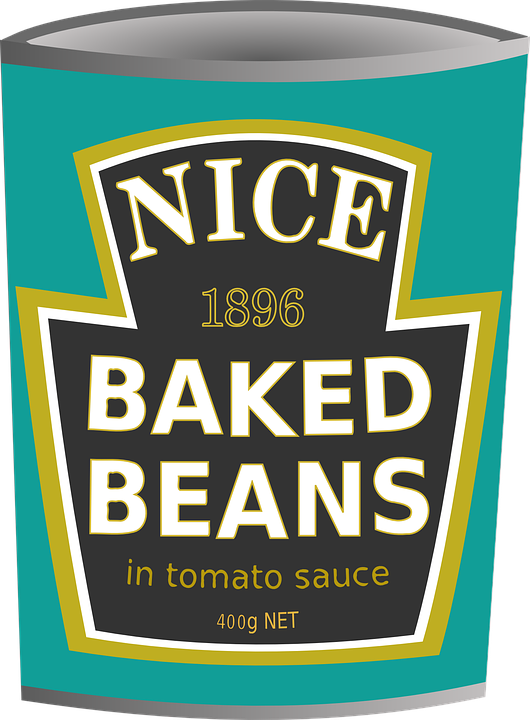 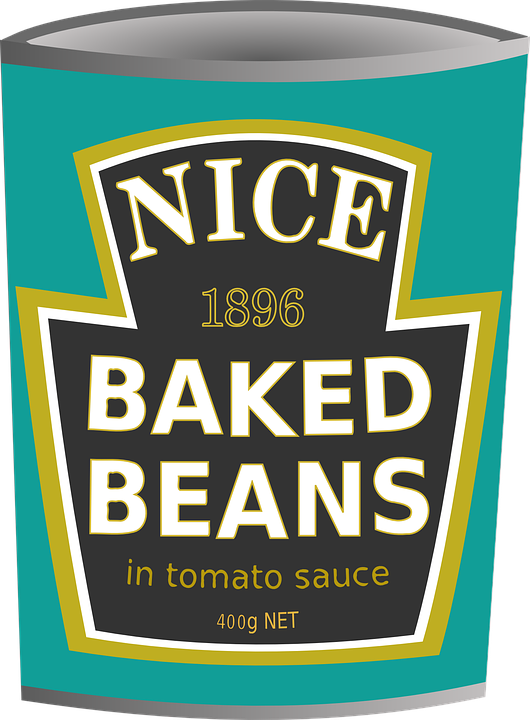 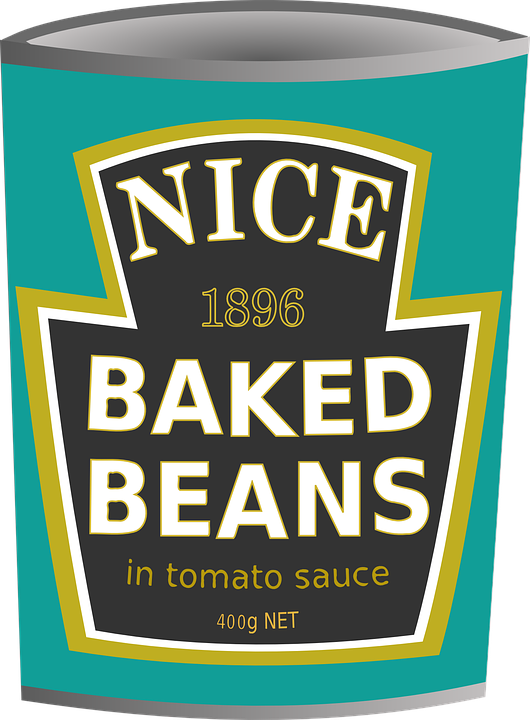 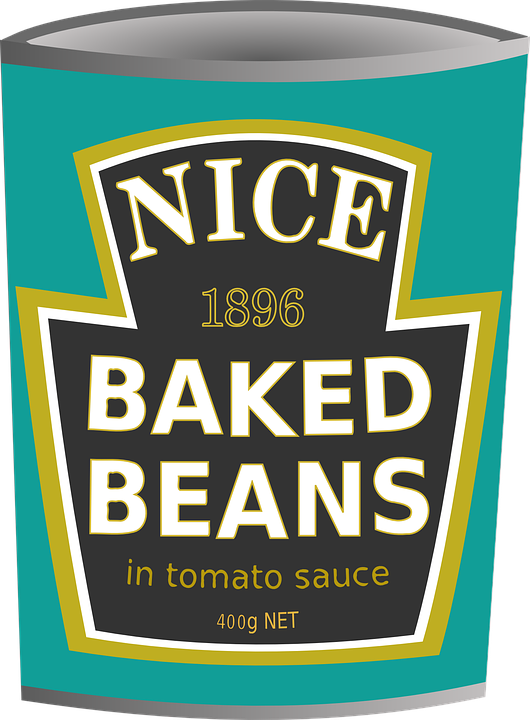 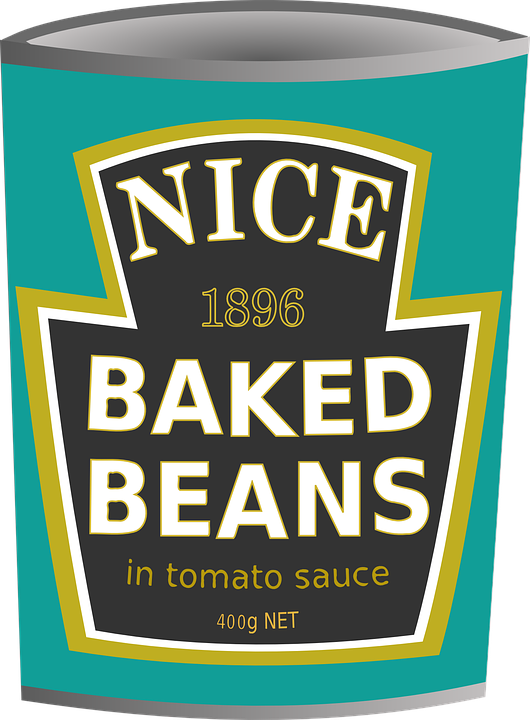 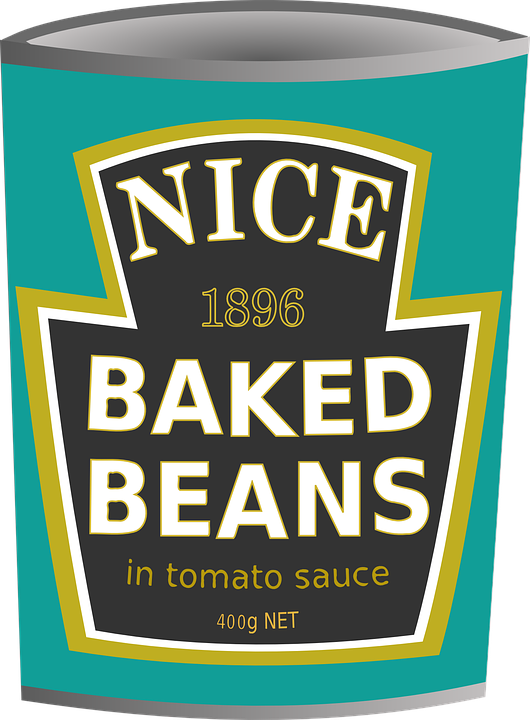 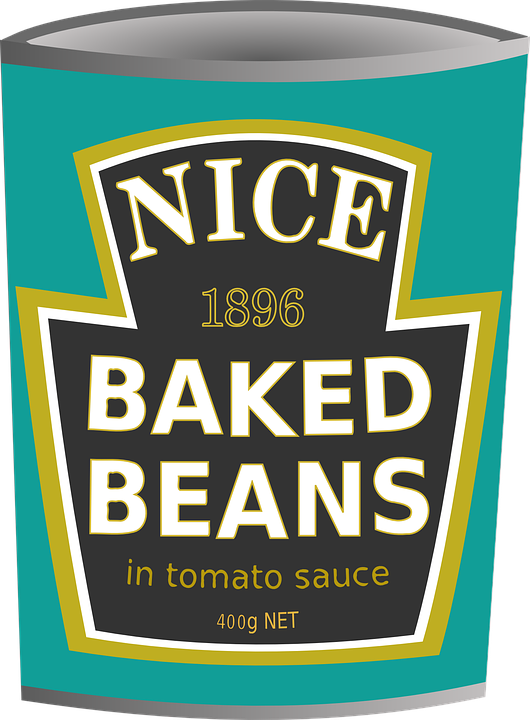 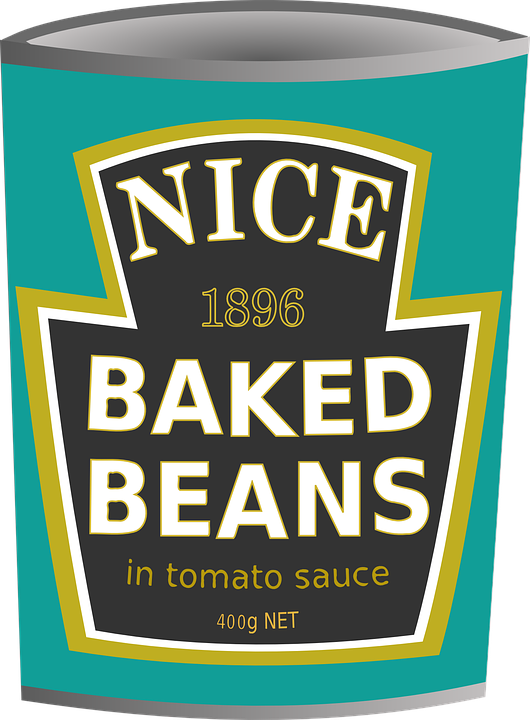 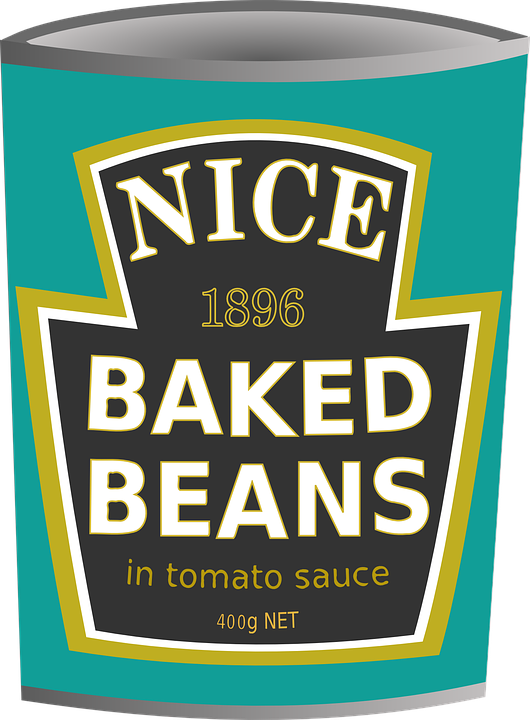 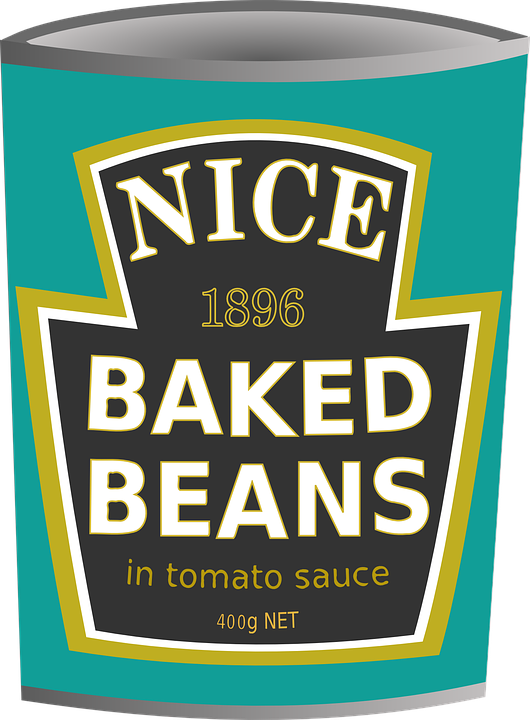 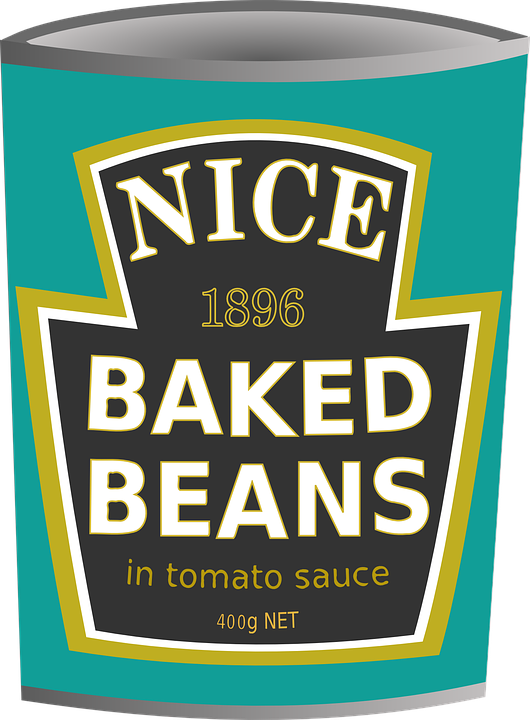 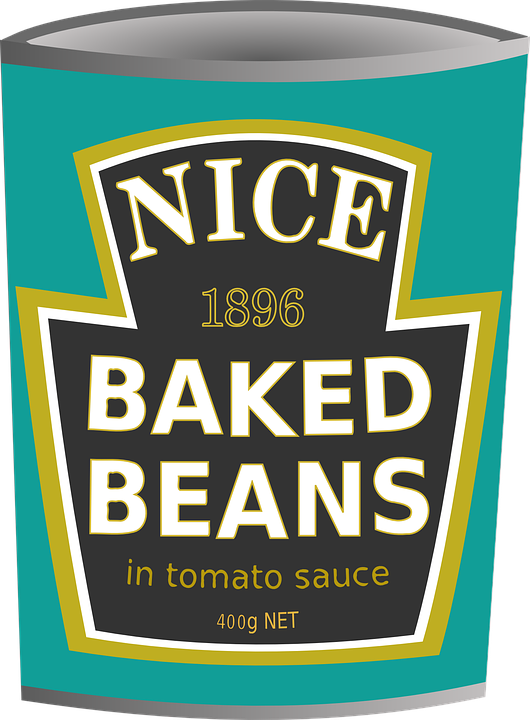 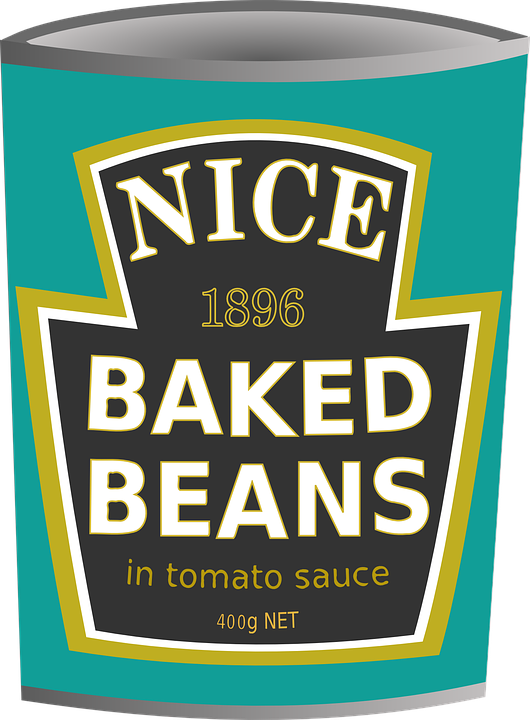 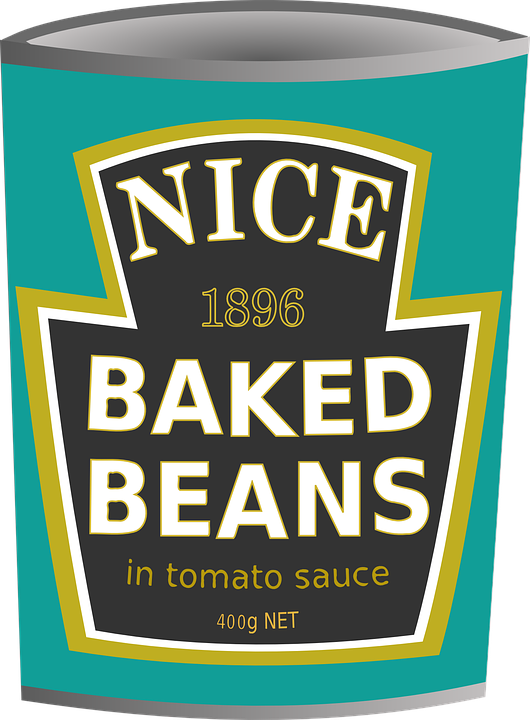 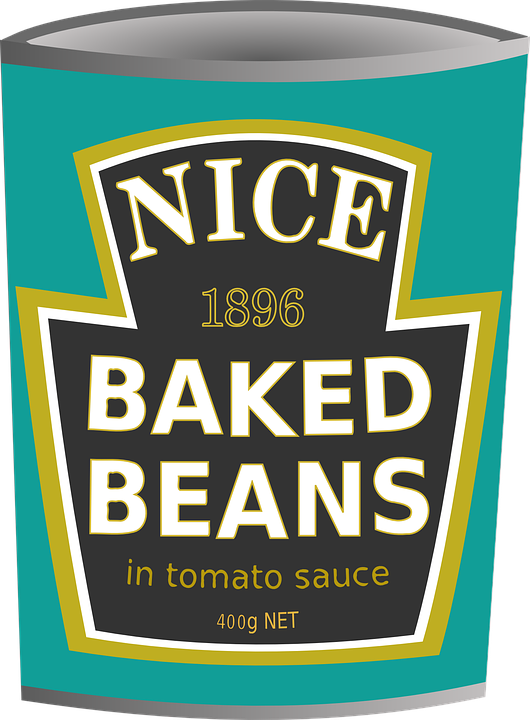 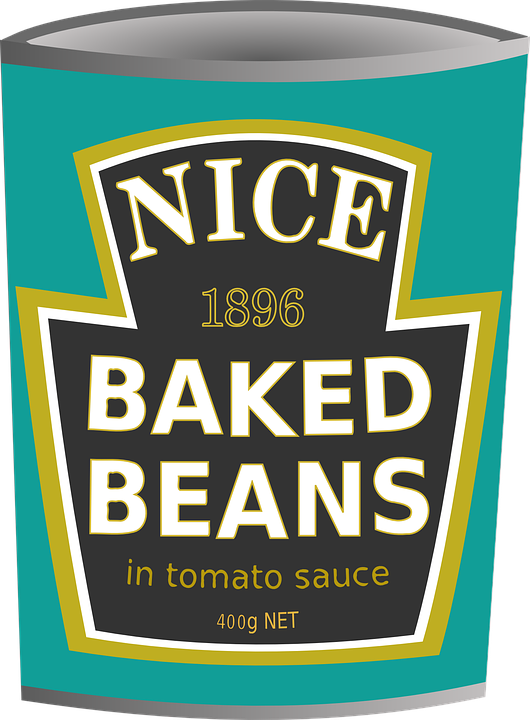 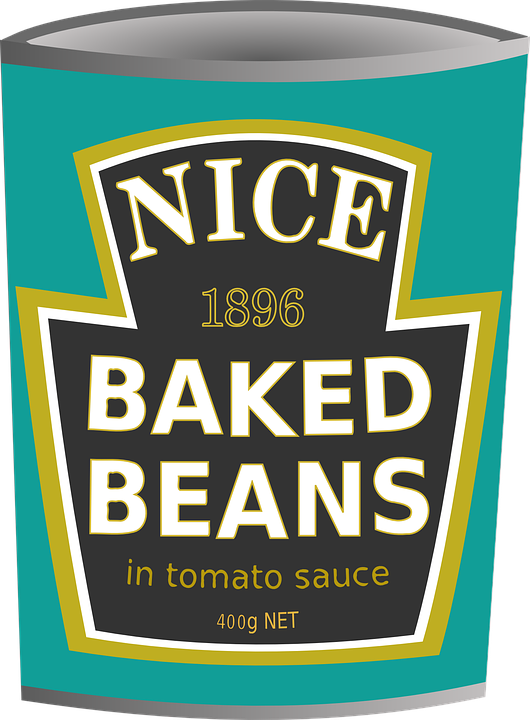 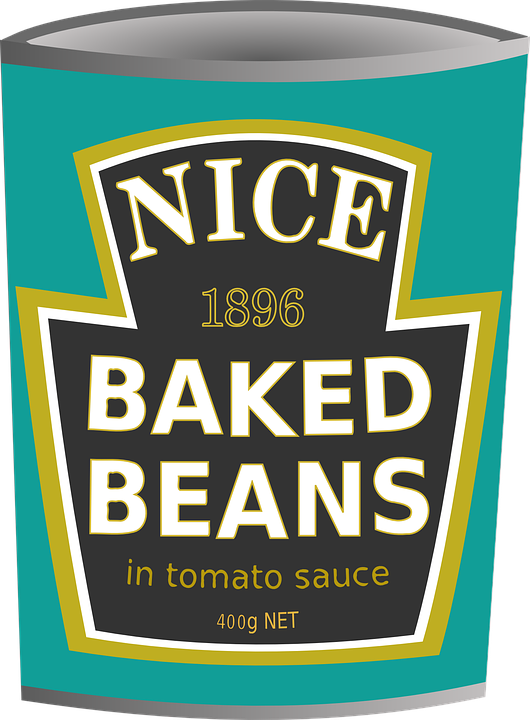 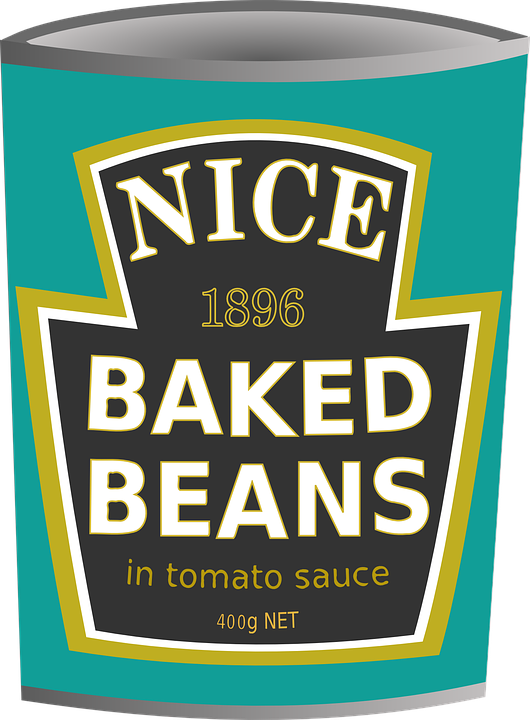 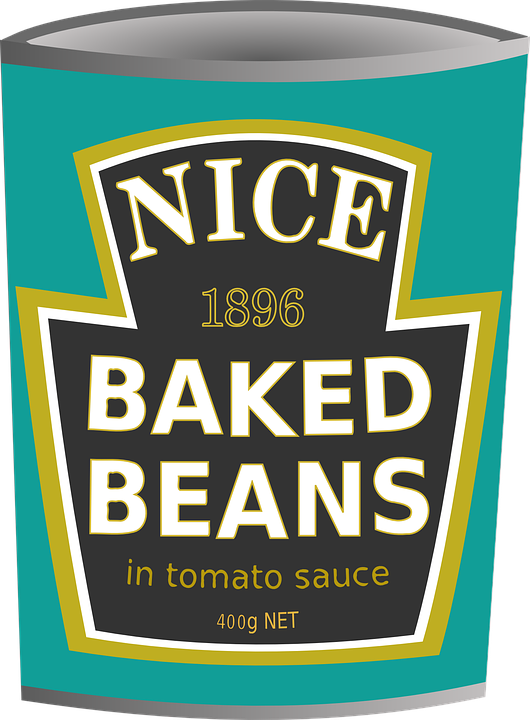 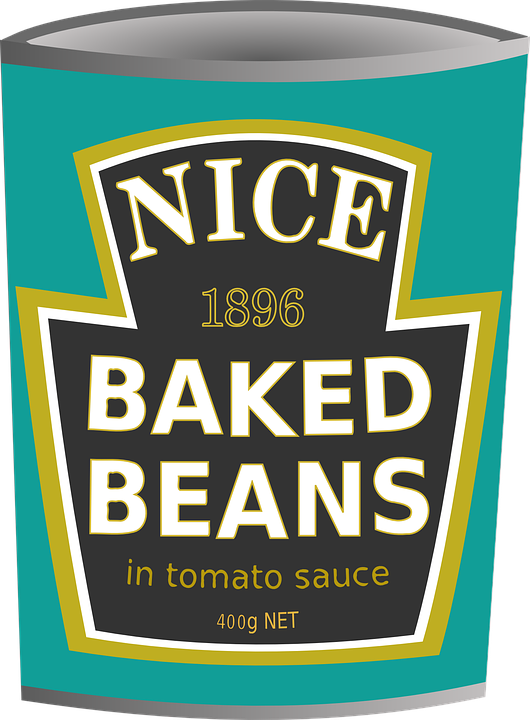 SHOP 
SHELF 
SHUFFLE
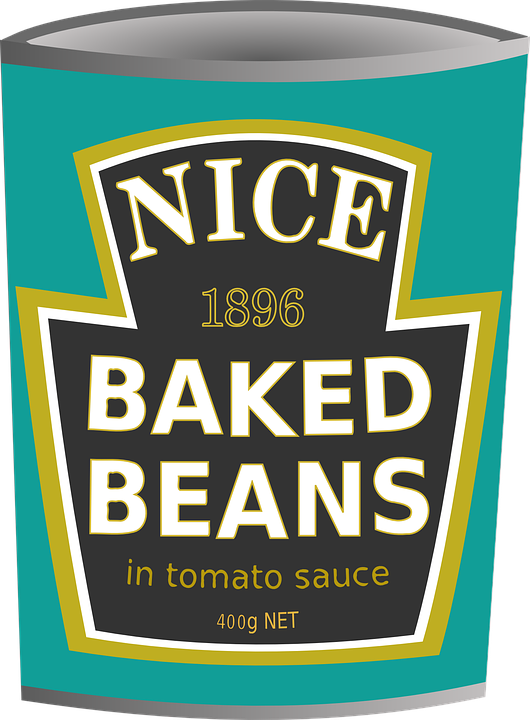 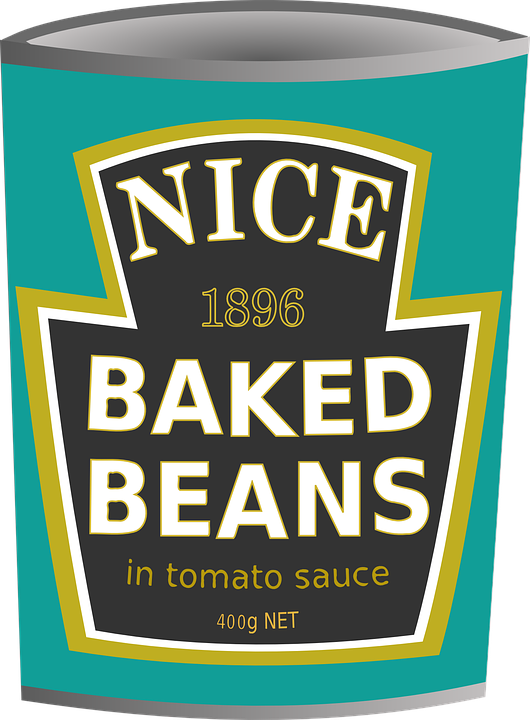 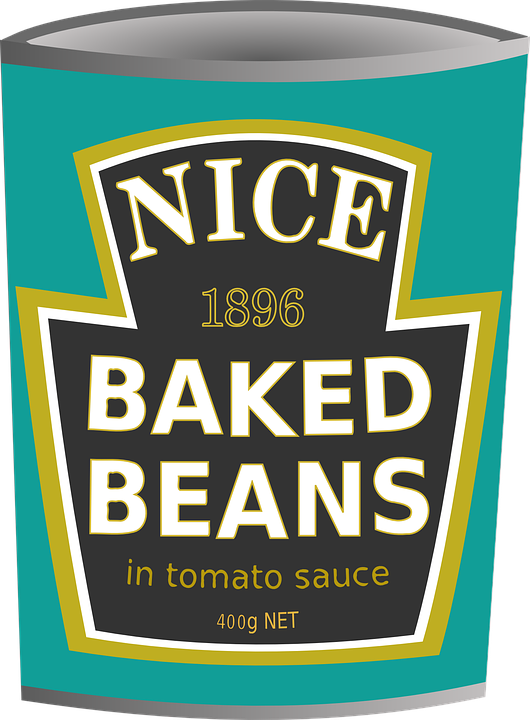 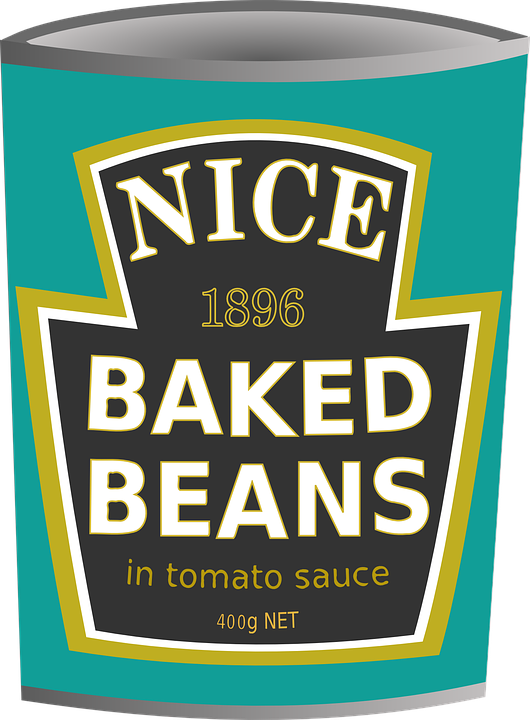 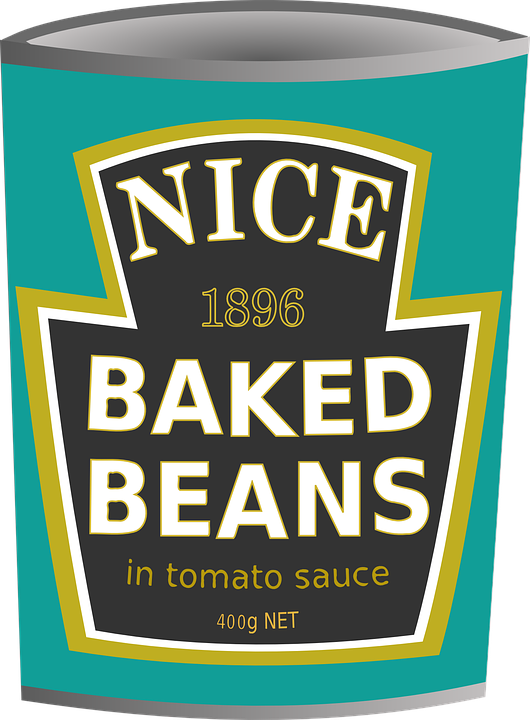 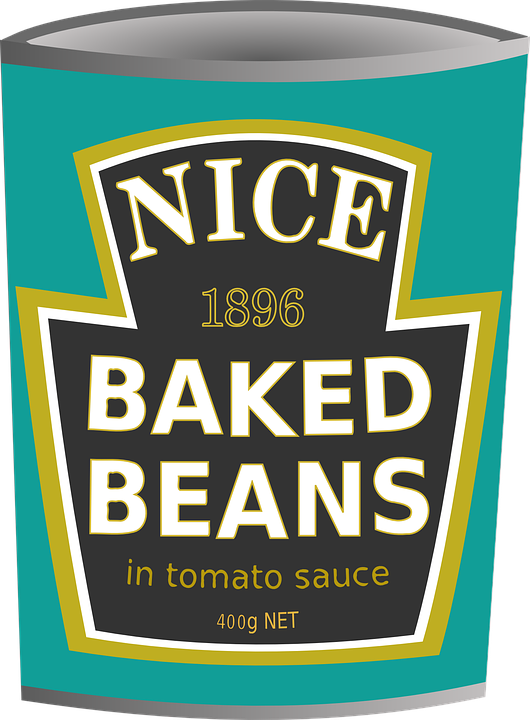 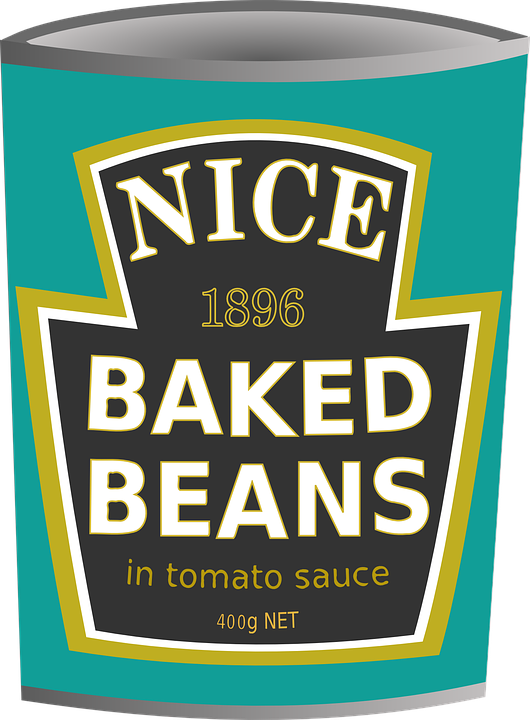 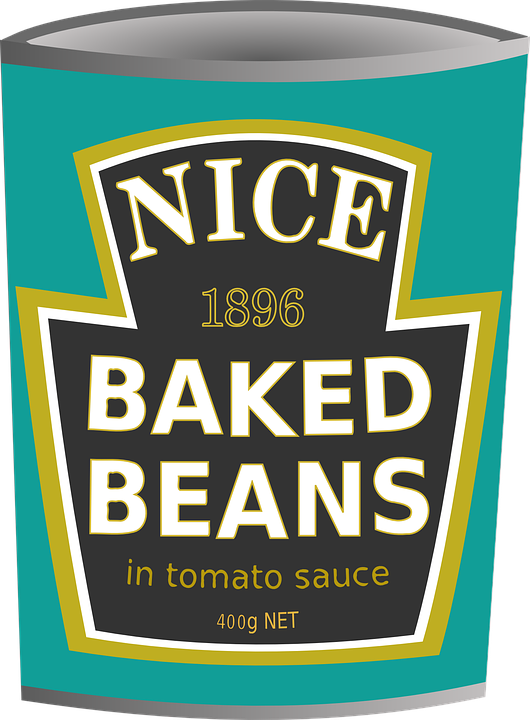 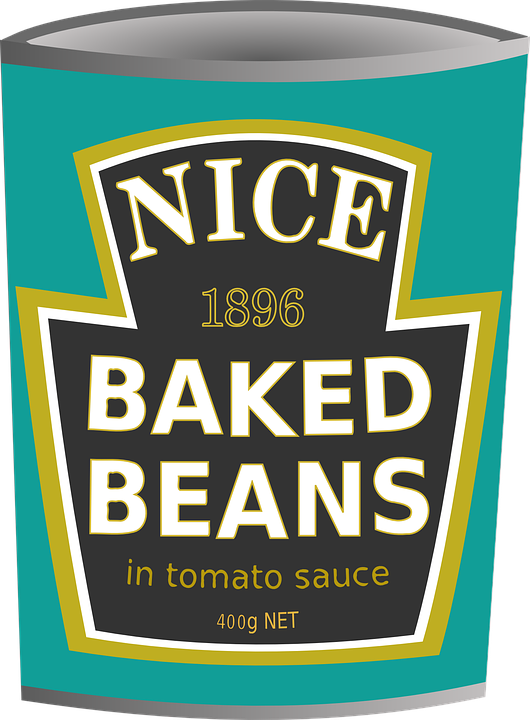 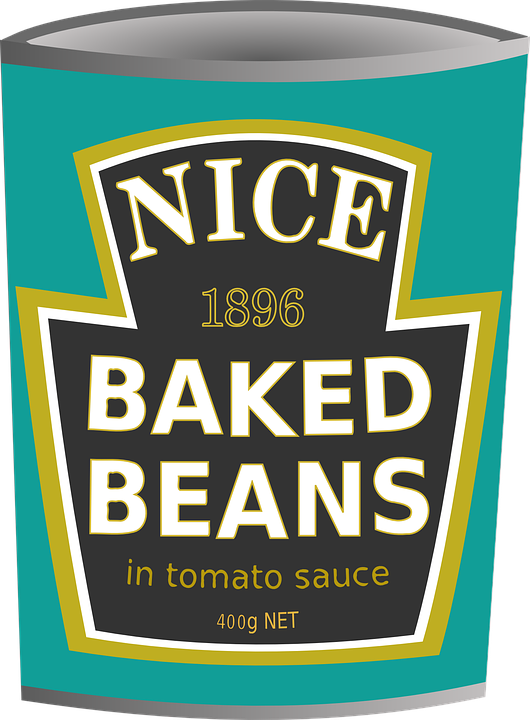 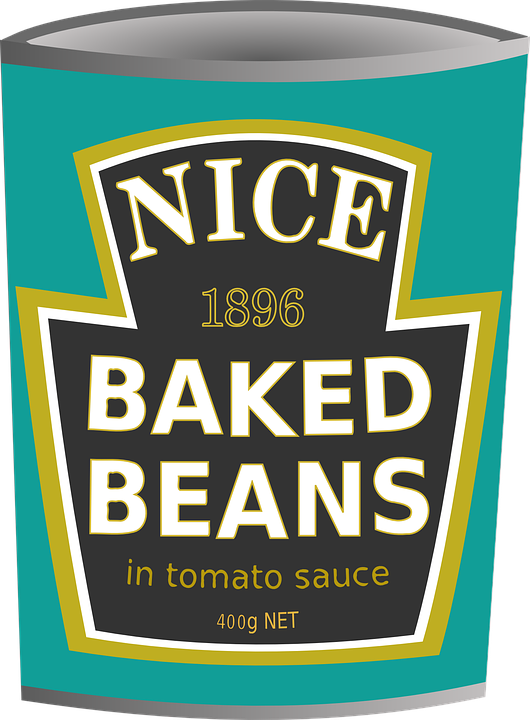 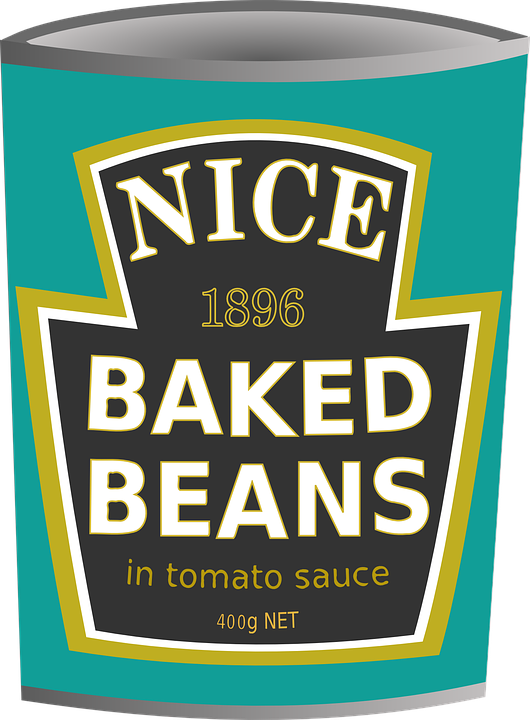 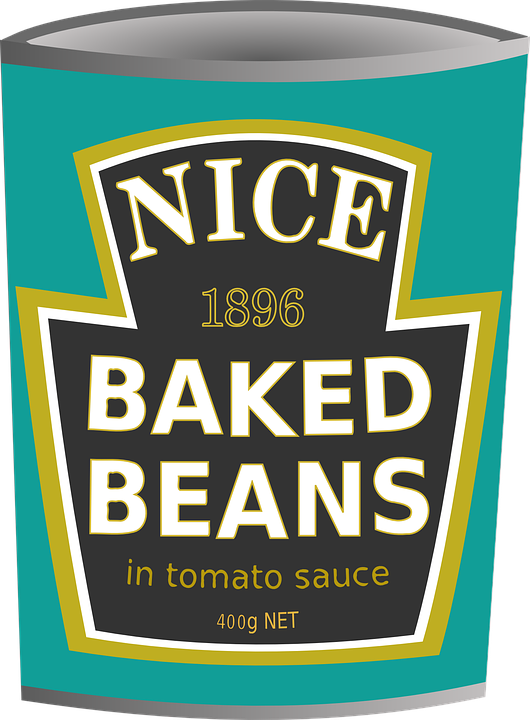 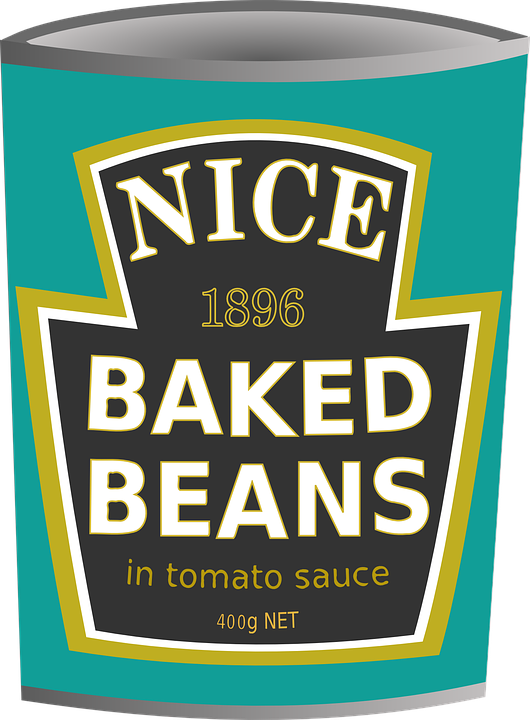 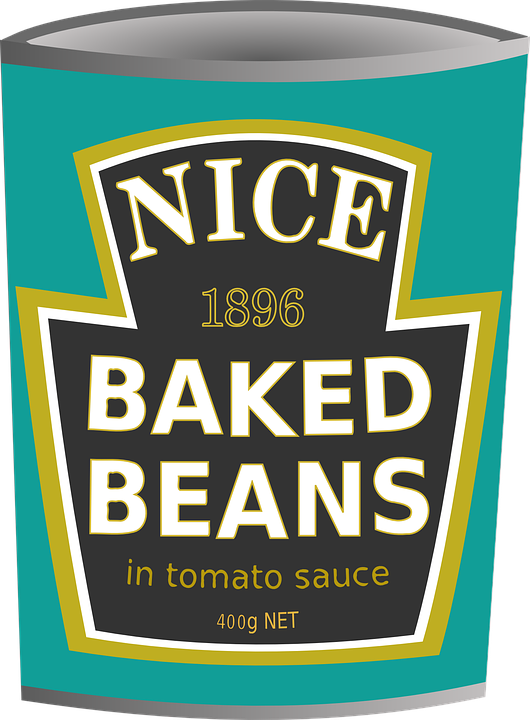 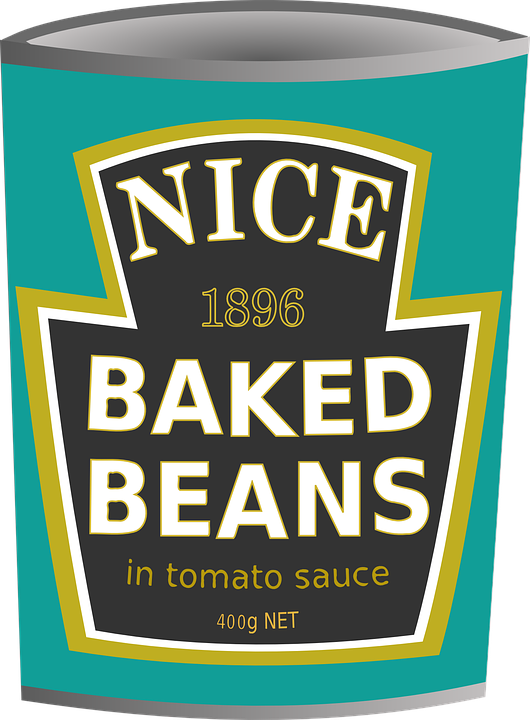 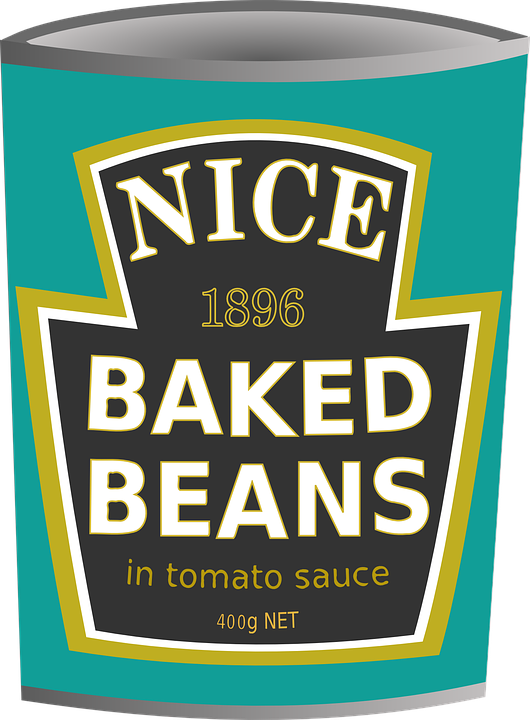 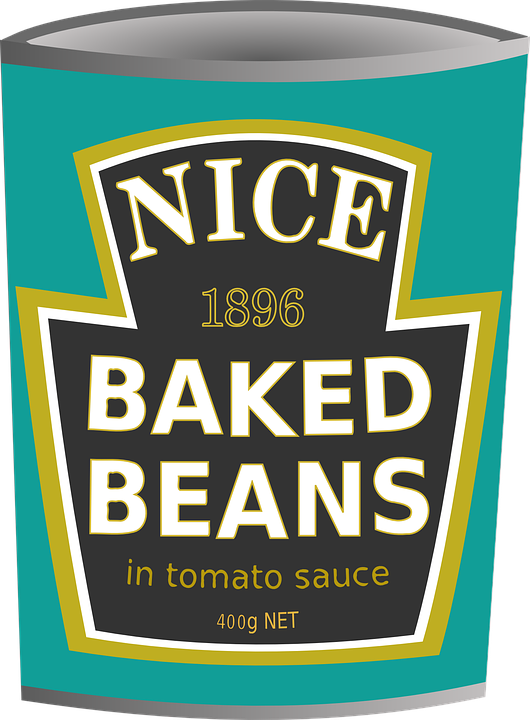 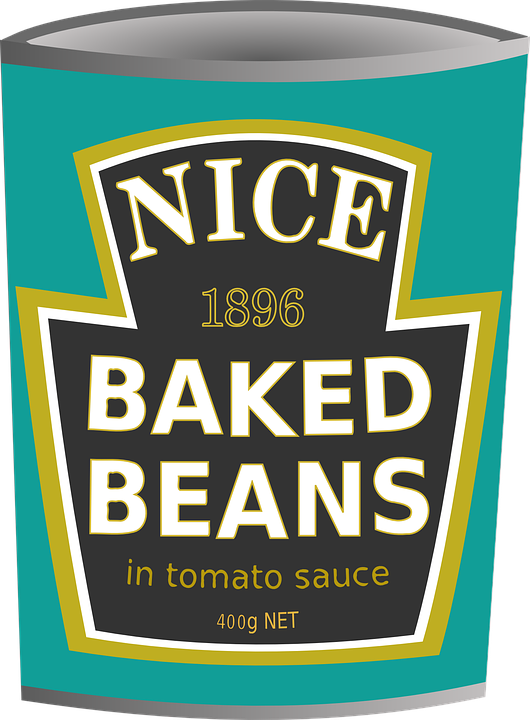 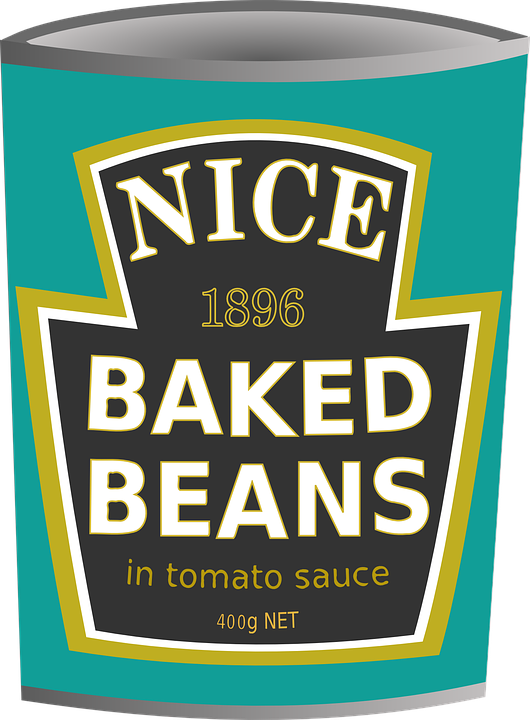 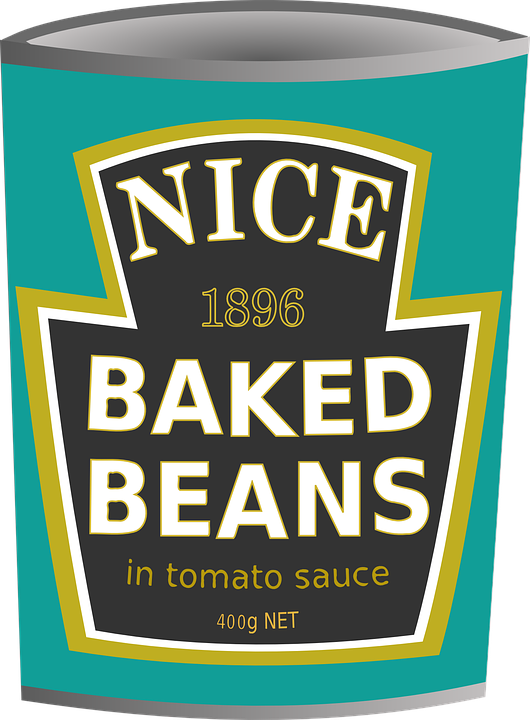 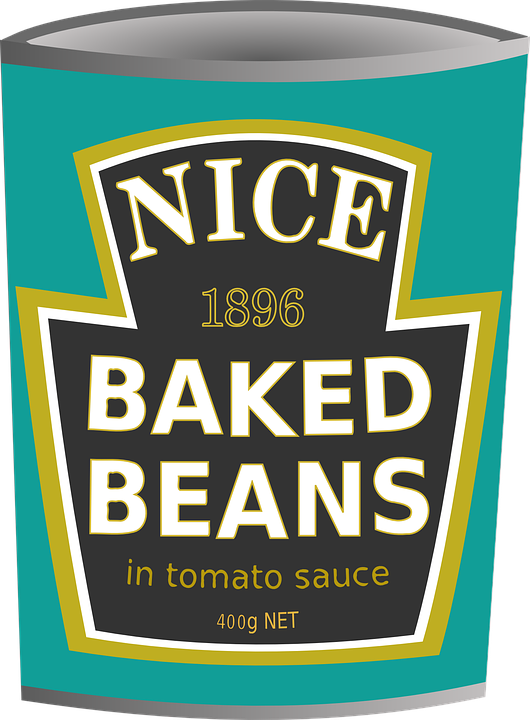 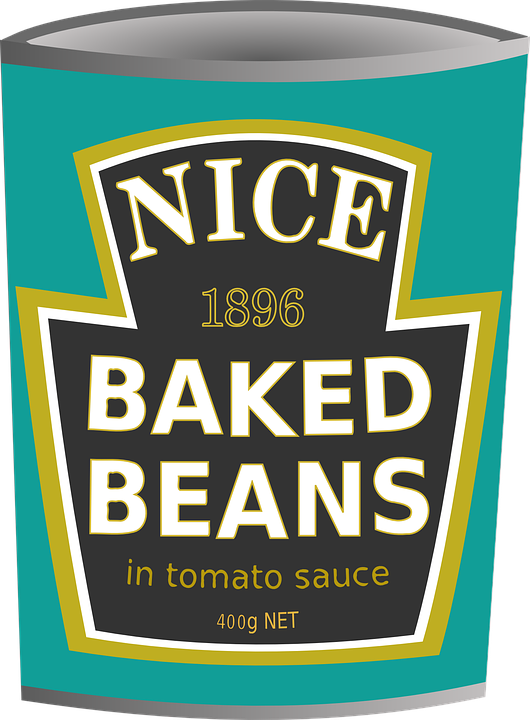 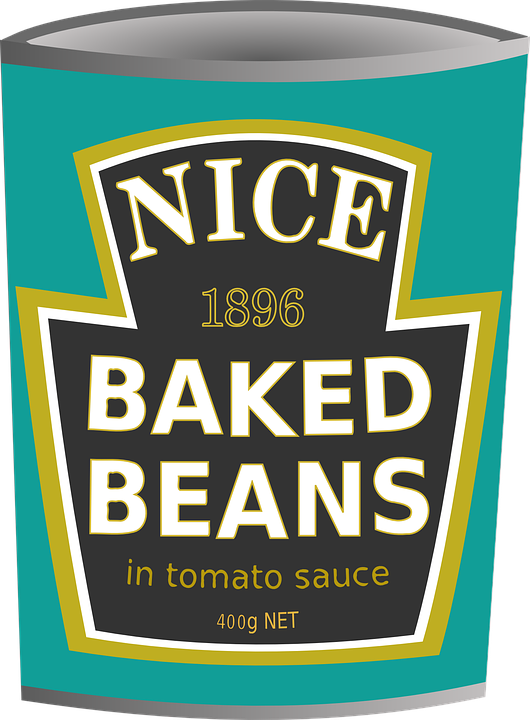 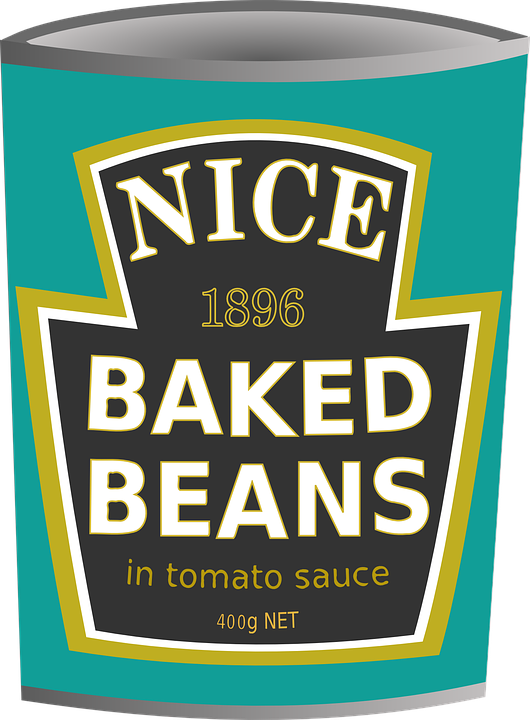 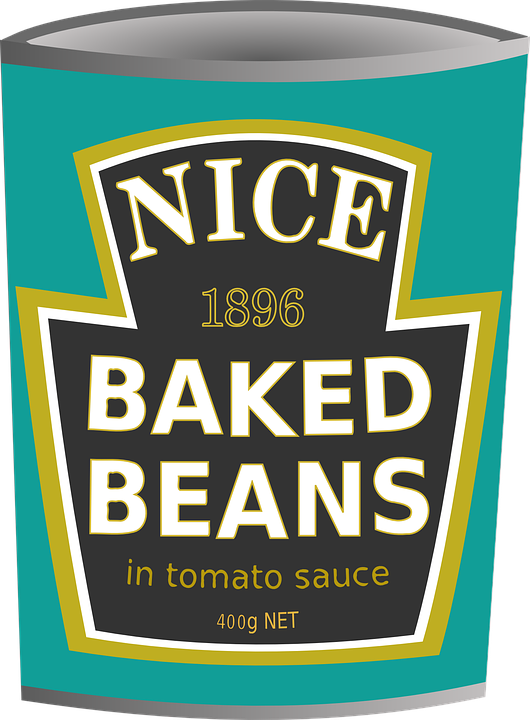 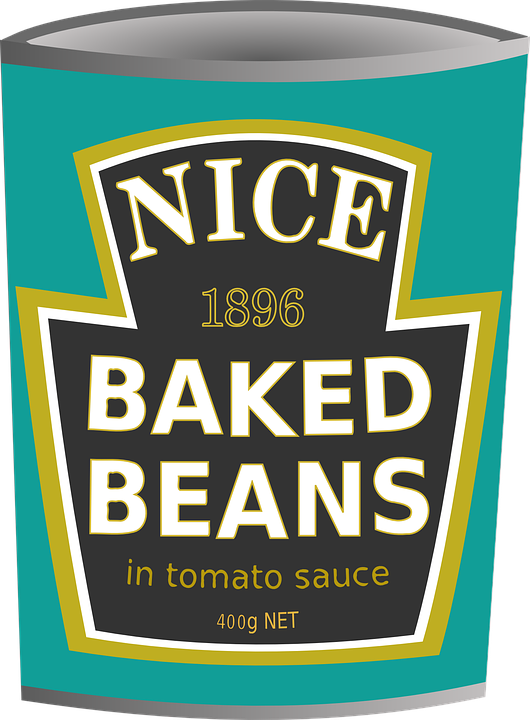 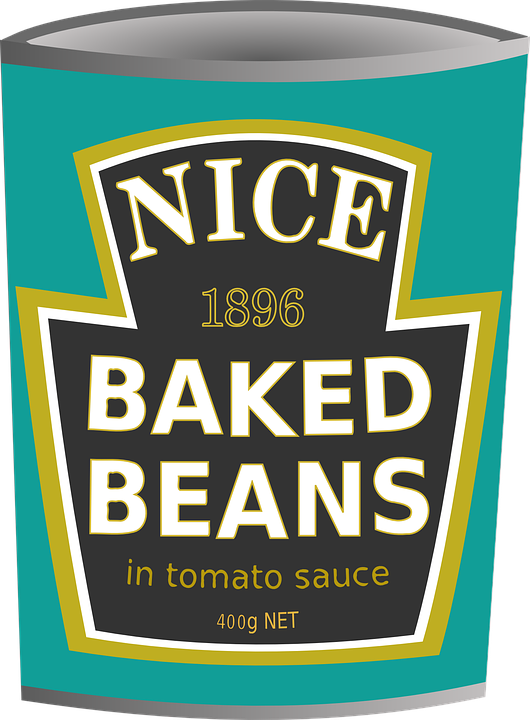 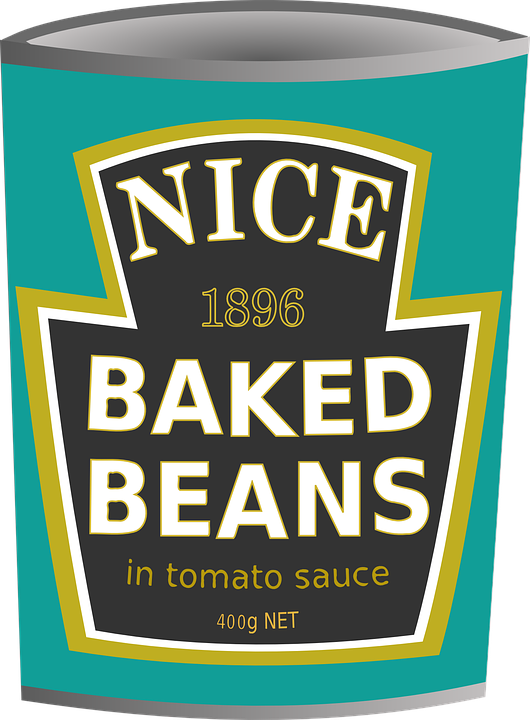 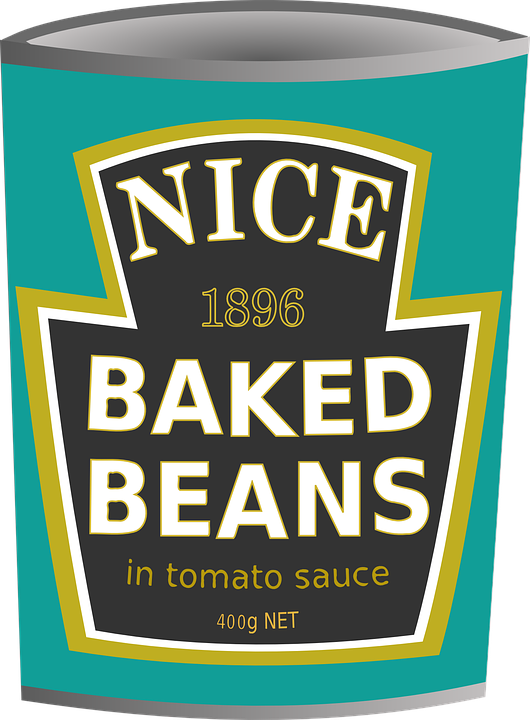